COME COMPORTARSI IN CASO DI EVACUAZIONE
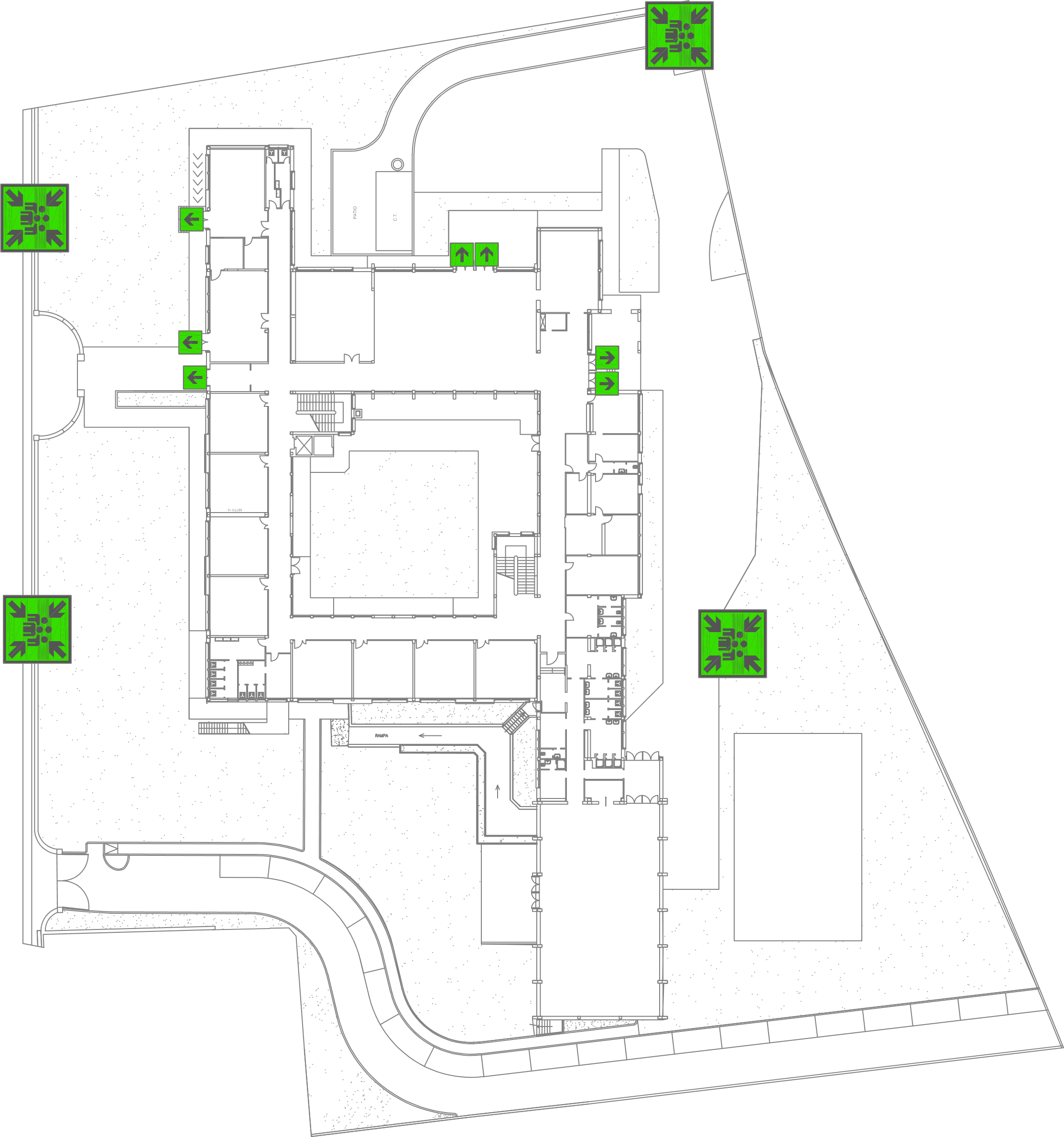 COME COMPORTARSI IN CASO DI EVACUAZIONE
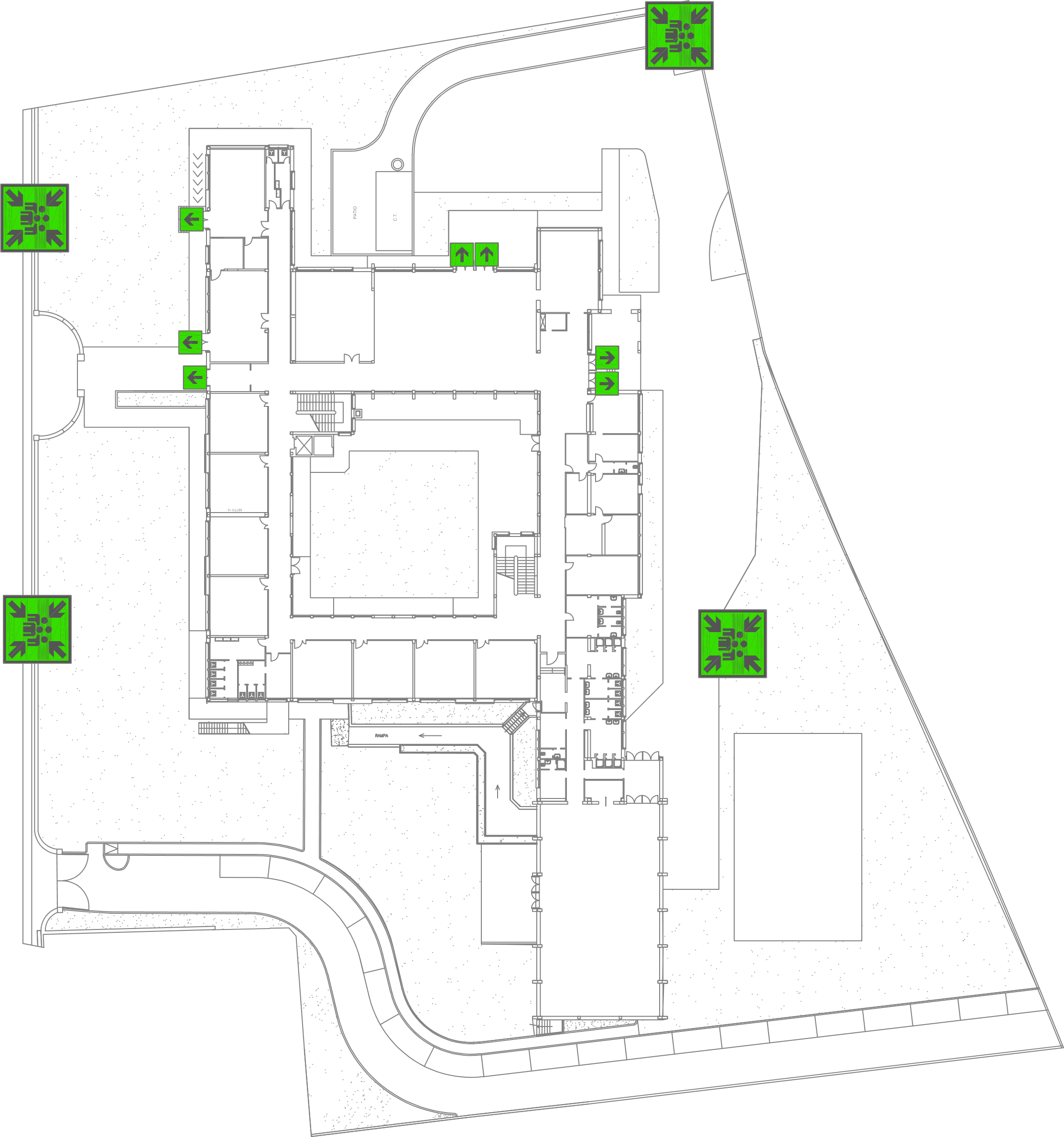 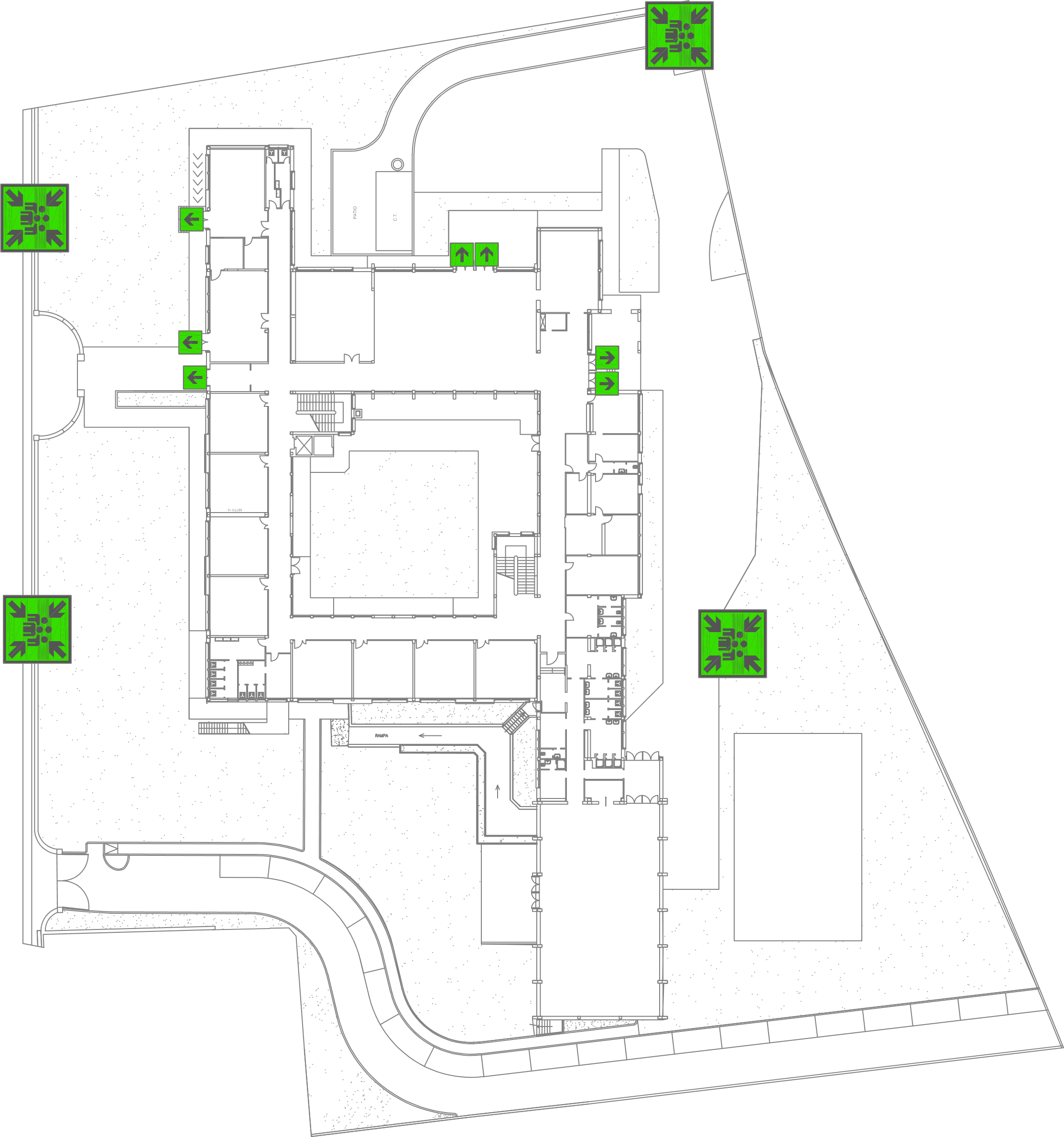 COME COMPORTARSI IN CASO DI EVACUAZIONE
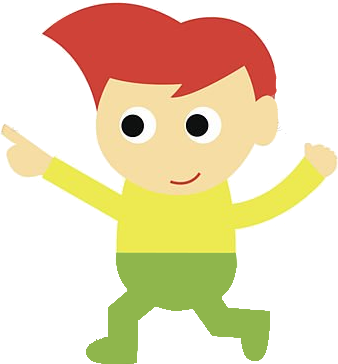 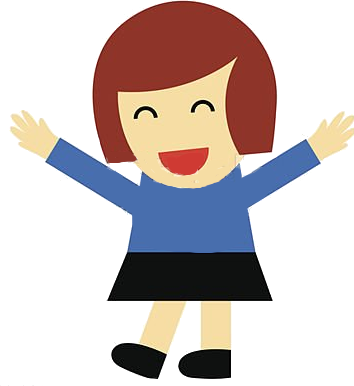 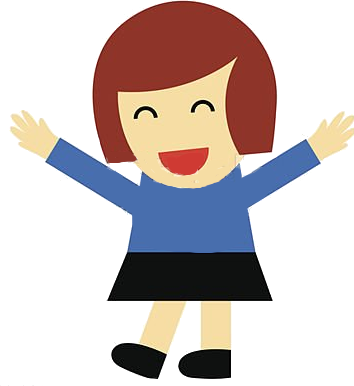 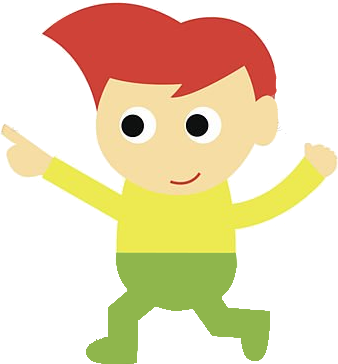 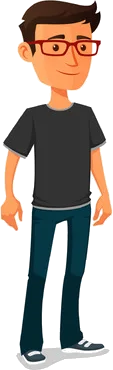 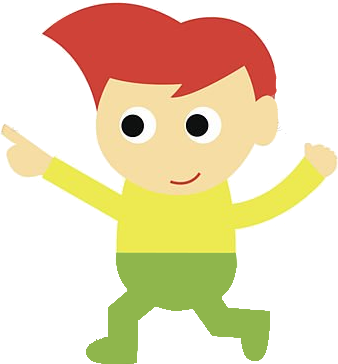 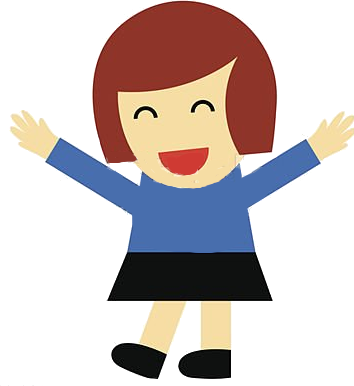 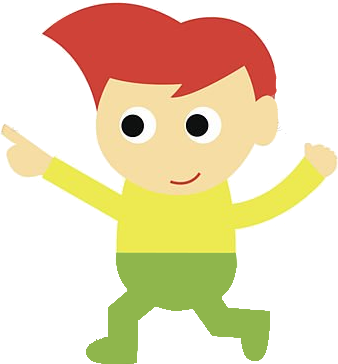 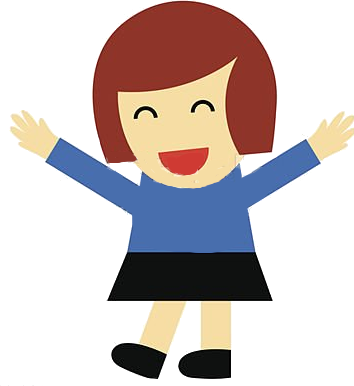 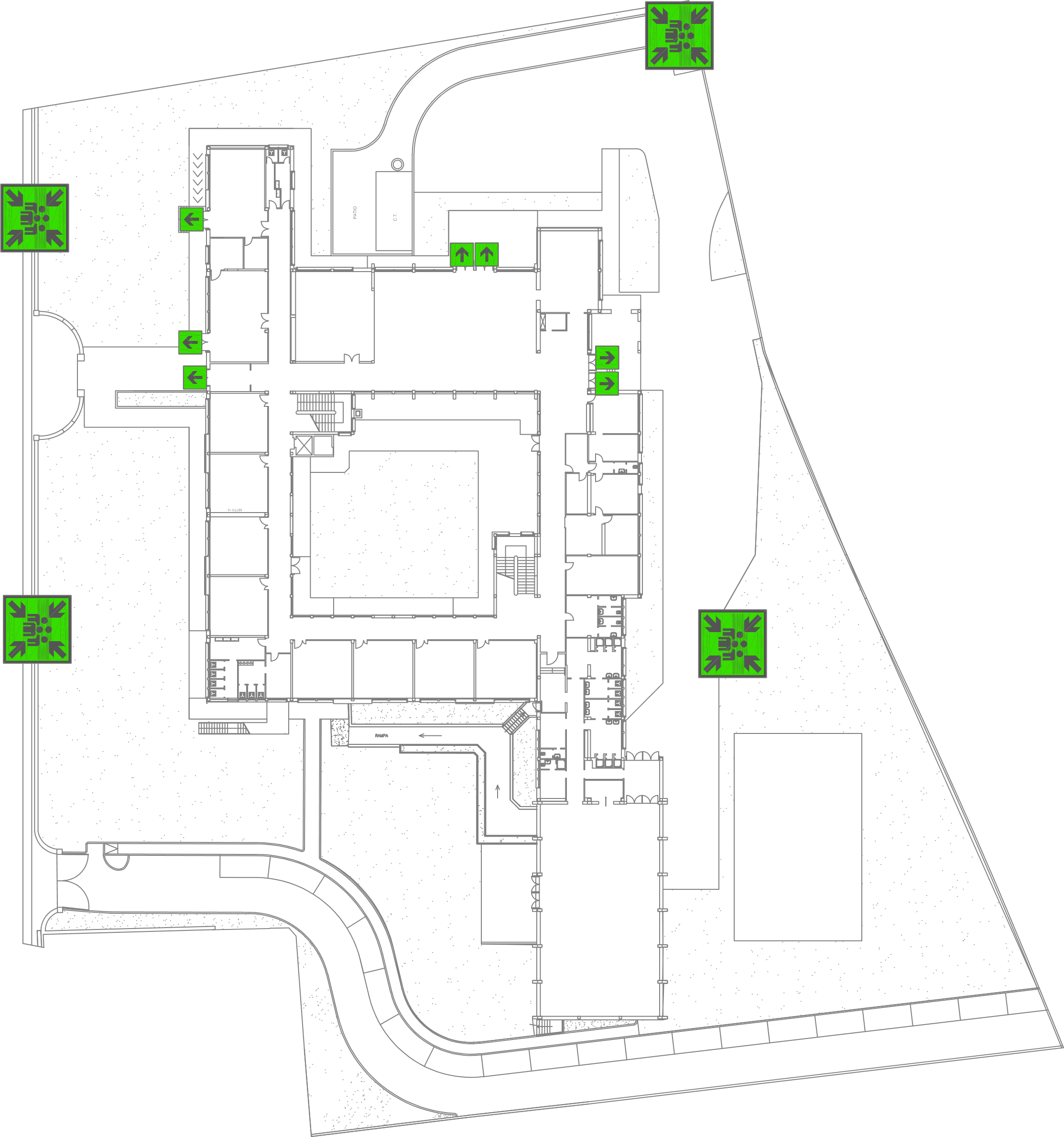 COME COMPORTARSI IN CASO DI EVACUAZIONE
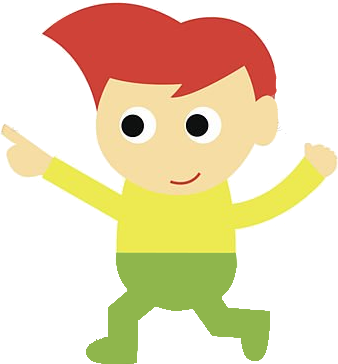 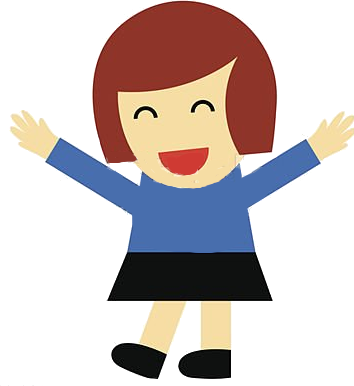 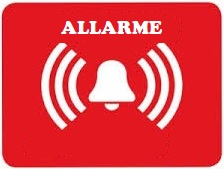 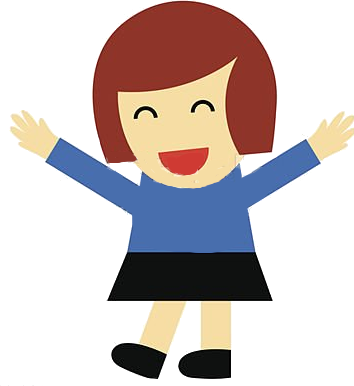 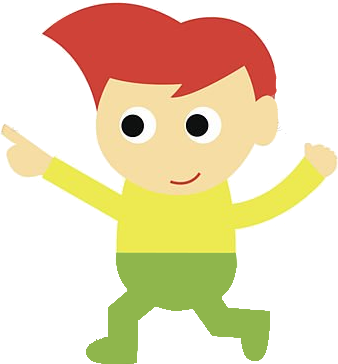 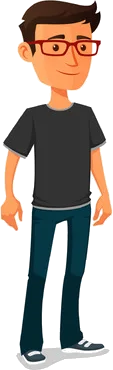 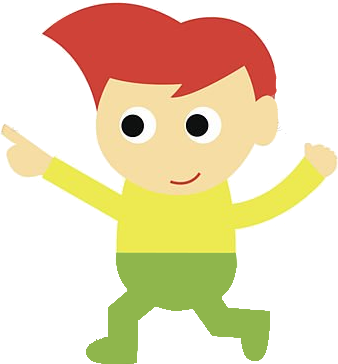 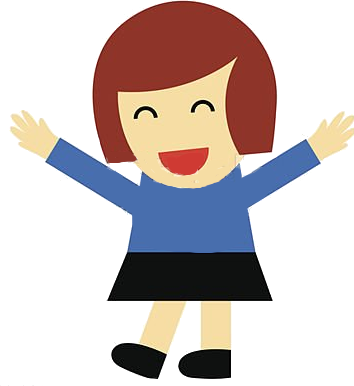 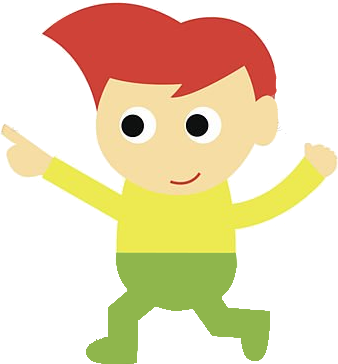 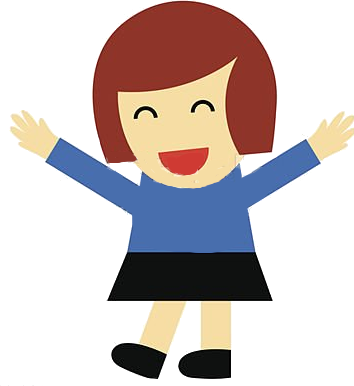 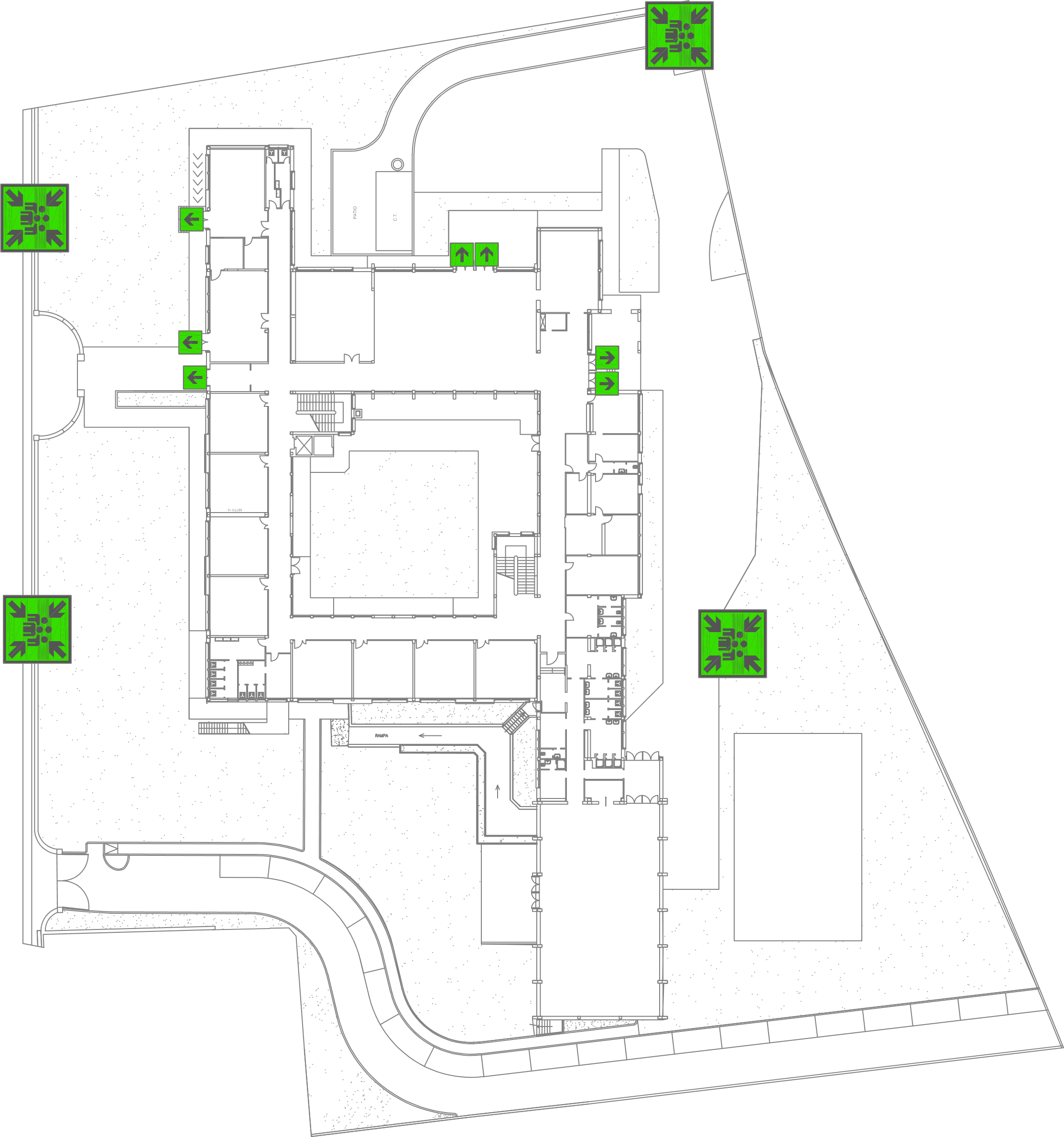 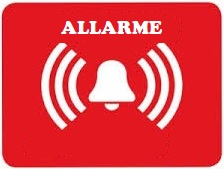 COME COMPORTARSI IN CASO DI EVACUAZIONE
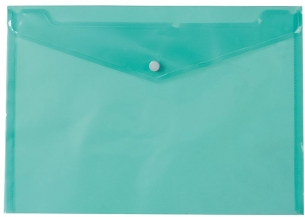 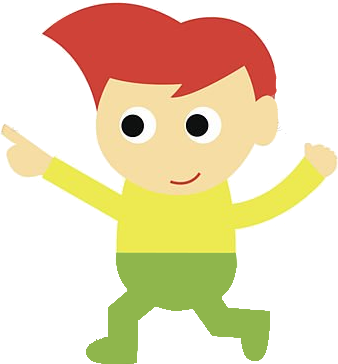 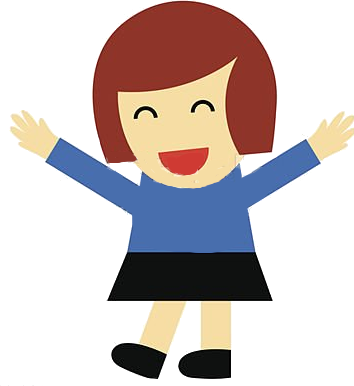 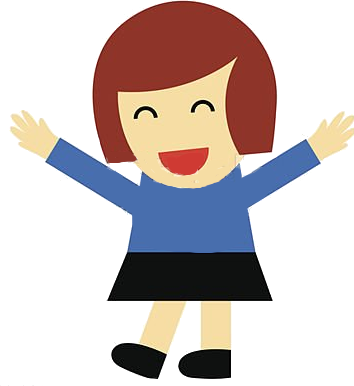 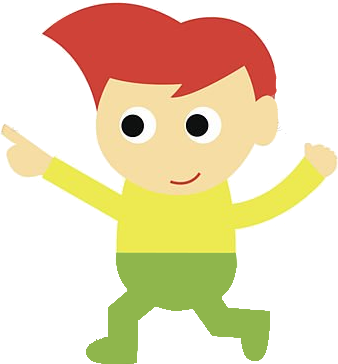 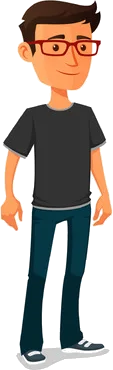 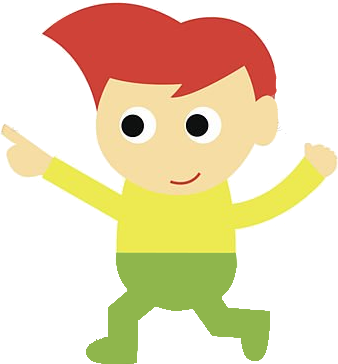 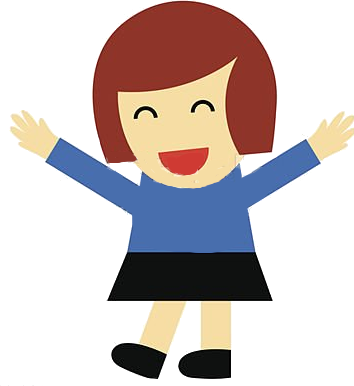 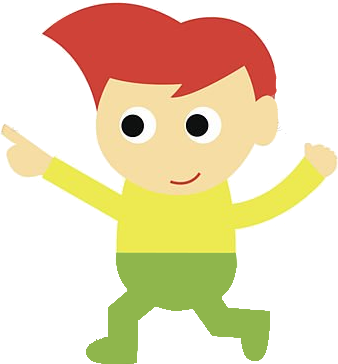 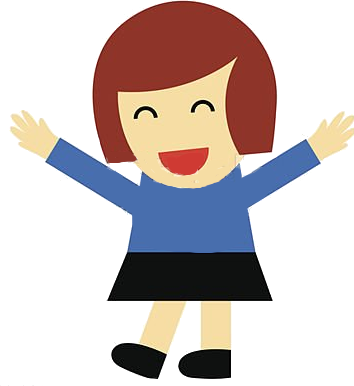 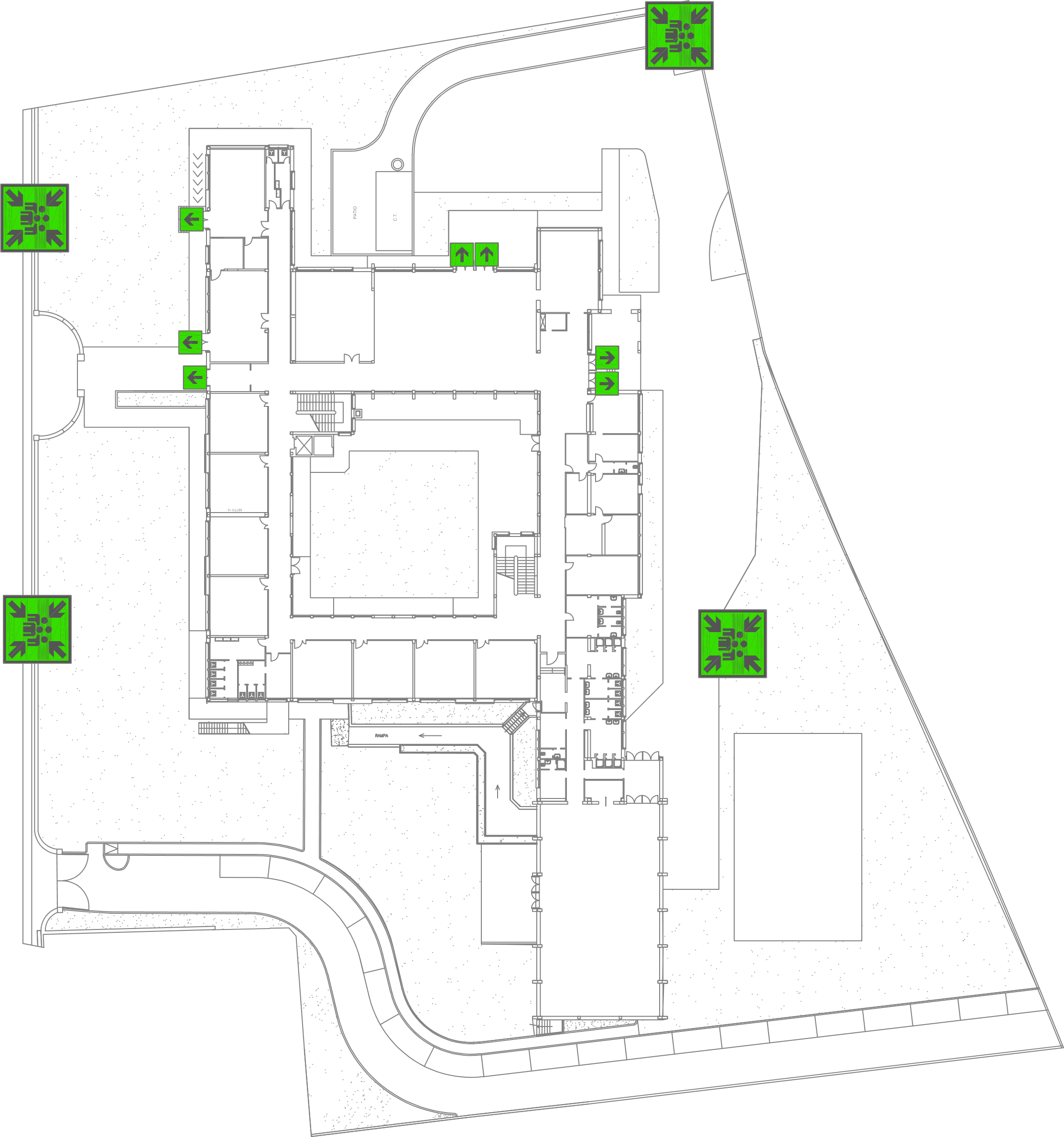 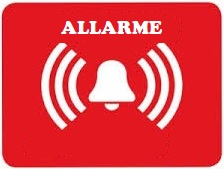 COME COMPORTARSI IN CASO DI EVACUAZIONE
CARTELLINA 
DOCUMENTI
SICUREZZA
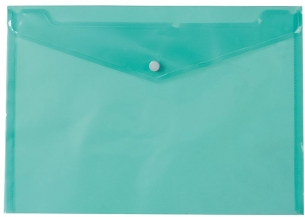 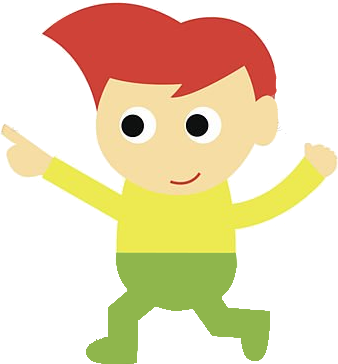 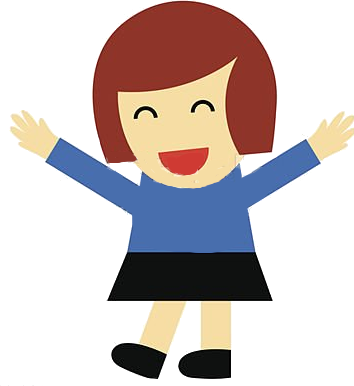 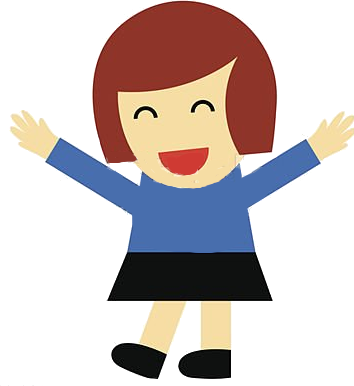 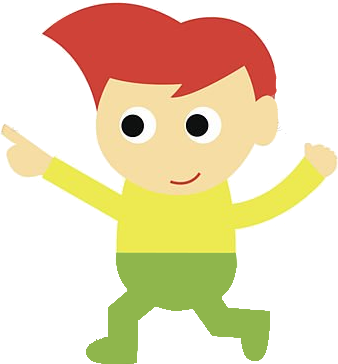 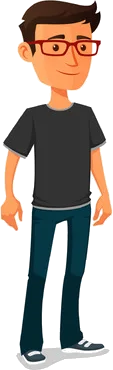 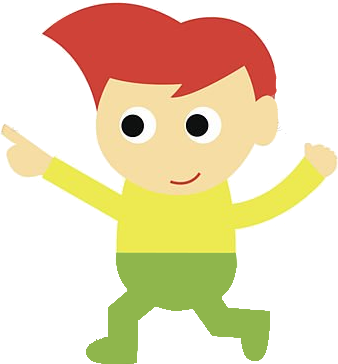 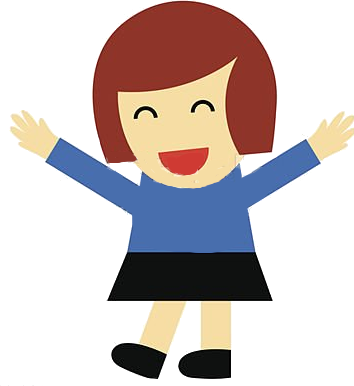 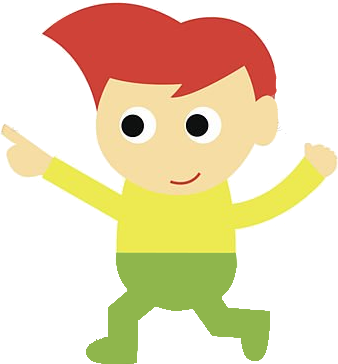 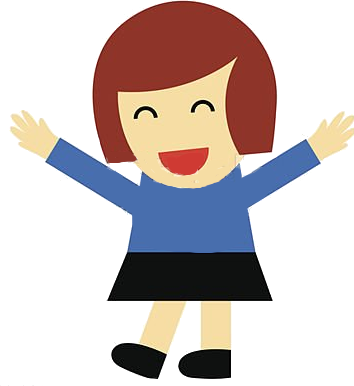 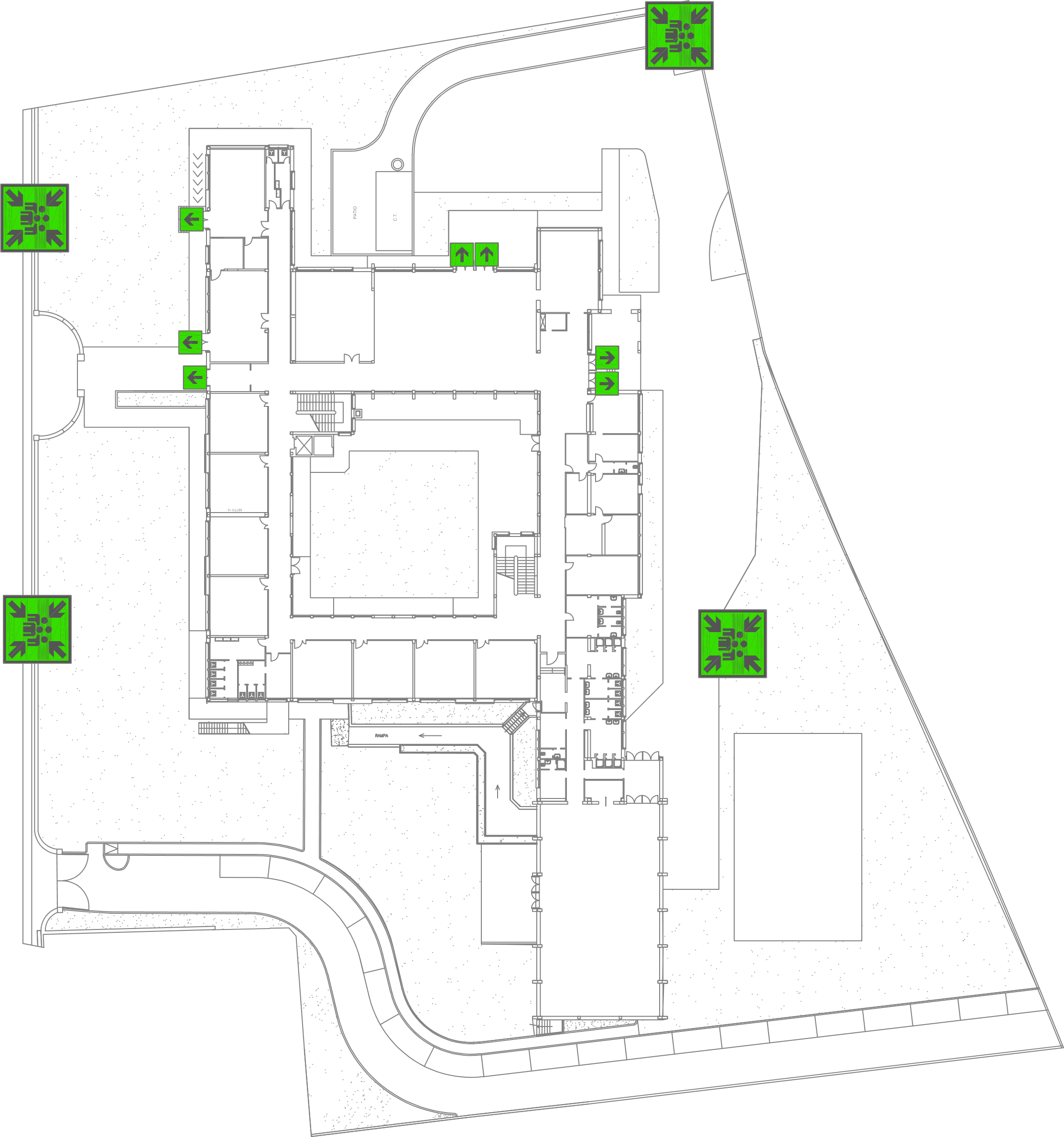 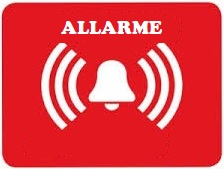 COME COMPORTARSI IN CASO DI EVACUAZIONE
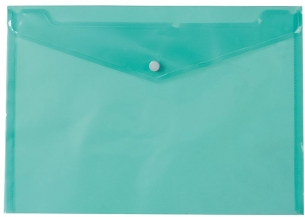 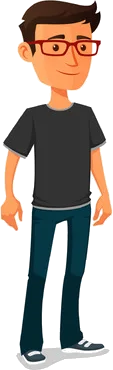 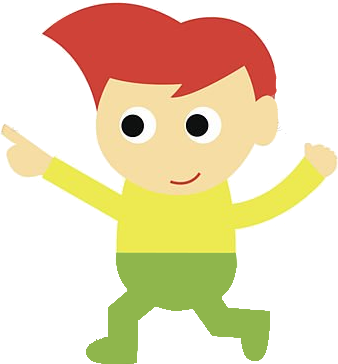 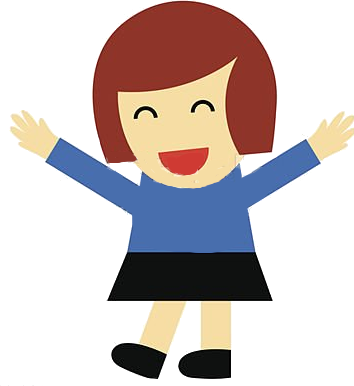 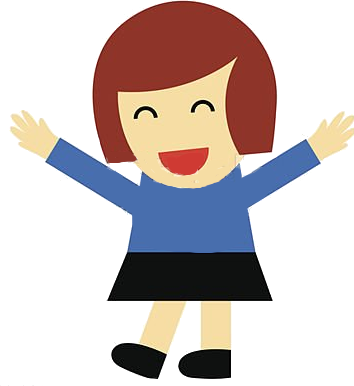 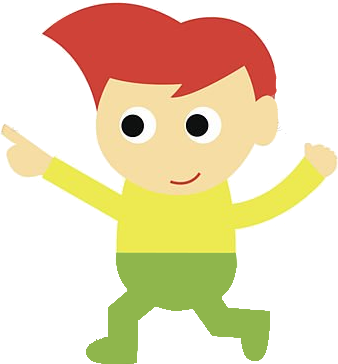 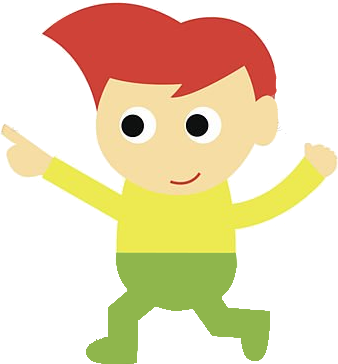 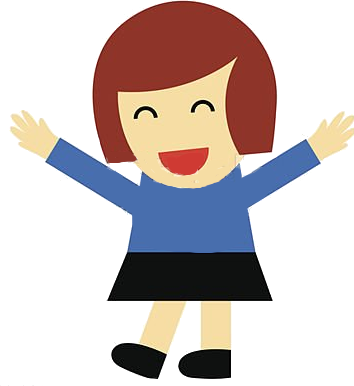 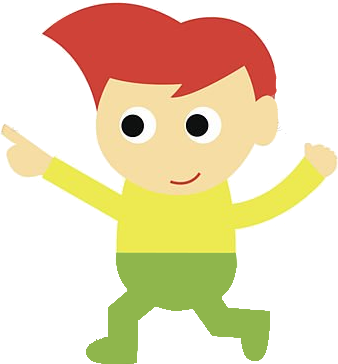 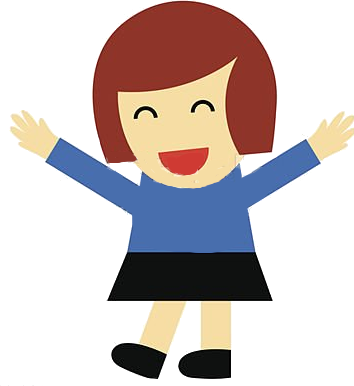 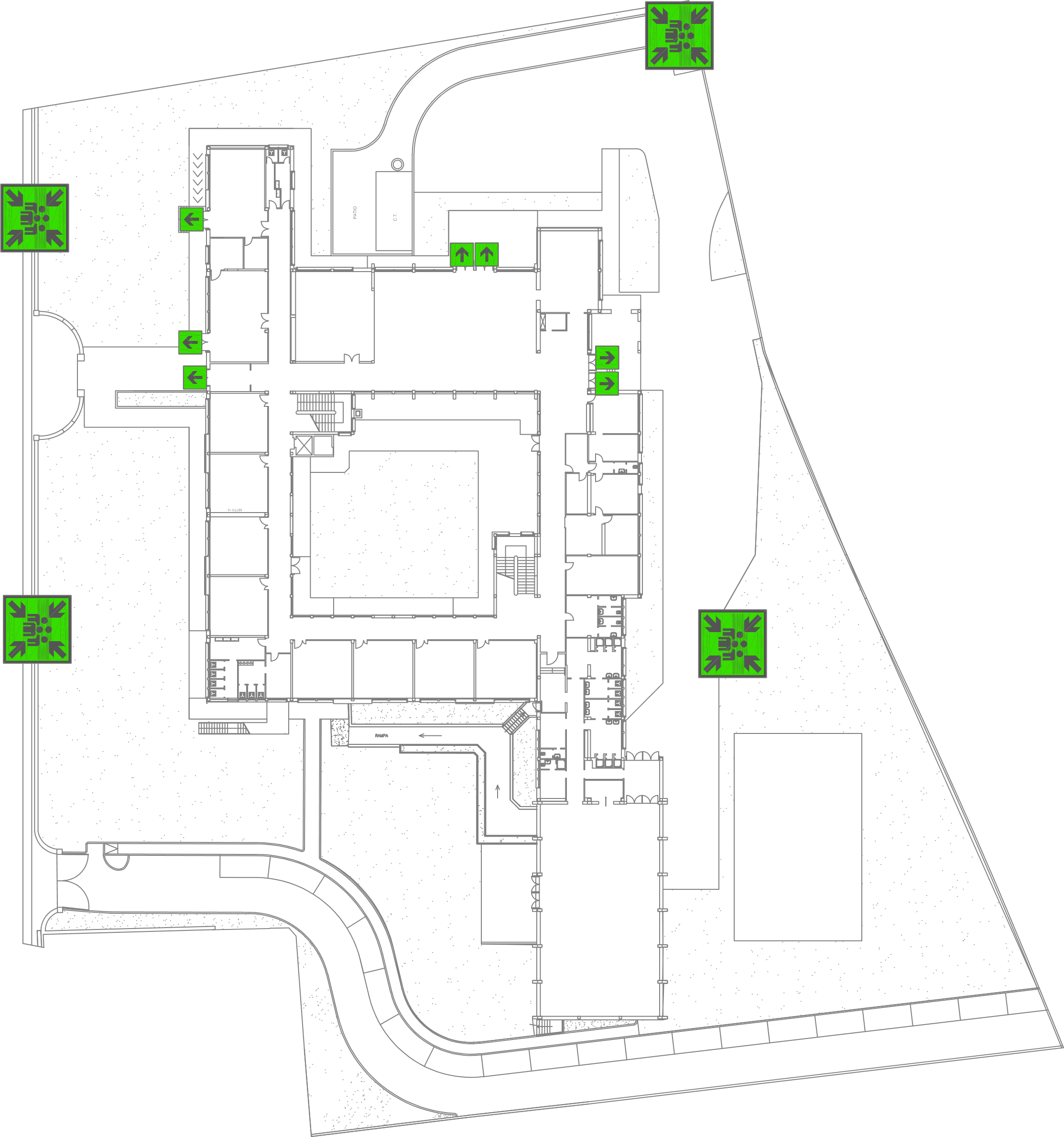 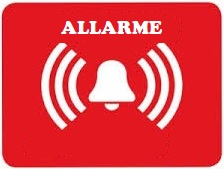 COME COMPORTARSI IN CASO DI EVACUAZIONE
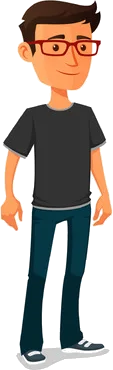 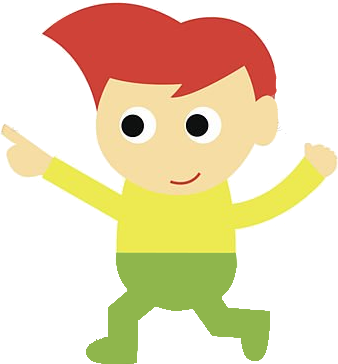 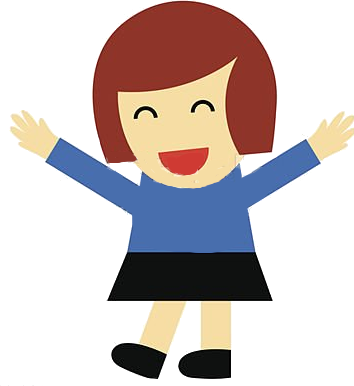 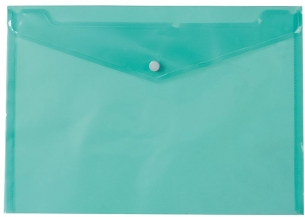 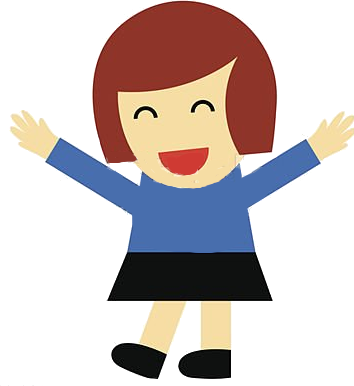 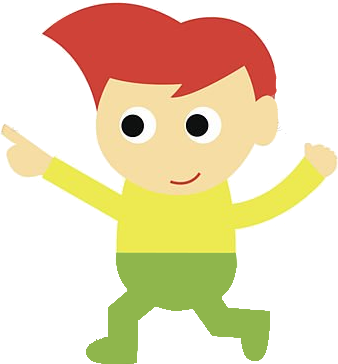 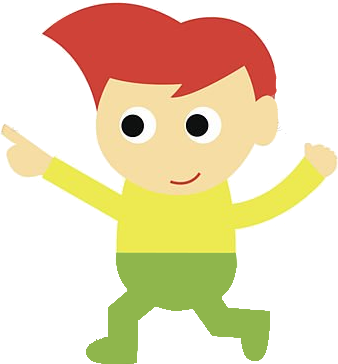 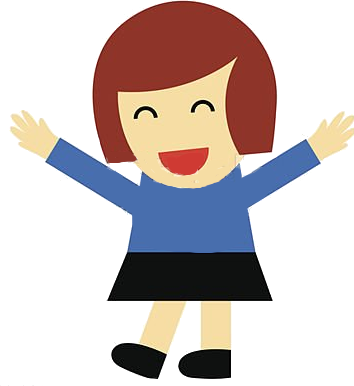 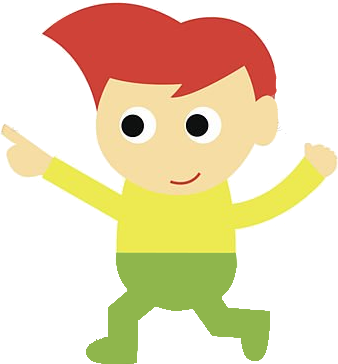 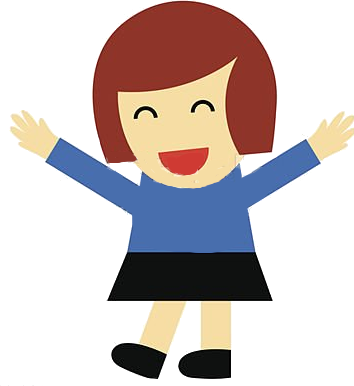 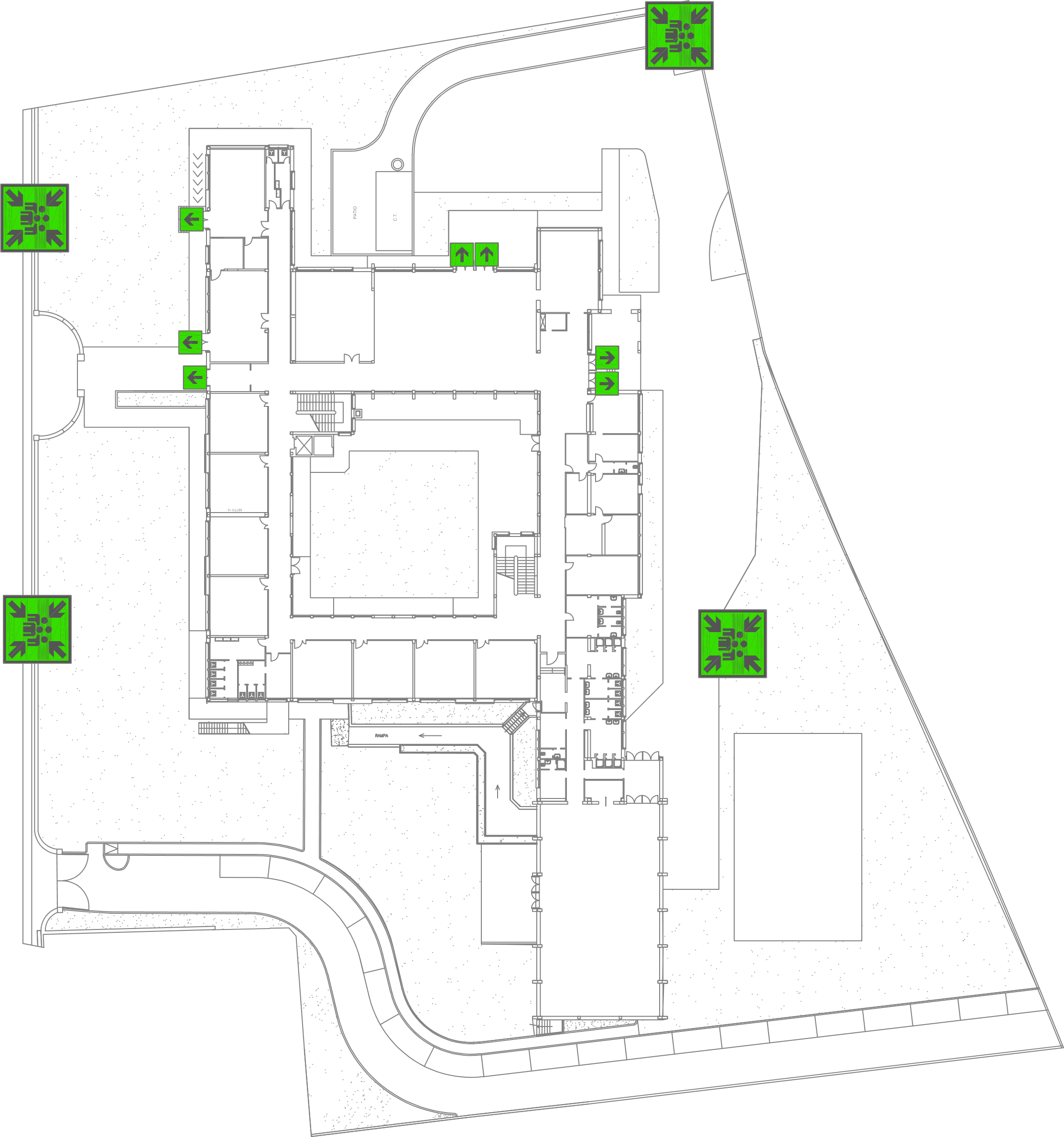 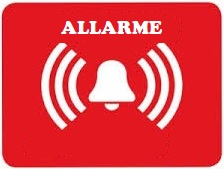 COME COMPORTARSI IN CASO DI EVACUAZIONE
1
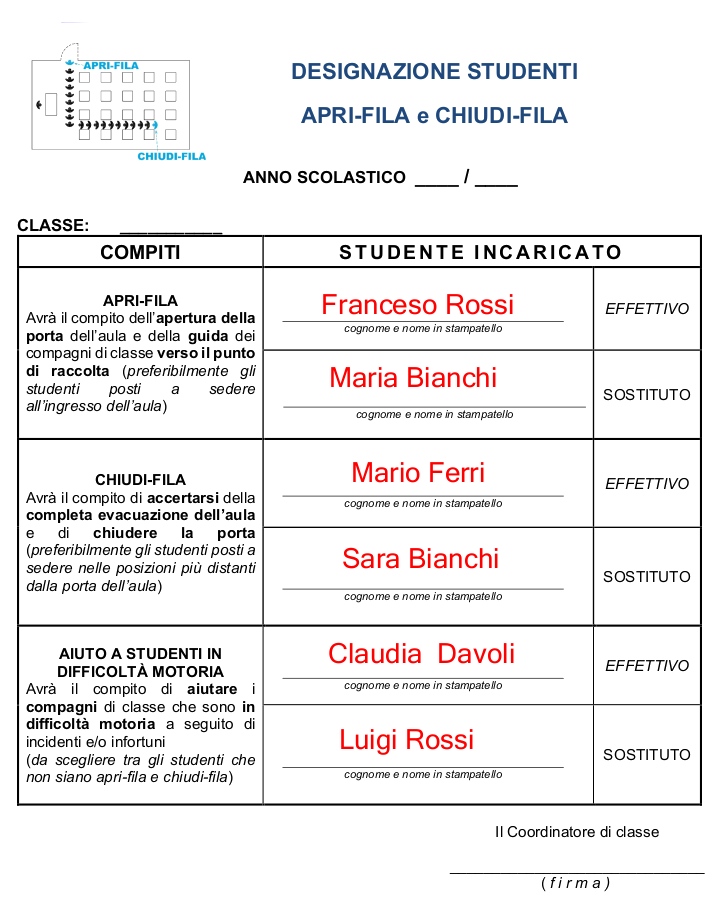 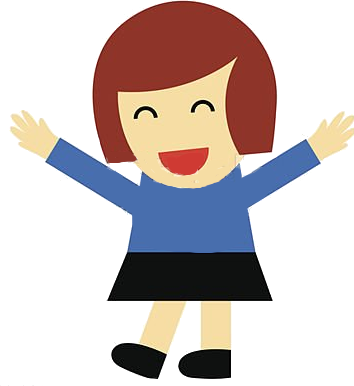 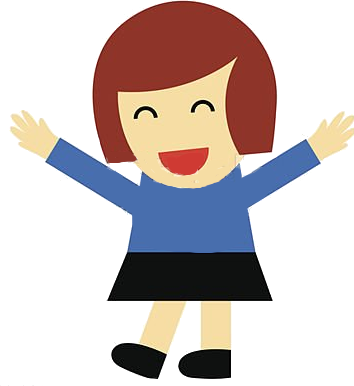 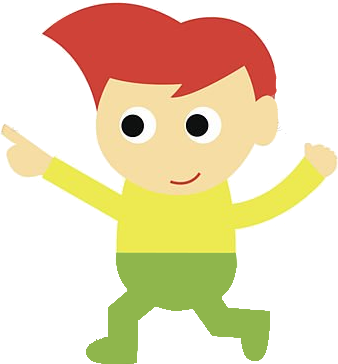 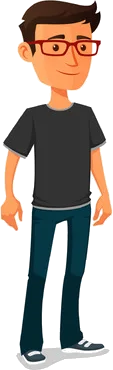 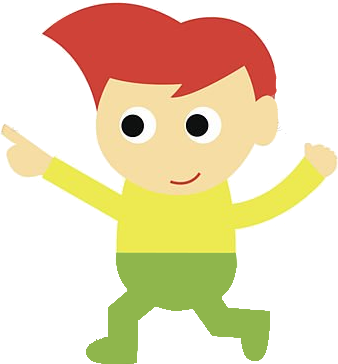 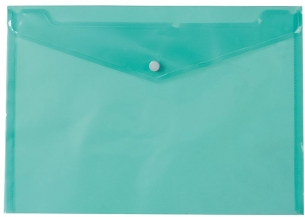 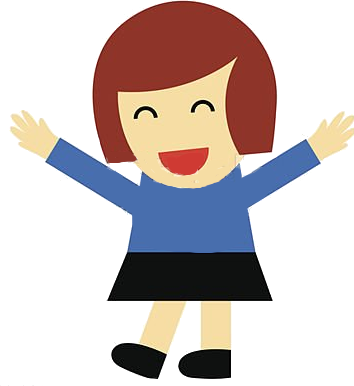 2
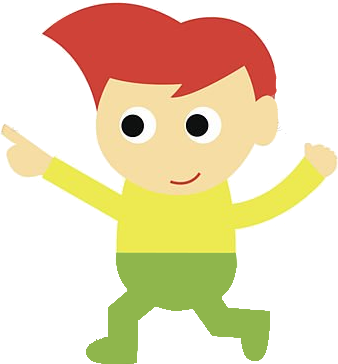 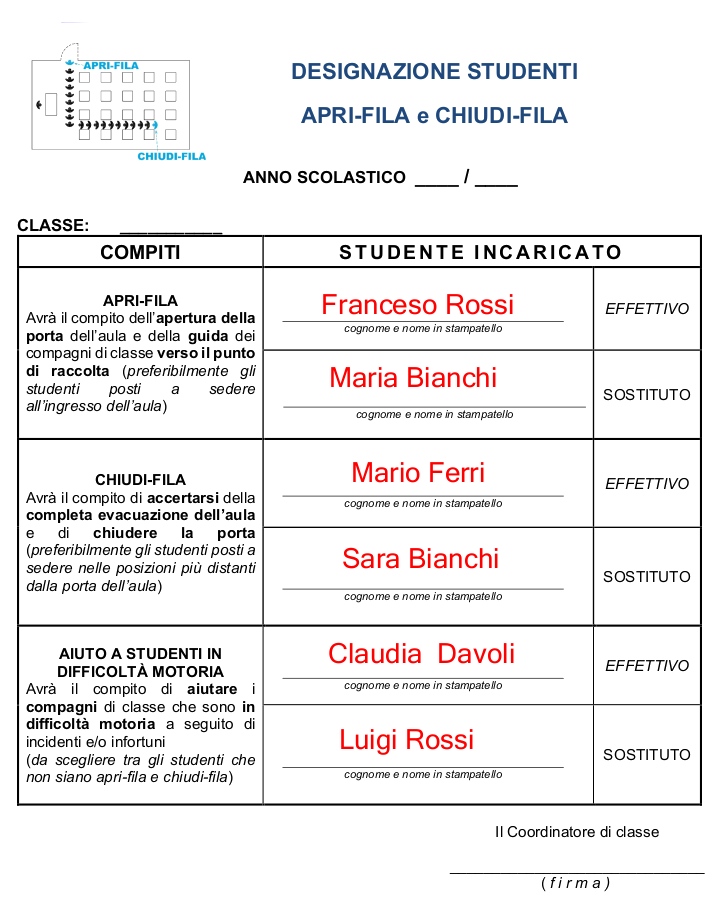 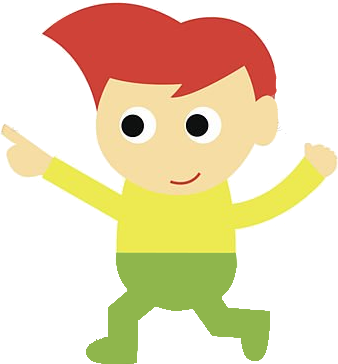 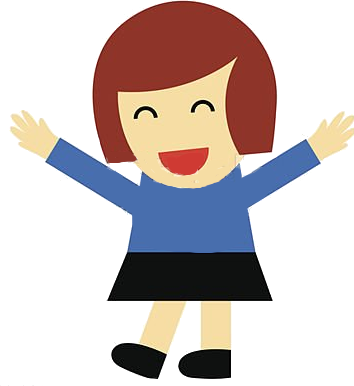 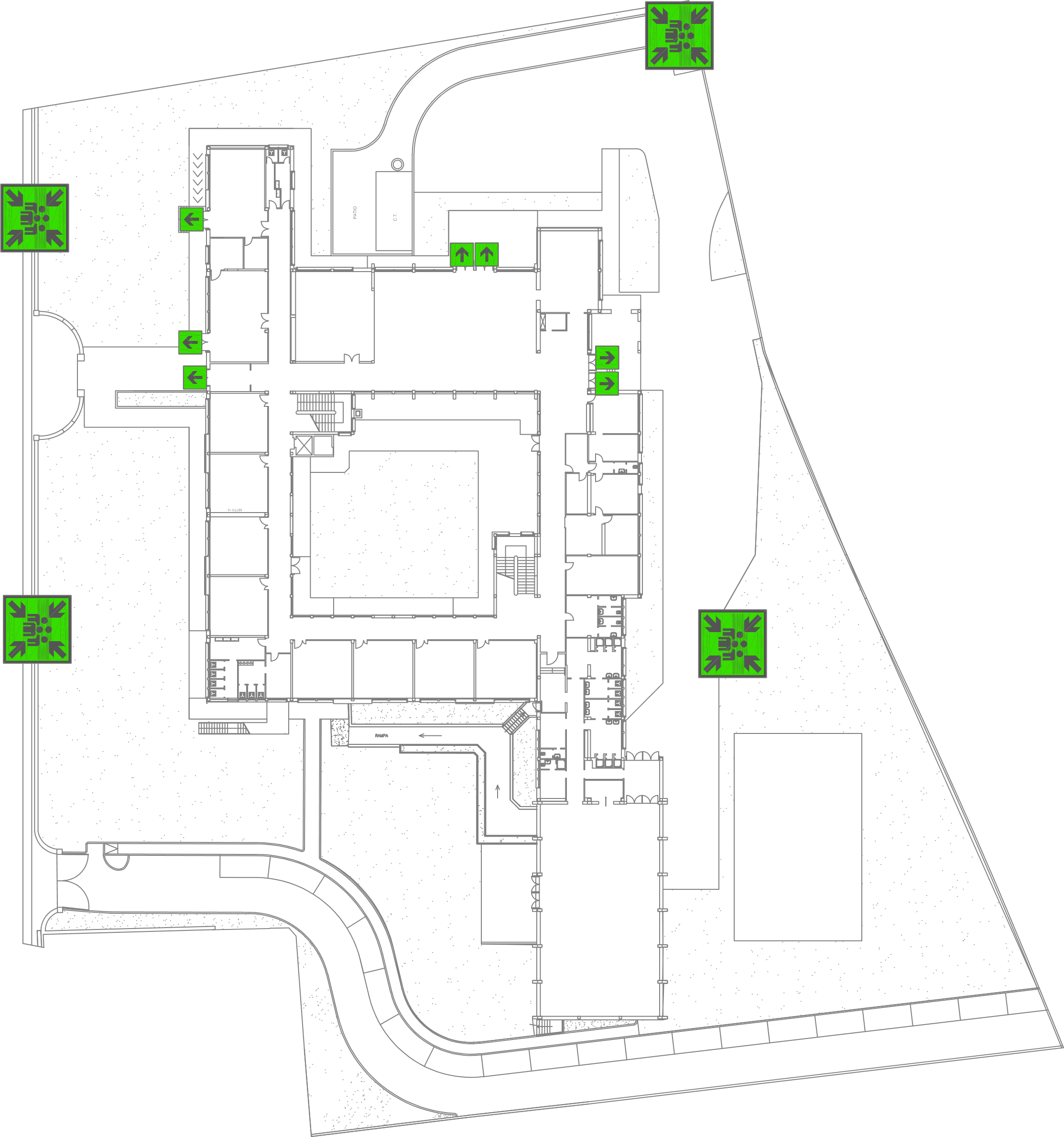 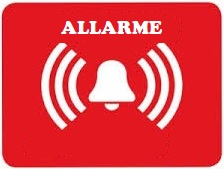 COME COMPORTARSI IN CASO DI EVACUAZIONE
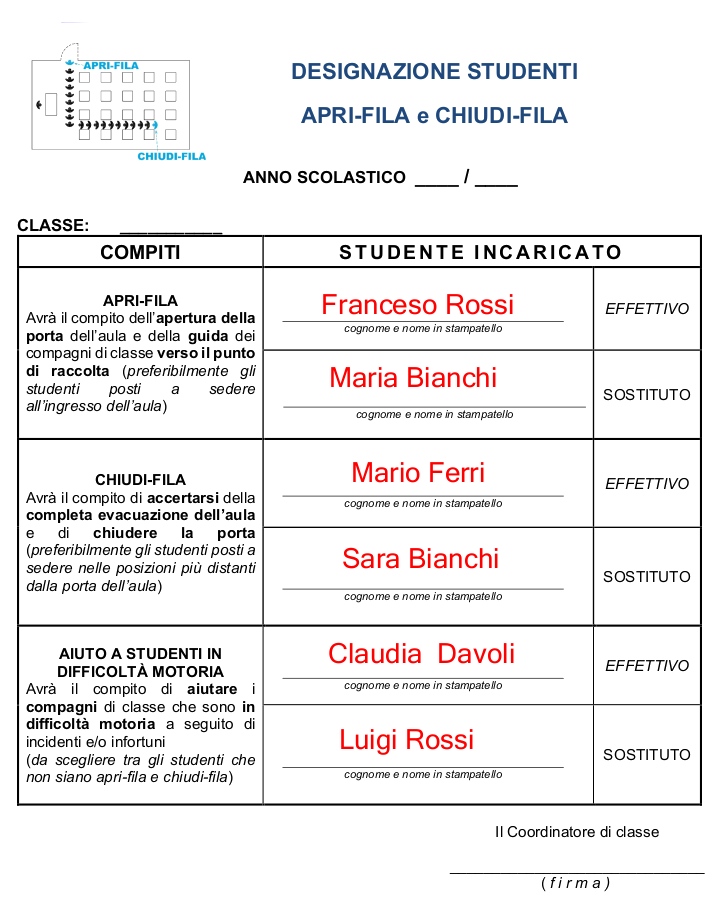 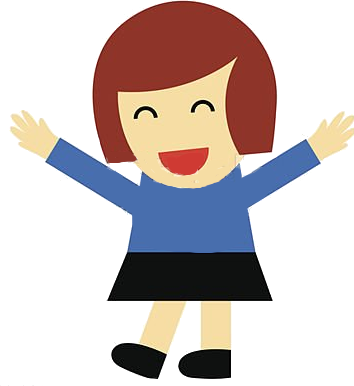 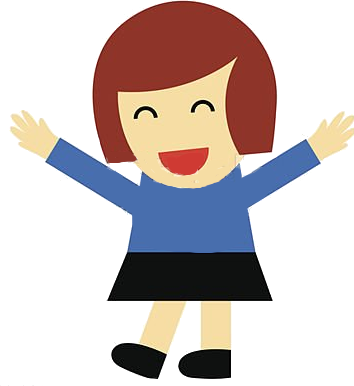 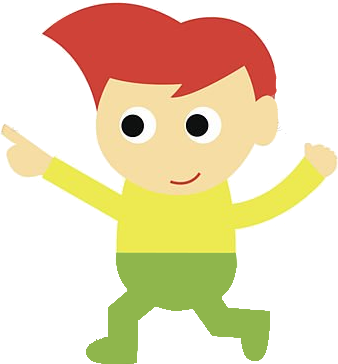 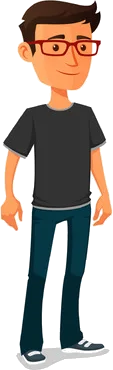 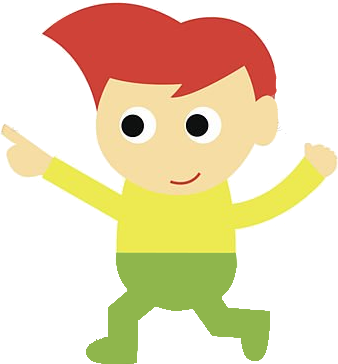 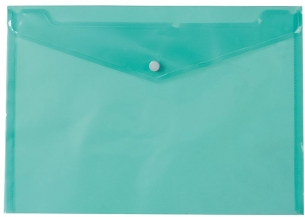 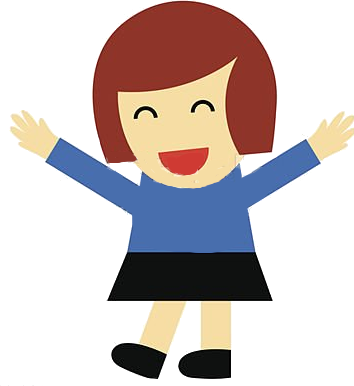 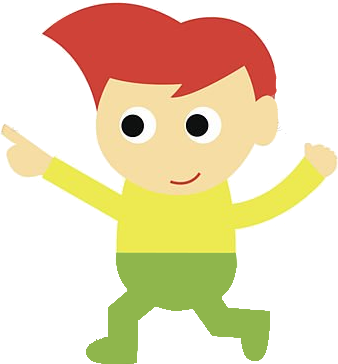 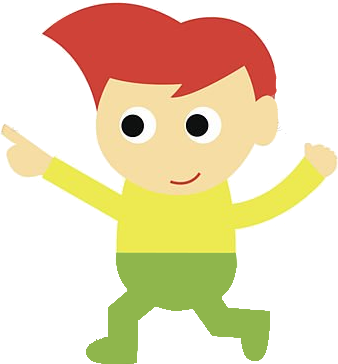 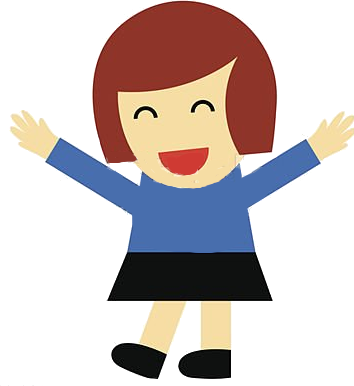 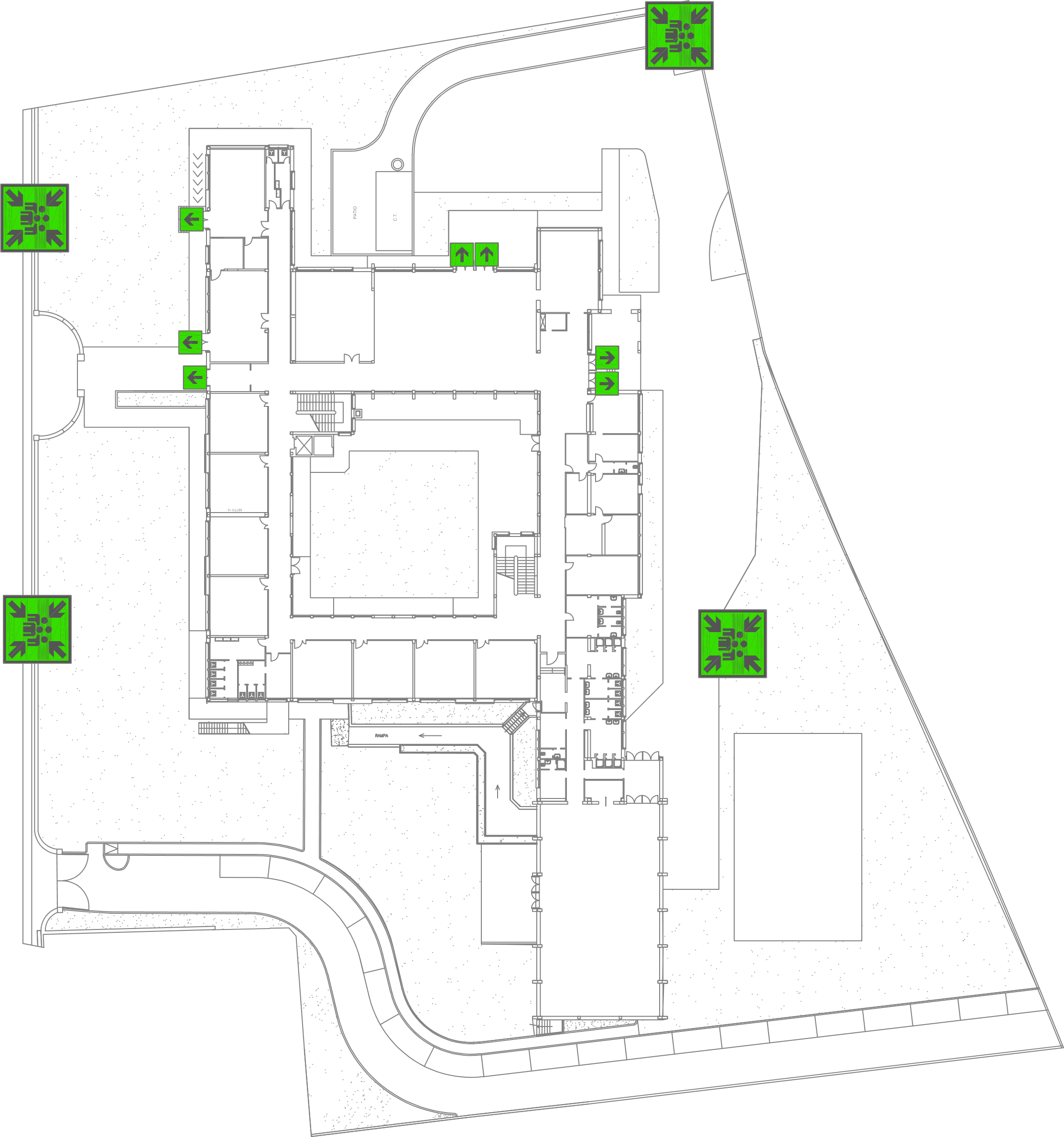 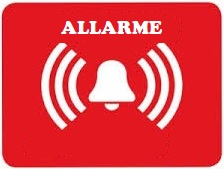 COME COMPORTARSI IN CASO DI EVACUAZIONE
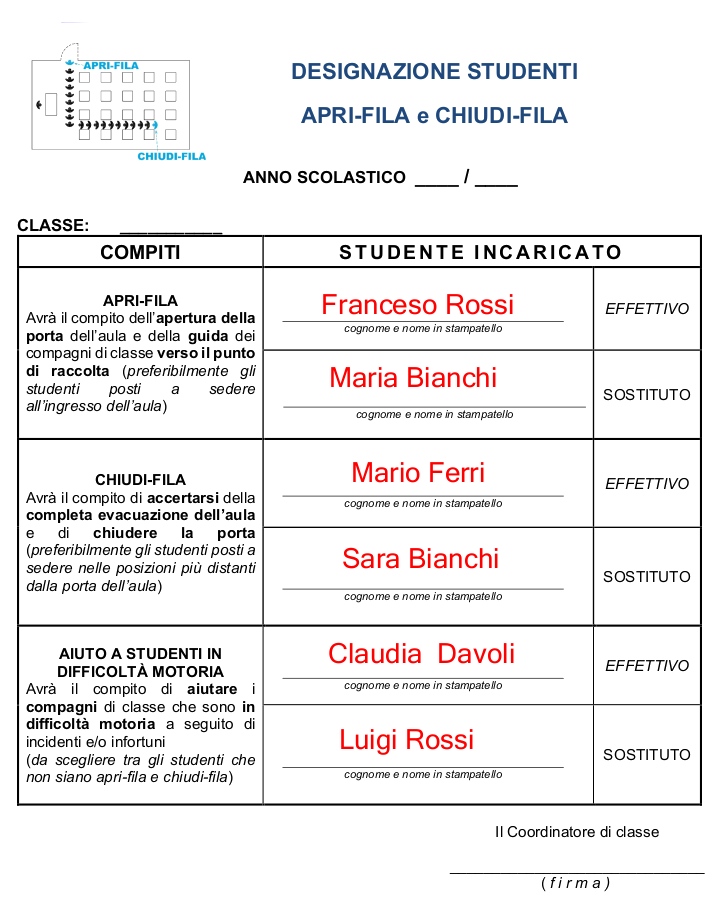 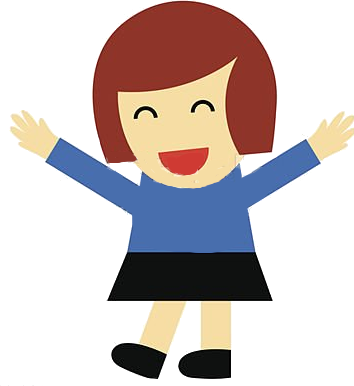 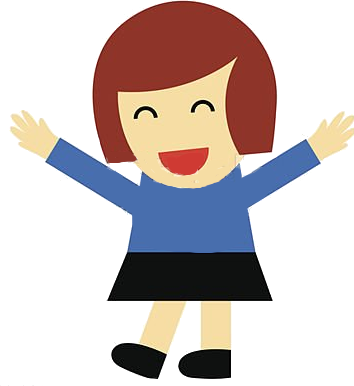 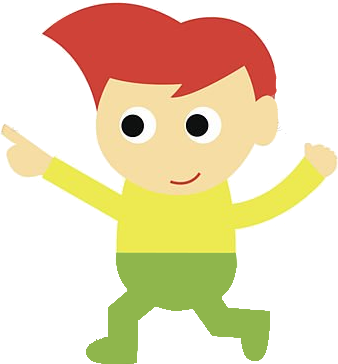 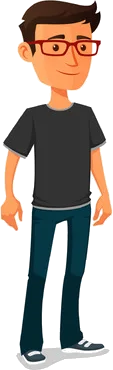 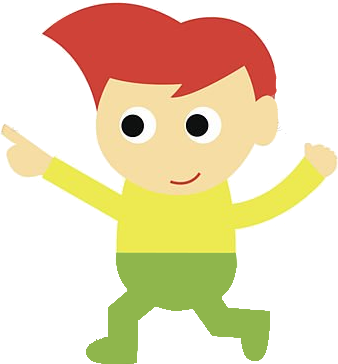 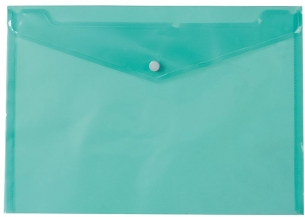 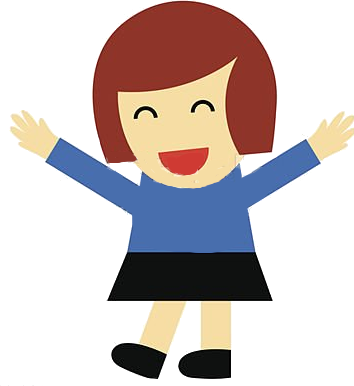 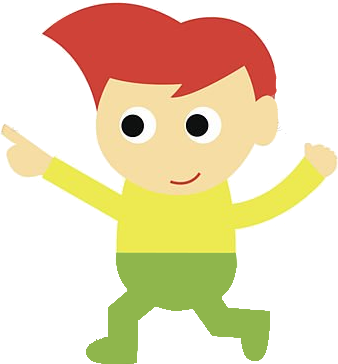 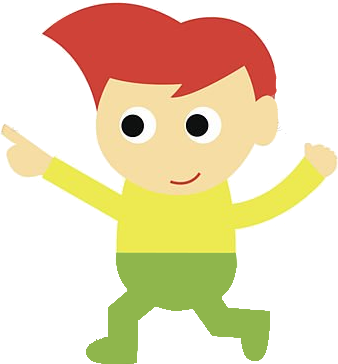 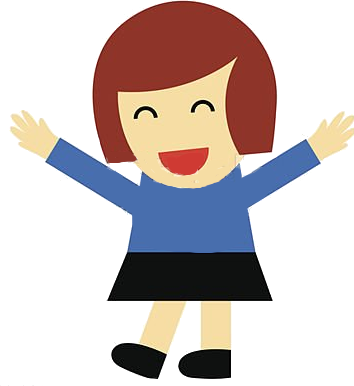 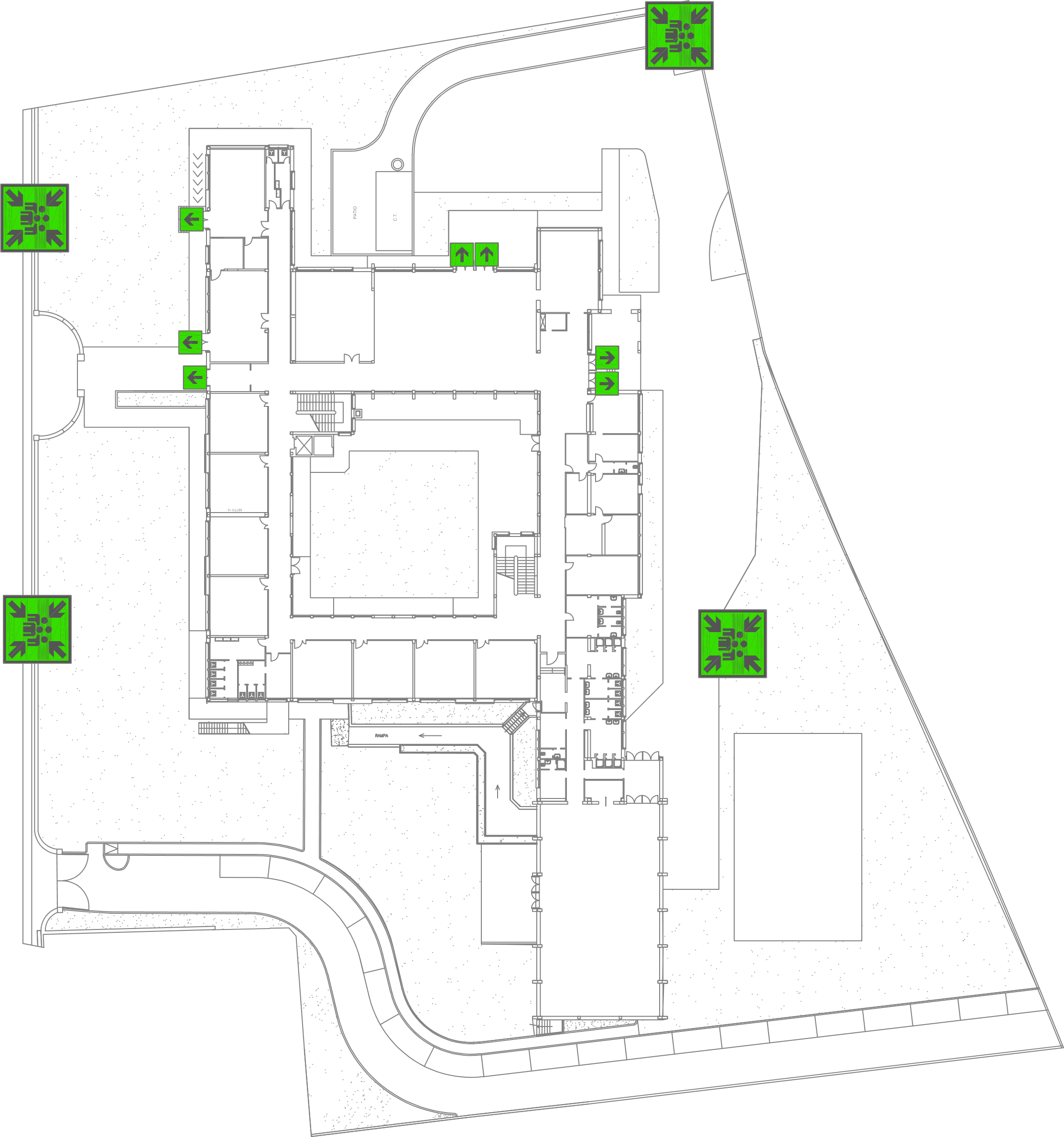 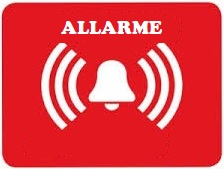 COME COMPORTARSI IN CASO DI EVACUAZIONE
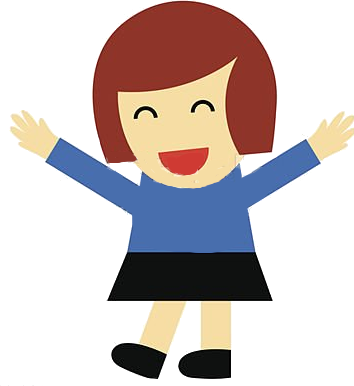 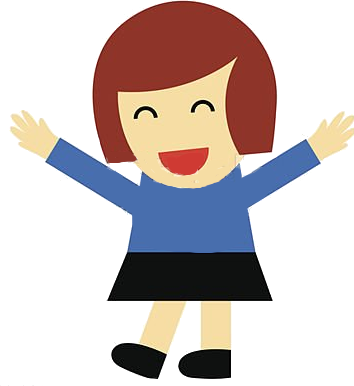 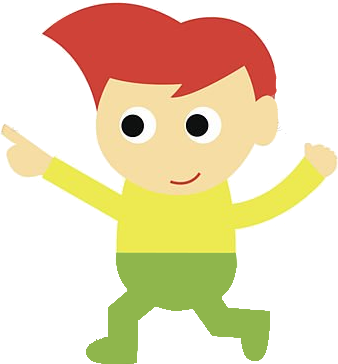 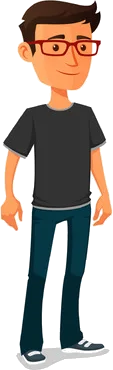 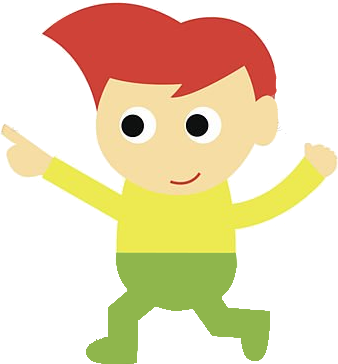 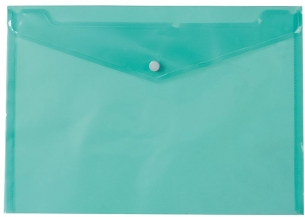 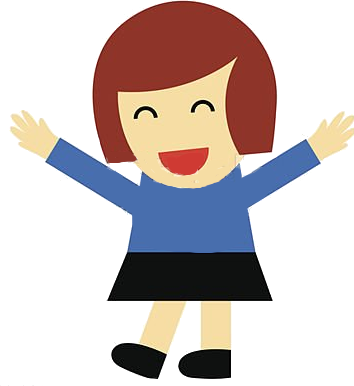 APRI-FILA
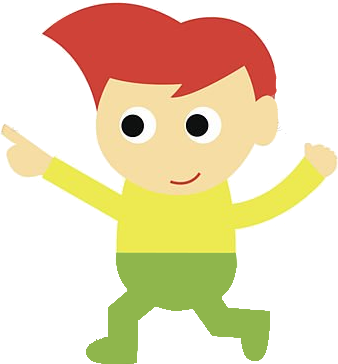 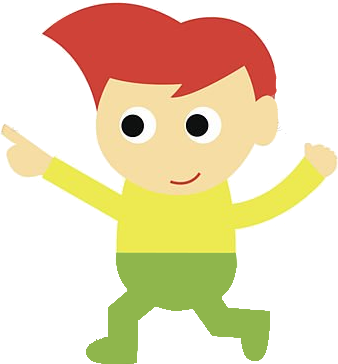 CHIUDI-FILA
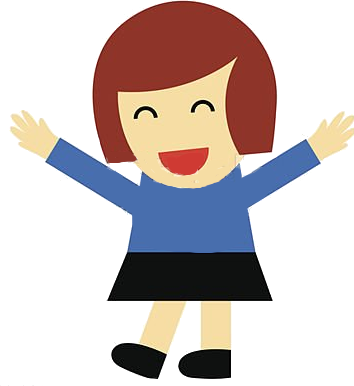 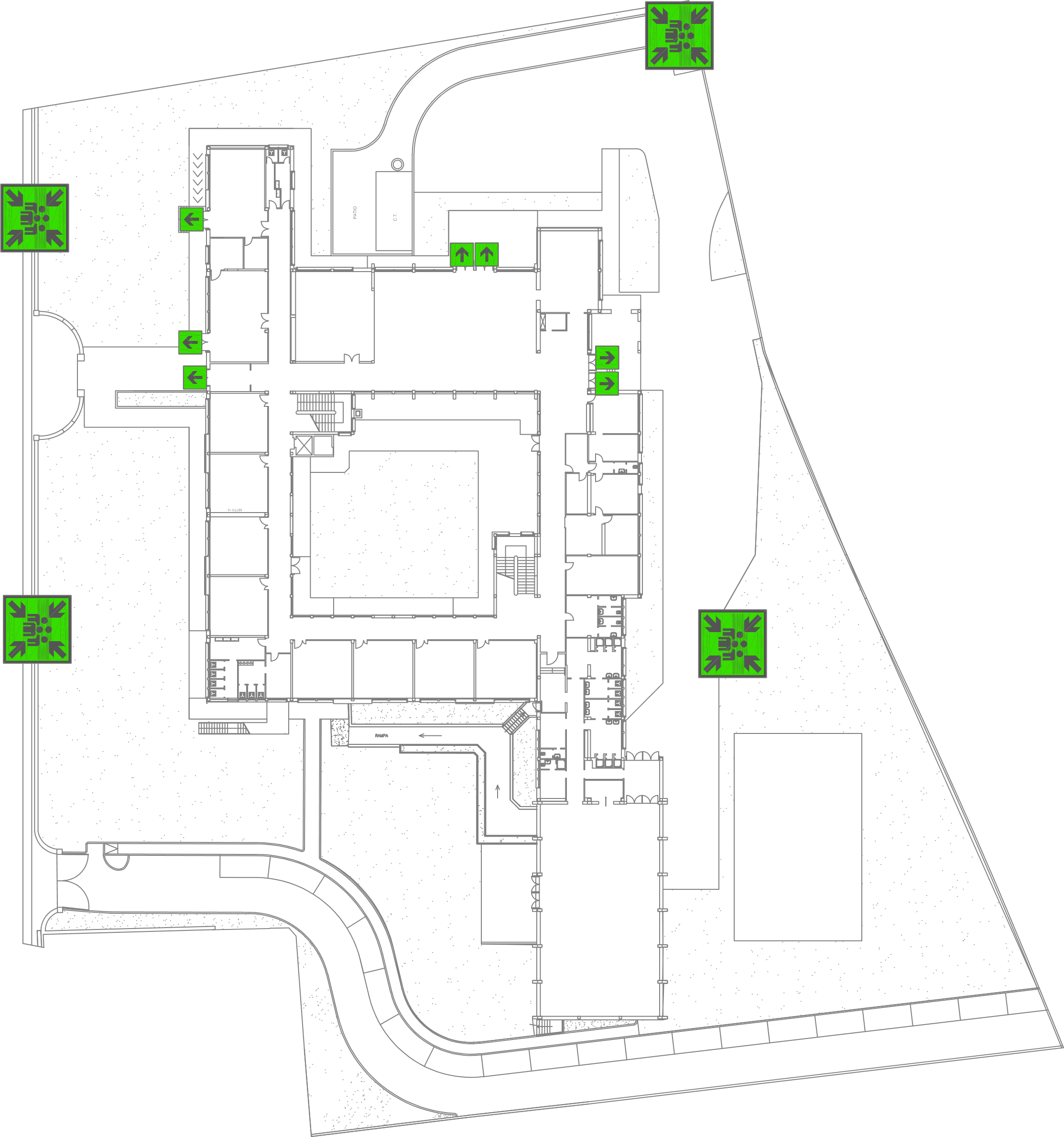 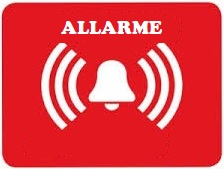 COME COMPORTARSI IN CASO DI EVACUAZIONE
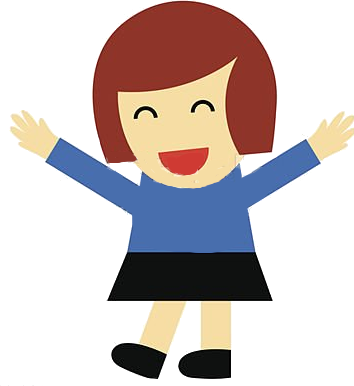 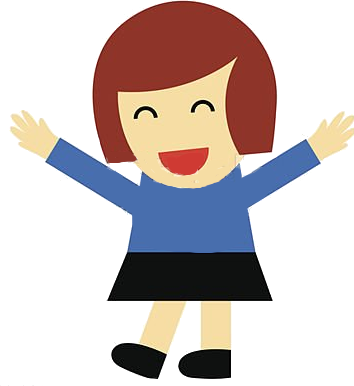 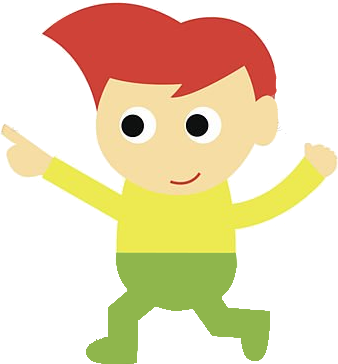 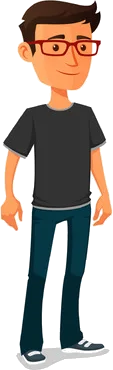 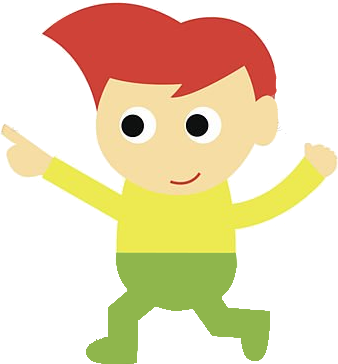 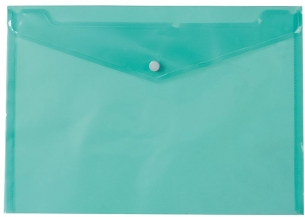 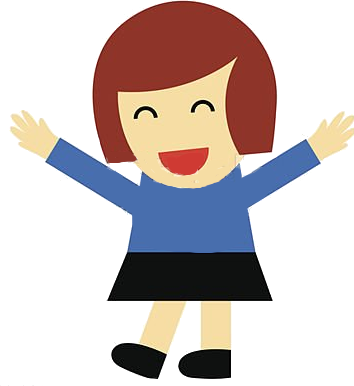 APRI-FILA
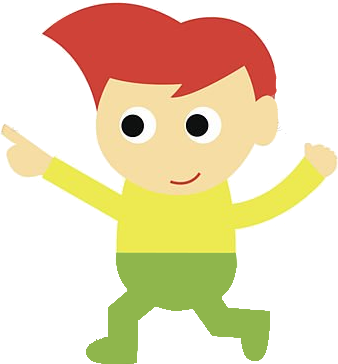 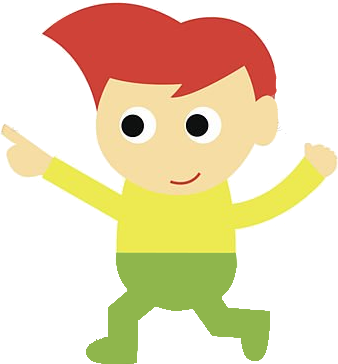 CHIUDI-FILA
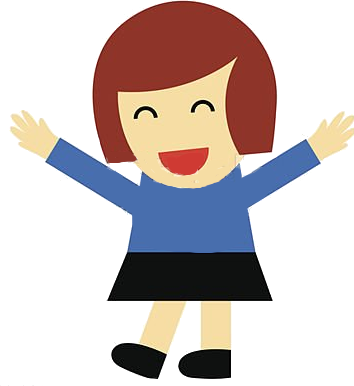 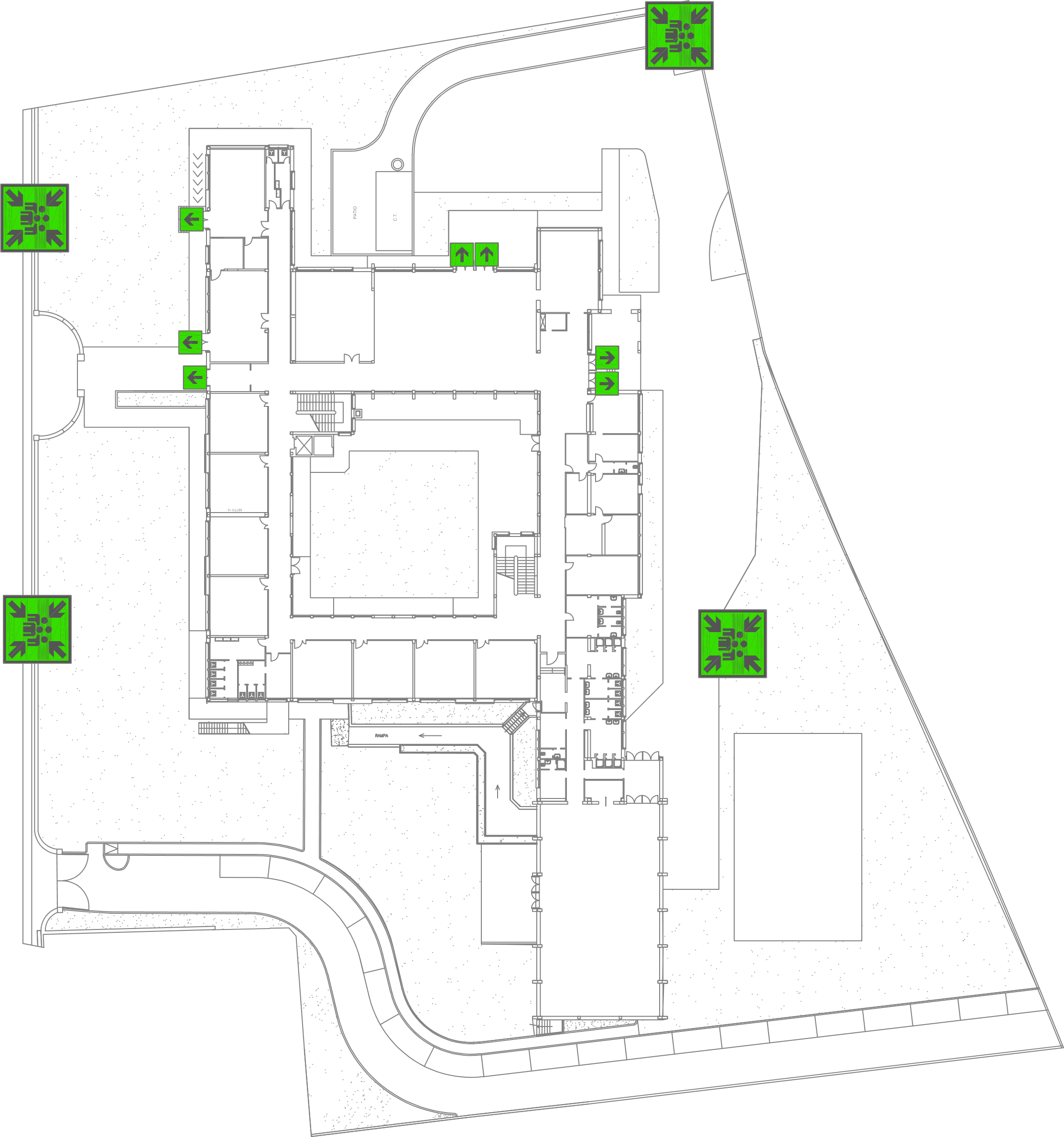 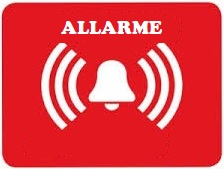 COME COMPORTARSI IN CASO DI EVACUAZIONE
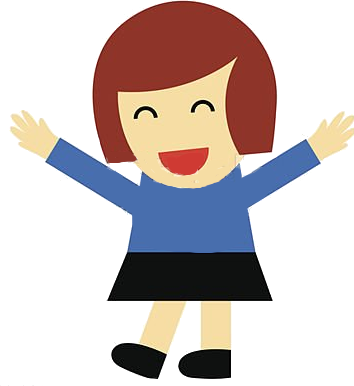 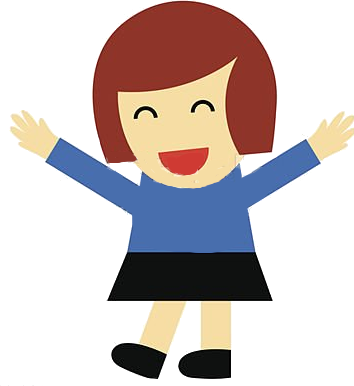 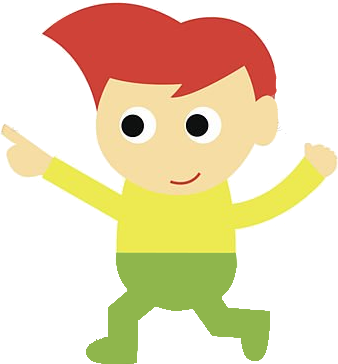 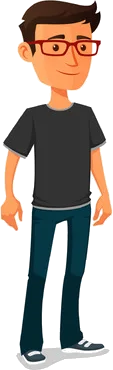 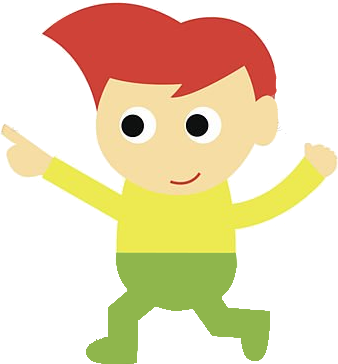 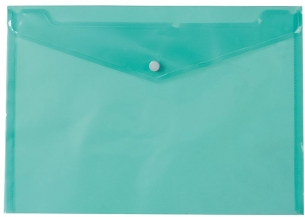 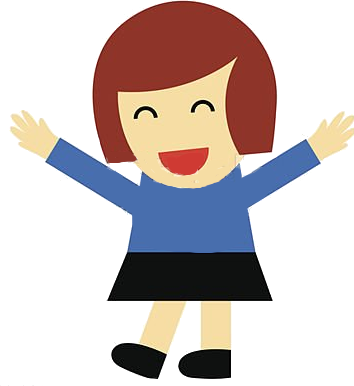 APRI-FILA
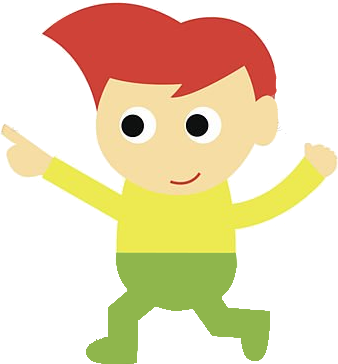 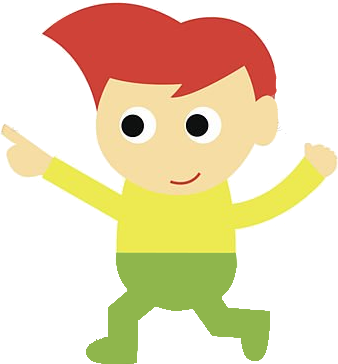 CHIUDI-FILA
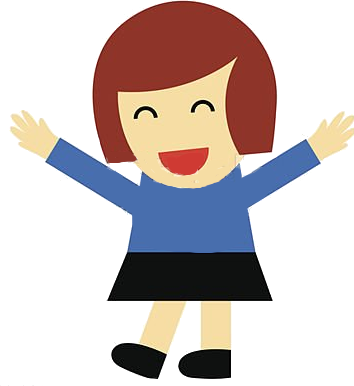 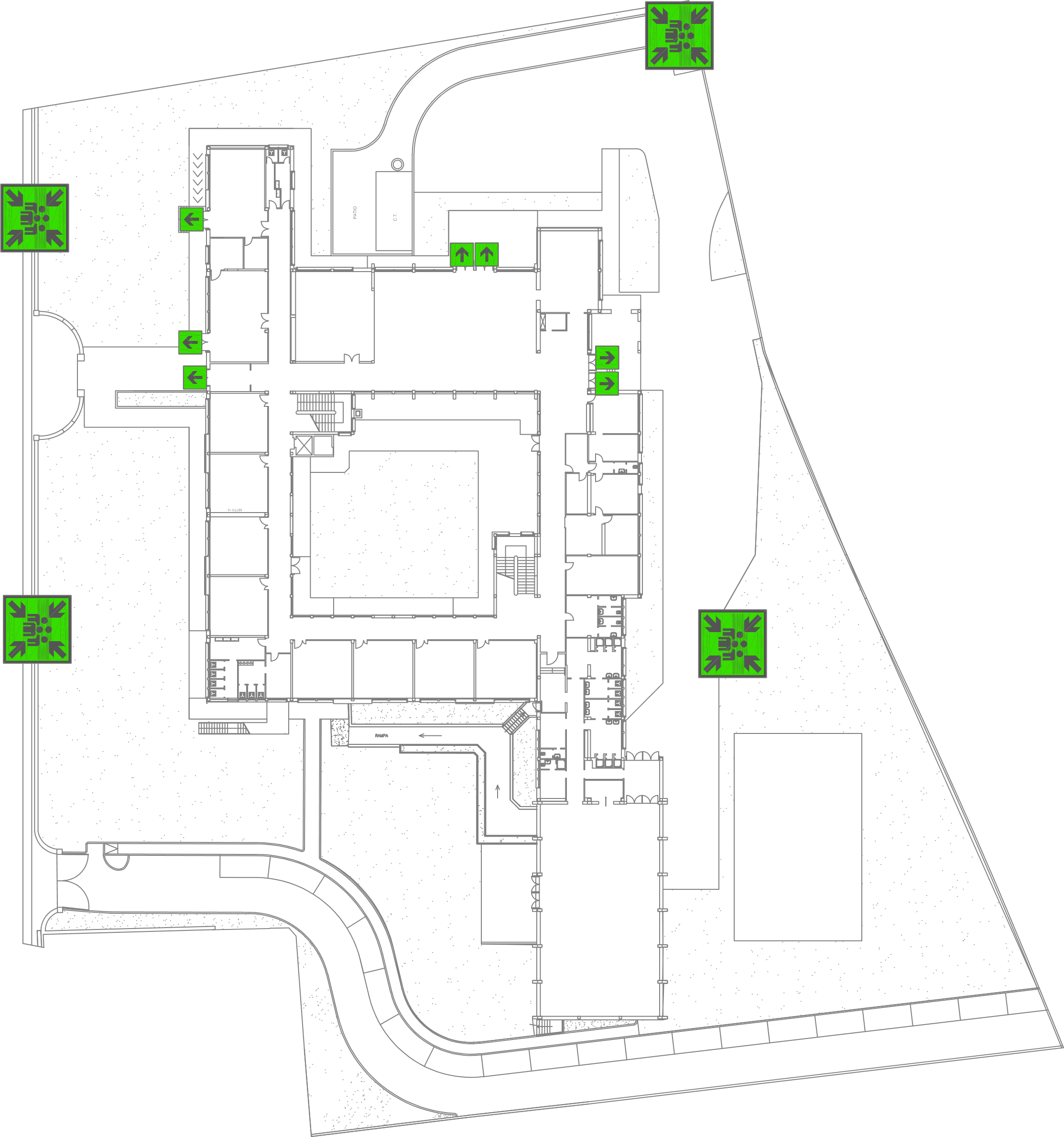 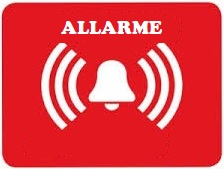 COME COMPORTARSI IN CASO DI EVACUAZIONE
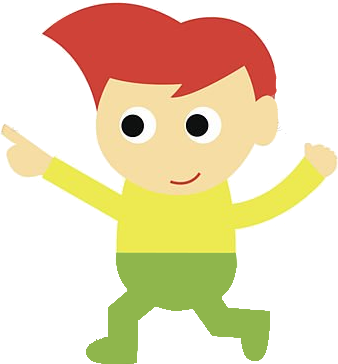 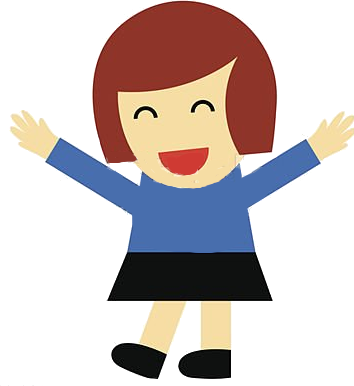 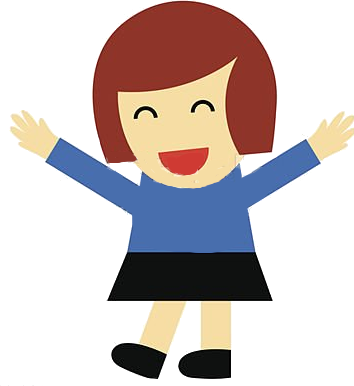 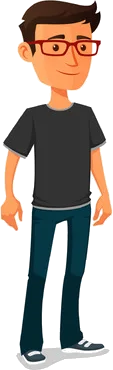 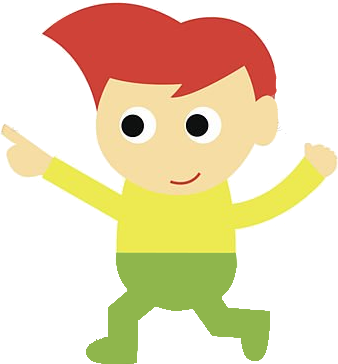 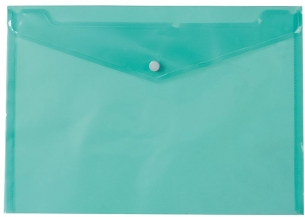 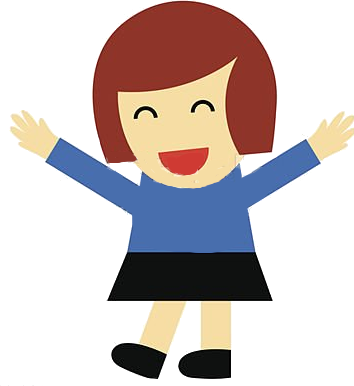 APRI-FILA
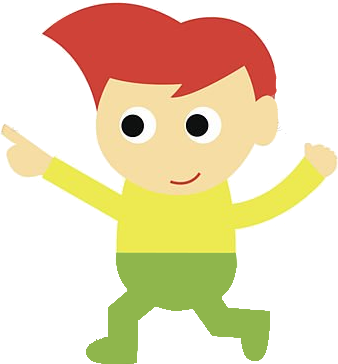 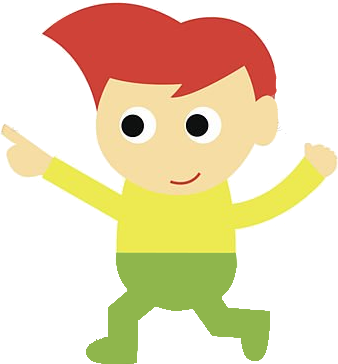 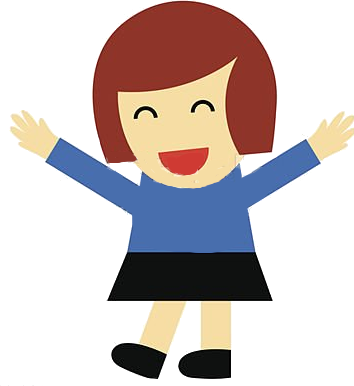 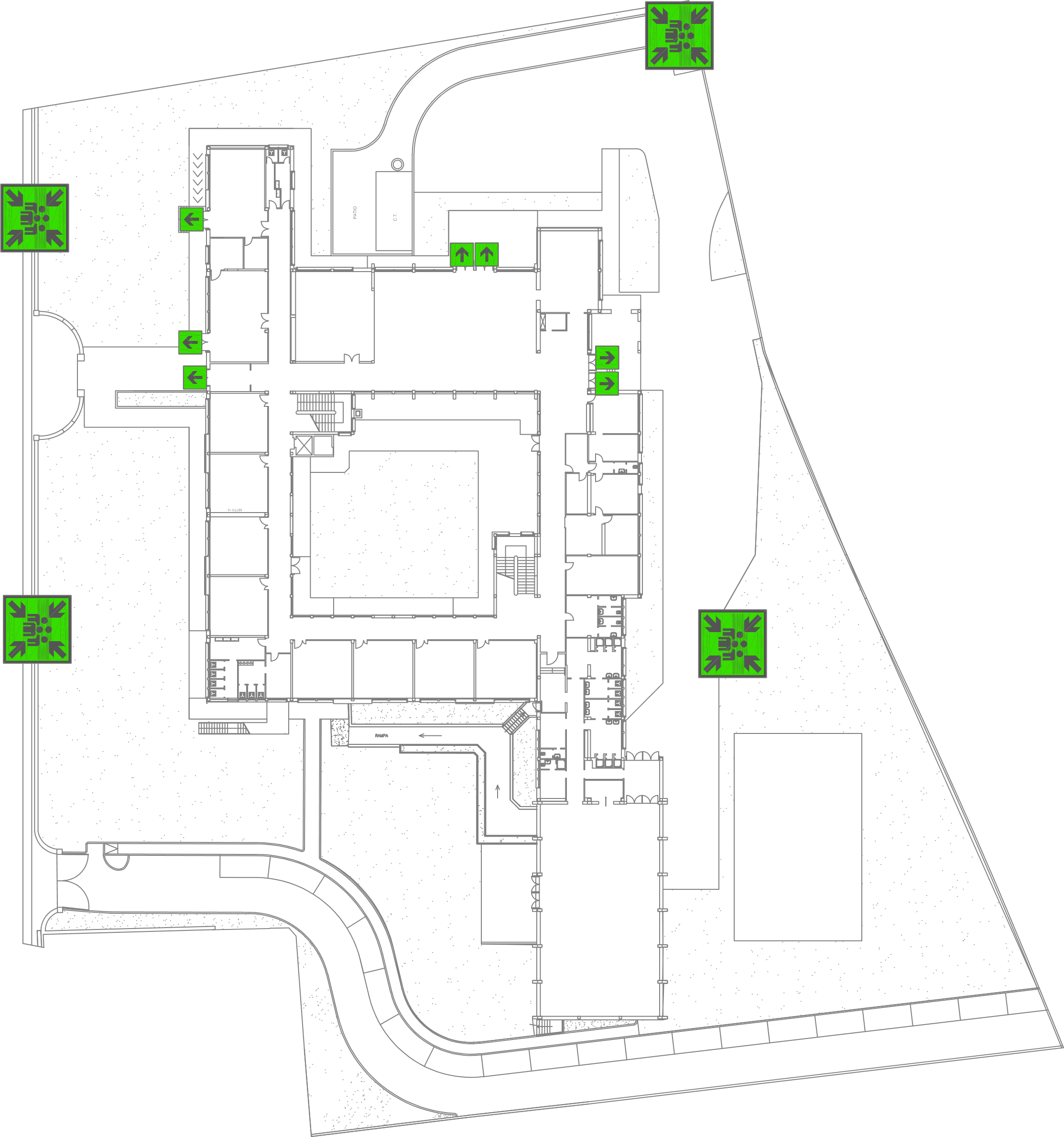 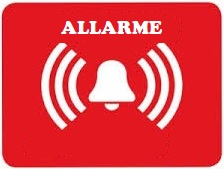 COME COMPORTARSI IN CASO DI EVACUAZIONE
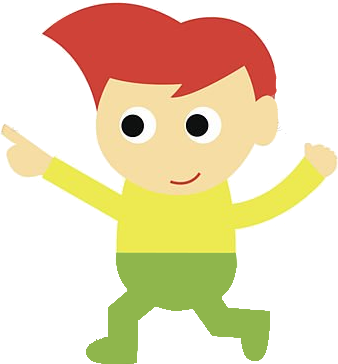 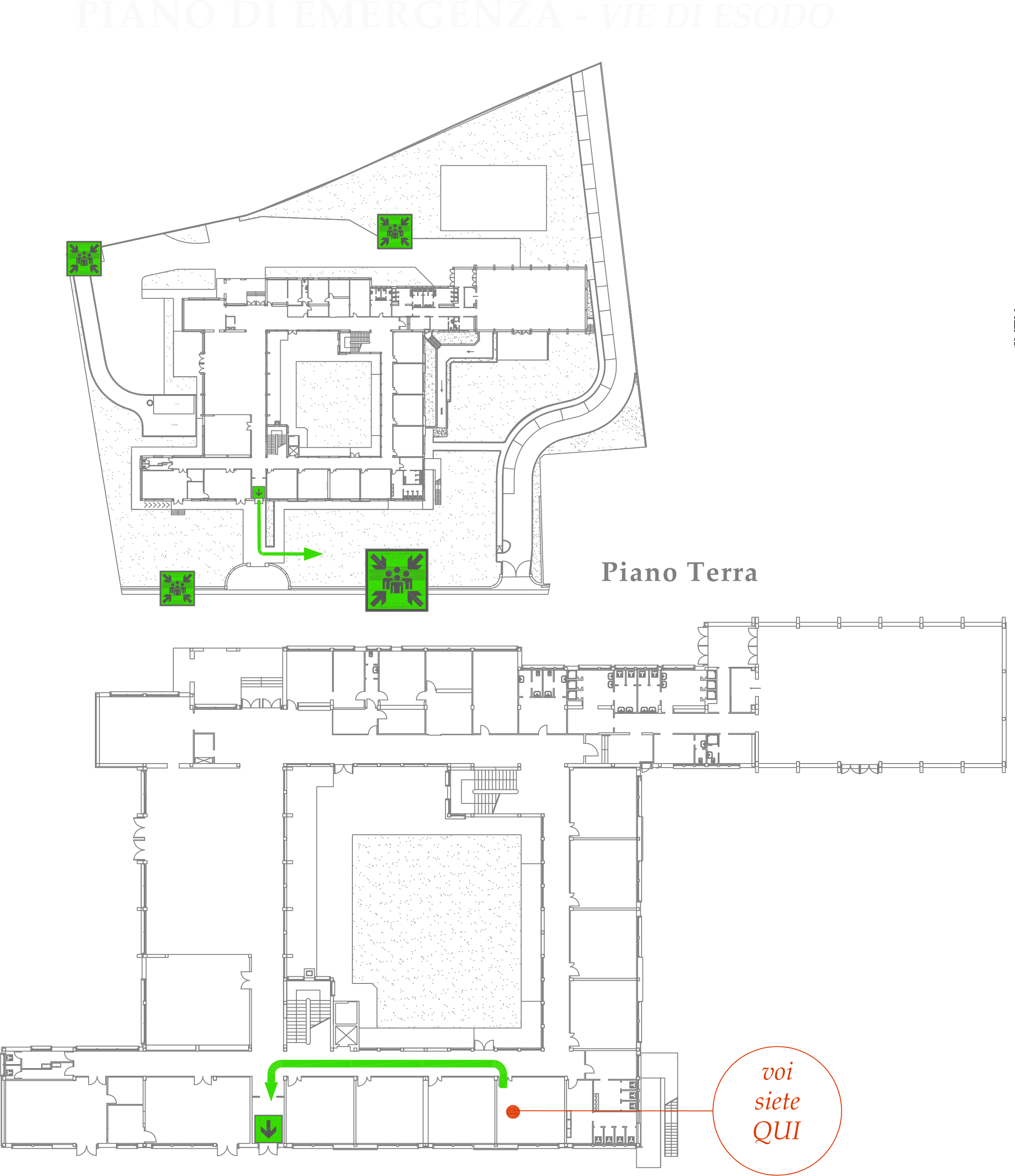 APRI-FILA
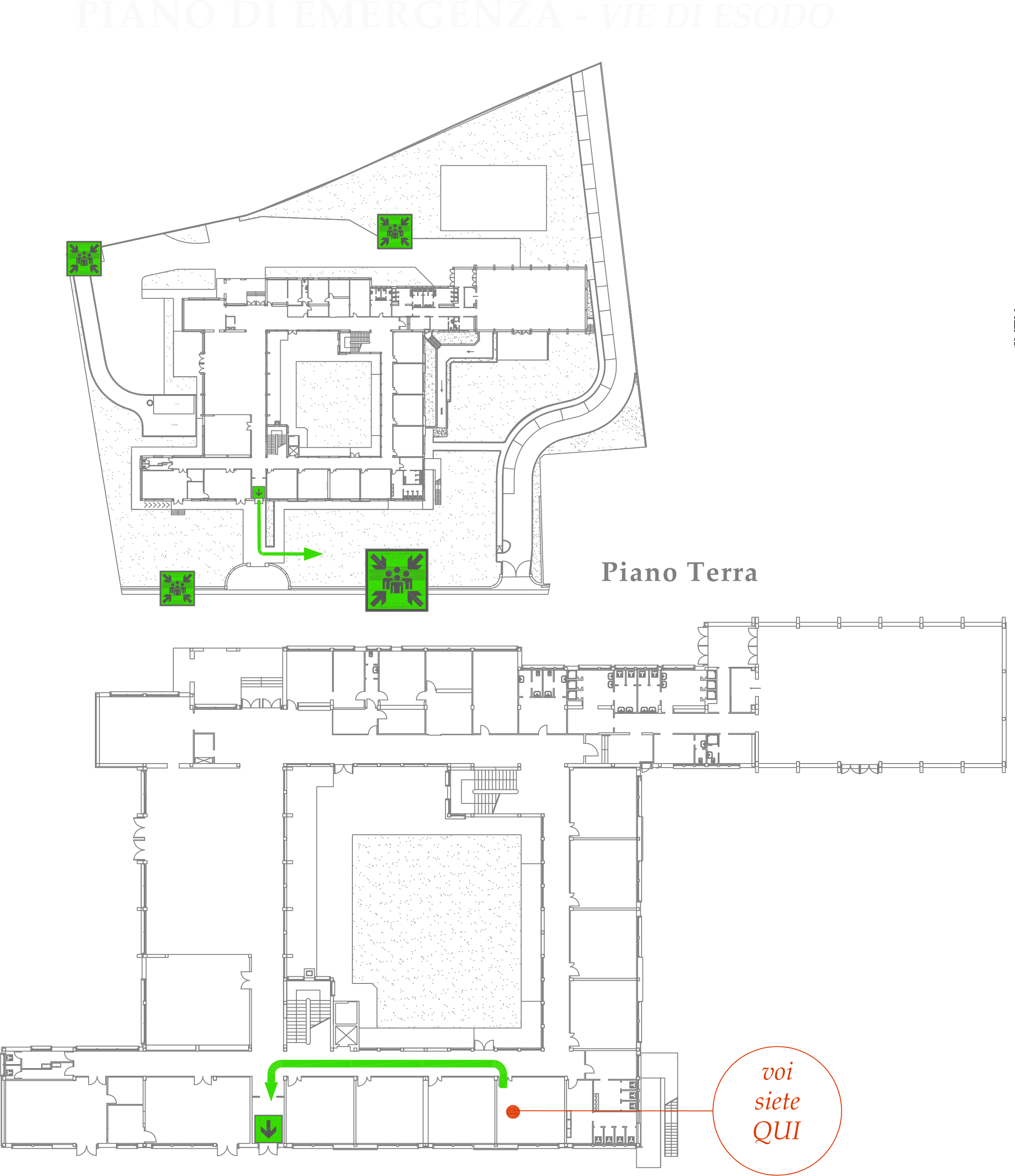 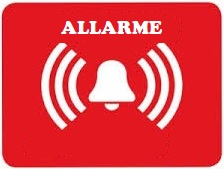 COME COMPORTARSI IN CASO DI EVACUAZIONE
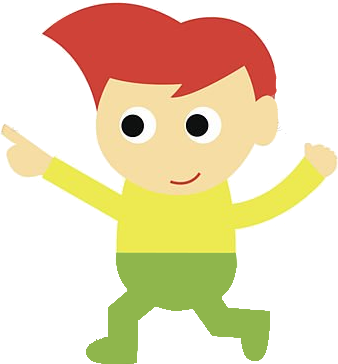 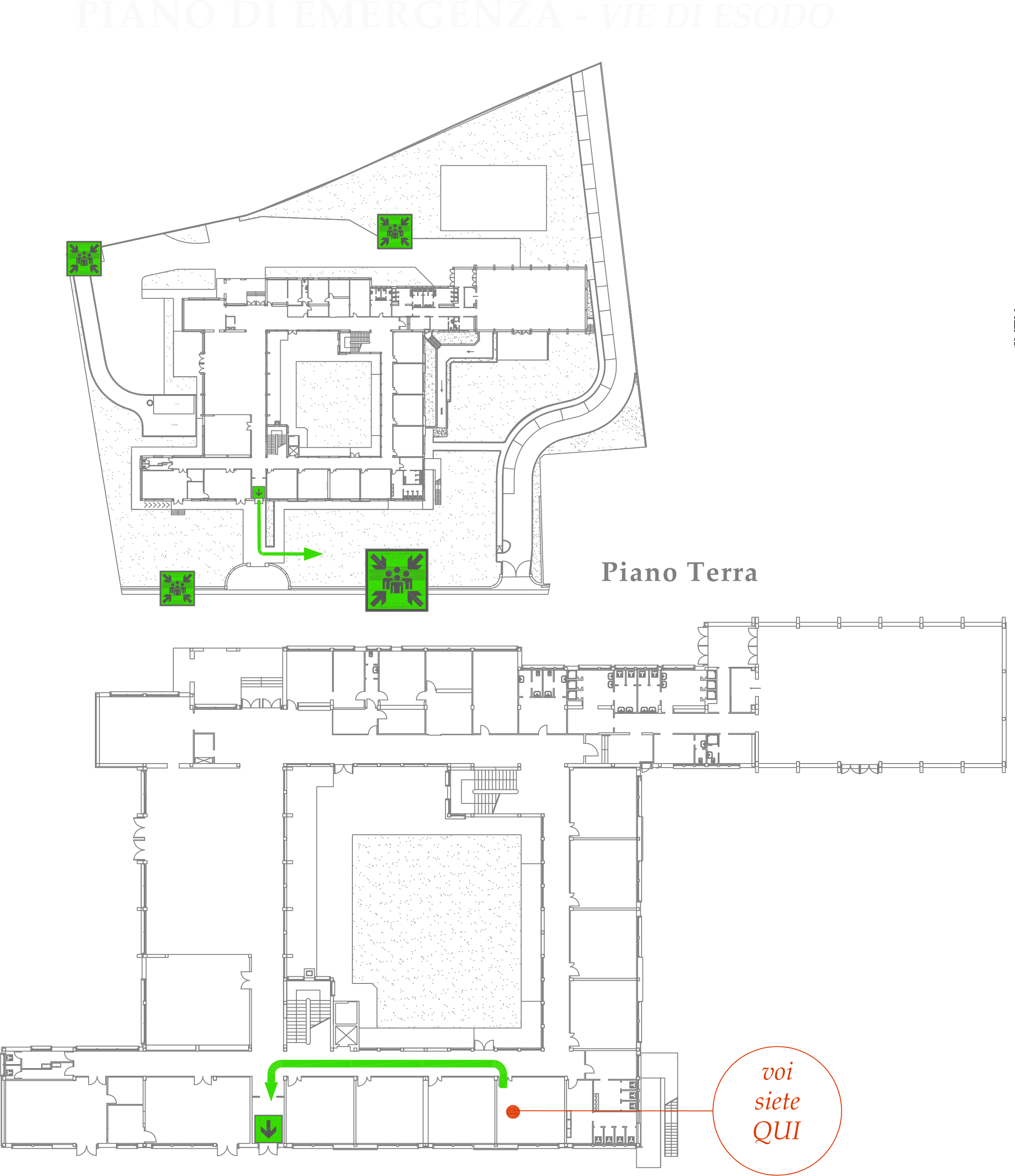 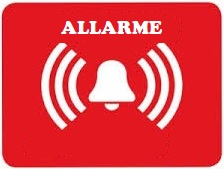 COME COMPORTARSI IN CASO DI EVACUAZIONE
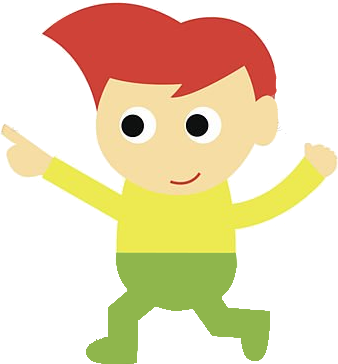 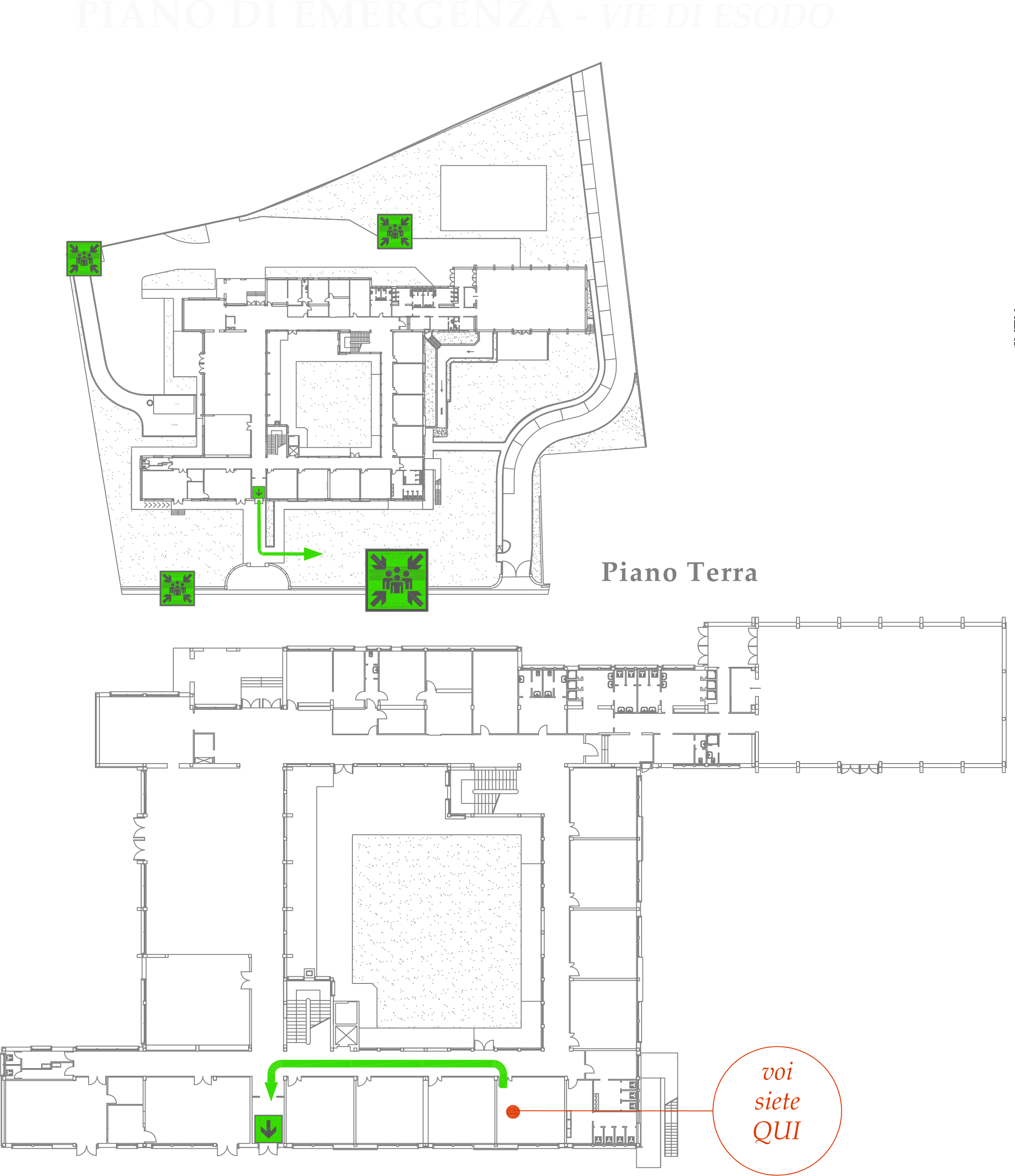 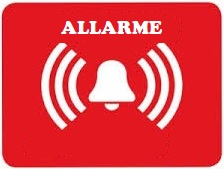 COME COMPORTARSI IN CASO DI EVACUAZIONE
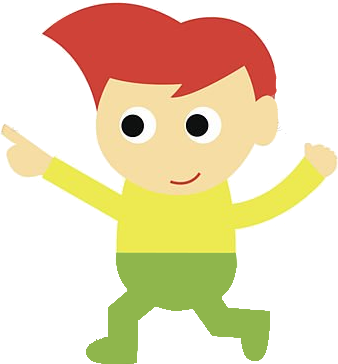 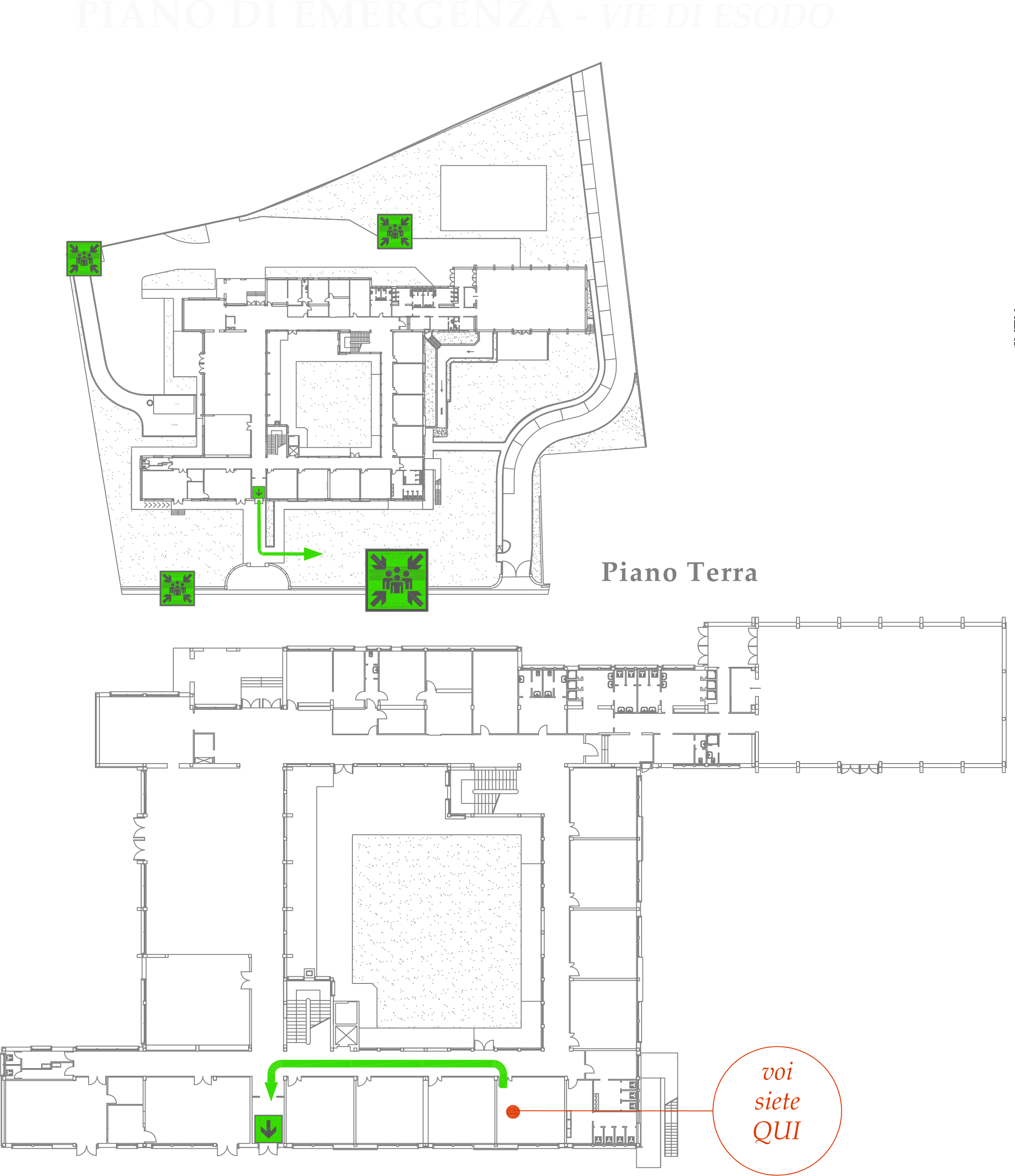 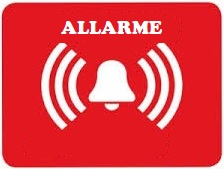 COME COMPORTARSI IN CASO DI EVACUAZIONE
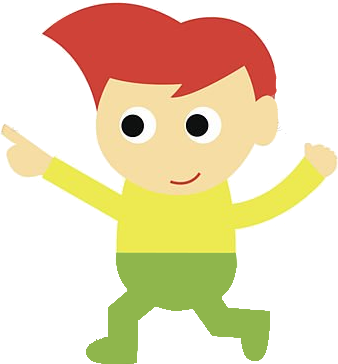 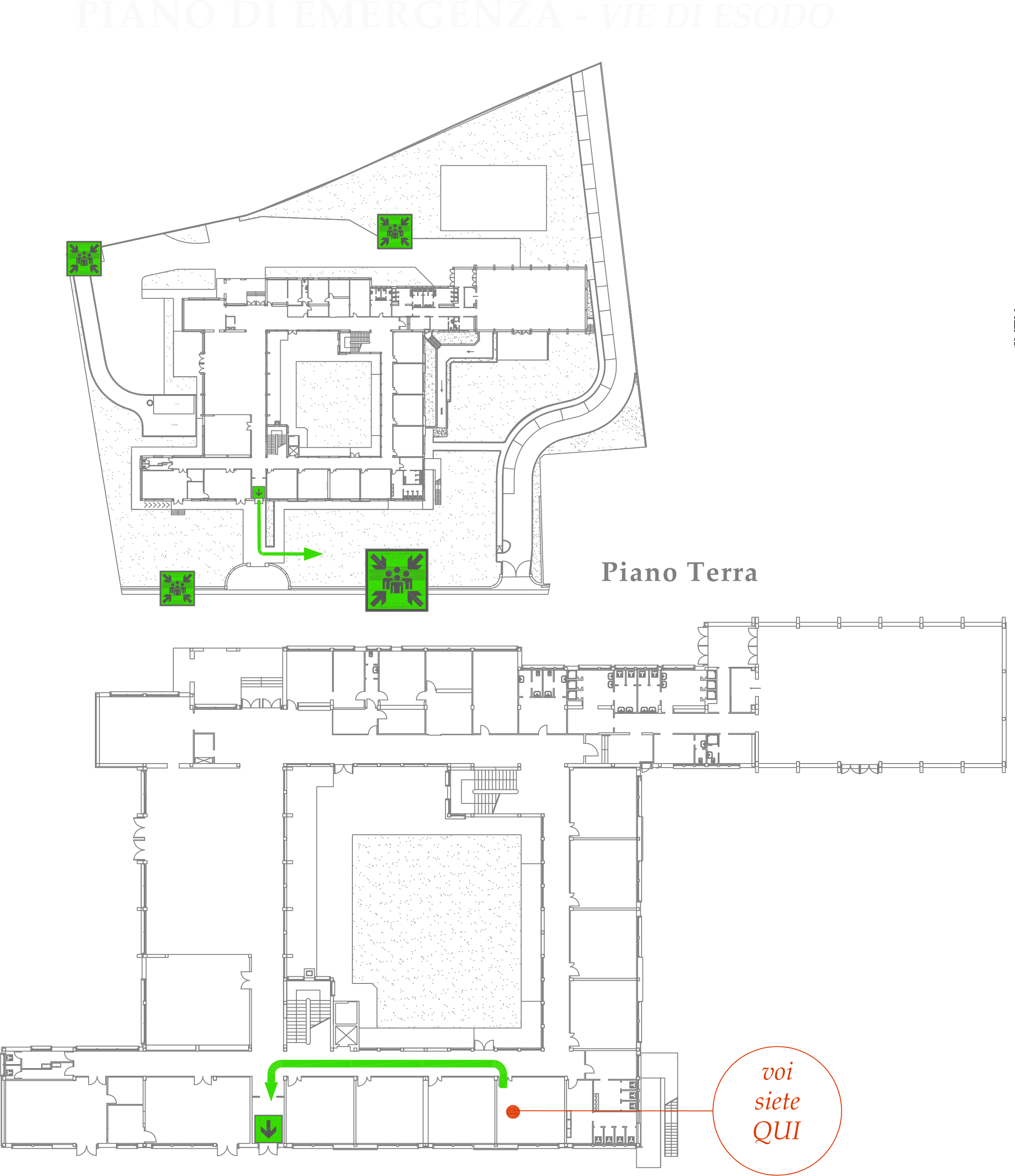 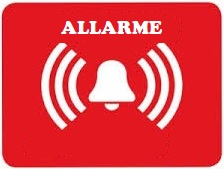 COME COMPORTARSI IN CASO DI EVACUAZIONE
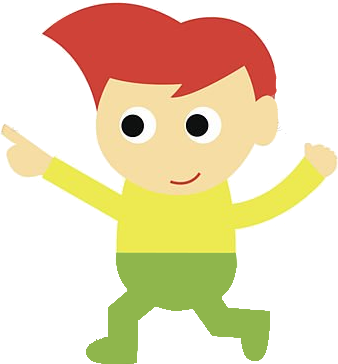 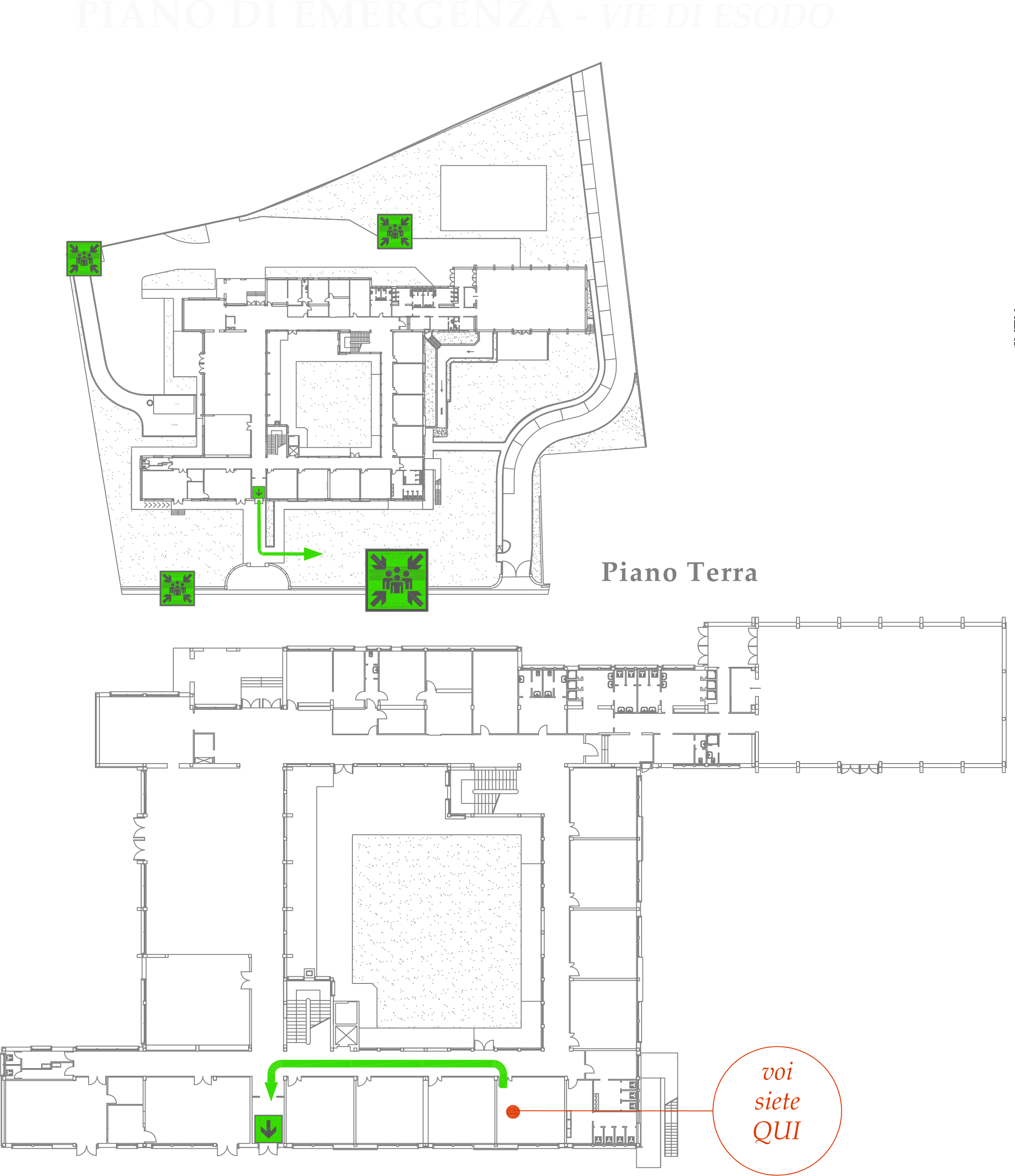 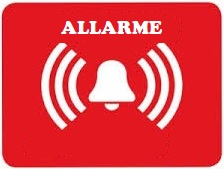 COME COMPORTARSI IN CASO DI EVACUAZIONE
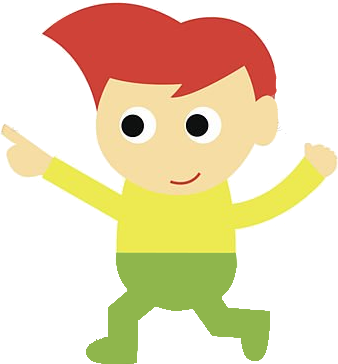 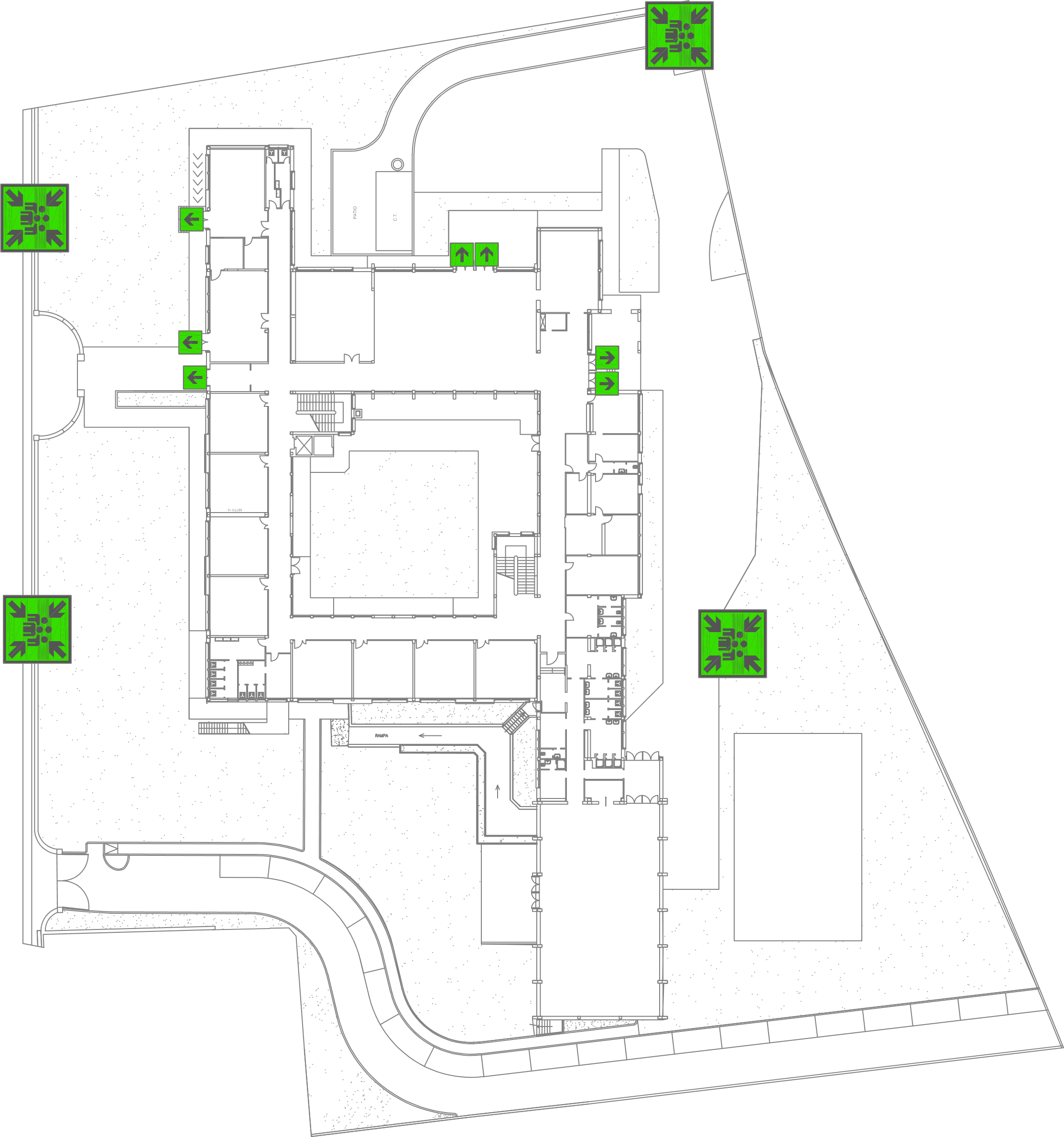 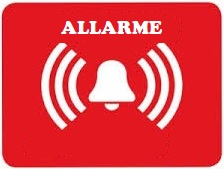 COME COMPORTARSI IN CASO DI EVACUAZIONE
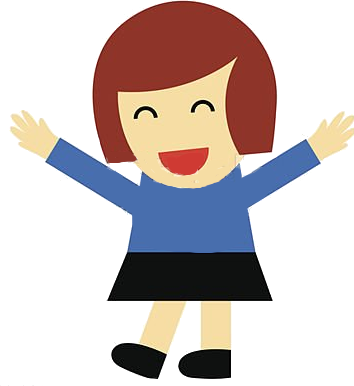 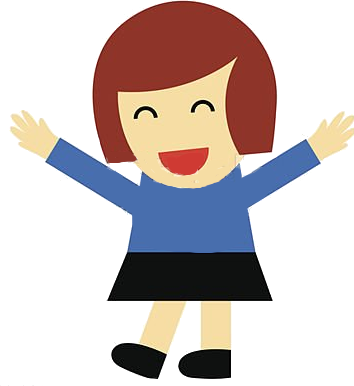 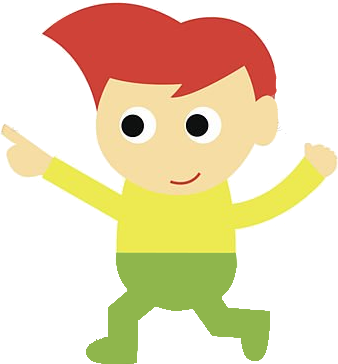 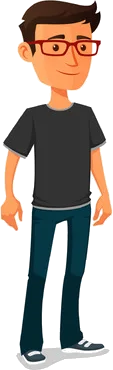 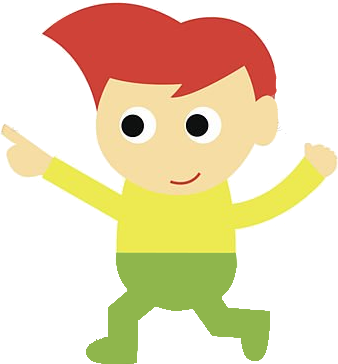 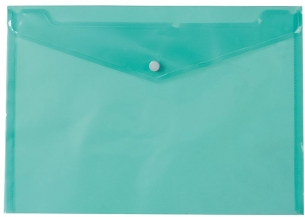 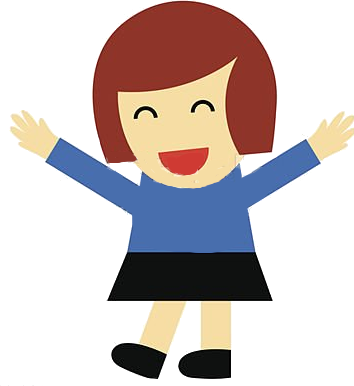 APRI-FILA
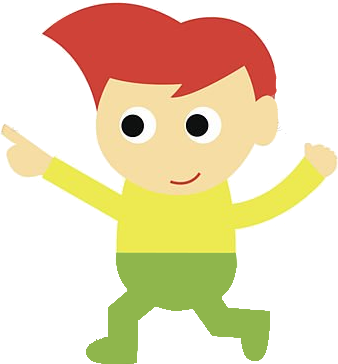 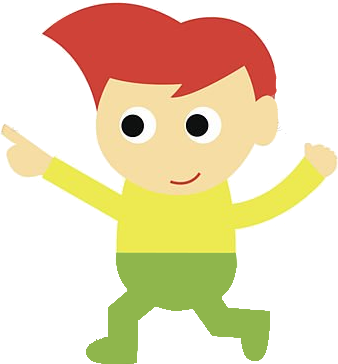 CHIUDI-FILA
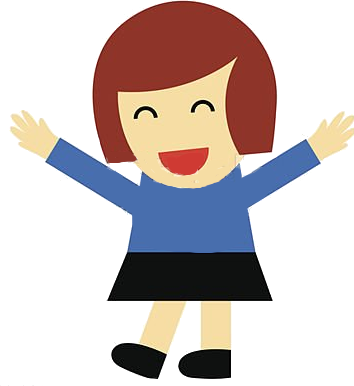 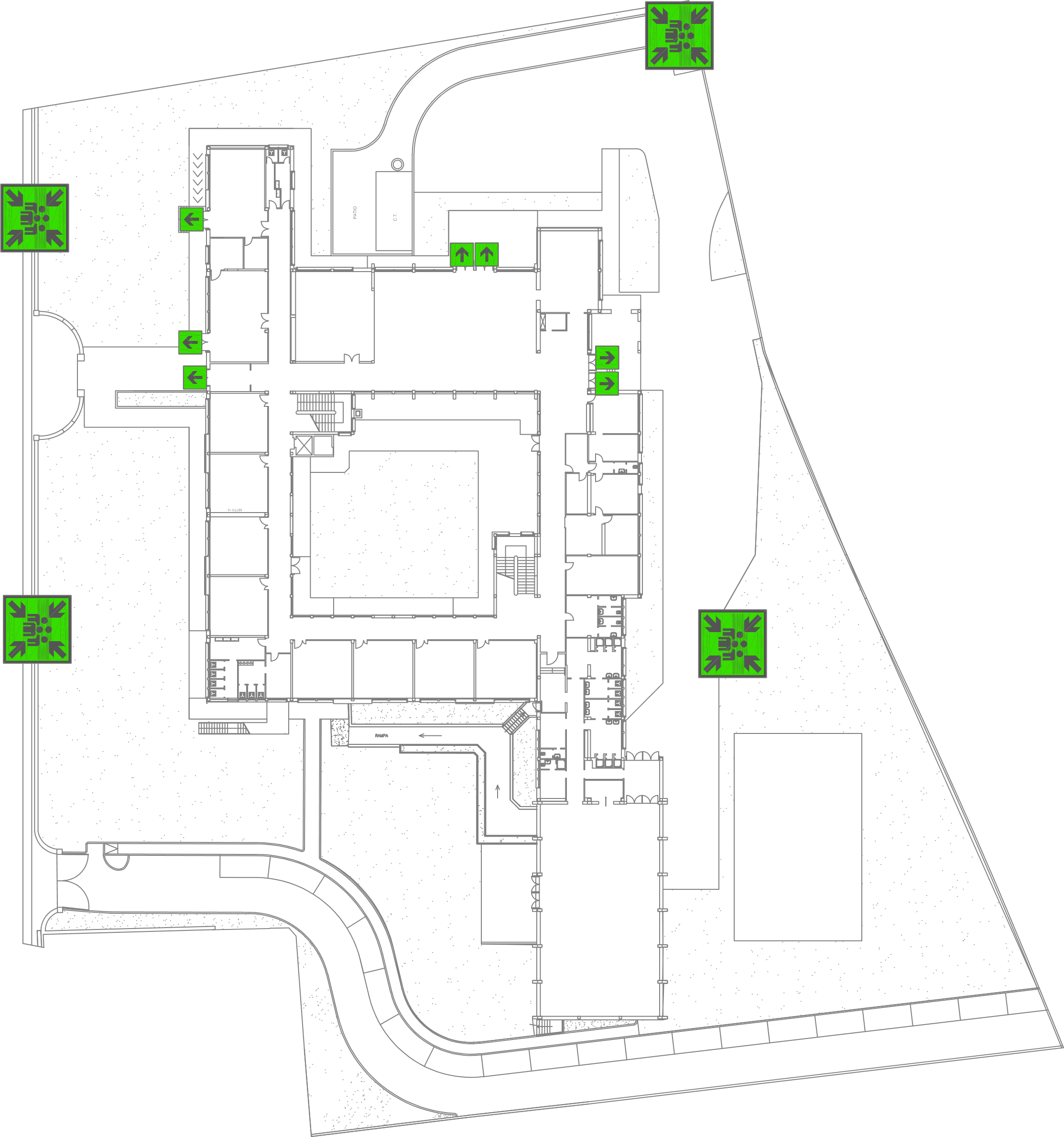 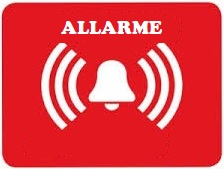 COME COMPORTARSI IN CASO DI EVACUAZIONE
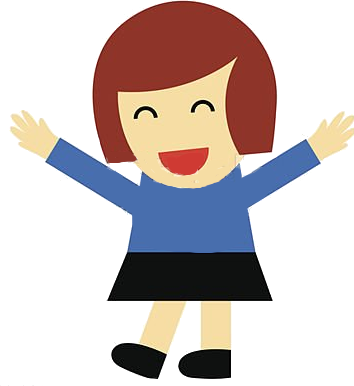 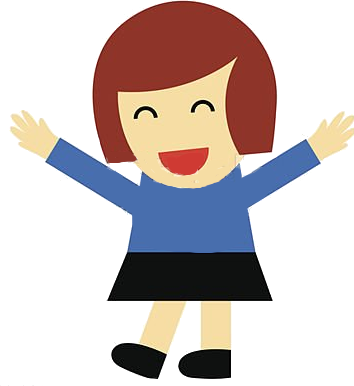 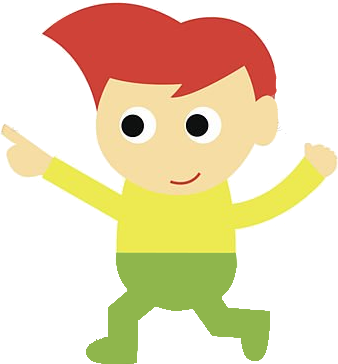 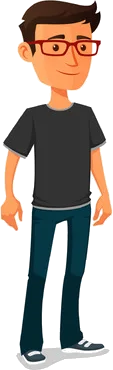 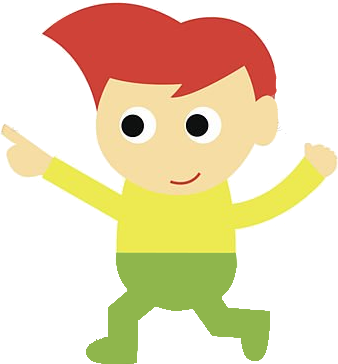 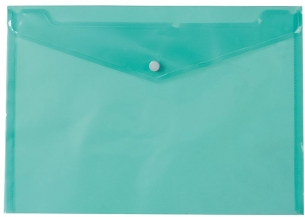 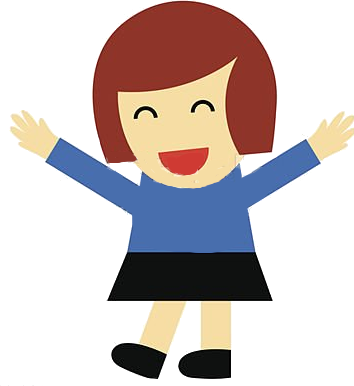 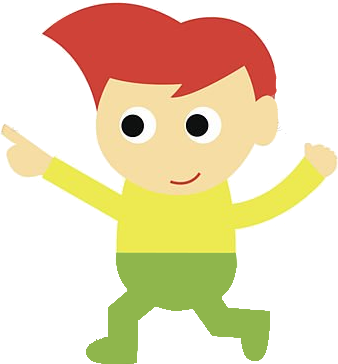 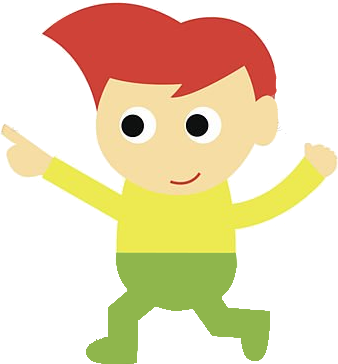 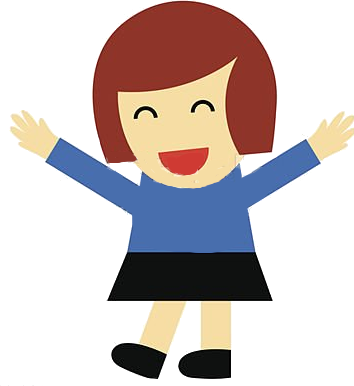 CHIUDI-FILA
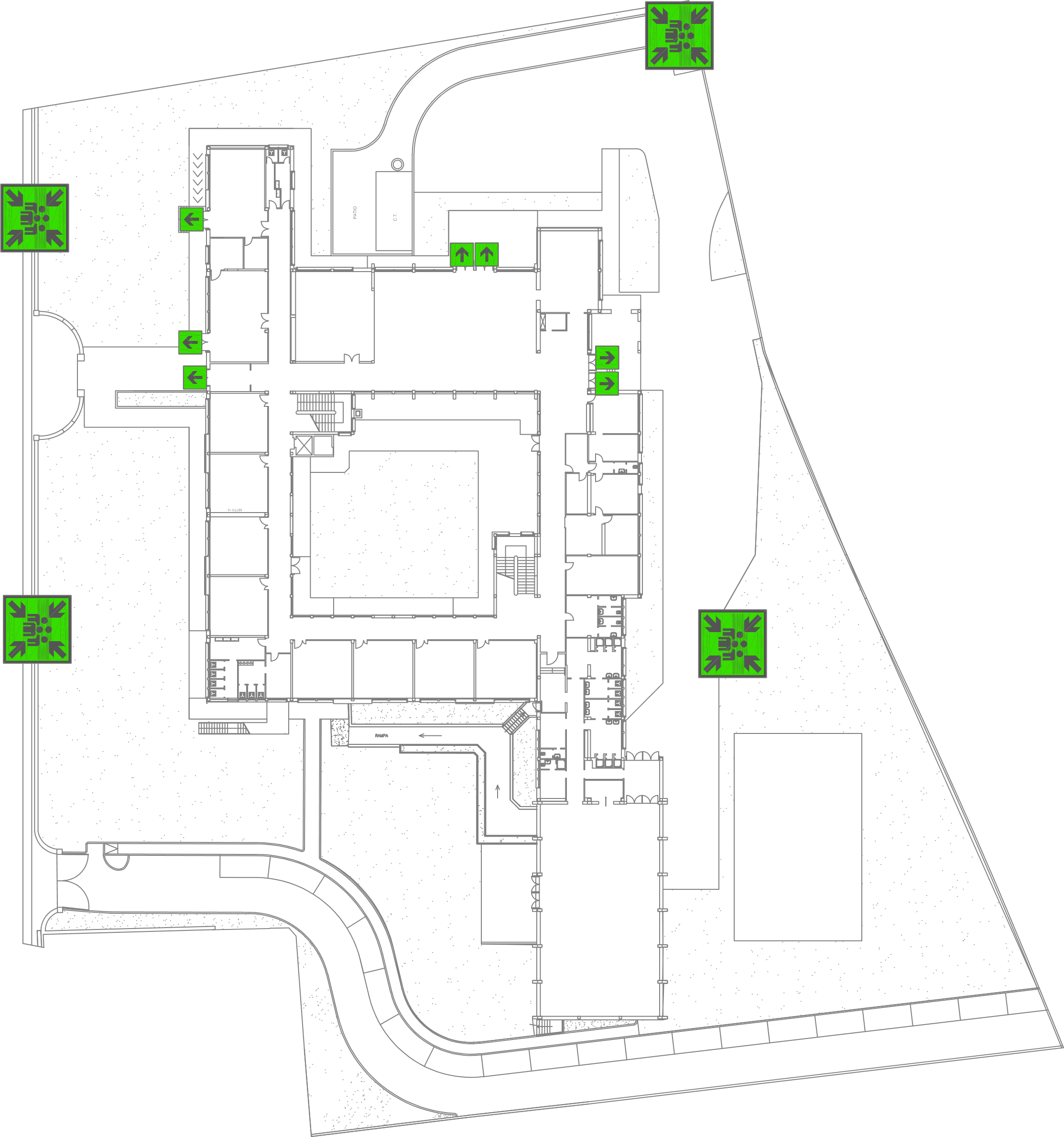 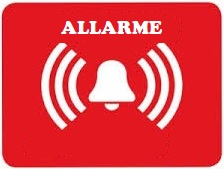 COME COMPORTARSI IN CASO DI EVACUAZIONE
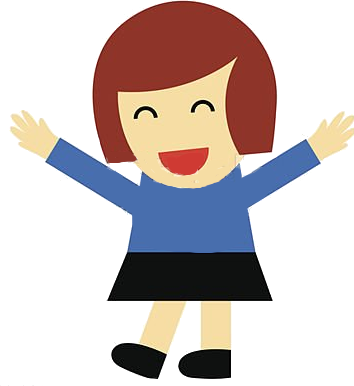 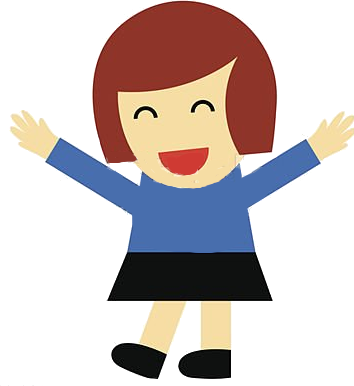 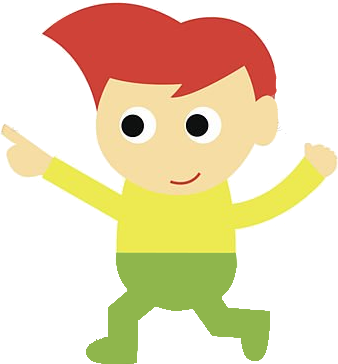 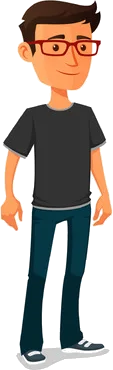 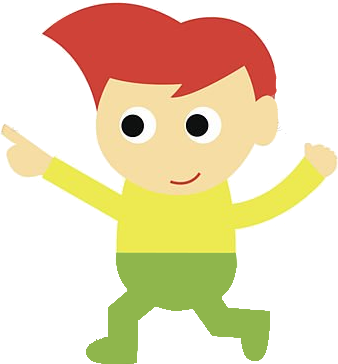 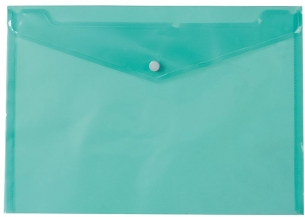 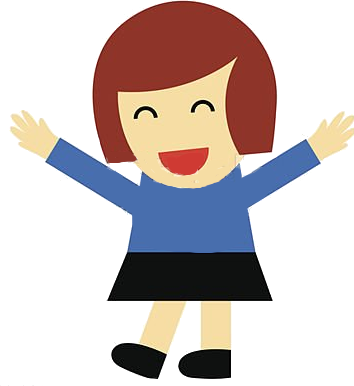 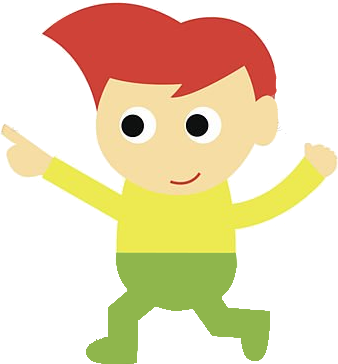 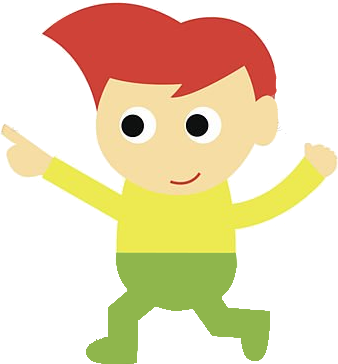 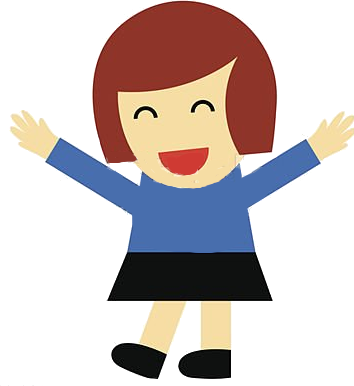 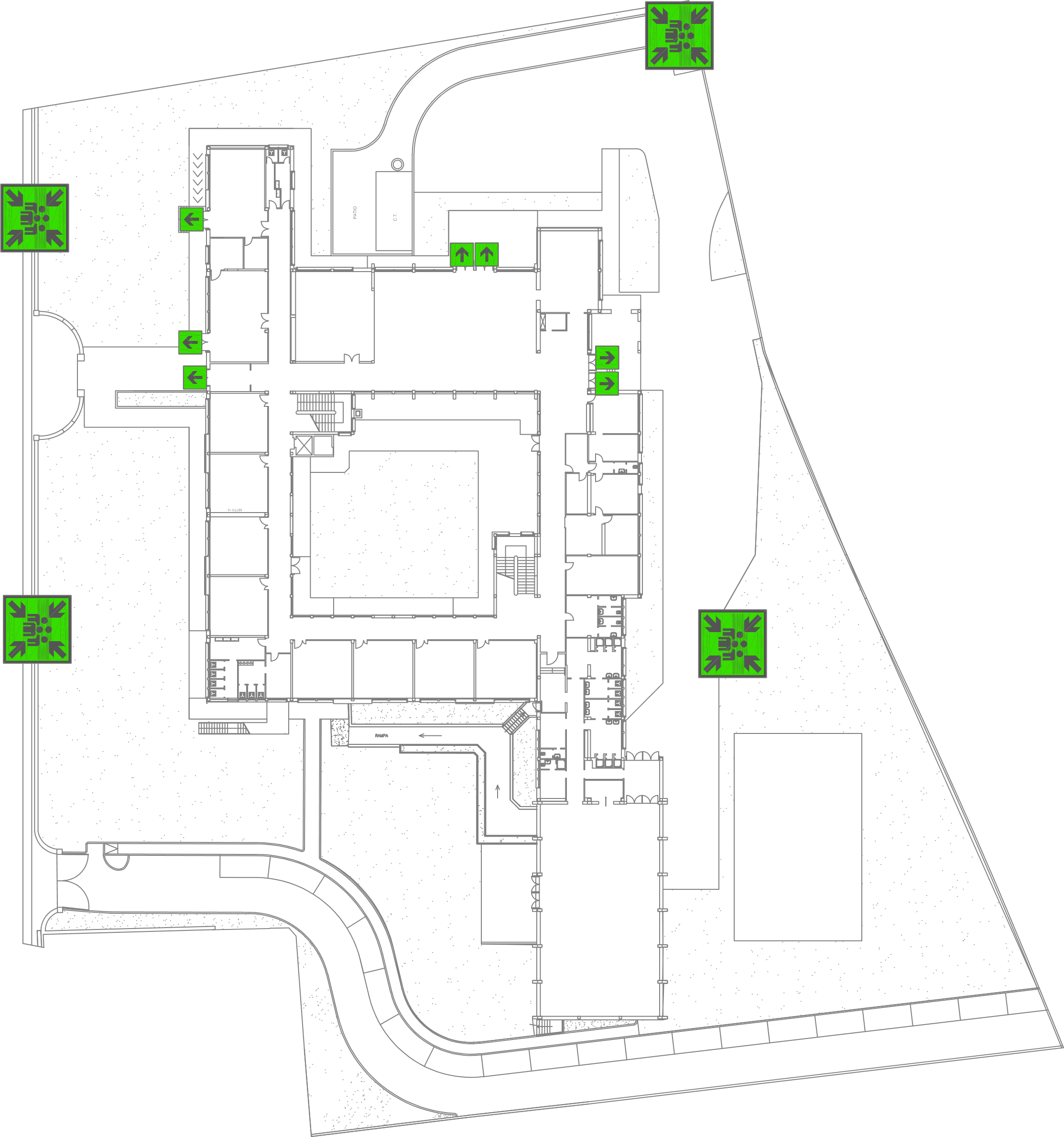 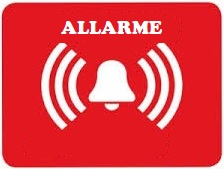 COME COMPORTARSI IN CASO DI EVACUAZIONE
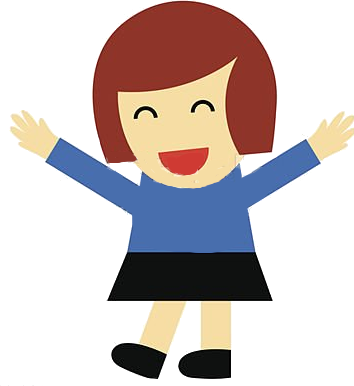 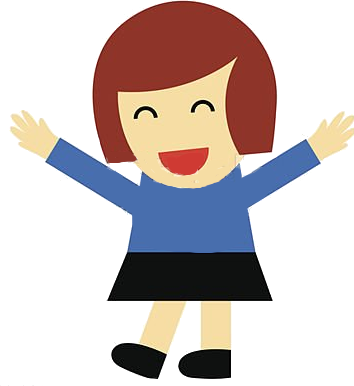 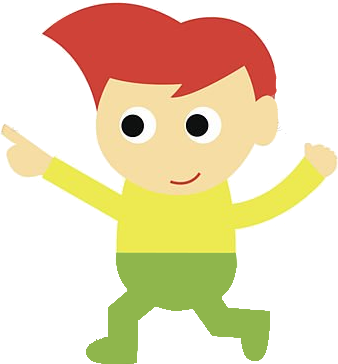 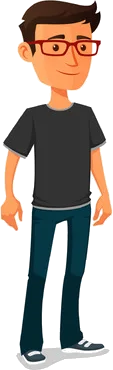 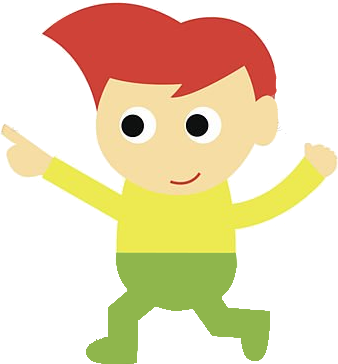 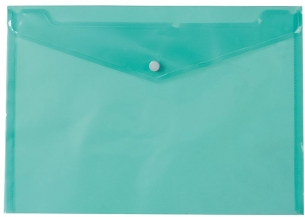 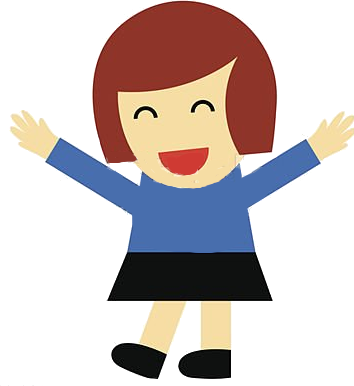 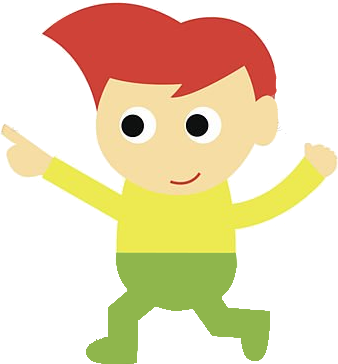 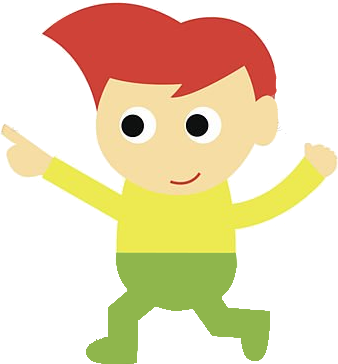 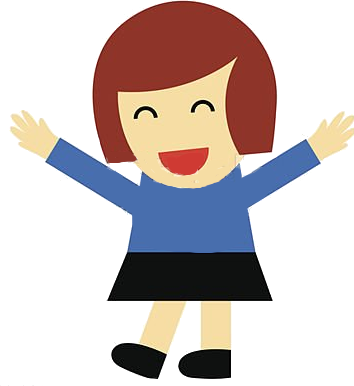 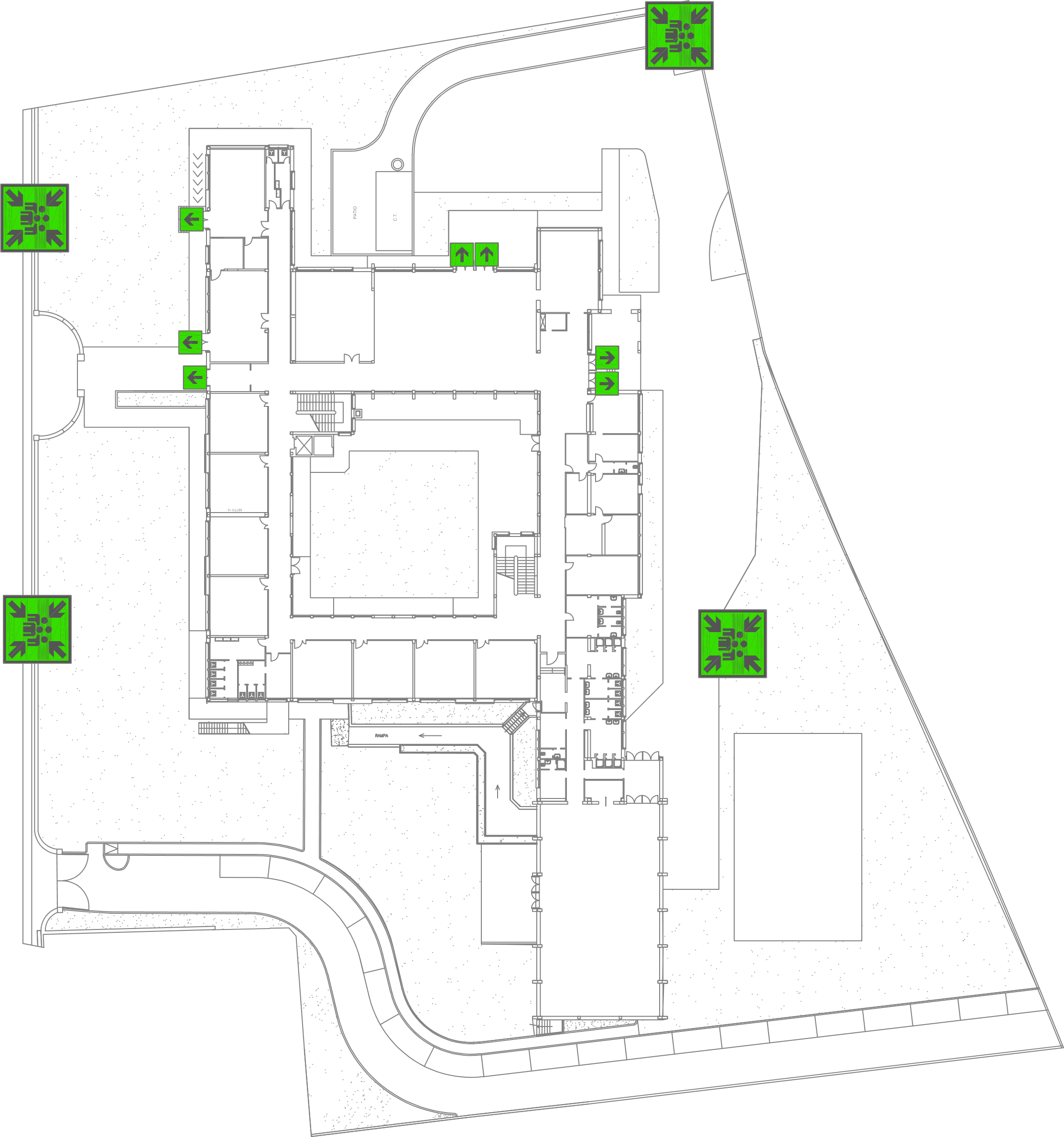 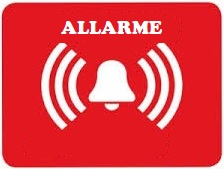 COME COMPORTARSI IN CASO DI EVACUAZIONE
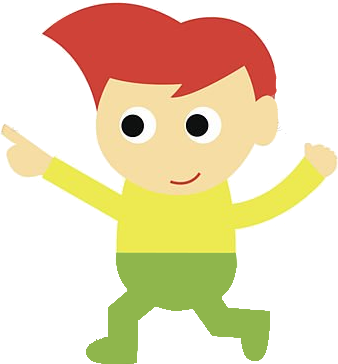 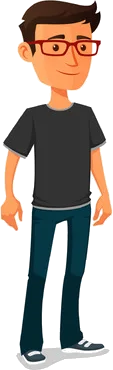 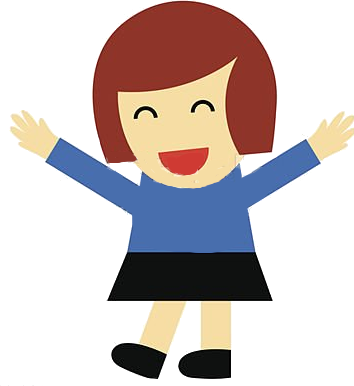 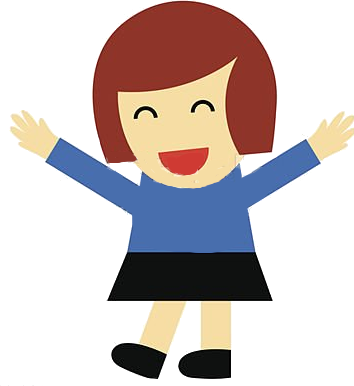 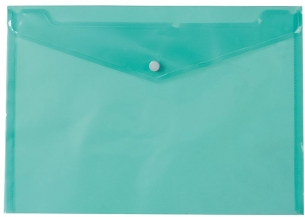 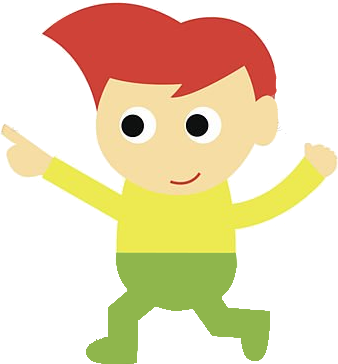 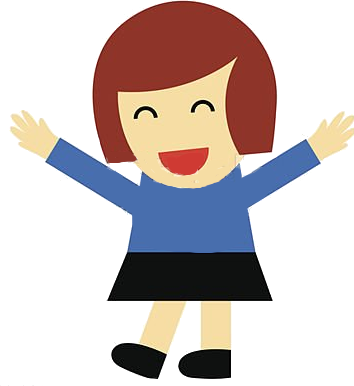 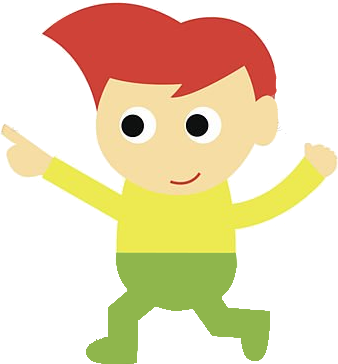 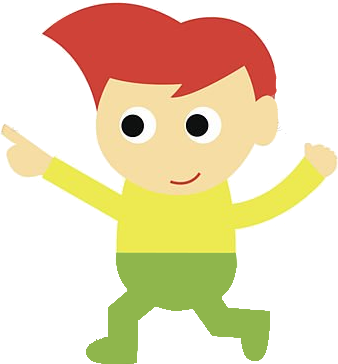 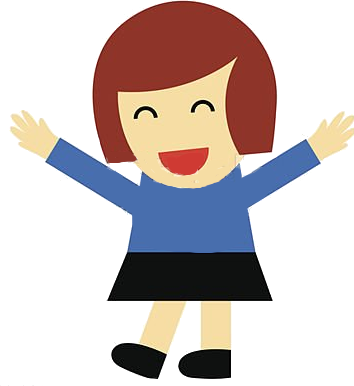 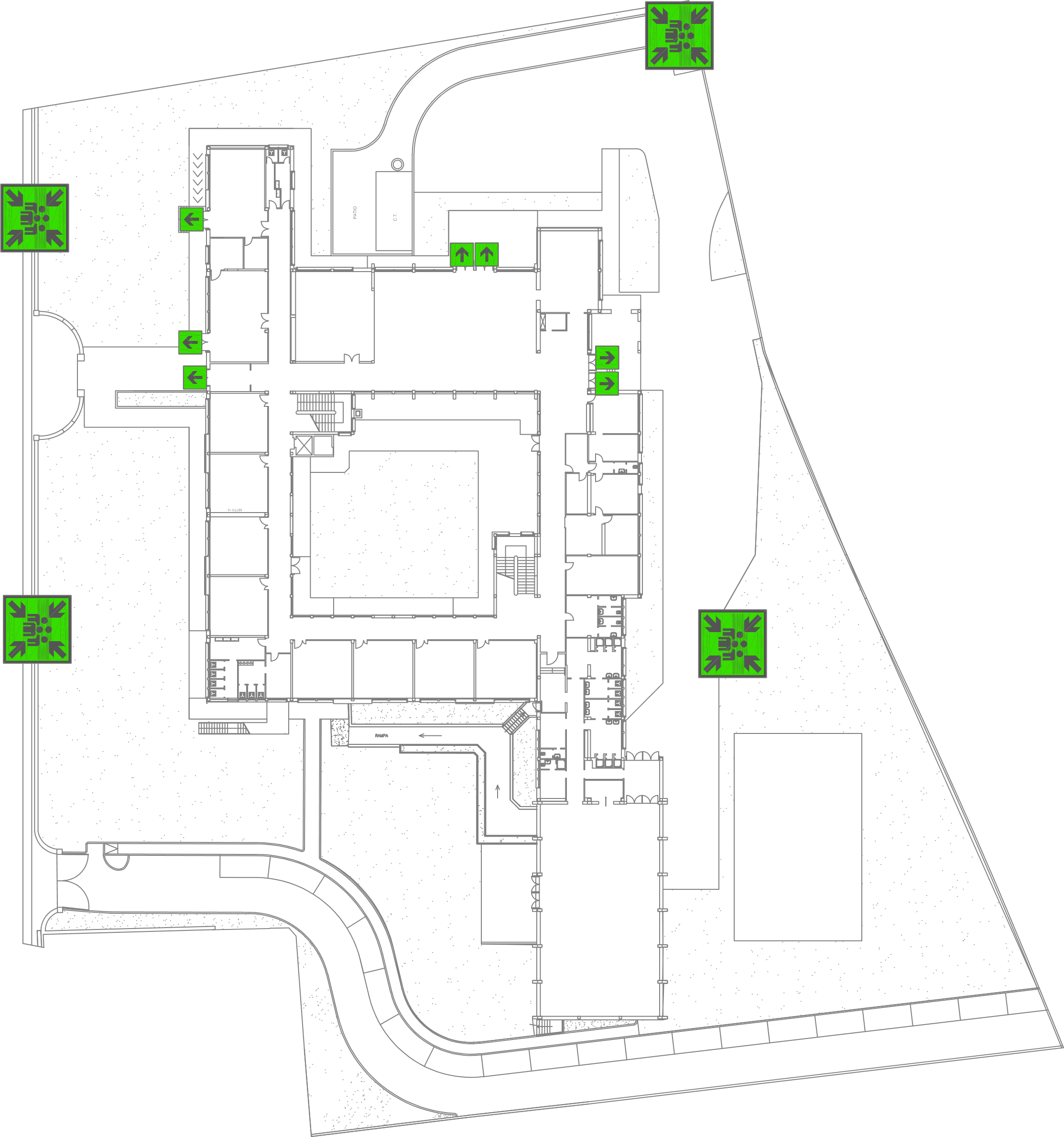 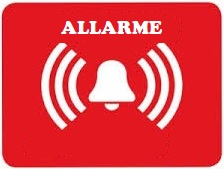 COME COMPORTARSI IN CASO DI EVACUAZIONE
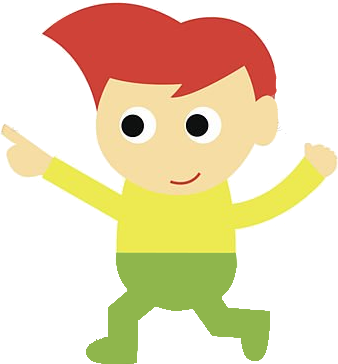 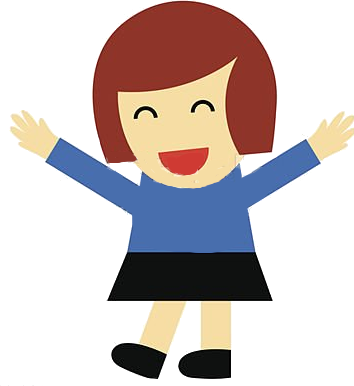 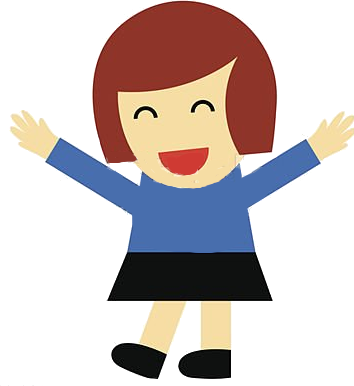 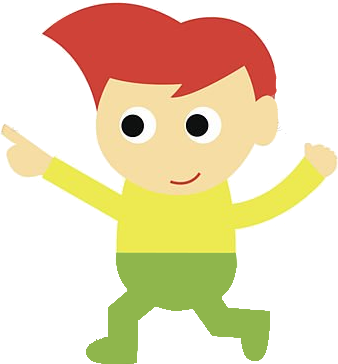 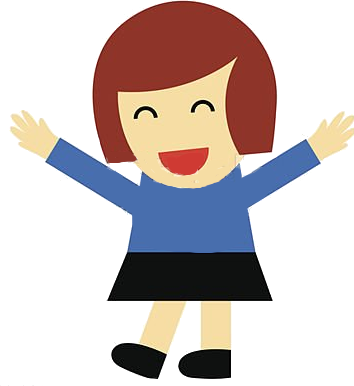 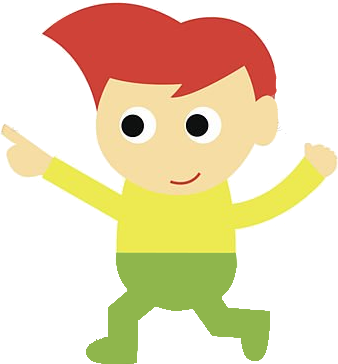 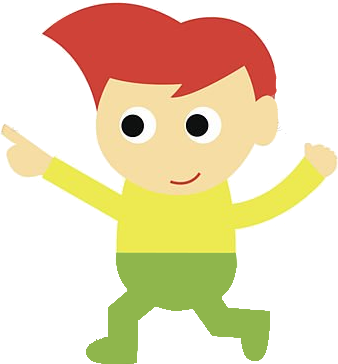 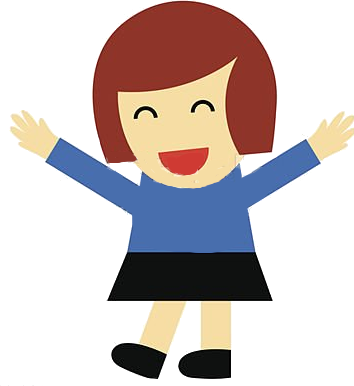 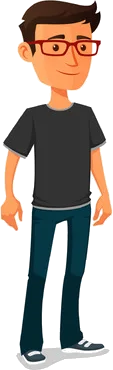 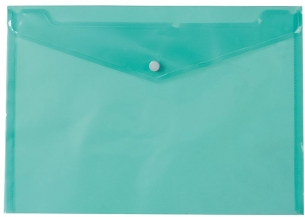 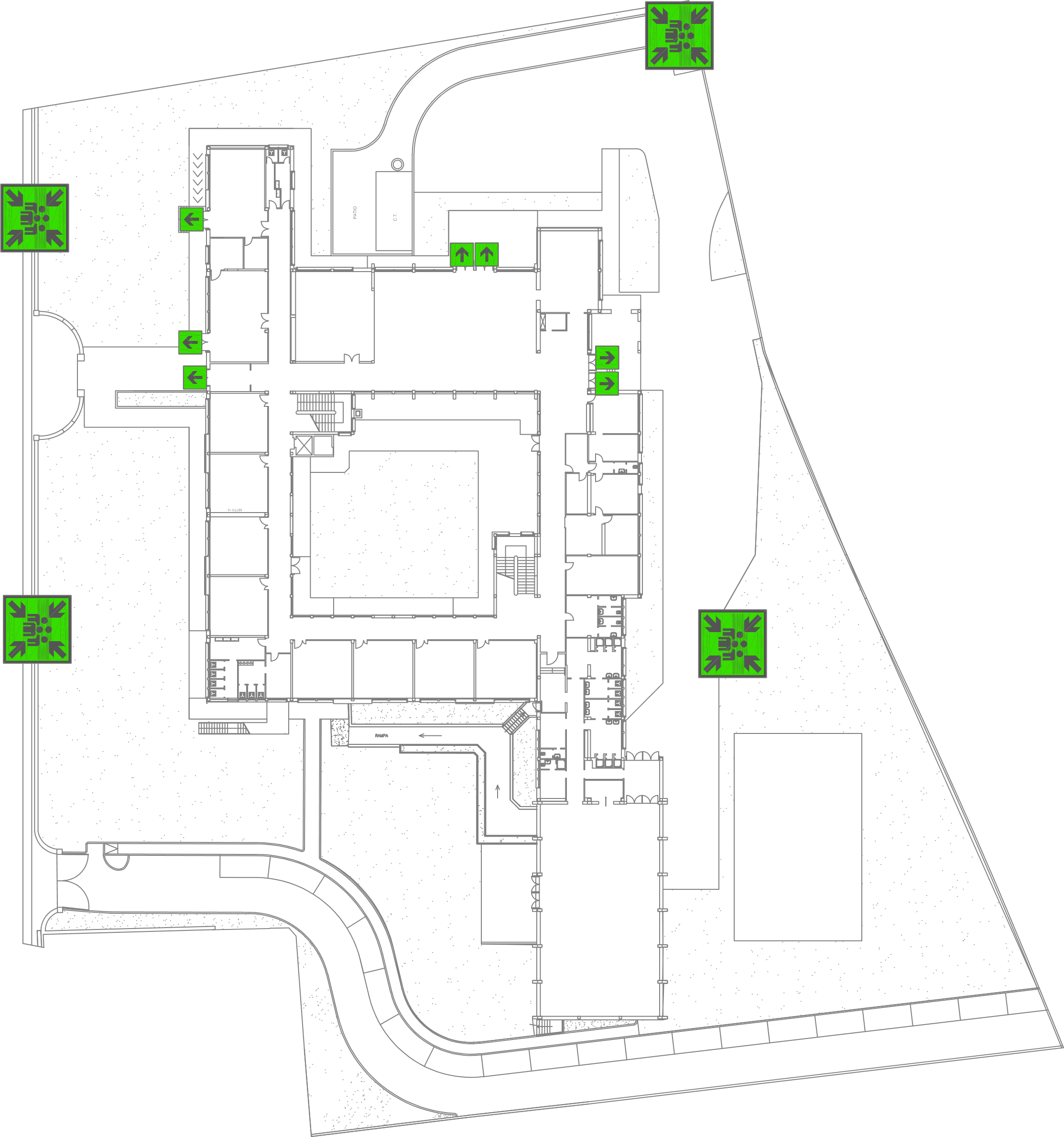 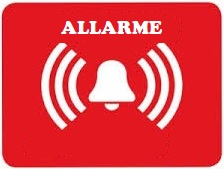 COME COMPORTARSI IN CASO DI EVACUAZIONE
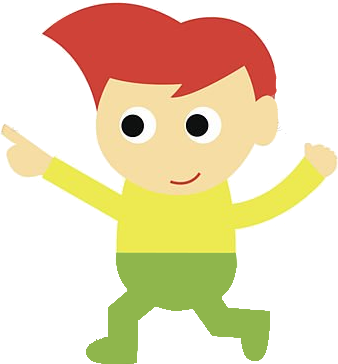 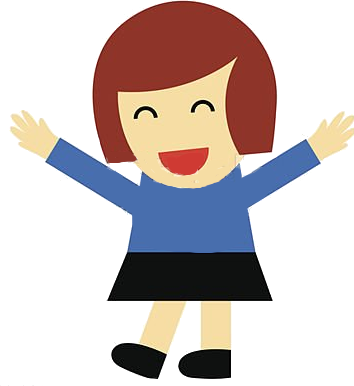 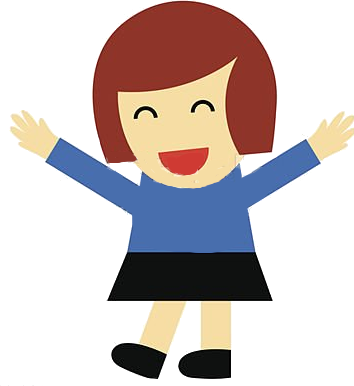 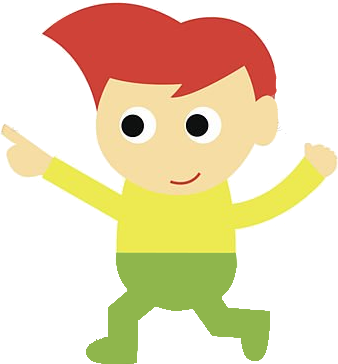 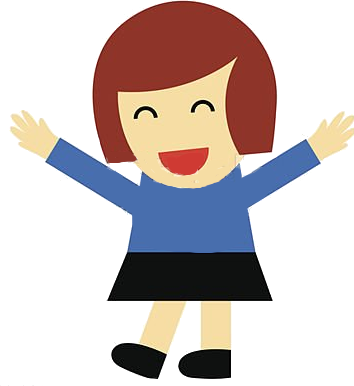 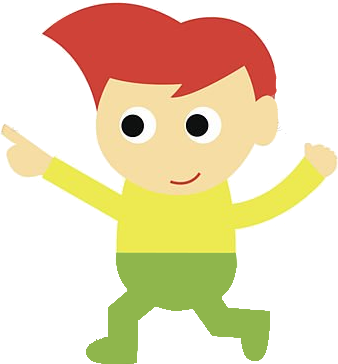 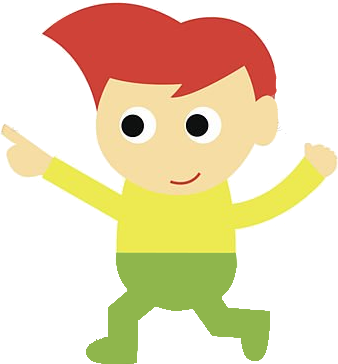 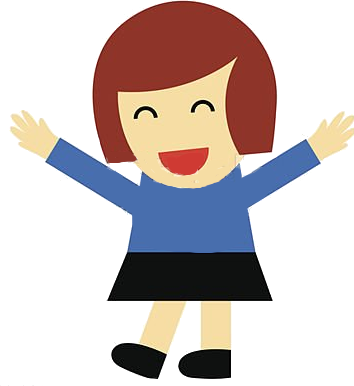 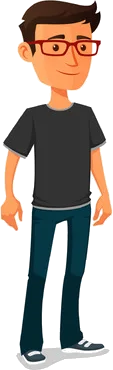 CHIUDI-FILA
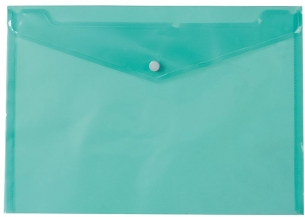 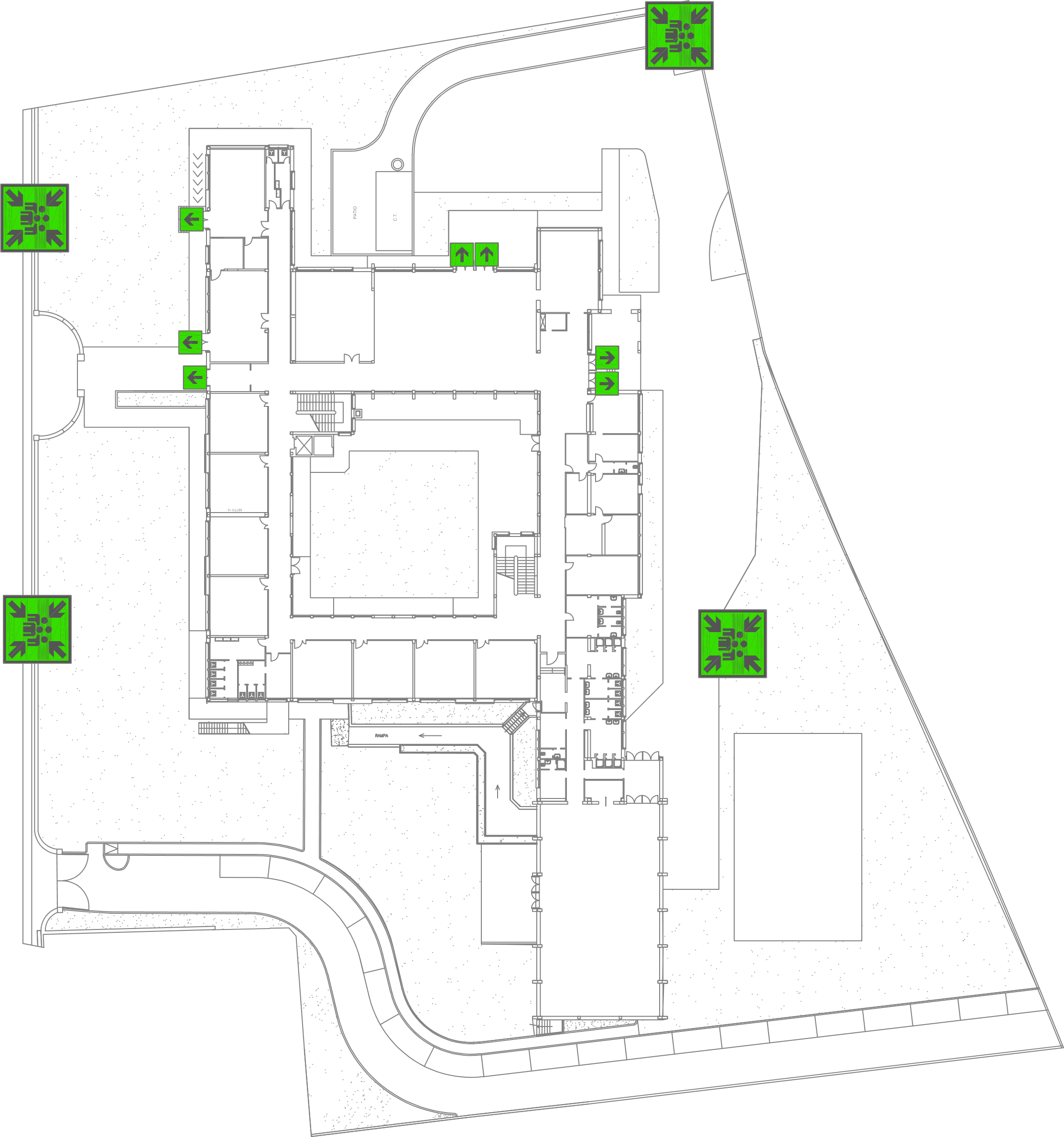 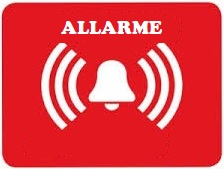 COME COMPORTARSI IN CASO DI EVACUAZIONE
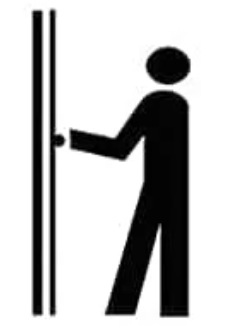 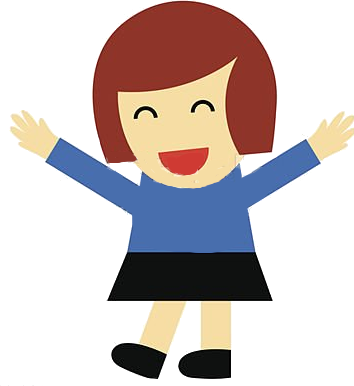 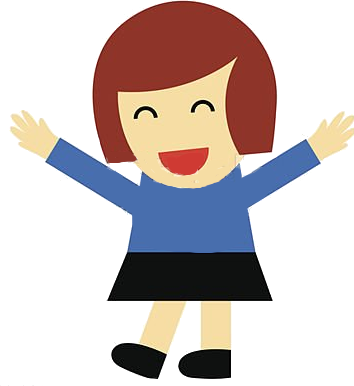 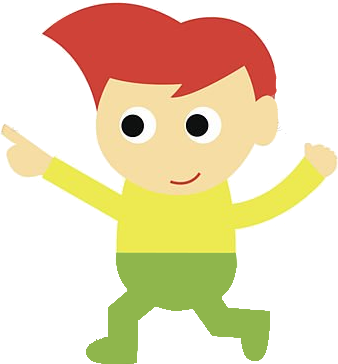 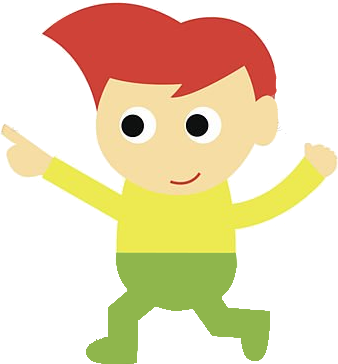 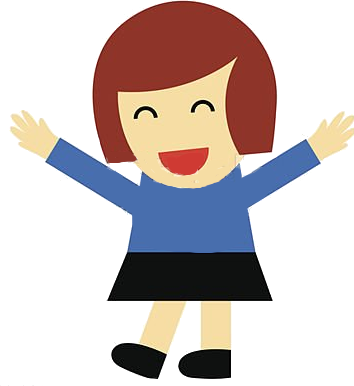 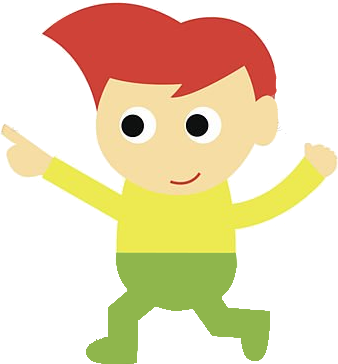 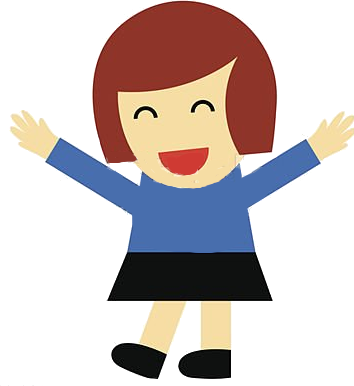 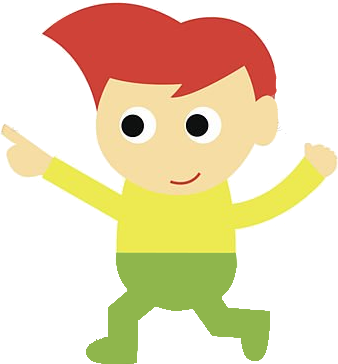 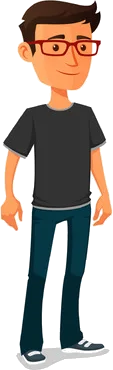 CHIUDI-FILA
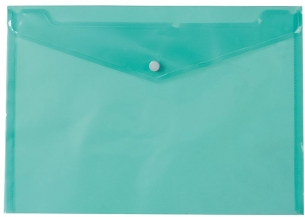 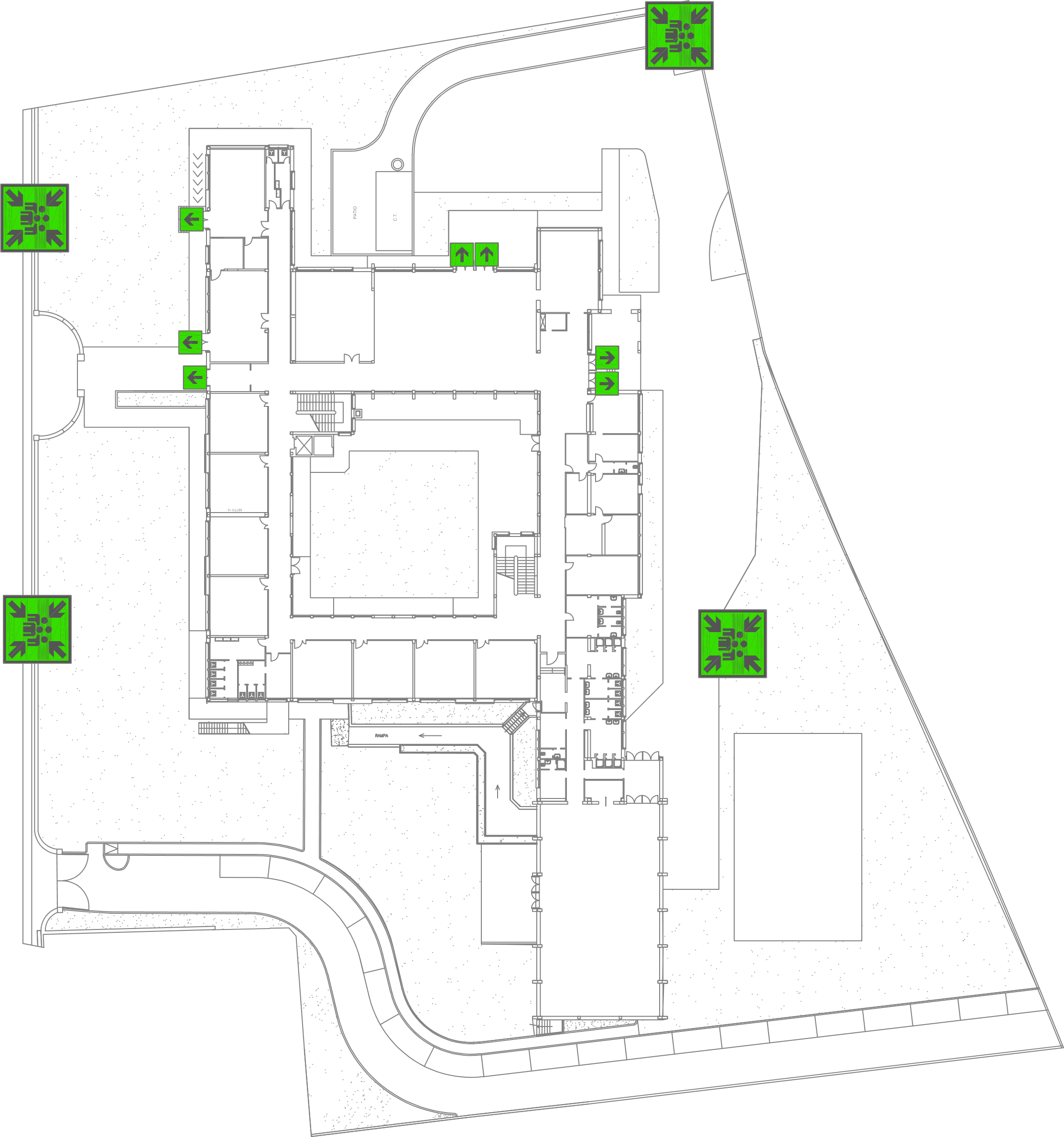 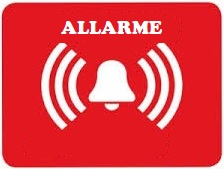 COME COMPORTARSI IN CASO DI EVACUAZIONE
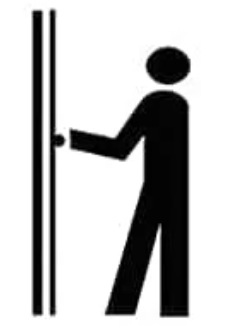 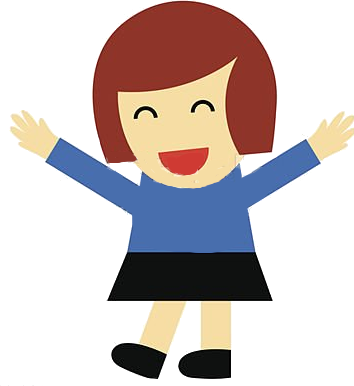 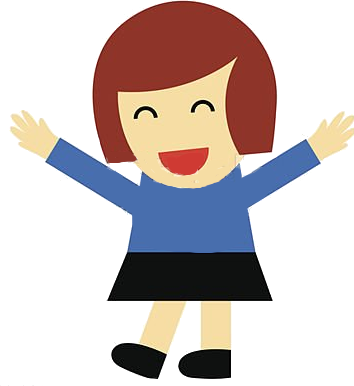 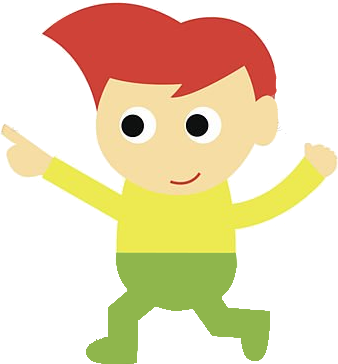 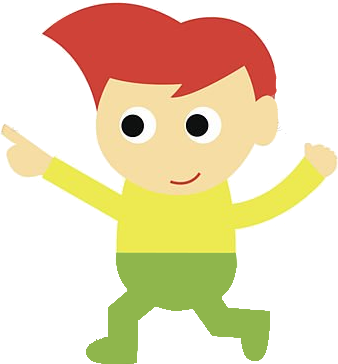 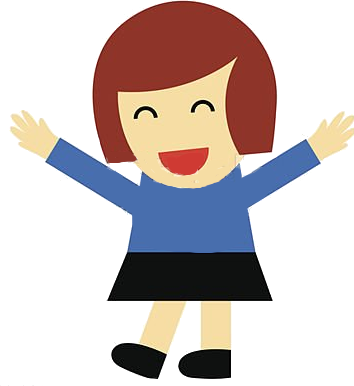 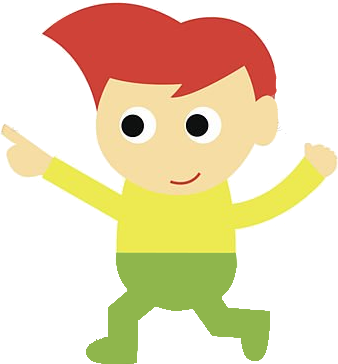 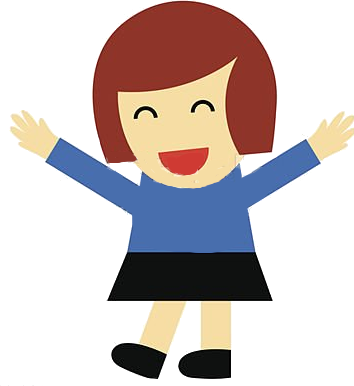 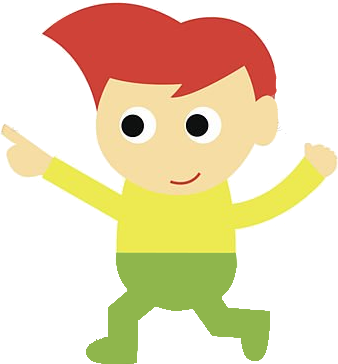 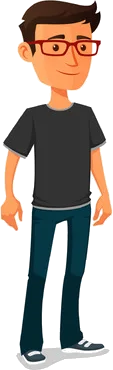 CHIUDI-FILA
CHIUDERE
LA
PORTA
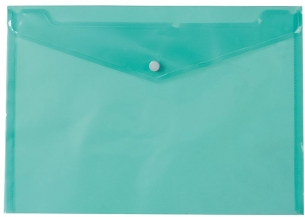 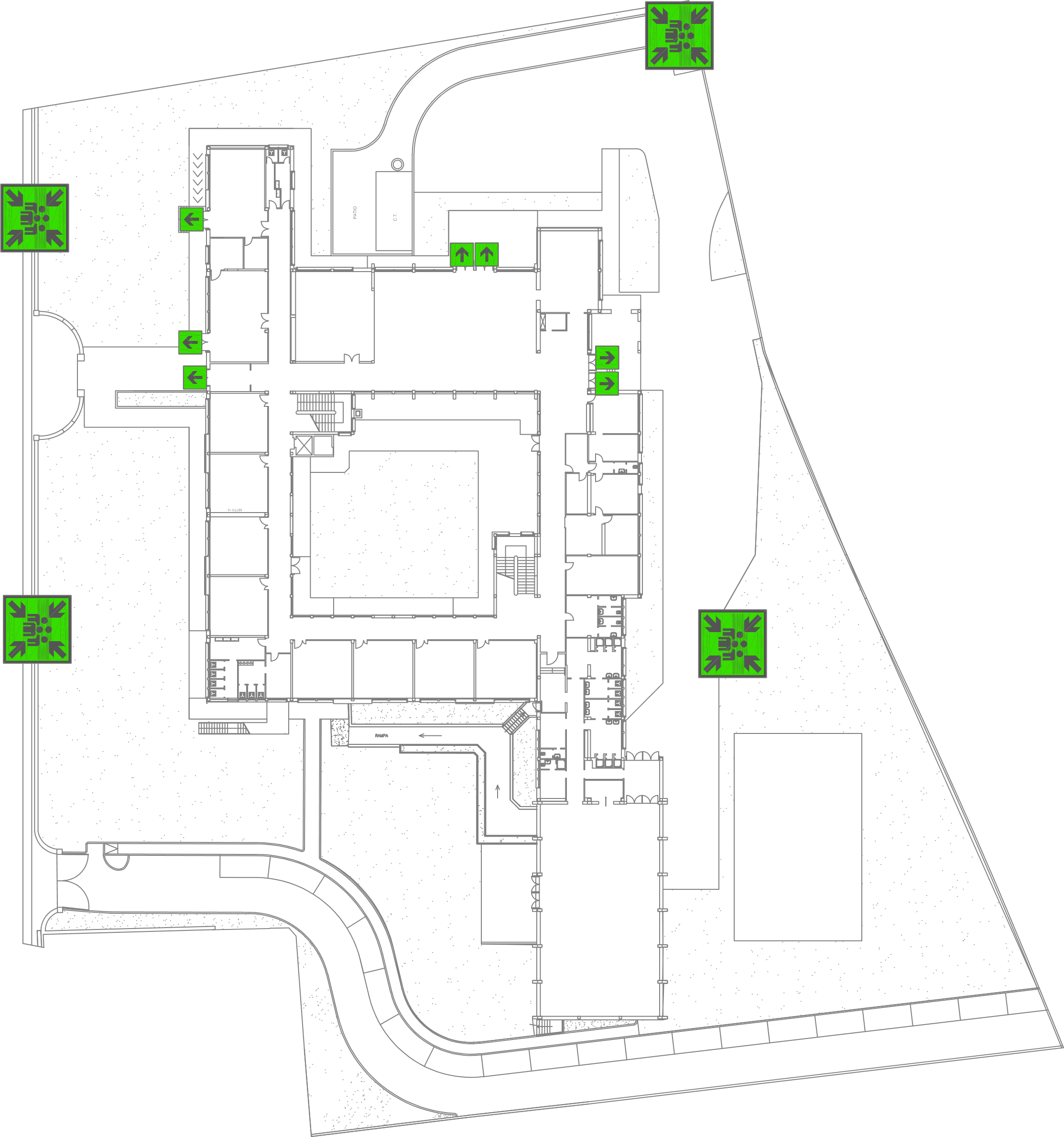 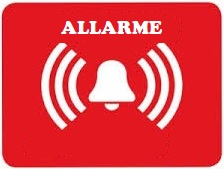 COME COMPORTARSI IN CASO DI EVACUAZIONE
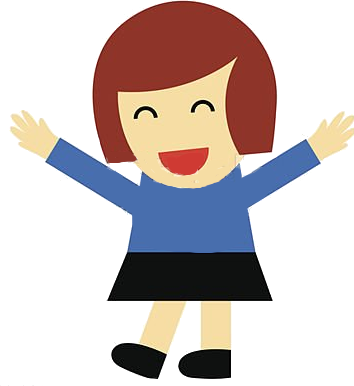 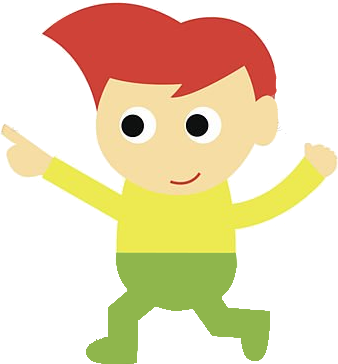 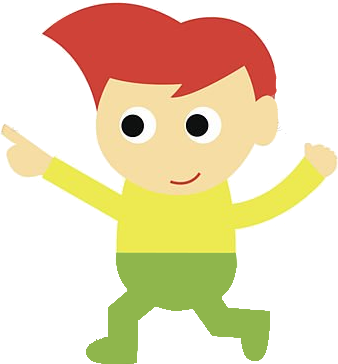 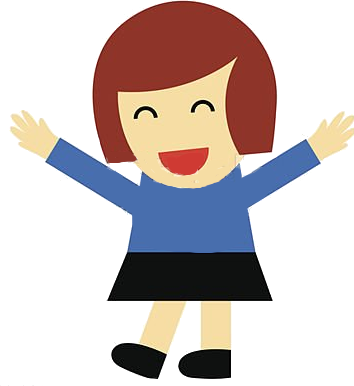 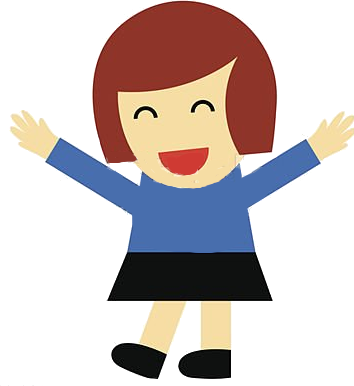 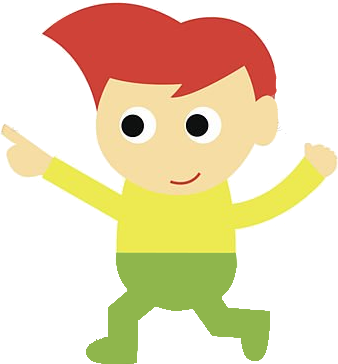 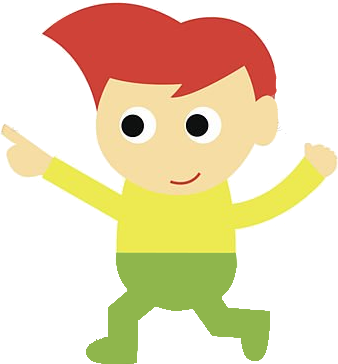 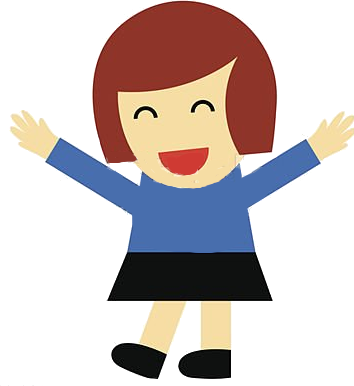 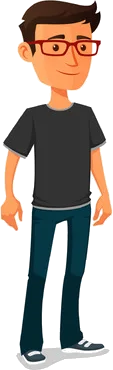 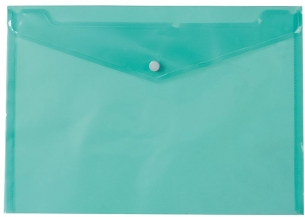 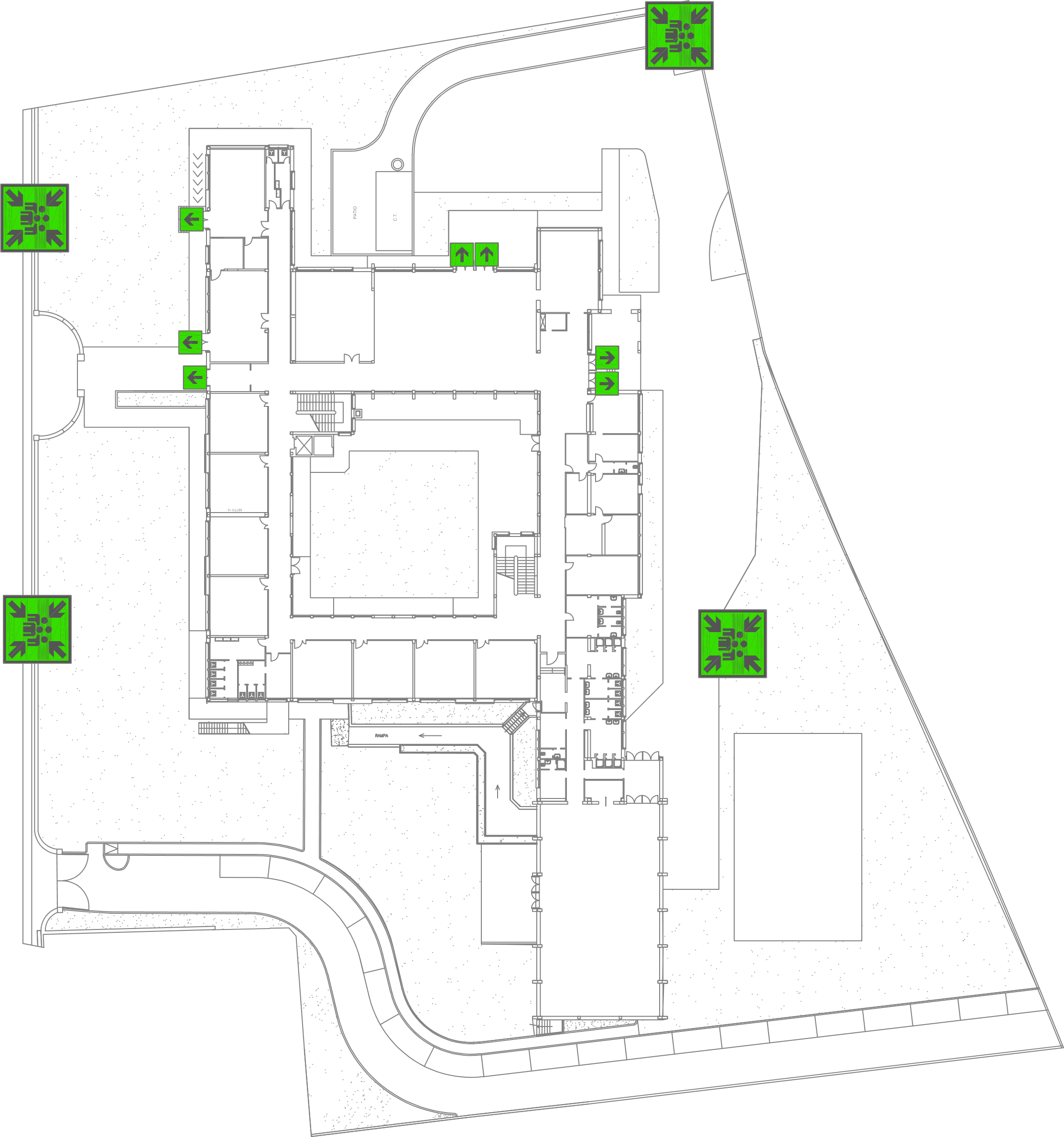 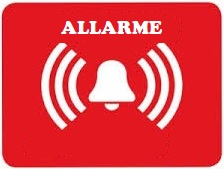 COME COMPORTARSI IN CASO DI EVACUAZIONE
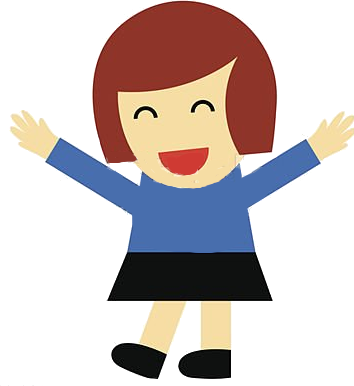 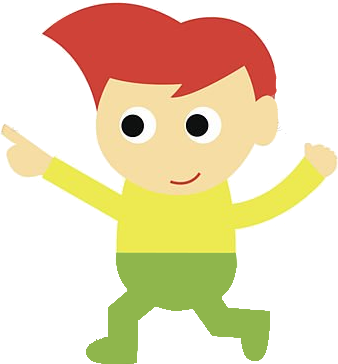 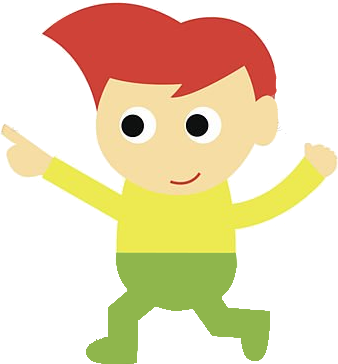 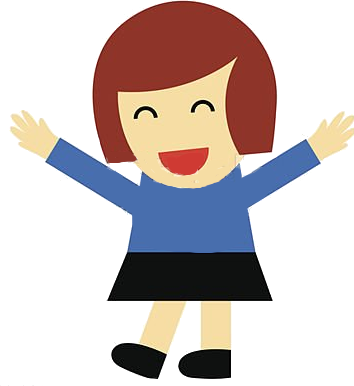 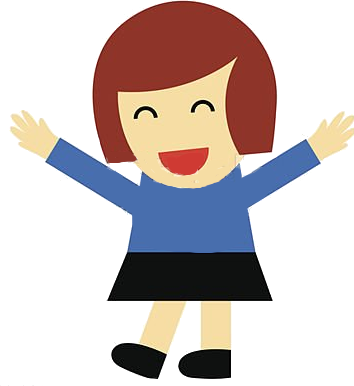 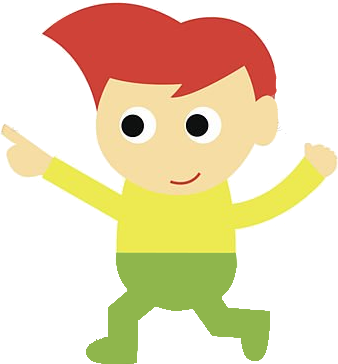 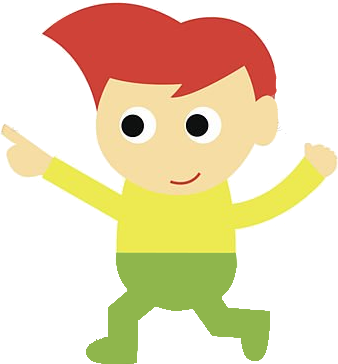 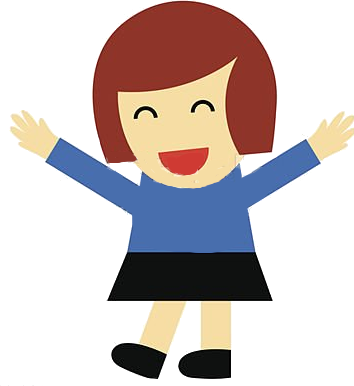 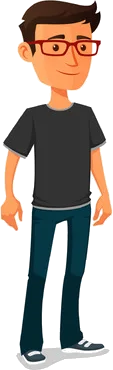 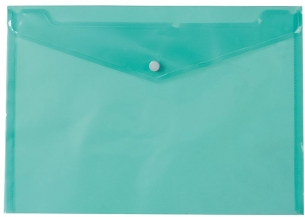 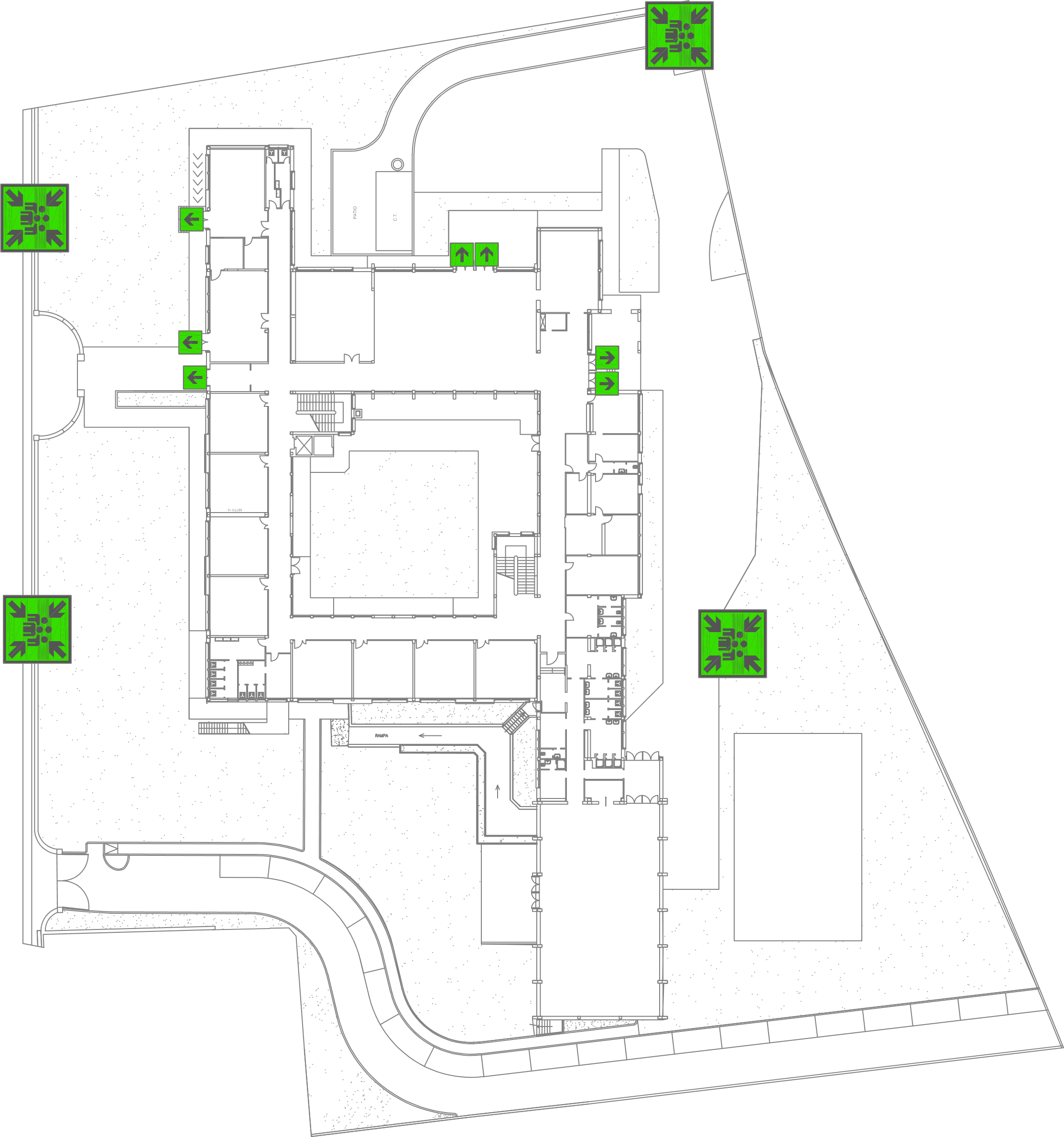 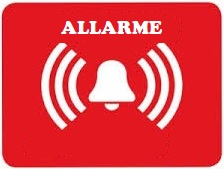 COME COMPORTARSI IN CASO DI EVACUAZIONE
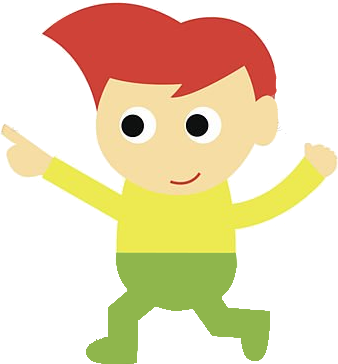 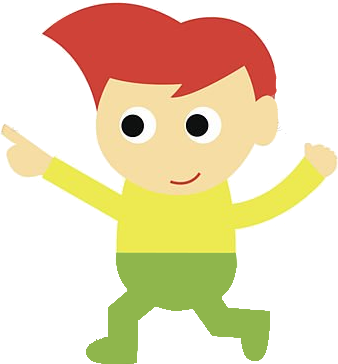 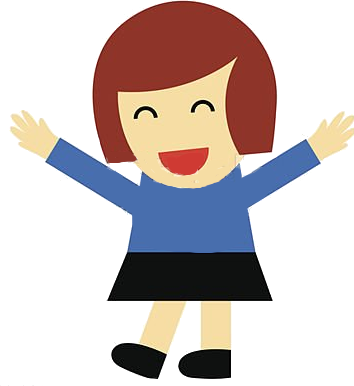 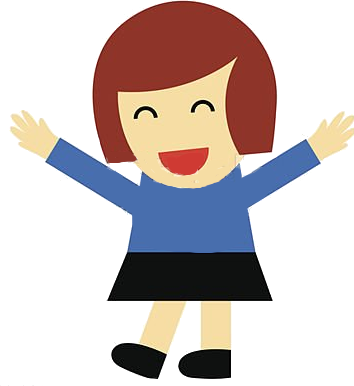 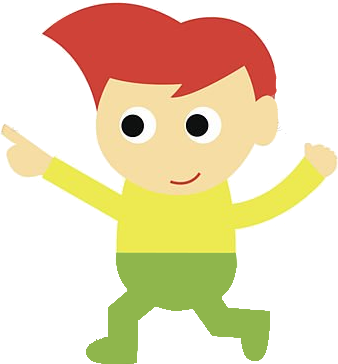 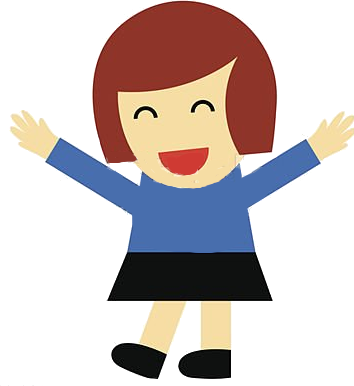 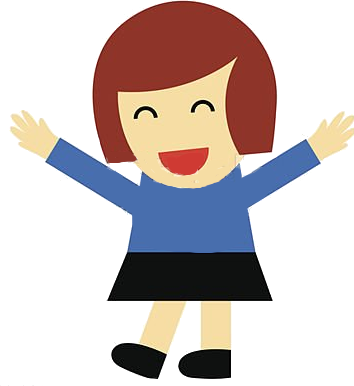 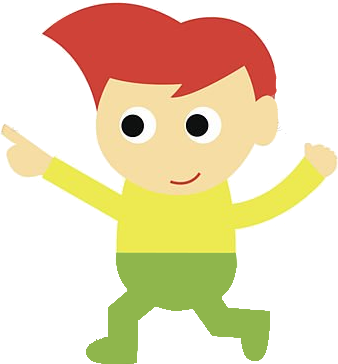 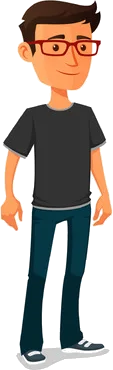 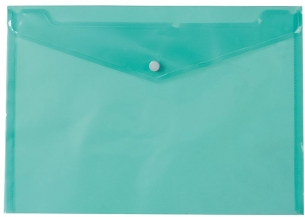 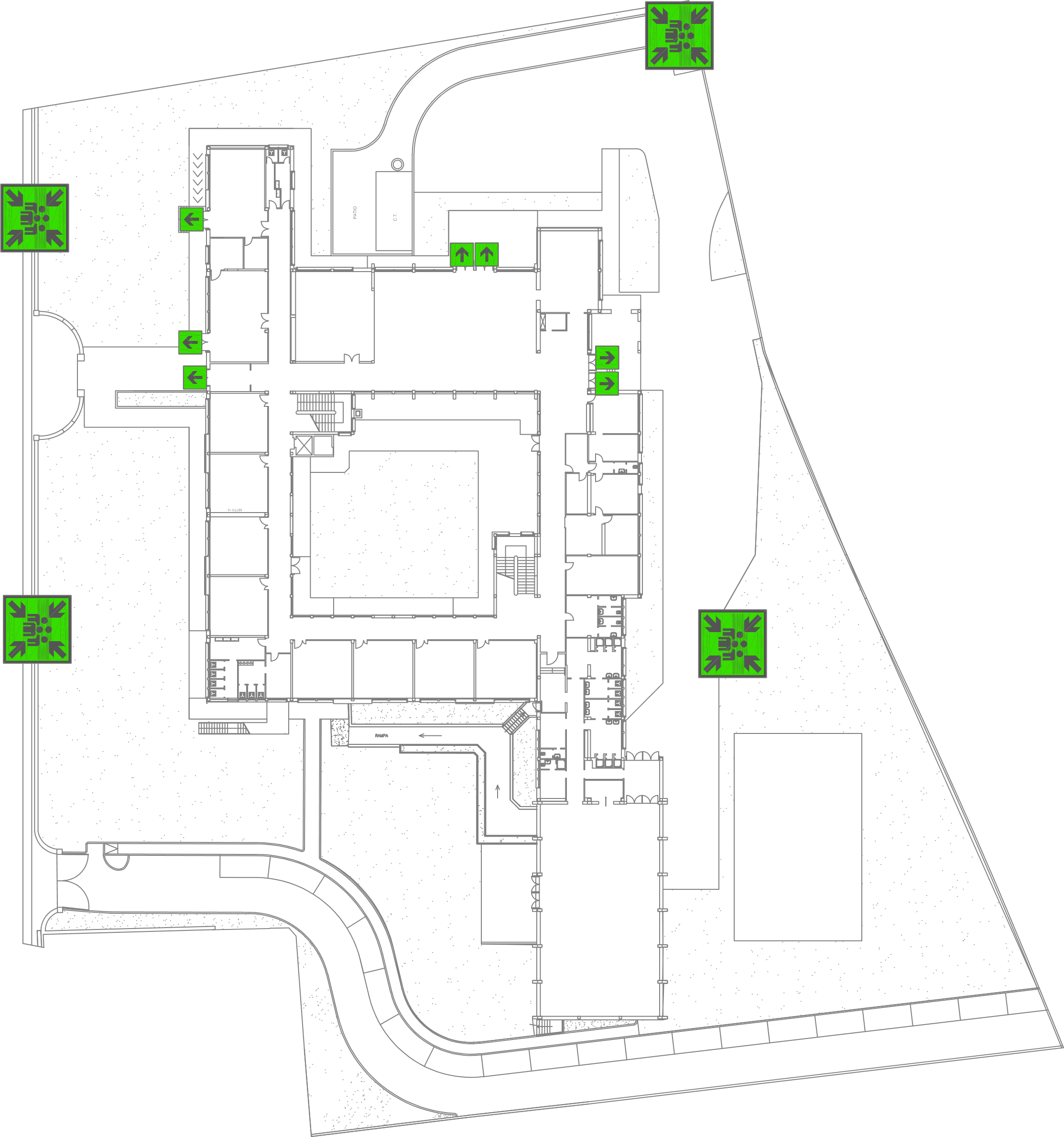 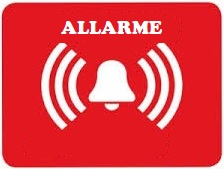 COME COMPORTARSI IN CASO DI EVACUAZIONE
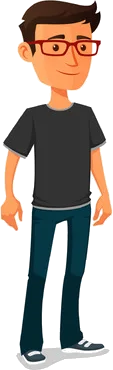 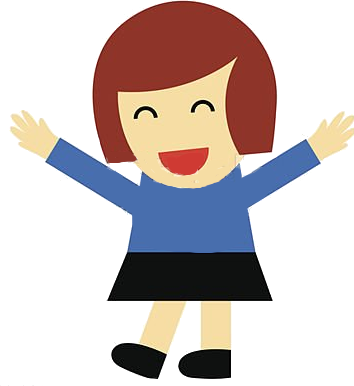 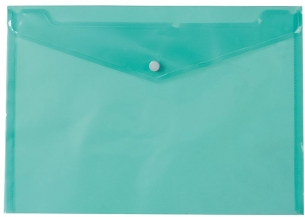 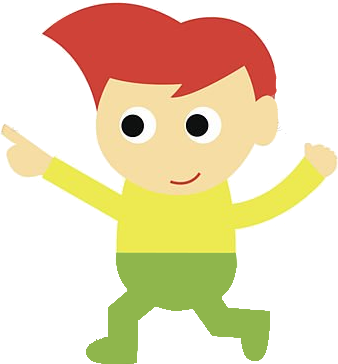 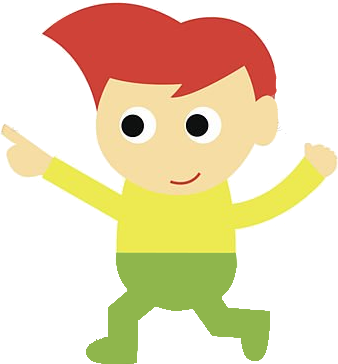 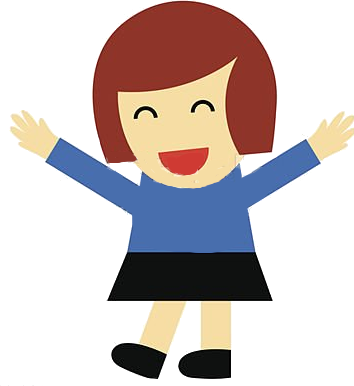 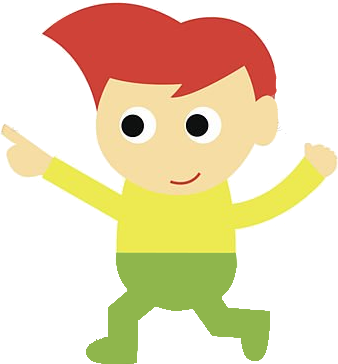 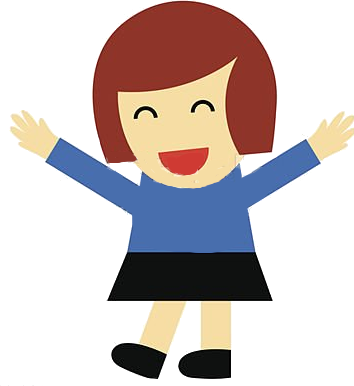 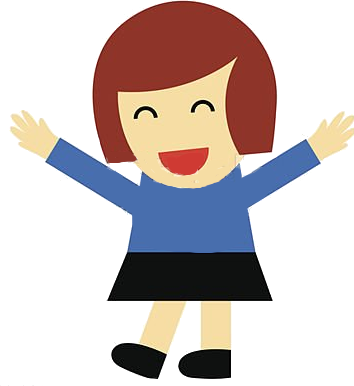 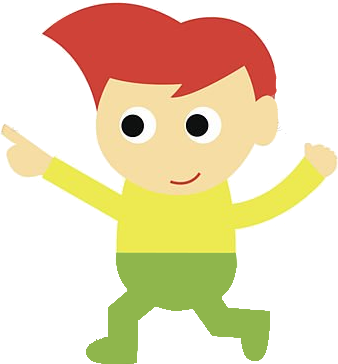 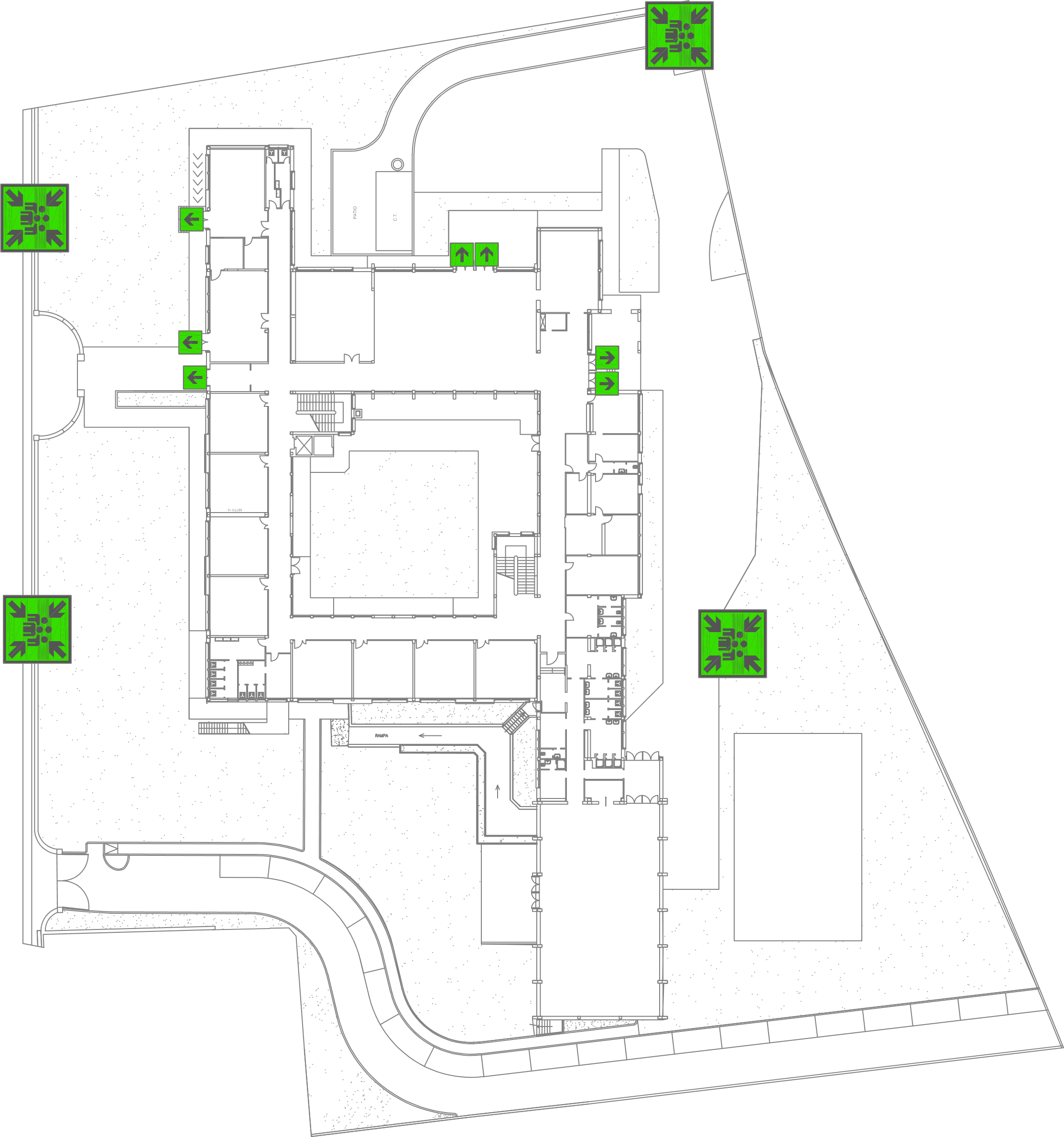 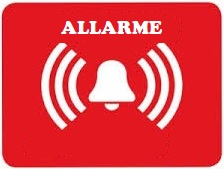 COME COMPORTARSI IN CASO DI EVACUAZIONE
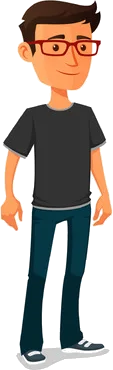 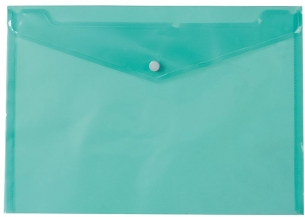 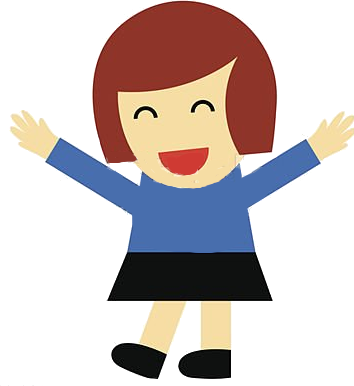 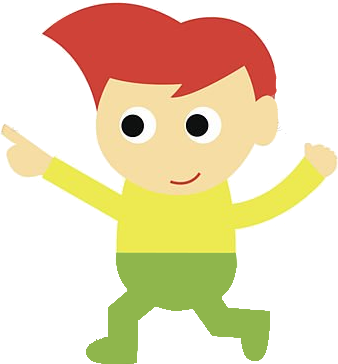 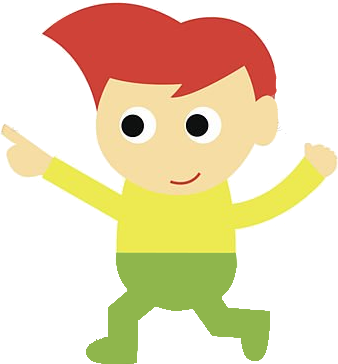 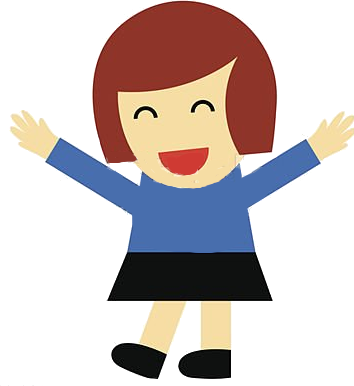 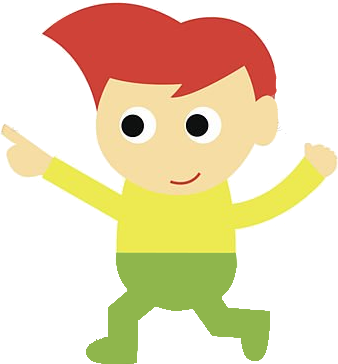 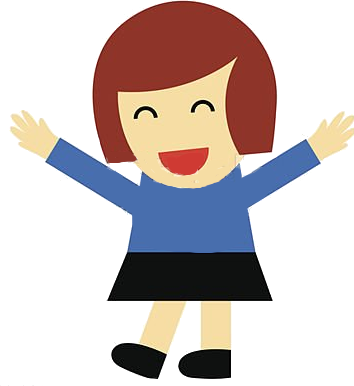 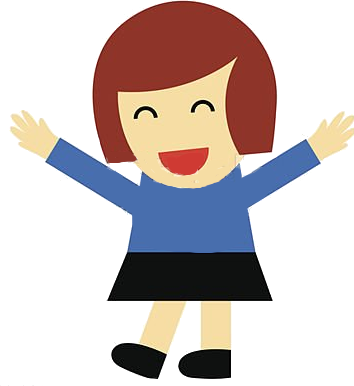 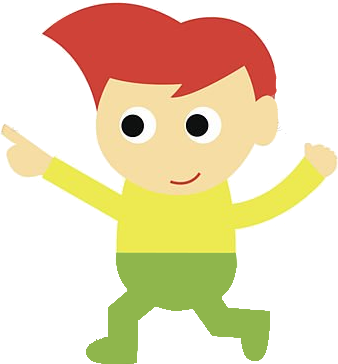 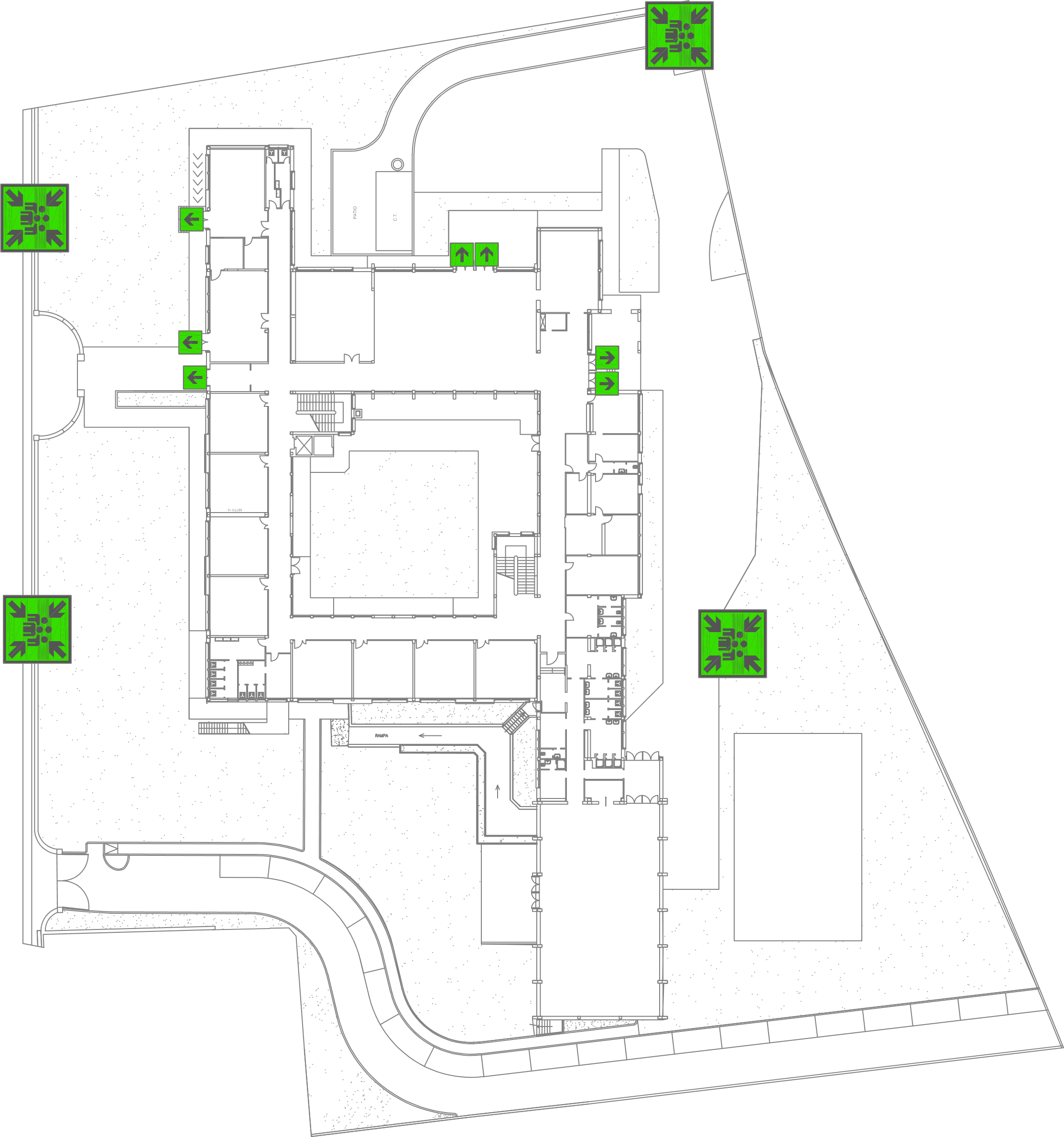 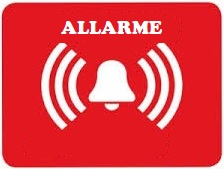 COME COMPORTARSI IN CASO DI EVACUAZIONE
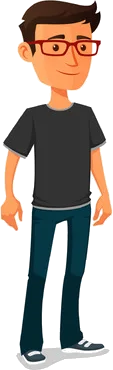 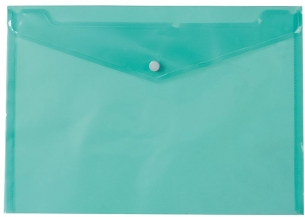 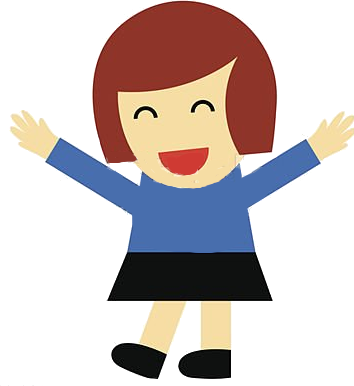 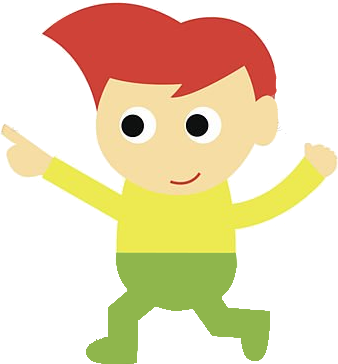 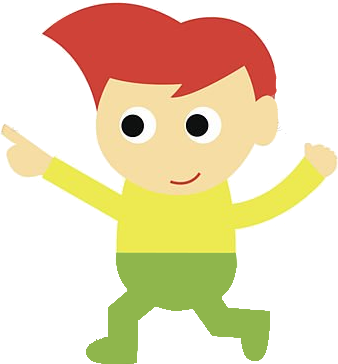 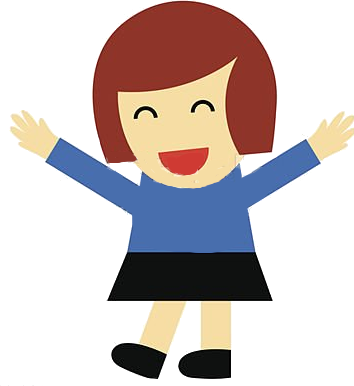 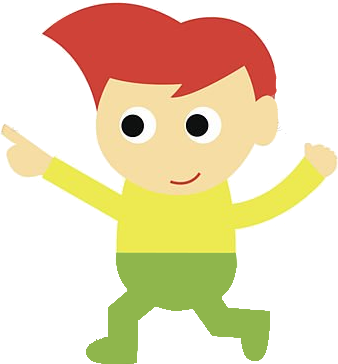 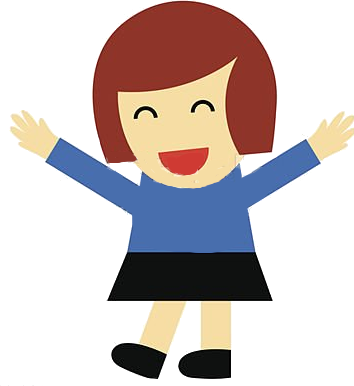 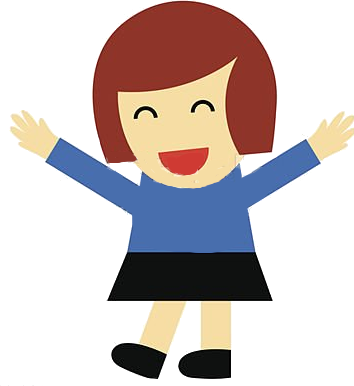 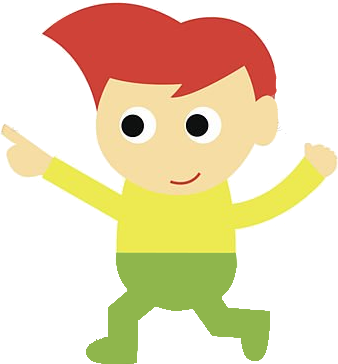 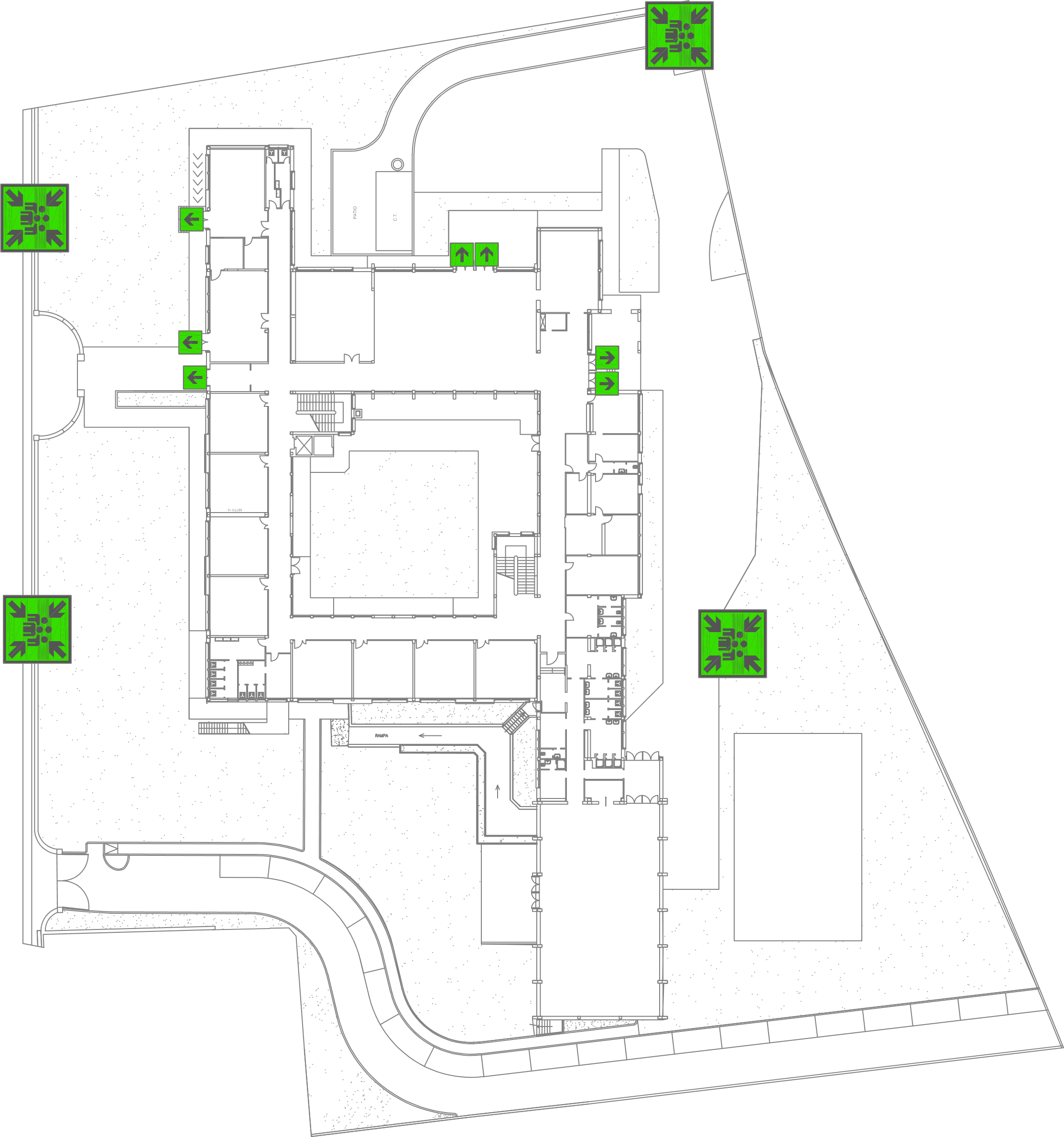 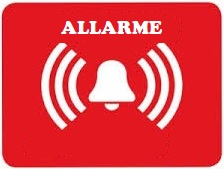 COME COMPORTARSI IN CASO DI EVACUAZIONE
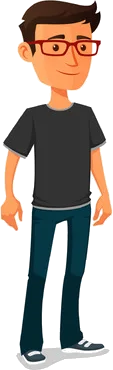 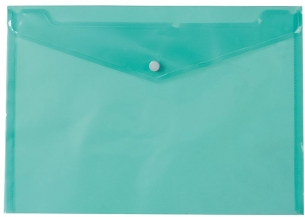 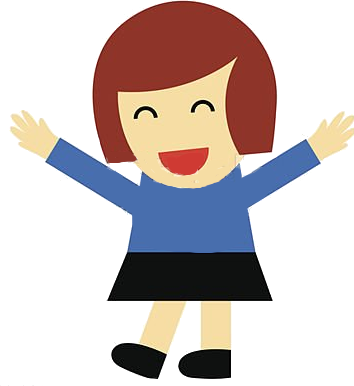 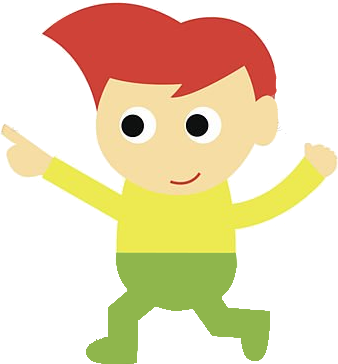 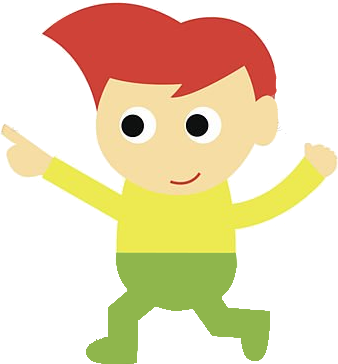 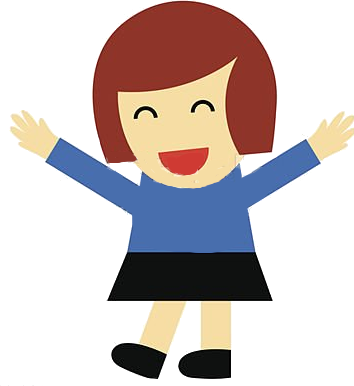 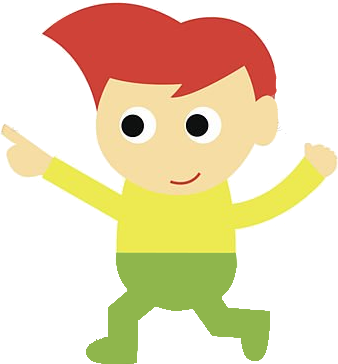 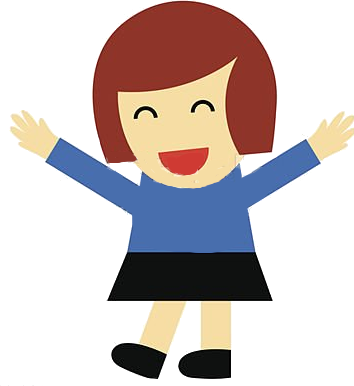 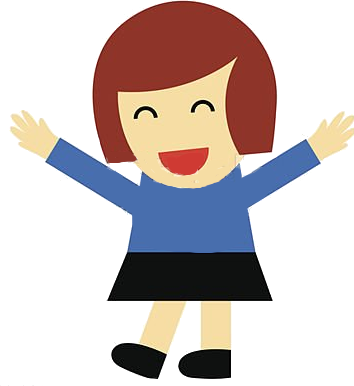 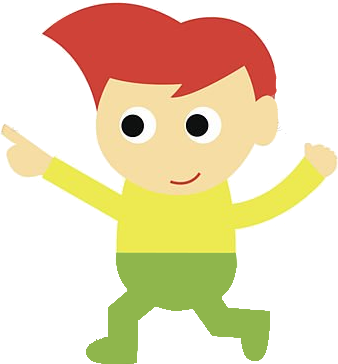 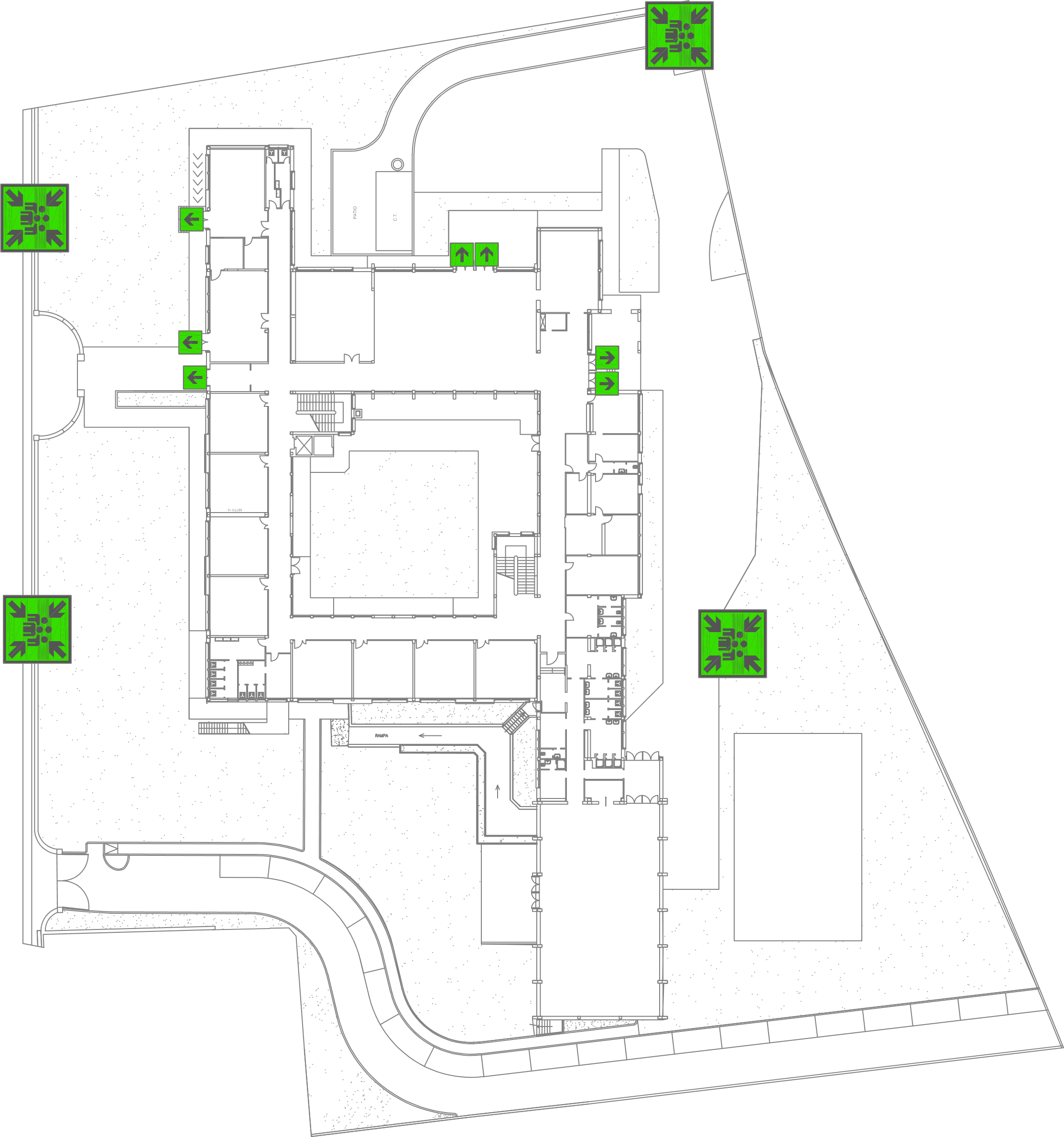 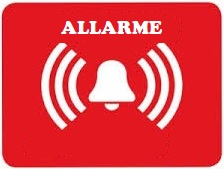 COME COMPORTARSI IN CASO DI EVACUAZIONE
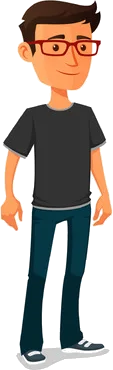 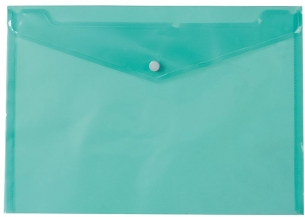 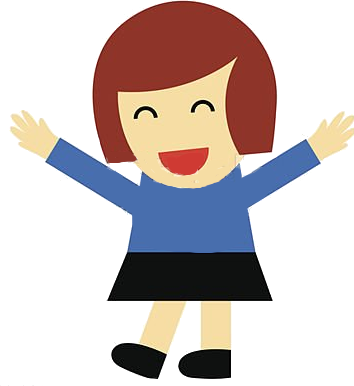 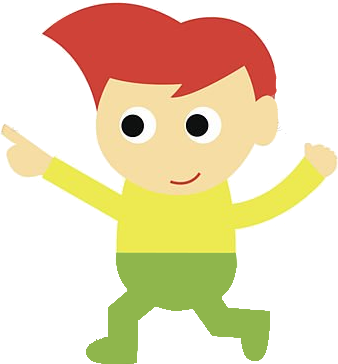 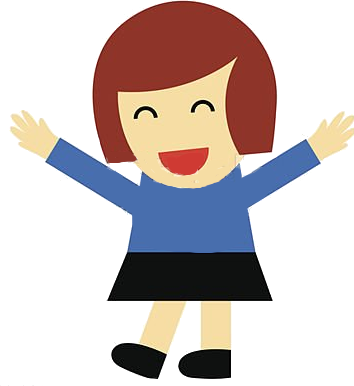 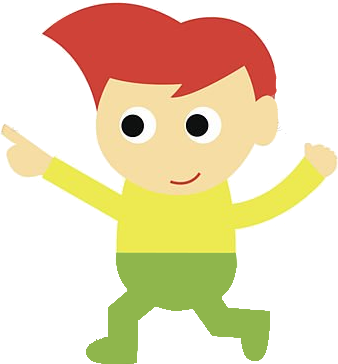 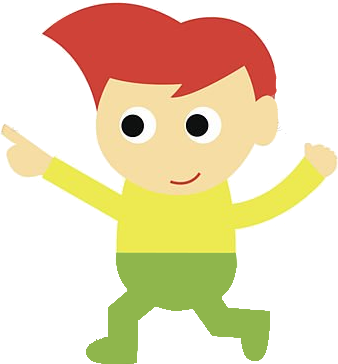 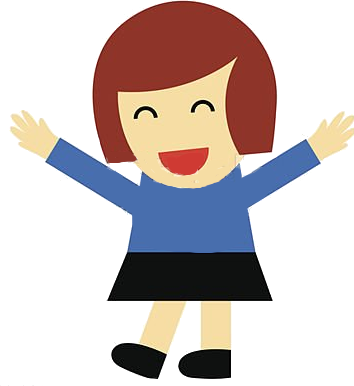 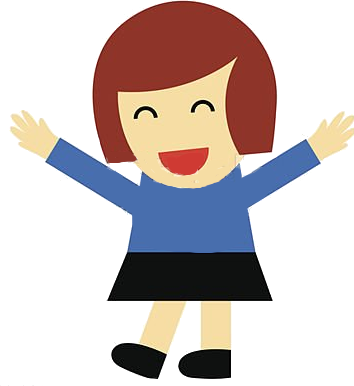 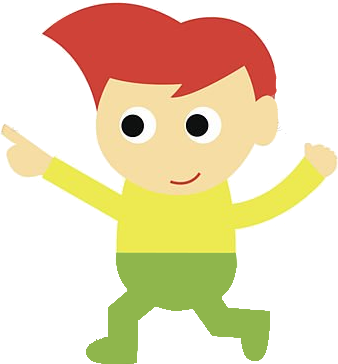 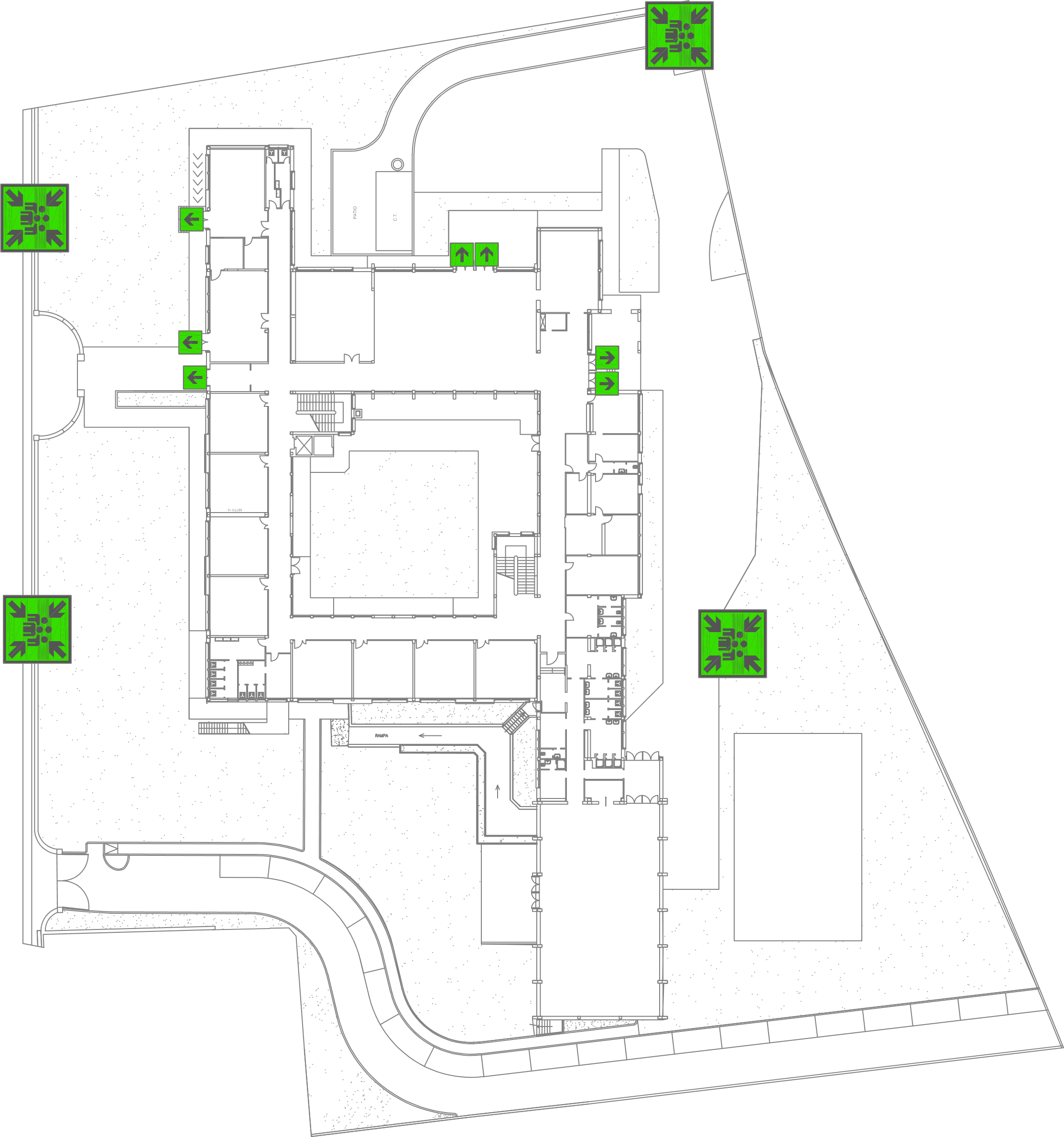 COME COMPORTARSI IN CASO DI EVACUAZIONE
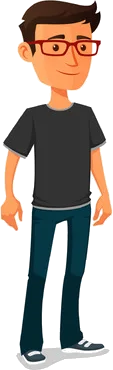 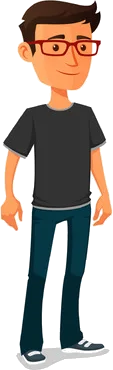 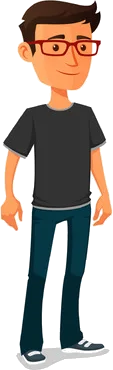 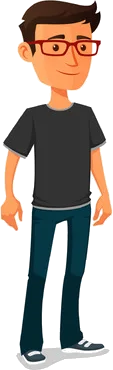 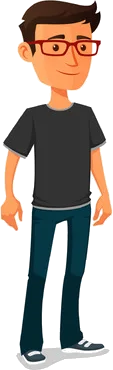 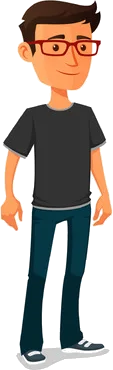 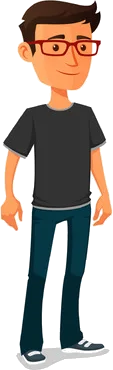 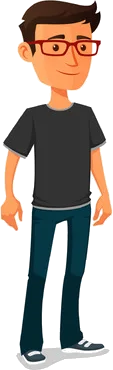 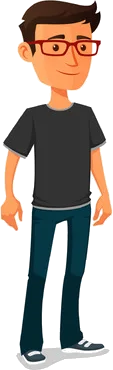 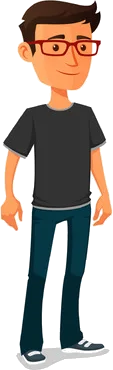 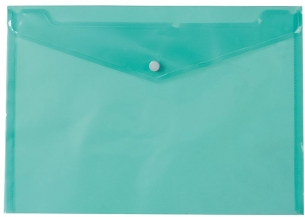 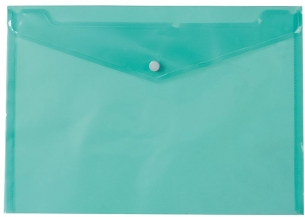 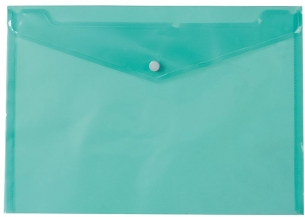 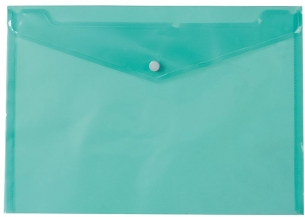 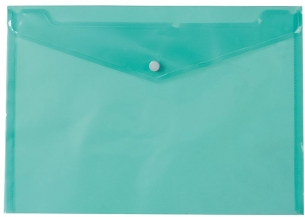 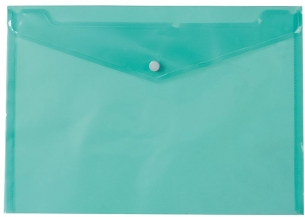 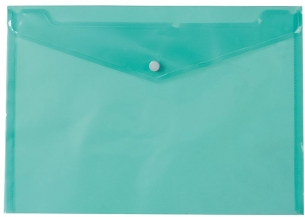 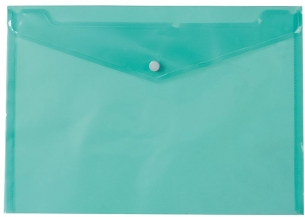 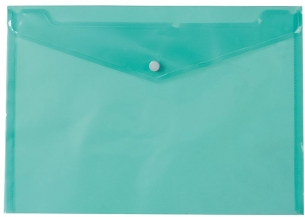 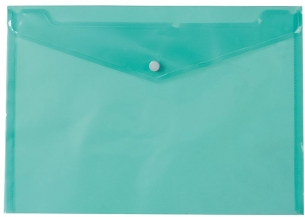 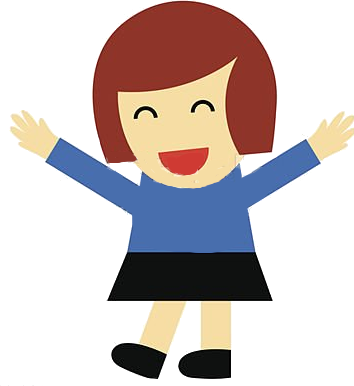 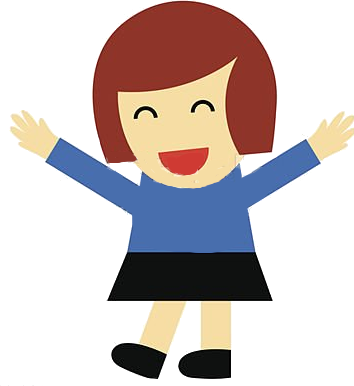 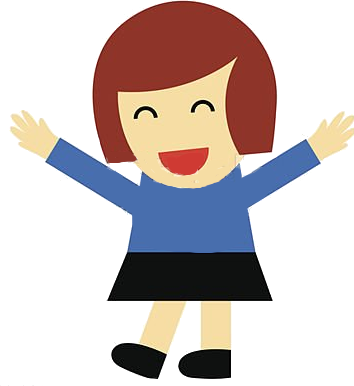 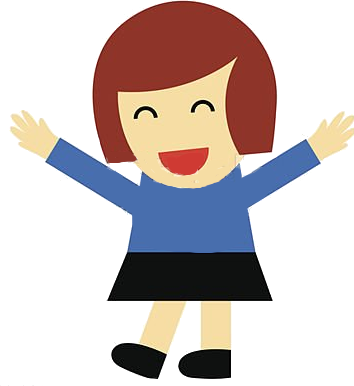 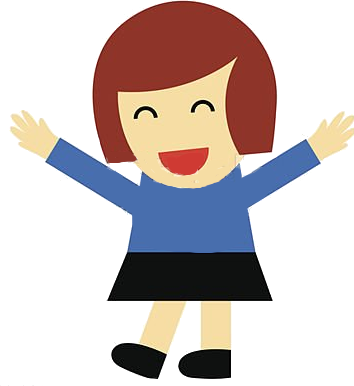 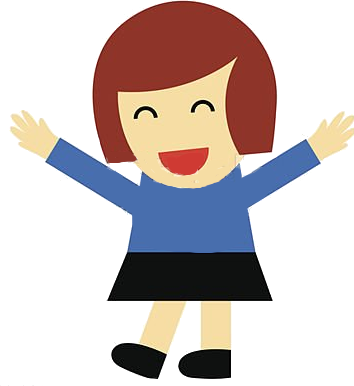 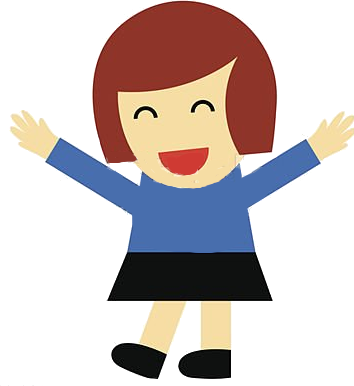 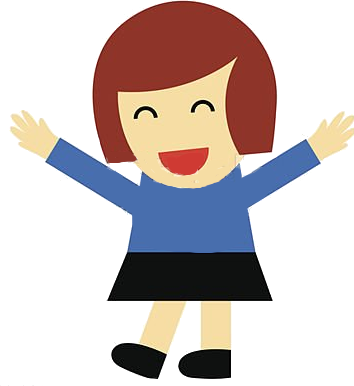 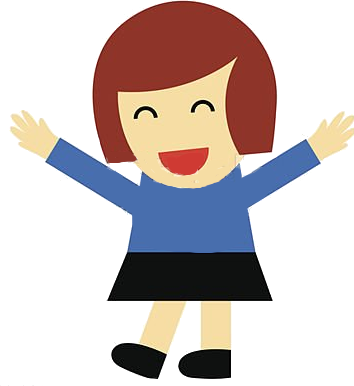 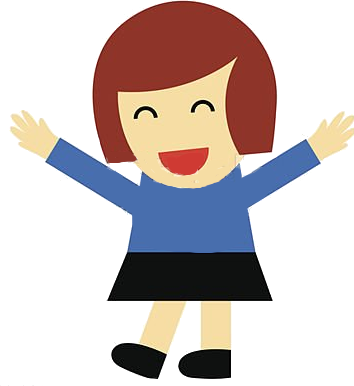 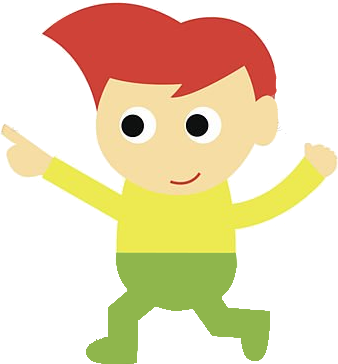 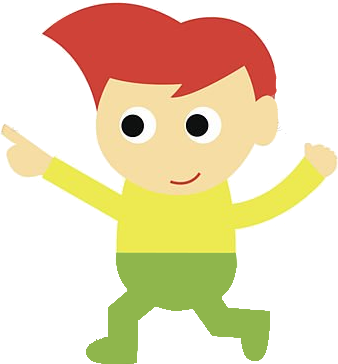 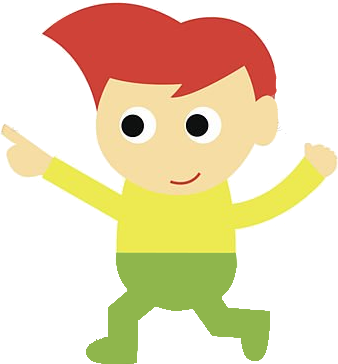 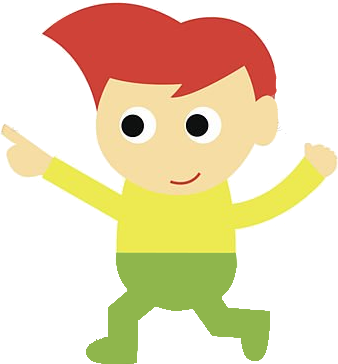 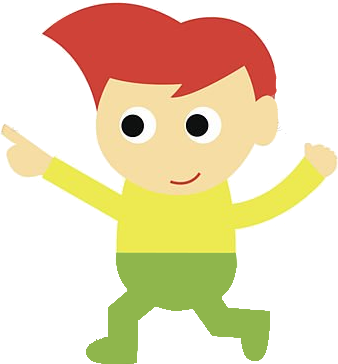 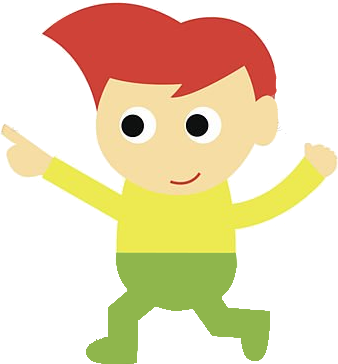 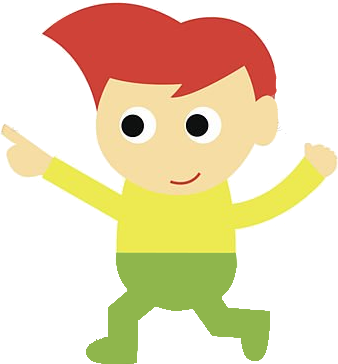 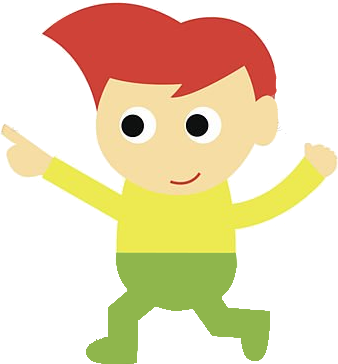 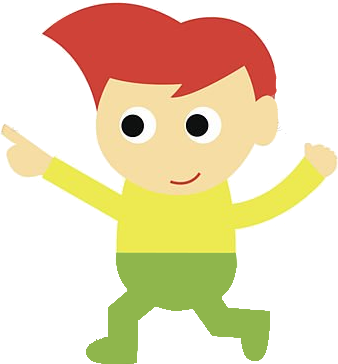 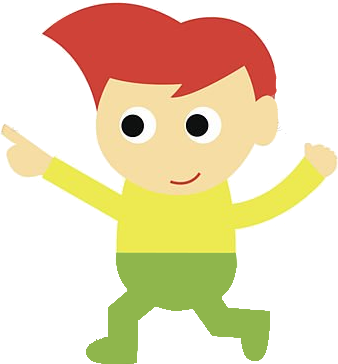 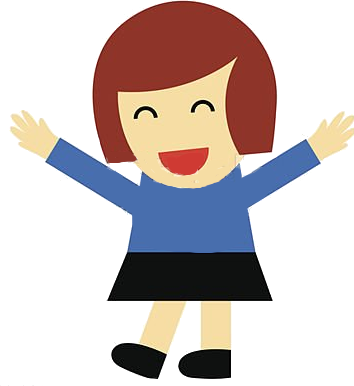 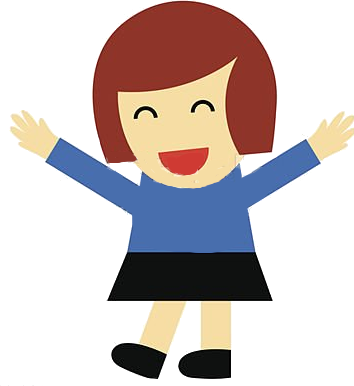 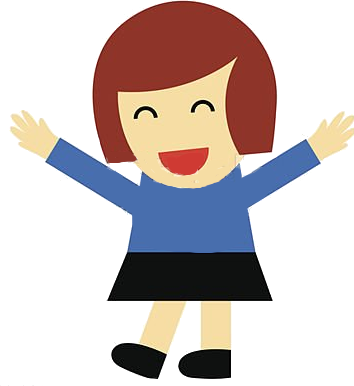 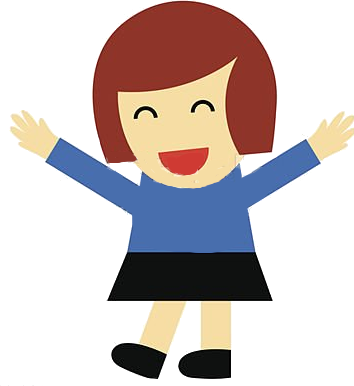 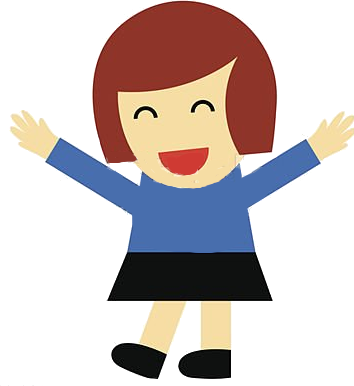 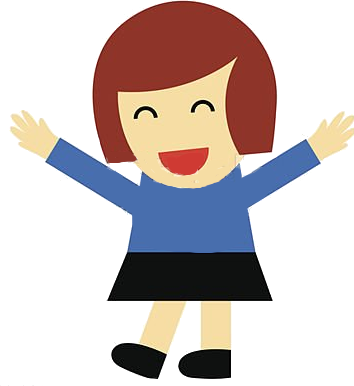 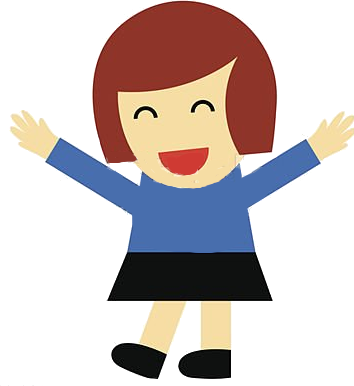 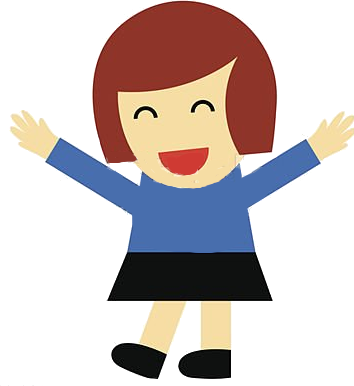 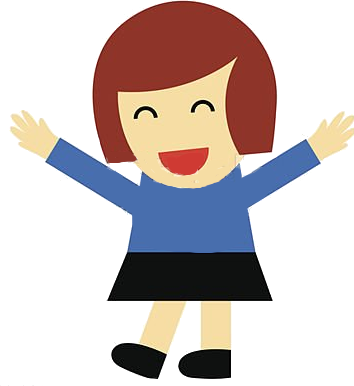 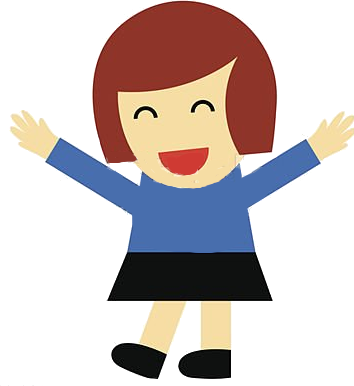 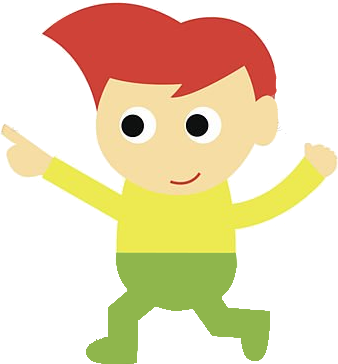 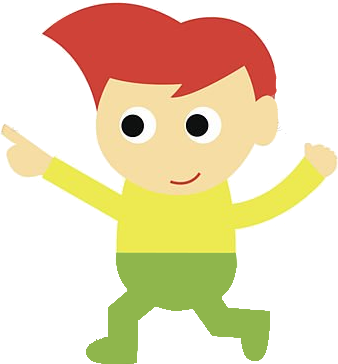 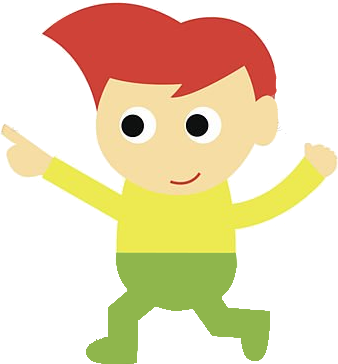 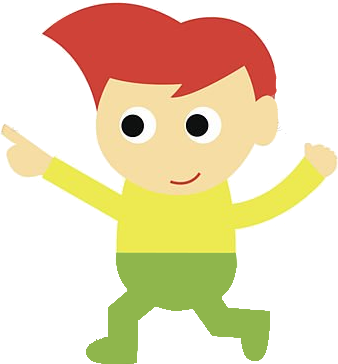 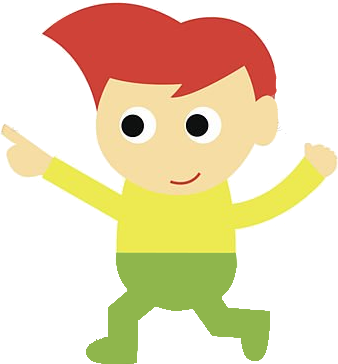 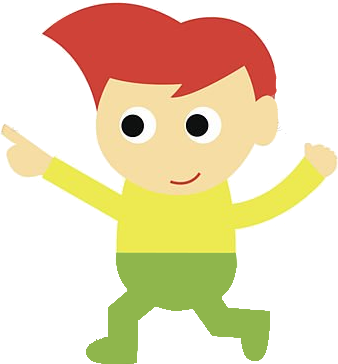 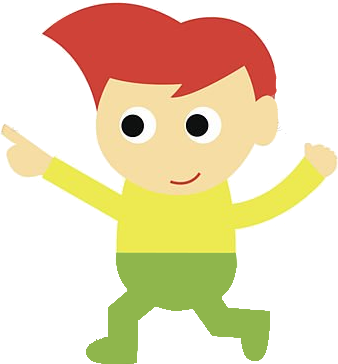 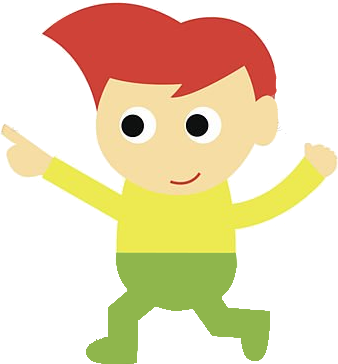 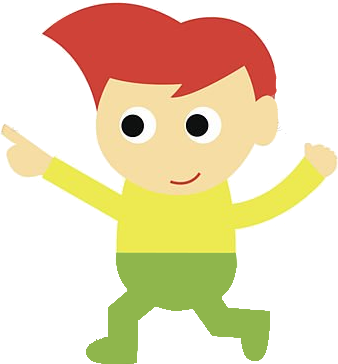 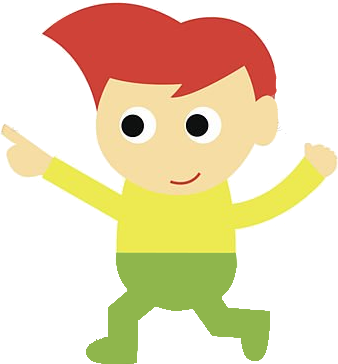 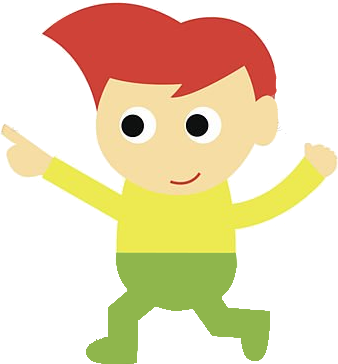 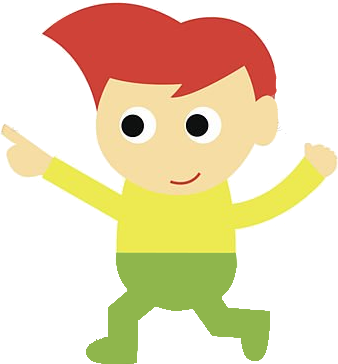 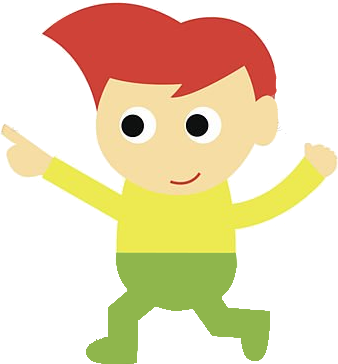 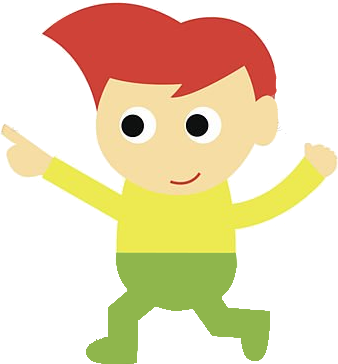 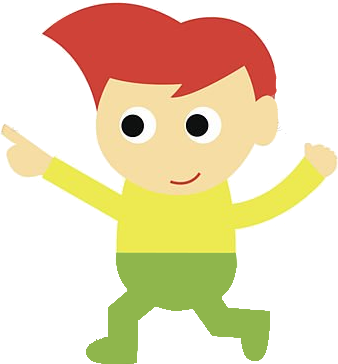 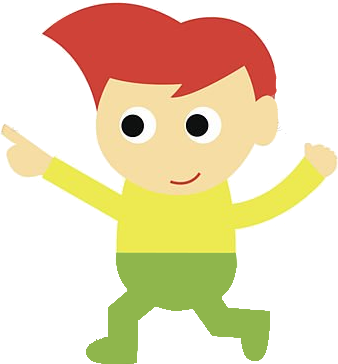 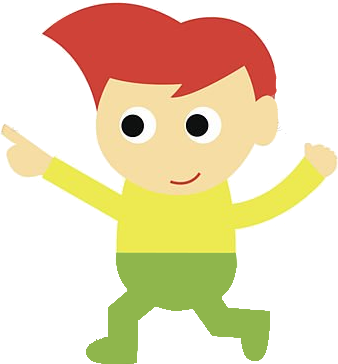 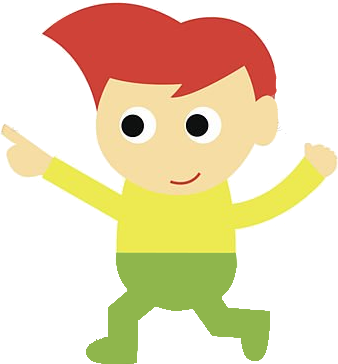 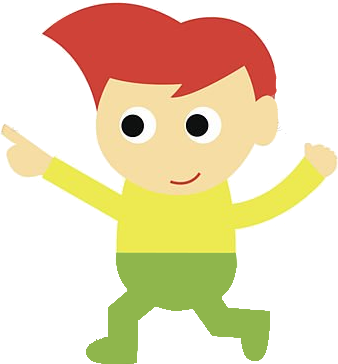 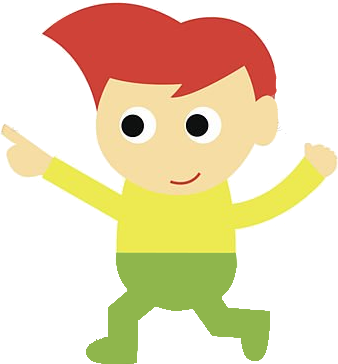 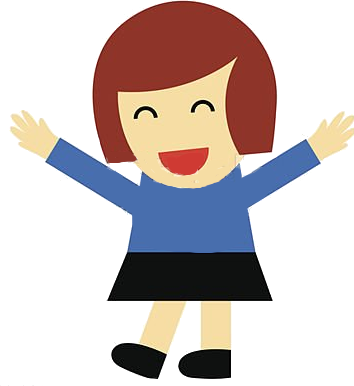 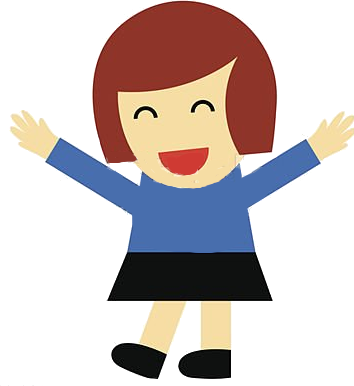 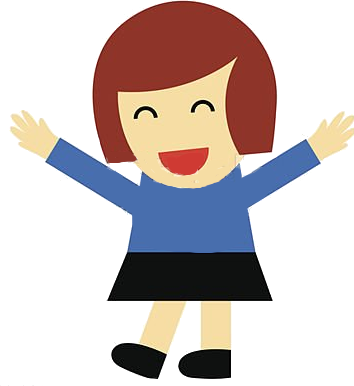 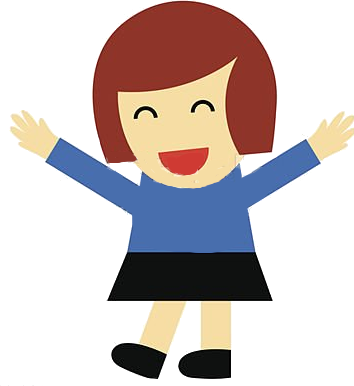 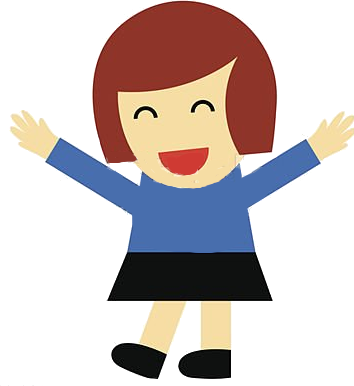 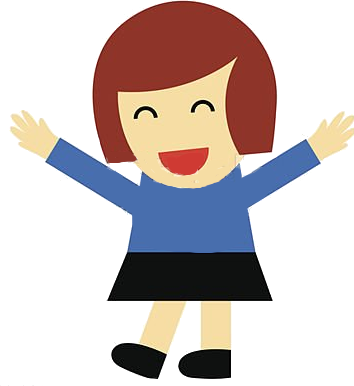 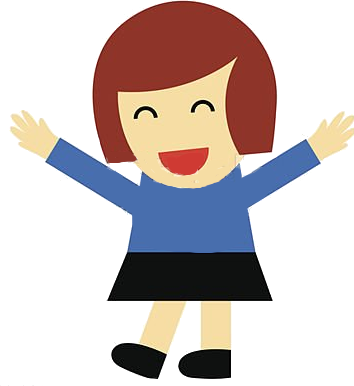 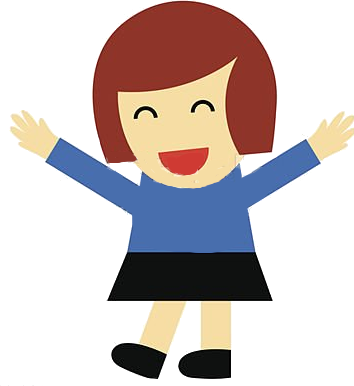 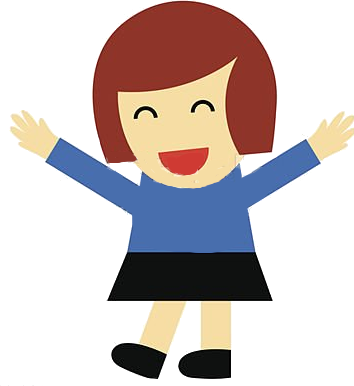 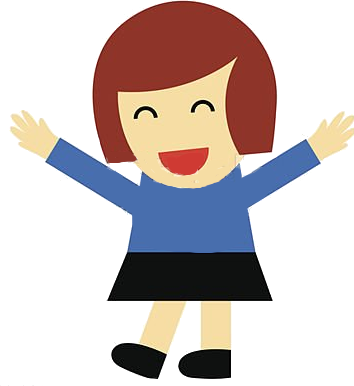 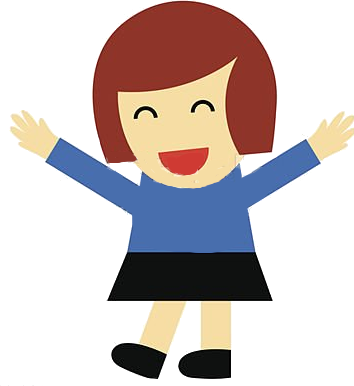 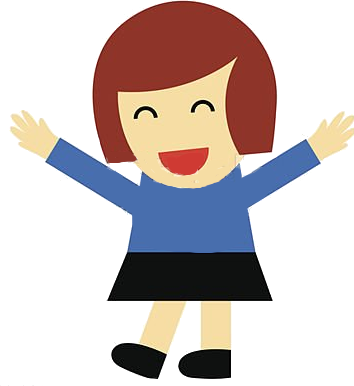 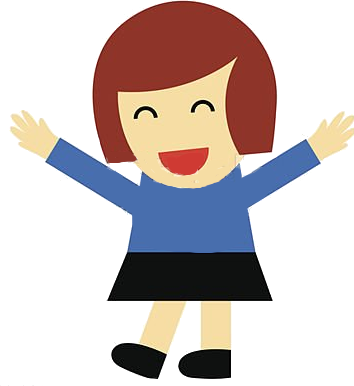 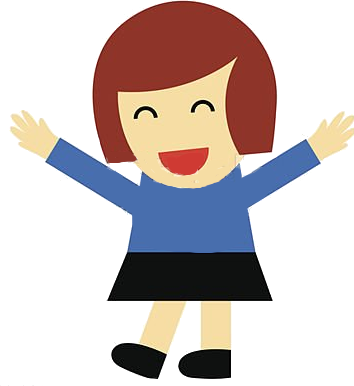 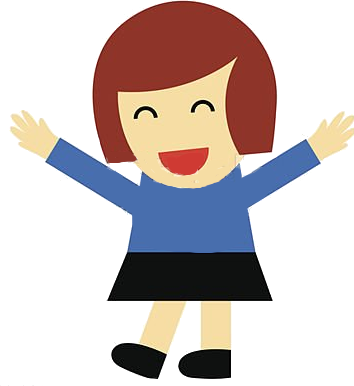 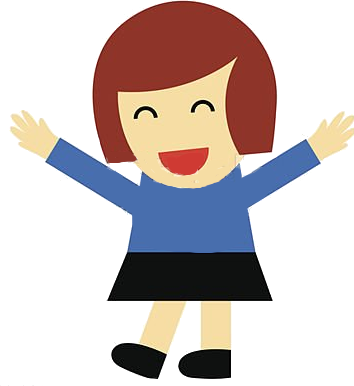 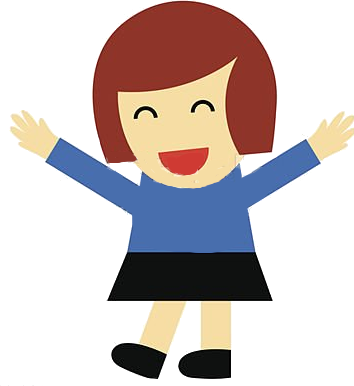 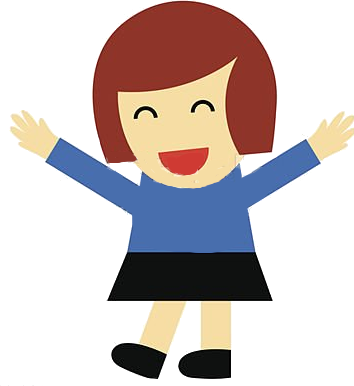 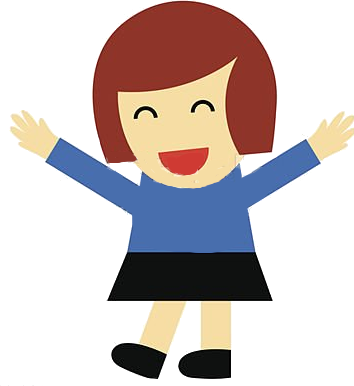 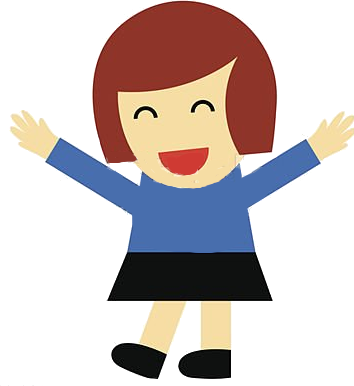 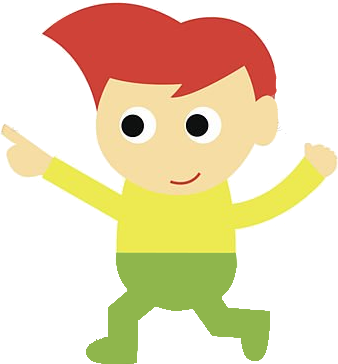 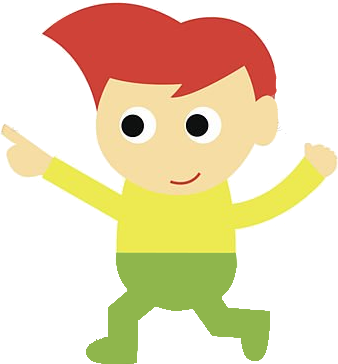 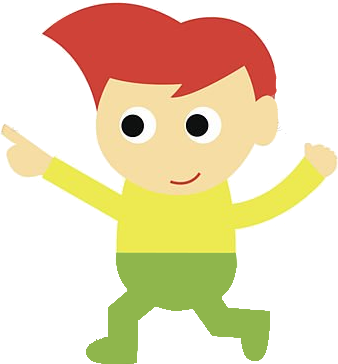 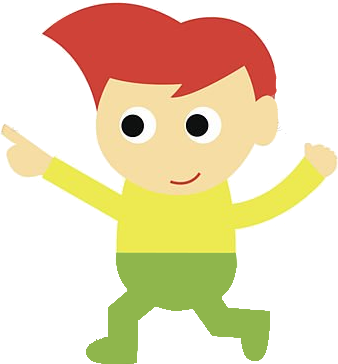 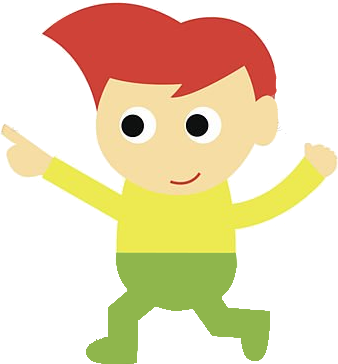 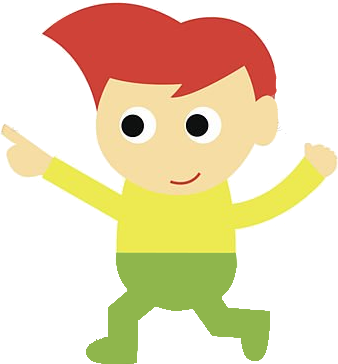 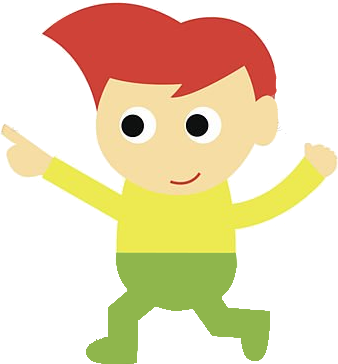 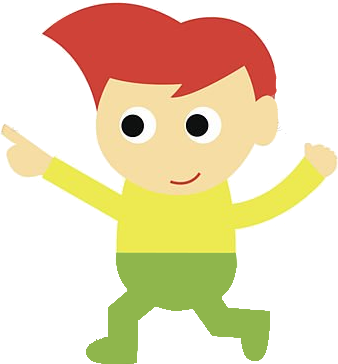 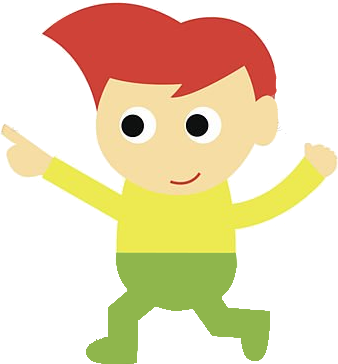 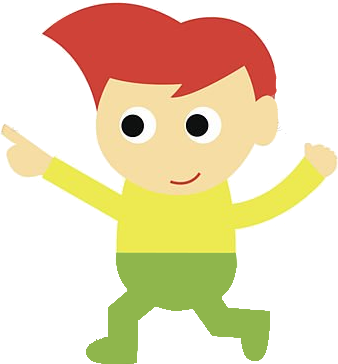 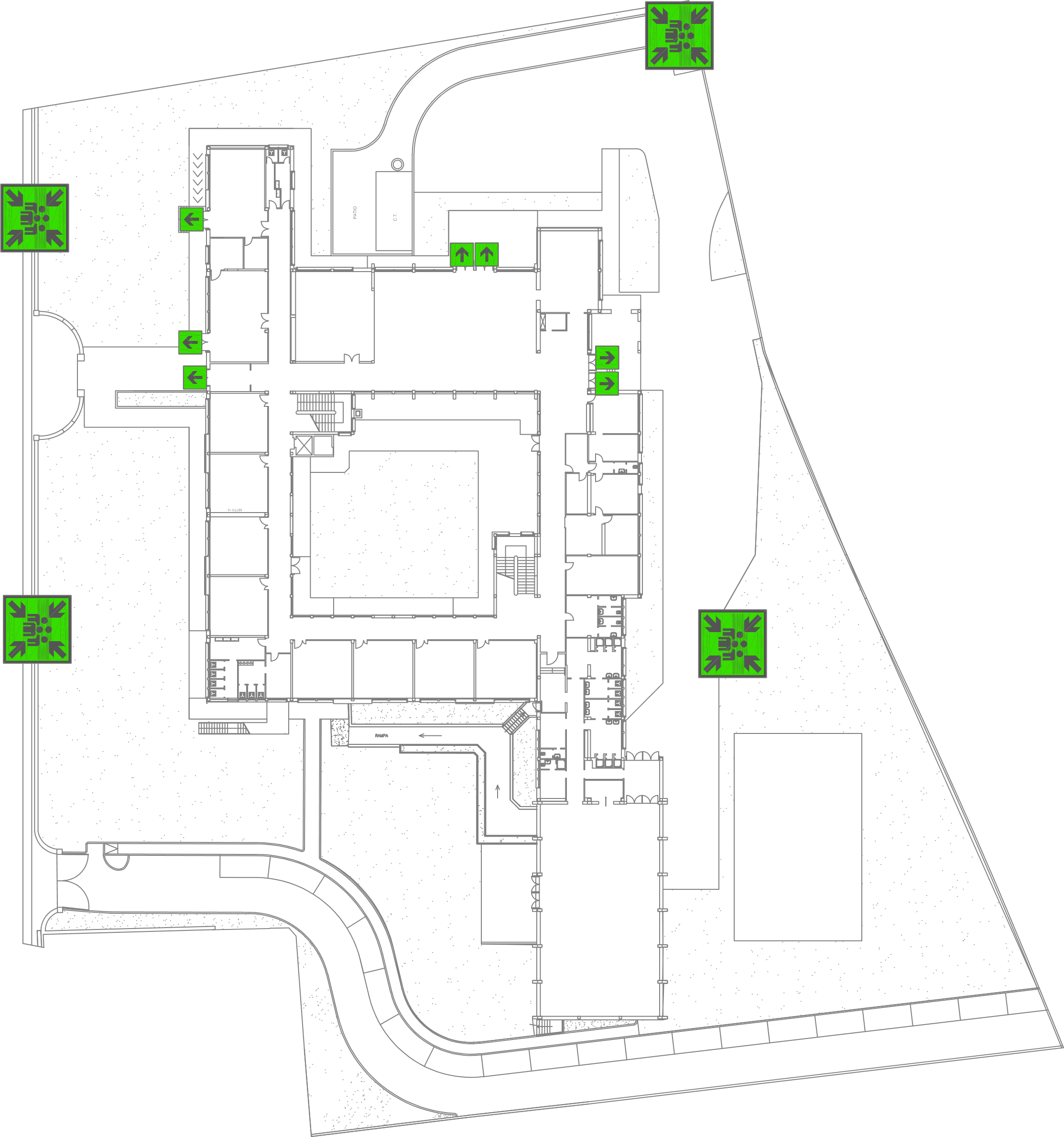 COME COMPORTARSI IN CASO DI EVACUAZIONE
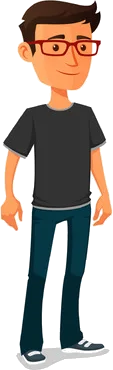 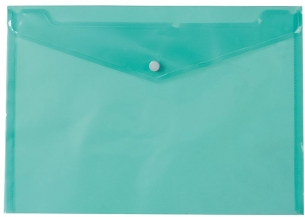 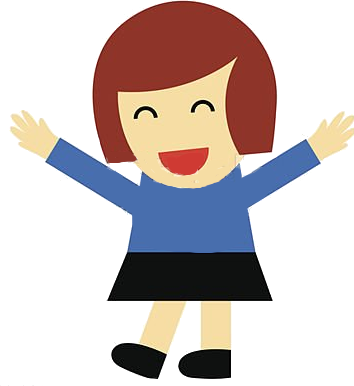 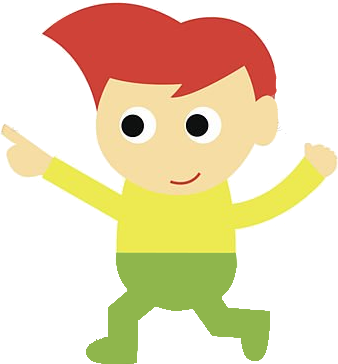 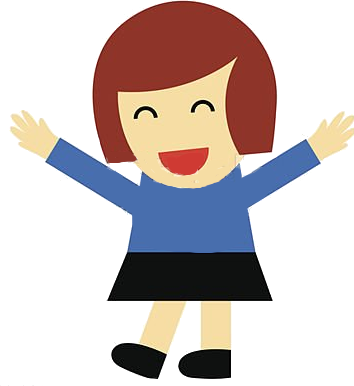 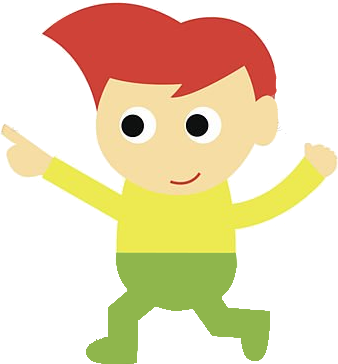 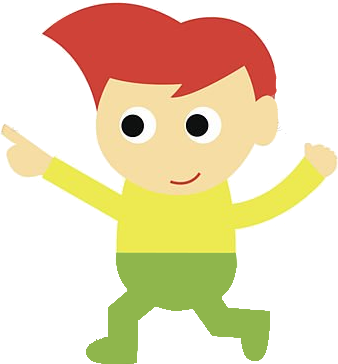 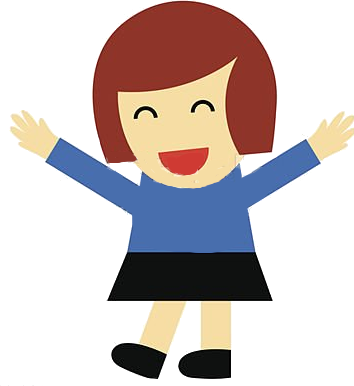 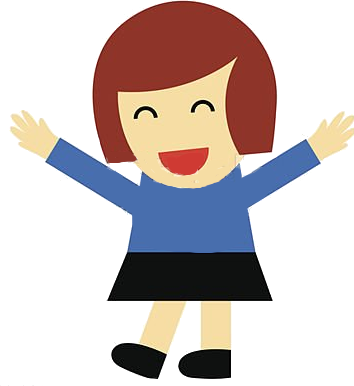 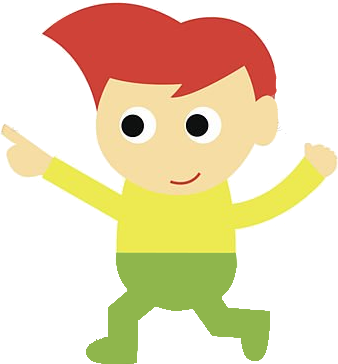 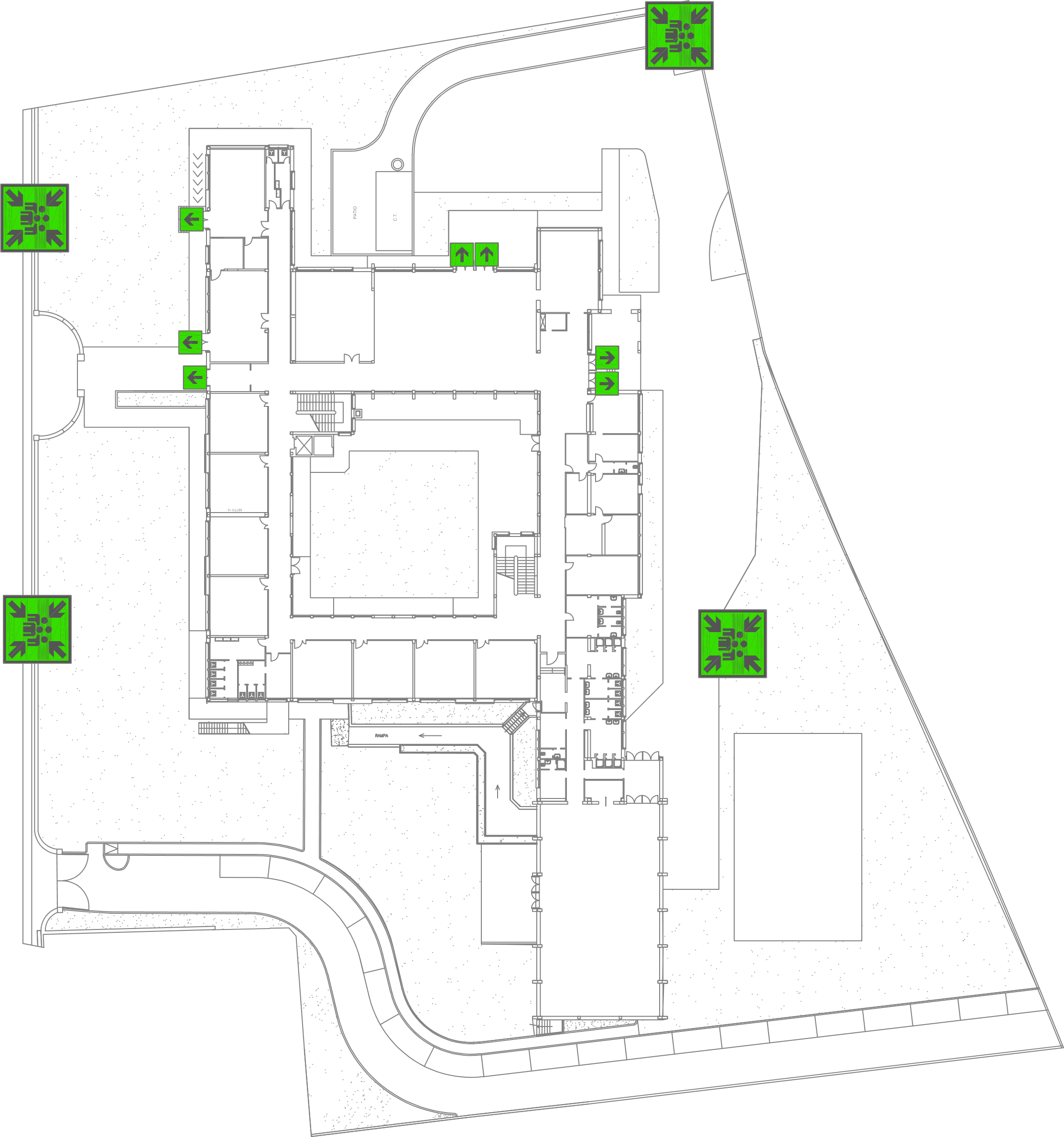 COME COMPORTARSI IN CASO DI EVACUAZIONE
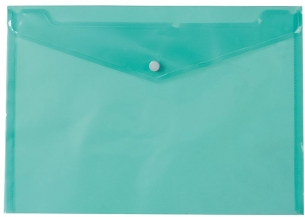 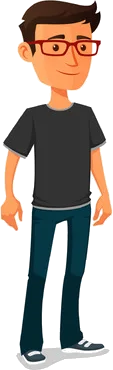 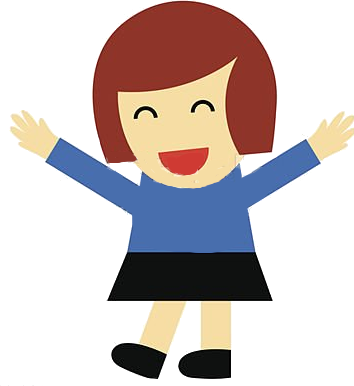 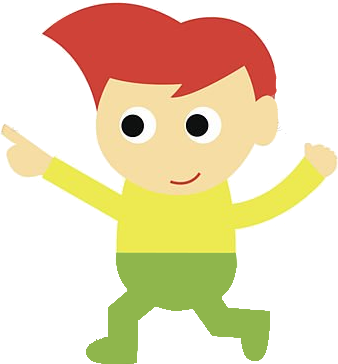 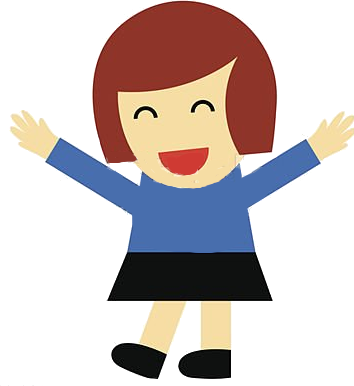 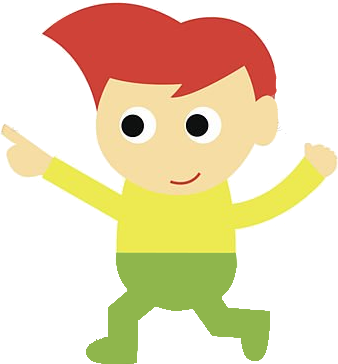 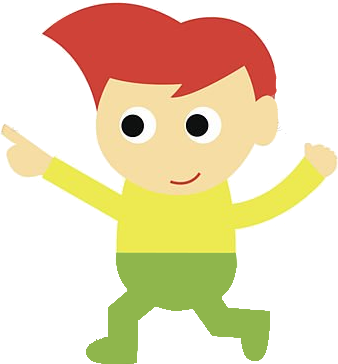 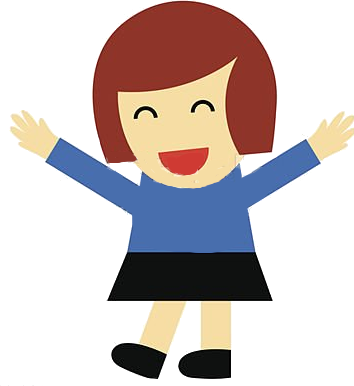 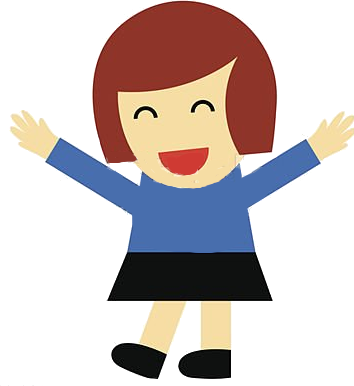 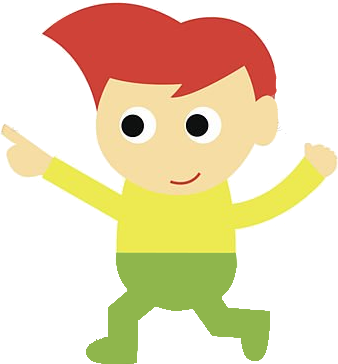 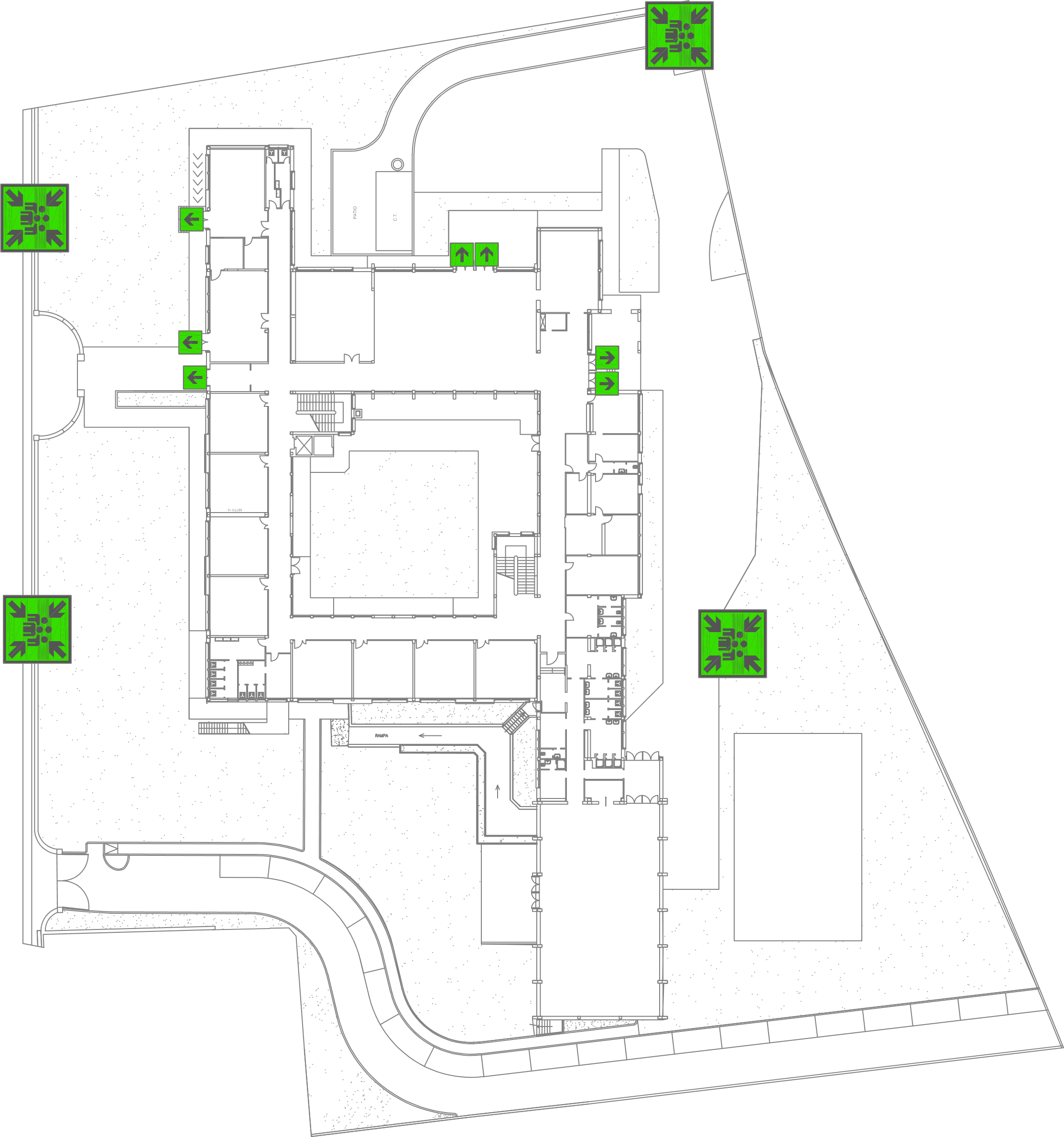 COME COMPORTARSI IN CASO DI EVACUAZIONE
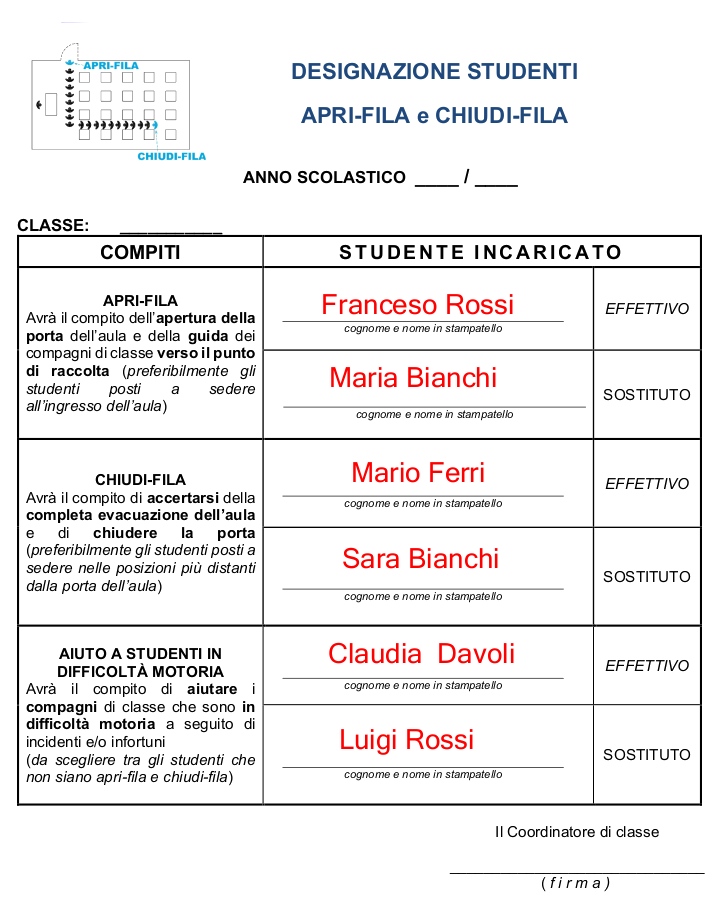 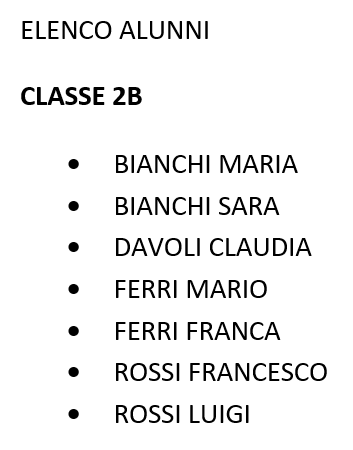 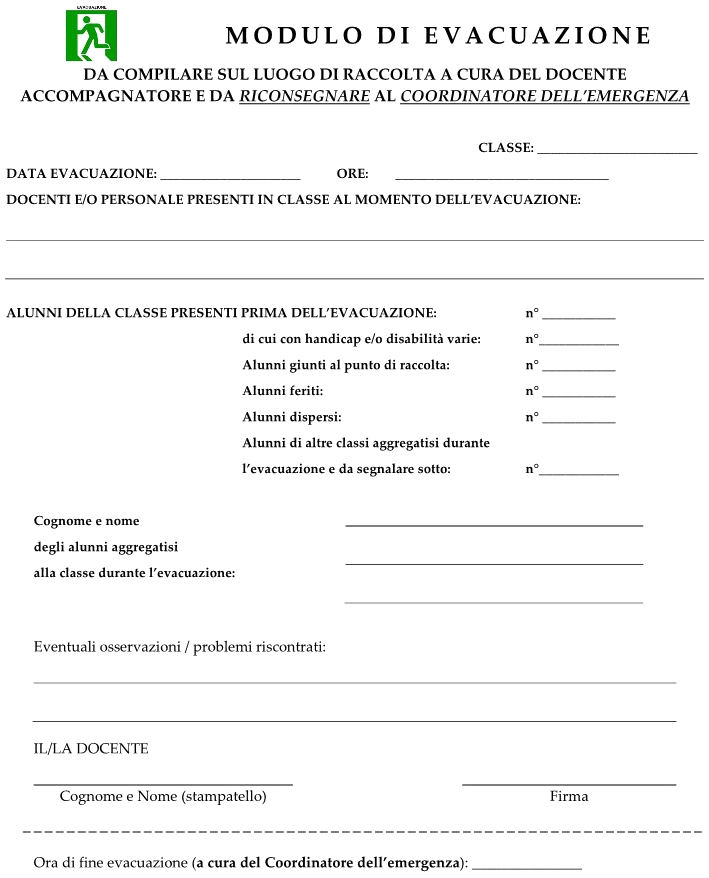 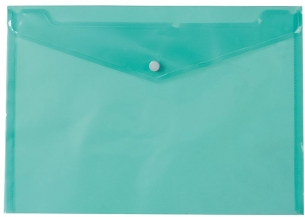 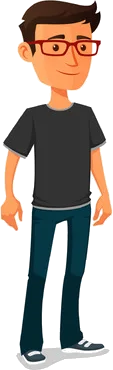 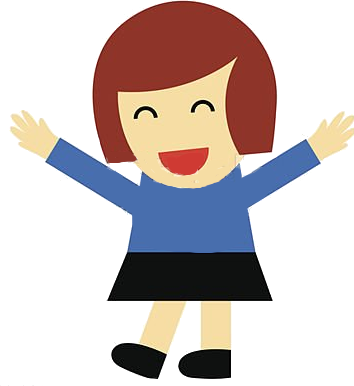 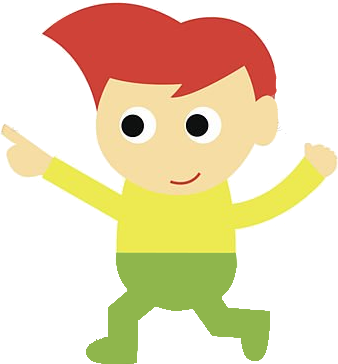 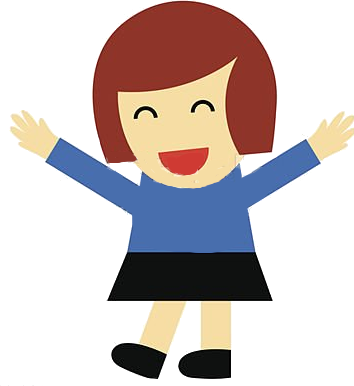 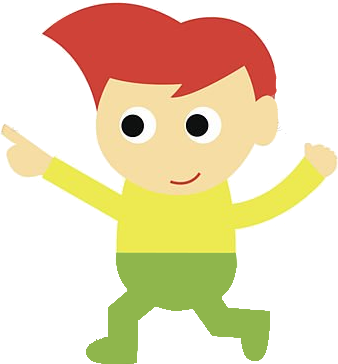 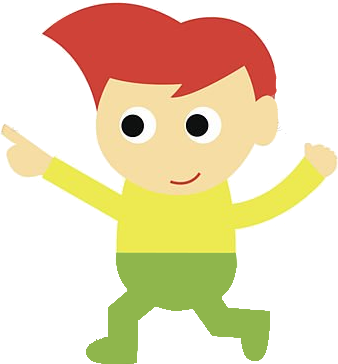 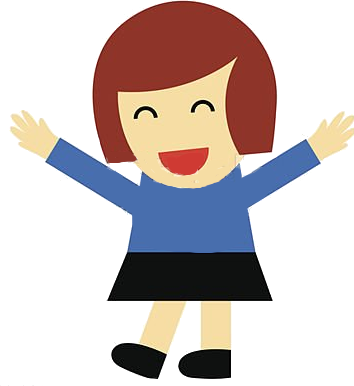 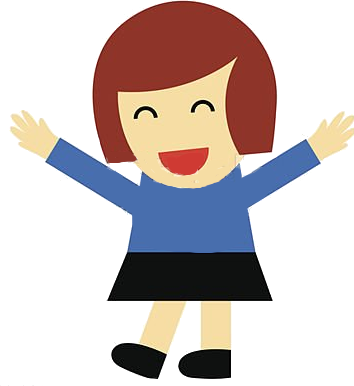 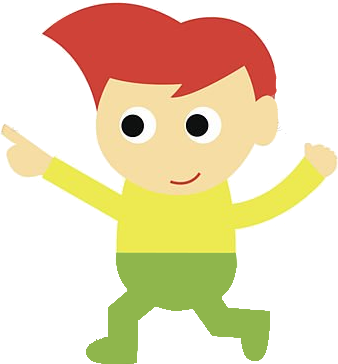 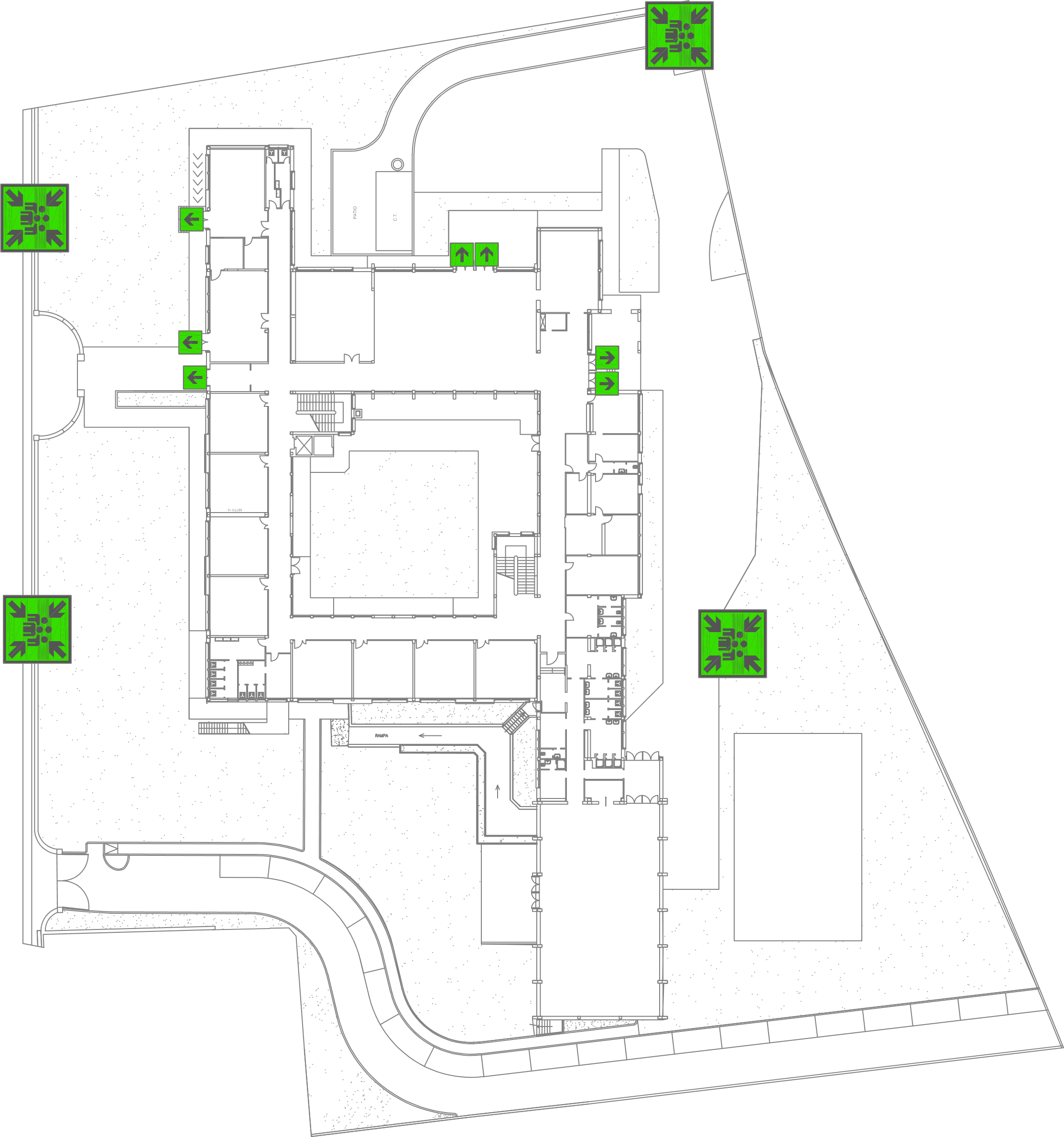 COME COMPORTARSI IN CASO DI EVACUAZIONE
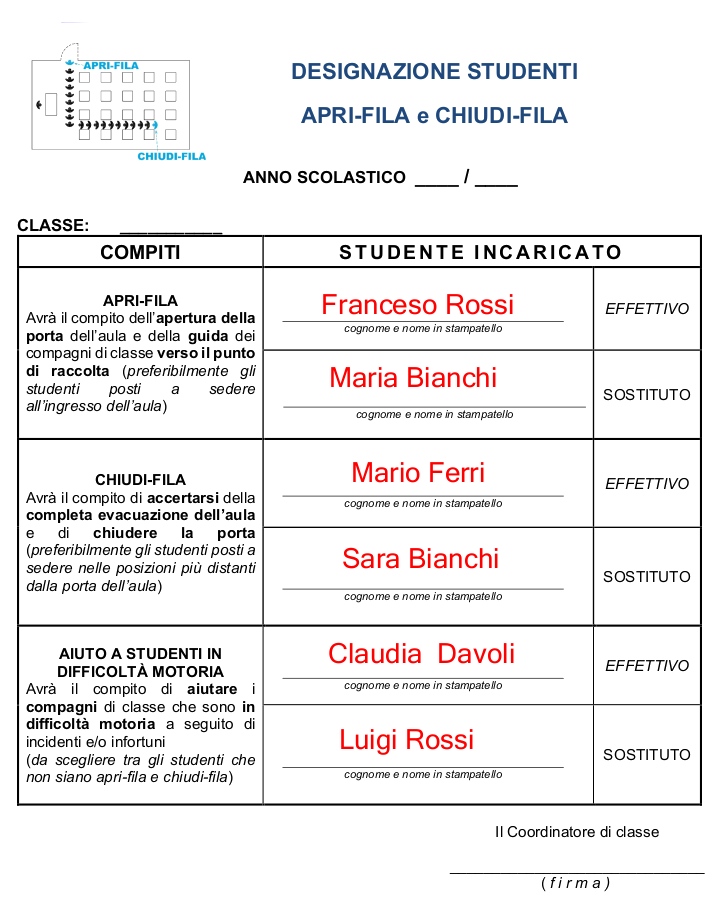 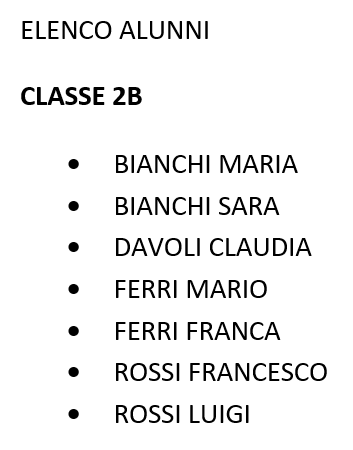 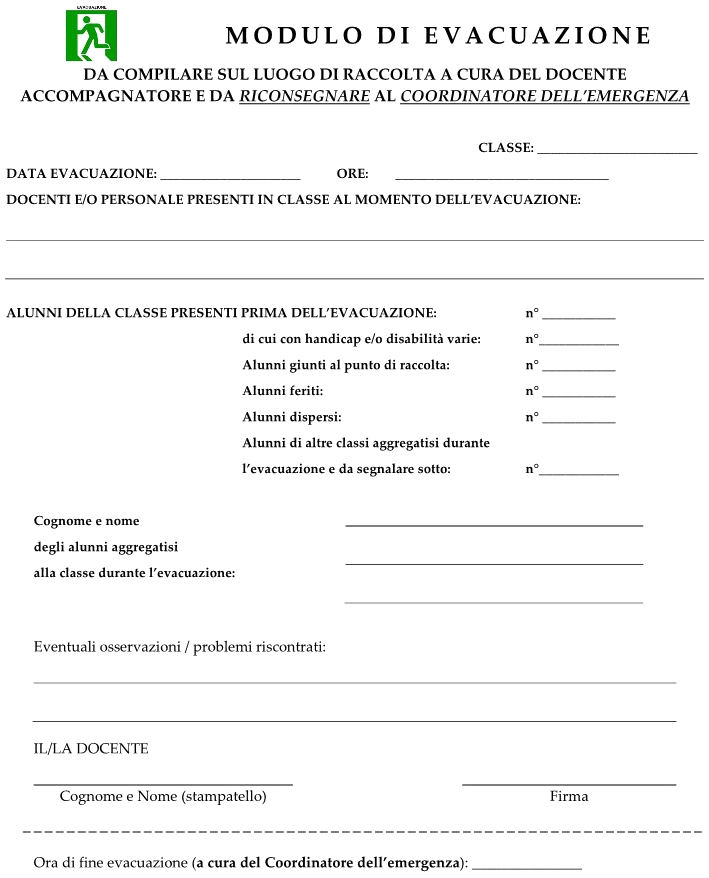 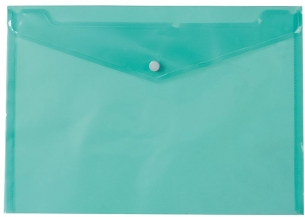 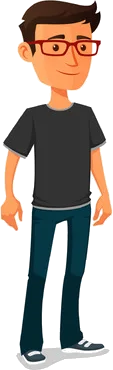 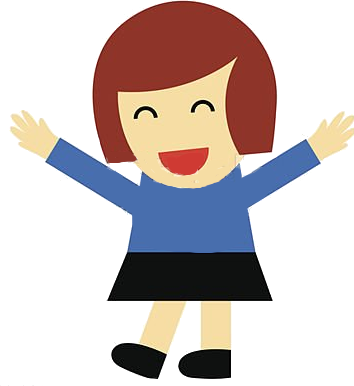 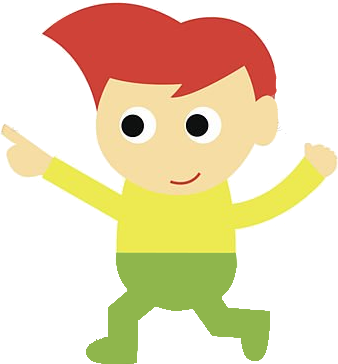 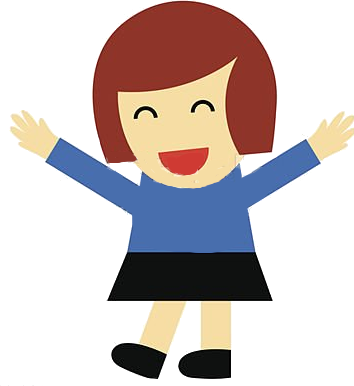 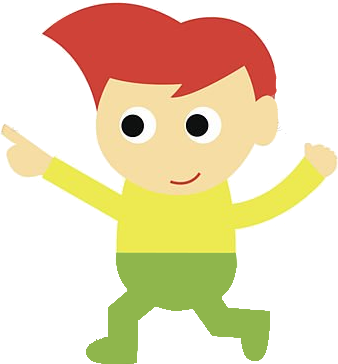 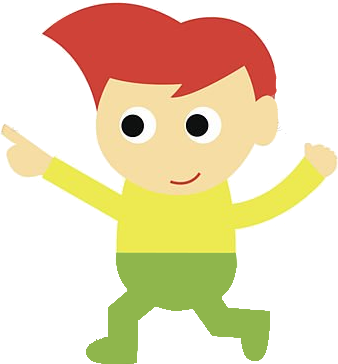 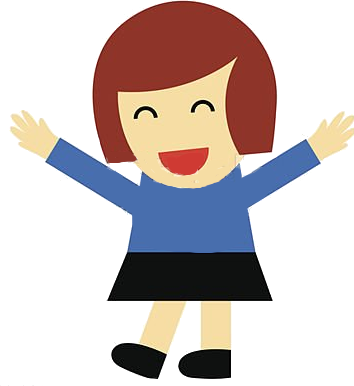 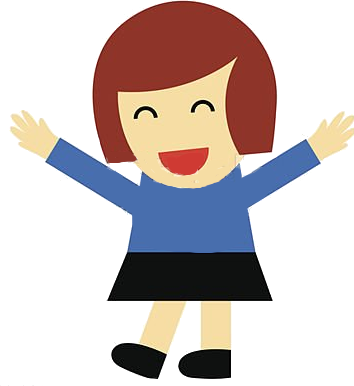 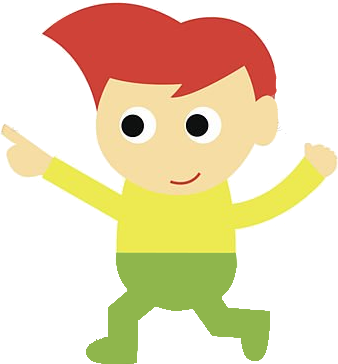 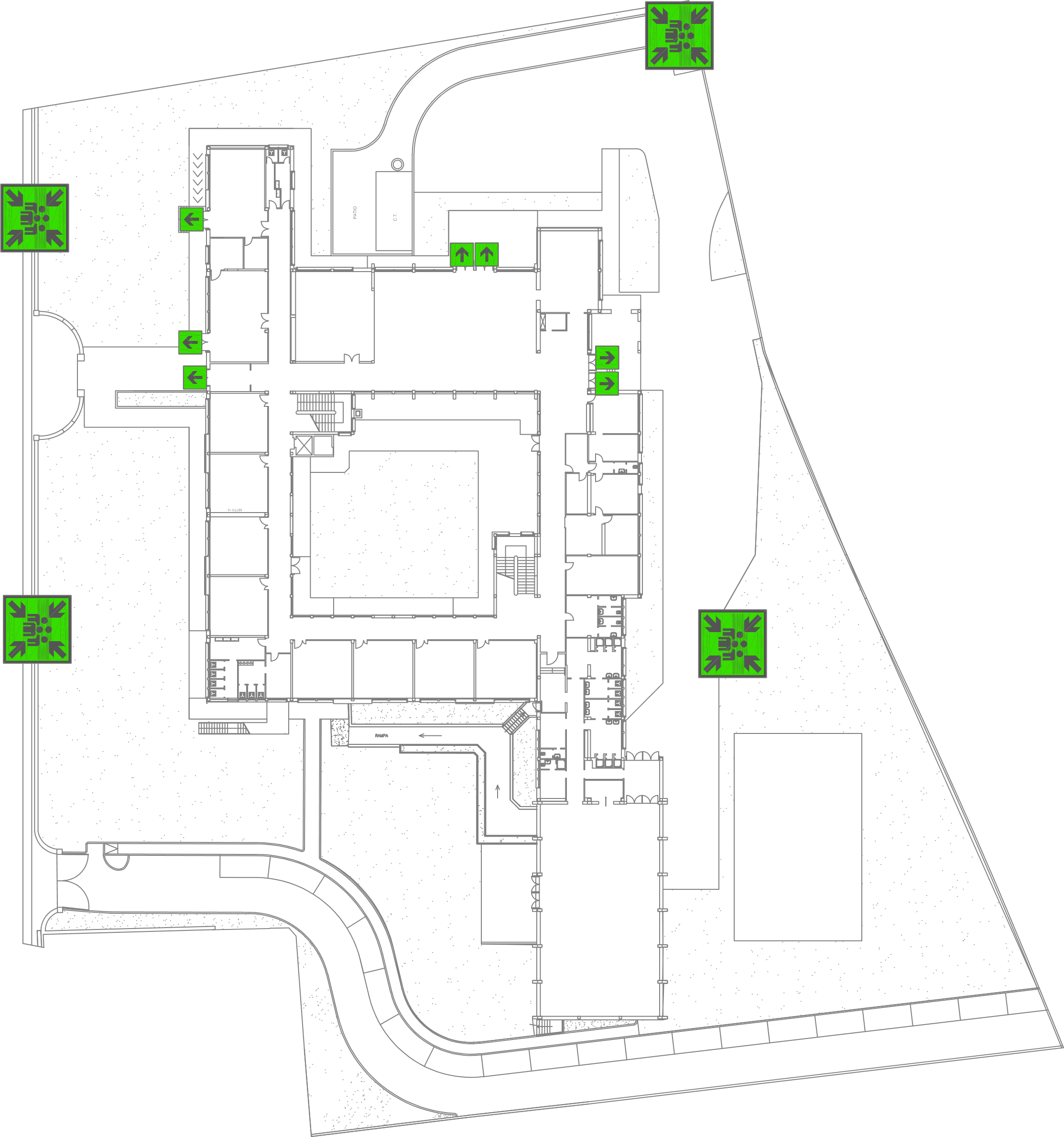 COME COMPORTARSI IN CASO DI EVACUAZIONE
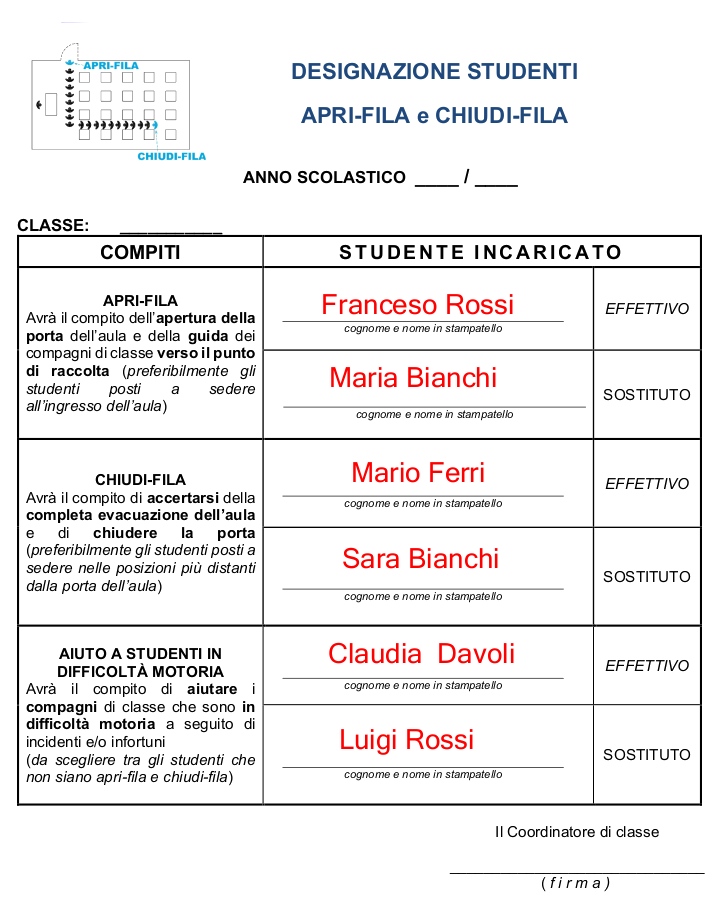 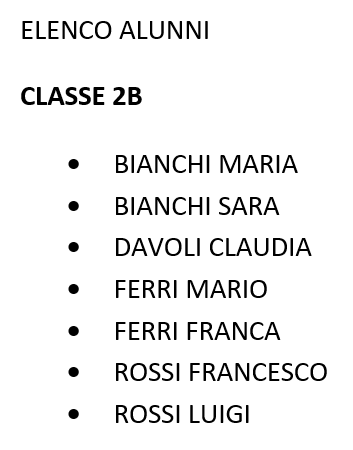 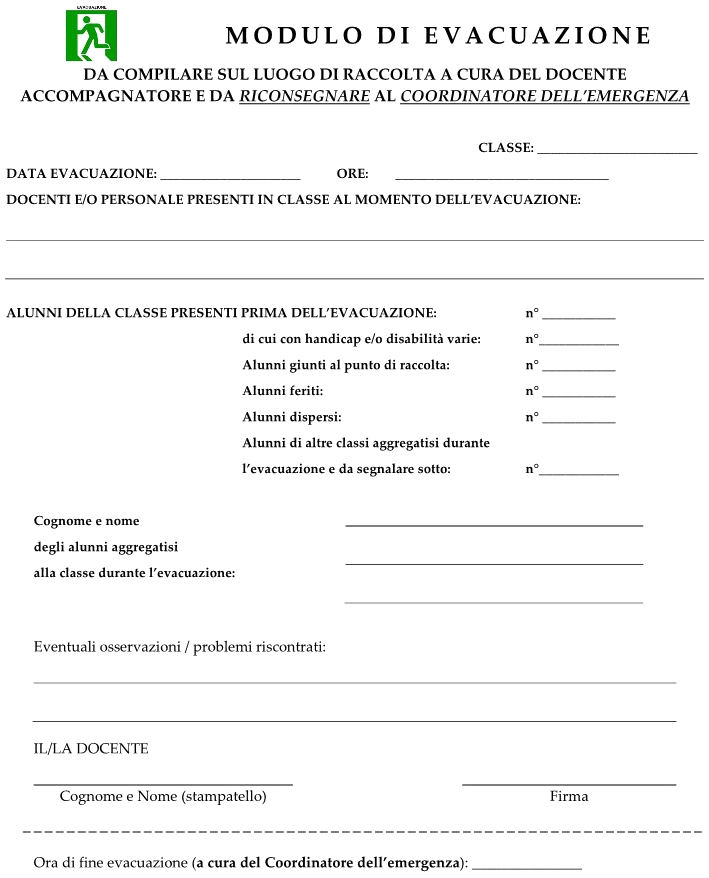 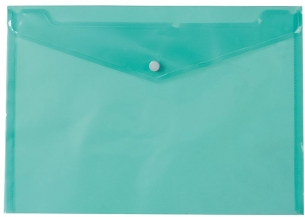 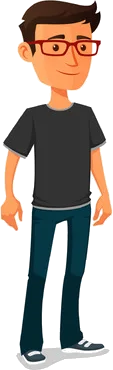 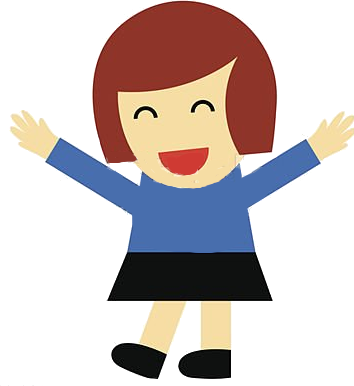 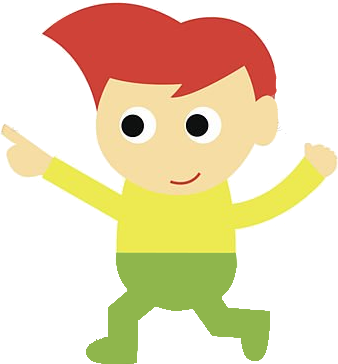 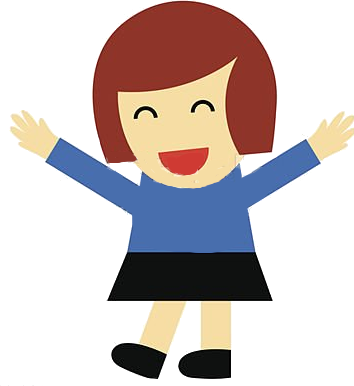 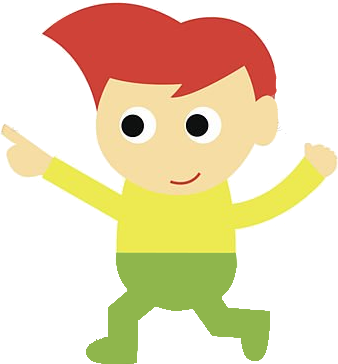 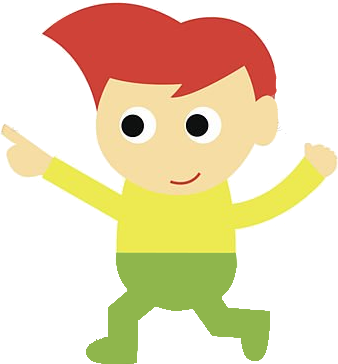 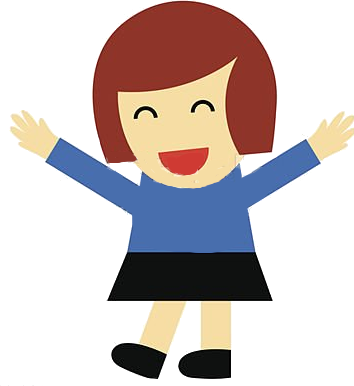 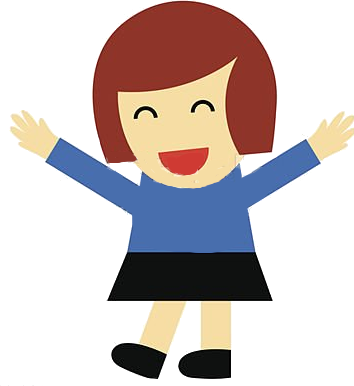 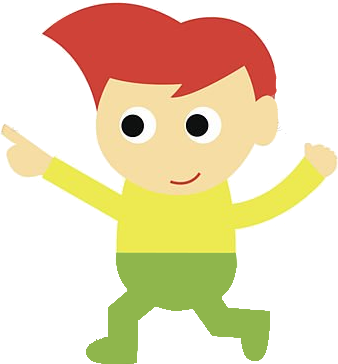 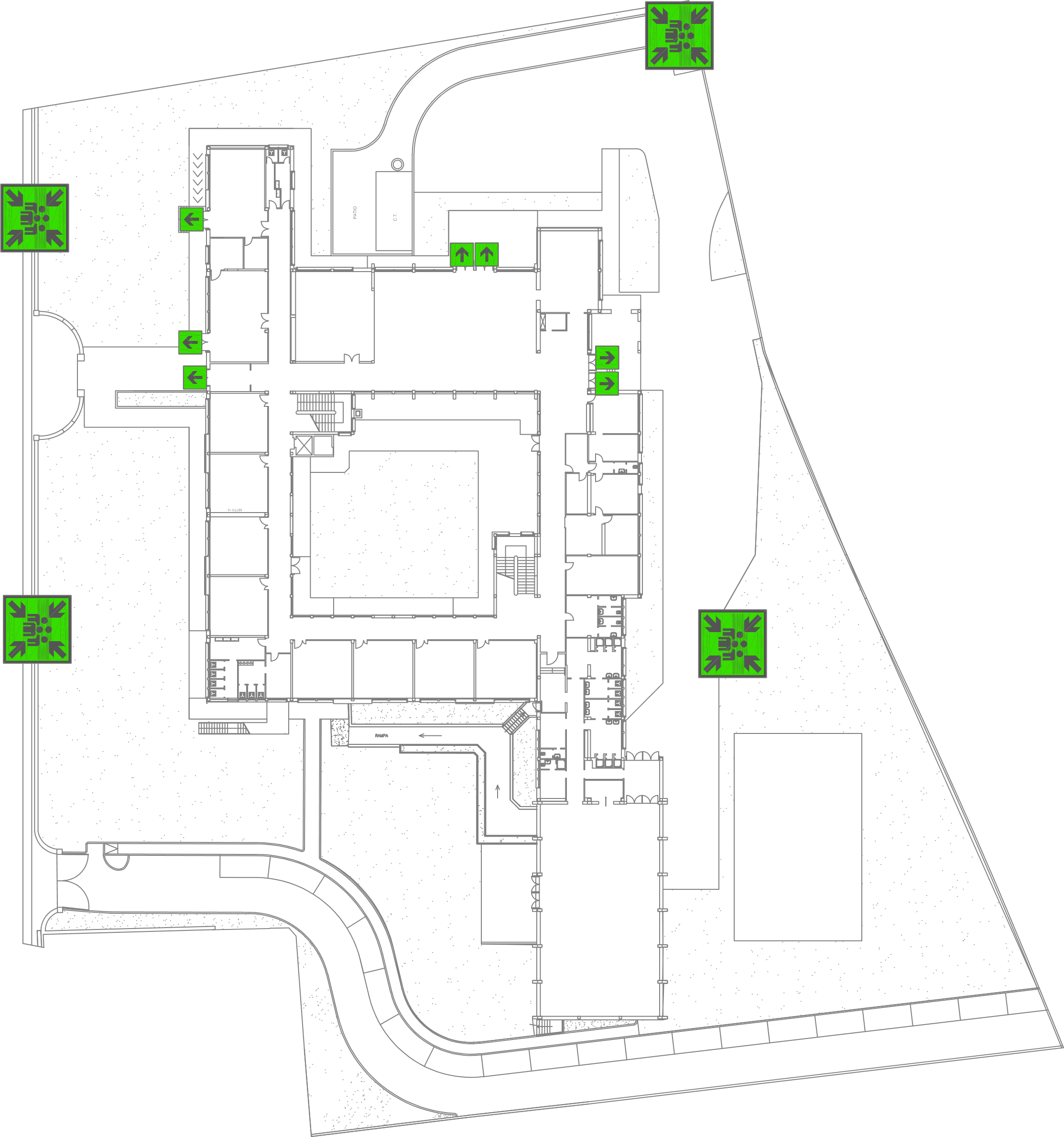 COME COMPORTARSI IN CASO DI EVACUAZIONE
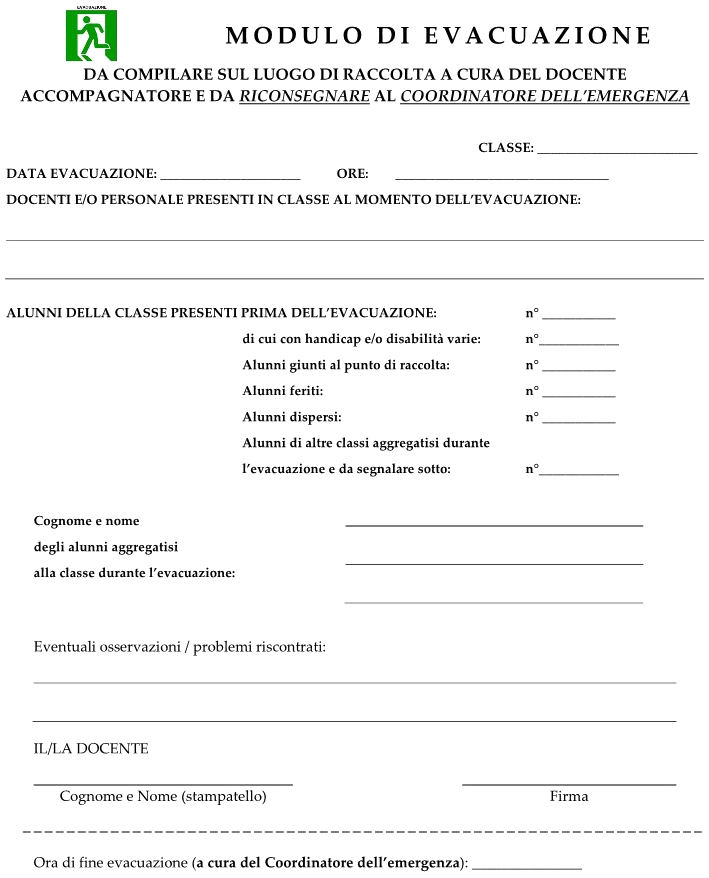 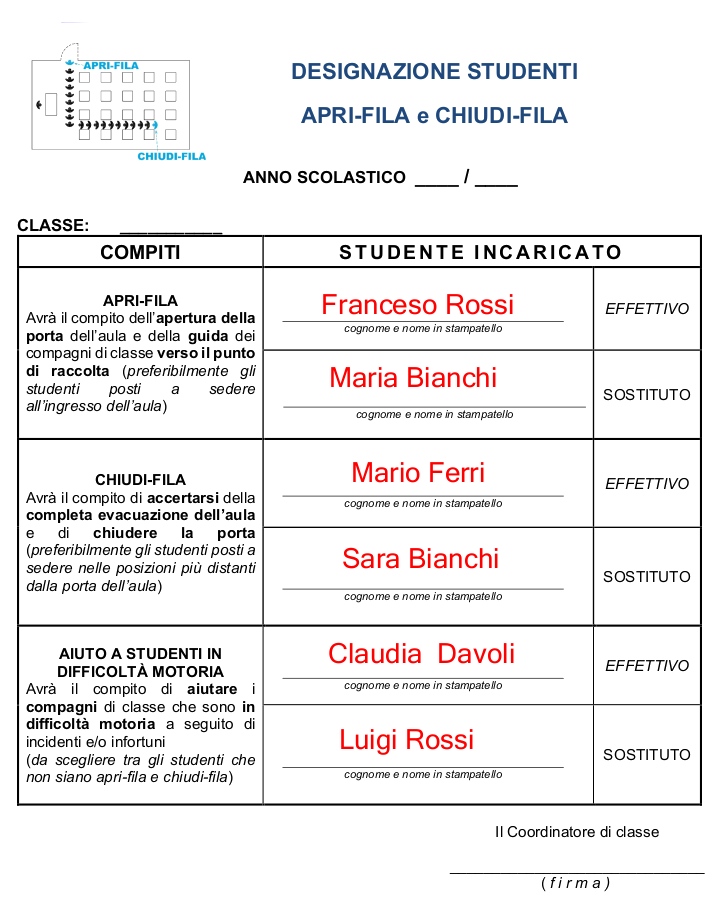 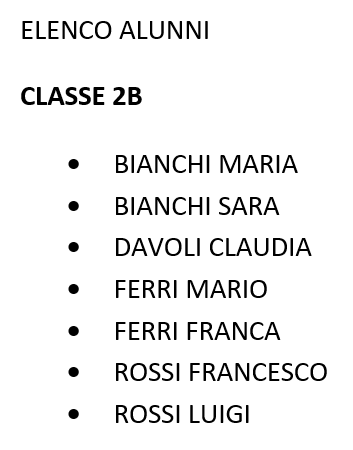 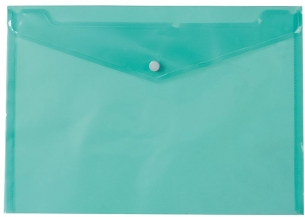 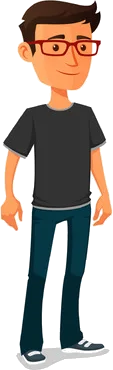 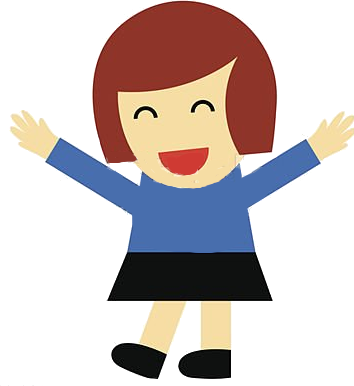 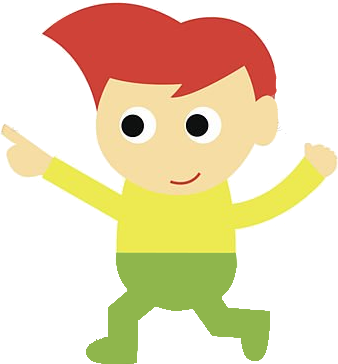 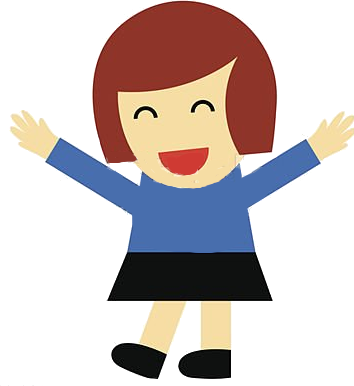 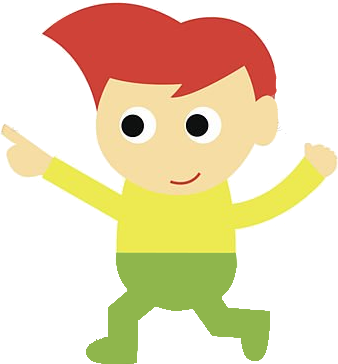 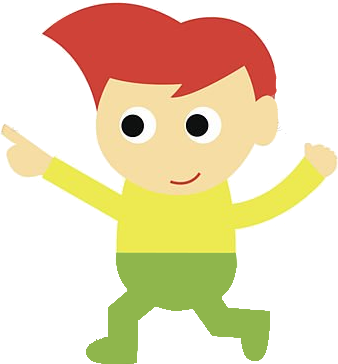 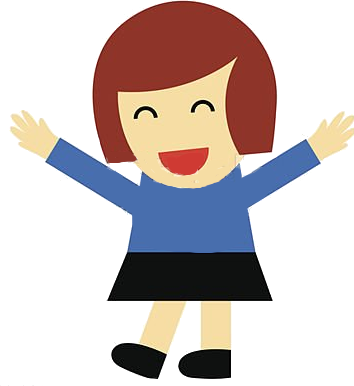 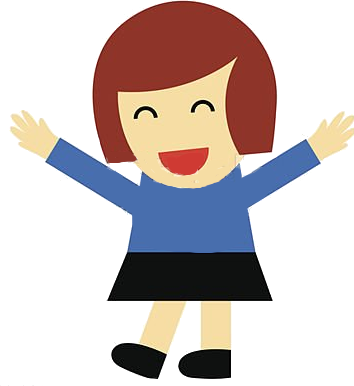 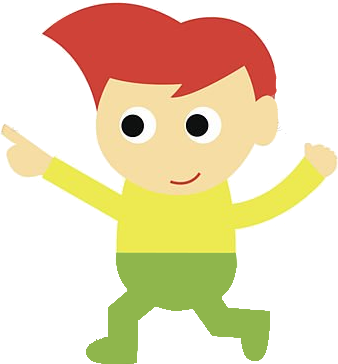 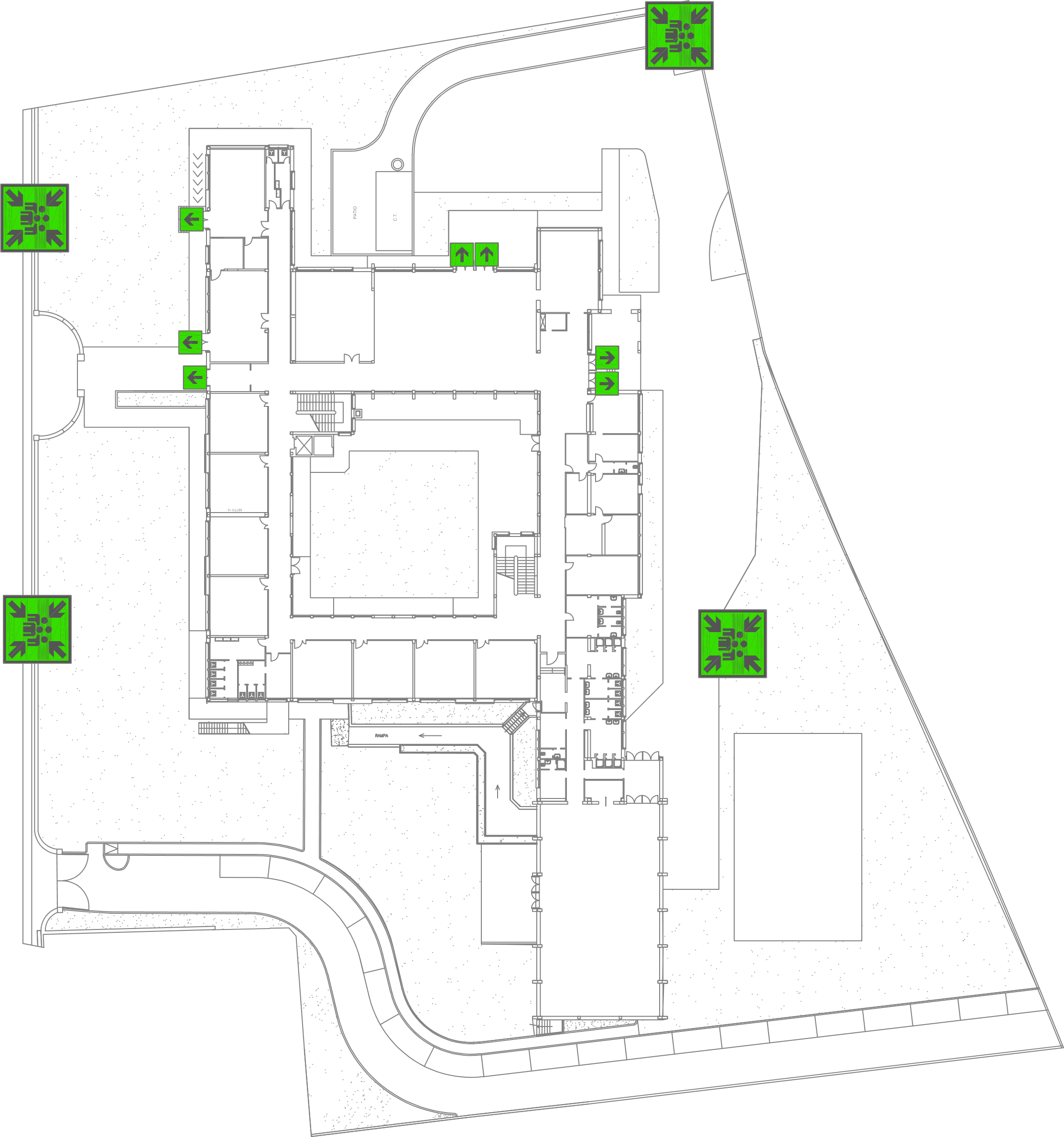 COME COMPORTARSI IN CASO DI EVACUAZIONE
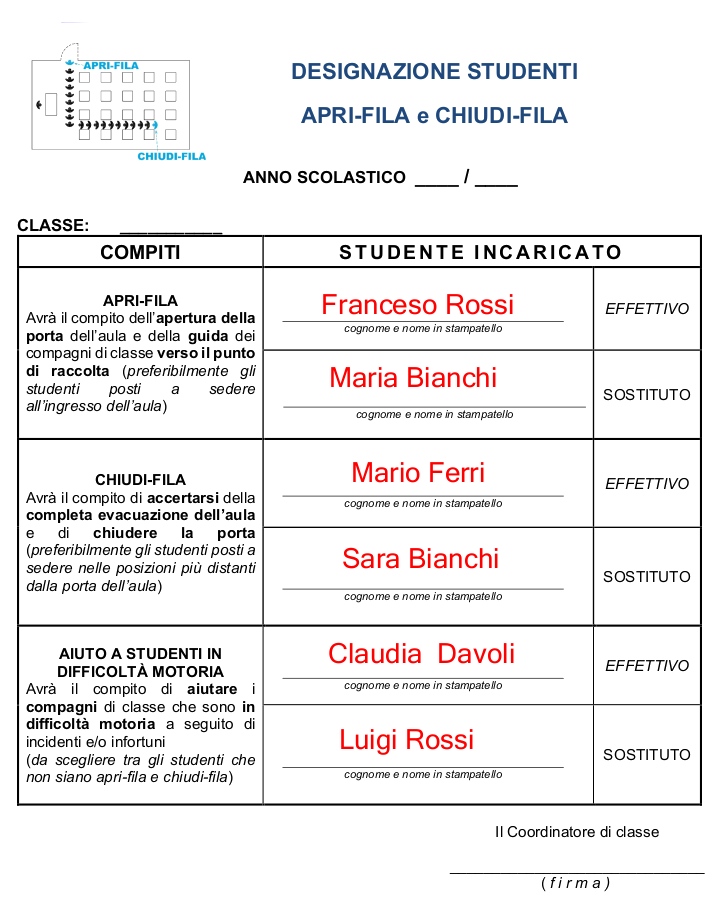 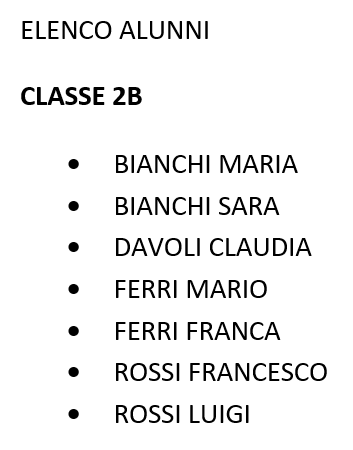 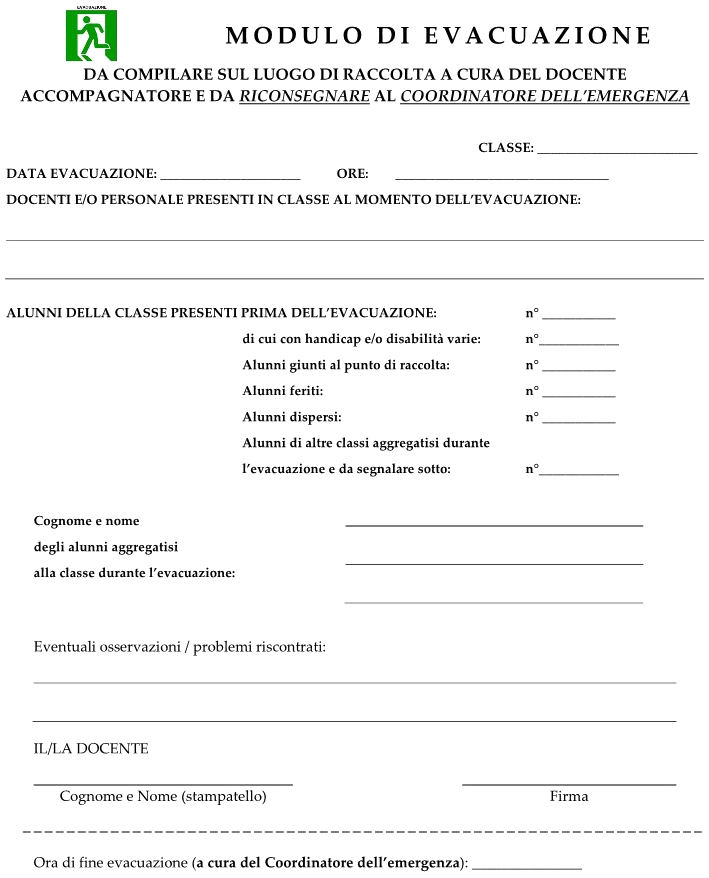 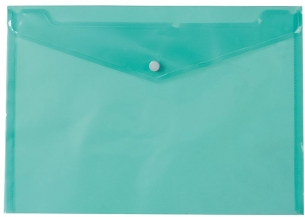 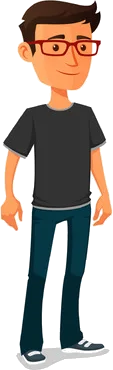 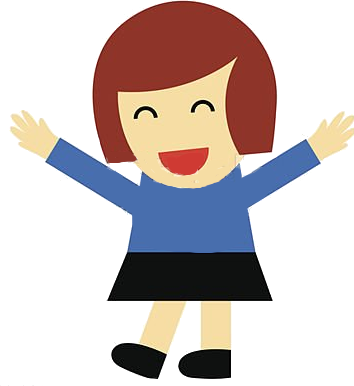 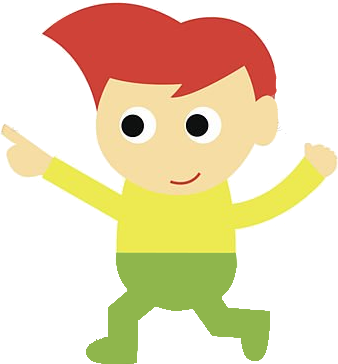 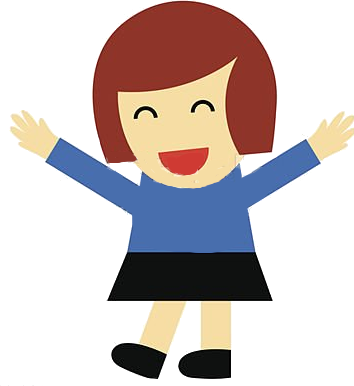 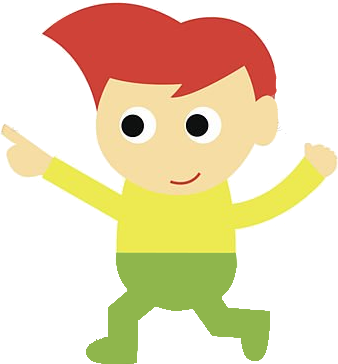 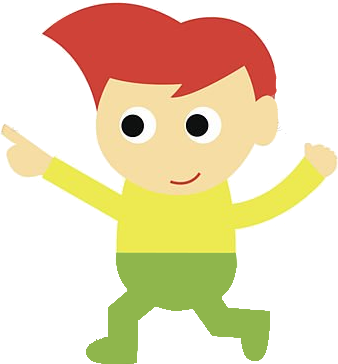 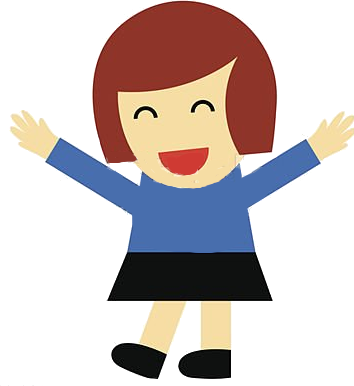 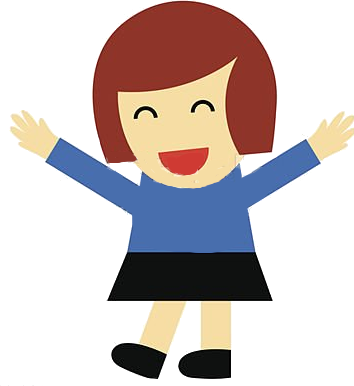 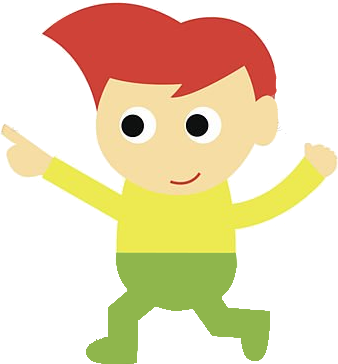 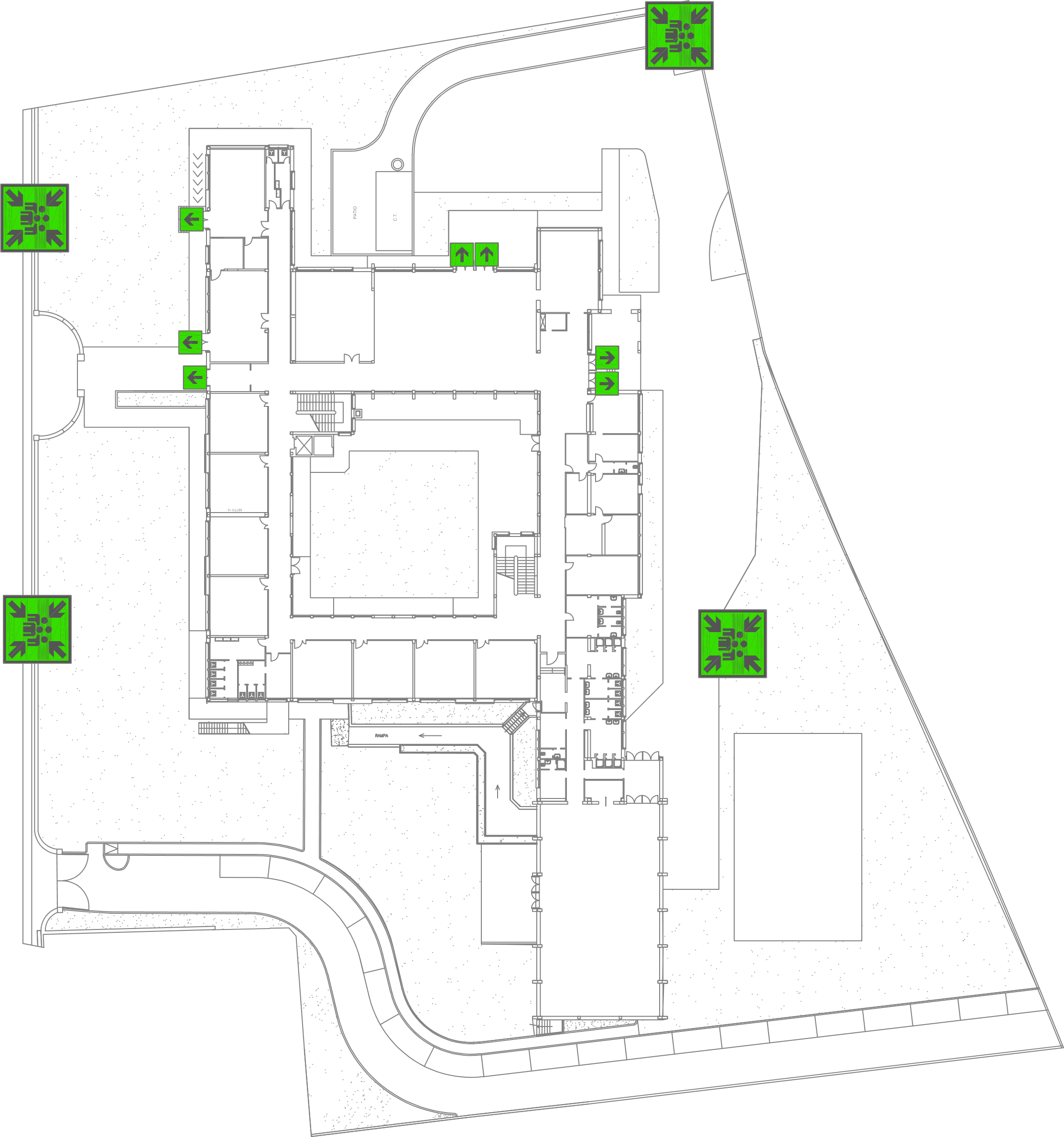 COME COMPORTARSI IN CASO DI EVACUAZIONE
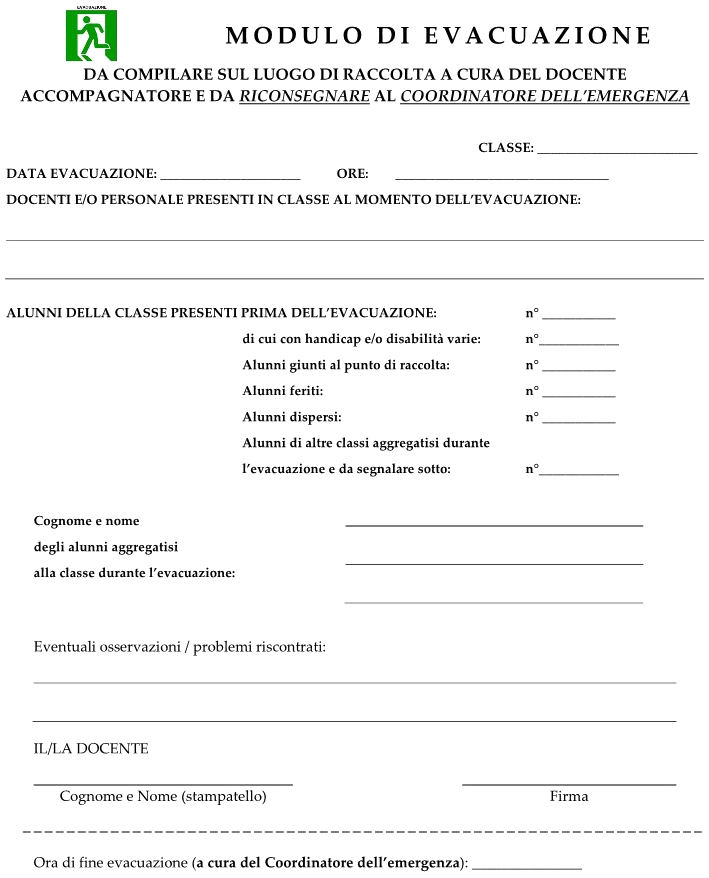 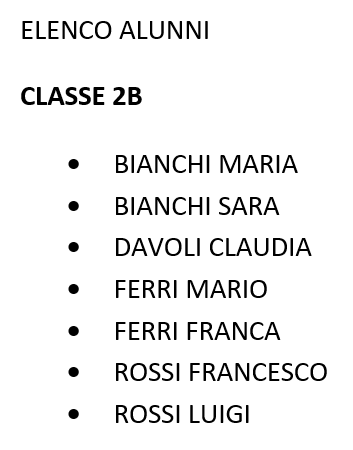 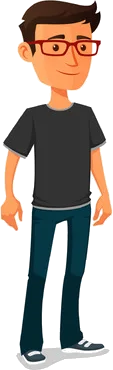 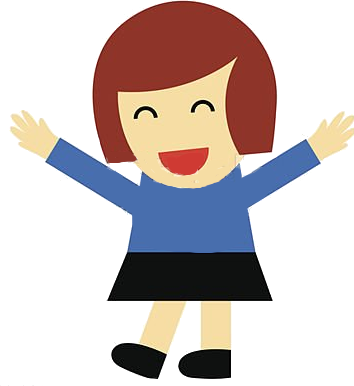 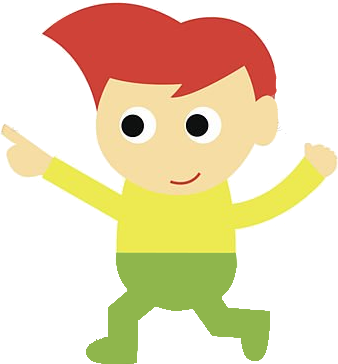 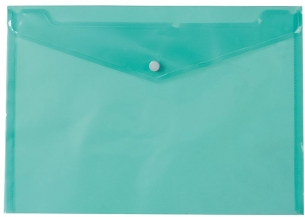 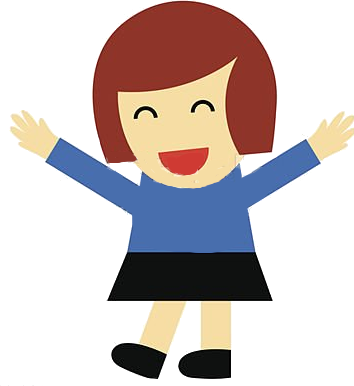 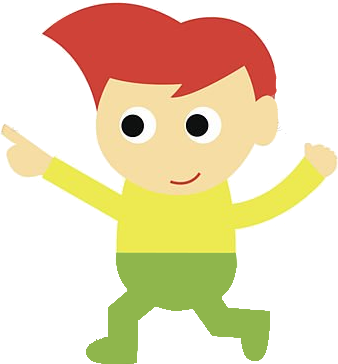 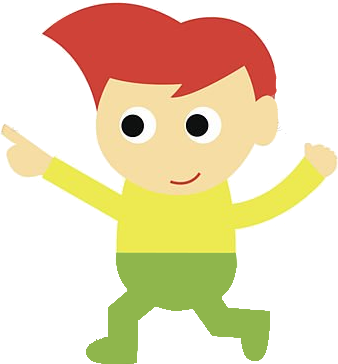 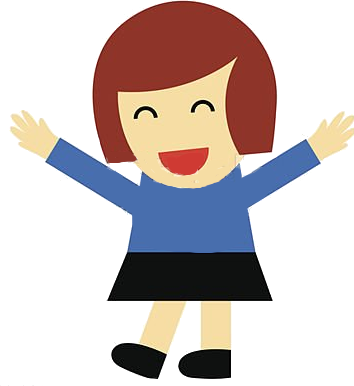 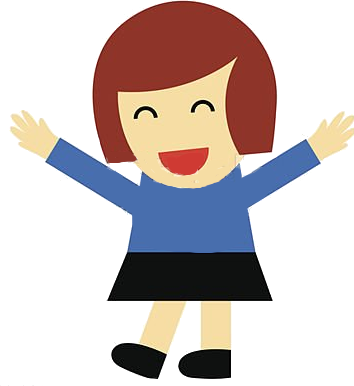 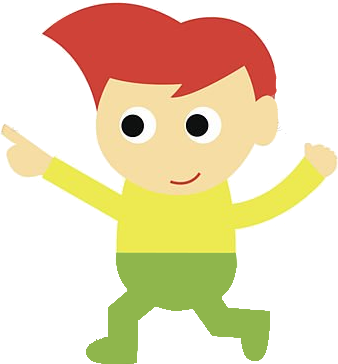 IL DOCENTE INIZIA A FARE L’APPELLO
E A COMPILARE IL MODULO DI EVACUAZIONE
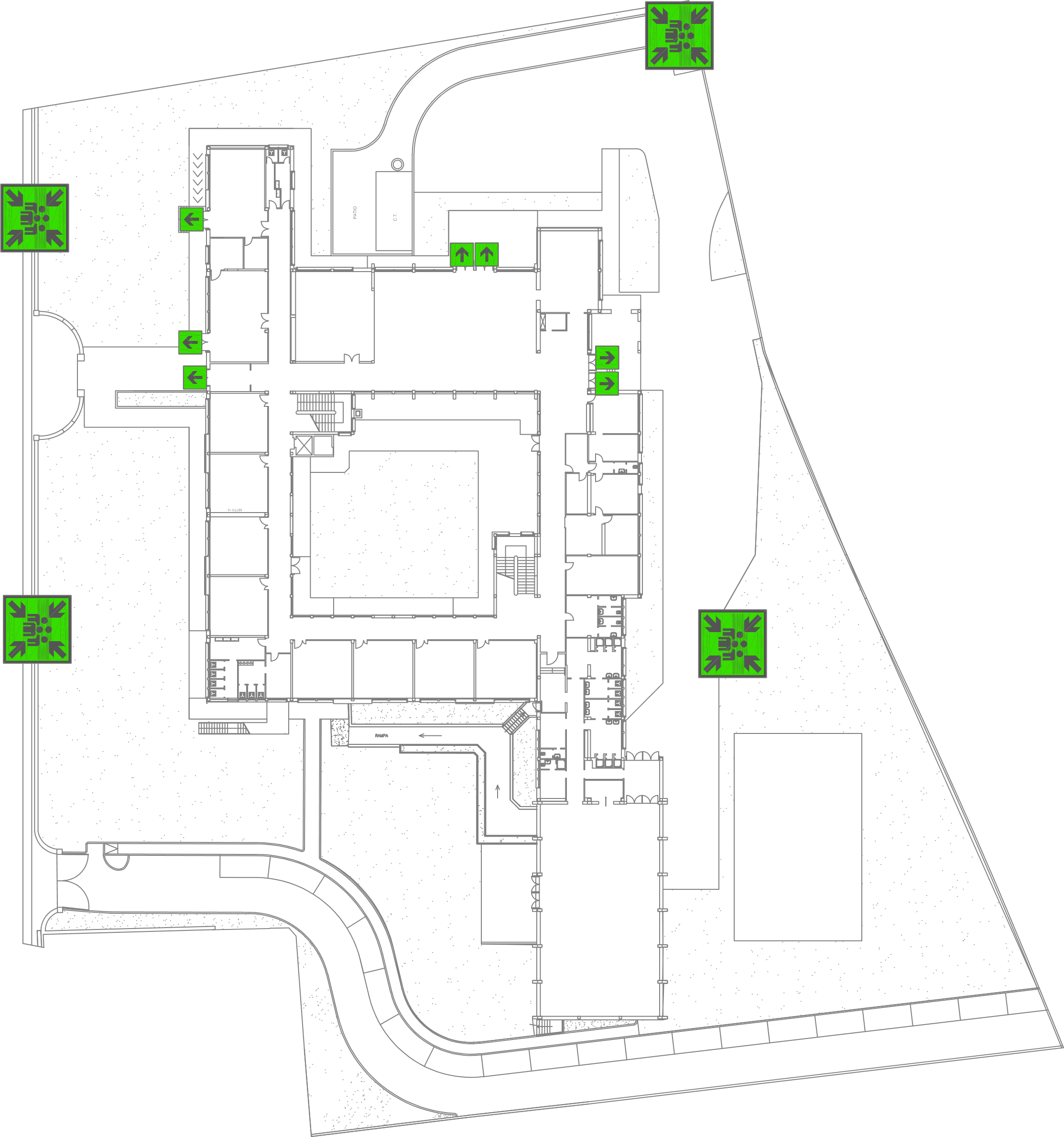 COME COMPORTARSI IN CASO DI EVACUAZIONE
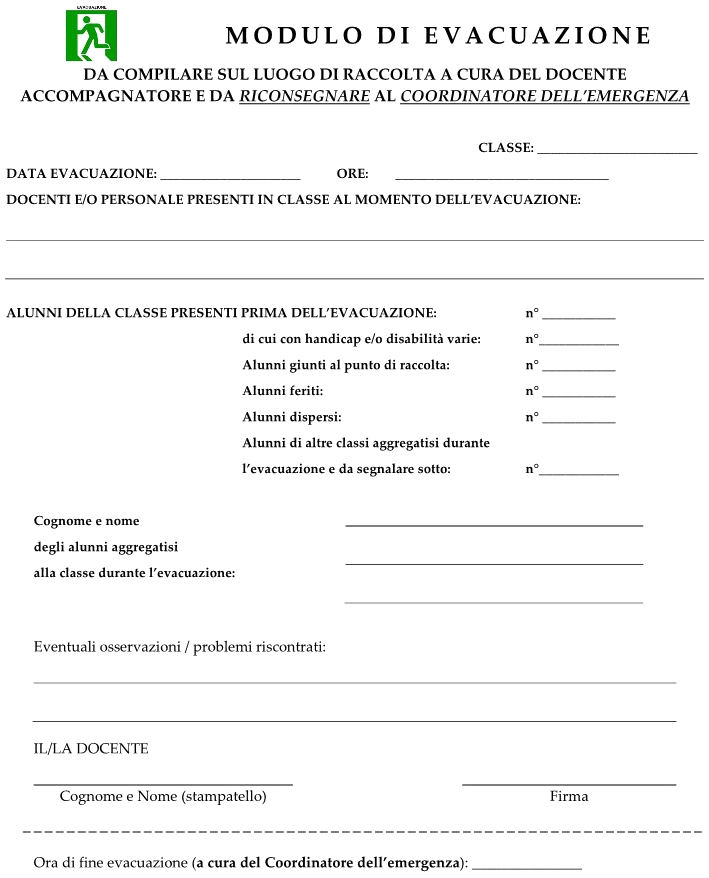 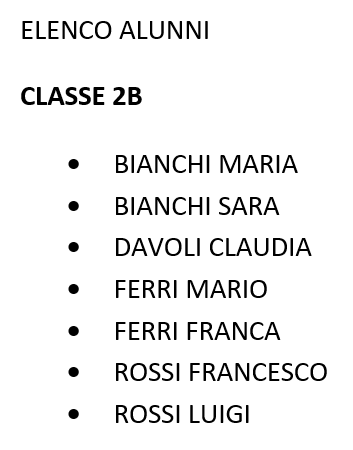 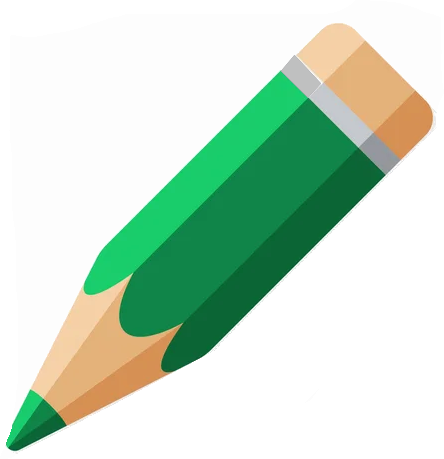 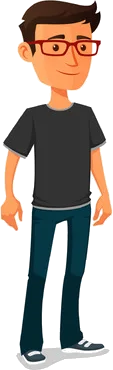 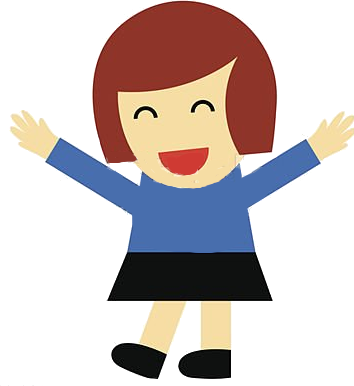 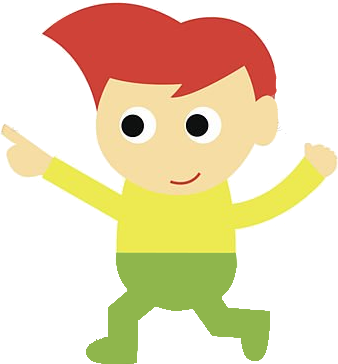 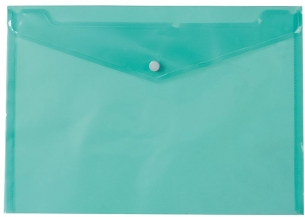 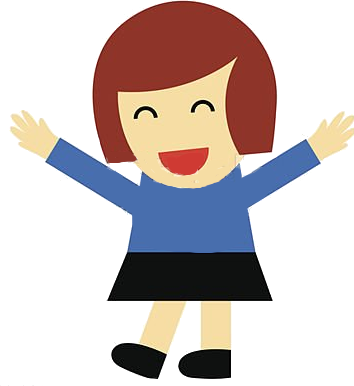 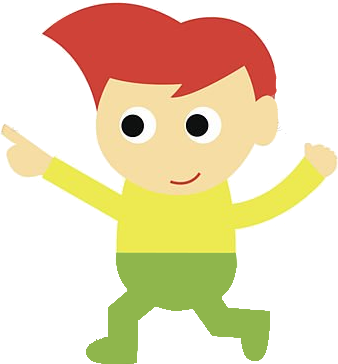 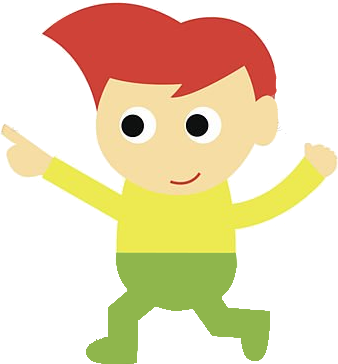 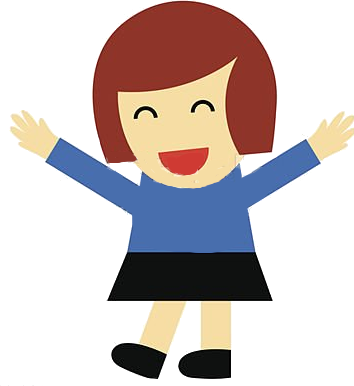 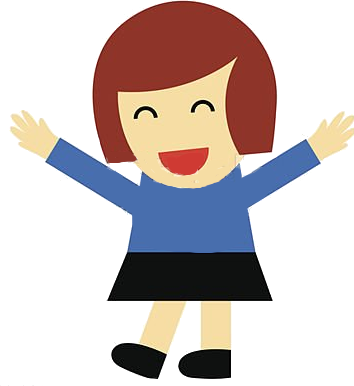 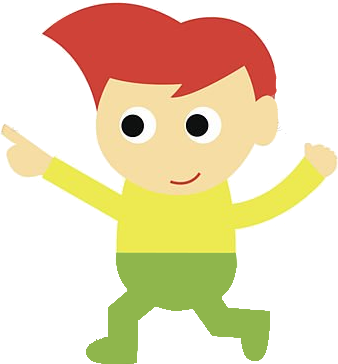 IL DOCENTE INIZIA A FARE L’APPELLO
E A COMPILARE IL MODULO DI EVACUAZIONE
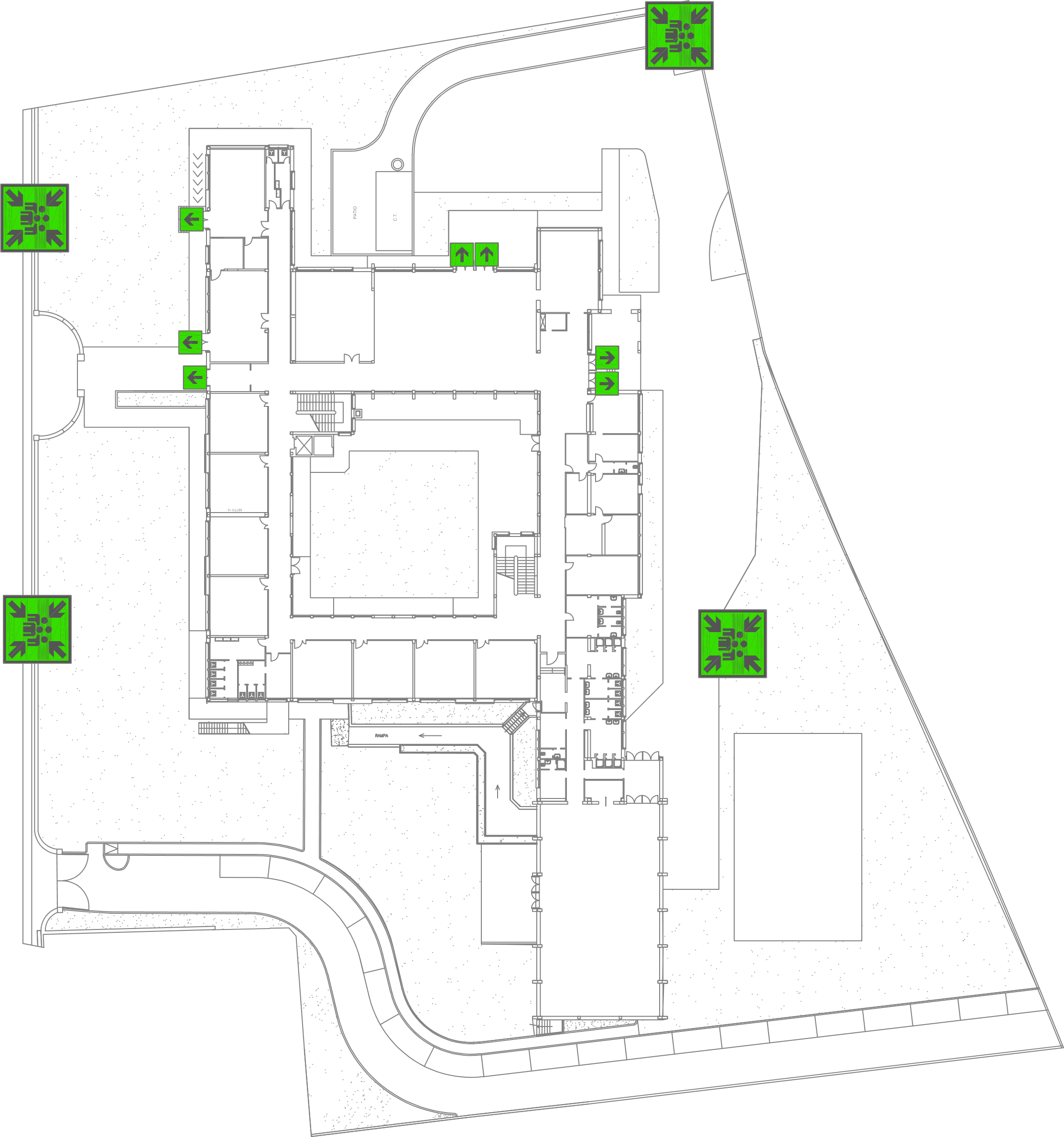 COME COMPORTARSI IN CASO DI EVACUAZIONE
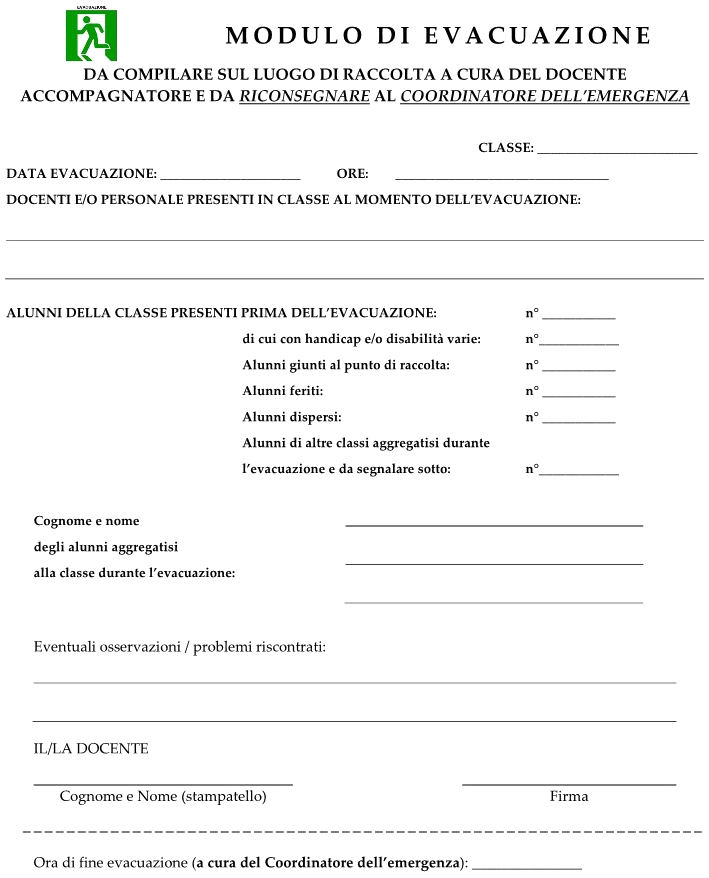 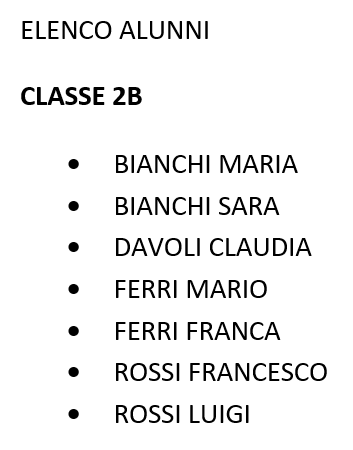 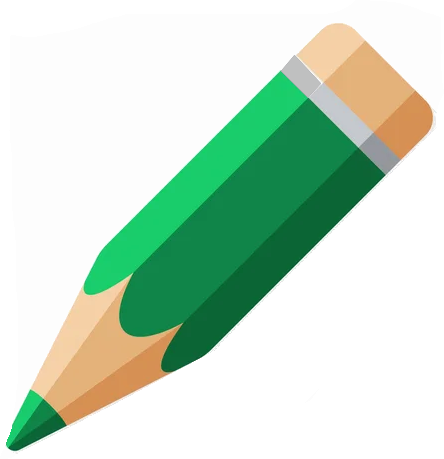 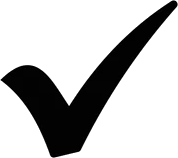 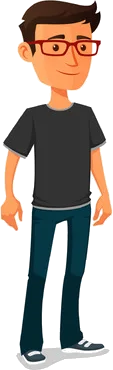 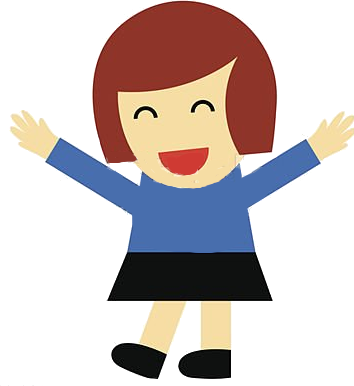 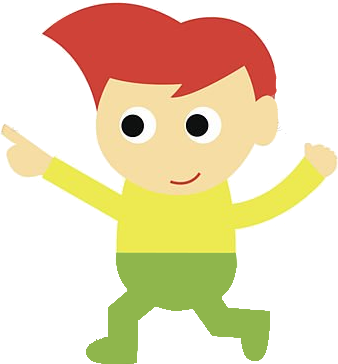 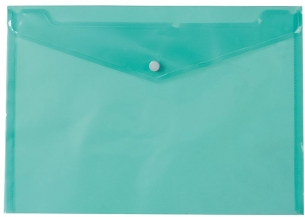 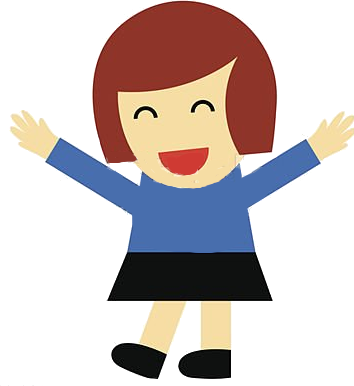 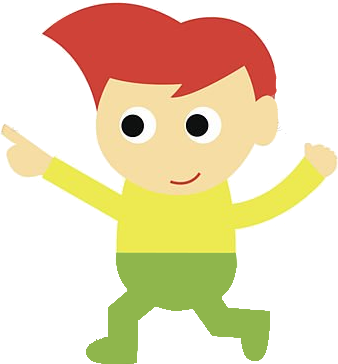 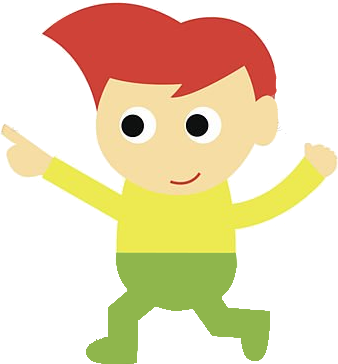 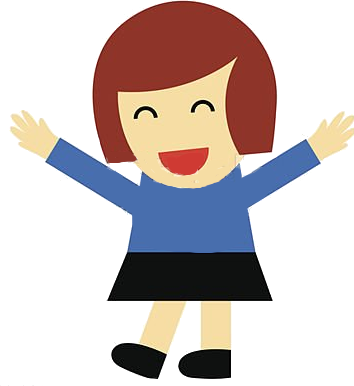 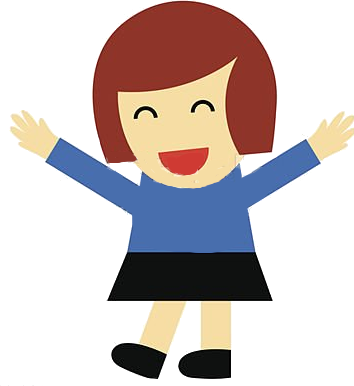 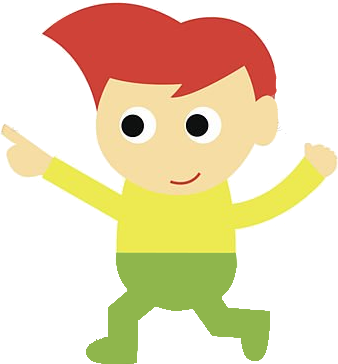 IL DOCENTE INIZIA A FARE L’APPELLO
E A COMPILARE IL MODULO DI EVACUAZIONE
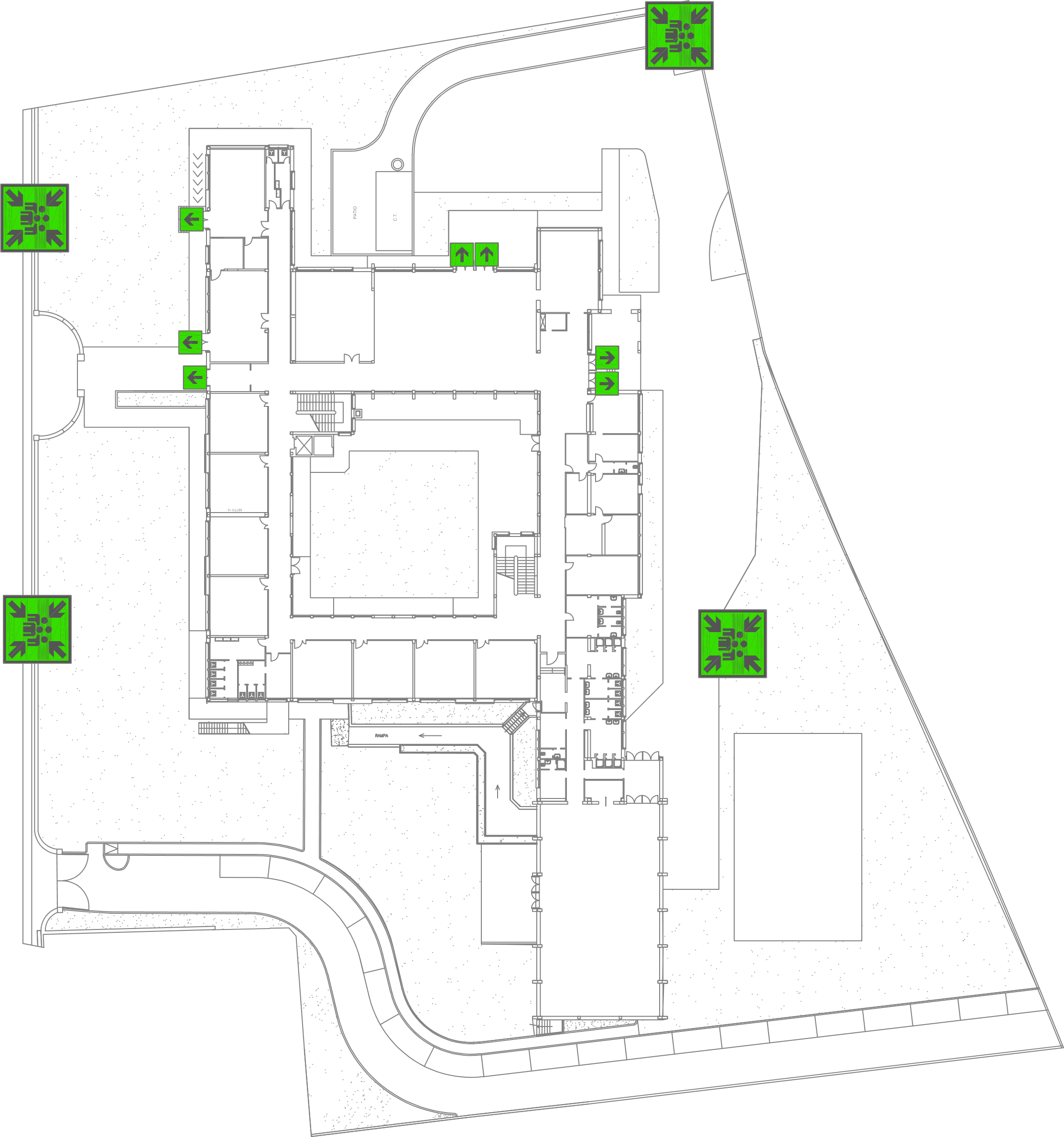 COME COMPORTARSI IN CASO DI EVACUAZIONE
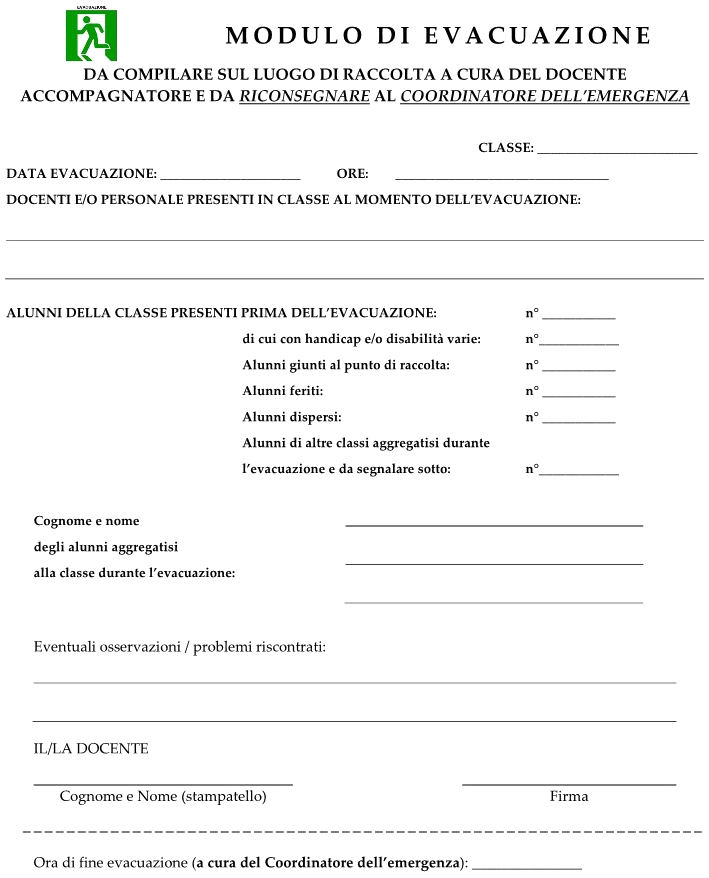 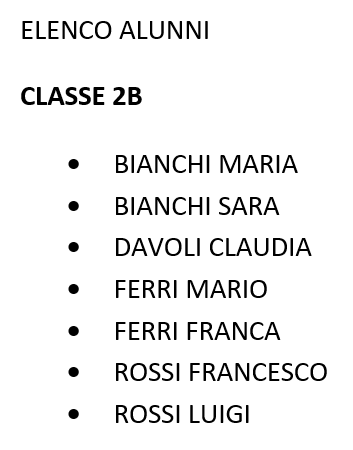 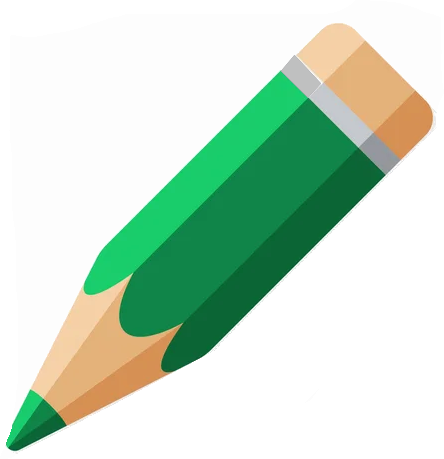 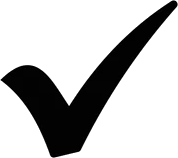 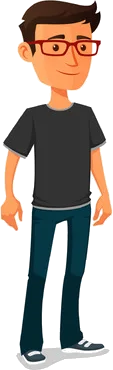 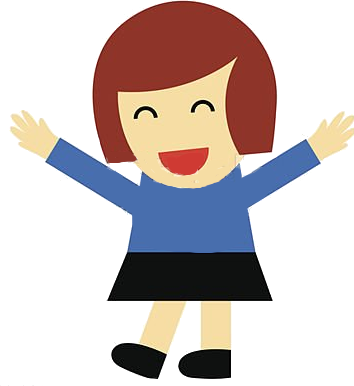 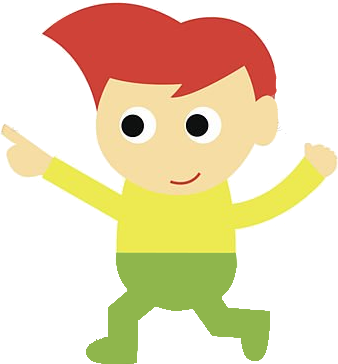 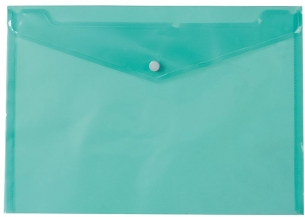 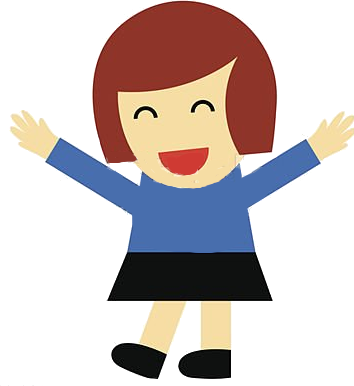 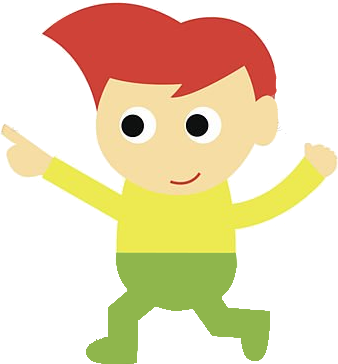 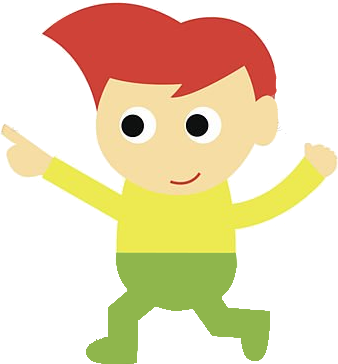 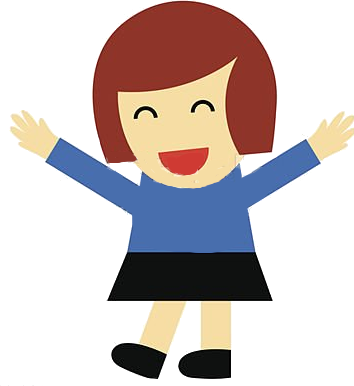 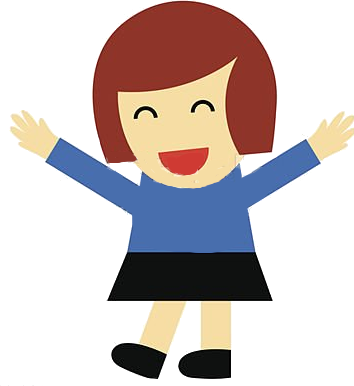 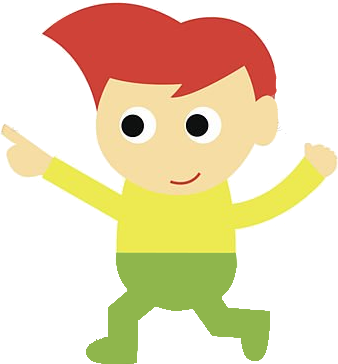 IL DOCENTE INIZIA A FARE L’APPELLO
E A COMPILARE IL MODULO DI EVACUAZIONE
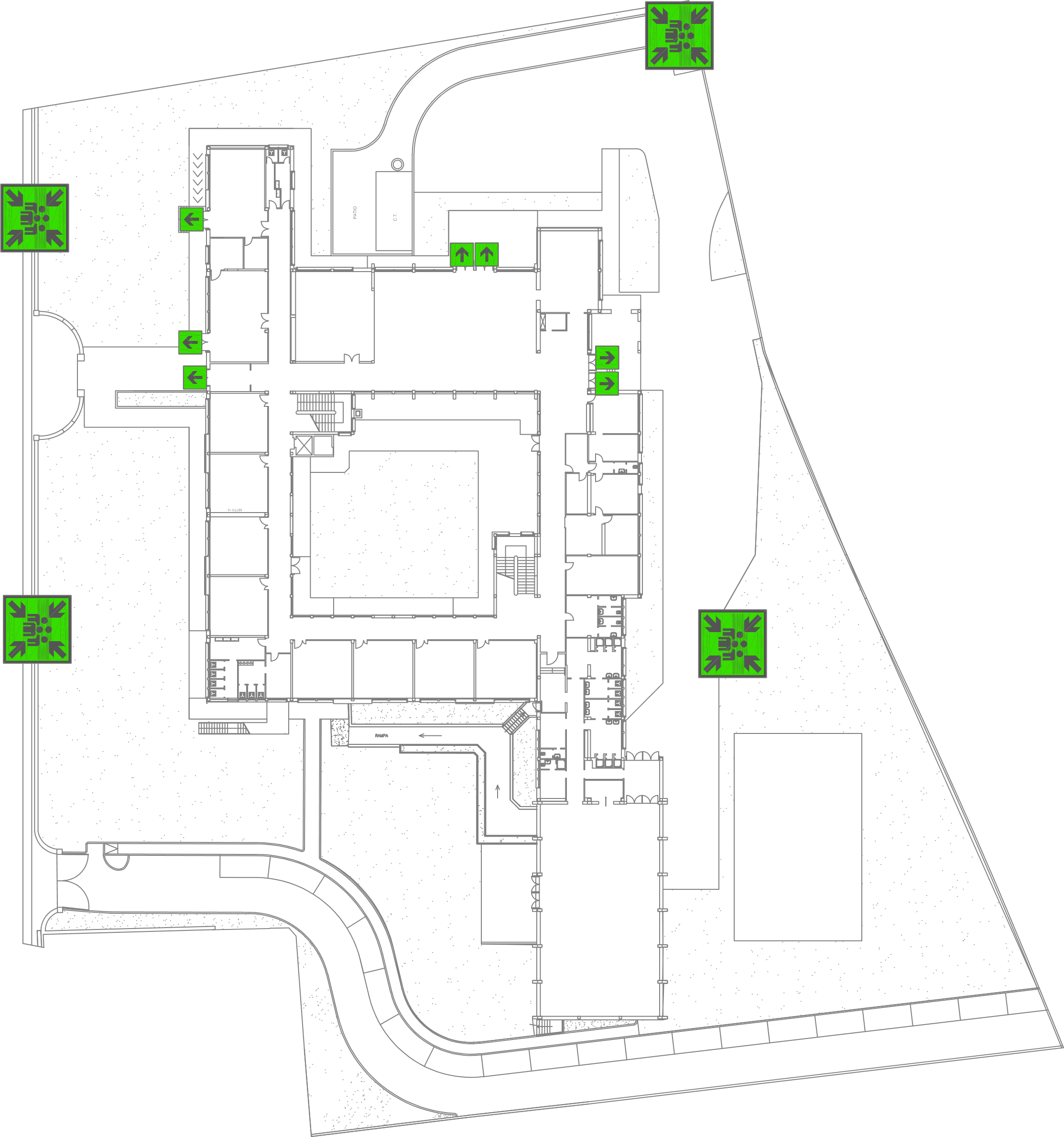 COME COMPORTARSI IN CASO DI EVACUAZIONE
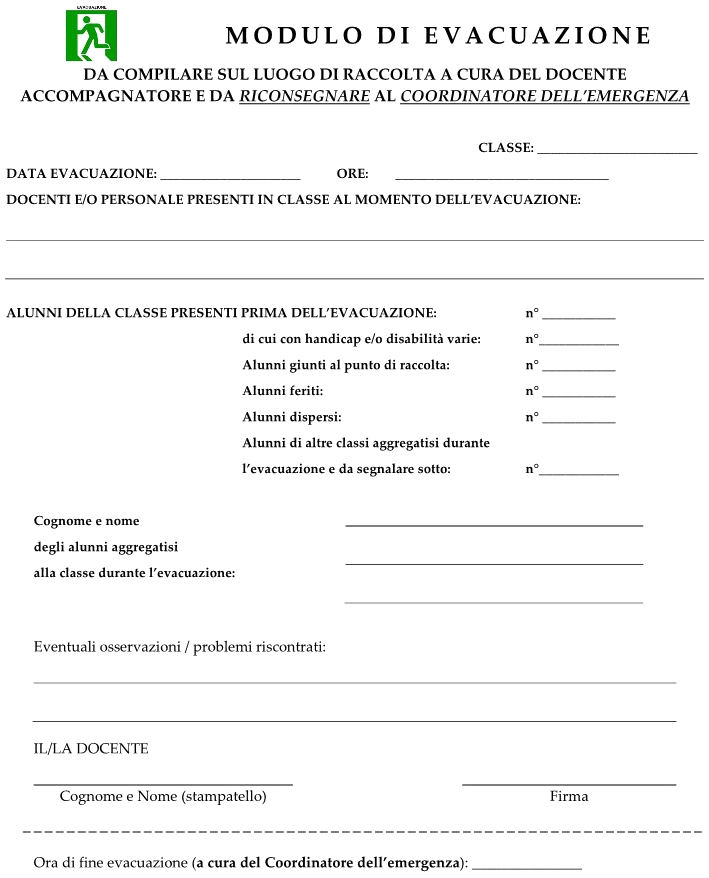 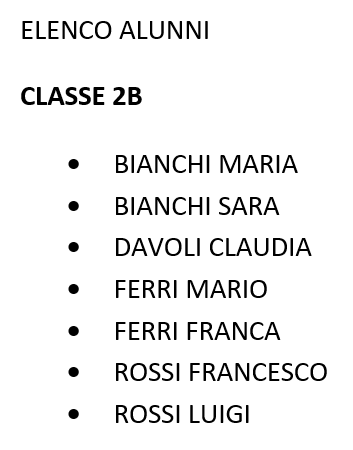 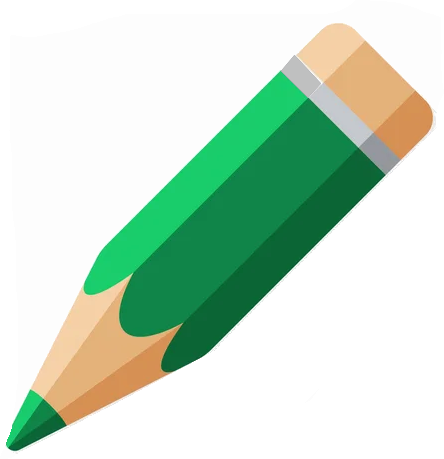 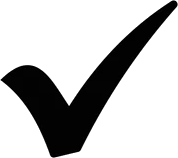 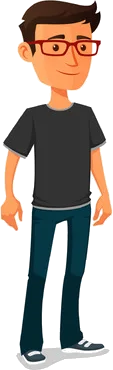 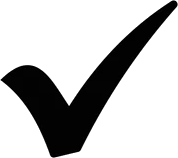 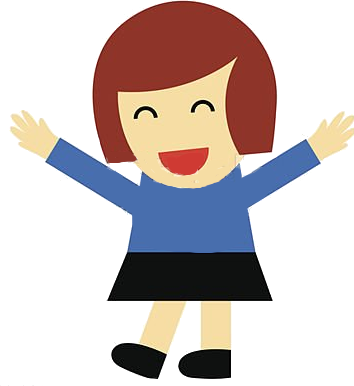 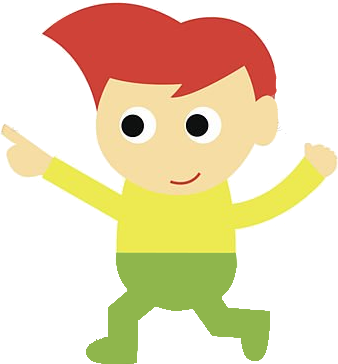 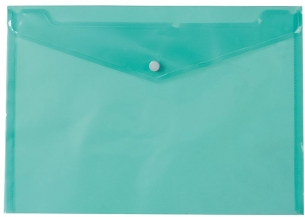 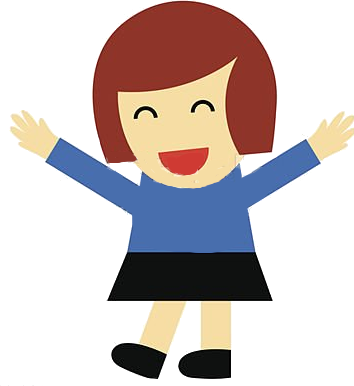 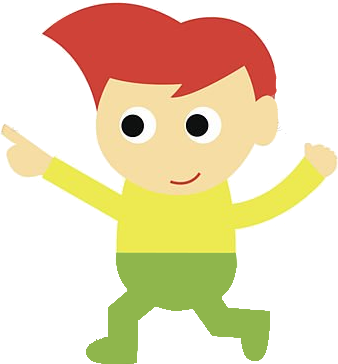 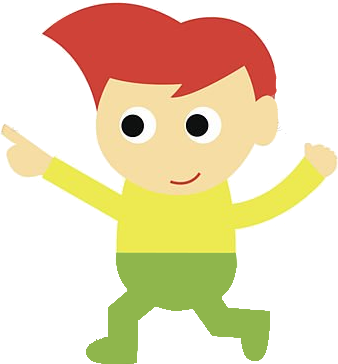 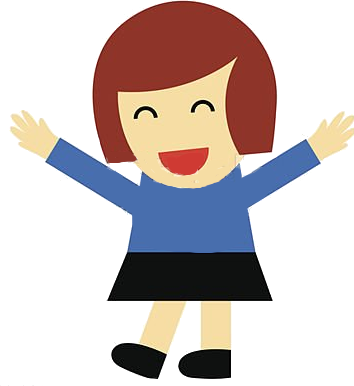 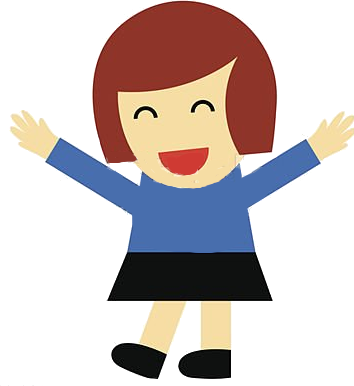 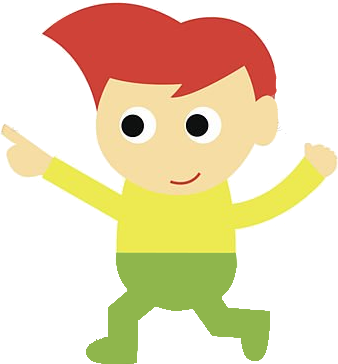 IL DOCENTE INIZIA A FARE L’APPELLO
E A COMPILARE IL MODULO DI EVACUAZIONE
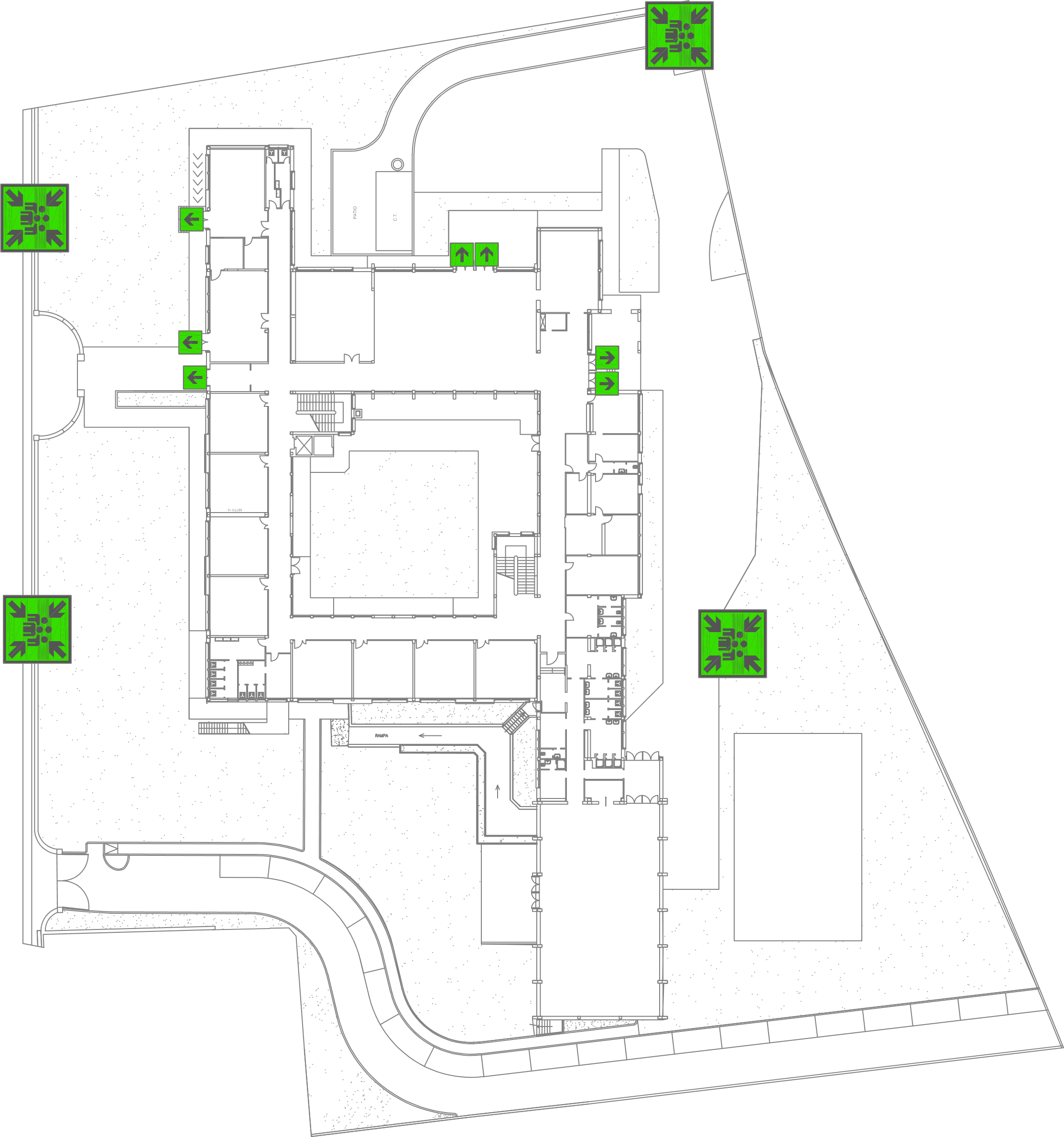 COME COMPORTARSI IN CASO DI EVACUAZIONE
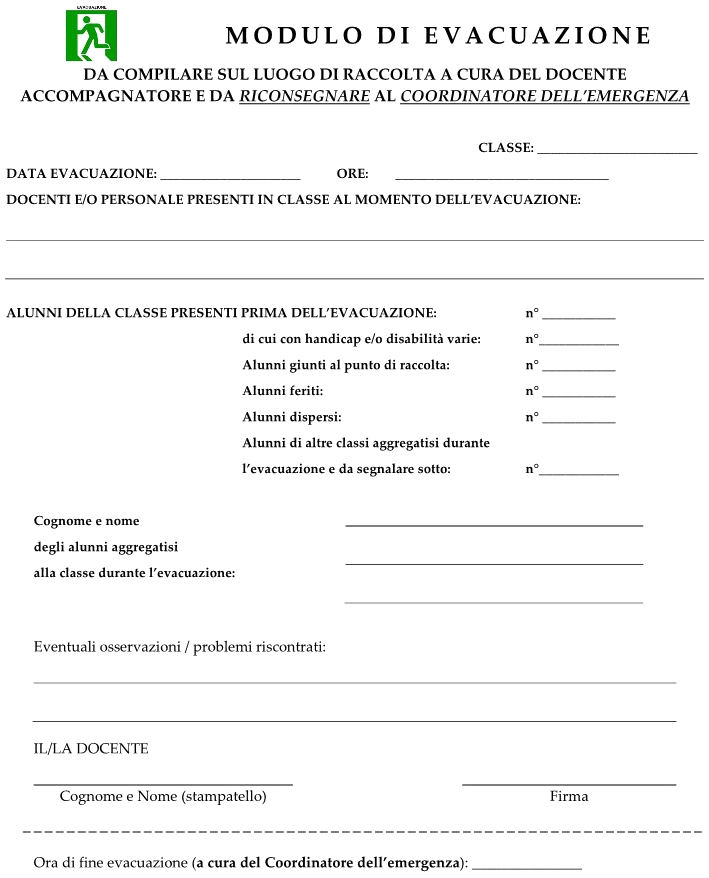 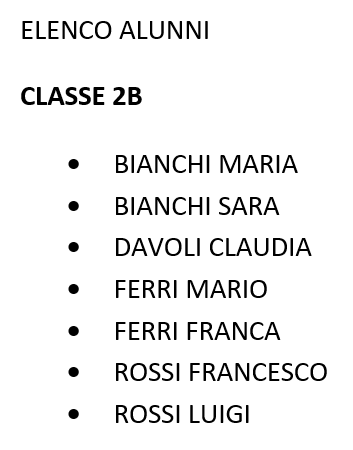 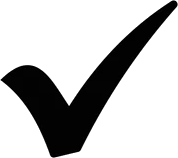 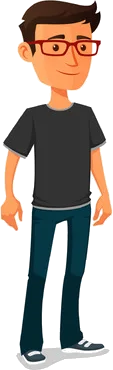 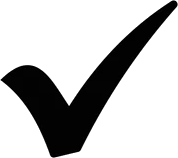 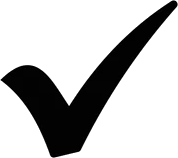 (ASSENTE)
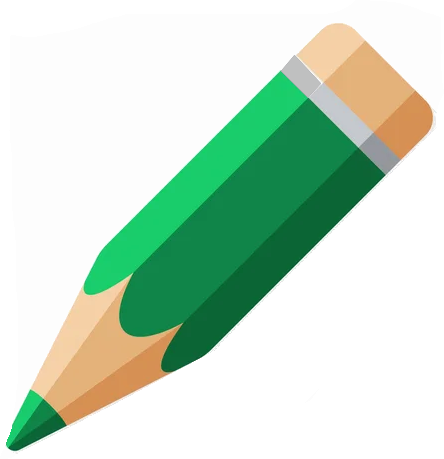 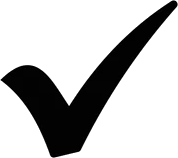 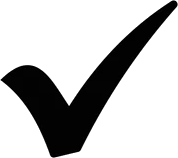 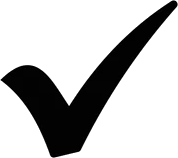 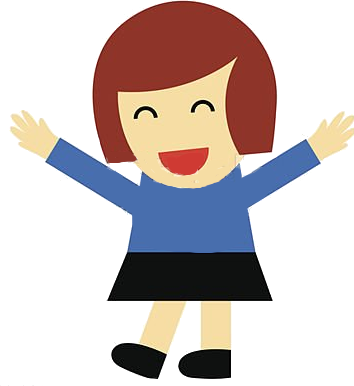 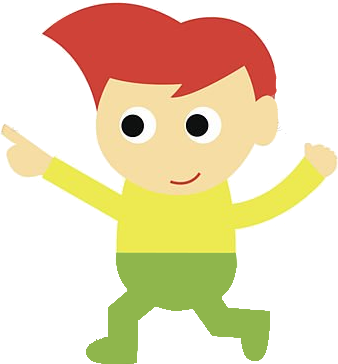 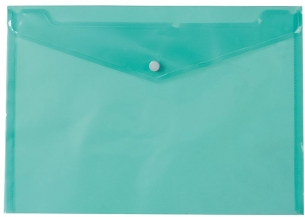 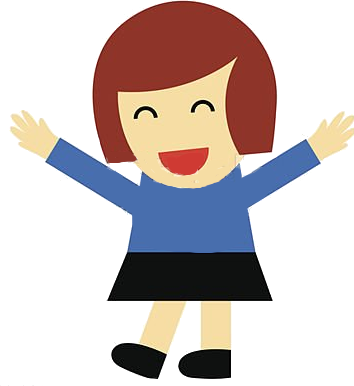 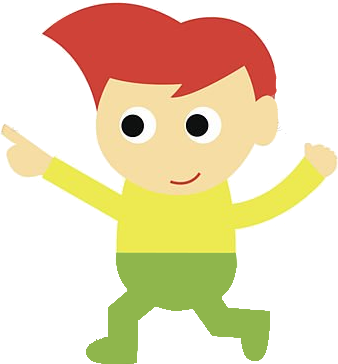 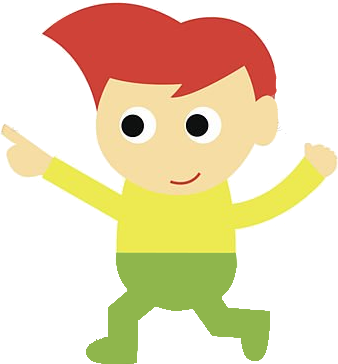 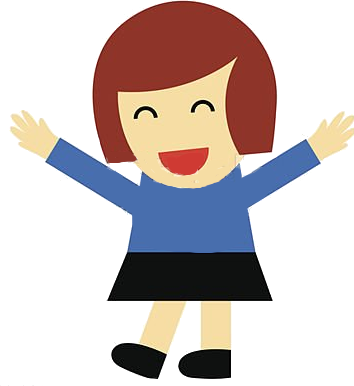 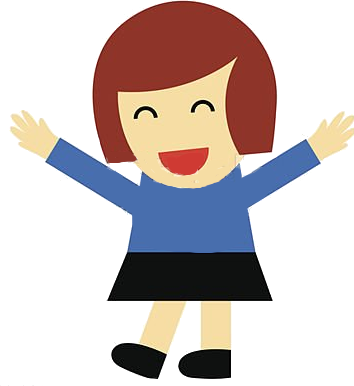 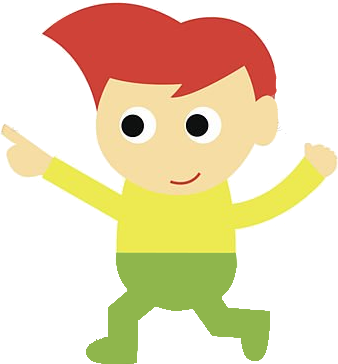 IL DOCENTE INIZIA A FARE L’APPELLO
E A COMPILARE IL MODULO DI EVACUAZIONE
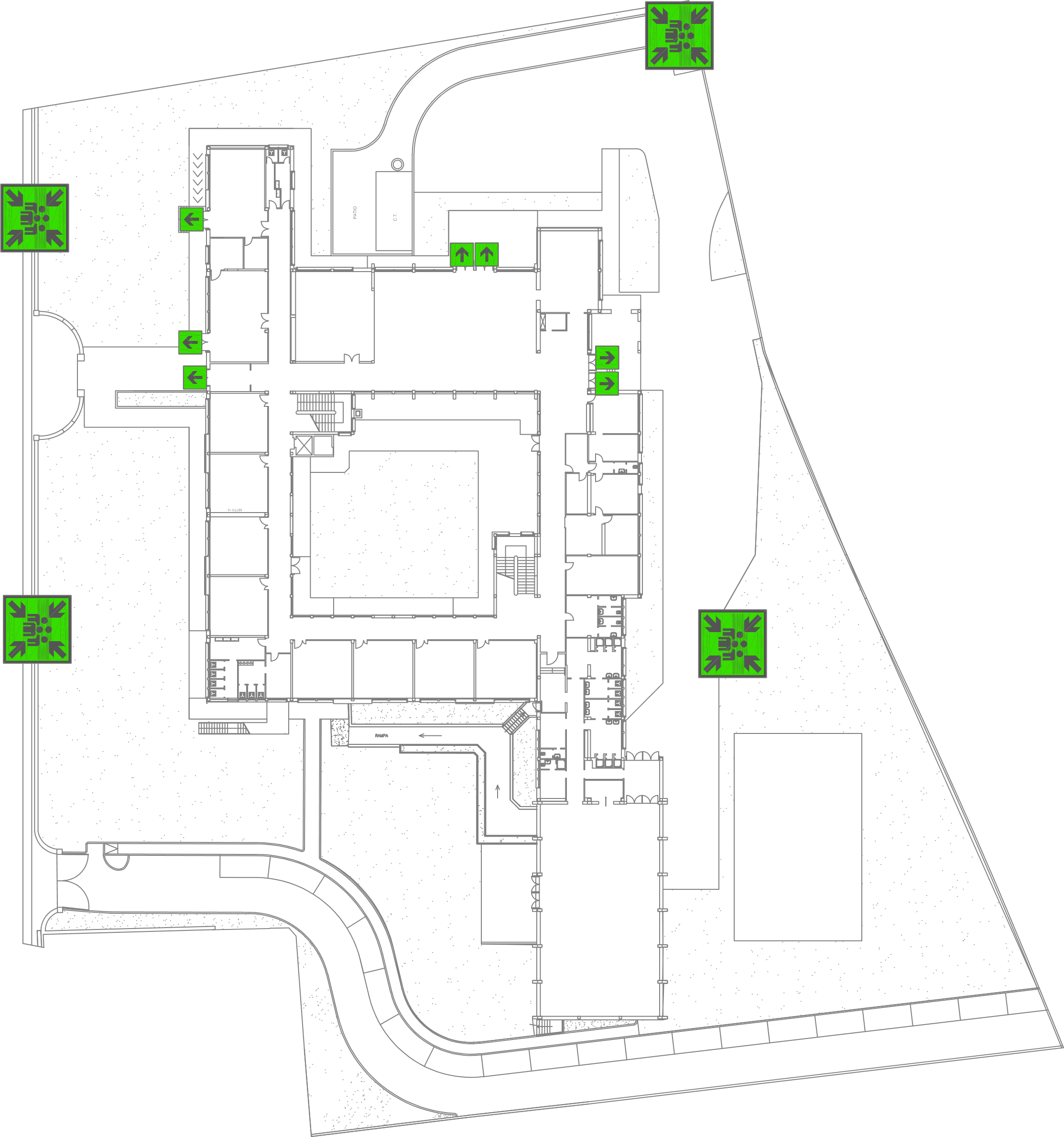 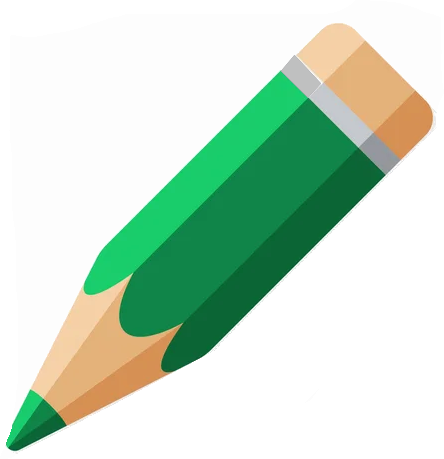 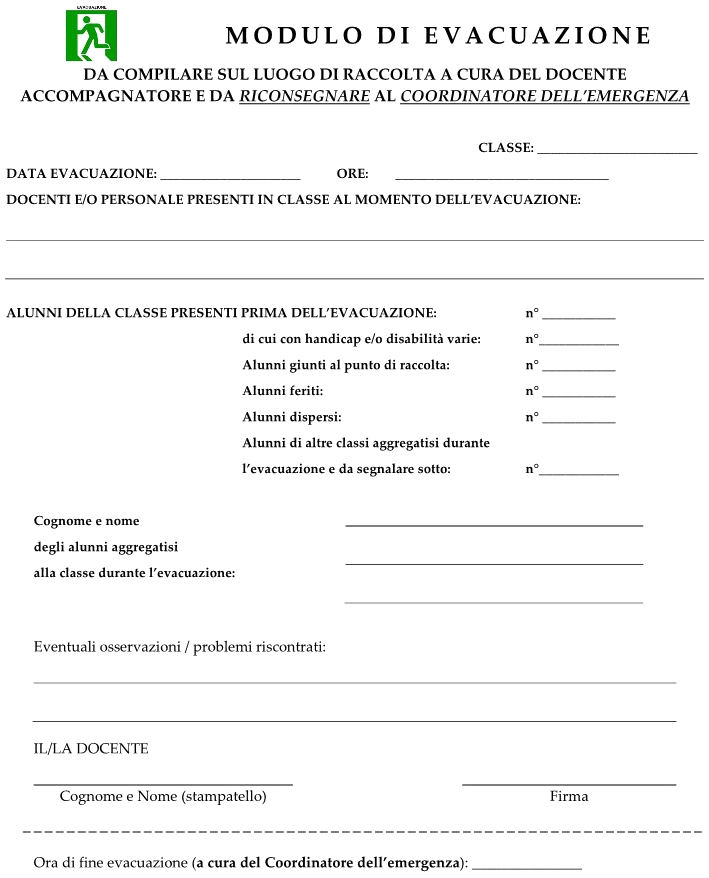 COME COMPORTARSI IN CASO DI EVACUAZIONE
2B
IL DOCENTE INIZIA A 
FARE L’APPELLO
E A COMPILARE IL 
MODULO DI EVACUAZIONE
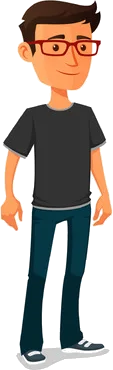 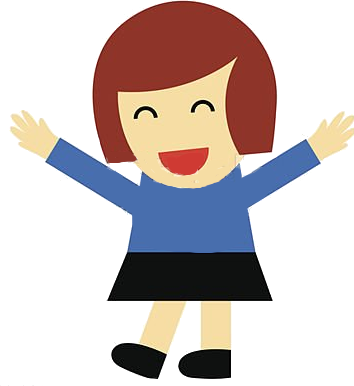 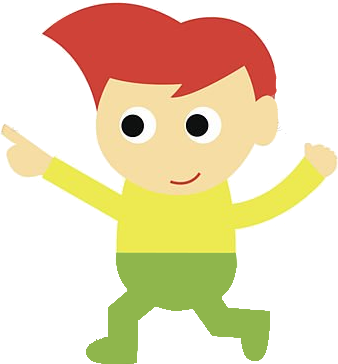 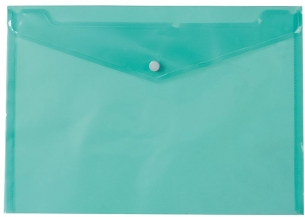 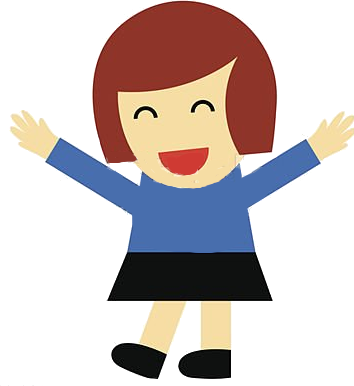 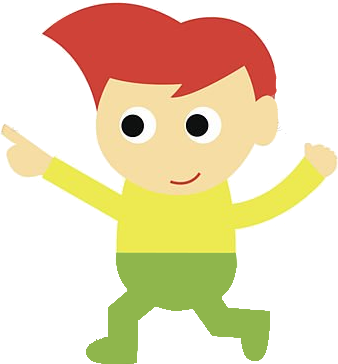 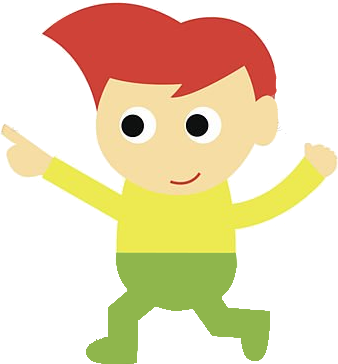 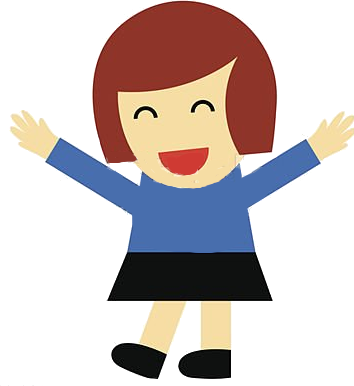 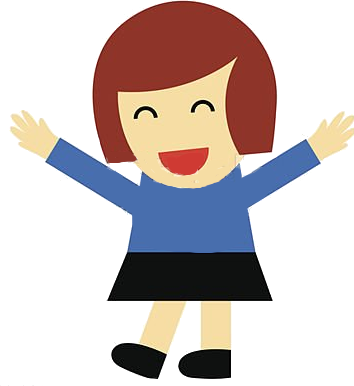 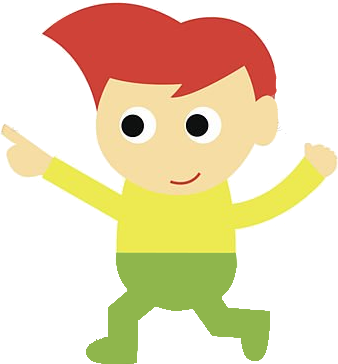 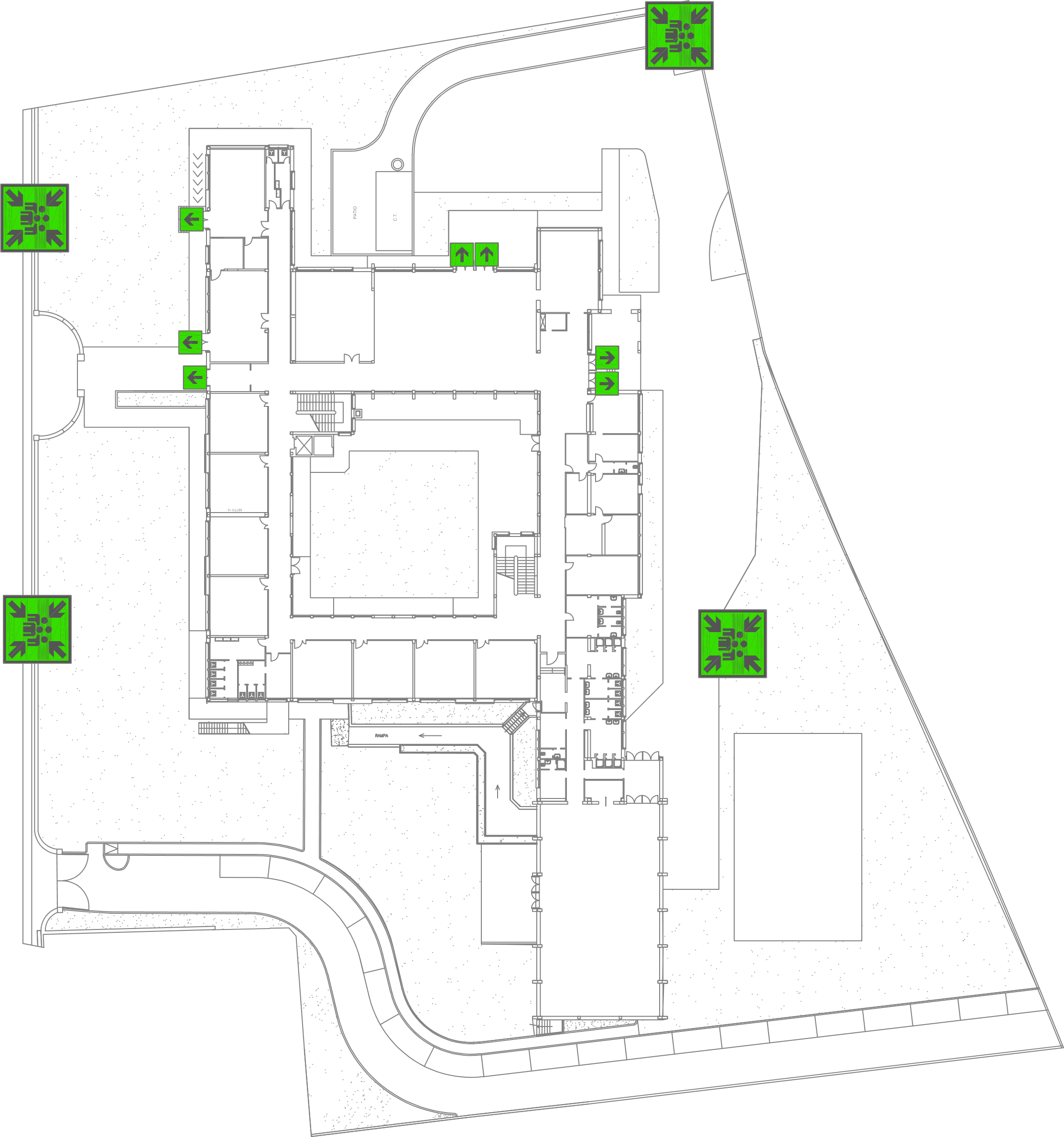 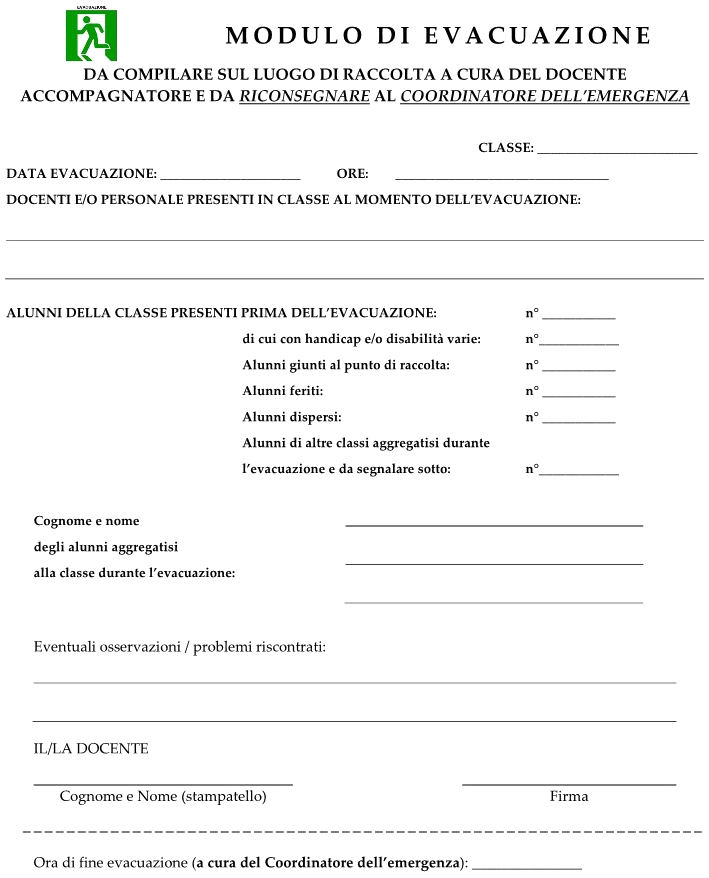 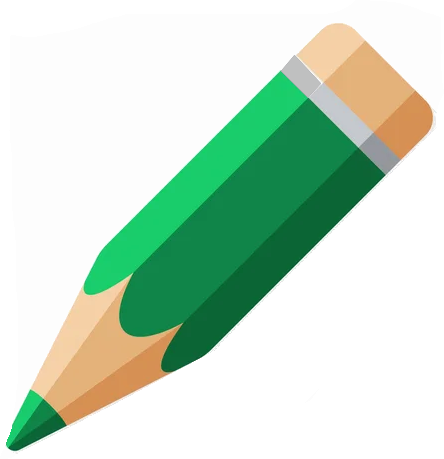 COME COMPORTARSI IN CASO DI EVACUAZIONE
2B
11/12/2022
IL DOCENTE INIZIA A 
FARE L’APPELLO
E A COMPILARE IL 
MODULO DI EVACUAZIONE
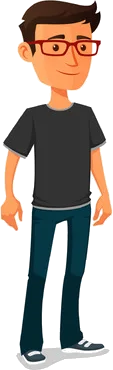 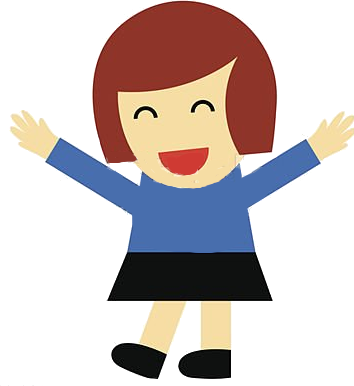 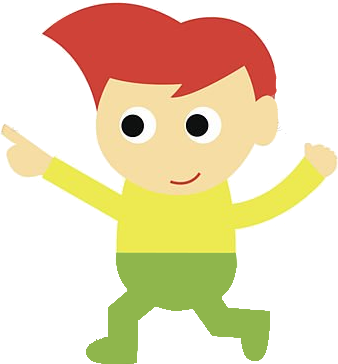 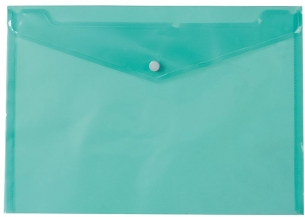 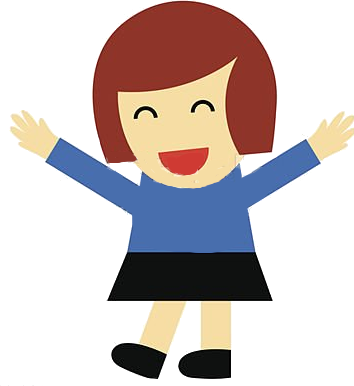 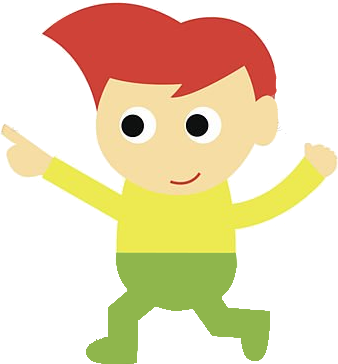 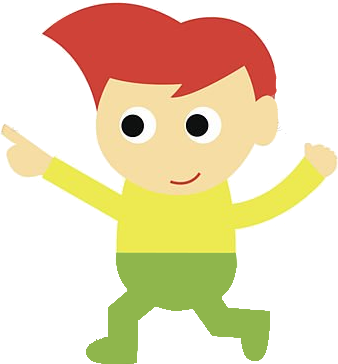 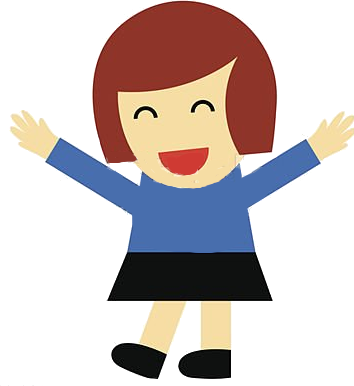 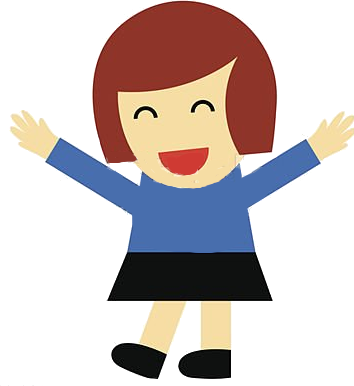 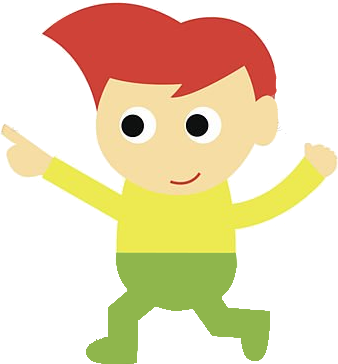 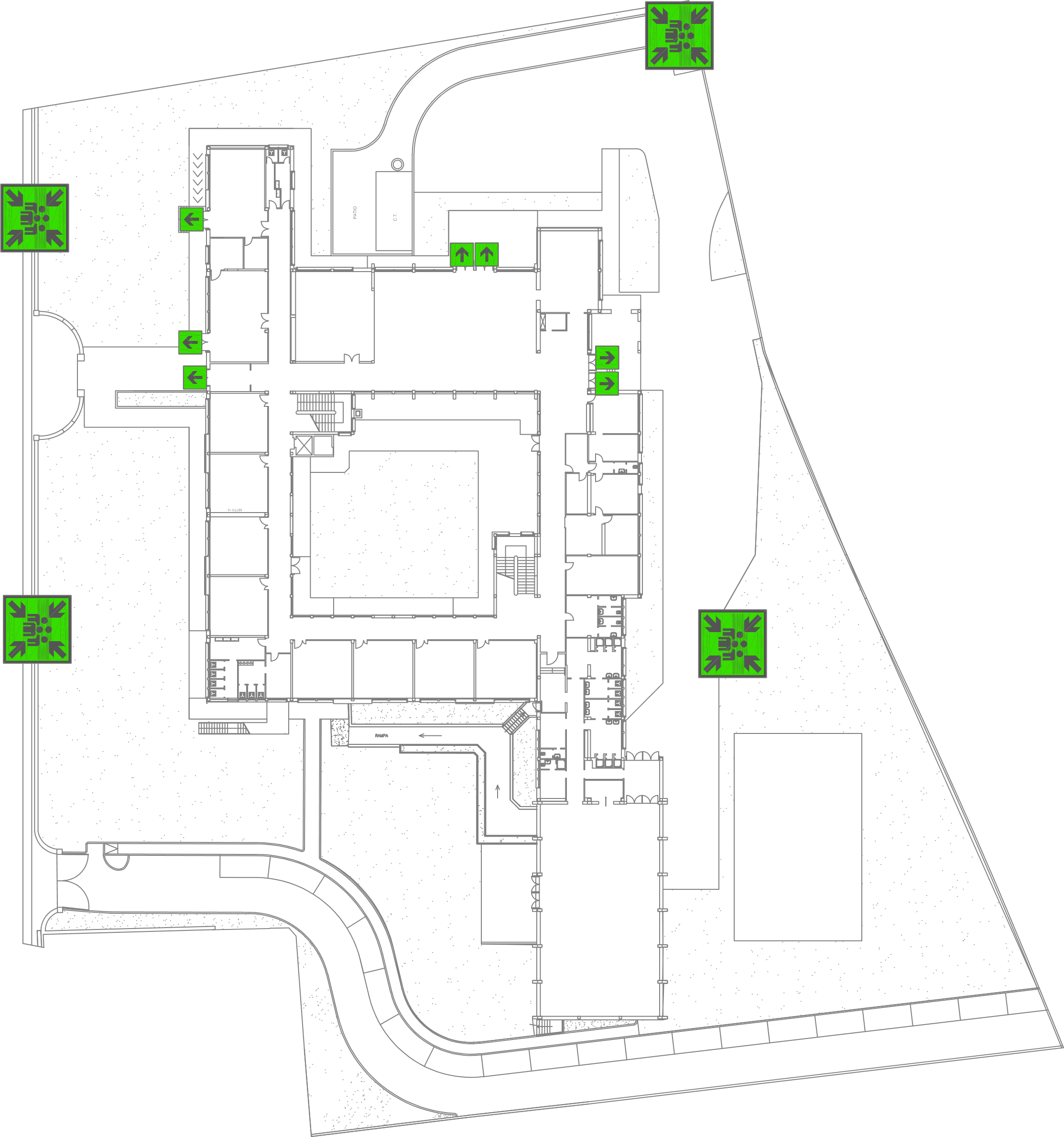 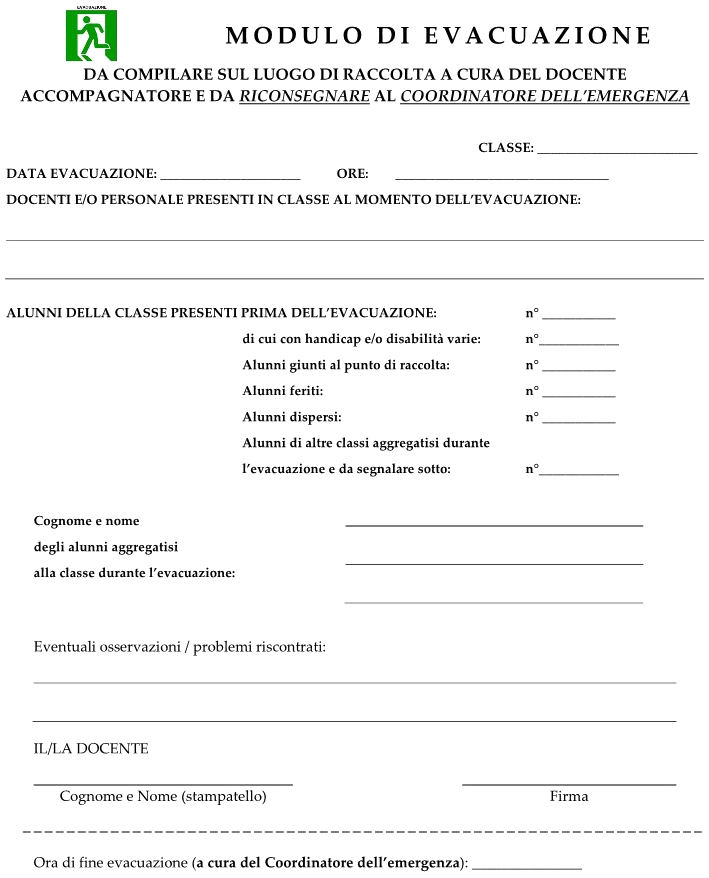 COME COMPORTARSI IN CASO DI EVACUAZIONE
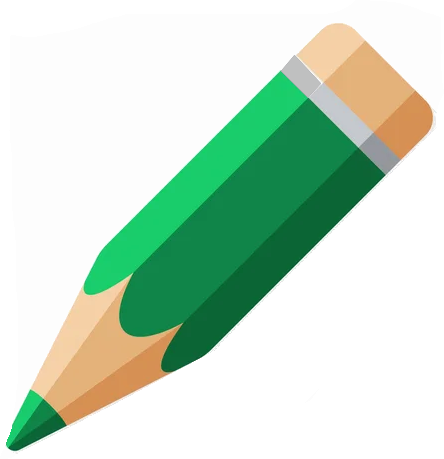 2B
11/12/2022
10:45
IL DOCENTE INIZIA A 
FARE L’APPELLO
E A COMPILARE IL 
MODULO DI EVACUAZIONE
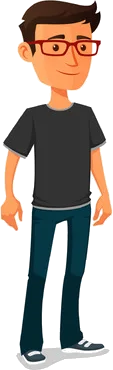 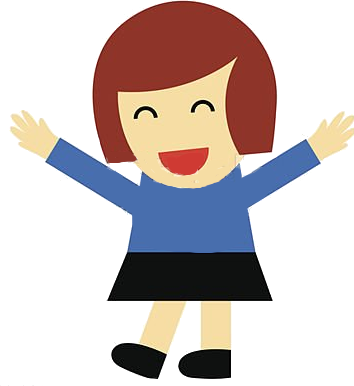 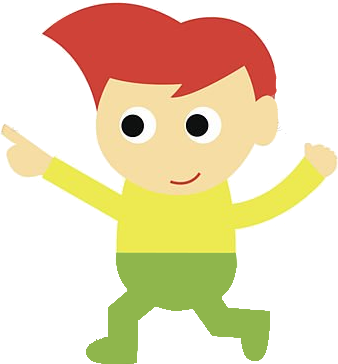 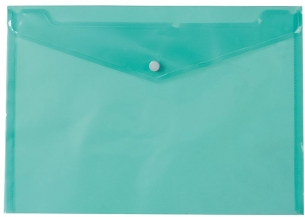 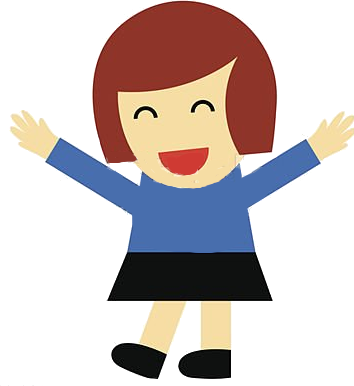 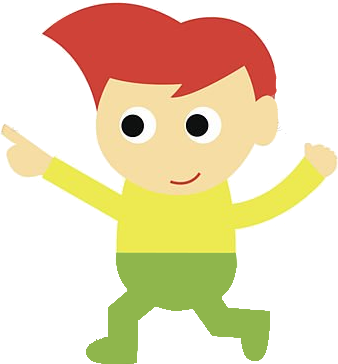 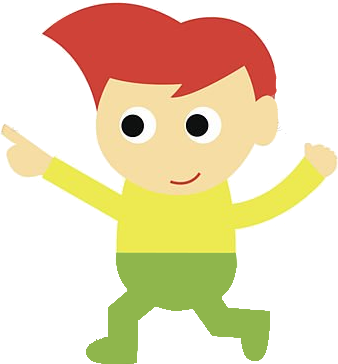 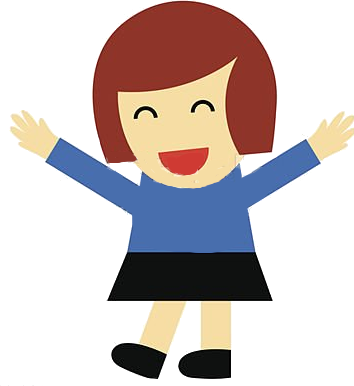 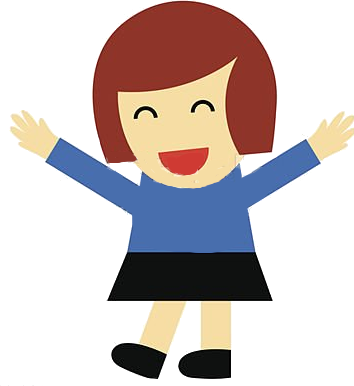 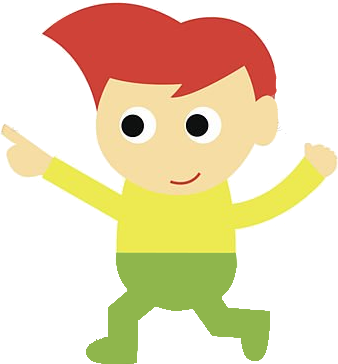 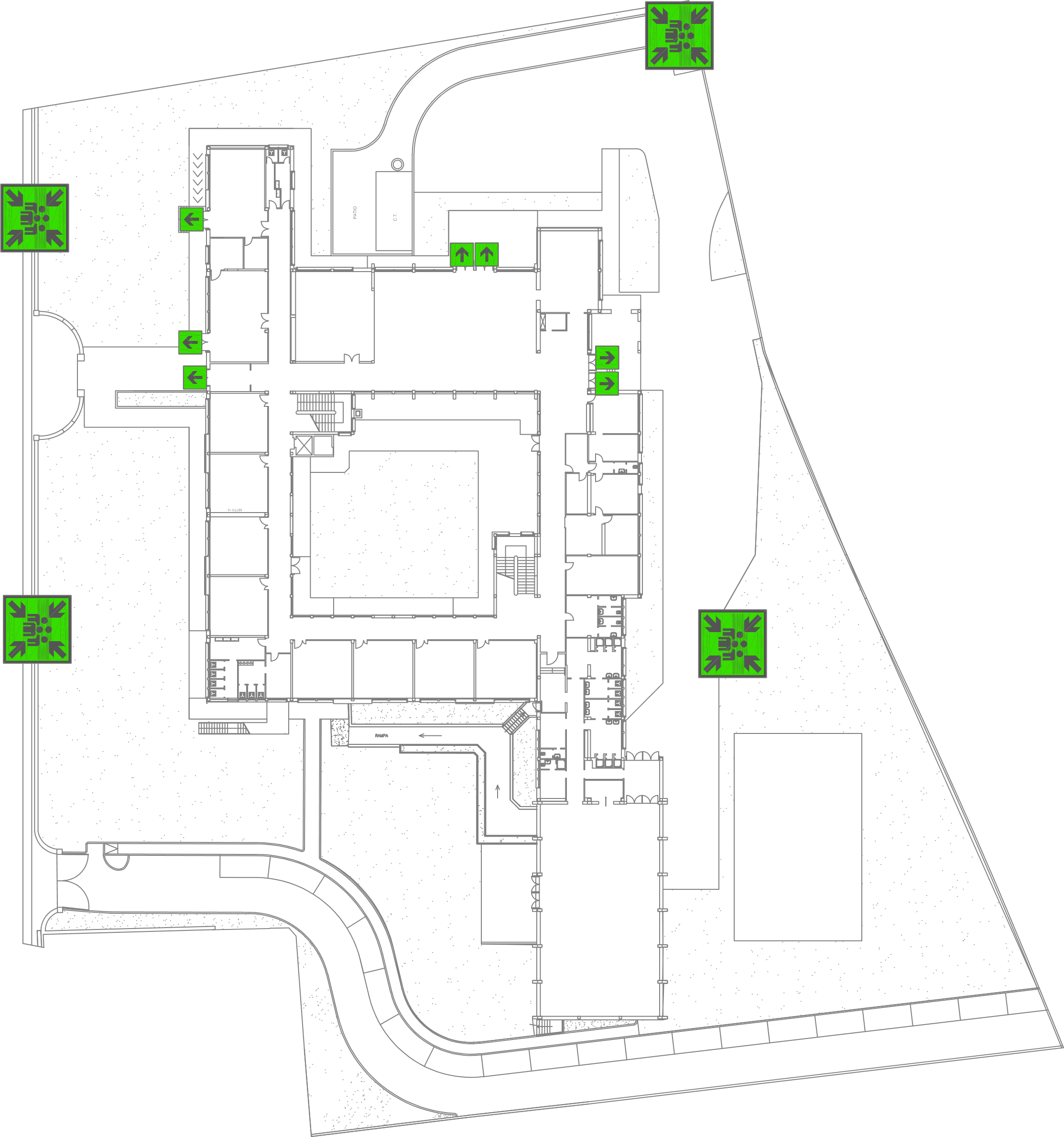 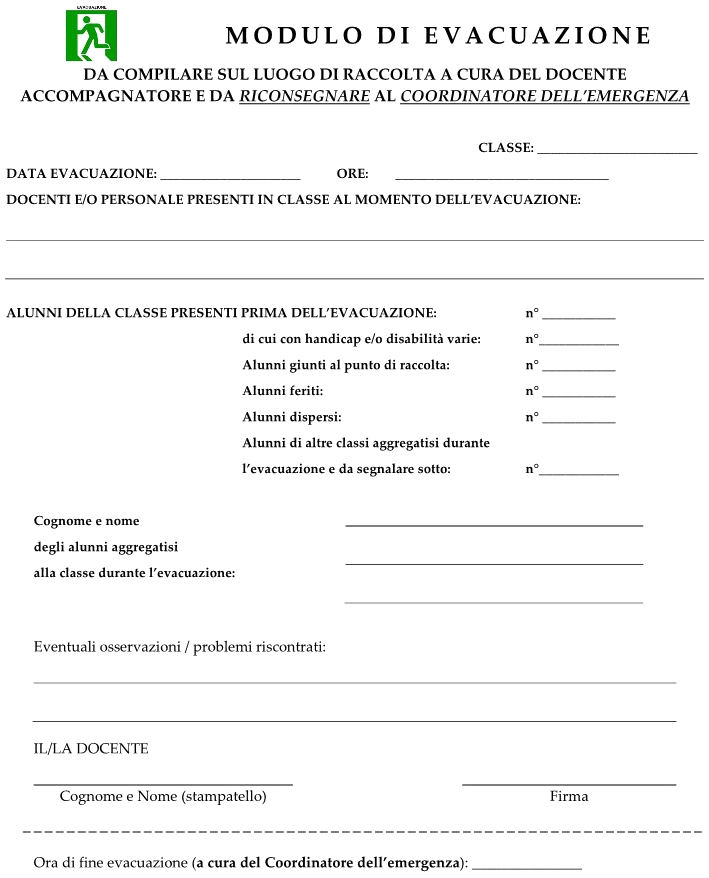 COME COMPORTARSI IN CASO DI EVACUAZIONE
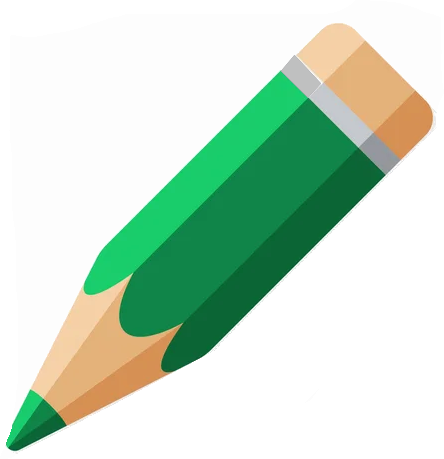 2B
11/12/2022
10:45
IL DOCENTE INIZIA A 
FARE L’APPELLO
E A COMPILARE IL 
MODULO DI EVACUAZIONE
ALBERTO BARBISAN
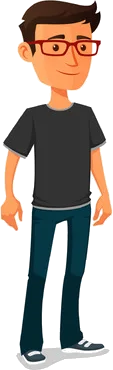 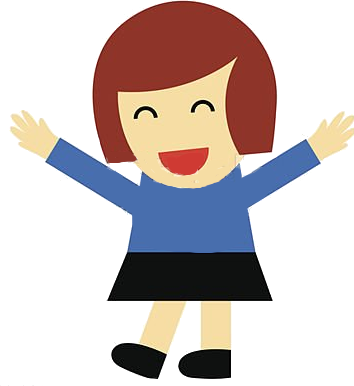 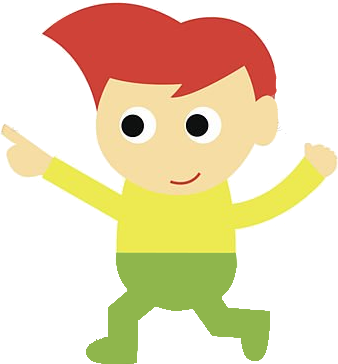 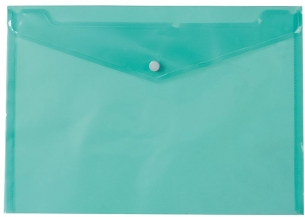 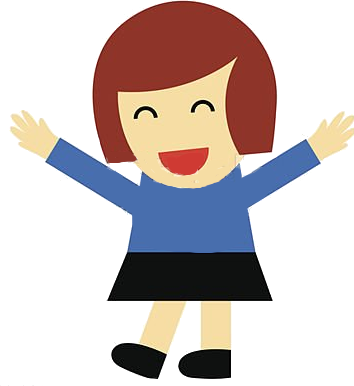 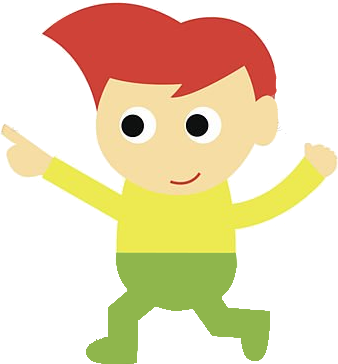 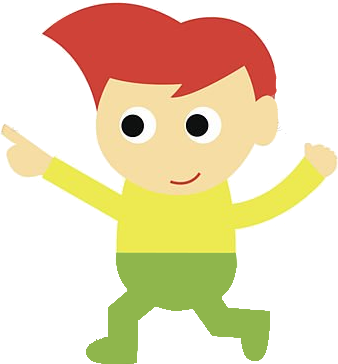 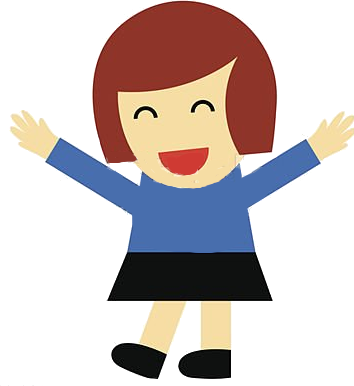 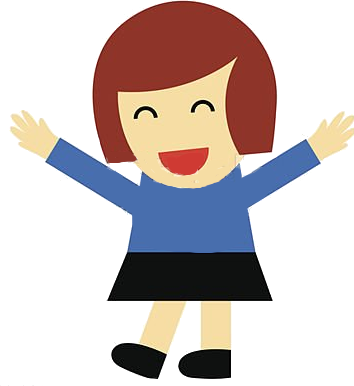 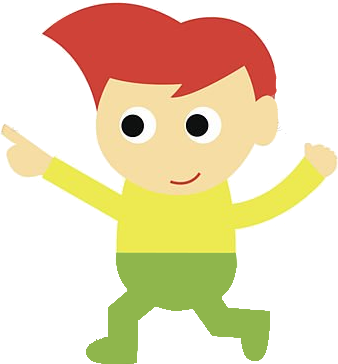 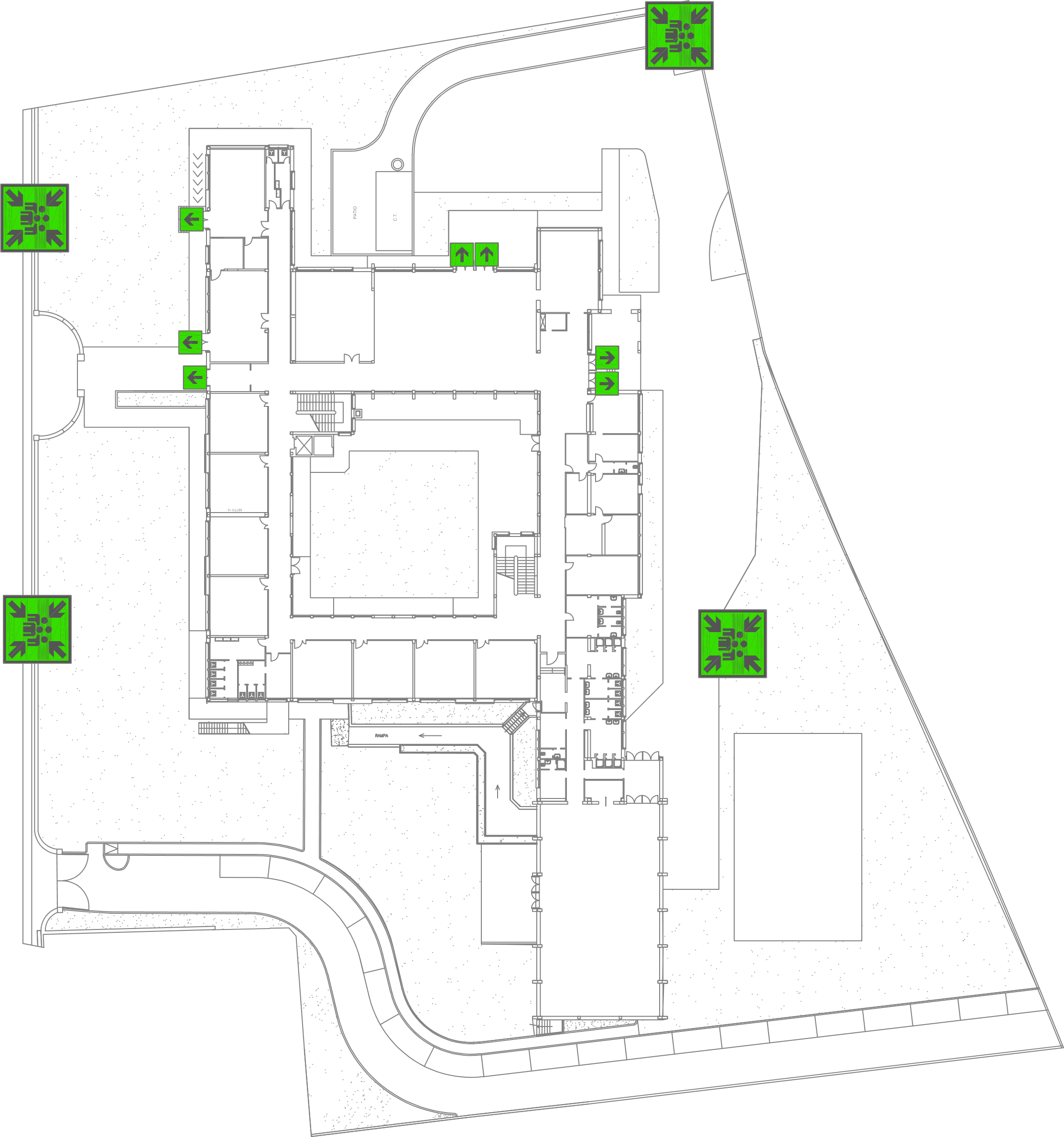 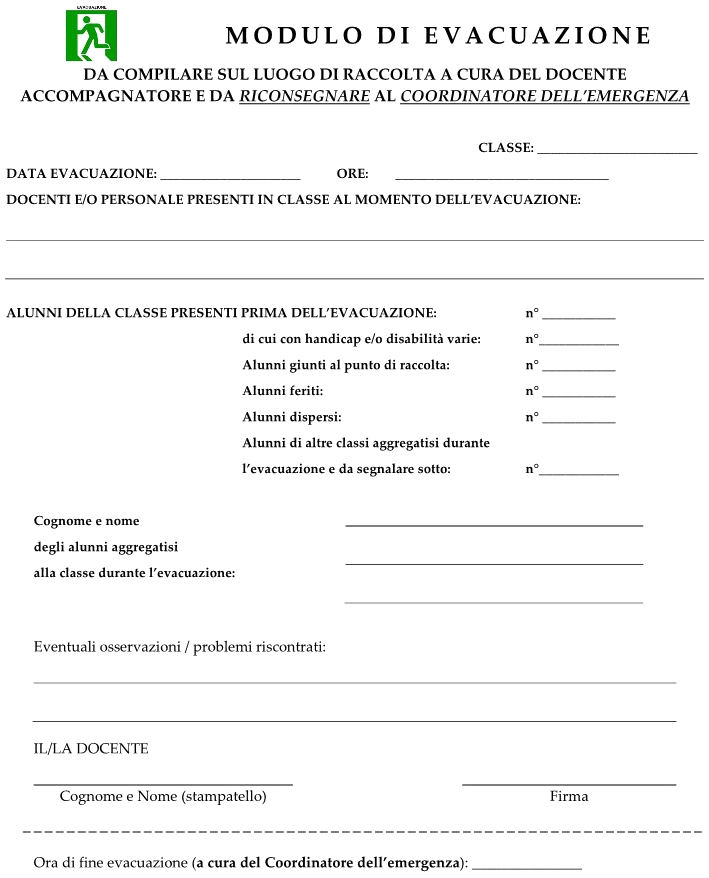 COME COMPORTARSI IN CASO DI EVACUAZIONE
2B
11/12/2022
10:45
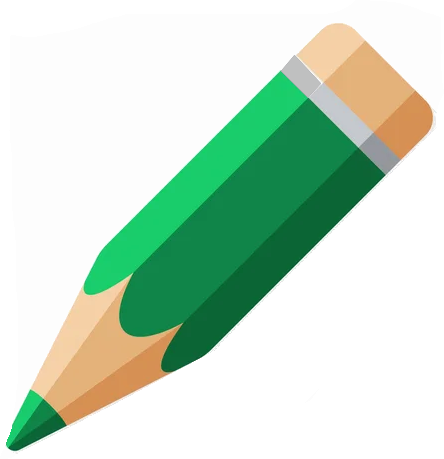 IL DOCENTE INIZIA A 
FARE L’APPELLO
E A COMPILARE IL 
MODULO DI EVACUAZIONE
ALBERTO BARBISAN
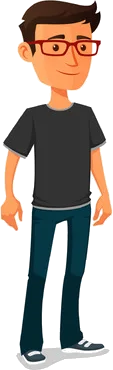 6
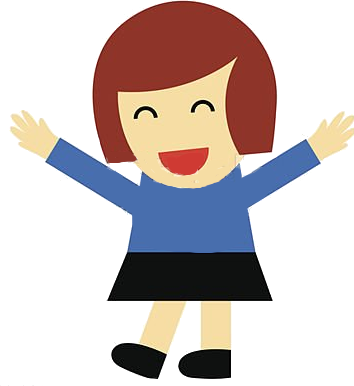 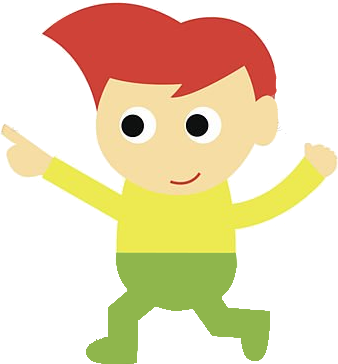 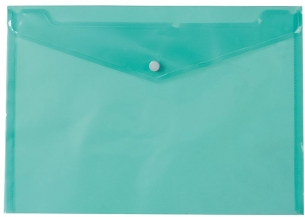 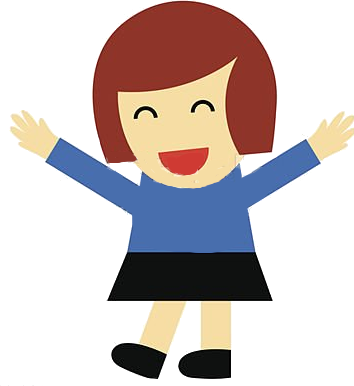 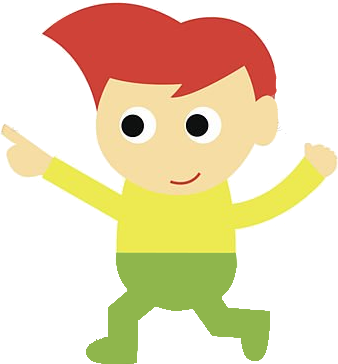 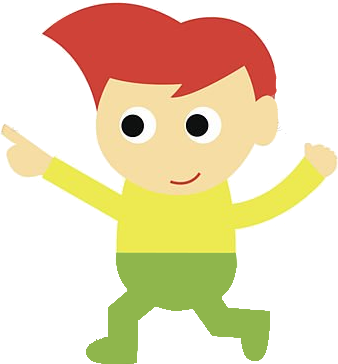 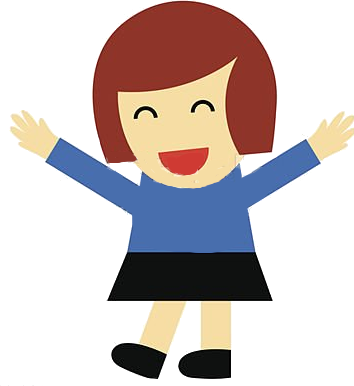 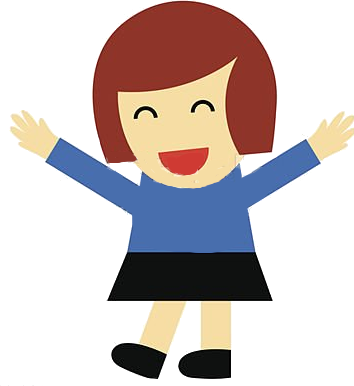 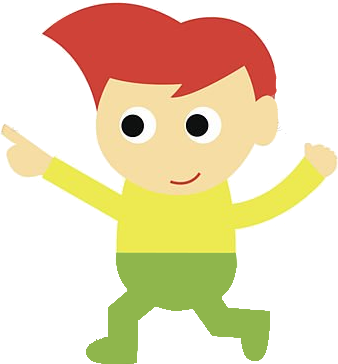 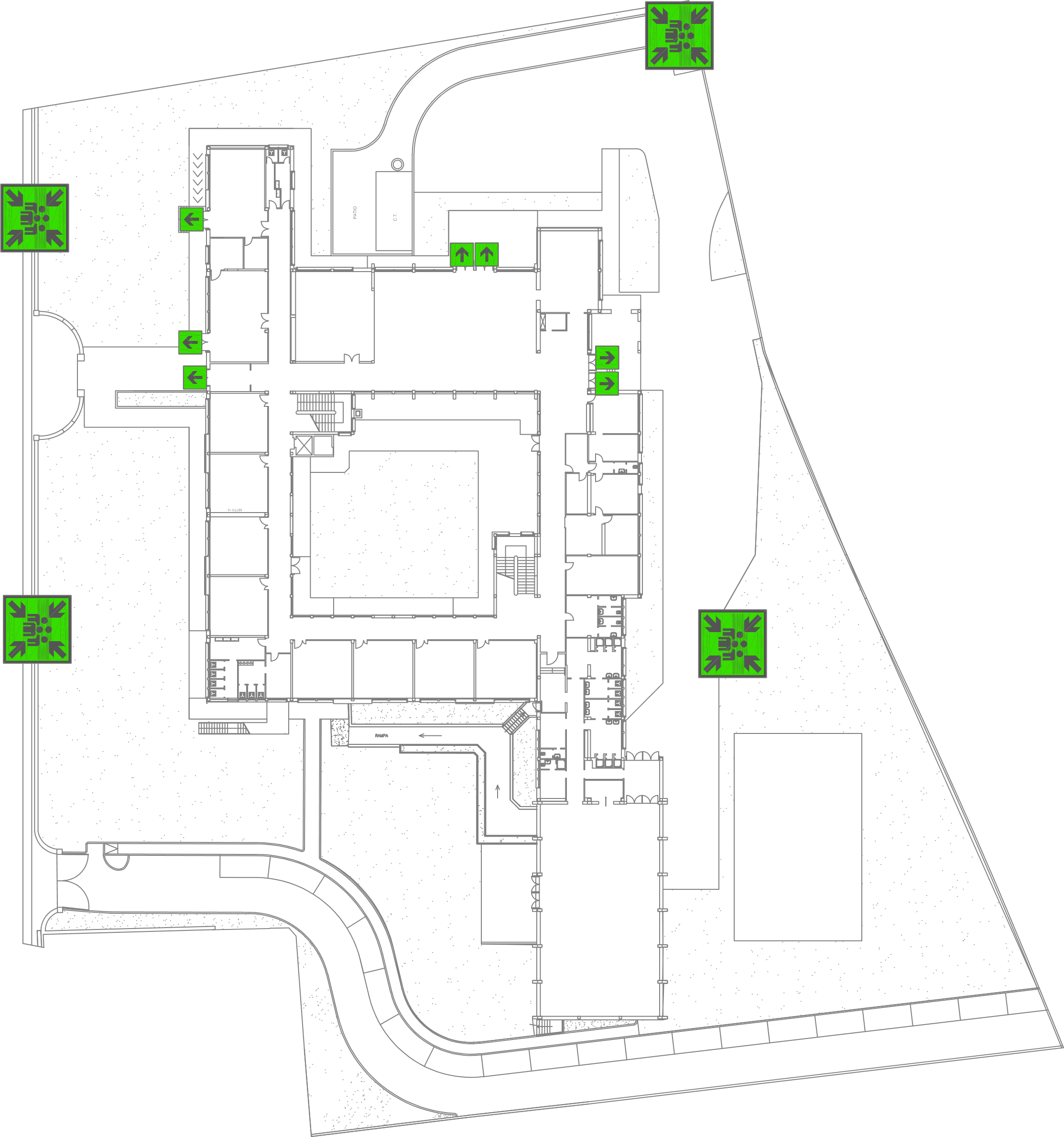 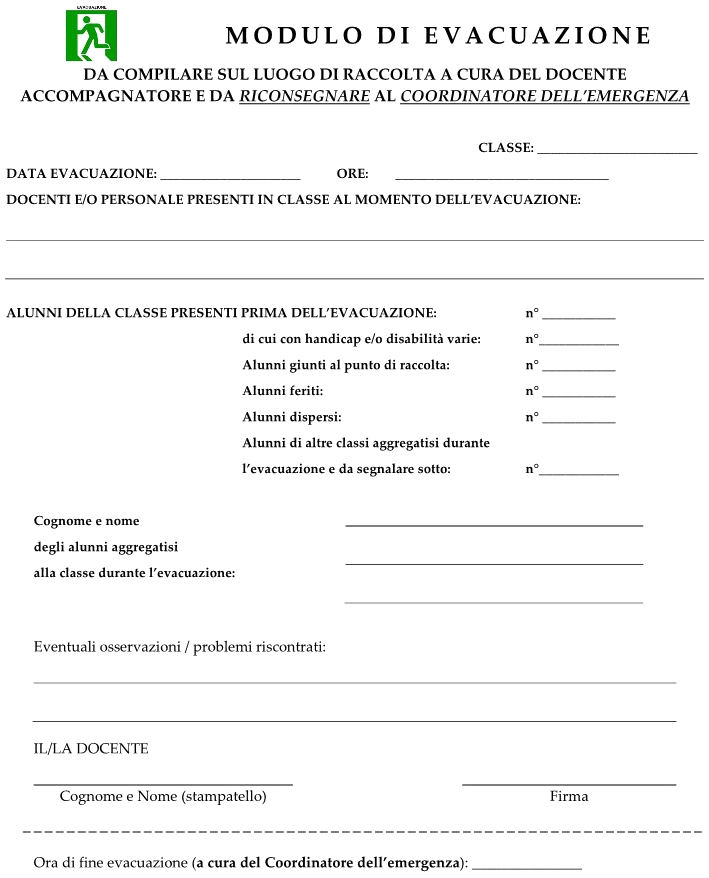 COME COMPORTARSI IN CASO DI EVACUAZIONE
2B
11/12/2022
10:45
IL DOCENTE INIZIA A 
FARE L’APPELLO
E A COMPILARE IL 
MODULO DI EVACUAZIONE
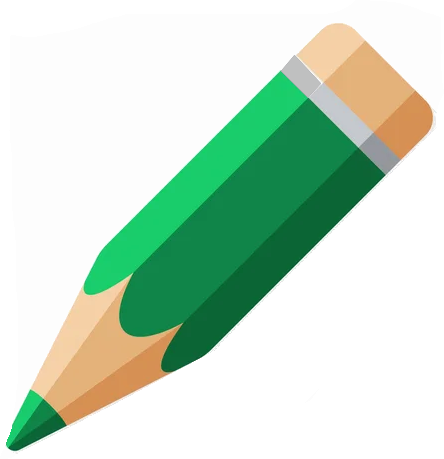 ALBERTO BARBISAN
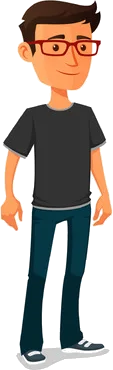 6
0
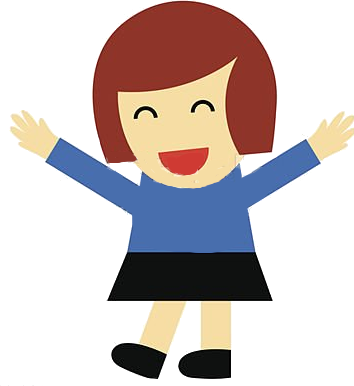 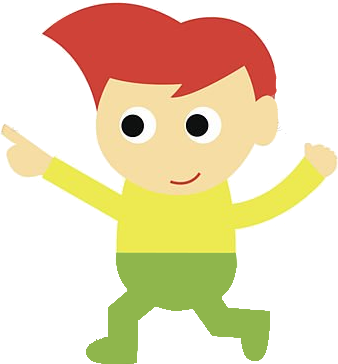 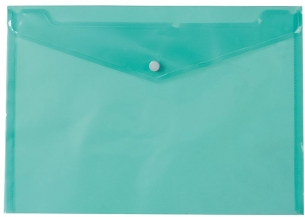 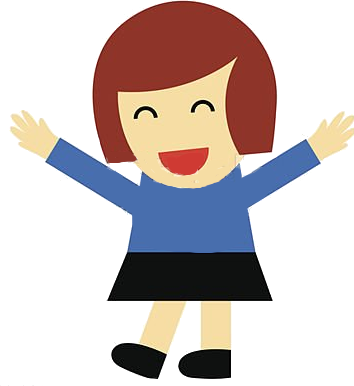 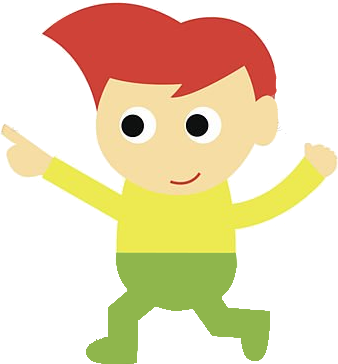 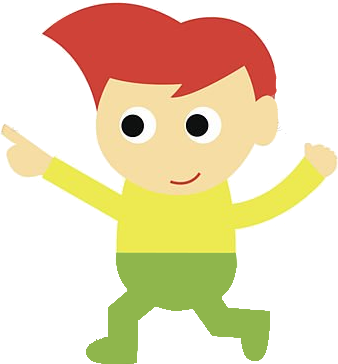 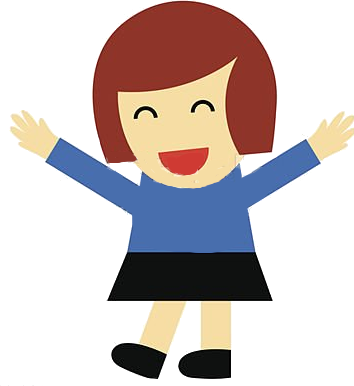 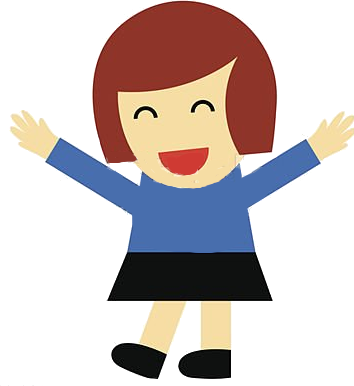 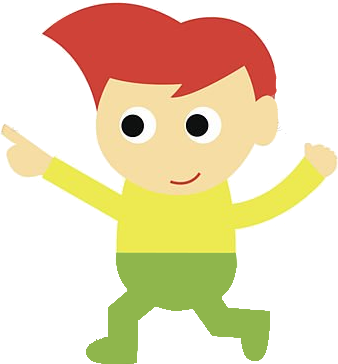 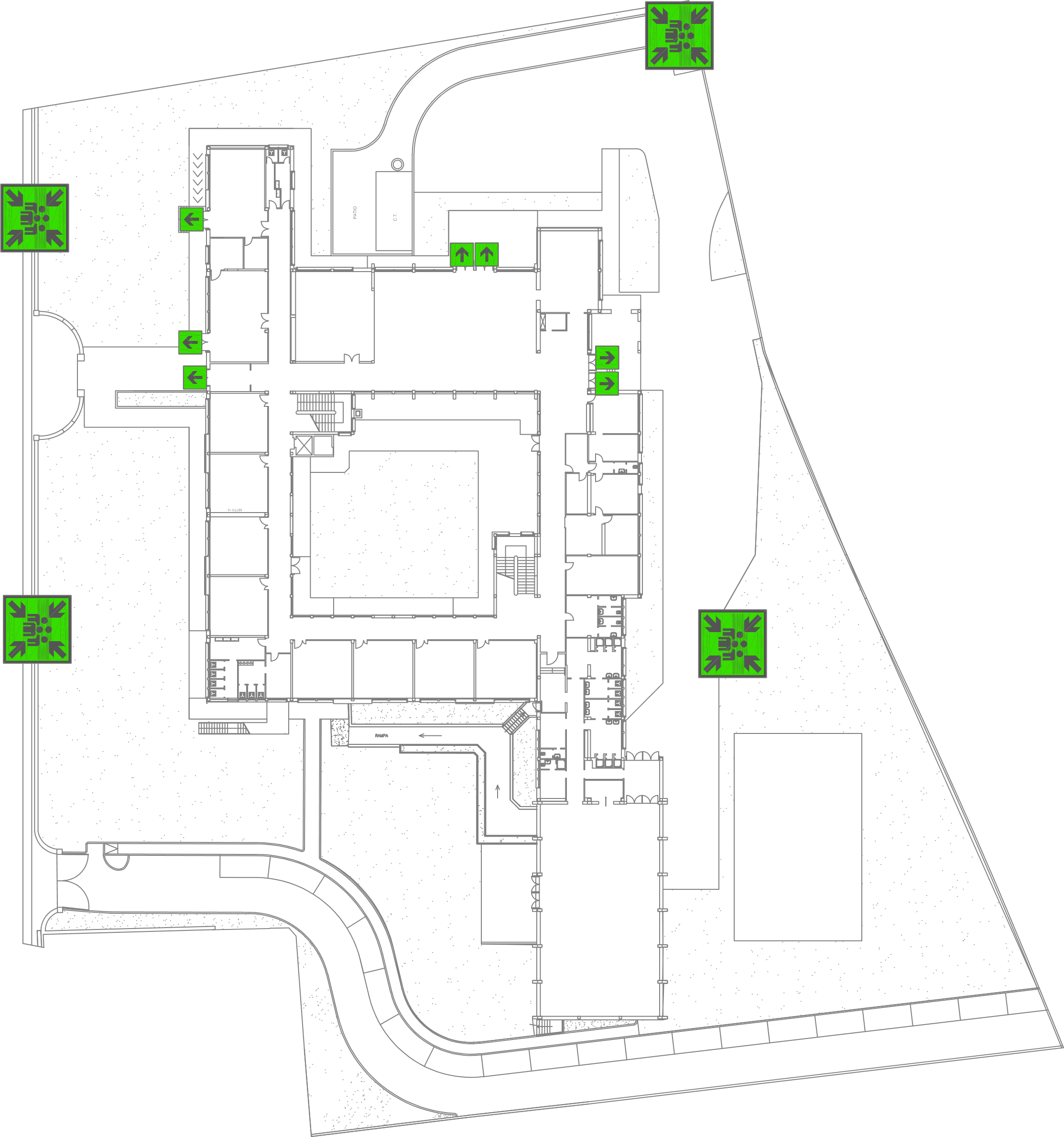 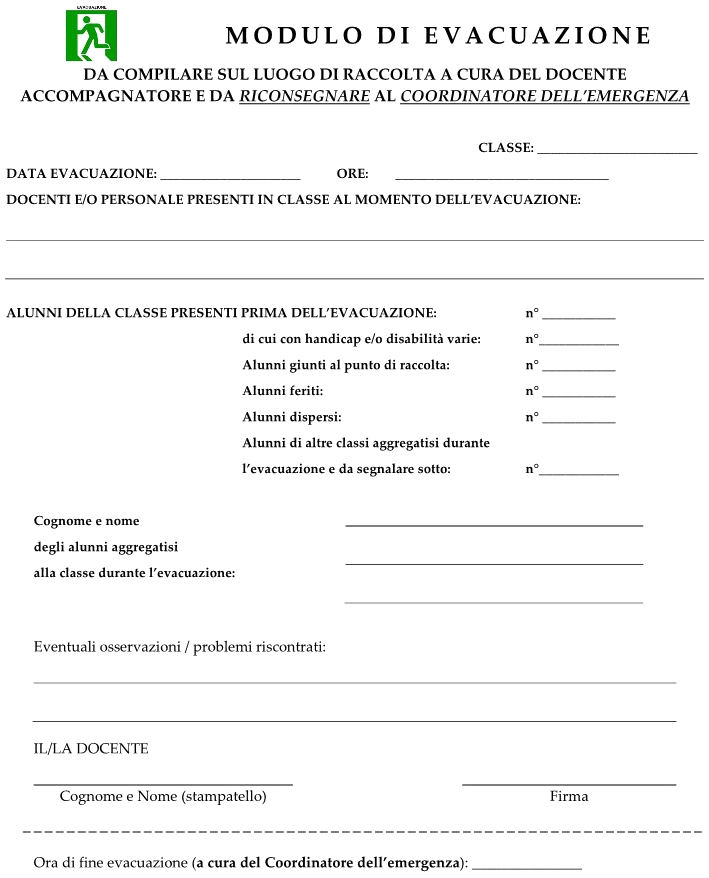 COME COMPORTARSI IN CASO DI EVACUAZIONE
2B
11/12/2022
10:45
IL DOCENTE INIZIA A 
FARE L’APPELLO
E A COMPILARE IL 
MODULO DI EVACUAZIONE
ALBERTO BARBISAN
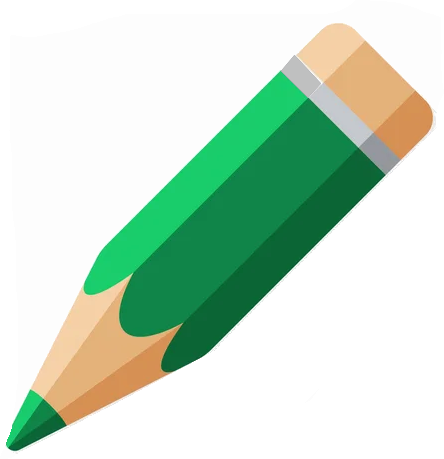 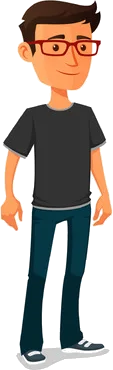 6
0
6
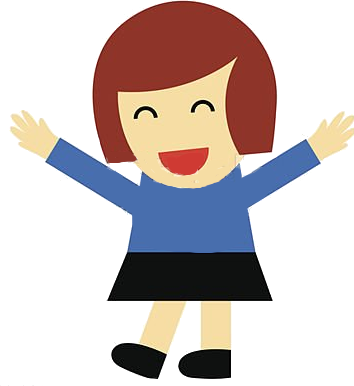 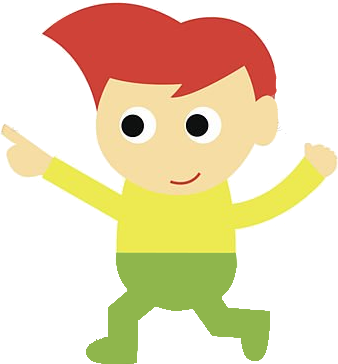 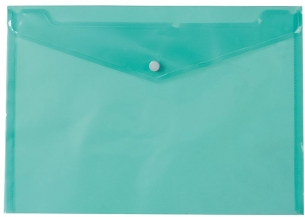 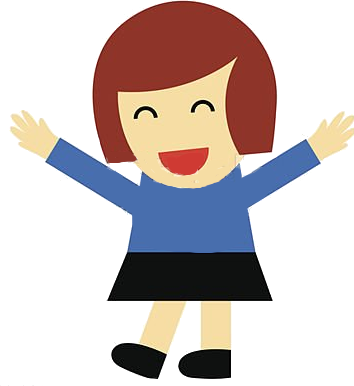 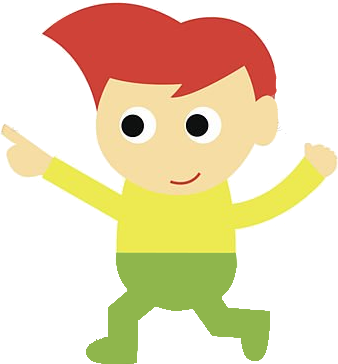 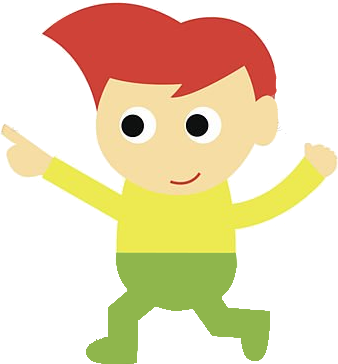 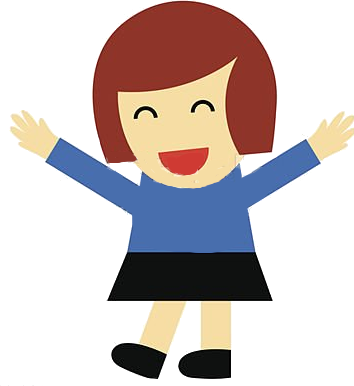 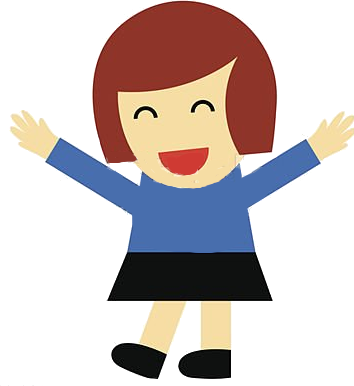 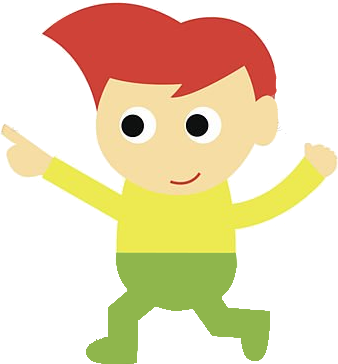 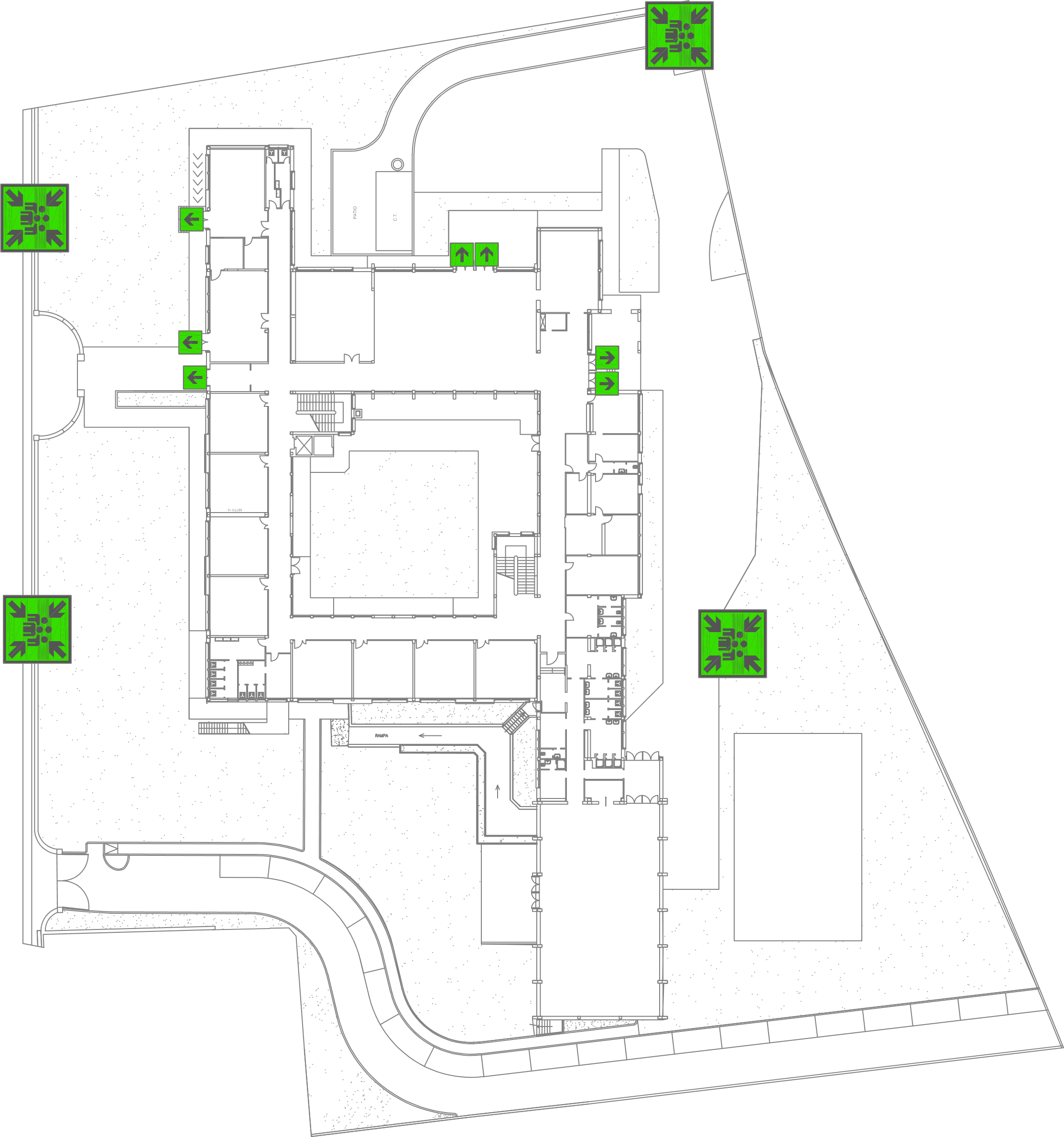 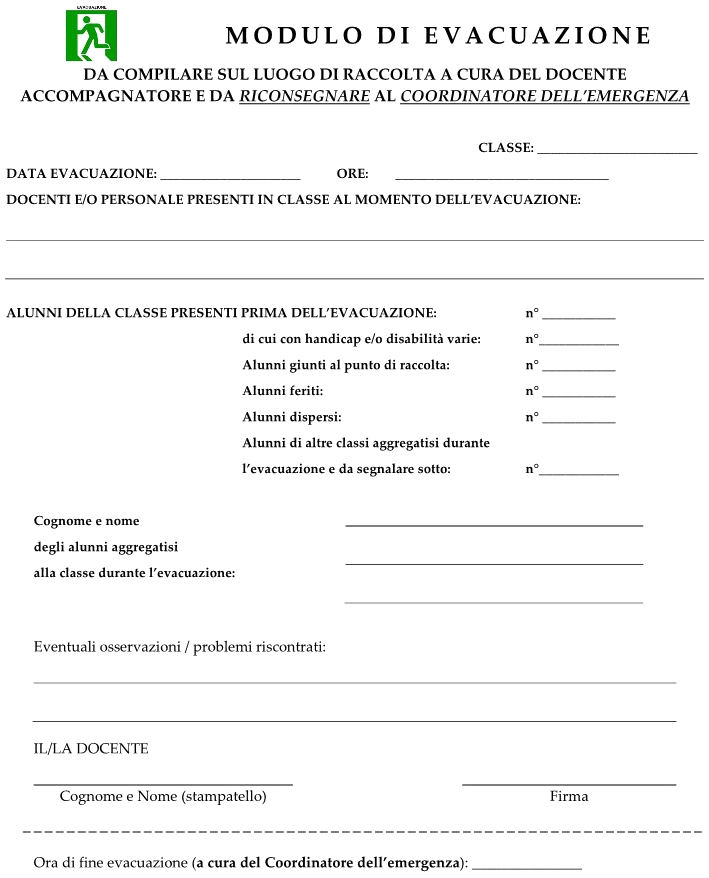 COME COMPORTARSI IN CASO DI EVACUAZIONE
2B
11/12/2022
10:45
IL DOCENTE INIZIA A 
FARE L’APPELLO
E A COMPILARE IL 
MODULO DI EVACUAZIONE
ALBERTO BARBISAN
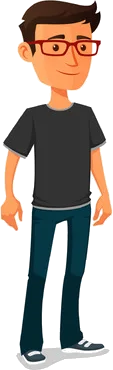 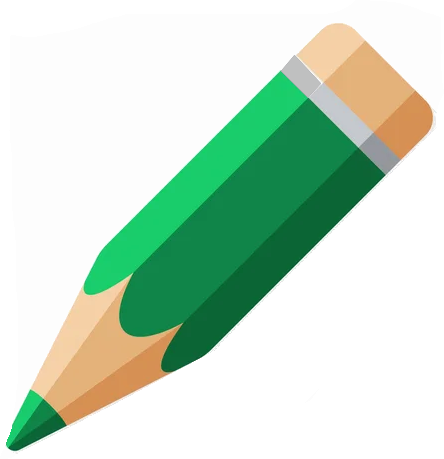 6
0
6
0
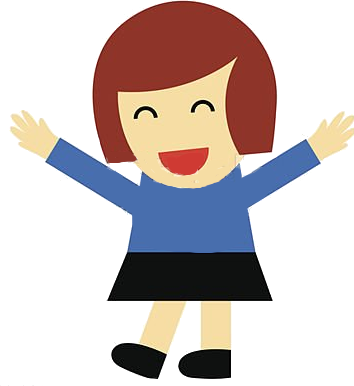 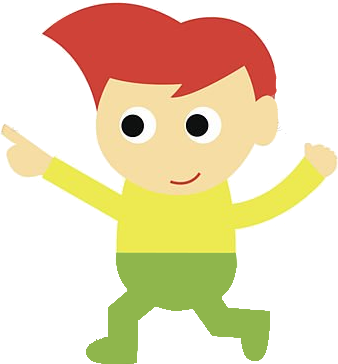 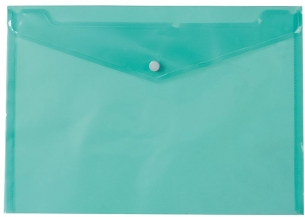 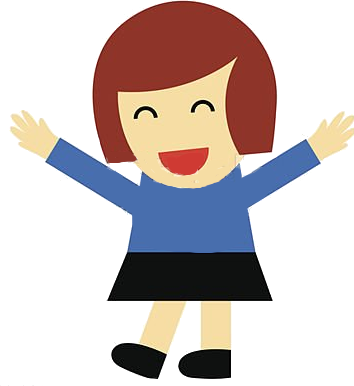 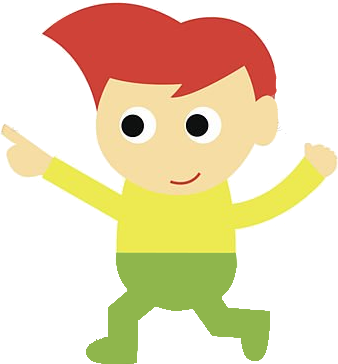 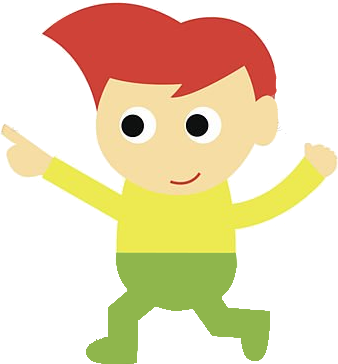 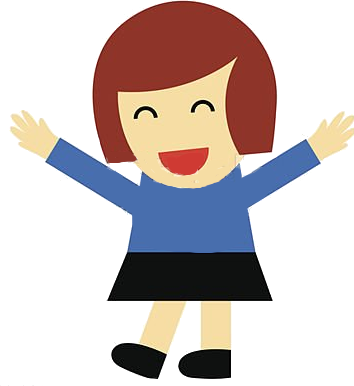 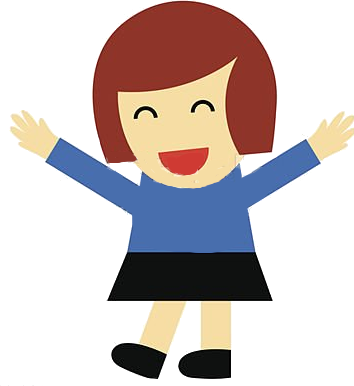 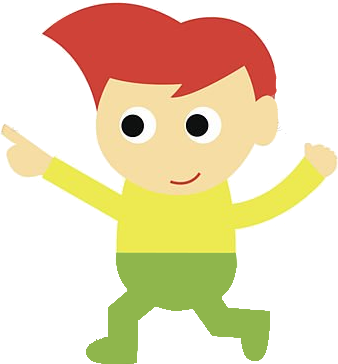 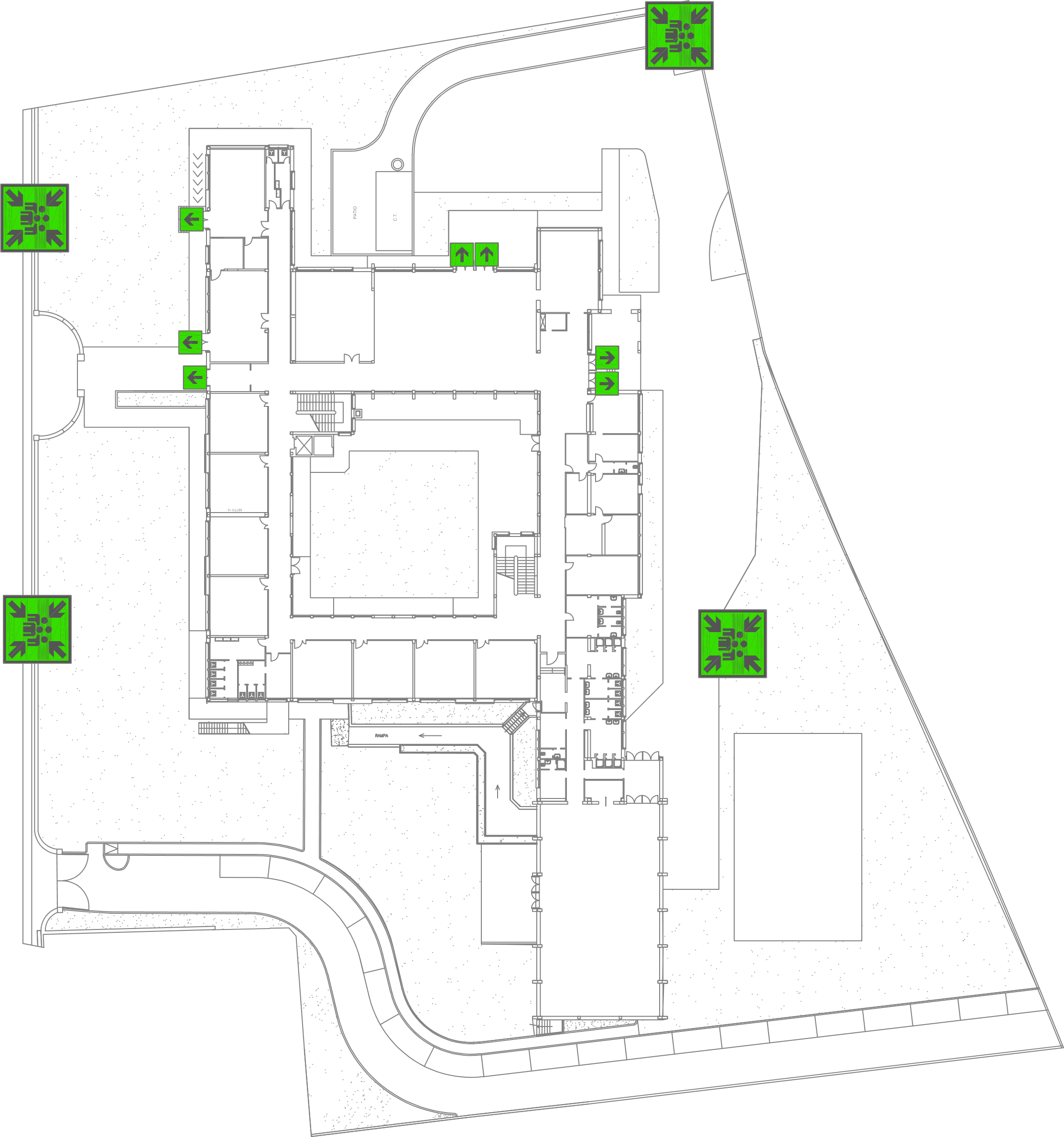 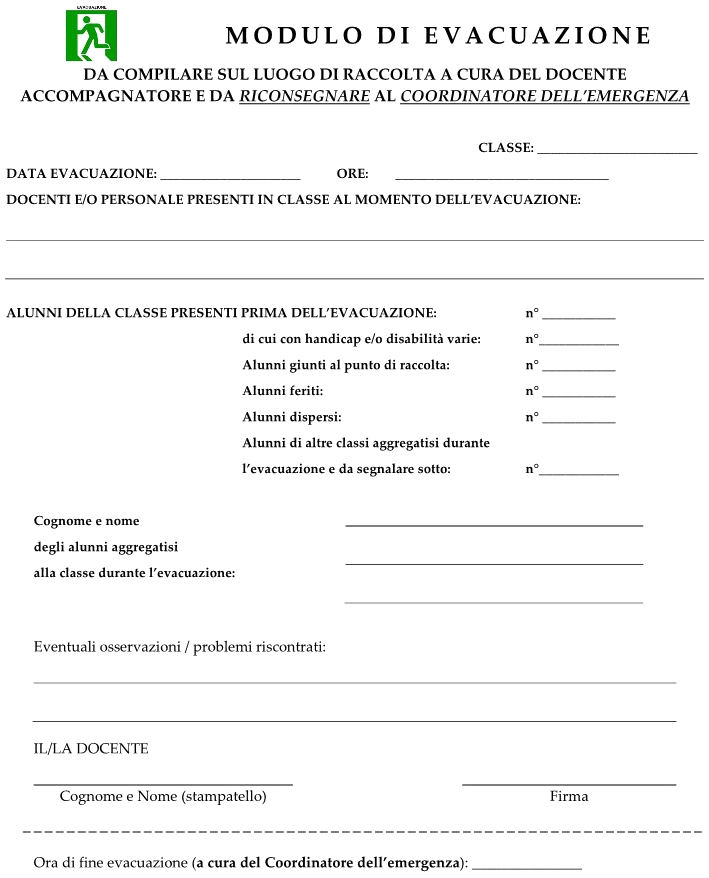 COME COMPORTARSI IN CASO DI EVACUAZIONE
2B
11/12/2022
10:45
IL DOCENTE INIZIA A 
FARE L’APPELLO
E A COMPILARE IL 
MODULO DI EVACUAZIONE
ALBERTO BARBISAN
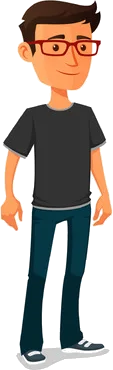 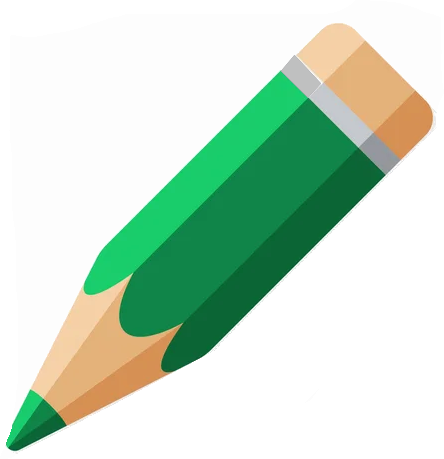 6
0
6
0
0
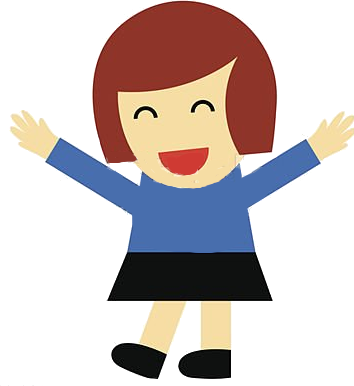 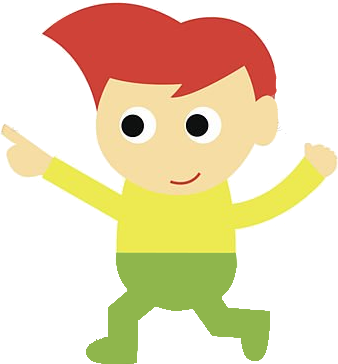 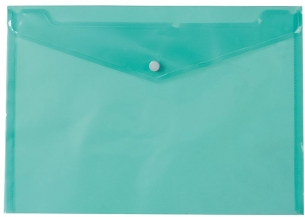 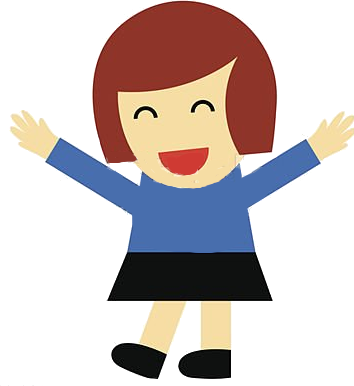 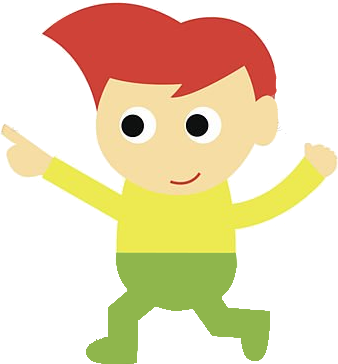 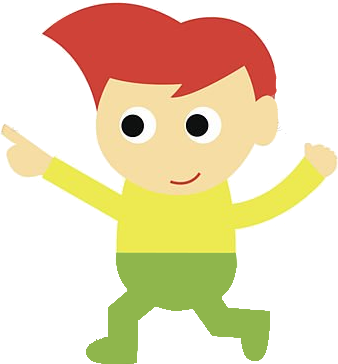 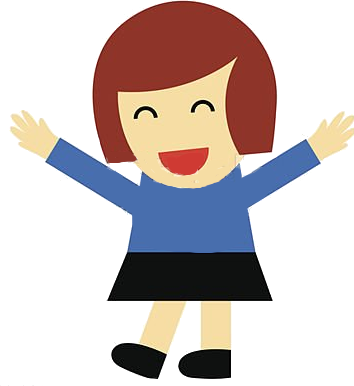 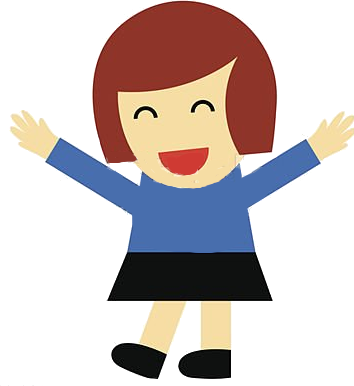 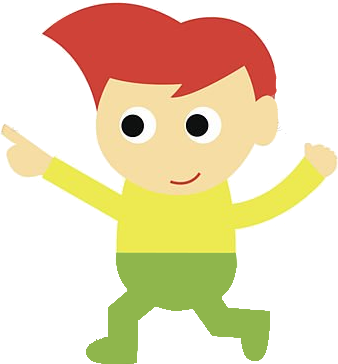 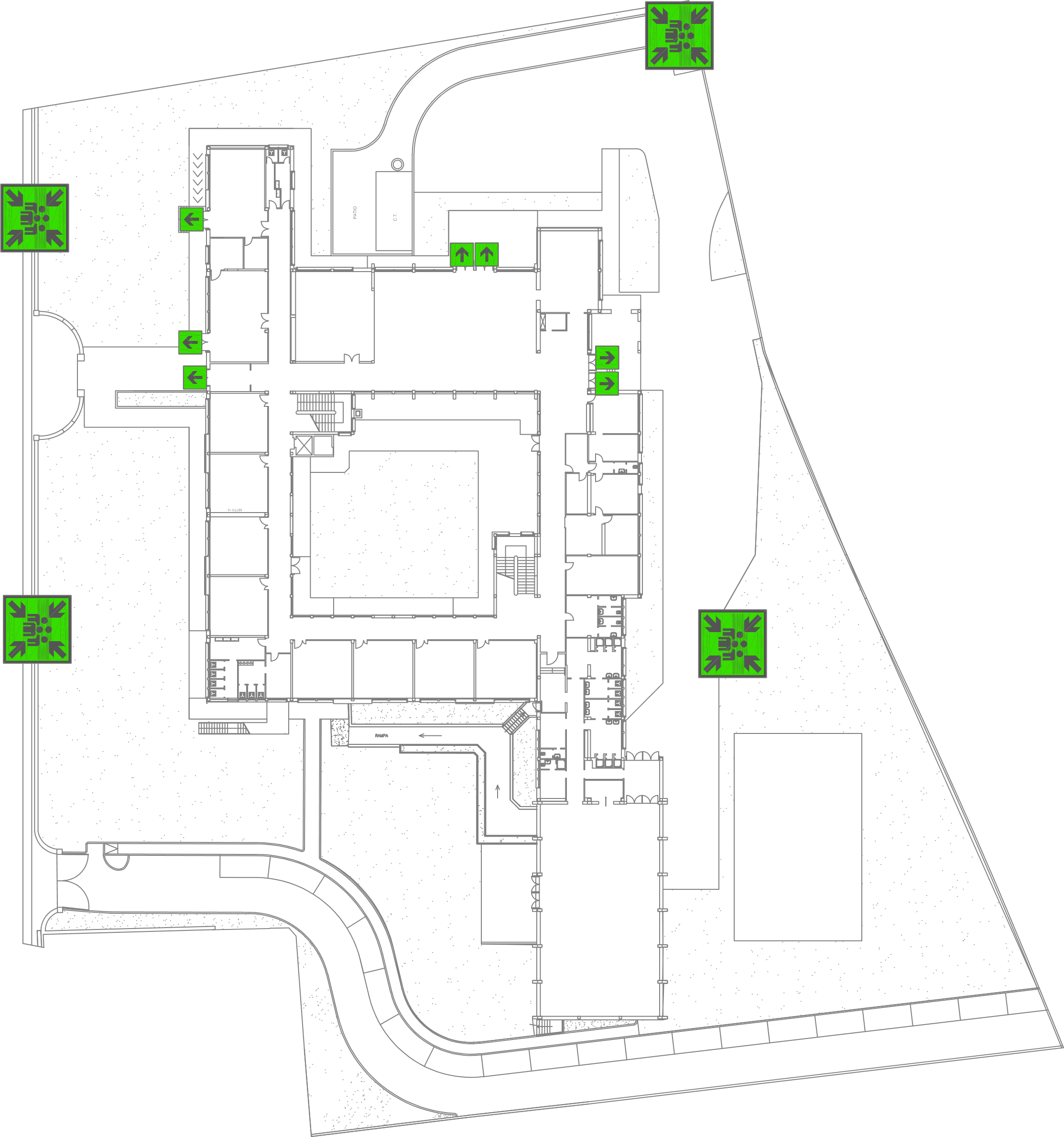 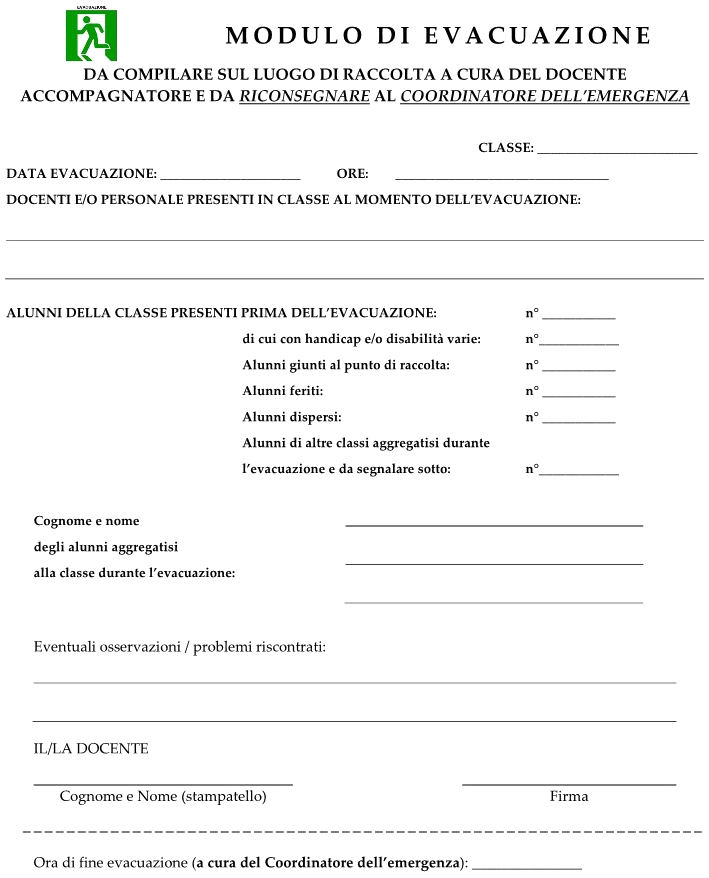 COME COMPORTARSI IN CASO DI EVACUAZIONE
2B
11/12/2022
10:45
IL DOCENTE INIZIA A 
FARE L’APPELLO
E A COMPILARE IL 
MODULO DI EVACUAZIONE
ALBERTO BARBISAN
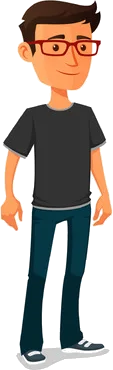 6
0
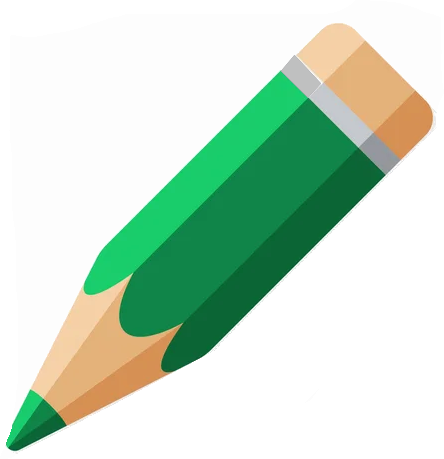 6
0
0
0
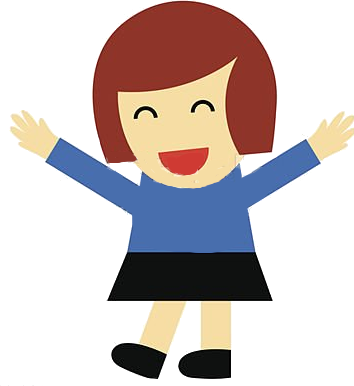 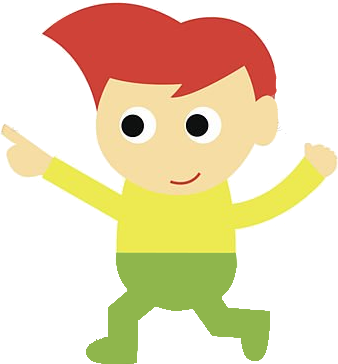 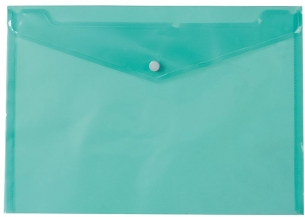 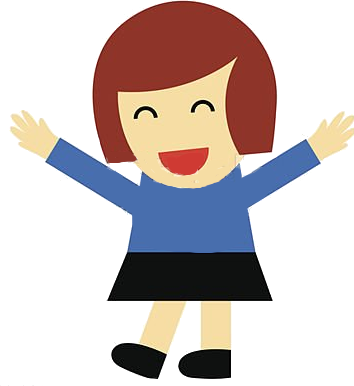 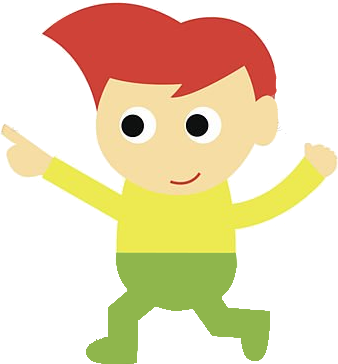 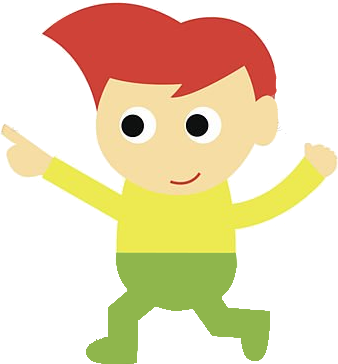 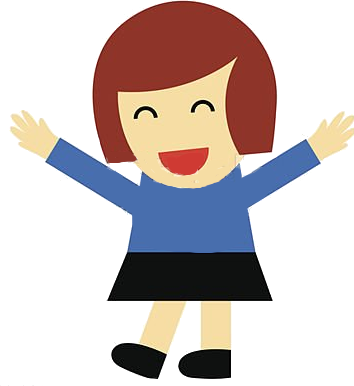 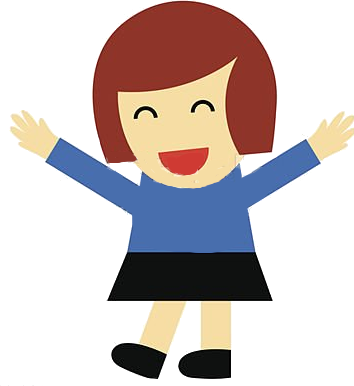 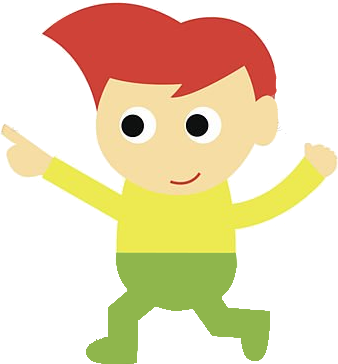 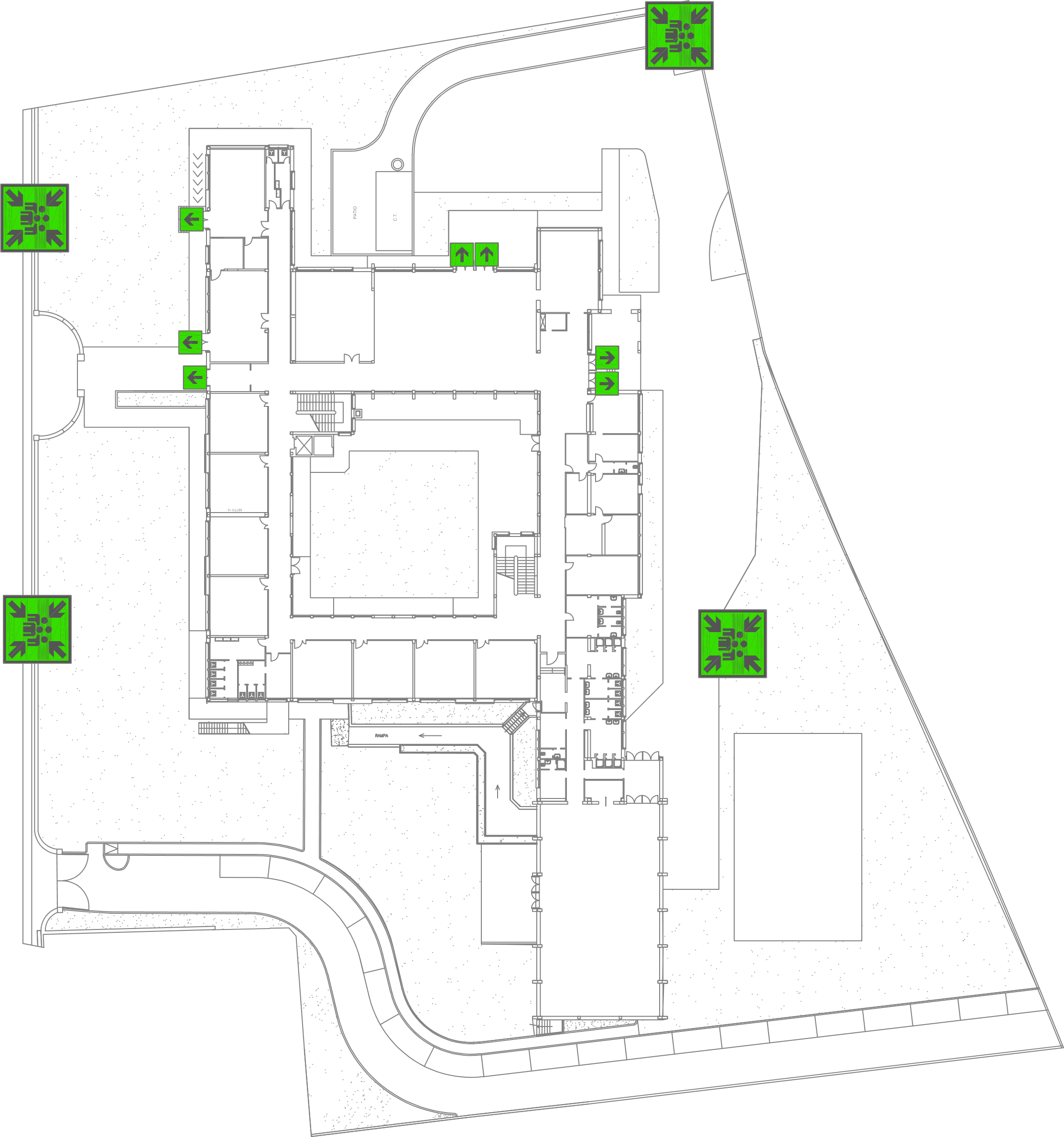 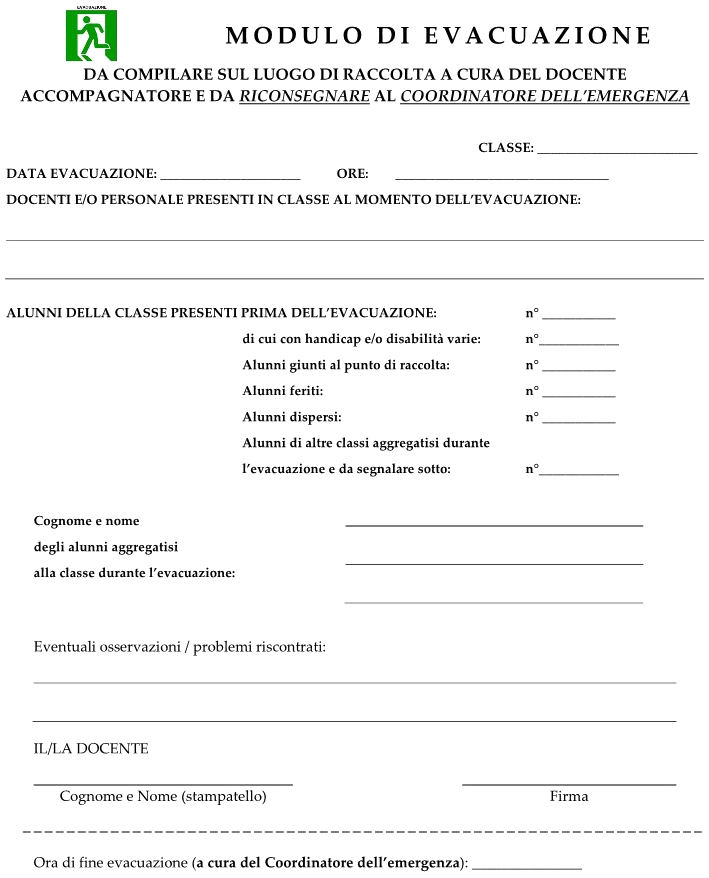 COME COMPORTARSI IN CASO DI EVACUAZIONE
2B
11/12/2022
10:45
IL DOCENTE INIZIA A 
FARE L’APPELLO
E A COMPILARE IL 
MODULO DI EVACUAZIONE
ALBERTO BARBISAN
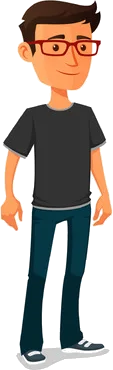 6
0
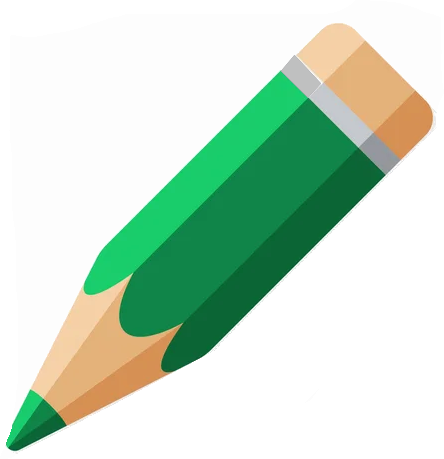 6
0
0
0
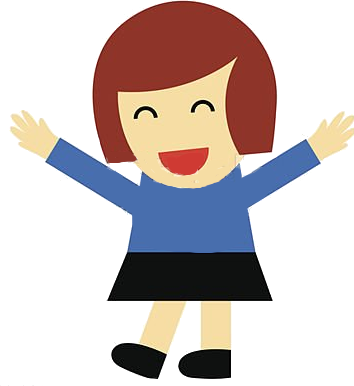 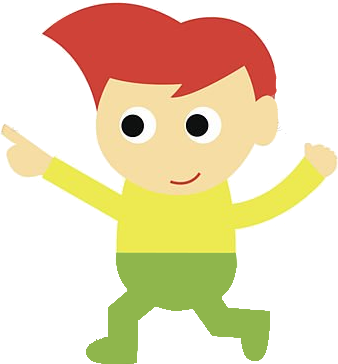 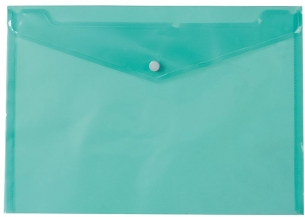 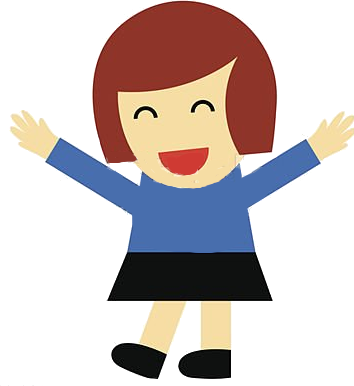 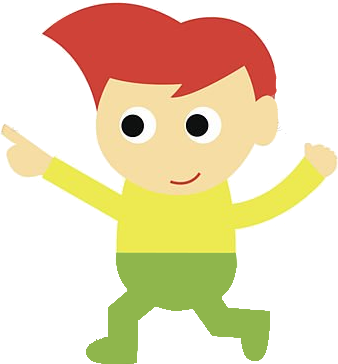 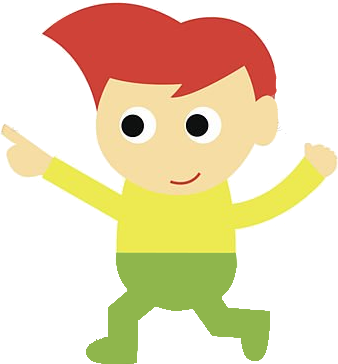 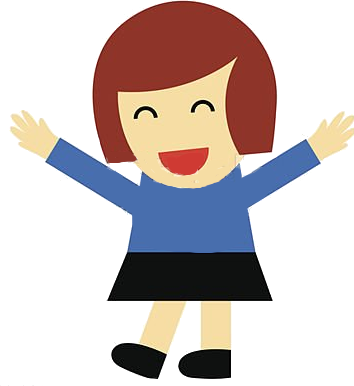 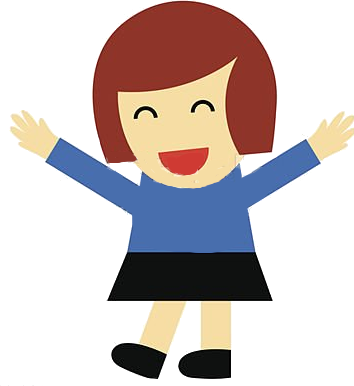 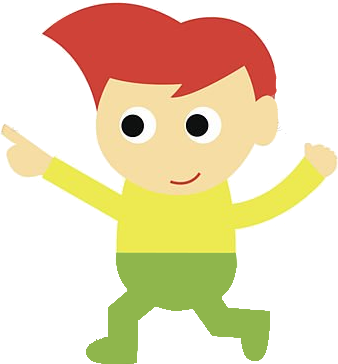 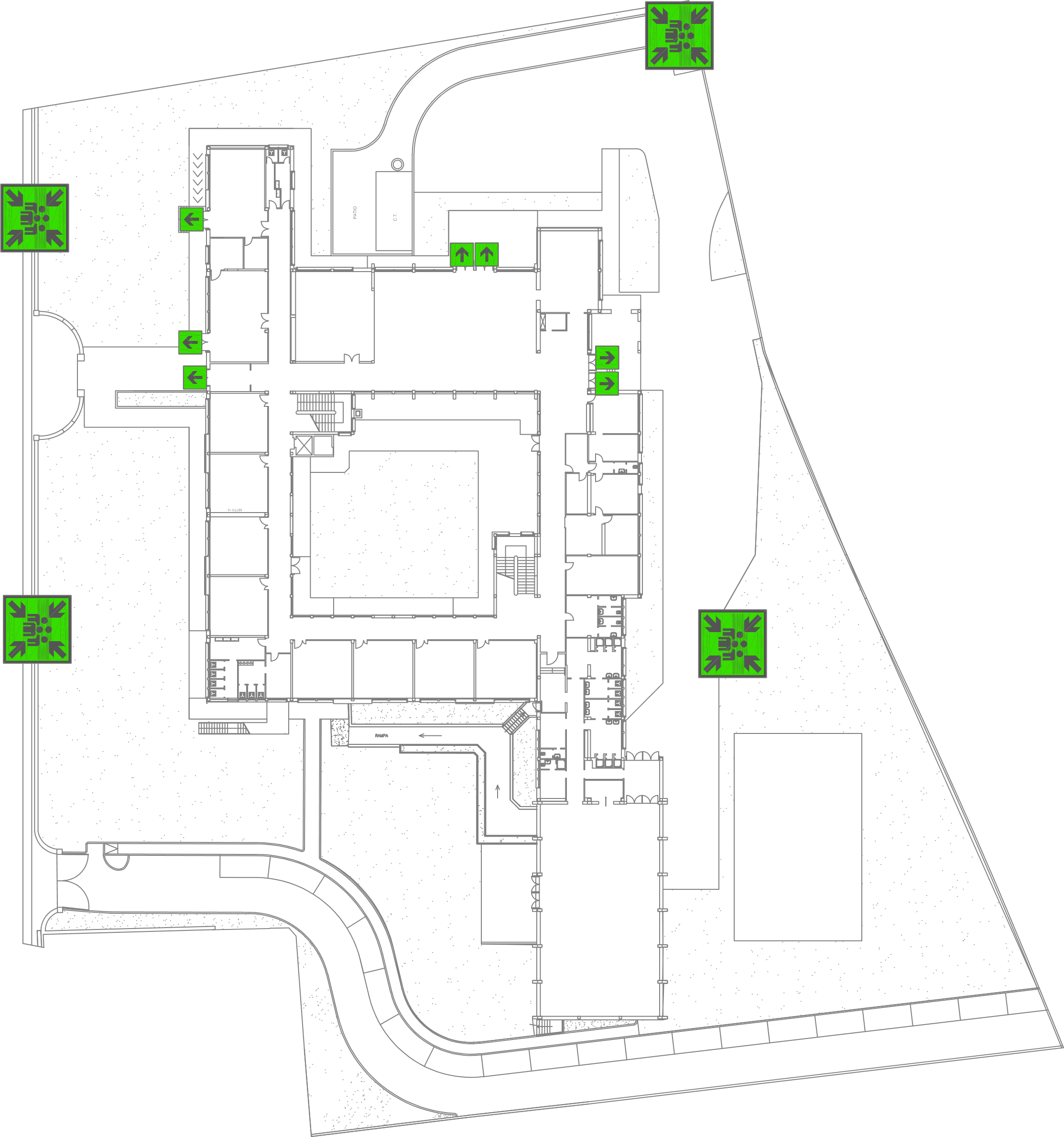 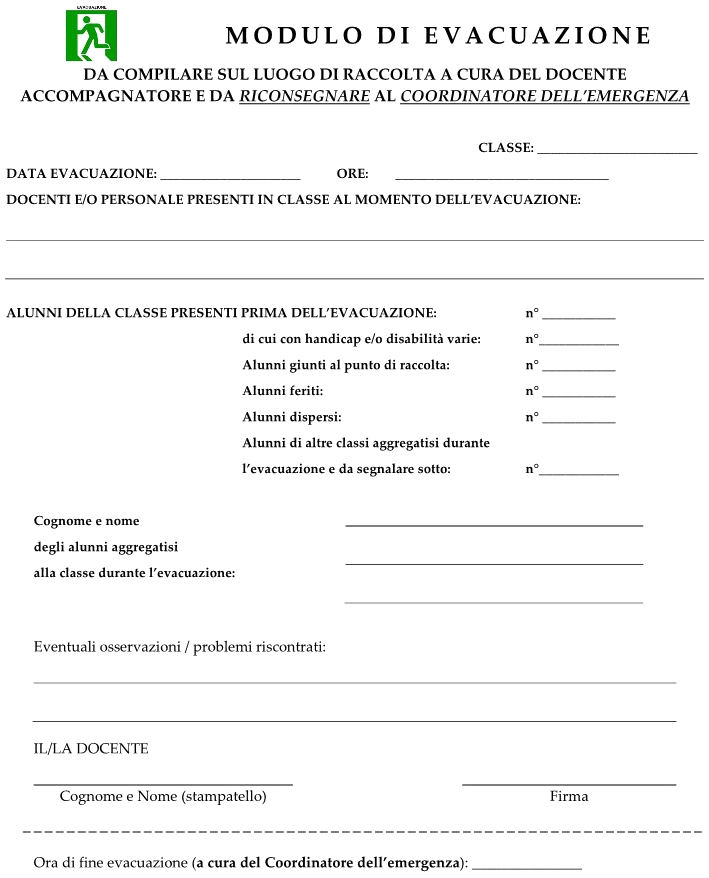 COME COMPORTARSI IN CASO DI EVACUAZIONE
2B
11/12/2022
10:45
IL DOCENTE INIZIA A 
FARE L’APPELLO
E A COMPILARE IL 
MODULO DI EVACUAZIONE
ALBERTO BARBISAN
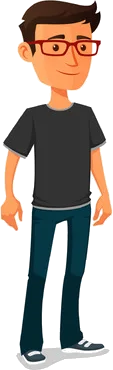 6
0
6
0
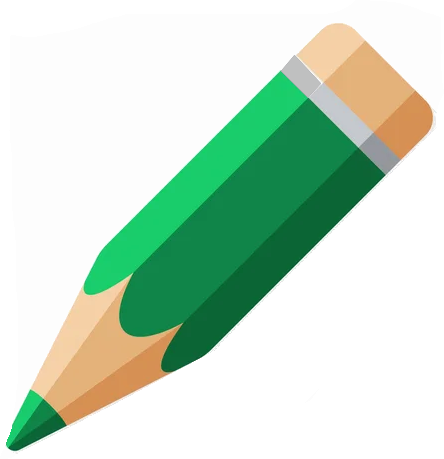 0
0
0
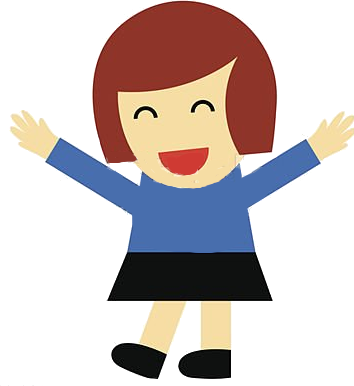 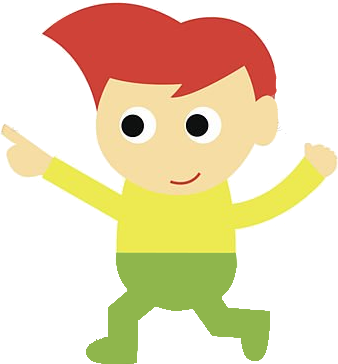 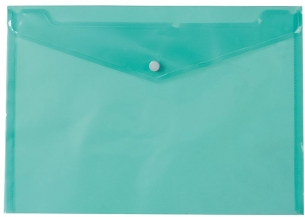 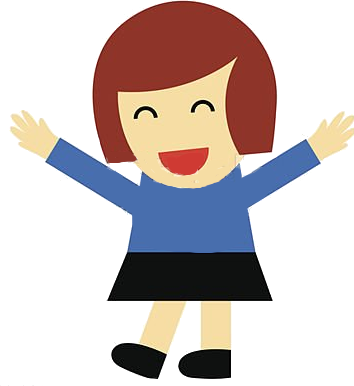 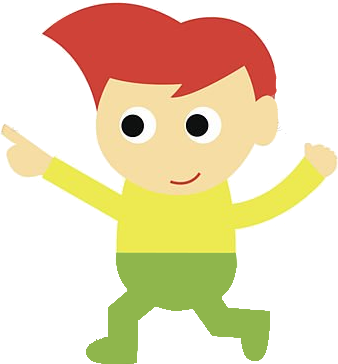 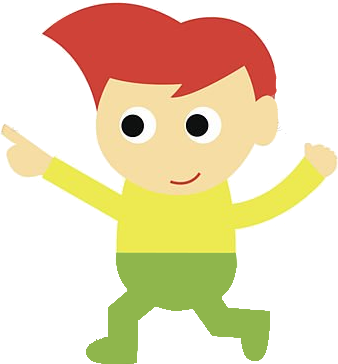 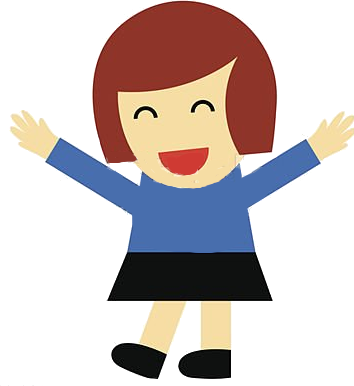 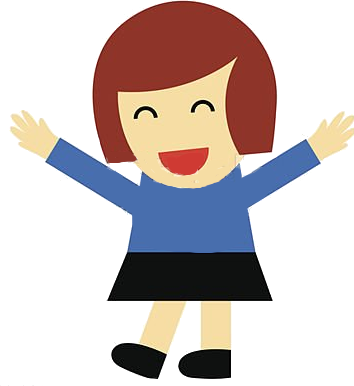 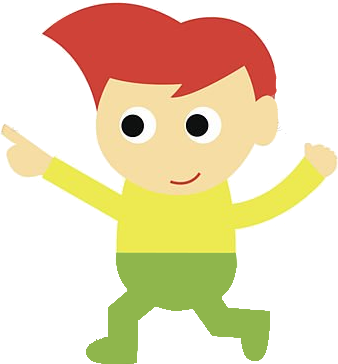 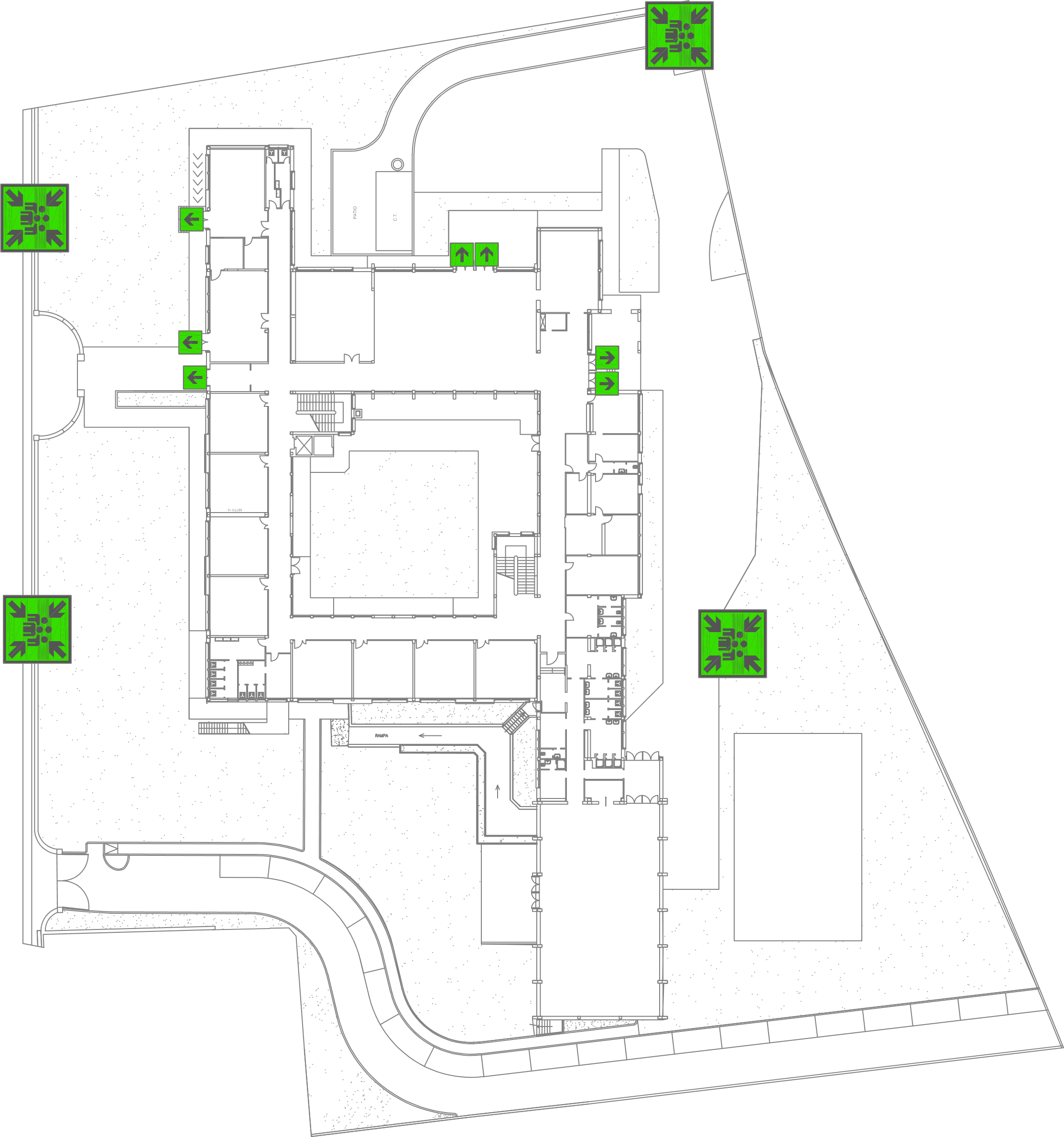 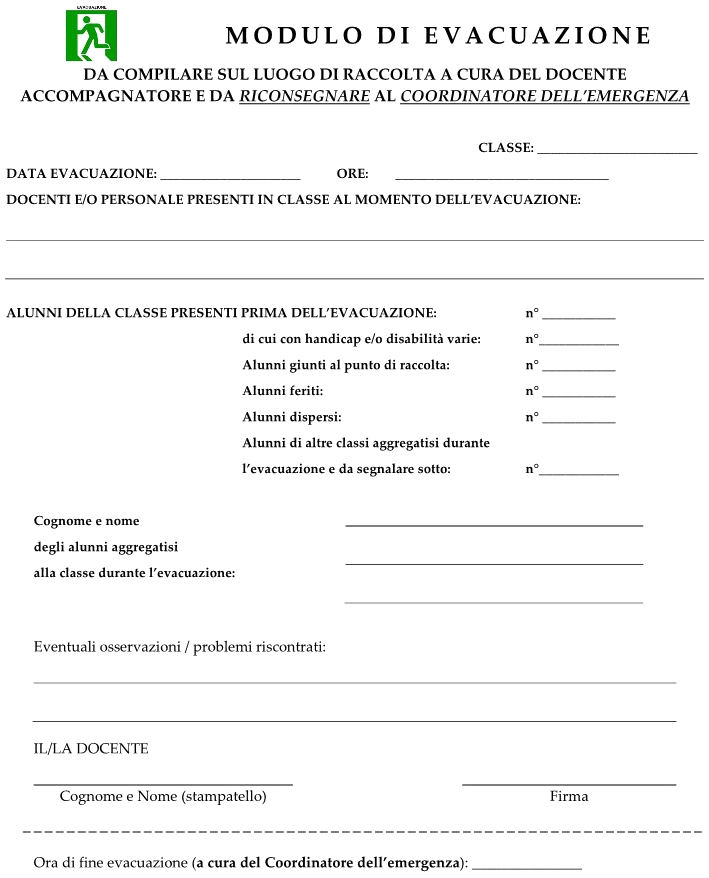 COME COMPORTARSI IN CASO DI EVACUAZIONE
2B
11/12/2022
10:45
IL DOCENTE INIZIA A 
FARE L’APPELLO
E A COMPILARE IL 
MODULO DI EVACUAZIONE
ALBERTO BARBISAN
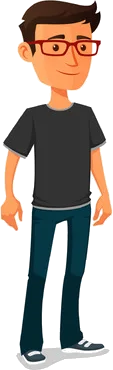 6
0
6
0
0
0
0
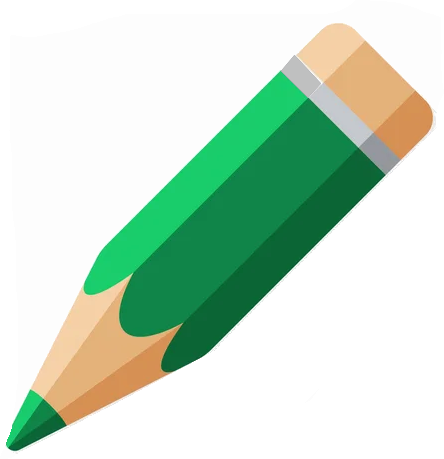 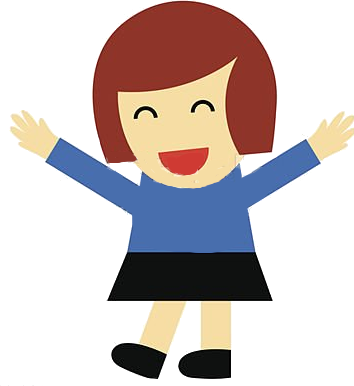 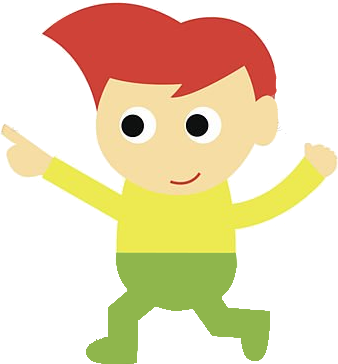 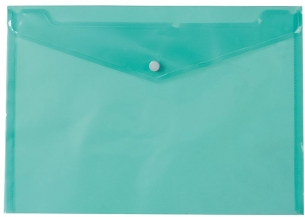 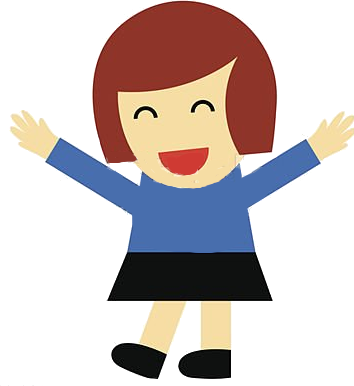 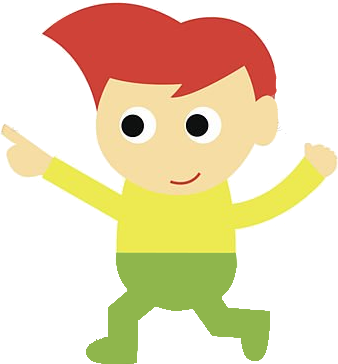 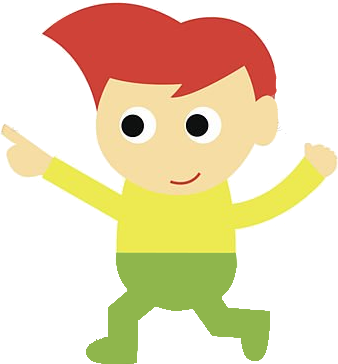 Eventuali osservazioni o problemi riscontrati
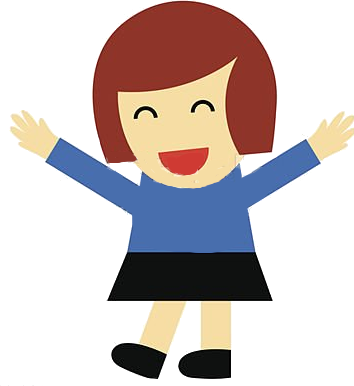 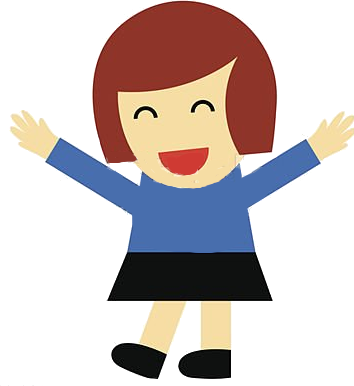 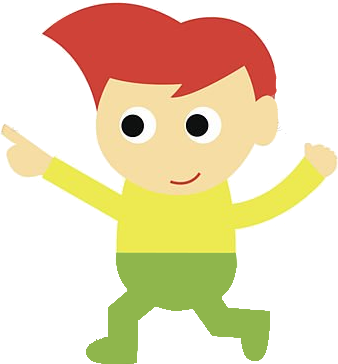 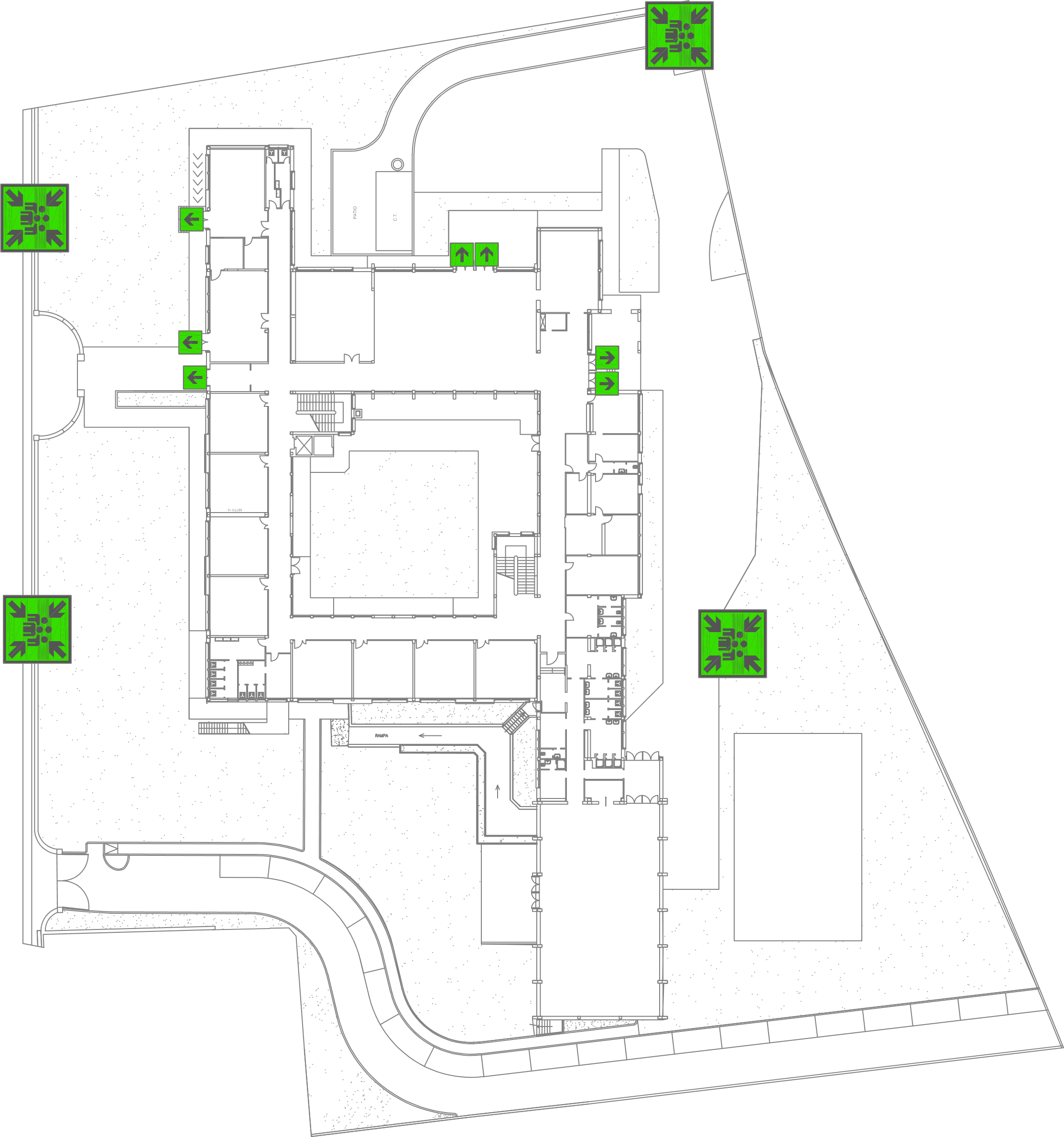 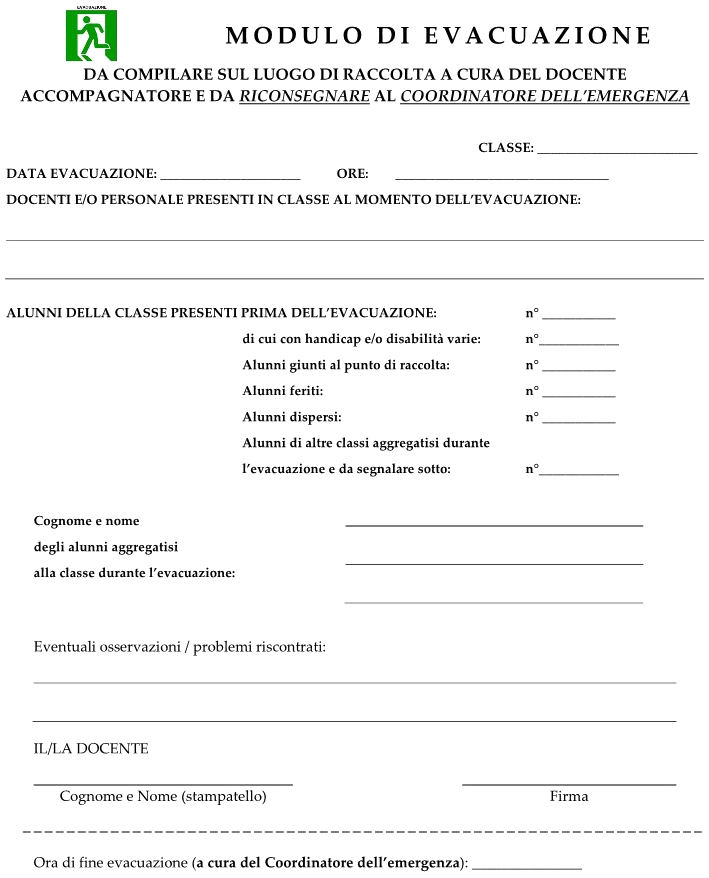 COME COMPORTARSI IN CASO DI EVACUAZIONE
2B
11/12/2022
10:45
IL DOCENTE INIZIA A 
FARE L’APPELLO
E A COMPILARE IL 
MODULO DI EVACUAZIONE
ALBERTO BARBISAN
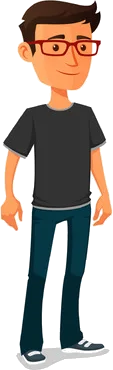 6
0
6
0
0
0
0
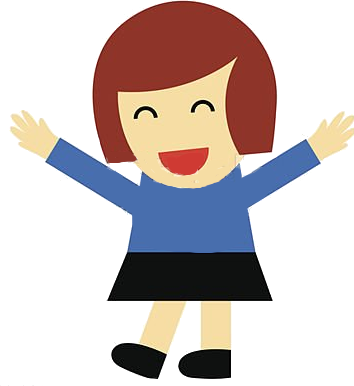 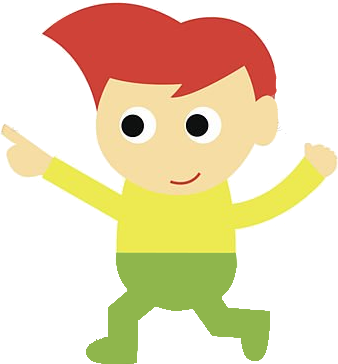 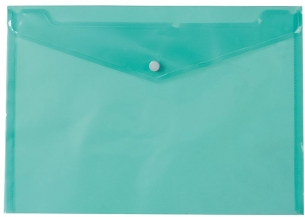 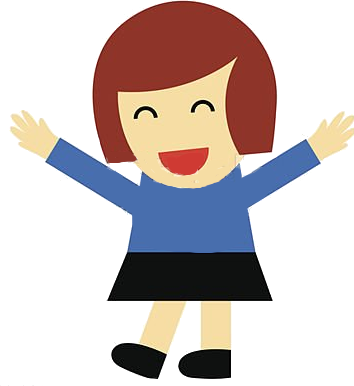 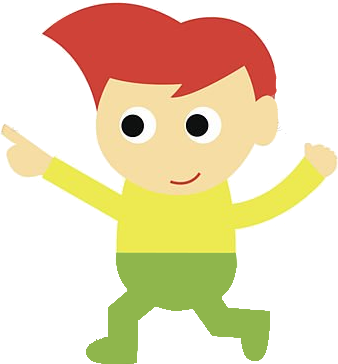 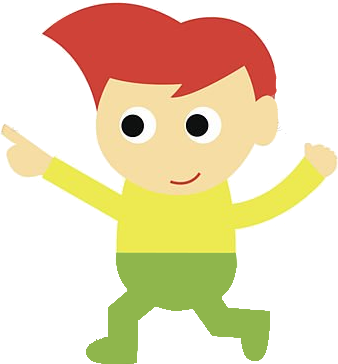 Eventuali osservazioni o problemi riscontrati
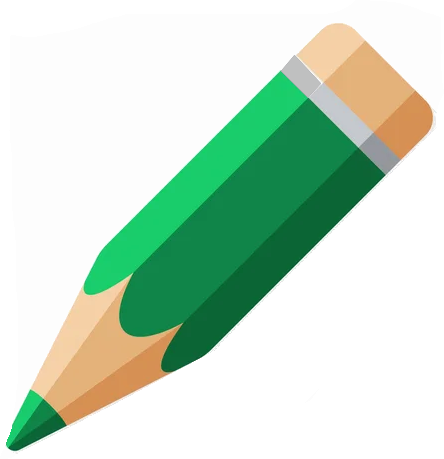 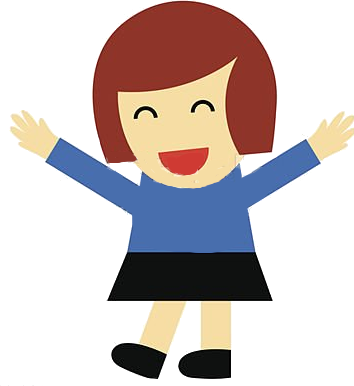 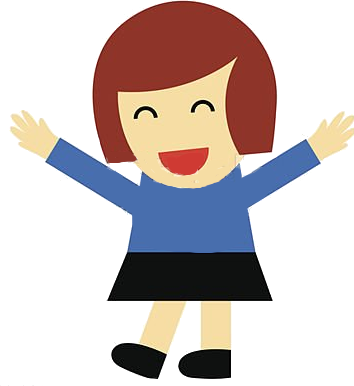 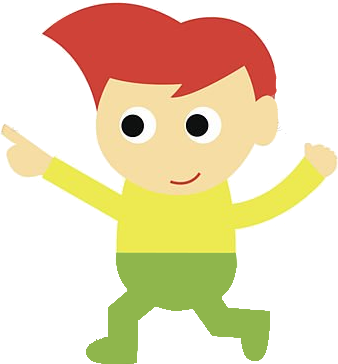 ALBERTO BARBISAN
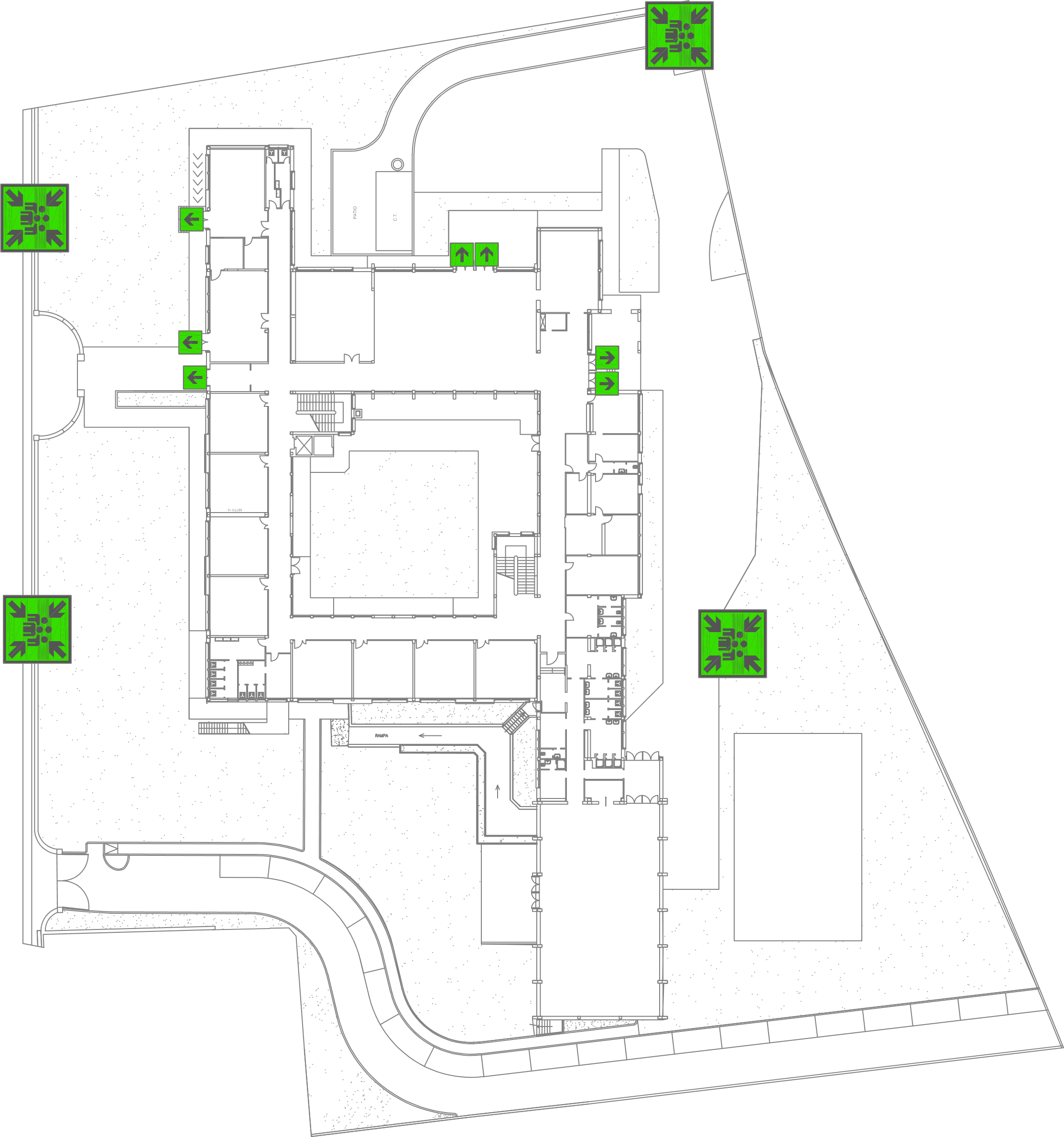 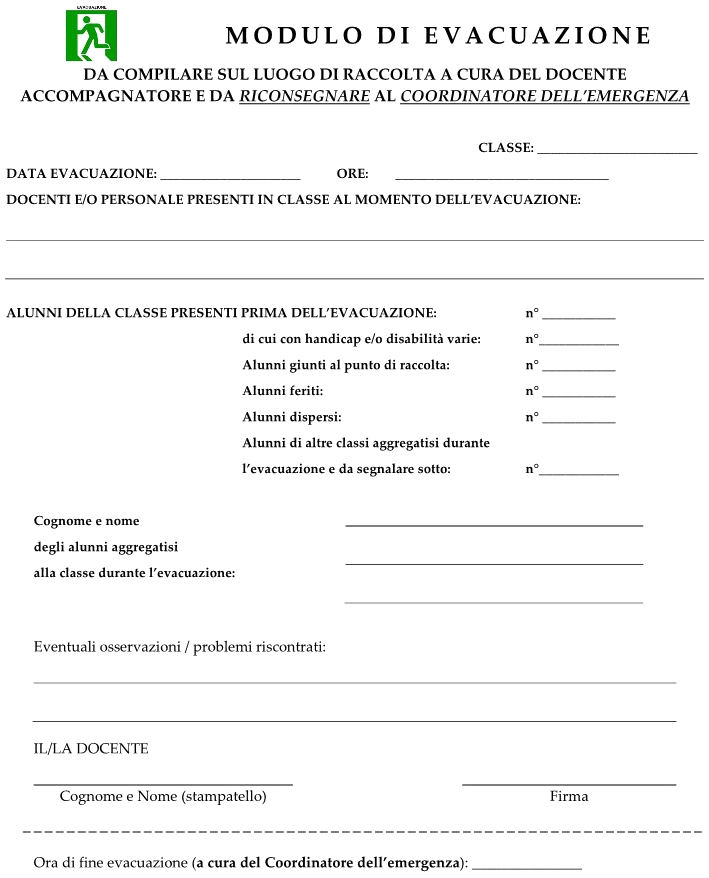 COME COMPORTARSI IN CASO DI EVACUAZIONE
2B
11/12/2022
10:45
IL DOCENTE INIZIA A 
FARE L’APPELLO
E A COMPILARE IL 
MODULO DI EVACUAZIONE
ALBERTO BARBISAN
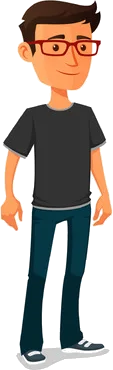 6
0
6
0
0
0
0
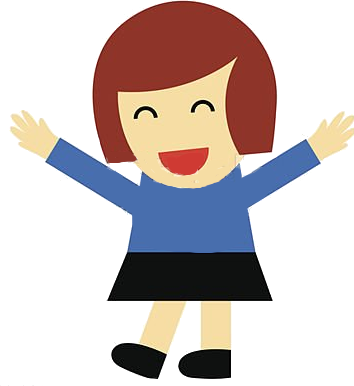 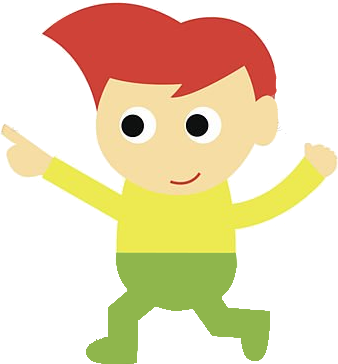 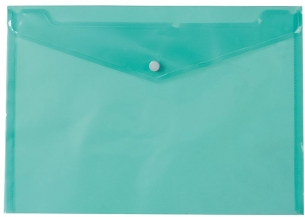 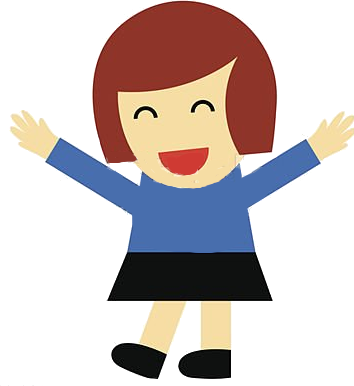 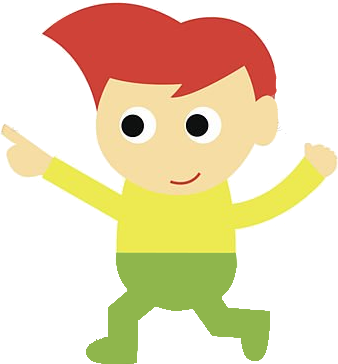 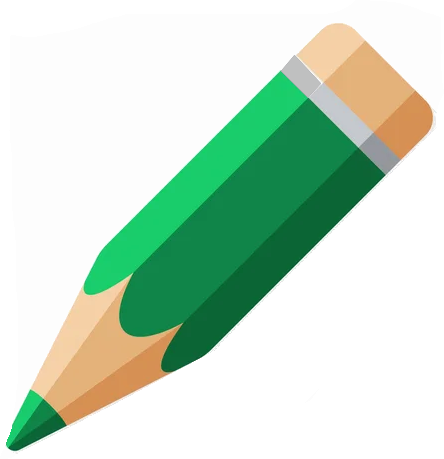 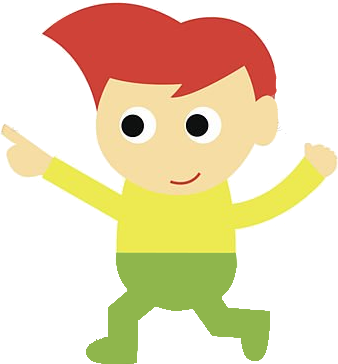 Eventuali osservazioni o problemi riscontrati
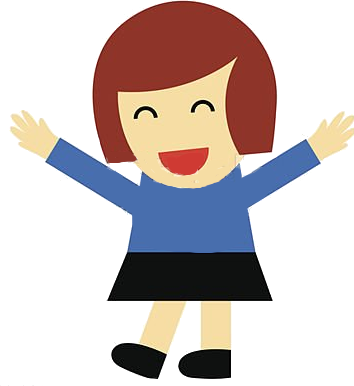 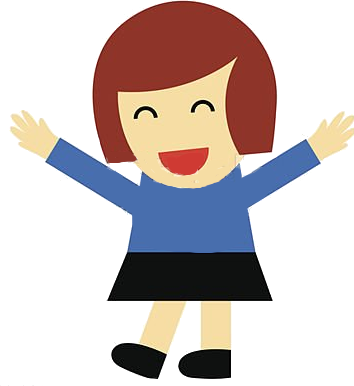 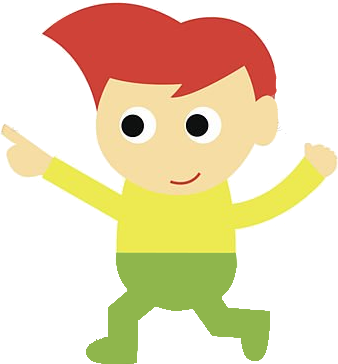 Alberto Barbisan
ALBERTO BARBISAN
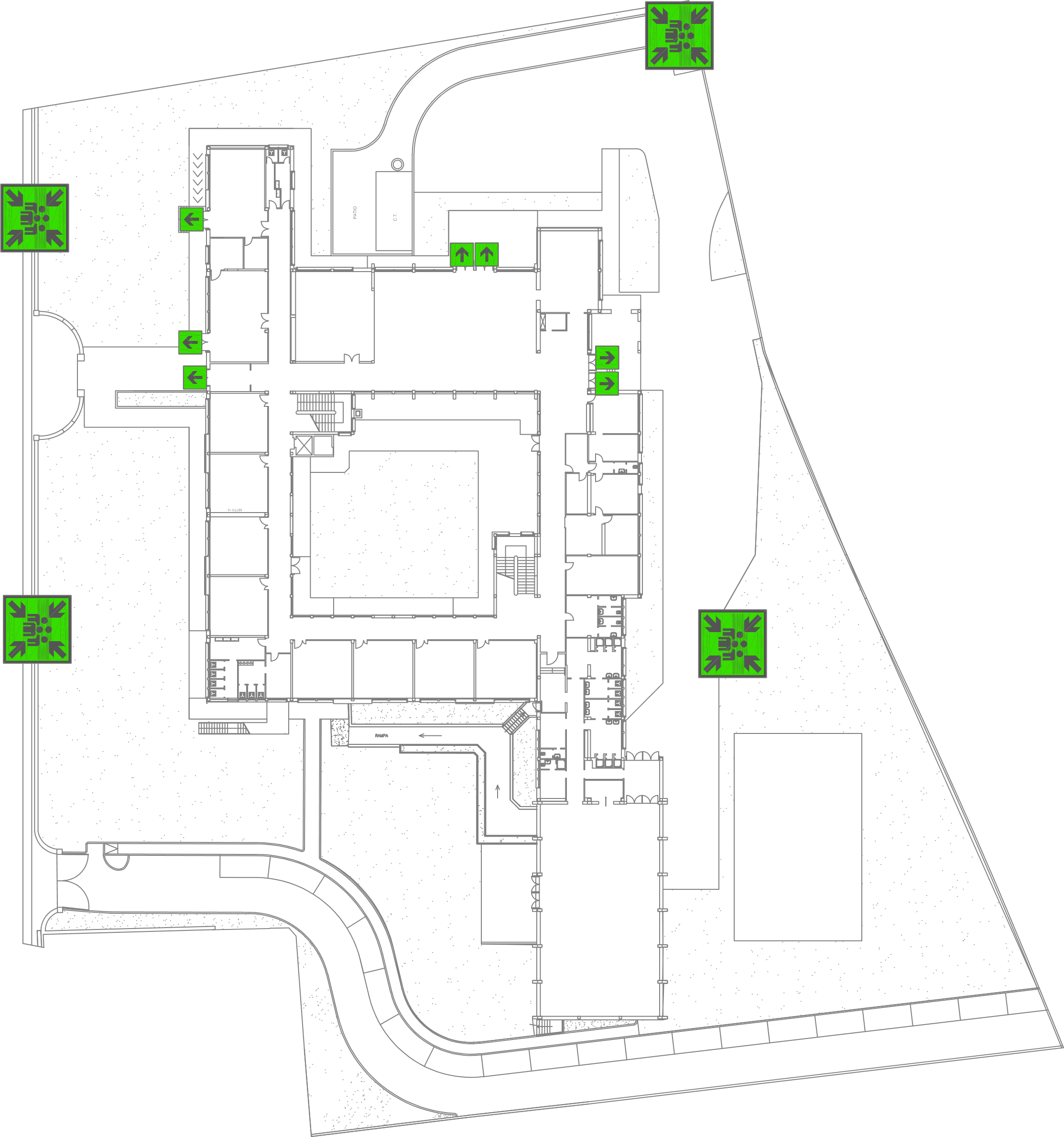 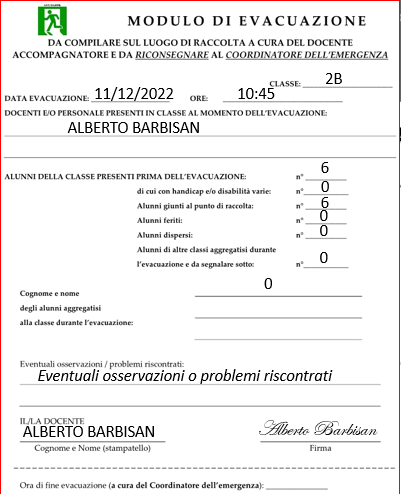 COME COMPORTARSI IN CASO DI EVACUAZIONE
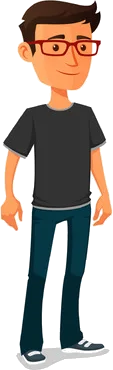 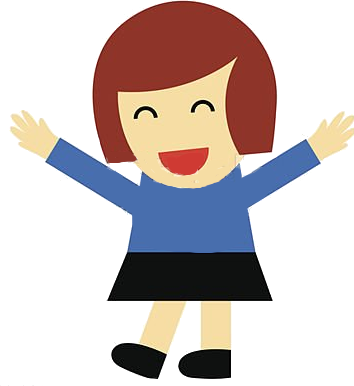 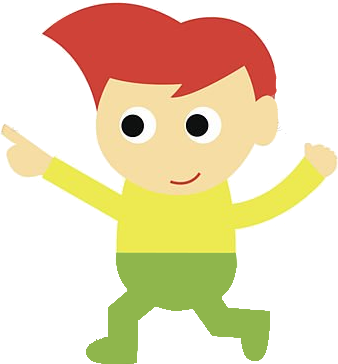 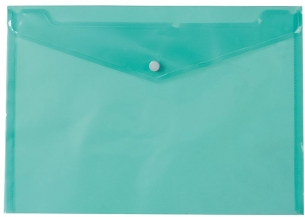 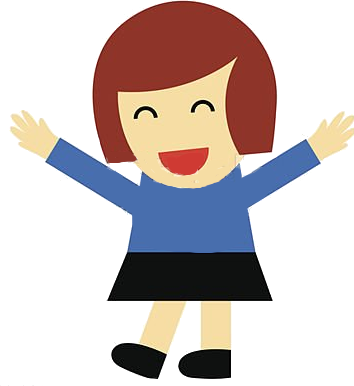 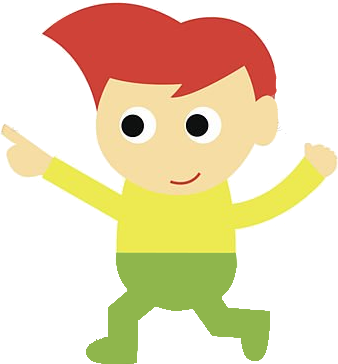 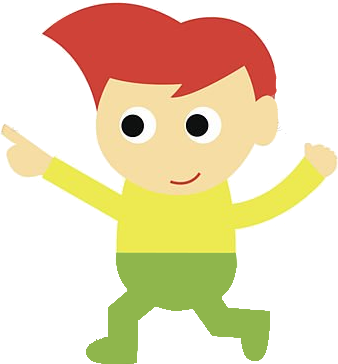 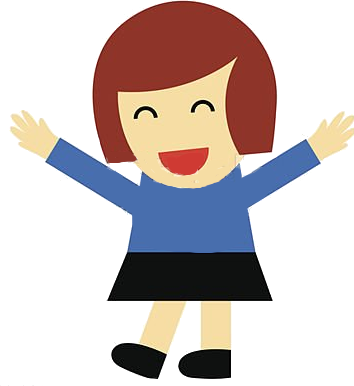 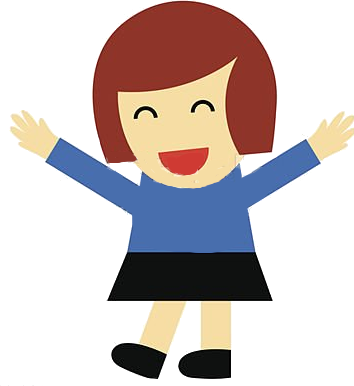 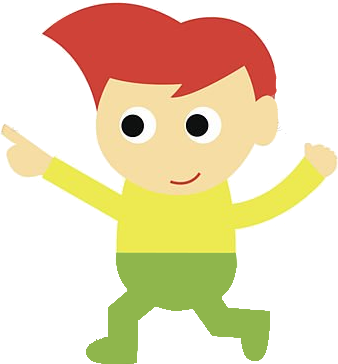 COME COMPORTARSI IN CASO DI EVACUAZIONE
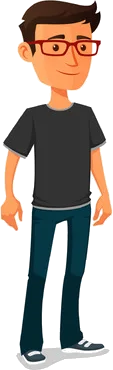 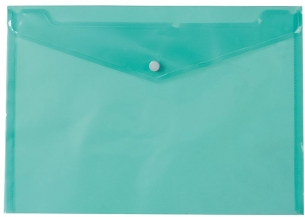 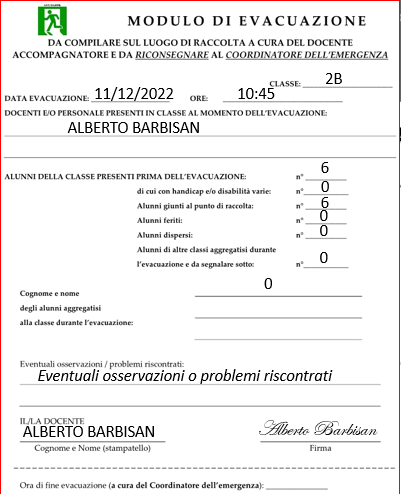 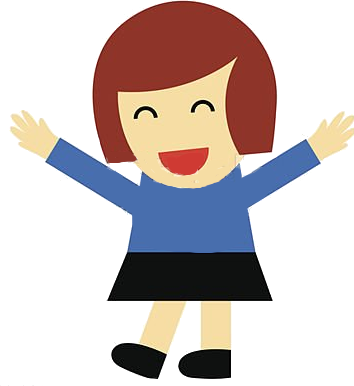 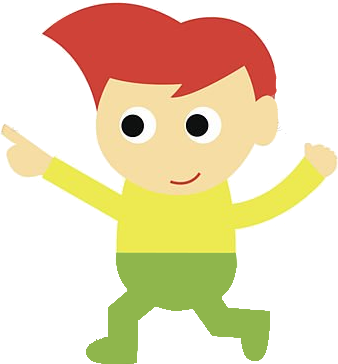 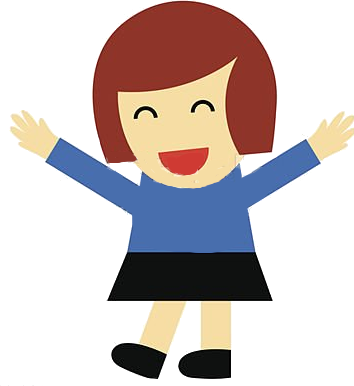 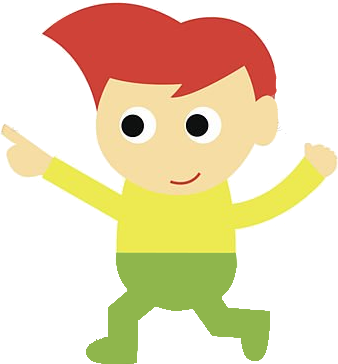 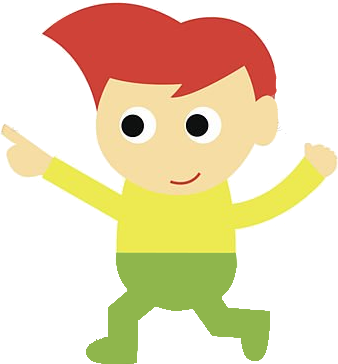 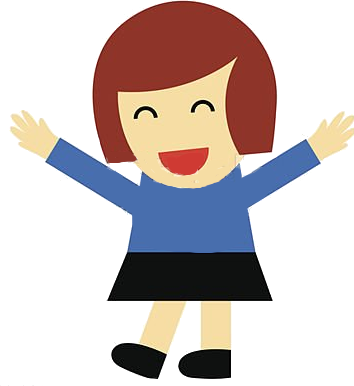 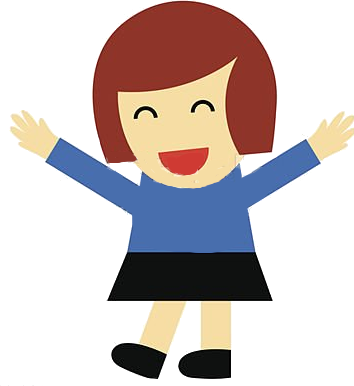 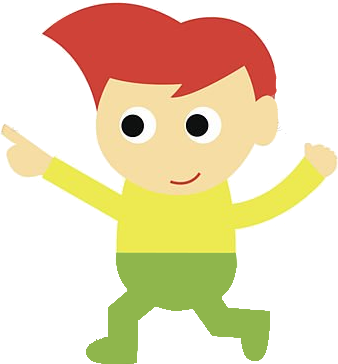 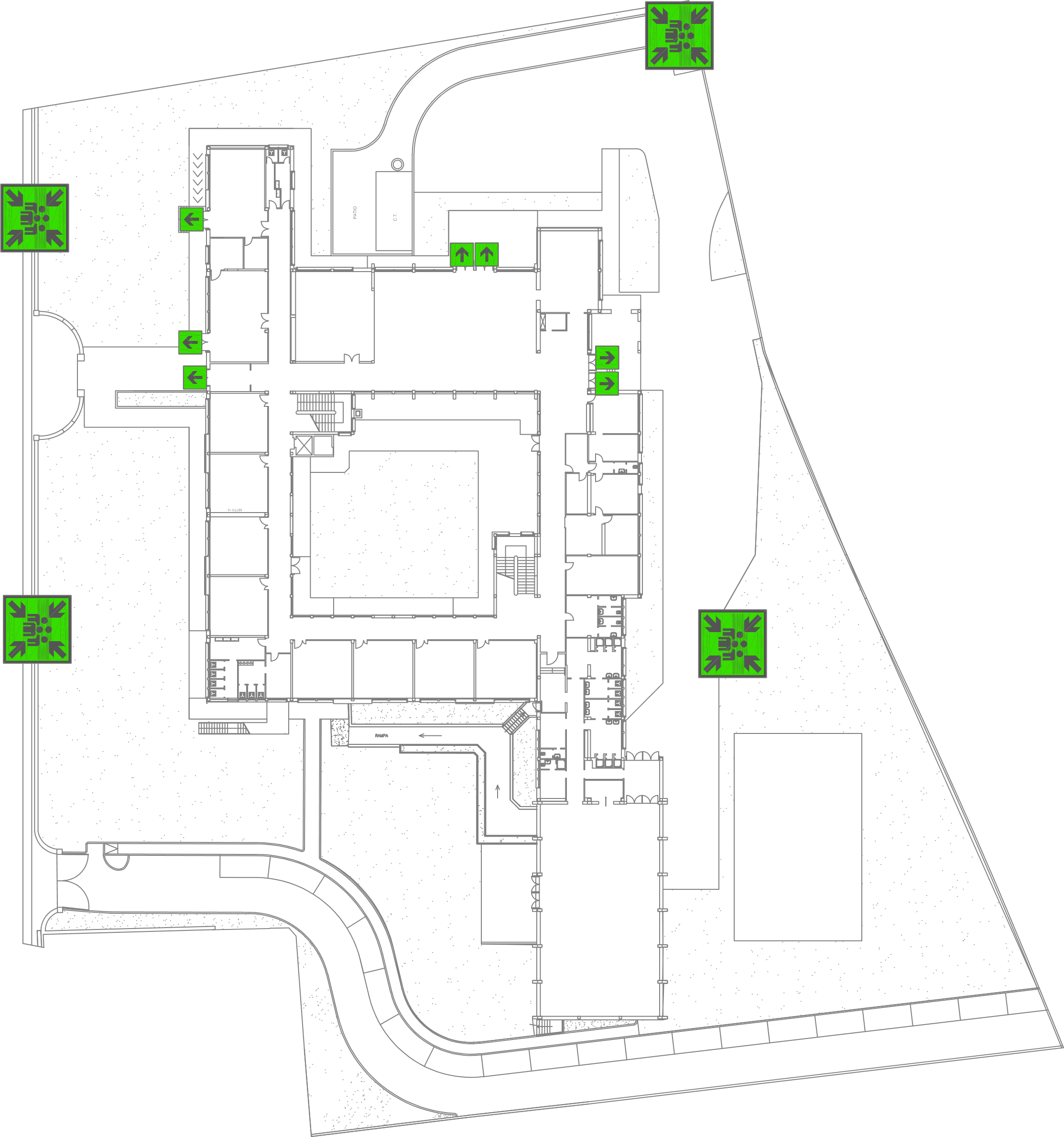 COME COMPORTARSI IN CASO DI EVACUAZIONE
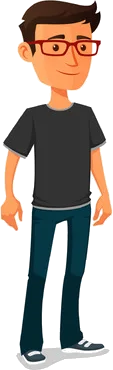 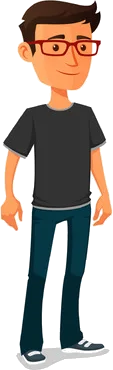 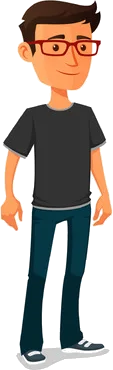 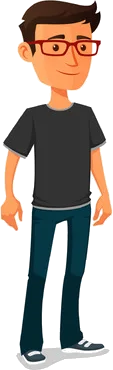 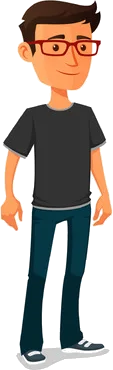 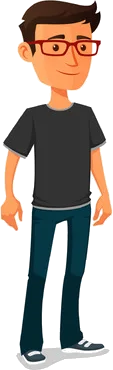 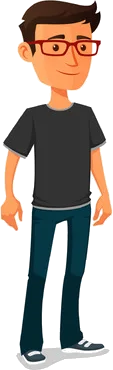 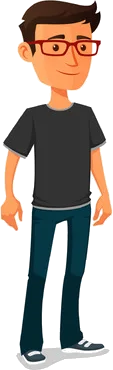 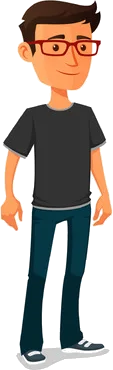 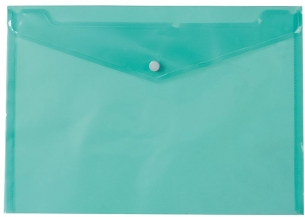 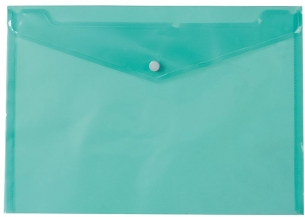 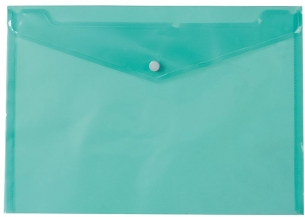 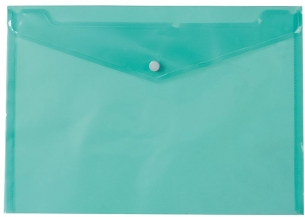 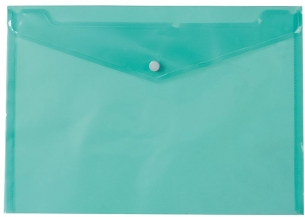 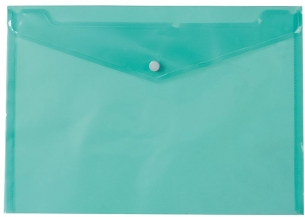 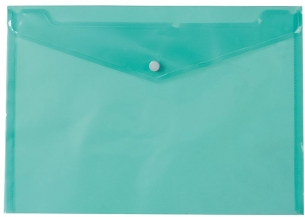 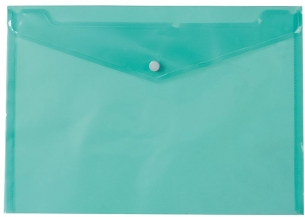 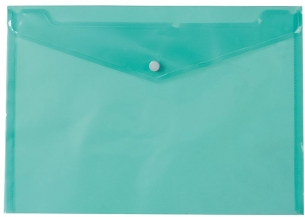 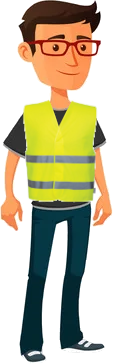 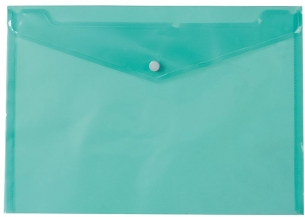 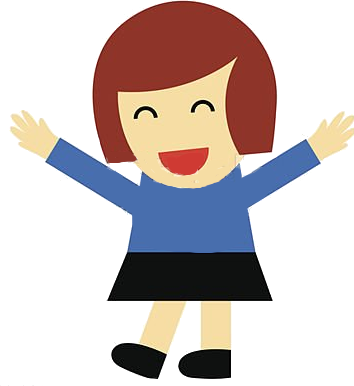 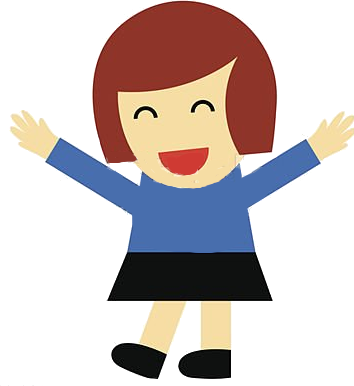 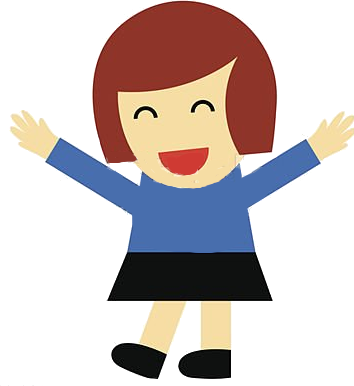 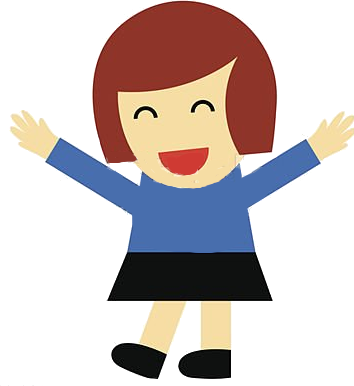 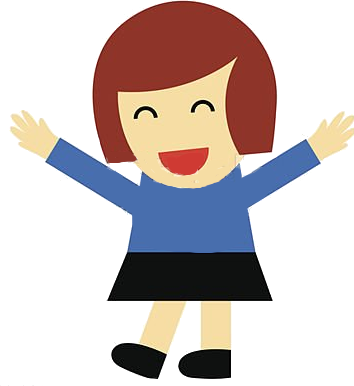 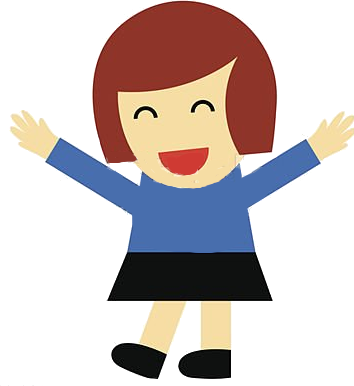 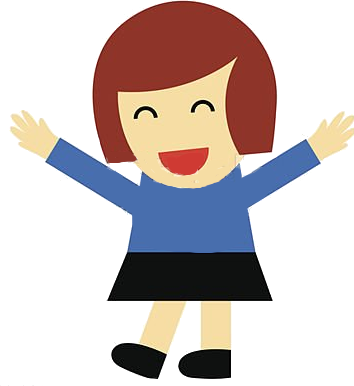 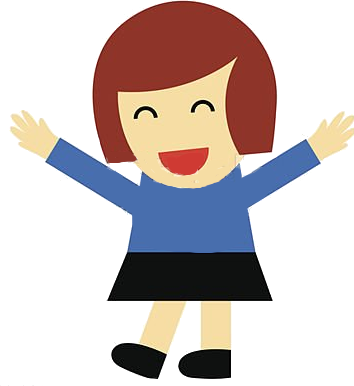 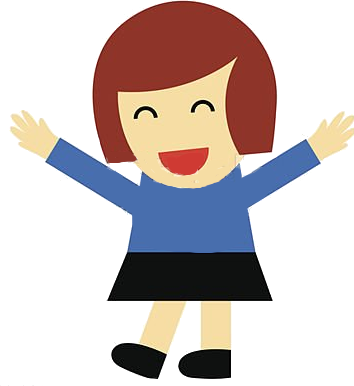 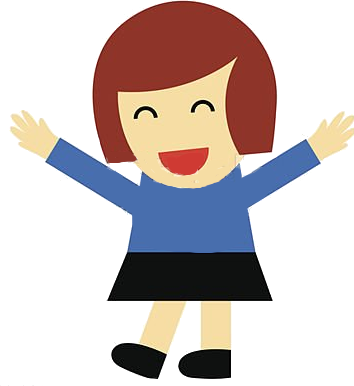 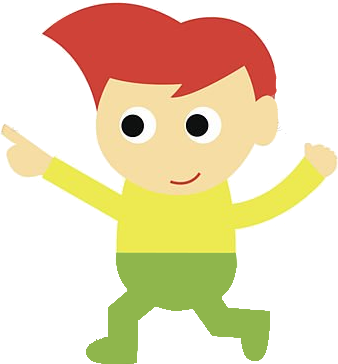 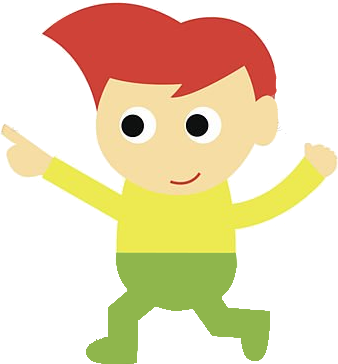 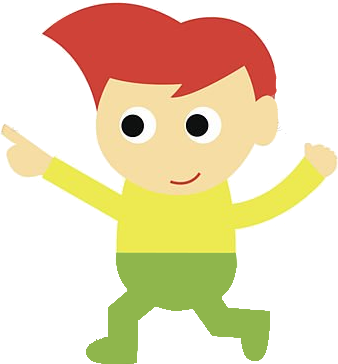 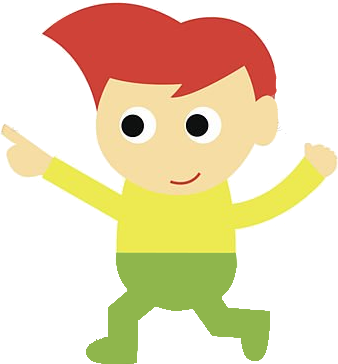 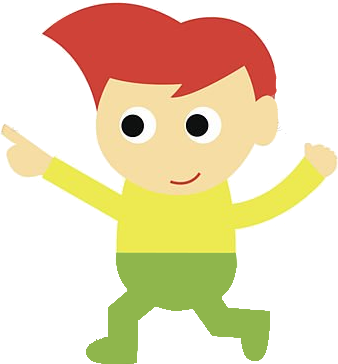 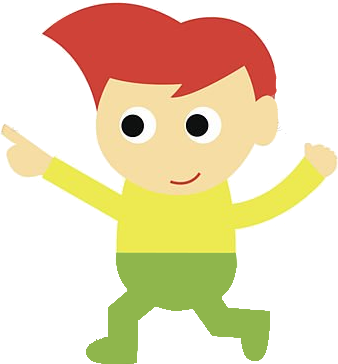 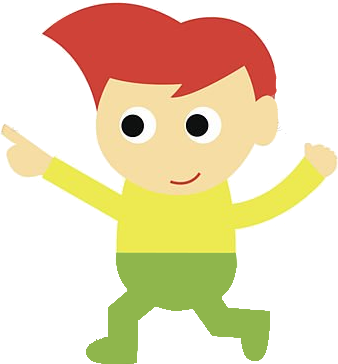 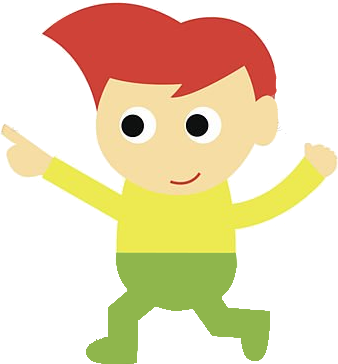 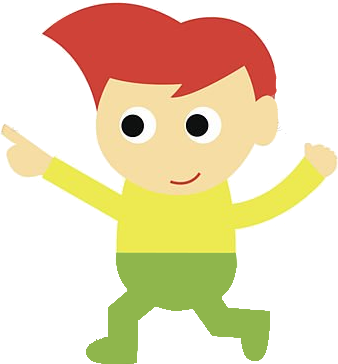 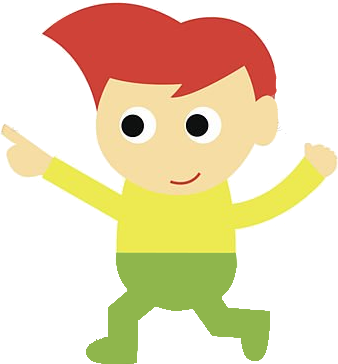 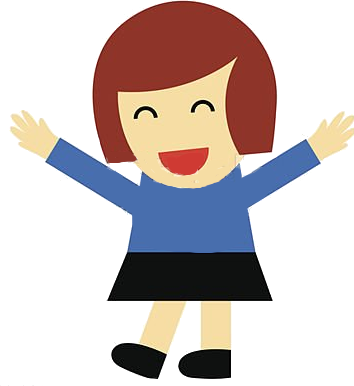 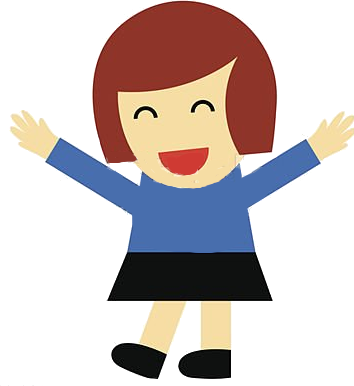 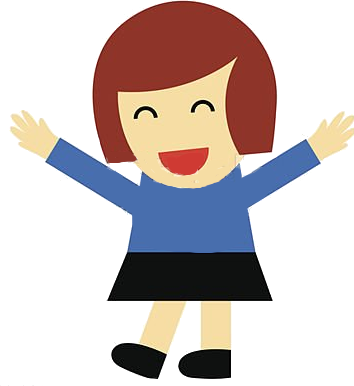 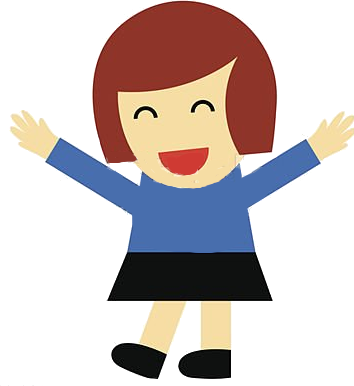 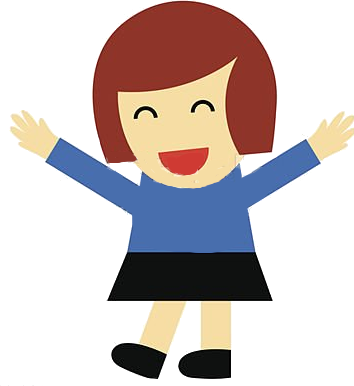 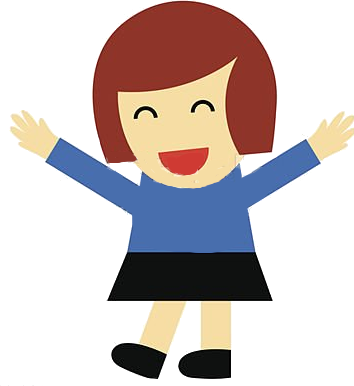 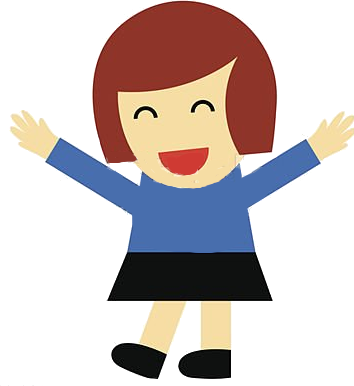 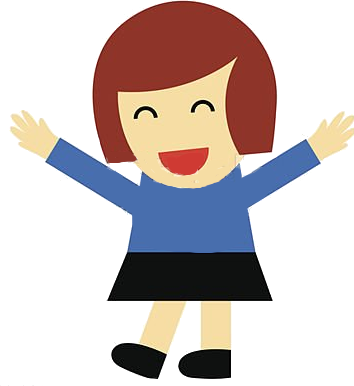 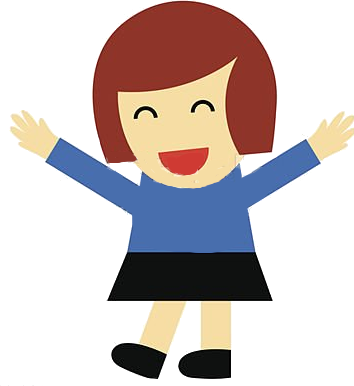 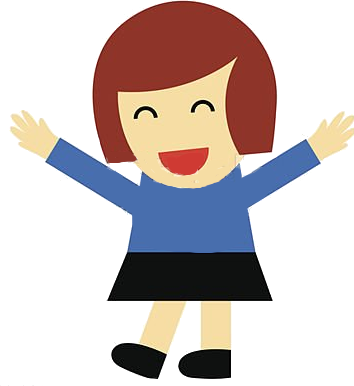 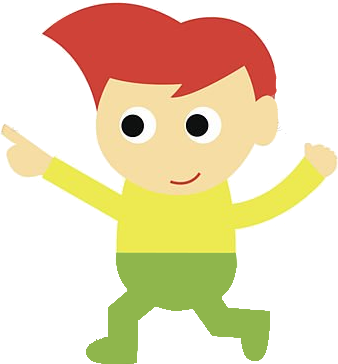 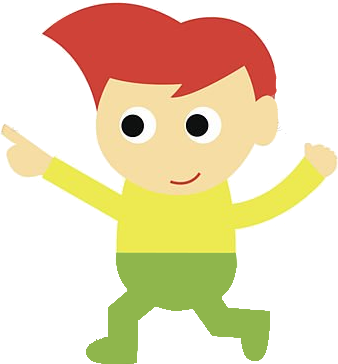 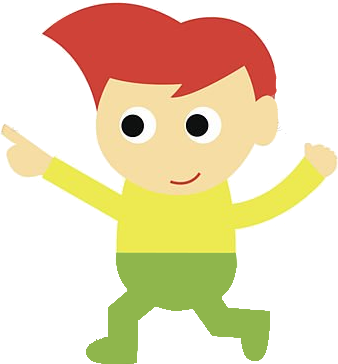 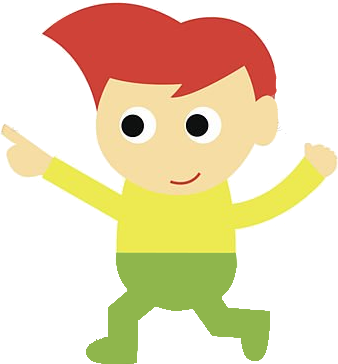 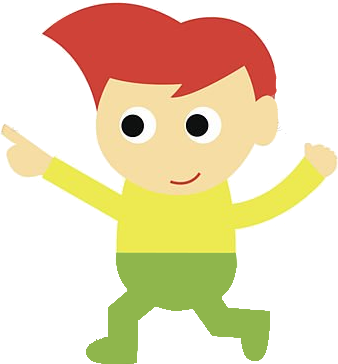 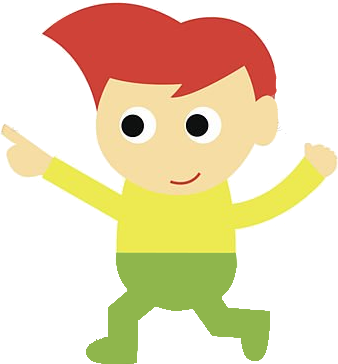 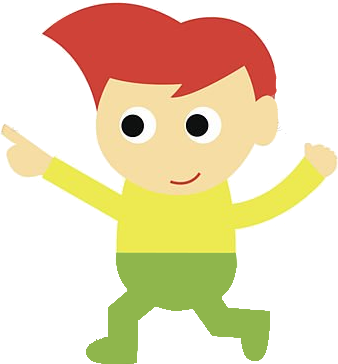 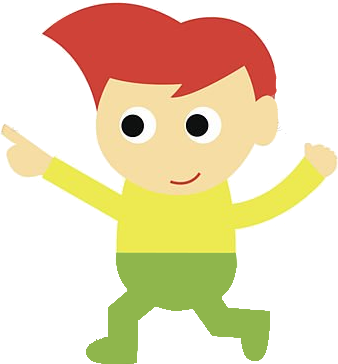 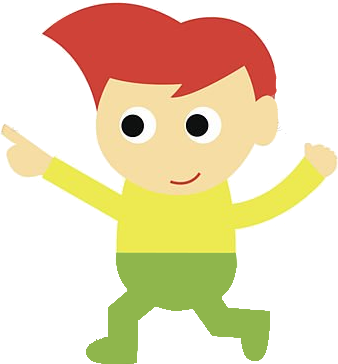 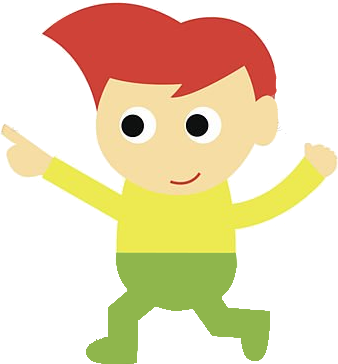 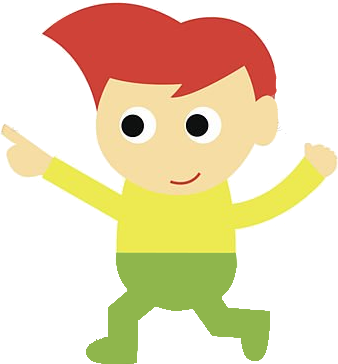 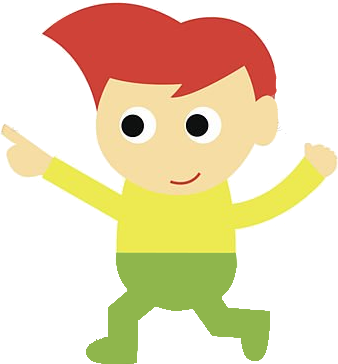 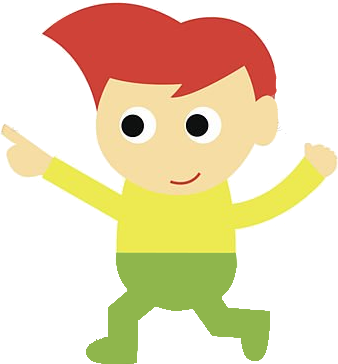 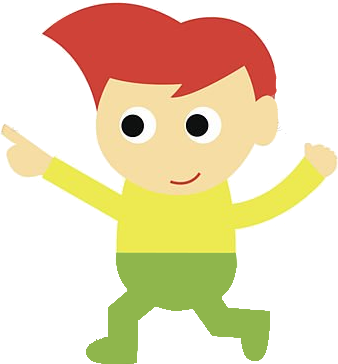 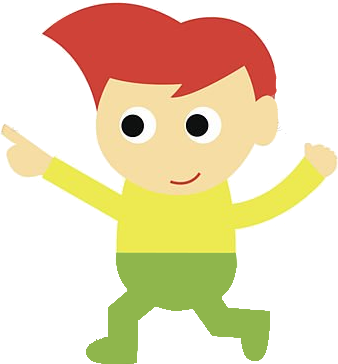 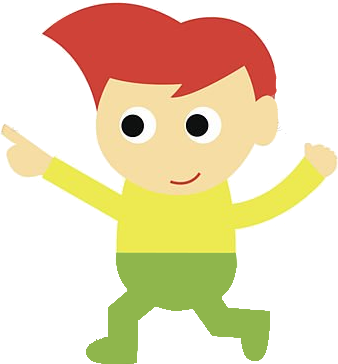 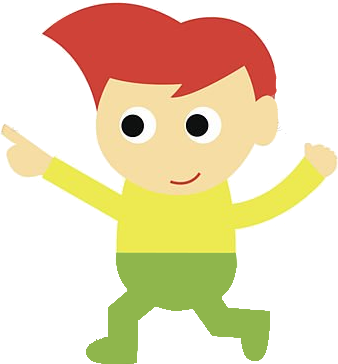 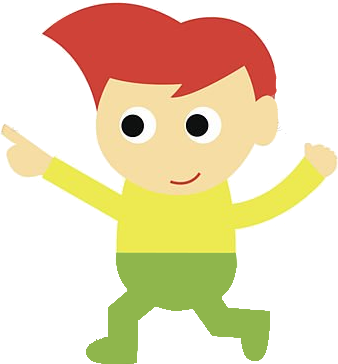 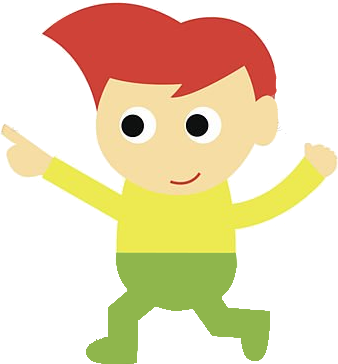 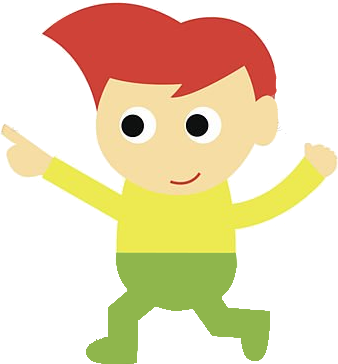 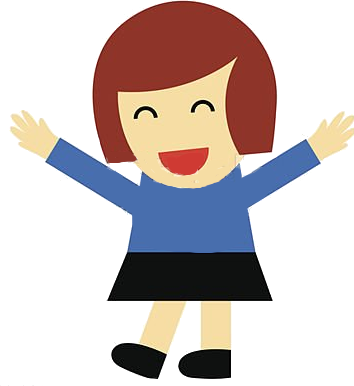 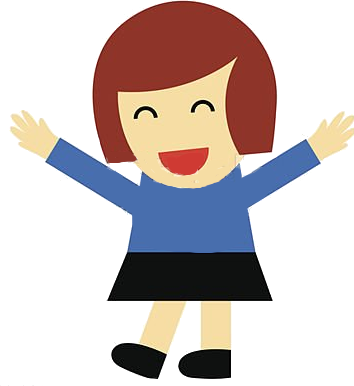 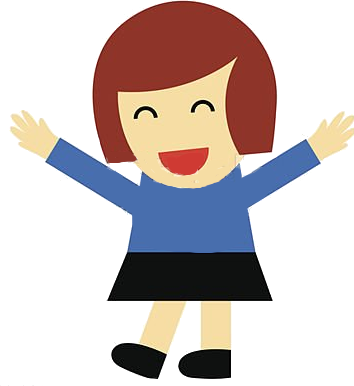 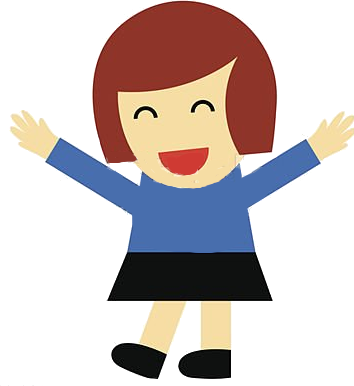 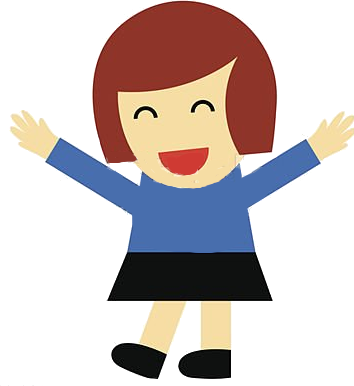 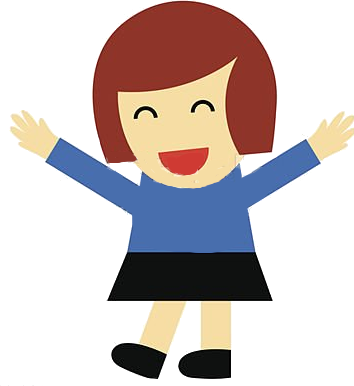 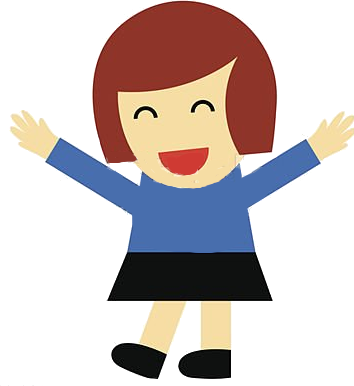 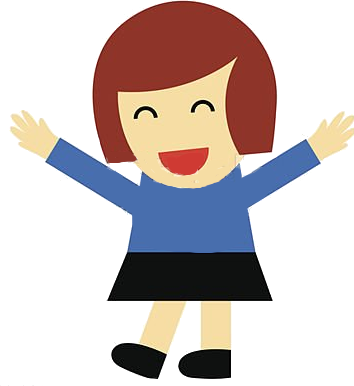 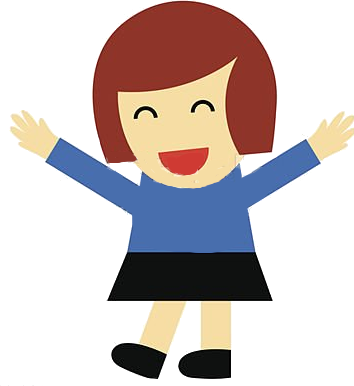 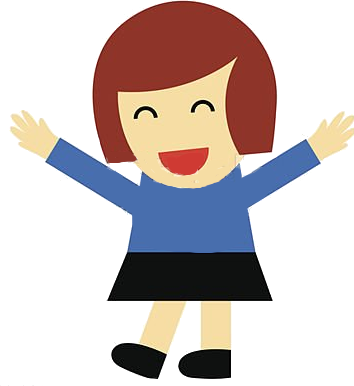 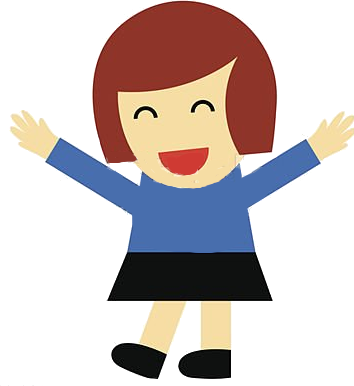 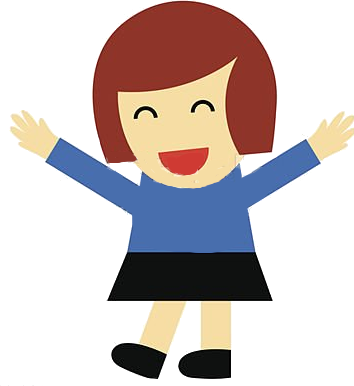 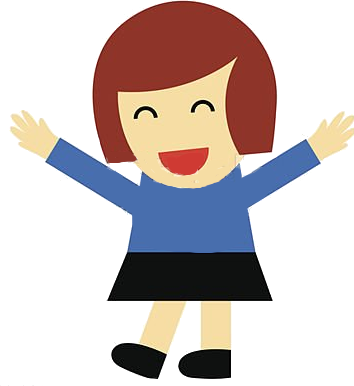 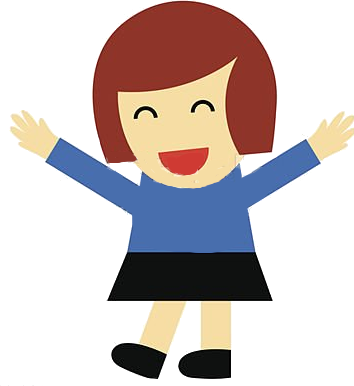 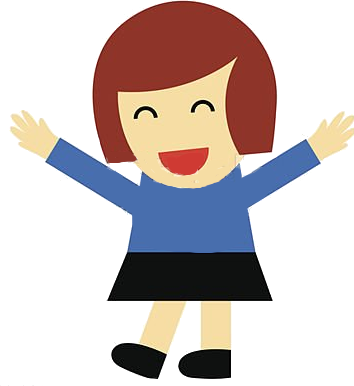 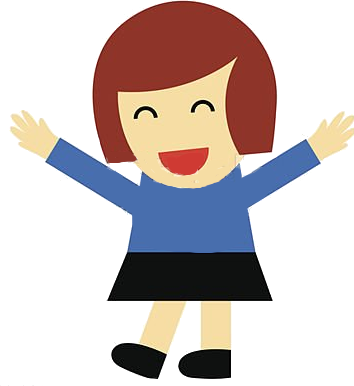 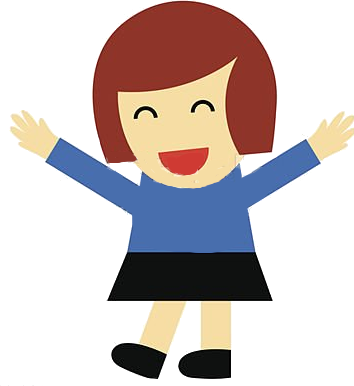 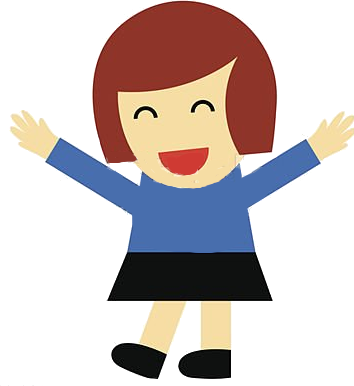 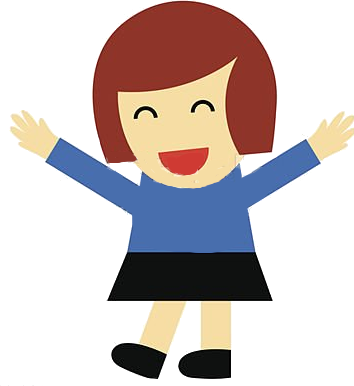 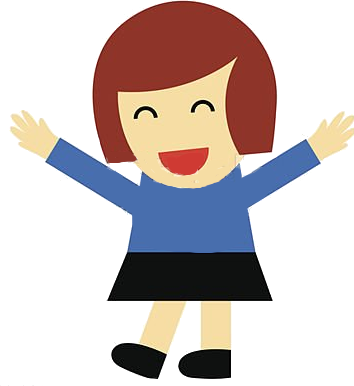 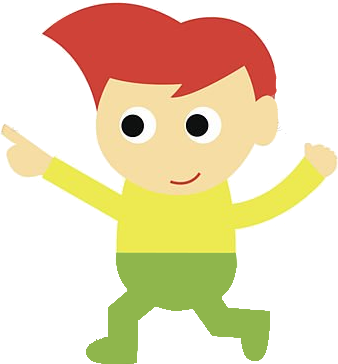 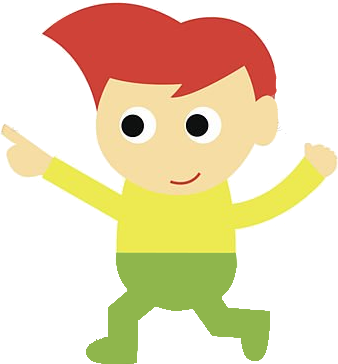 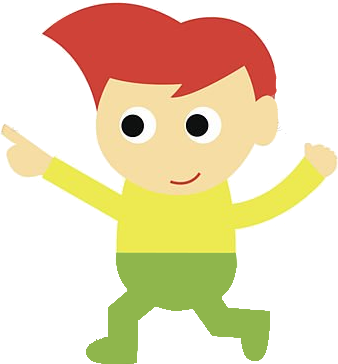 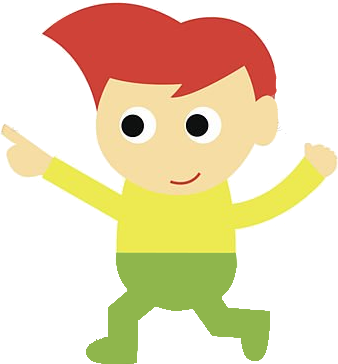 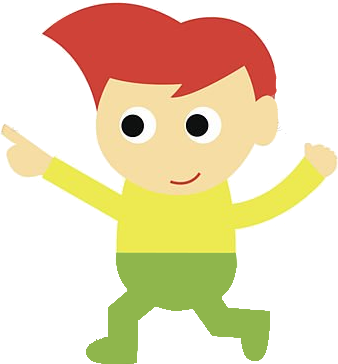 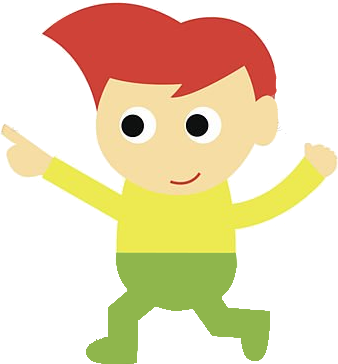 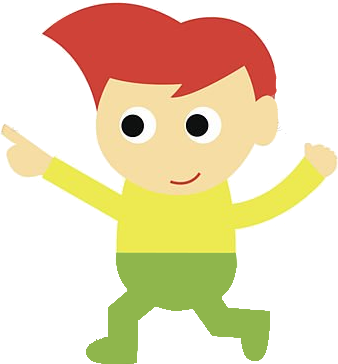 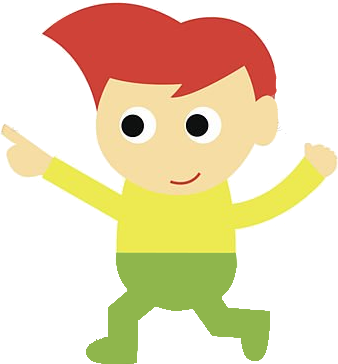 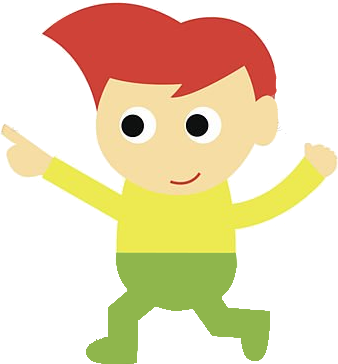 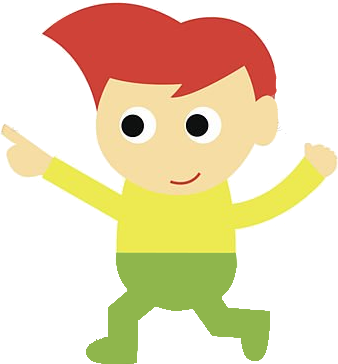 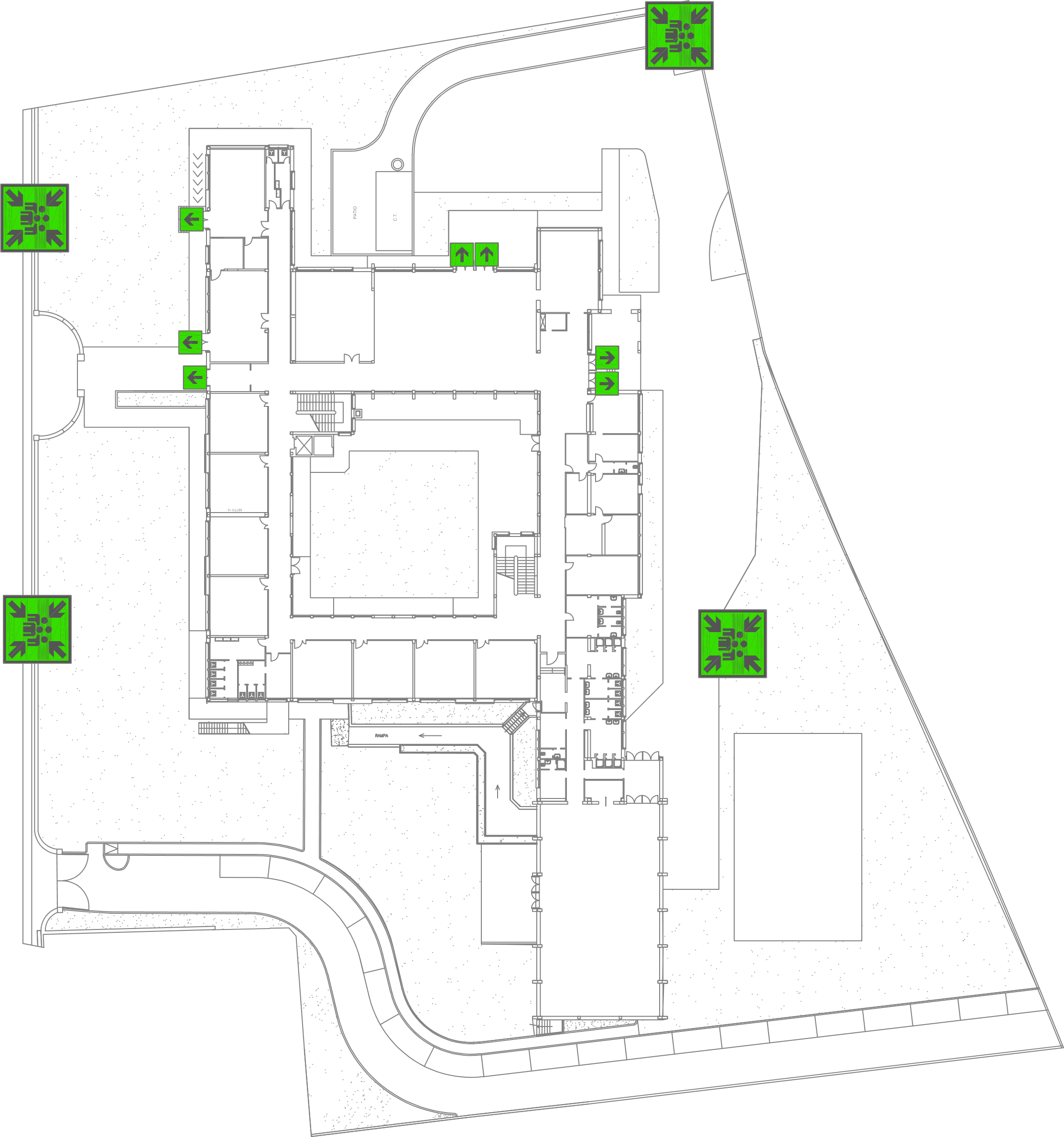 COME COMPORTARSI IN CASO DI EVACUAZIONE
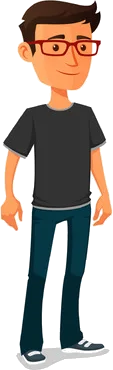 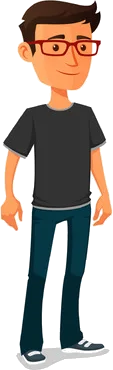 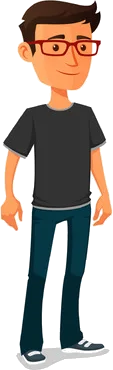 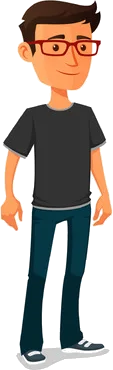 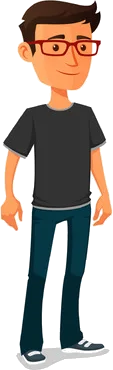 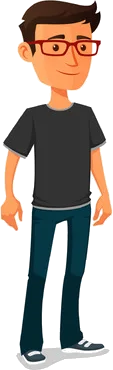 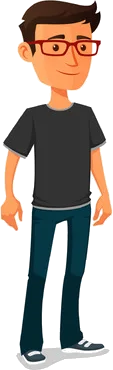 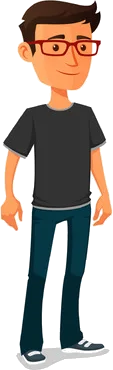 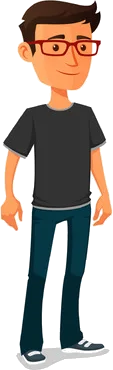 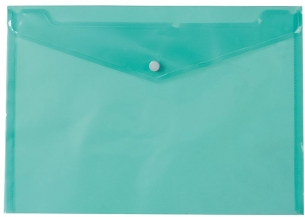 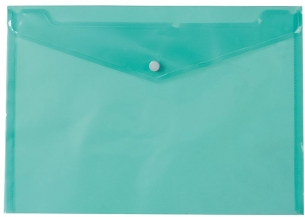 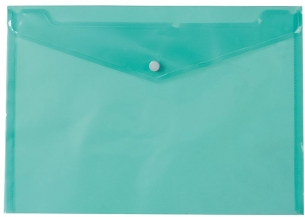 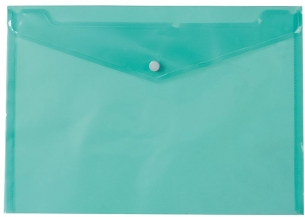 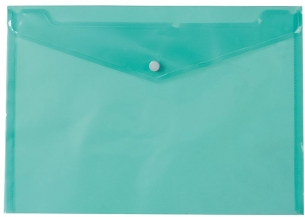 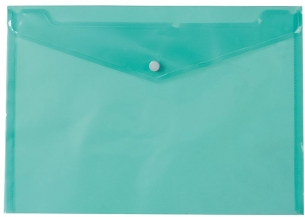 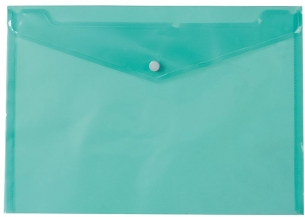 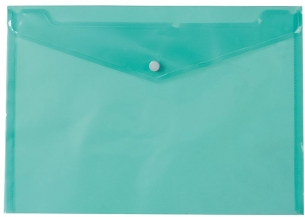 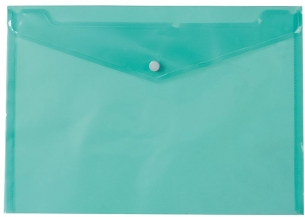 COORDINATOREDELL’EMERGENZA
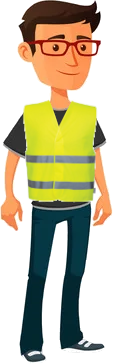 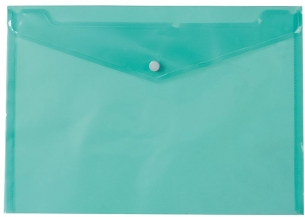 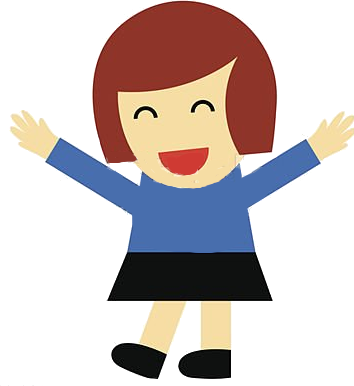 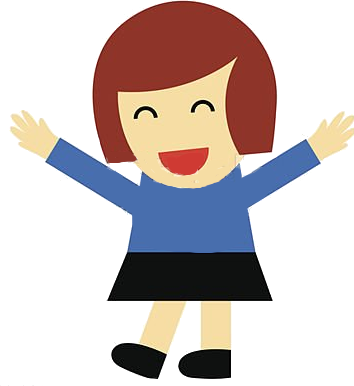 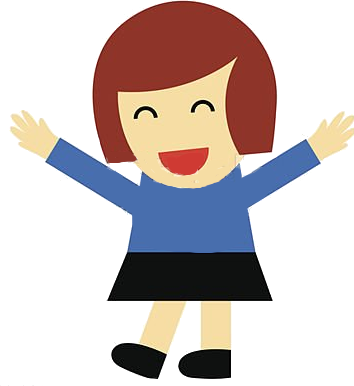 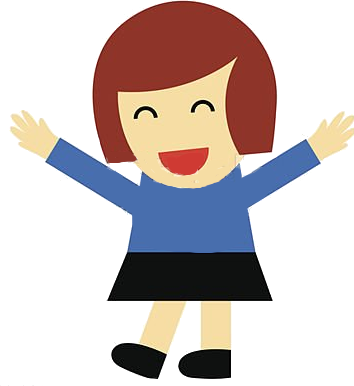 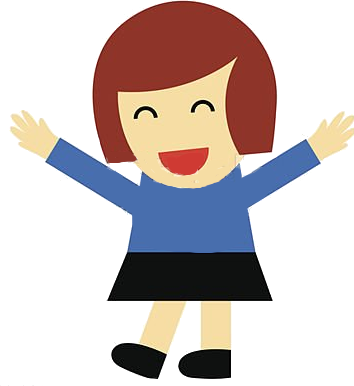 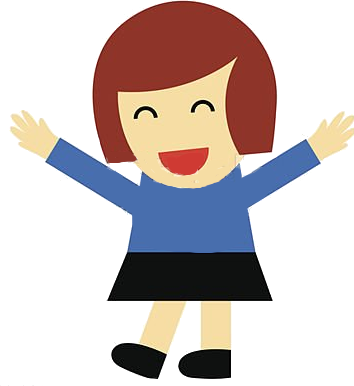 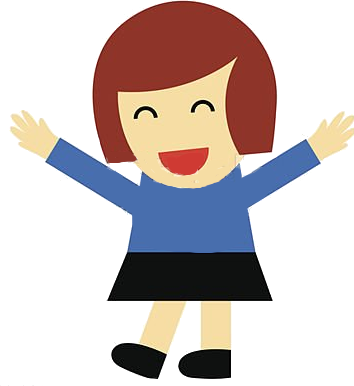 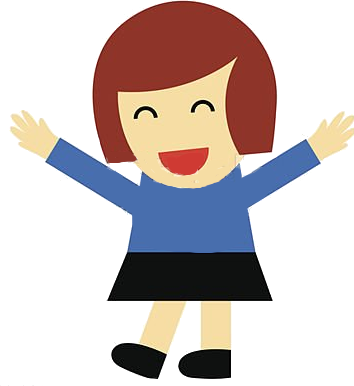 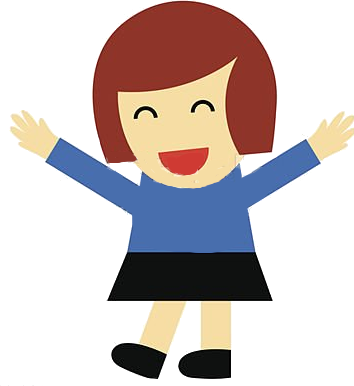 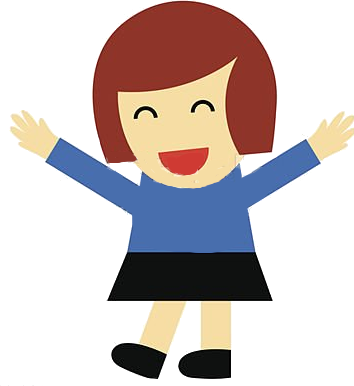 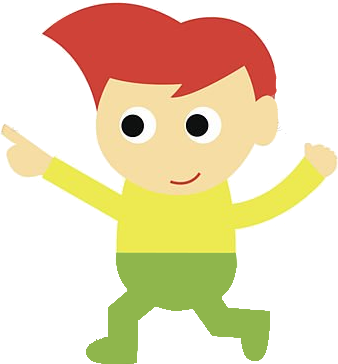 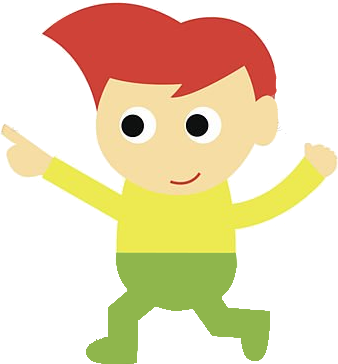 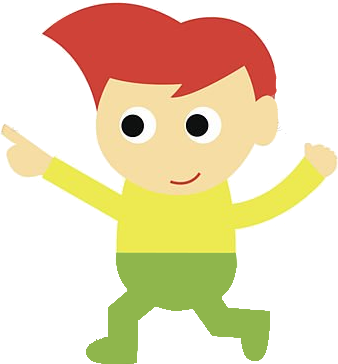 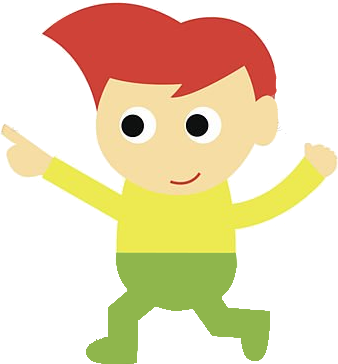 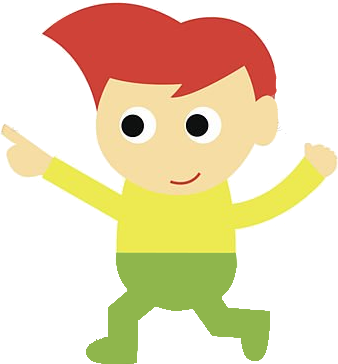 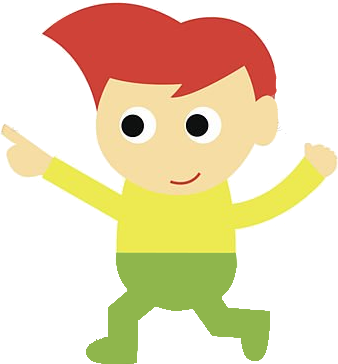 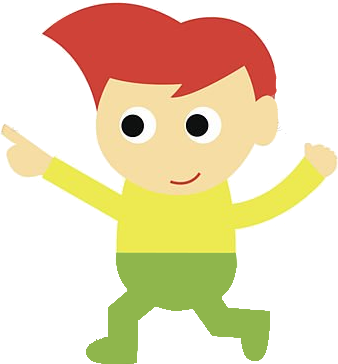 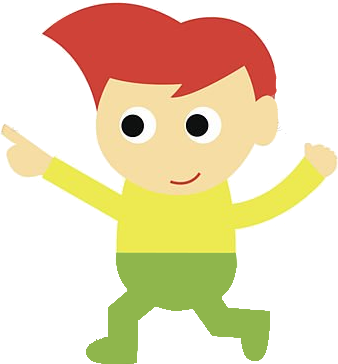 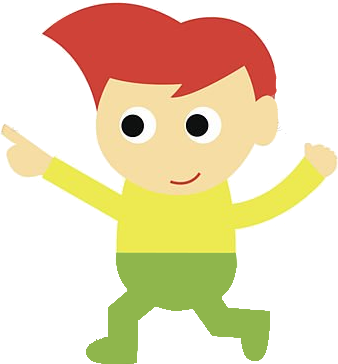 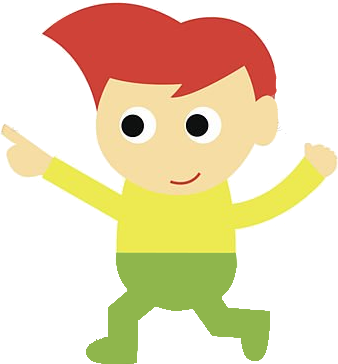 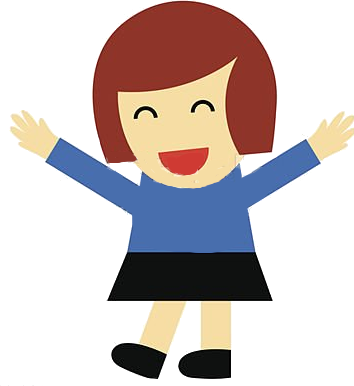 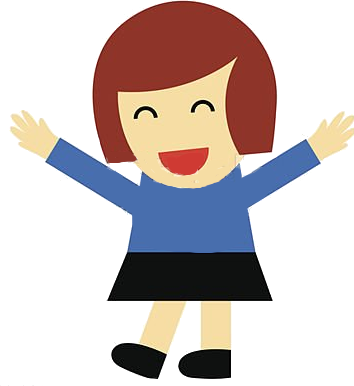 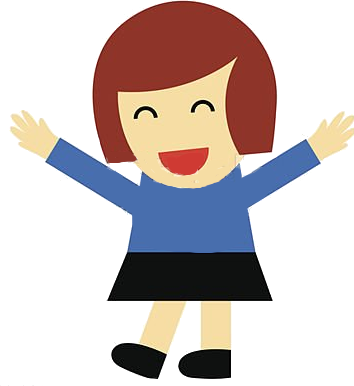 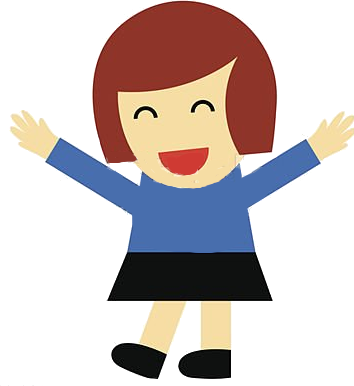 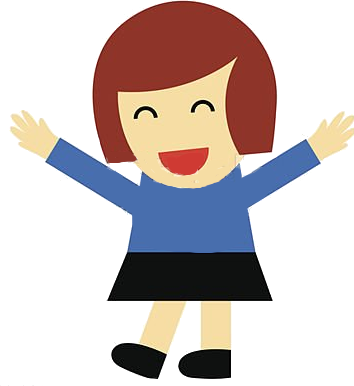 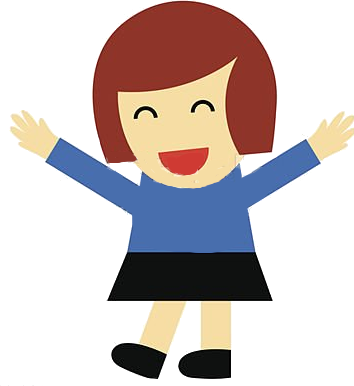 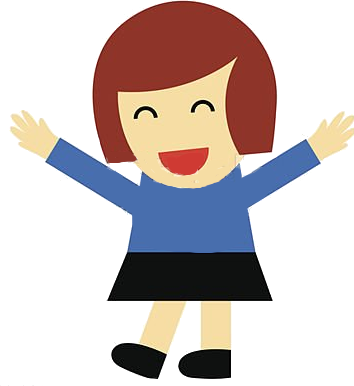 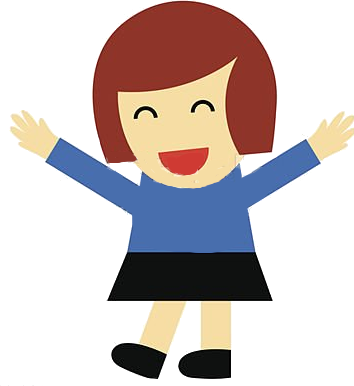 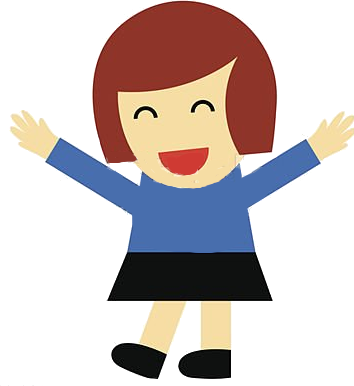 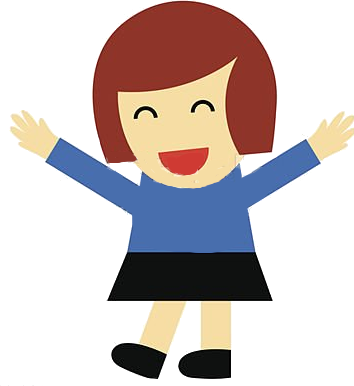 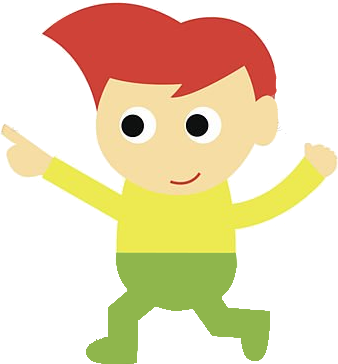 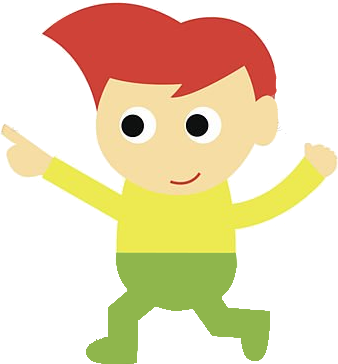 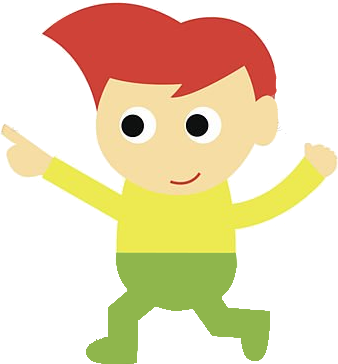 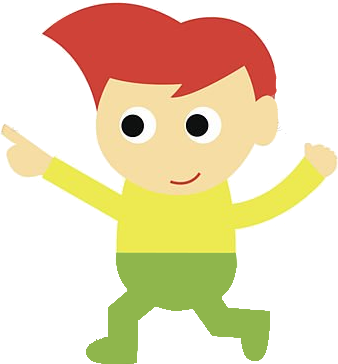 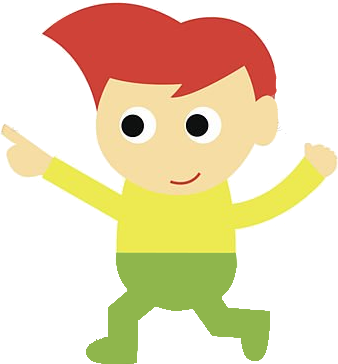 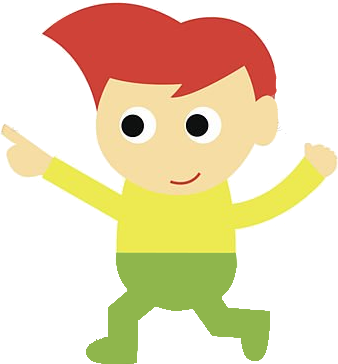 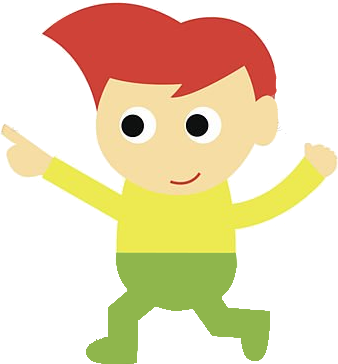 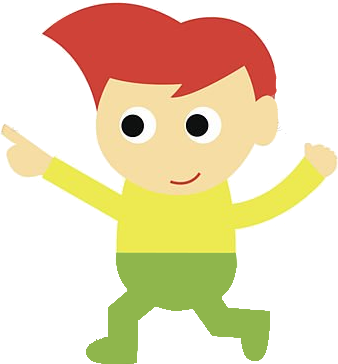 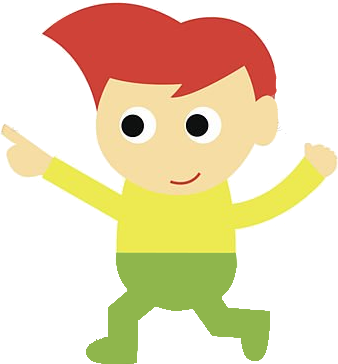 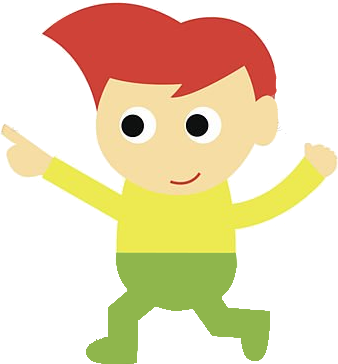 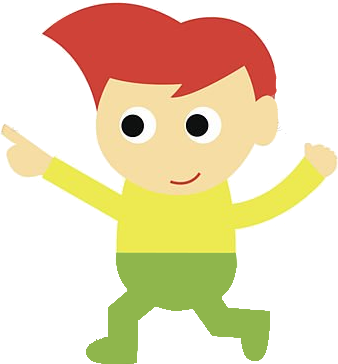 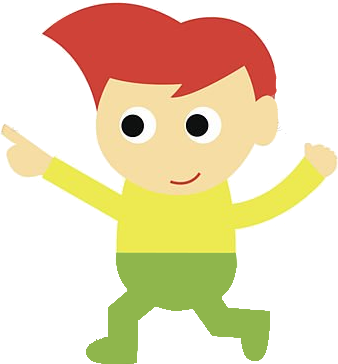 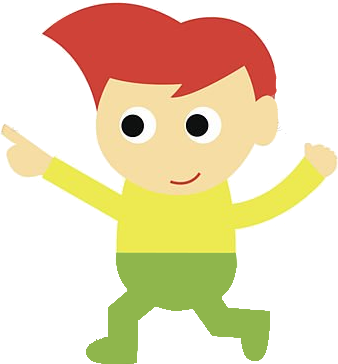 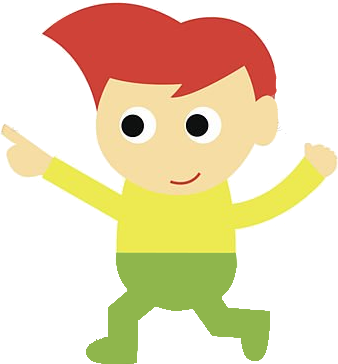 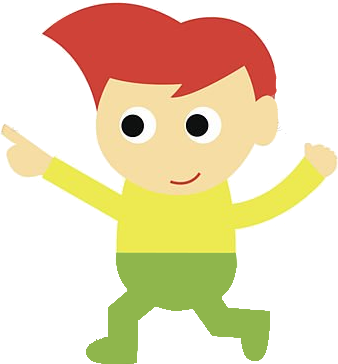 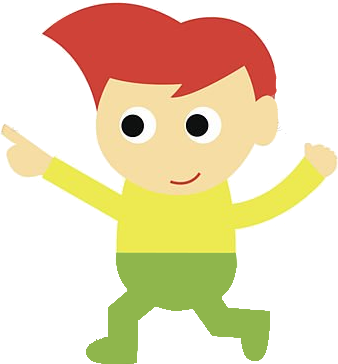 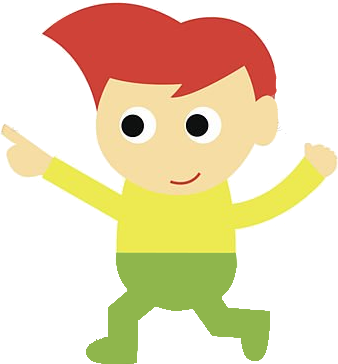 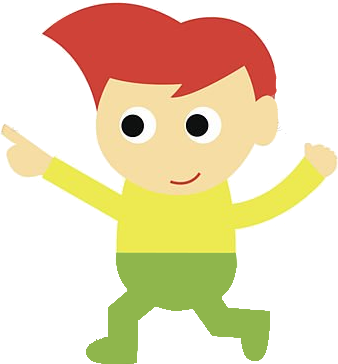 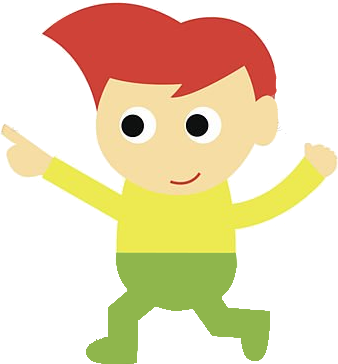 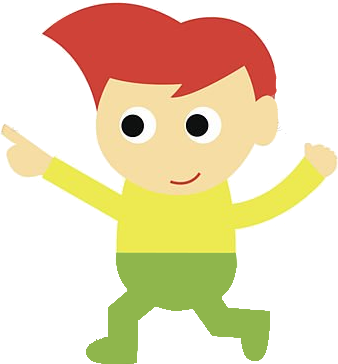 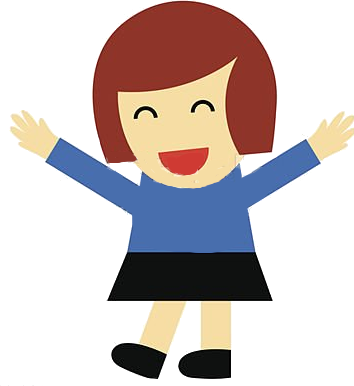 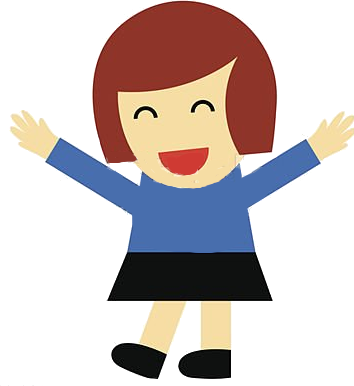 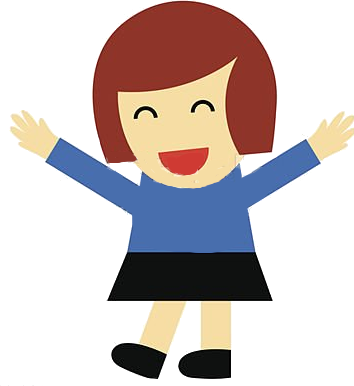 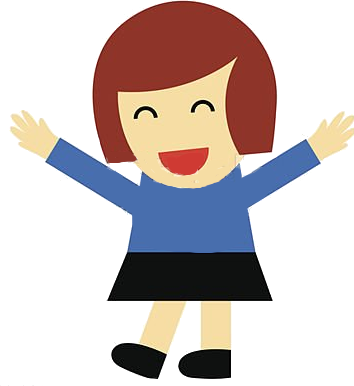 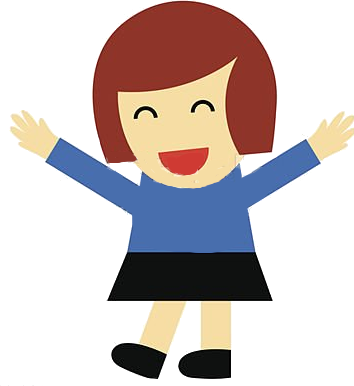 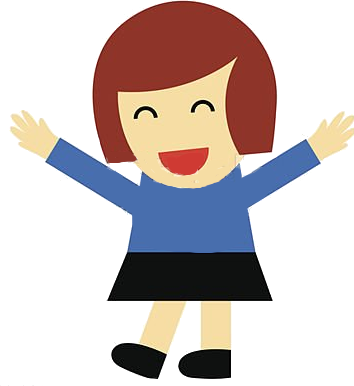 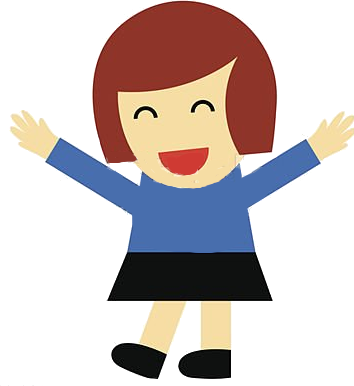 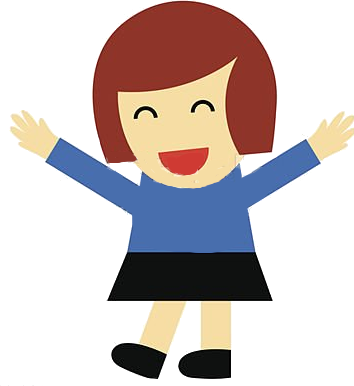 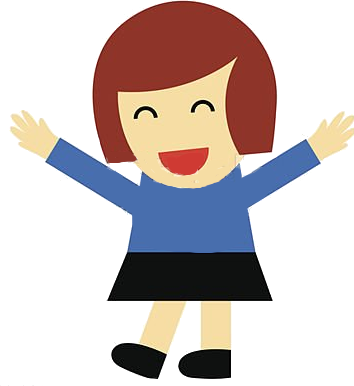 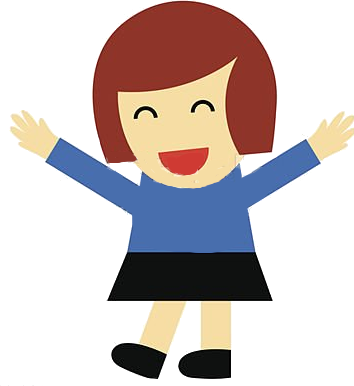 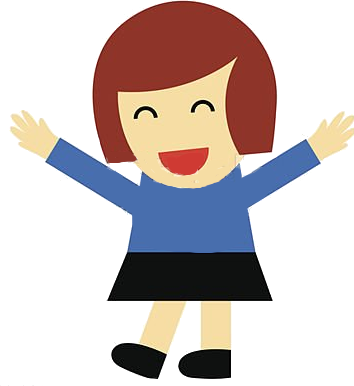 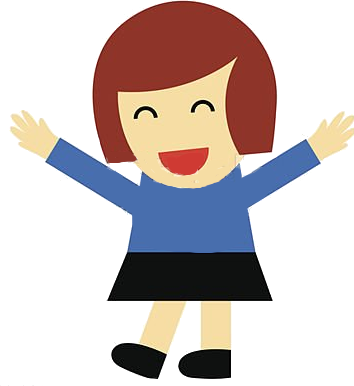 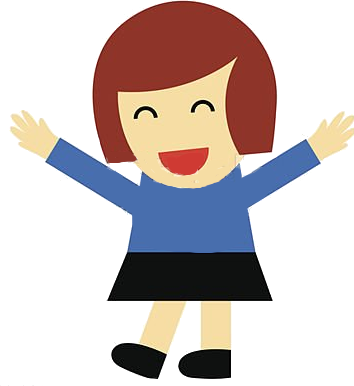 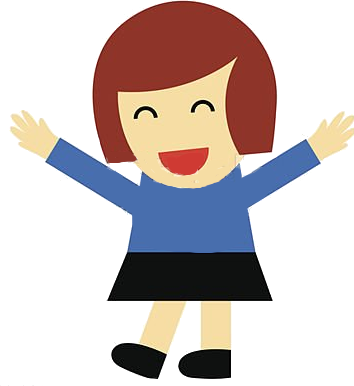 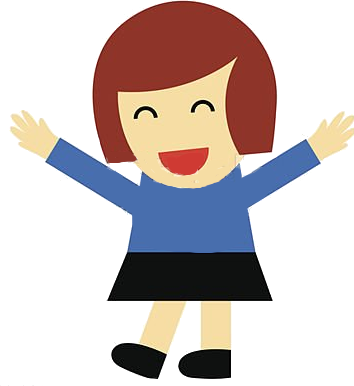 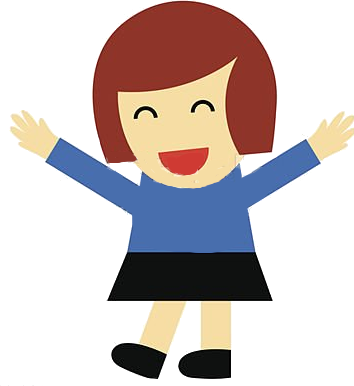 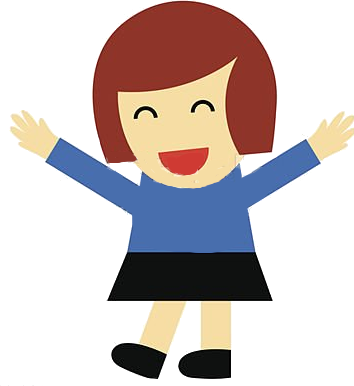 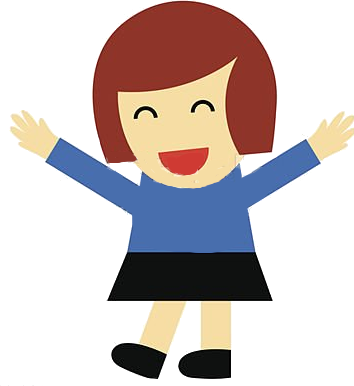 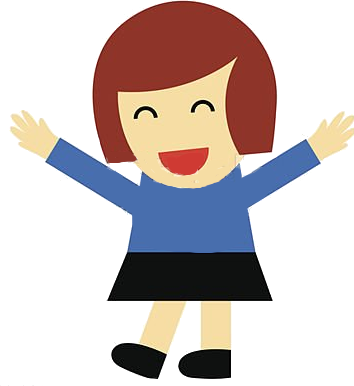 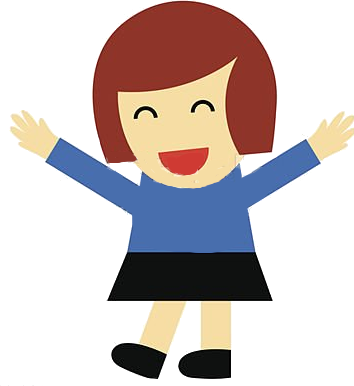 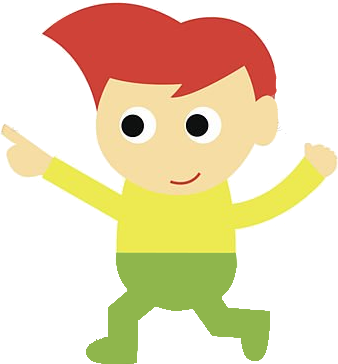 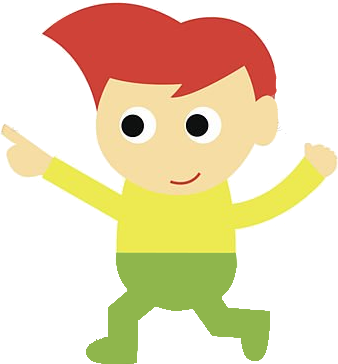 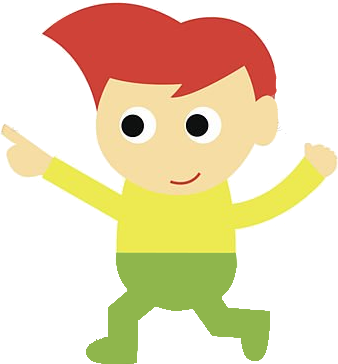 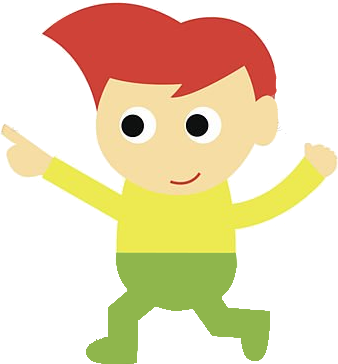 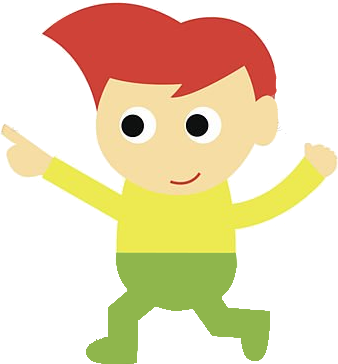 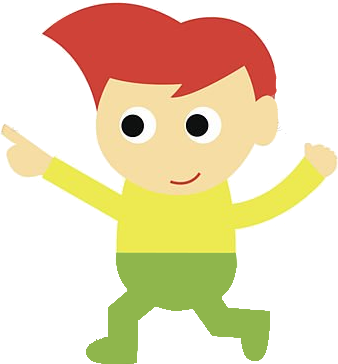 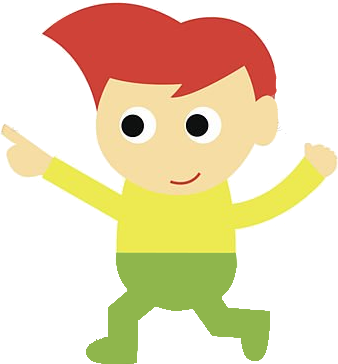 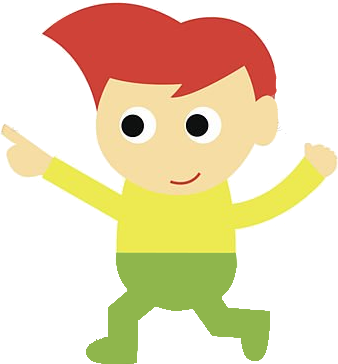 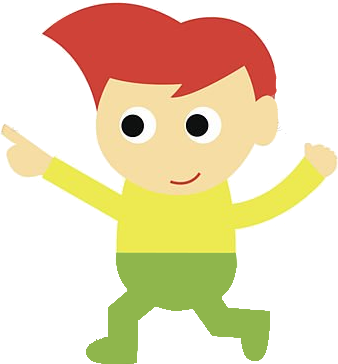 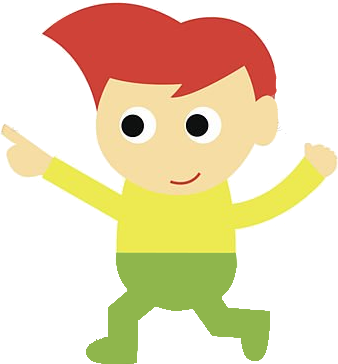 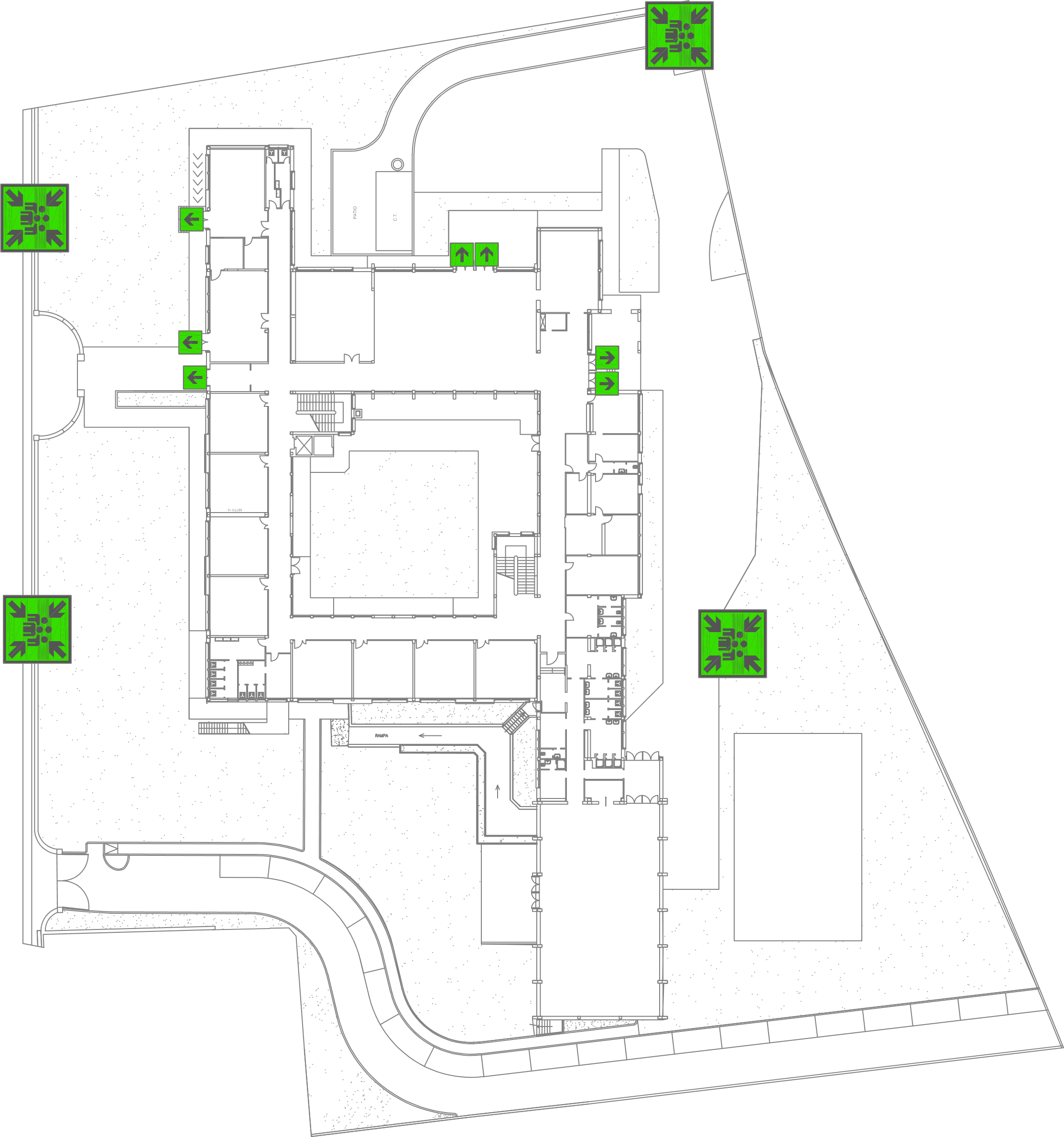 COME COMPORTARSI IN CASO DI EVACUAZIONE
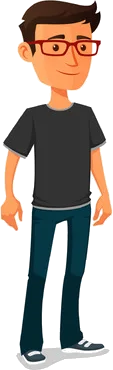 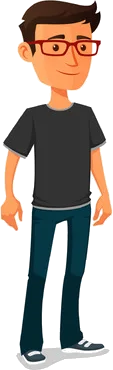 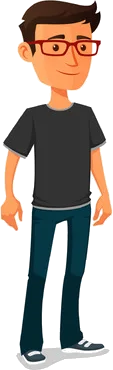 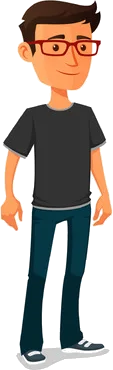 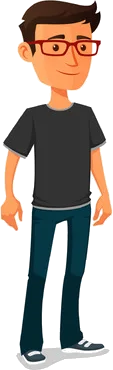 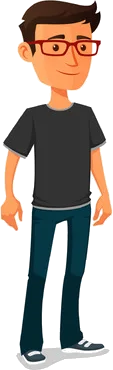 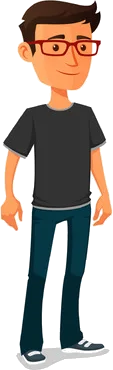 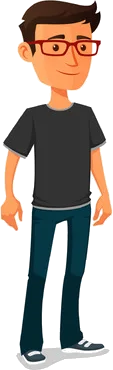 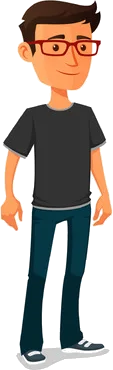 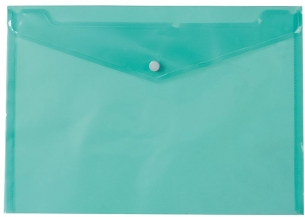 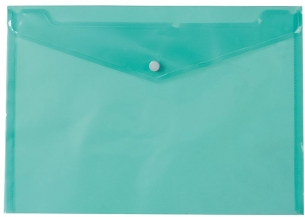 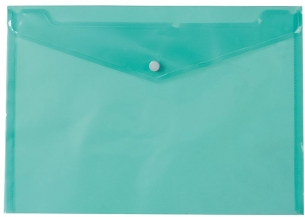 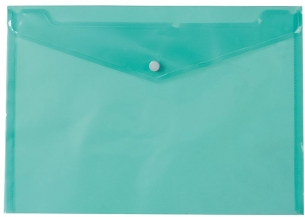 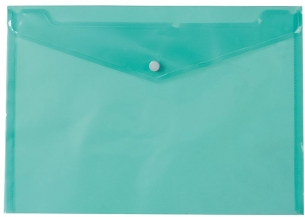 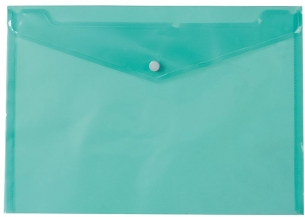 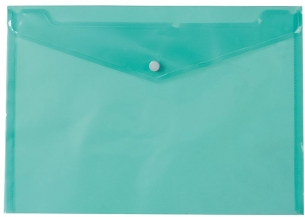 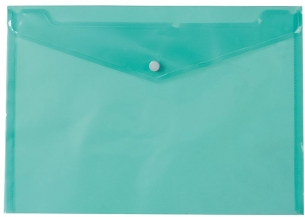 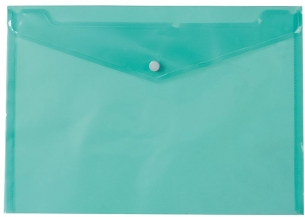 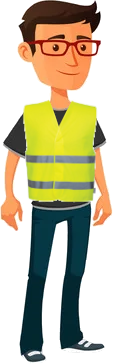 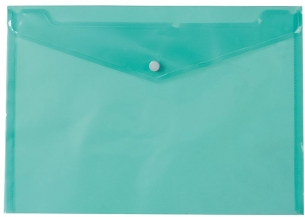 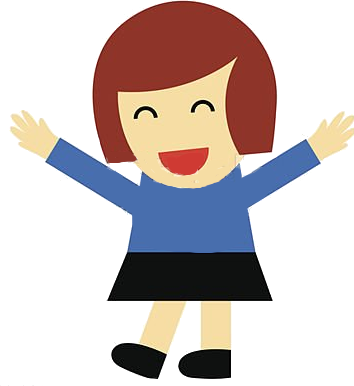 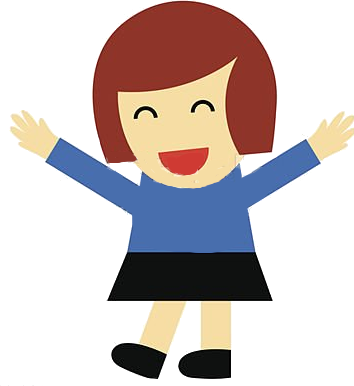 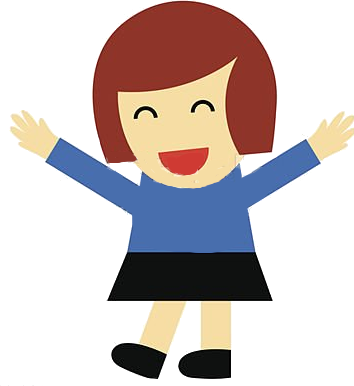 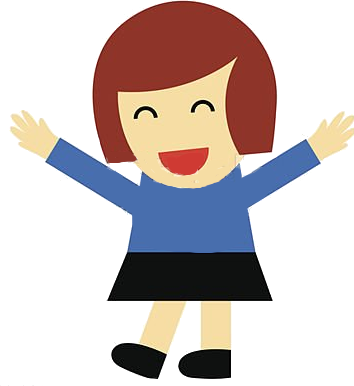 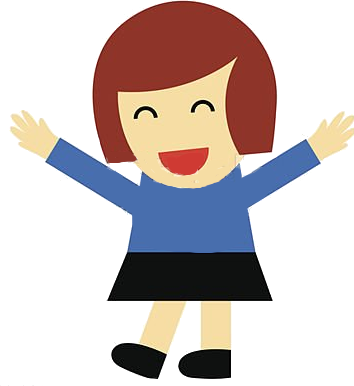 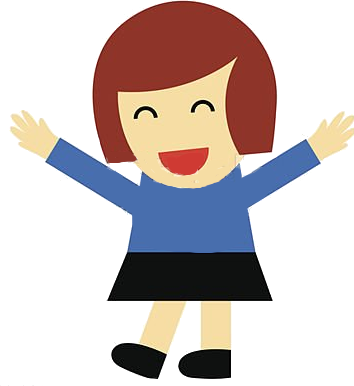 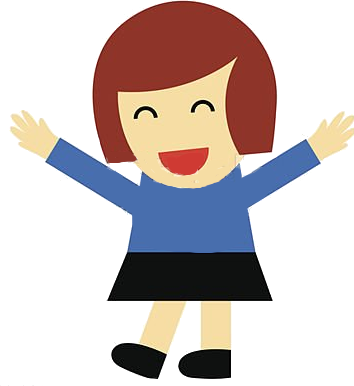 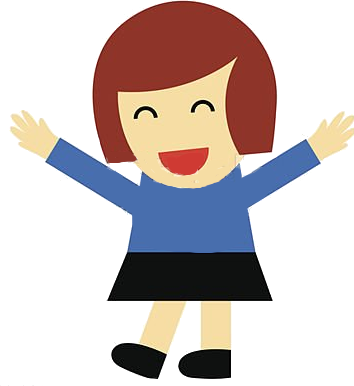 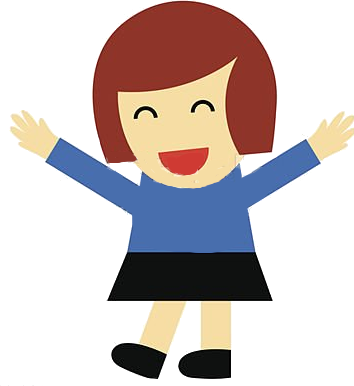 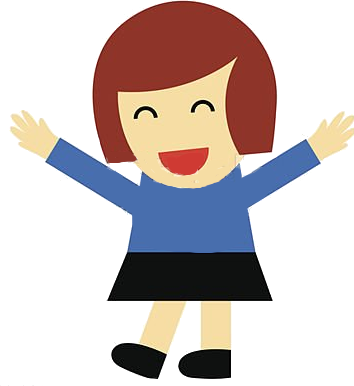 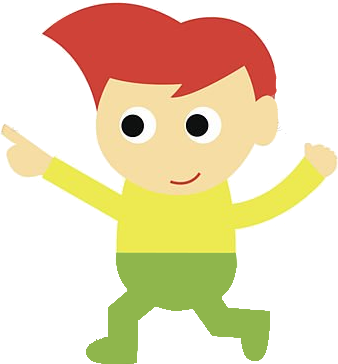 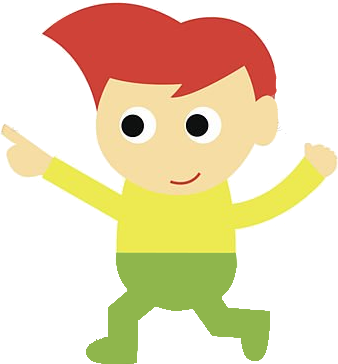 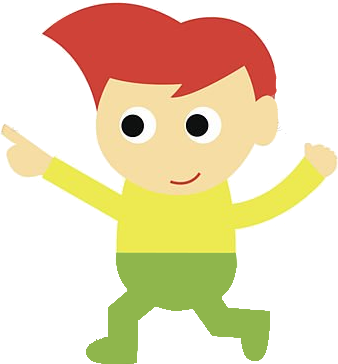 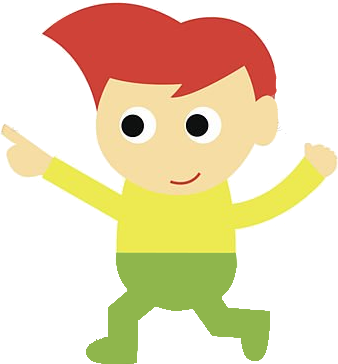 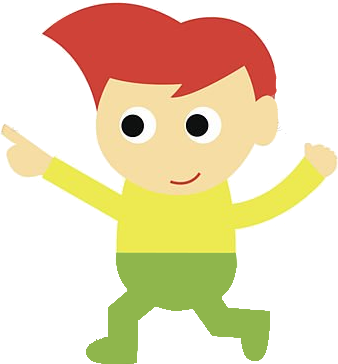 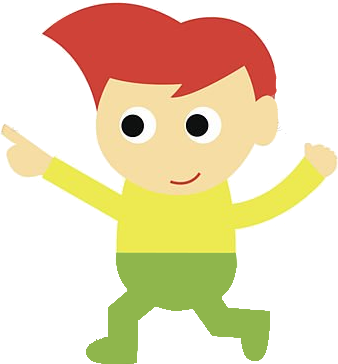 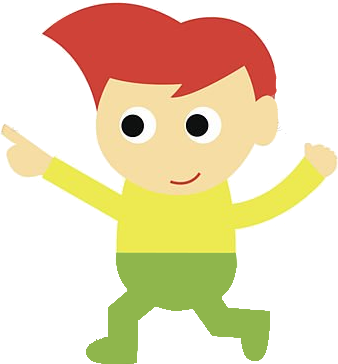 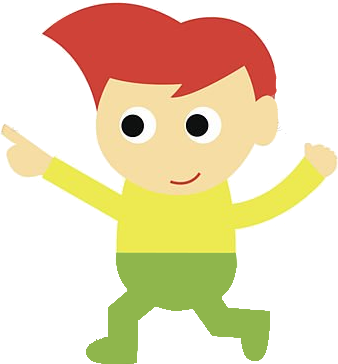 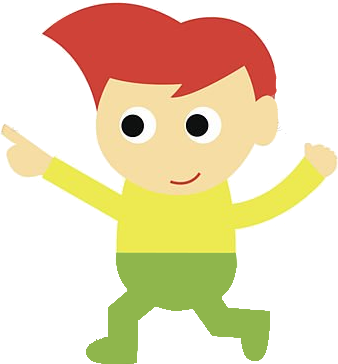 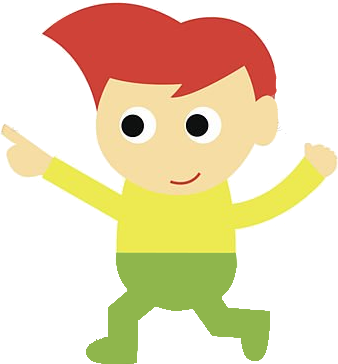 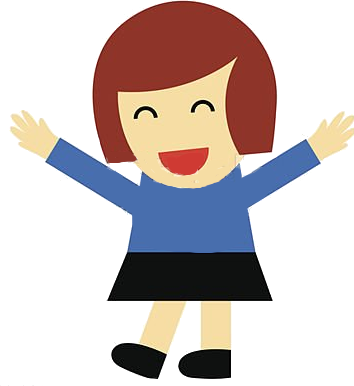 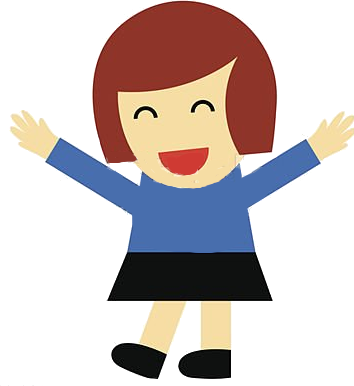 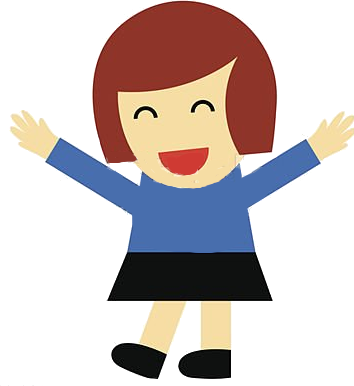 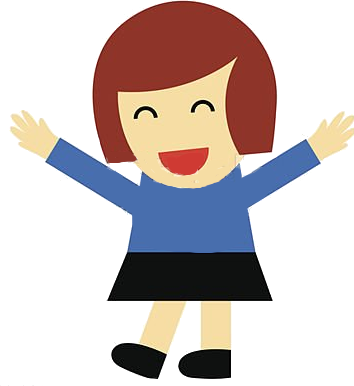 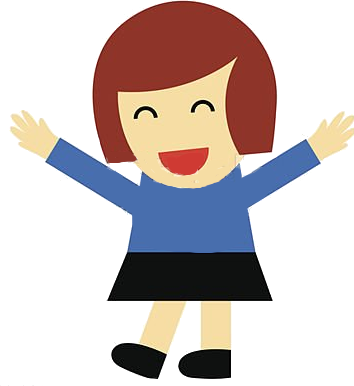 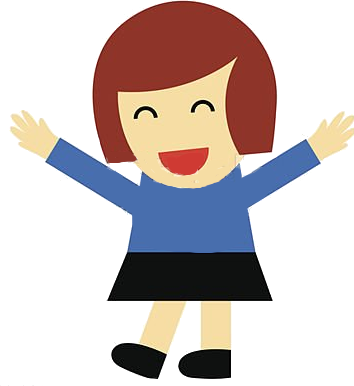 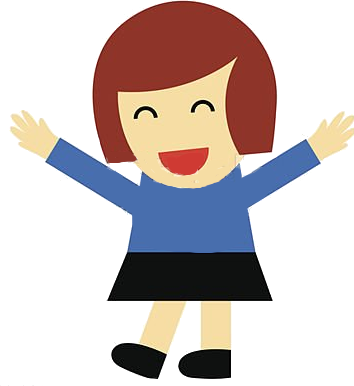 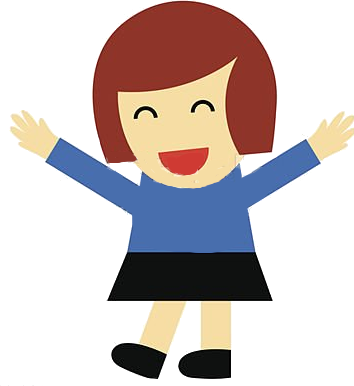 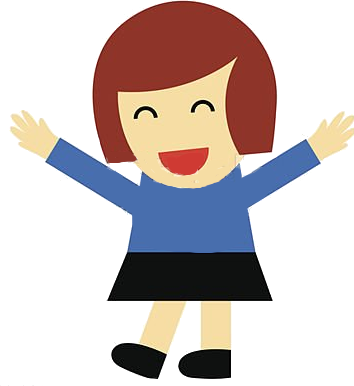 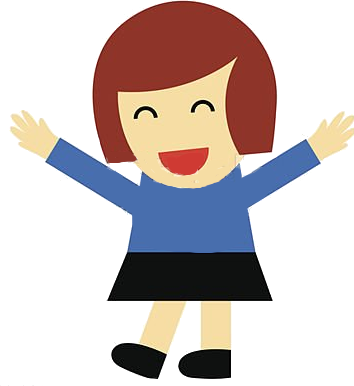 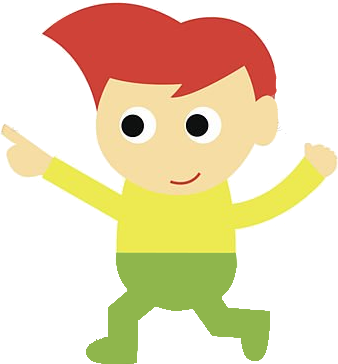 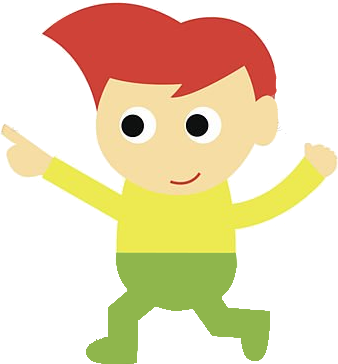 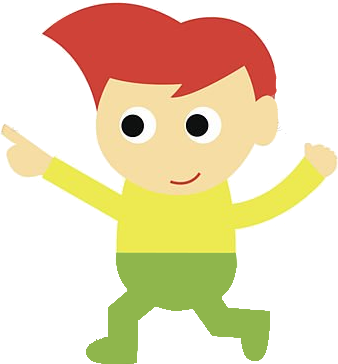 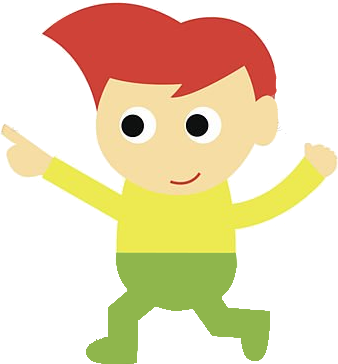 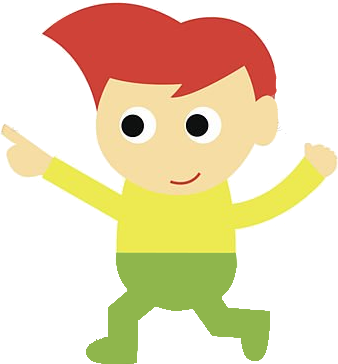 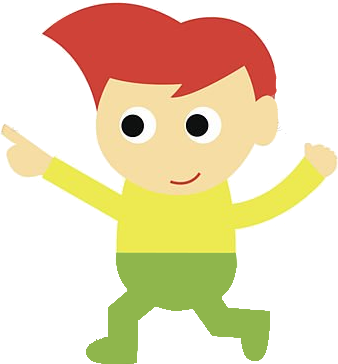 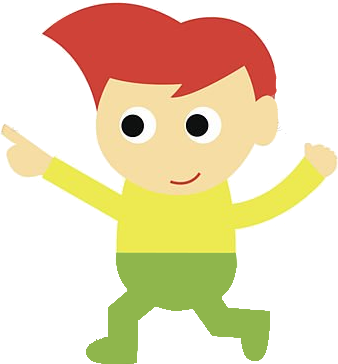 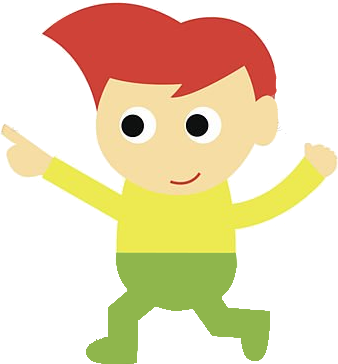 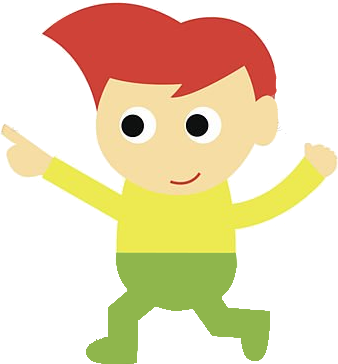 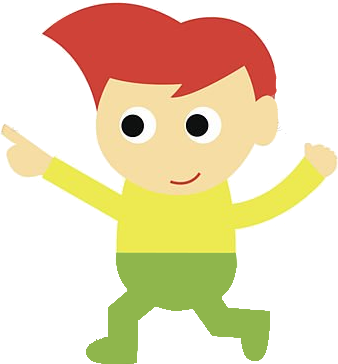 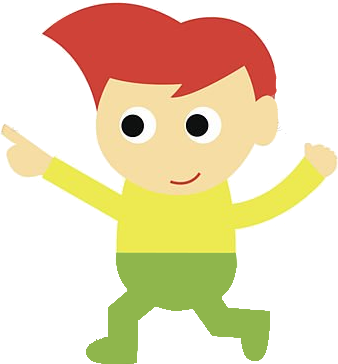 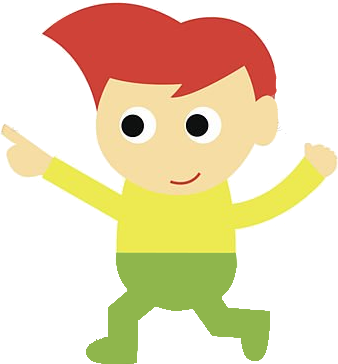 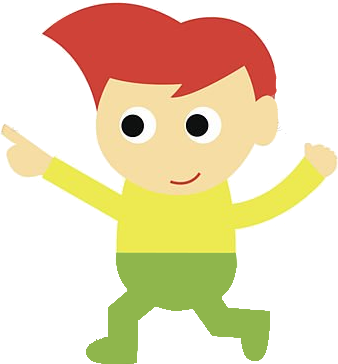 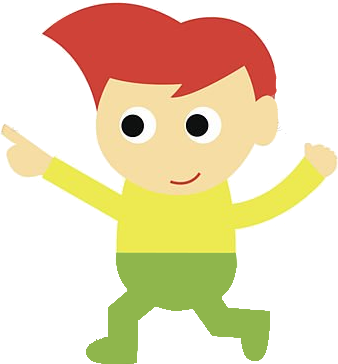 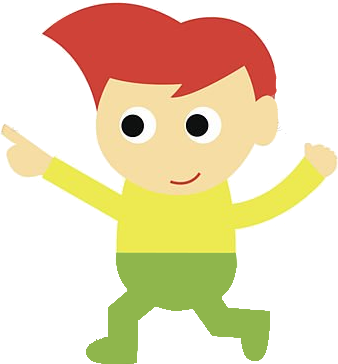 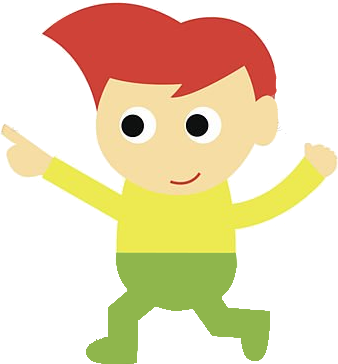 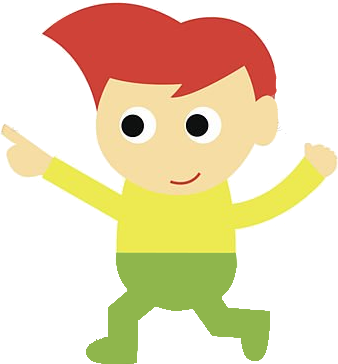 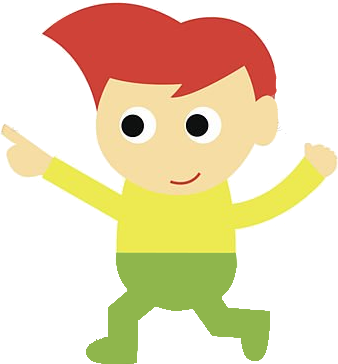 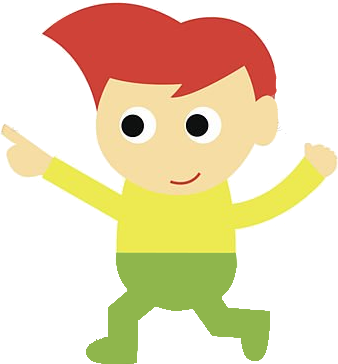 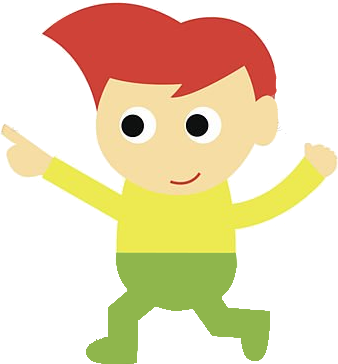 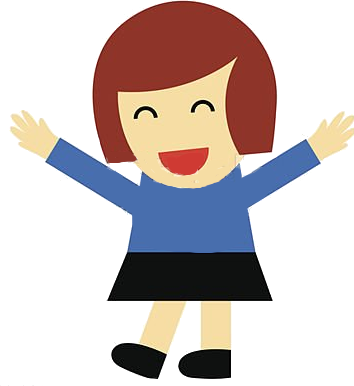 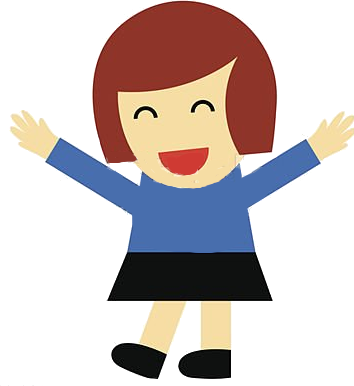 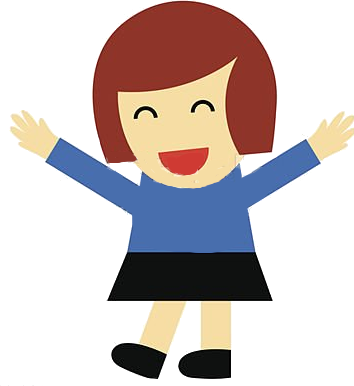 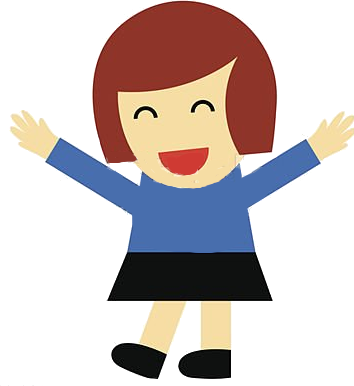 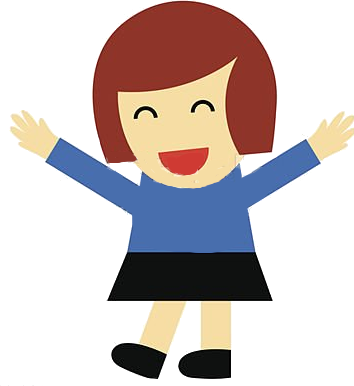 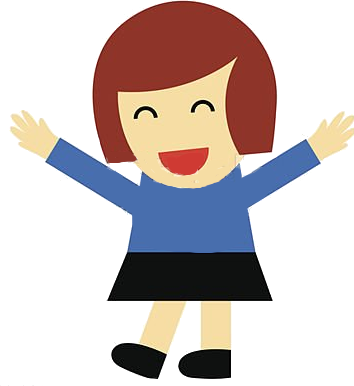 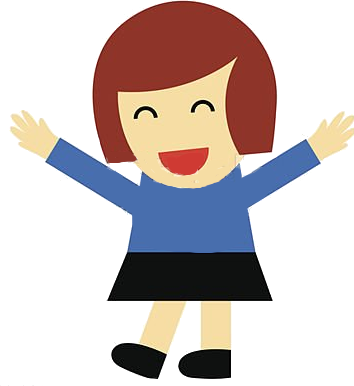 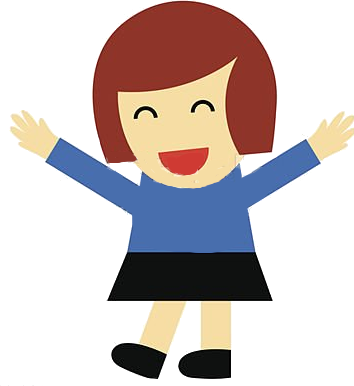 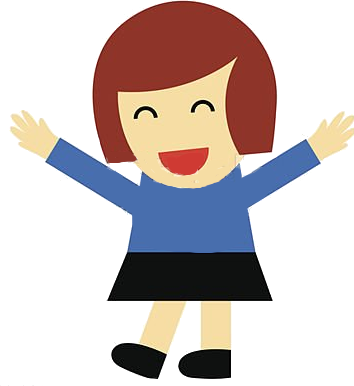 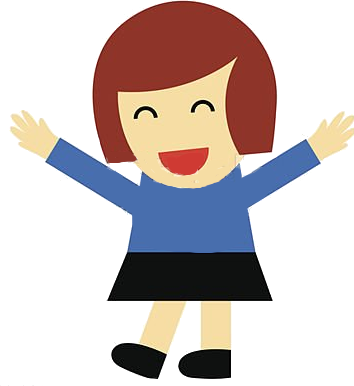 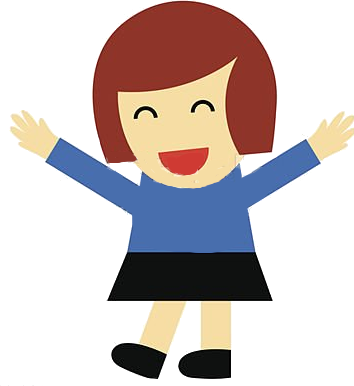 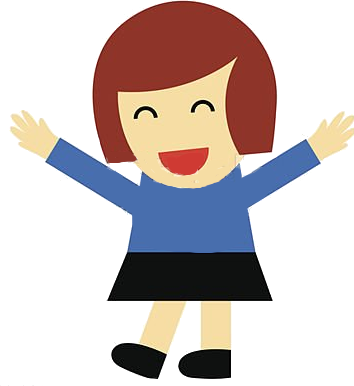 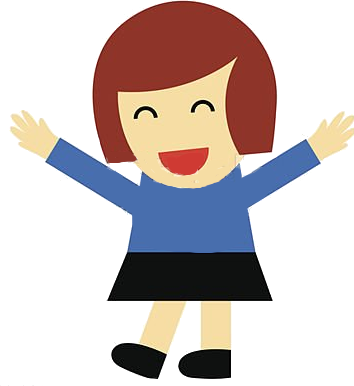 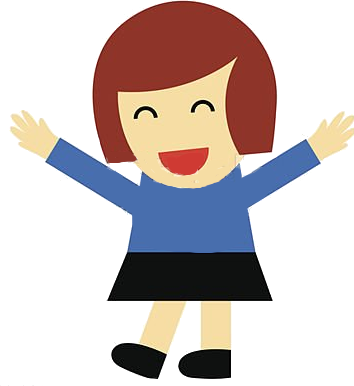 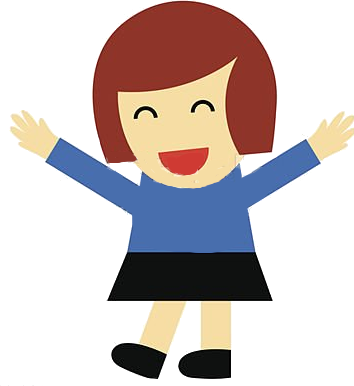 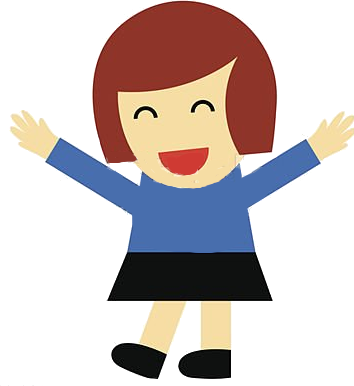 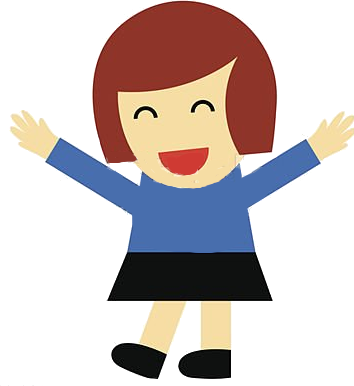 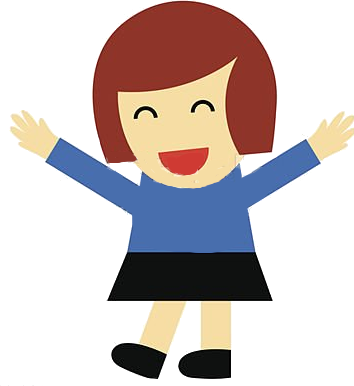 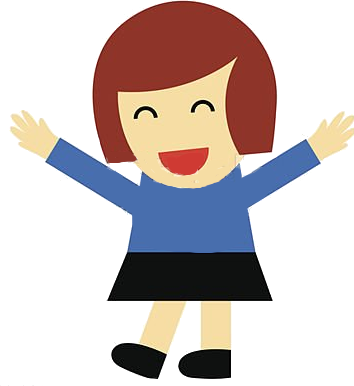 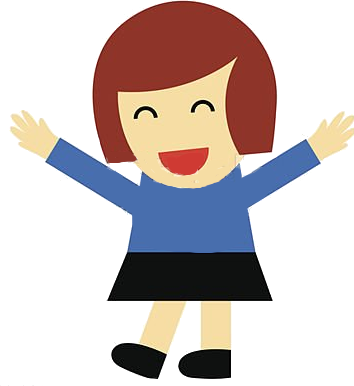 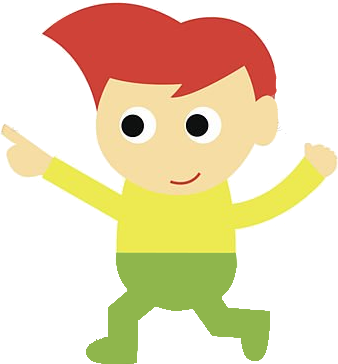 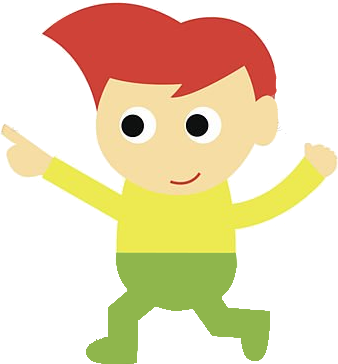 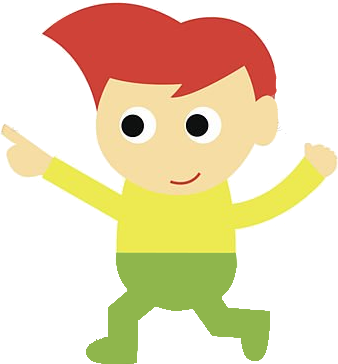 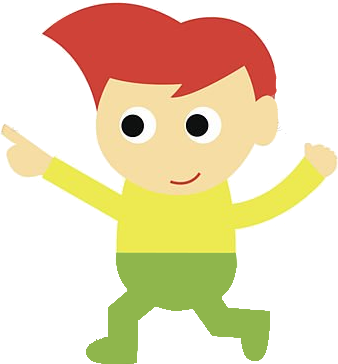 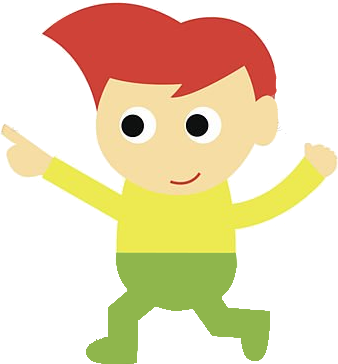 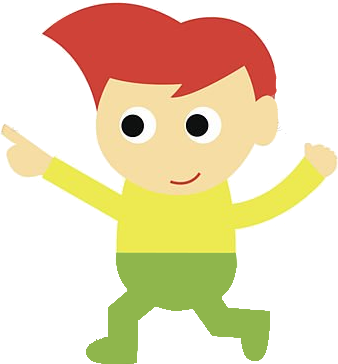 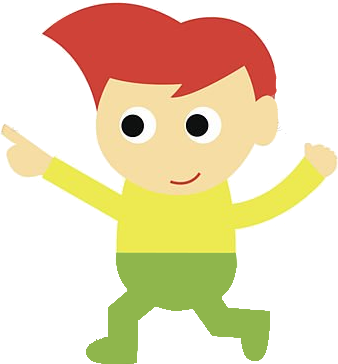 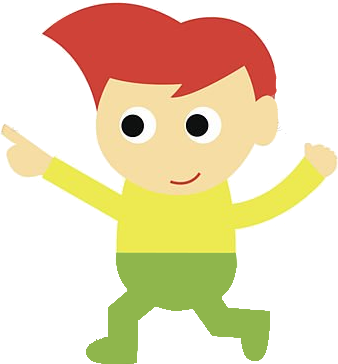 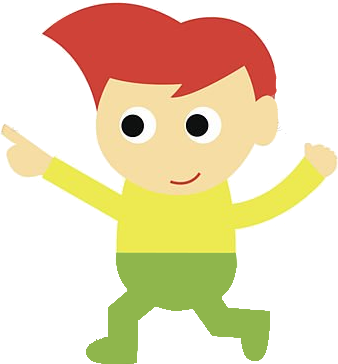 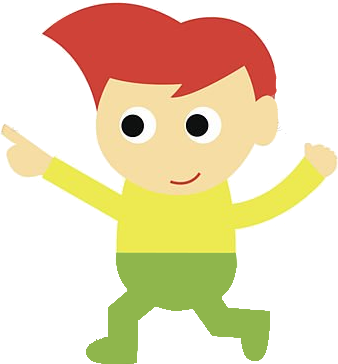 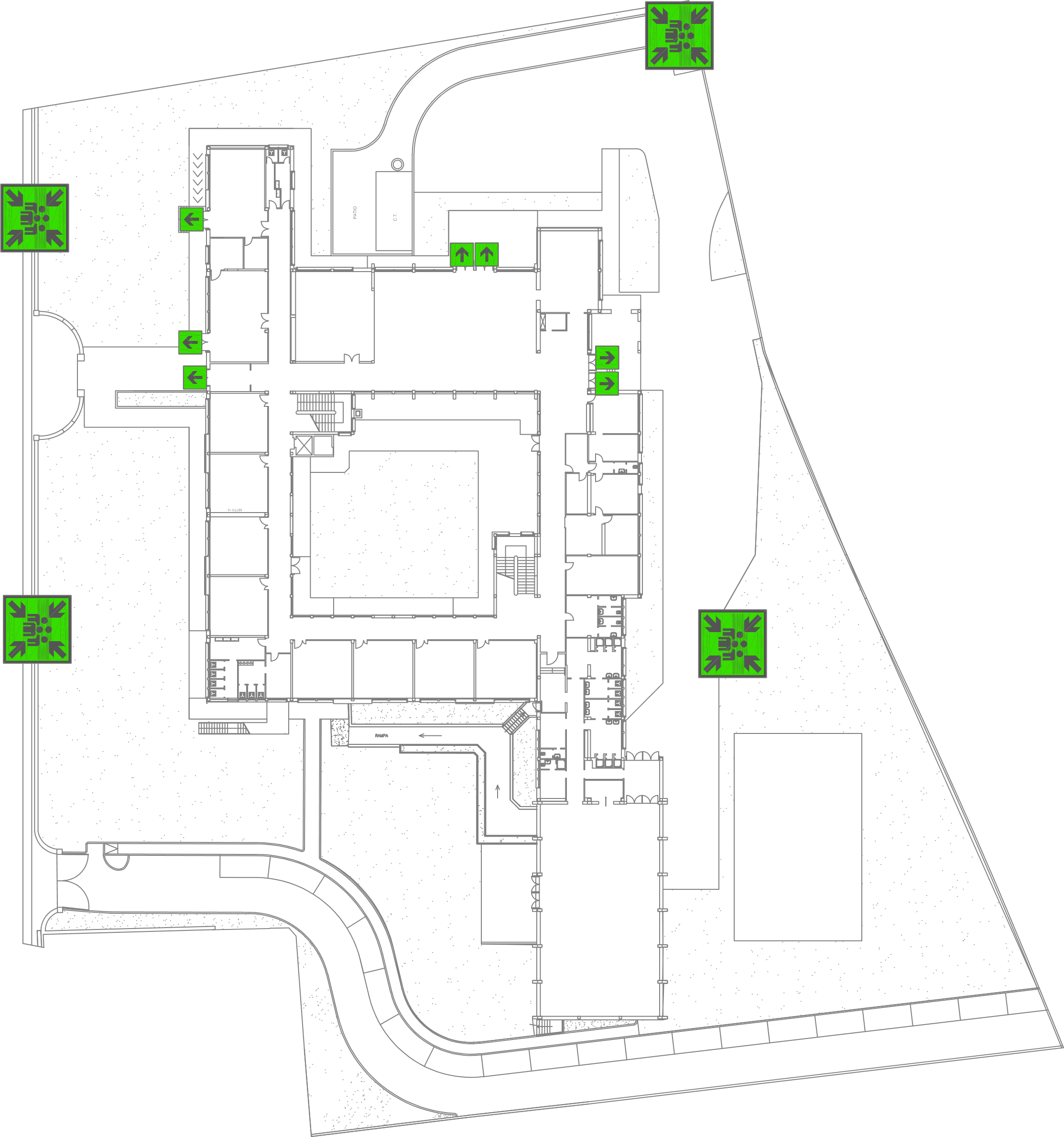 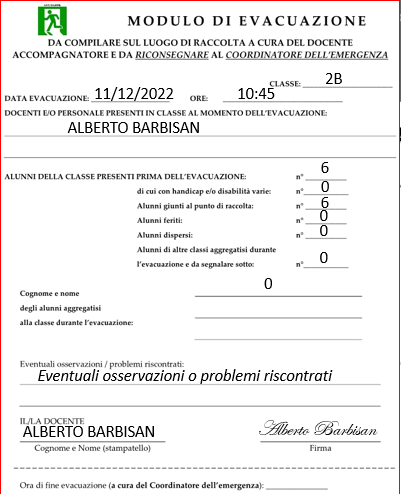 COME COMPORTARSI IN CASO DI EVACUAZIONE
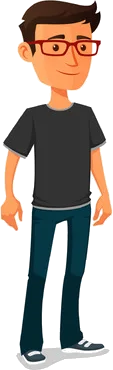 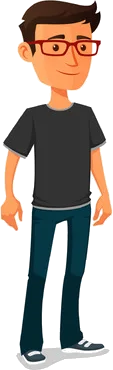 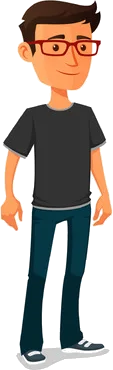 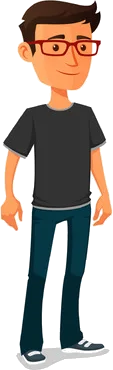 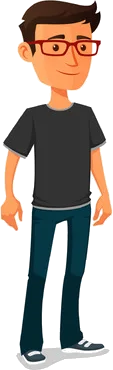 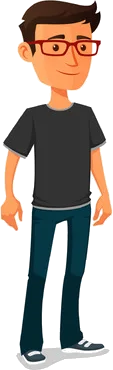 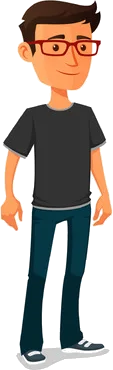 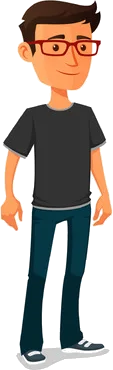 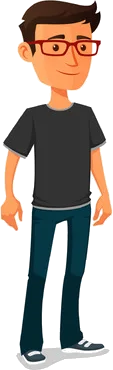 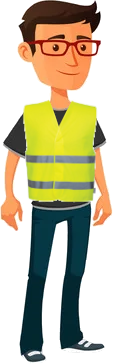 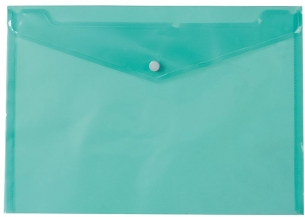 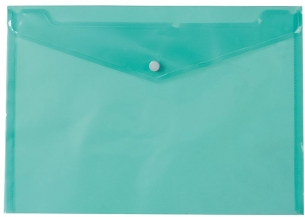 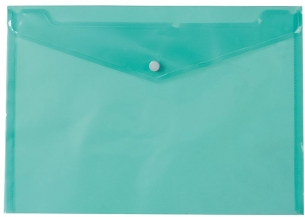 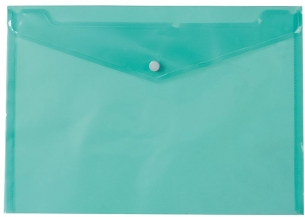 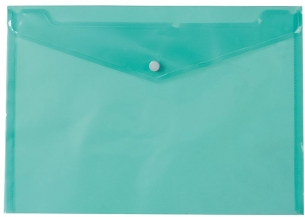 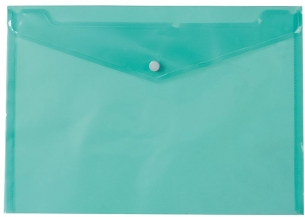 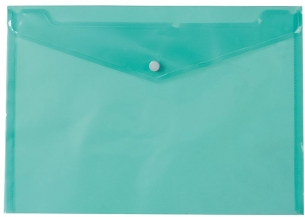 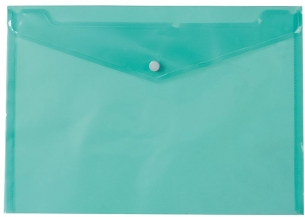 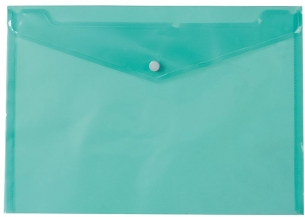 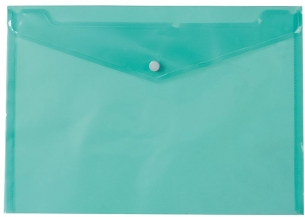 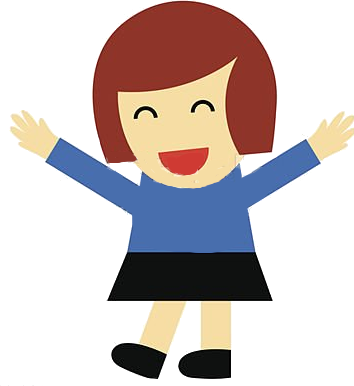 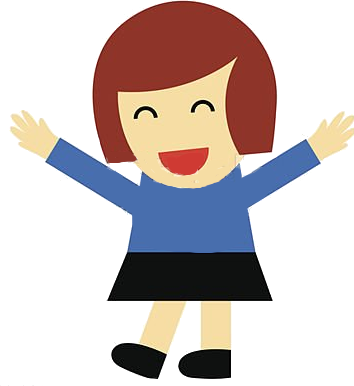 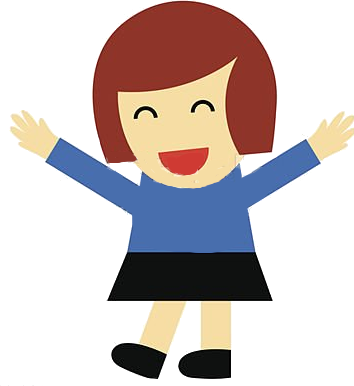 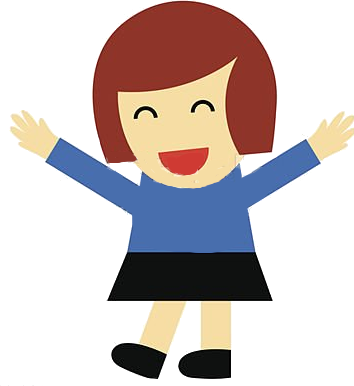 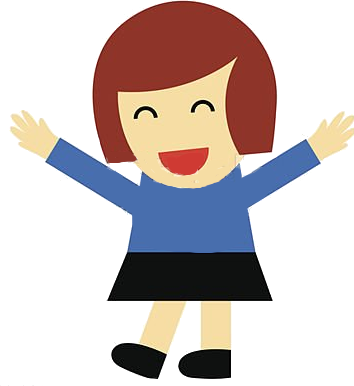 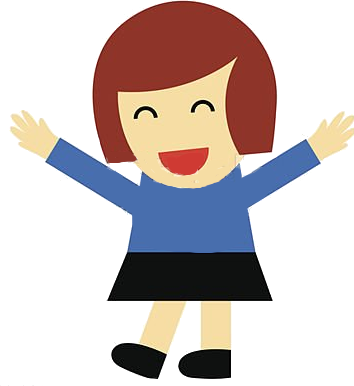 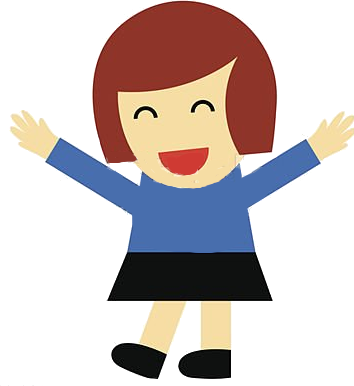 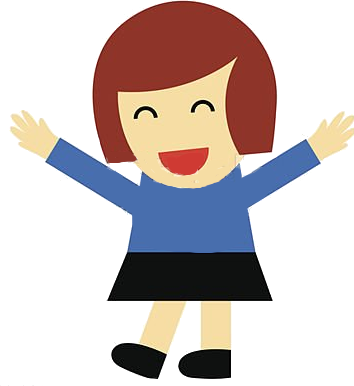 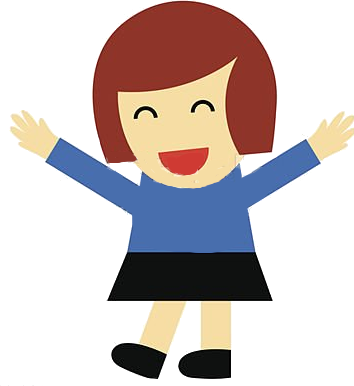 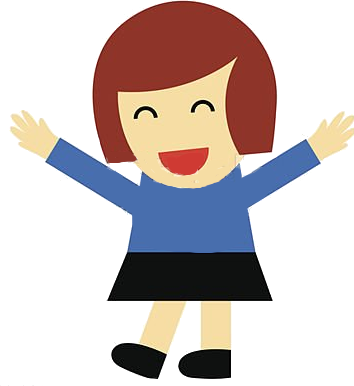 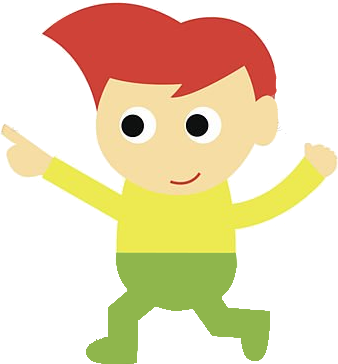 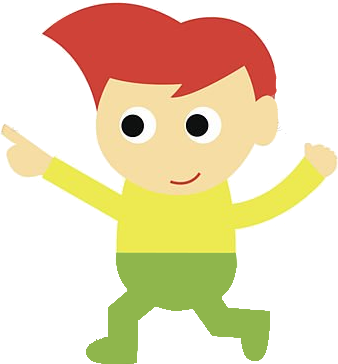 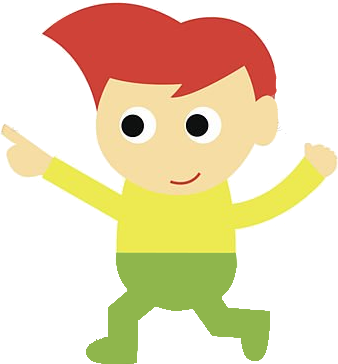 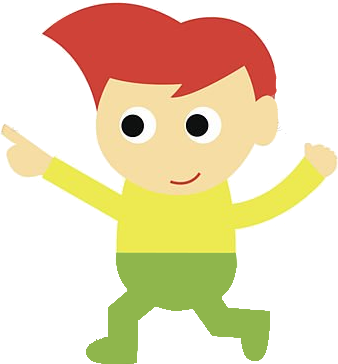 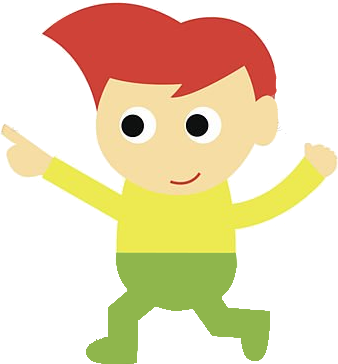 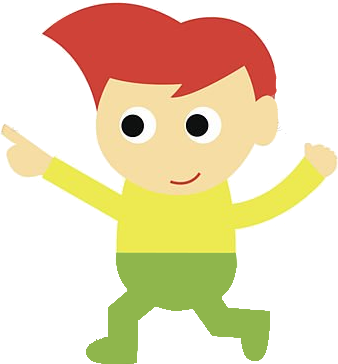 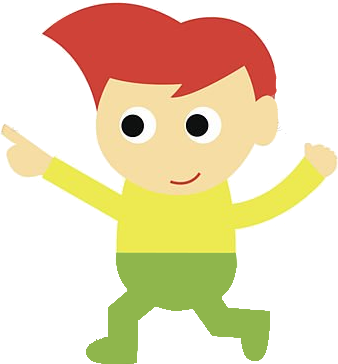 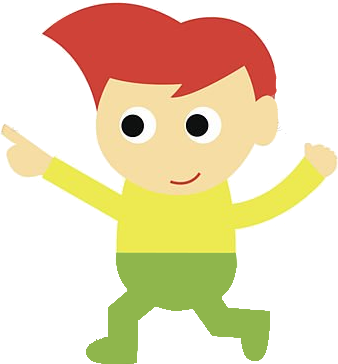 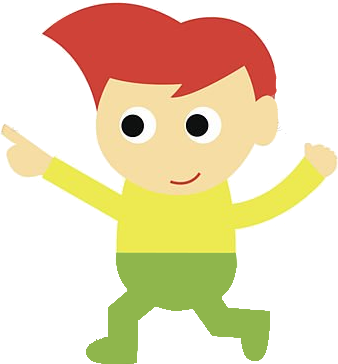 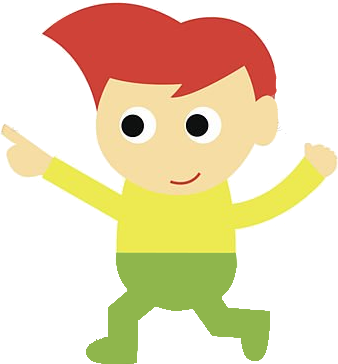 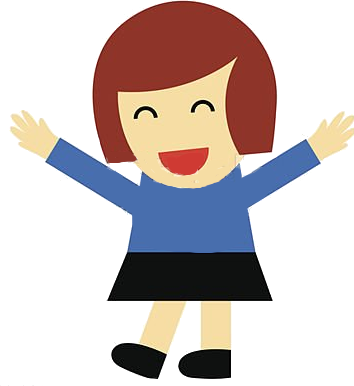 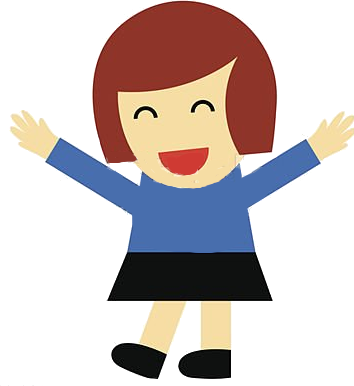 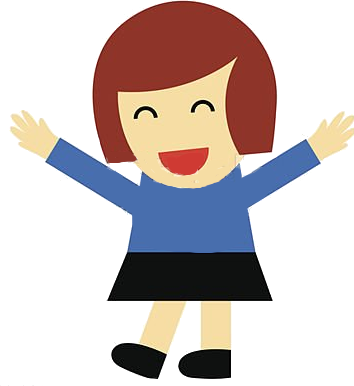 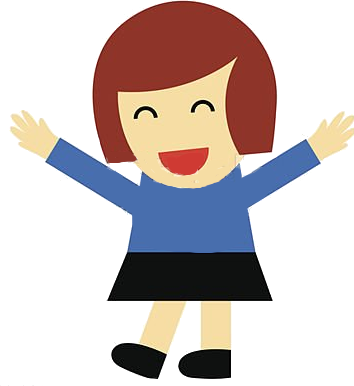 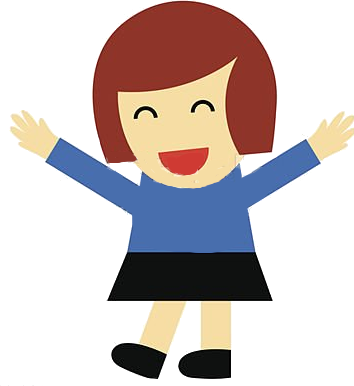 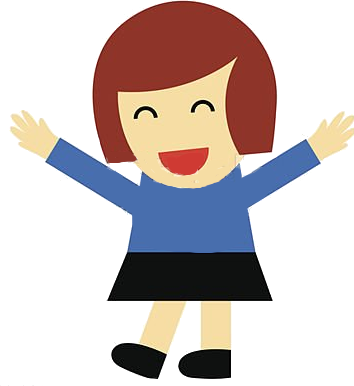 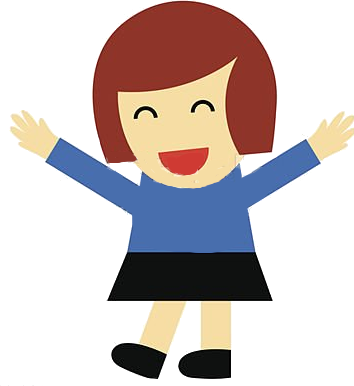 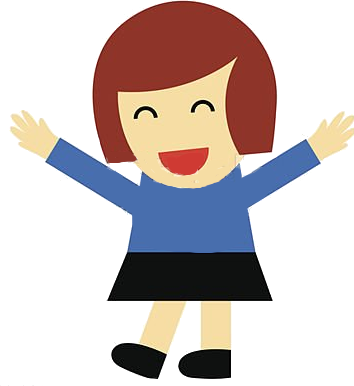 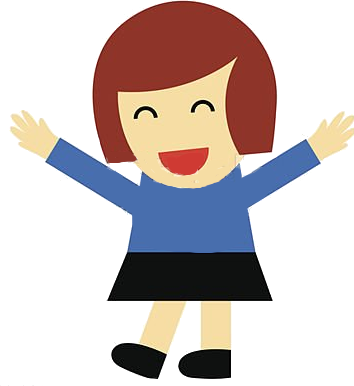 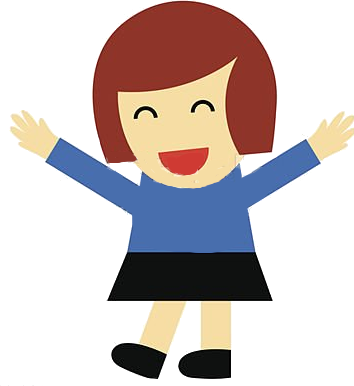 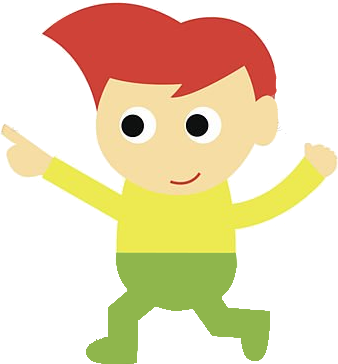 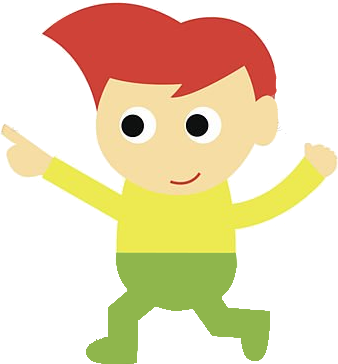 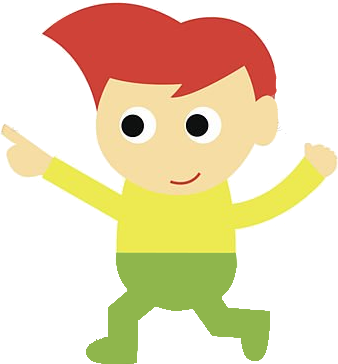 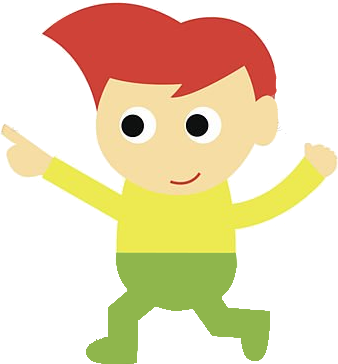 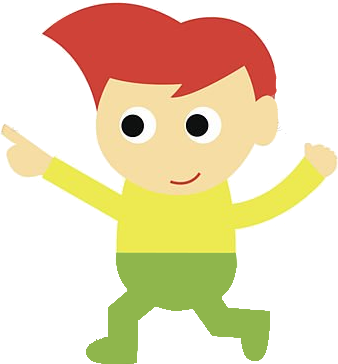 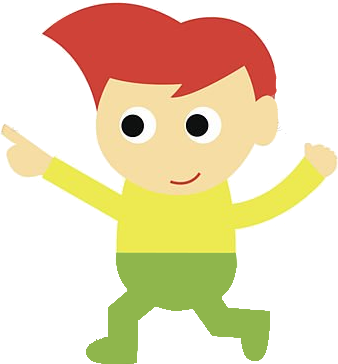 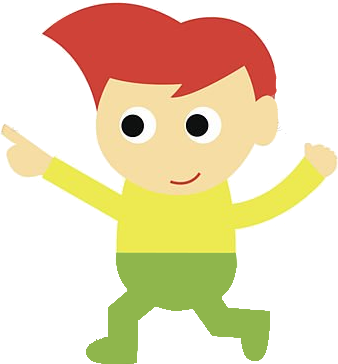 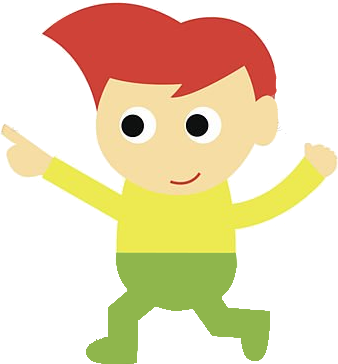 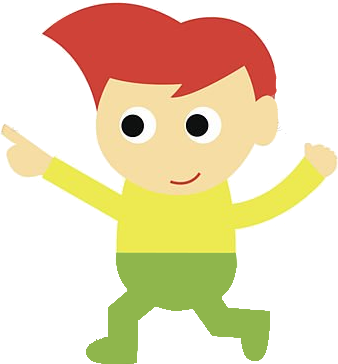 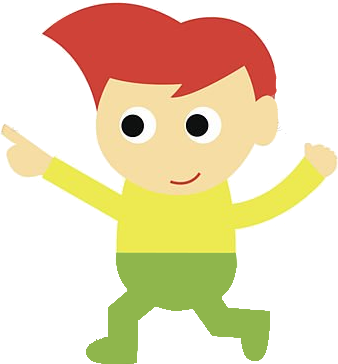 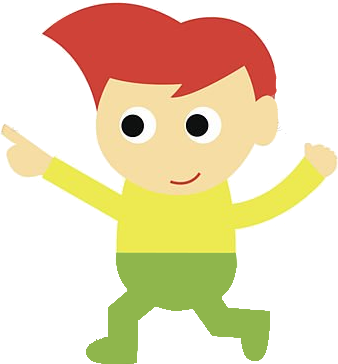 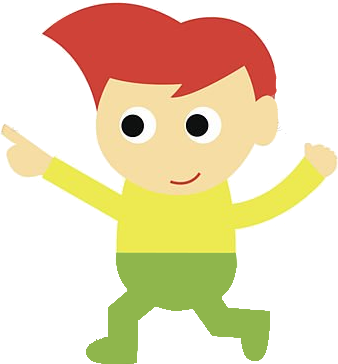 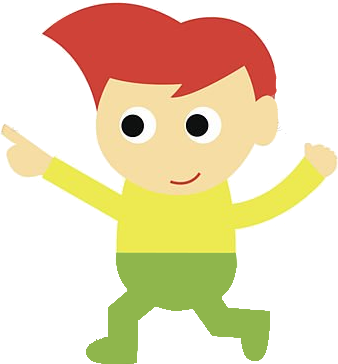 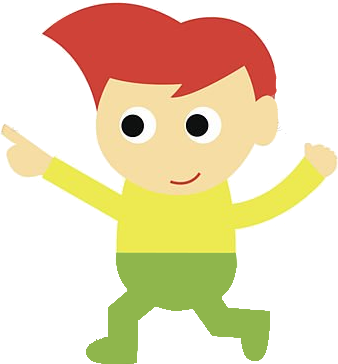 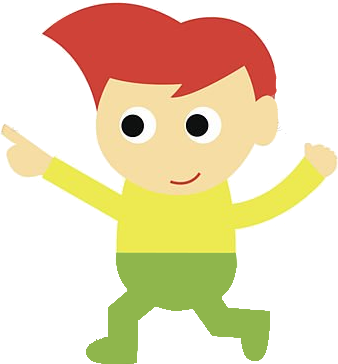 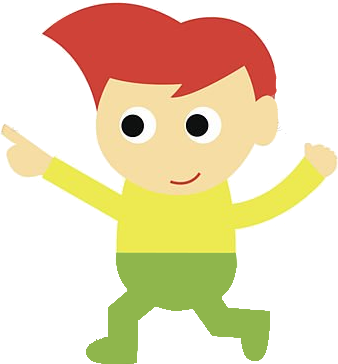 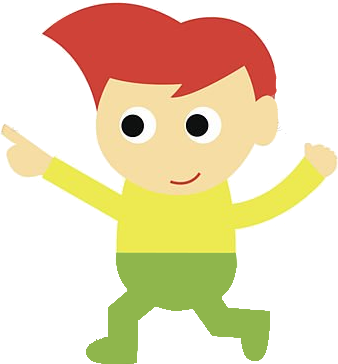 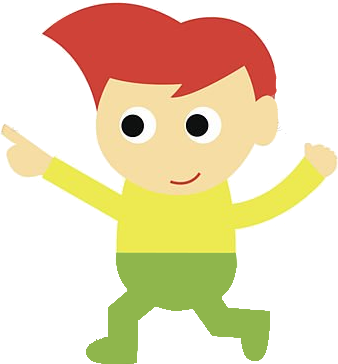 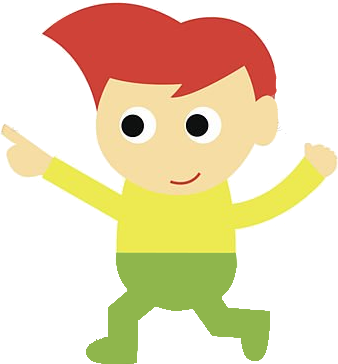 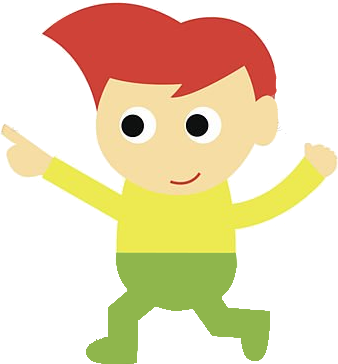 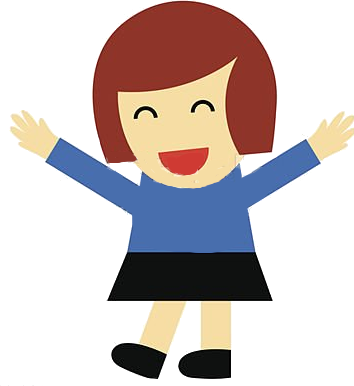 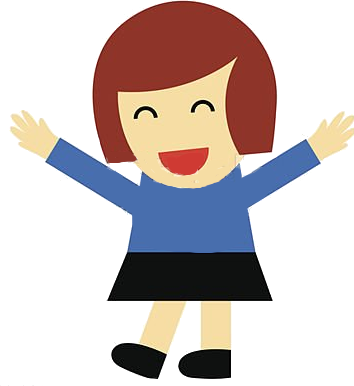 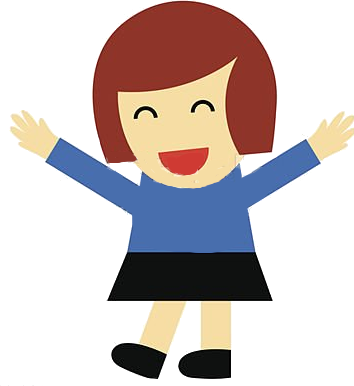 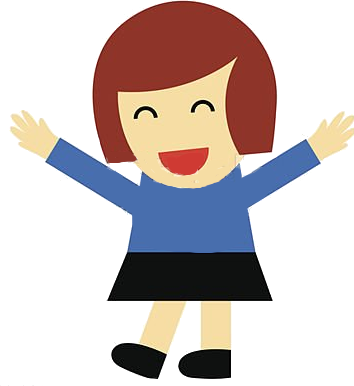 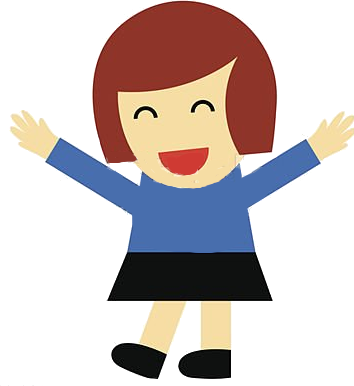 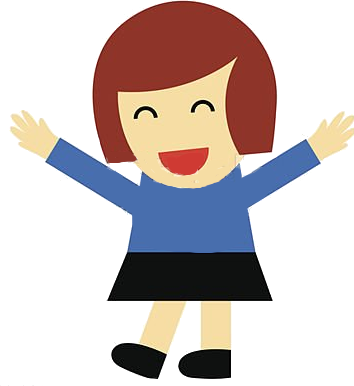 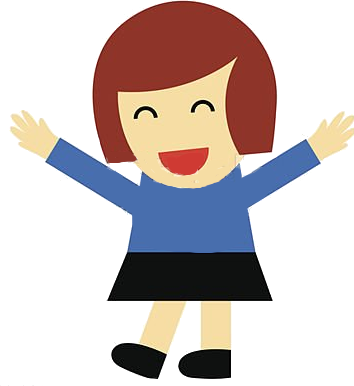 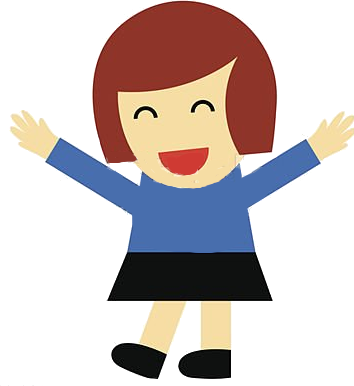 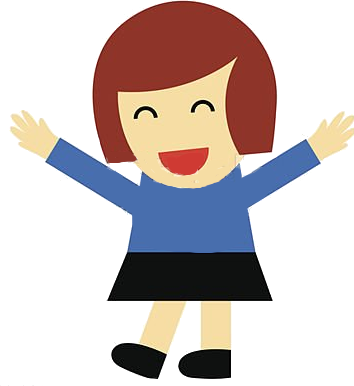 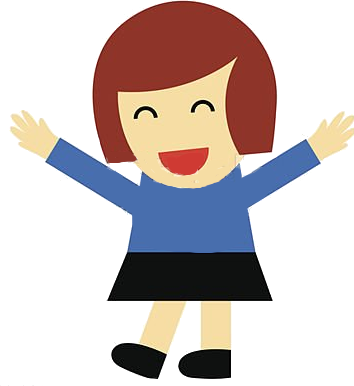 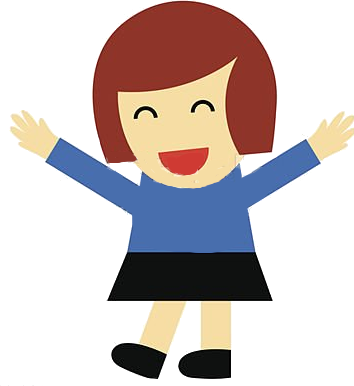 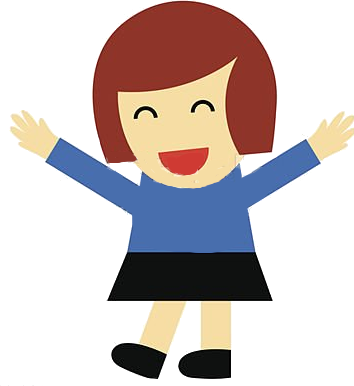 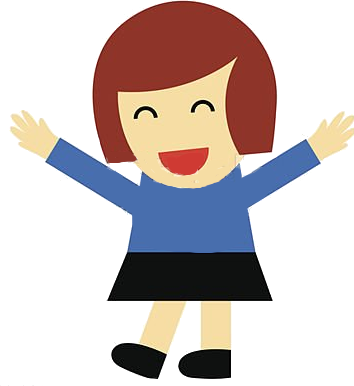 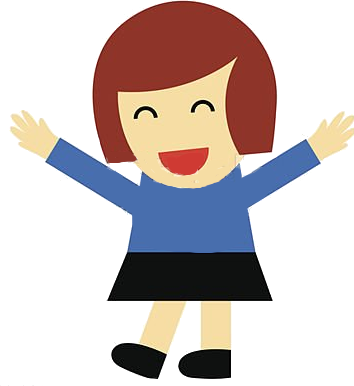 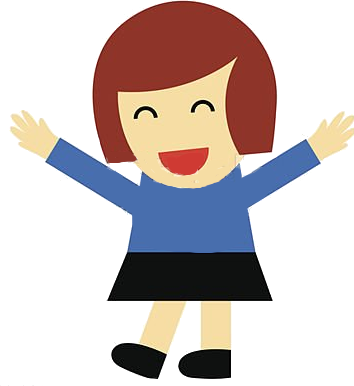 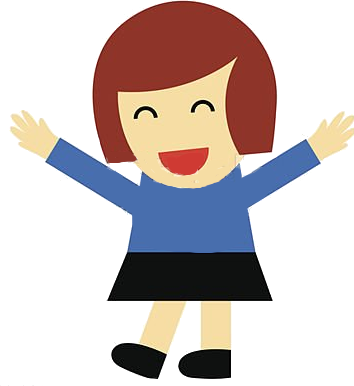 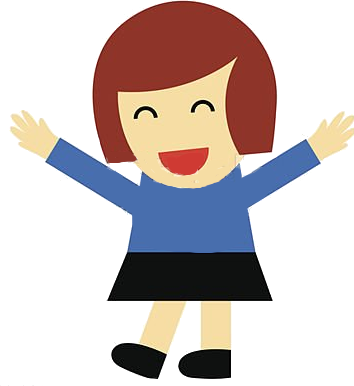 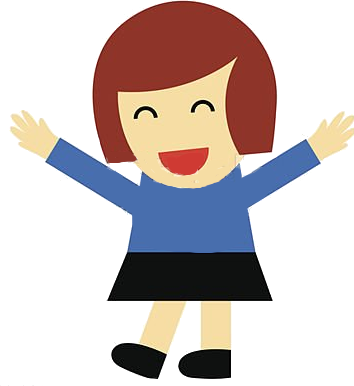 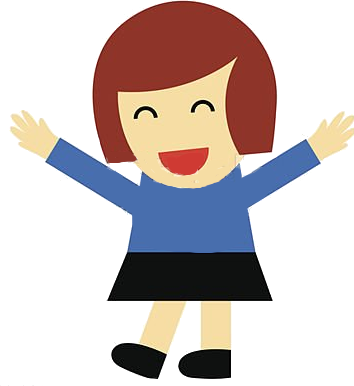 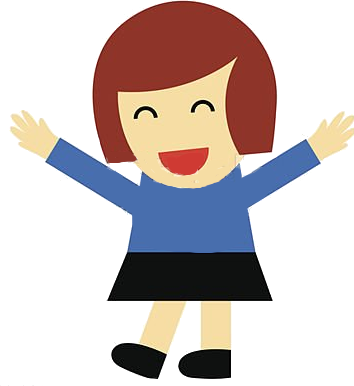 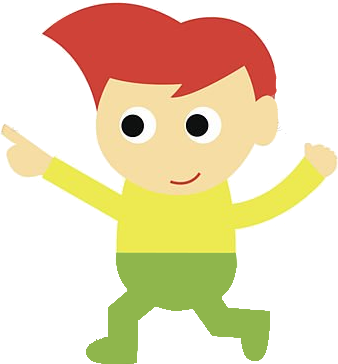 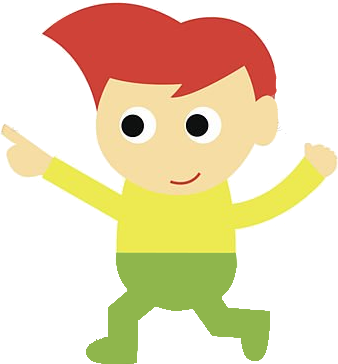 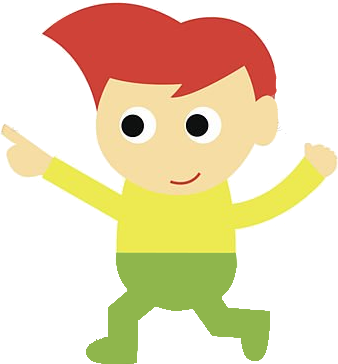 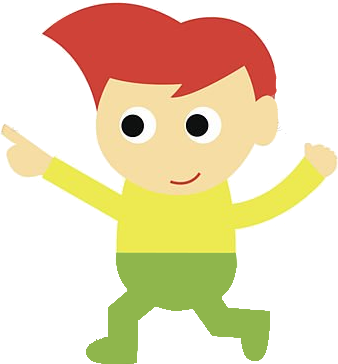 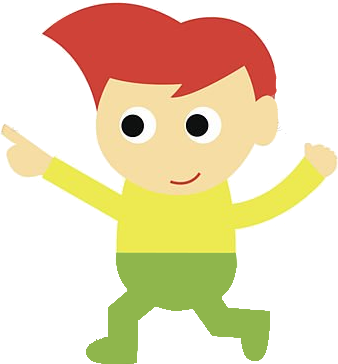 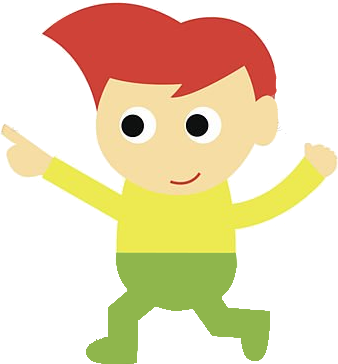 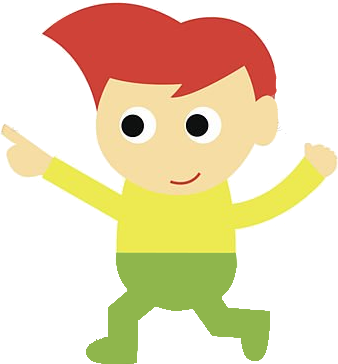 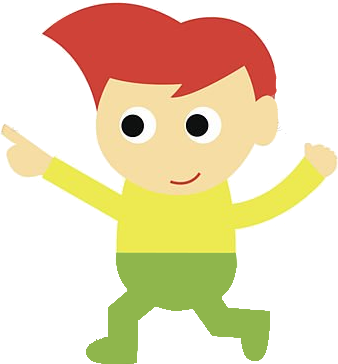 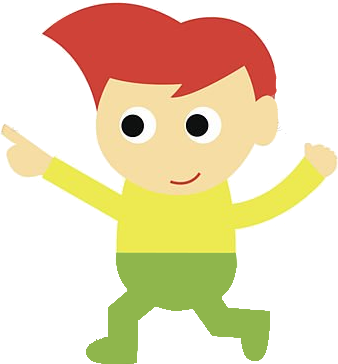 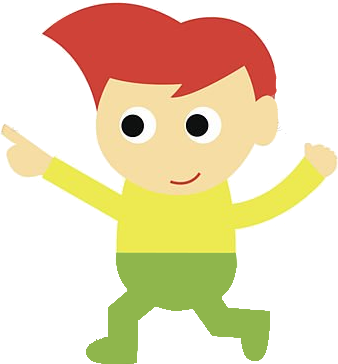 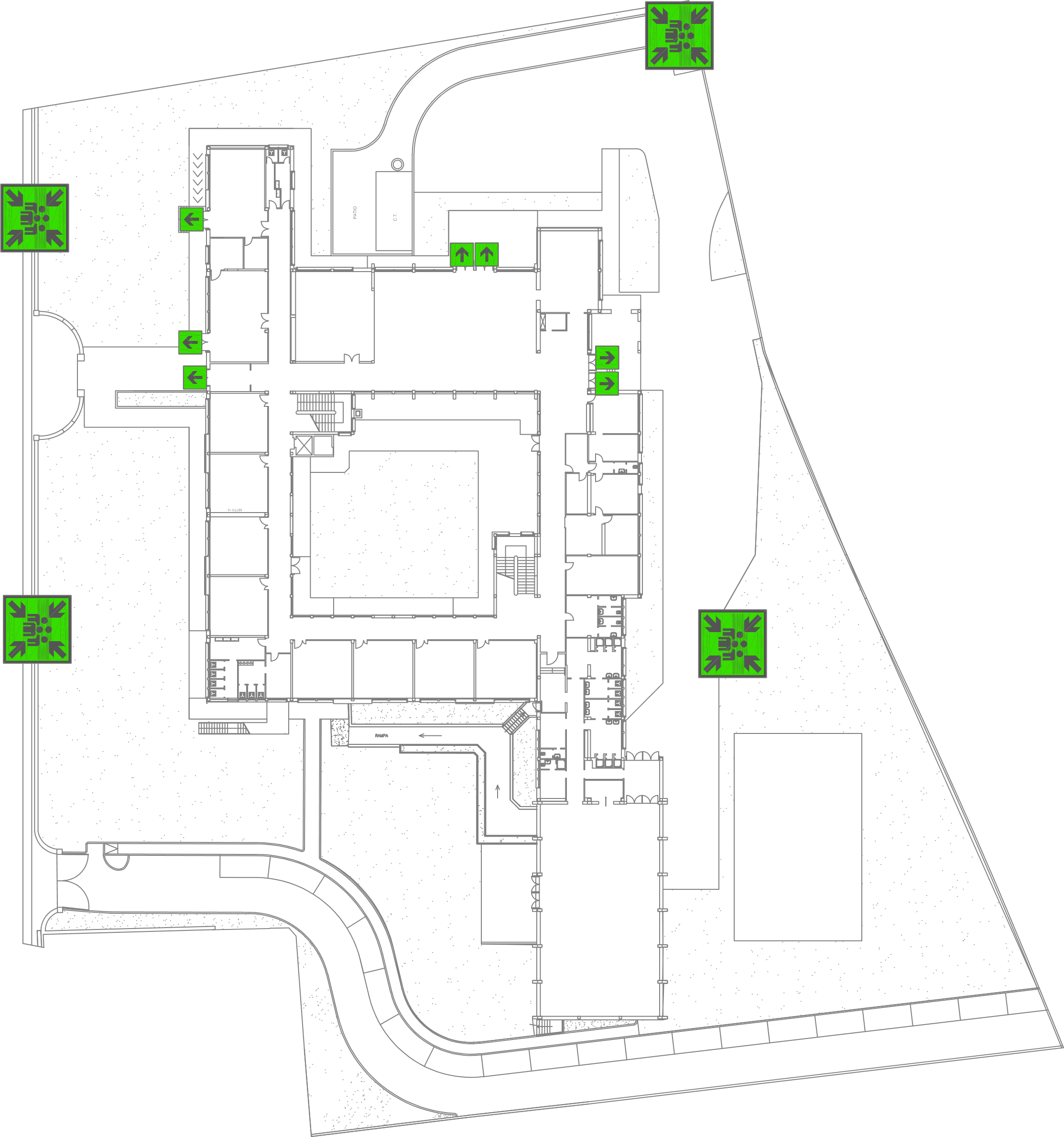 COME COMPORTARSI IN CASO DI EVACUAZIONE
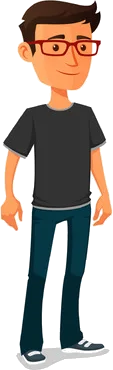 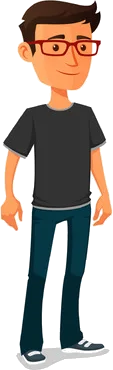 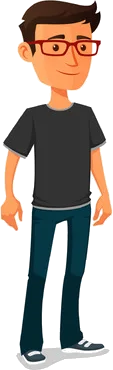 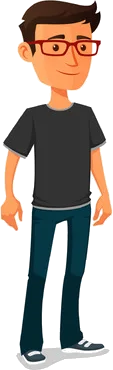 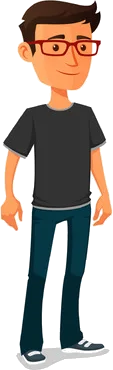 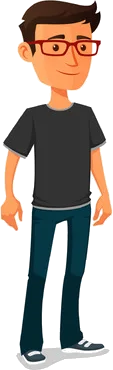 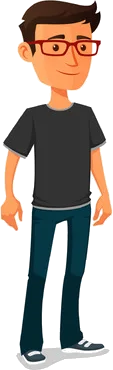 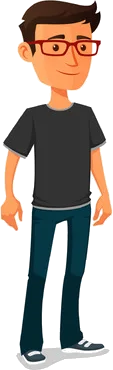 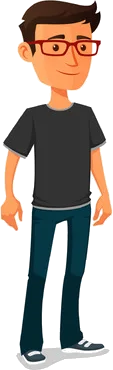 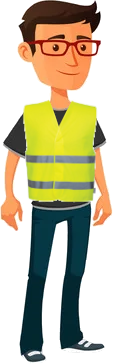 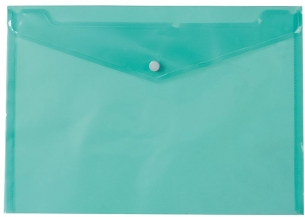 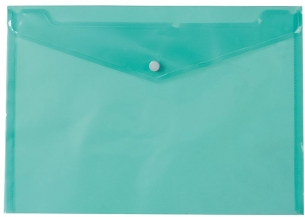 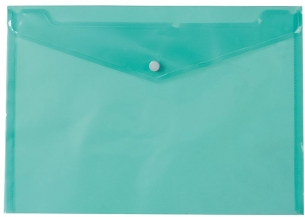 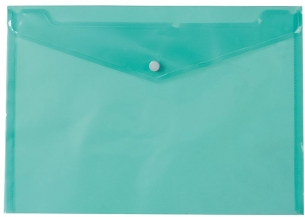 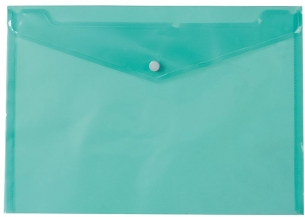 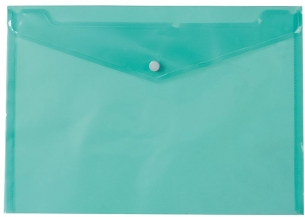 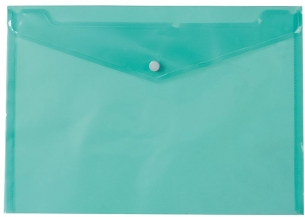 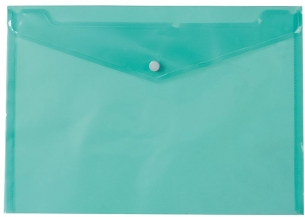 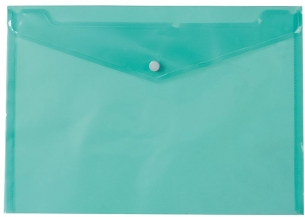 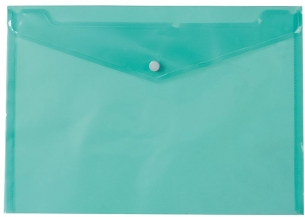 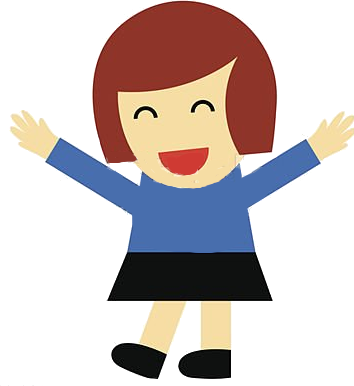 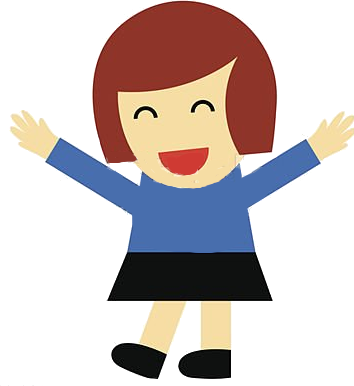 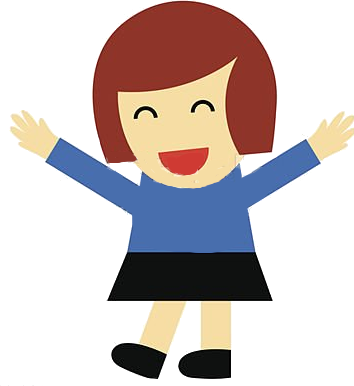 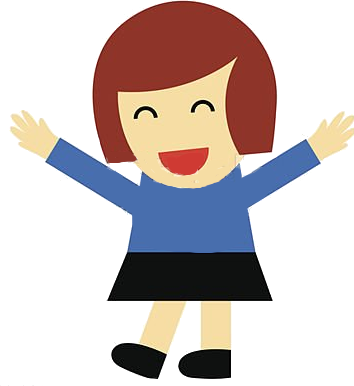 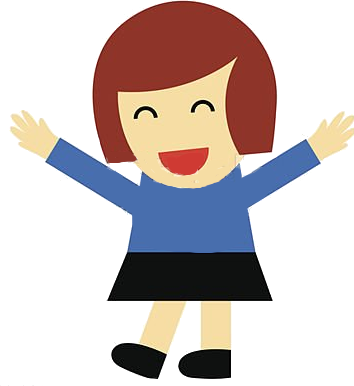 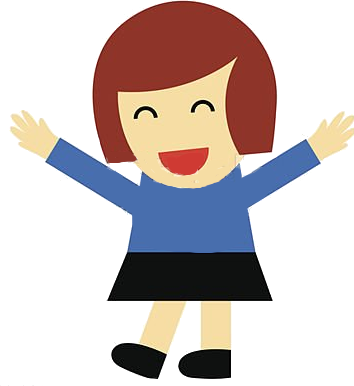 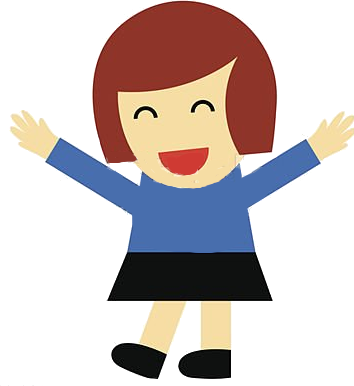 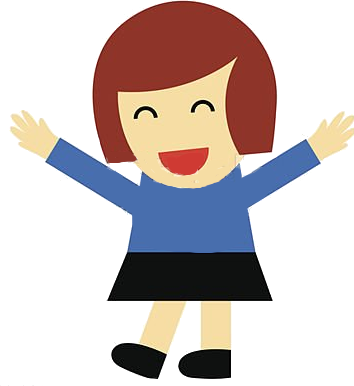 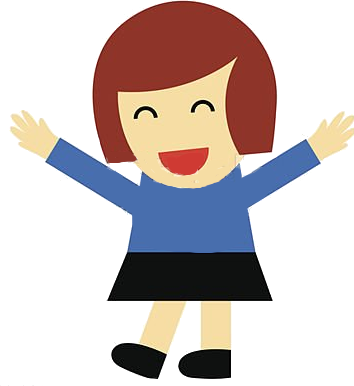 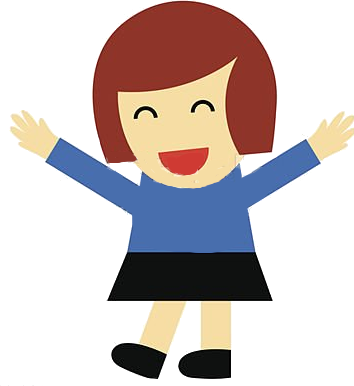 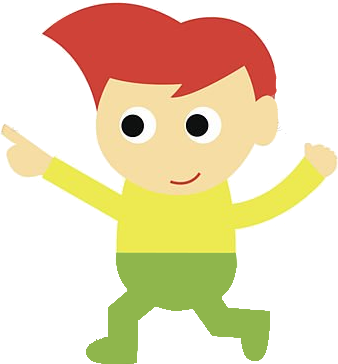 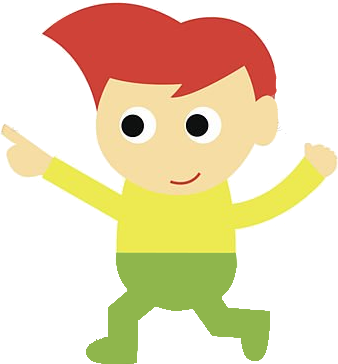 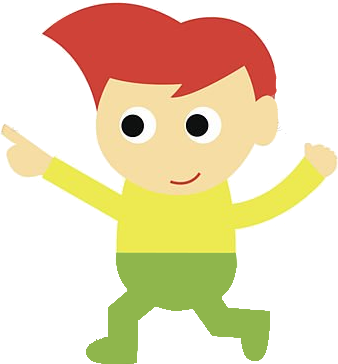 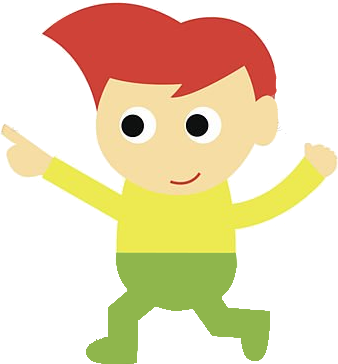 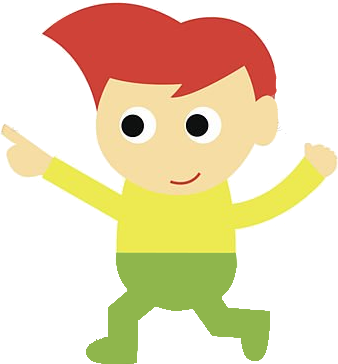 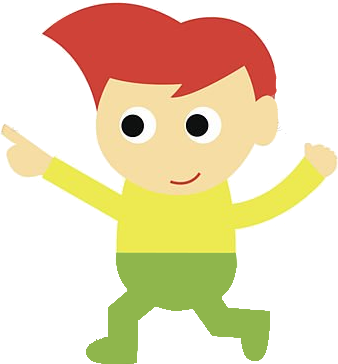 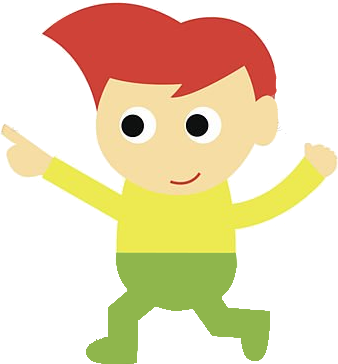 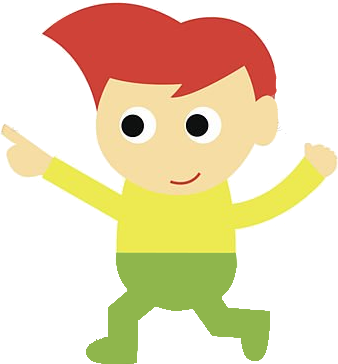 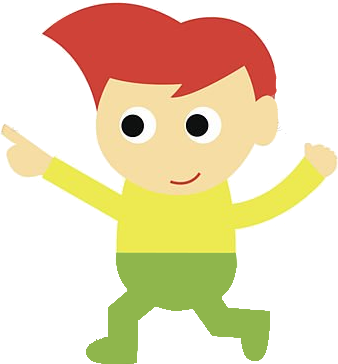 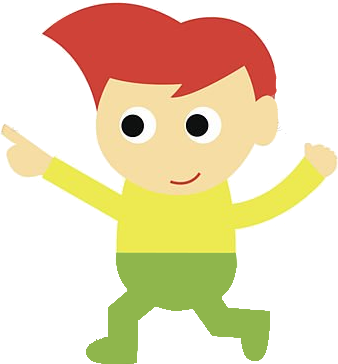 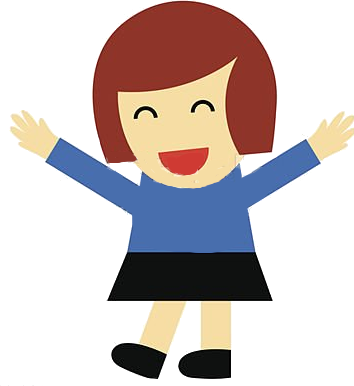 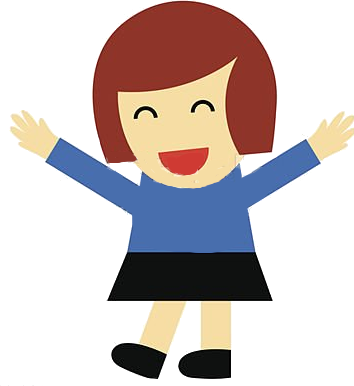 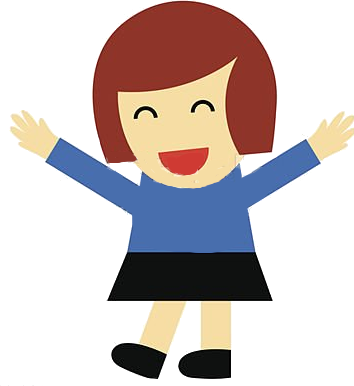 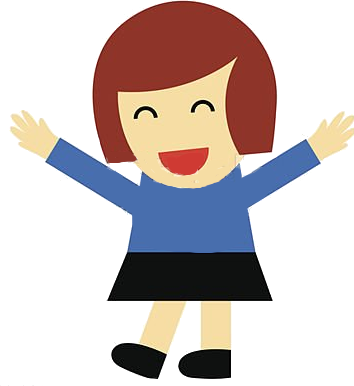 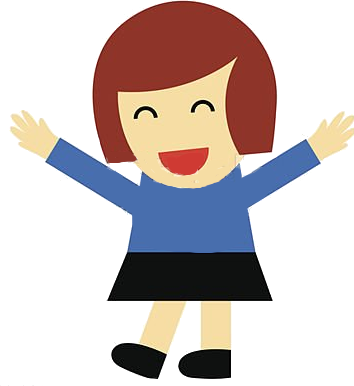 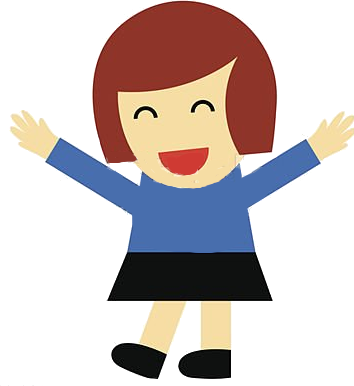 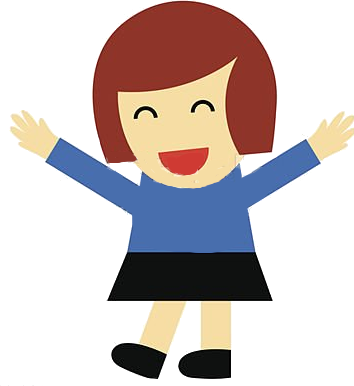 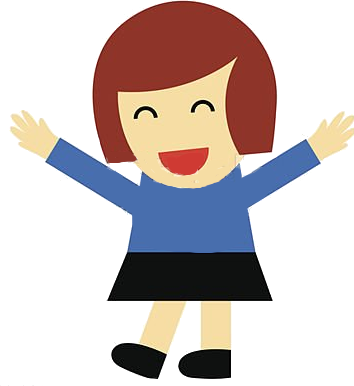 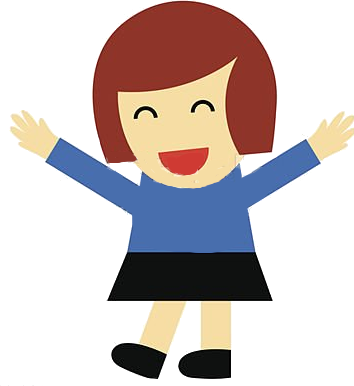 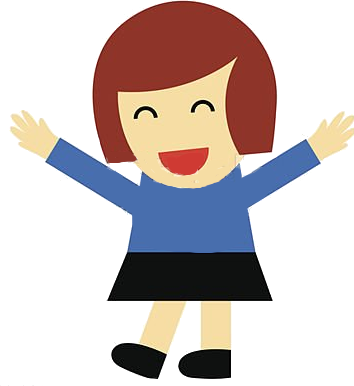 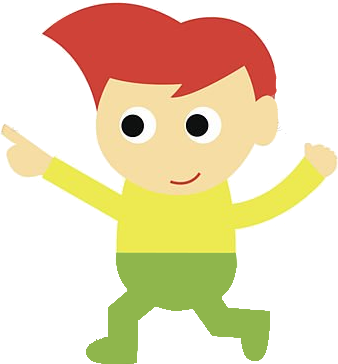 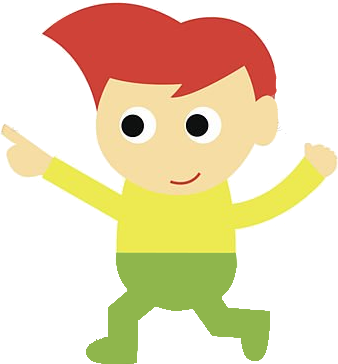 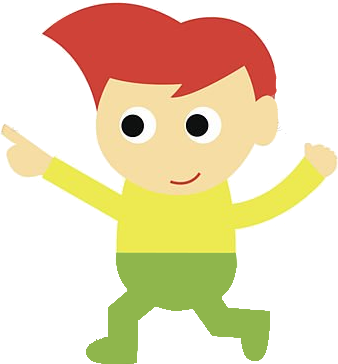 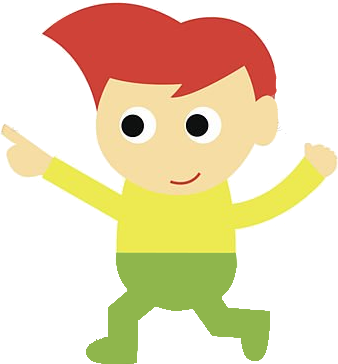 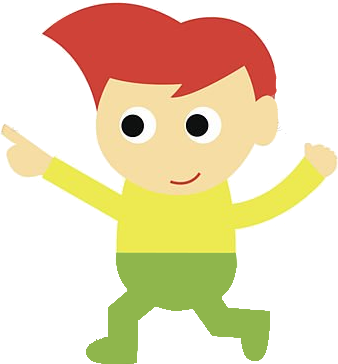 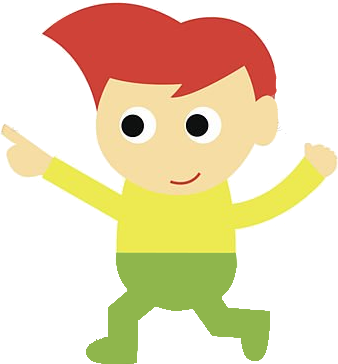 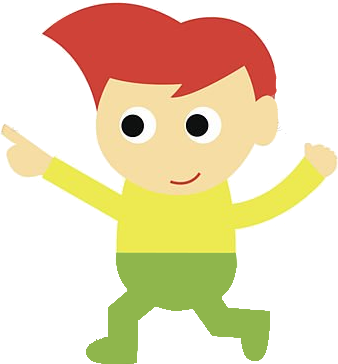 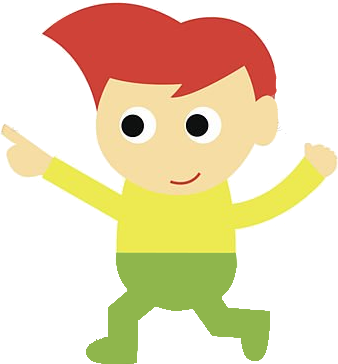 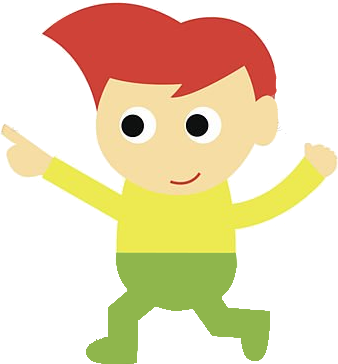 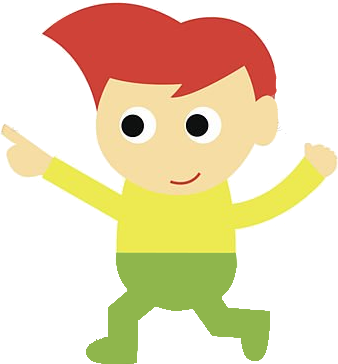 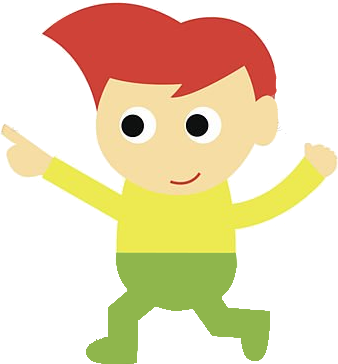 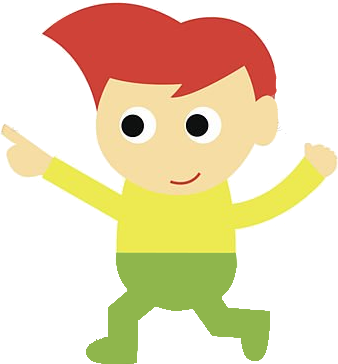 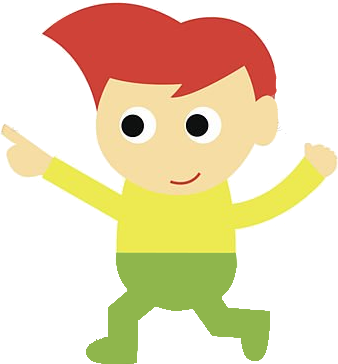 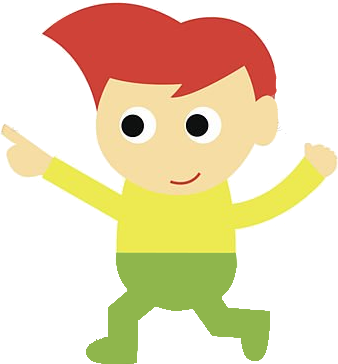 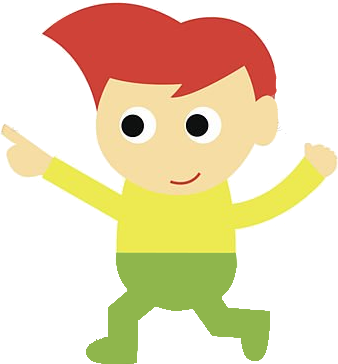 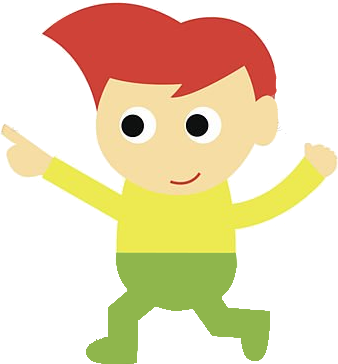 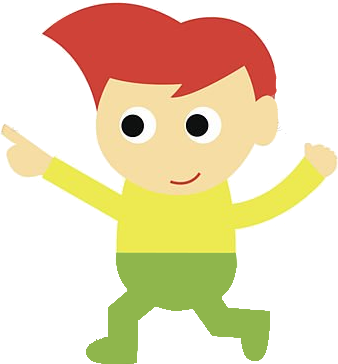 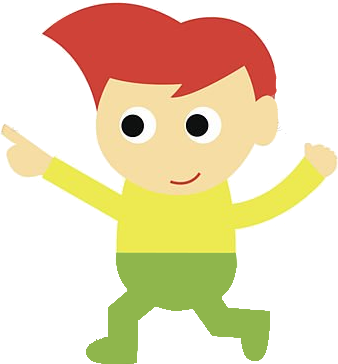 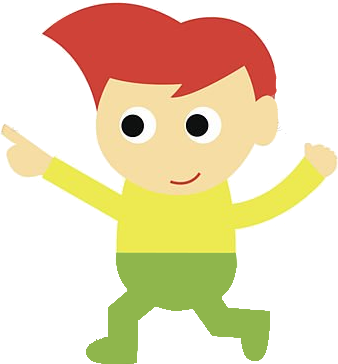 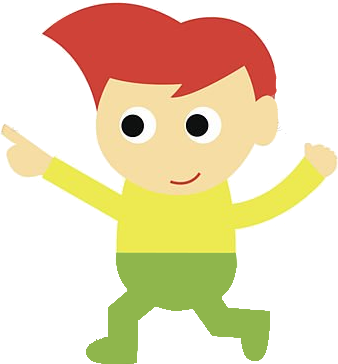 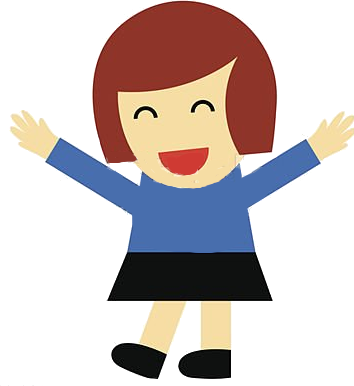 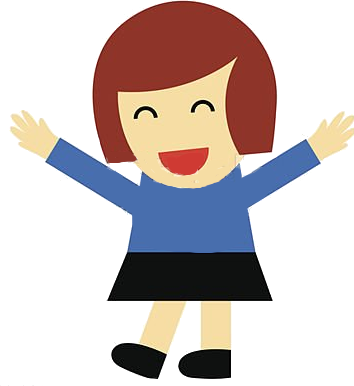 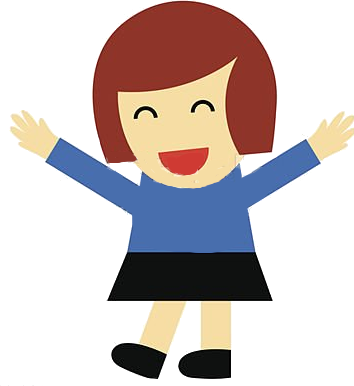 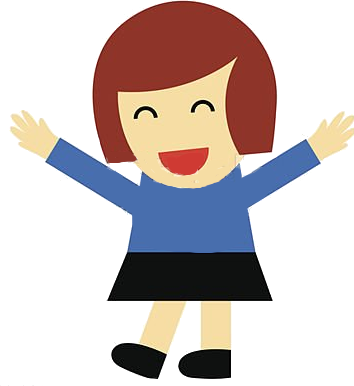 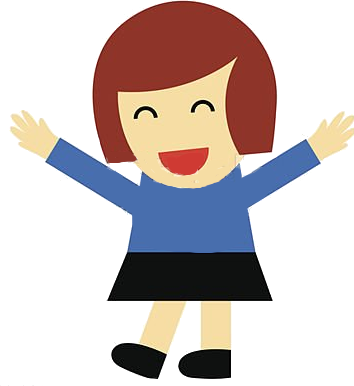 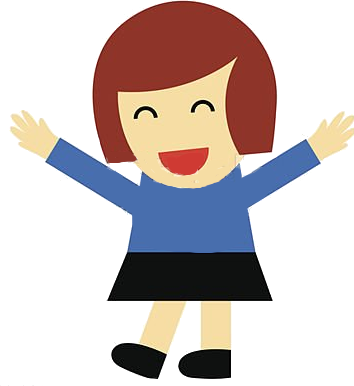 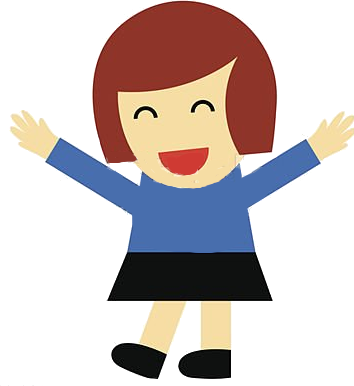 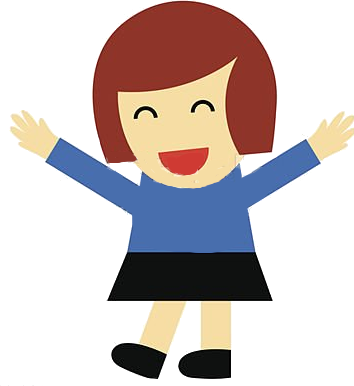 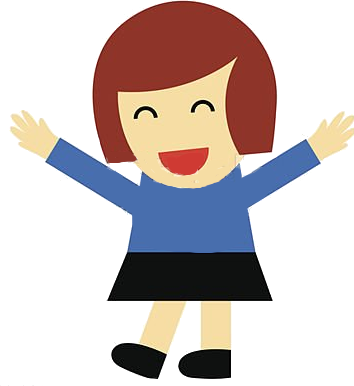 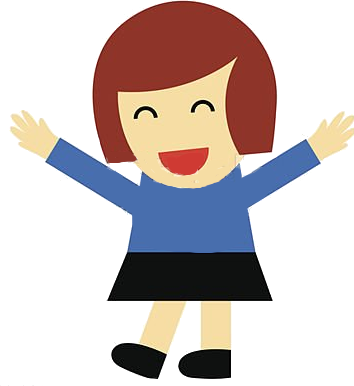 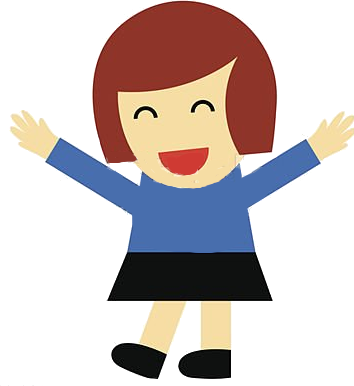 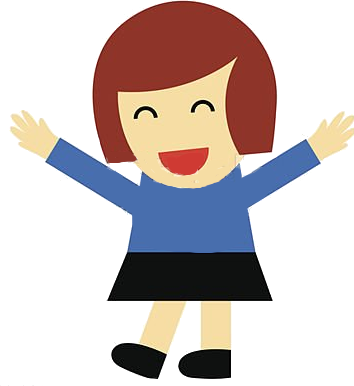 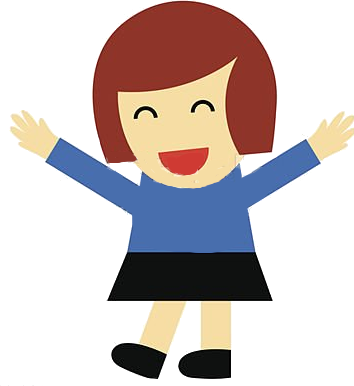 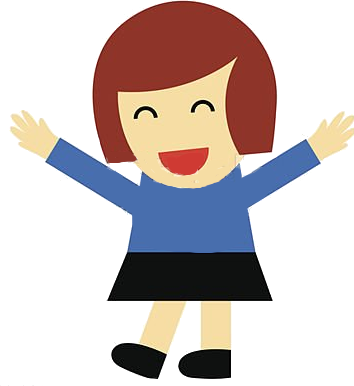 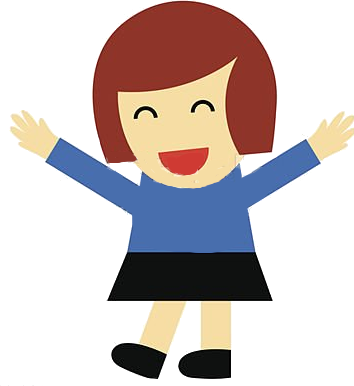 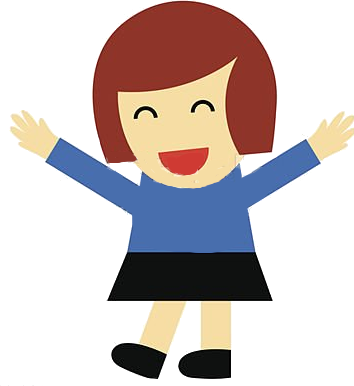 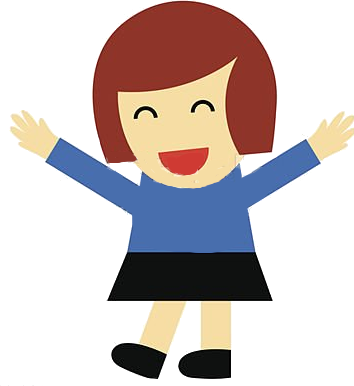 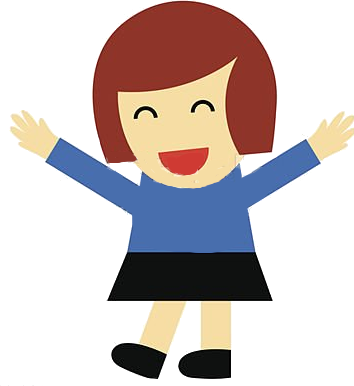 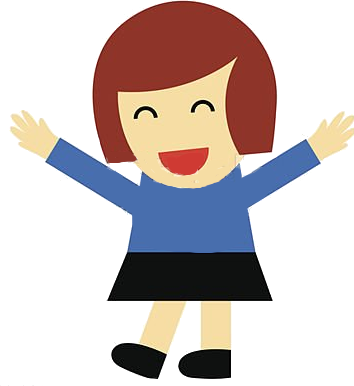 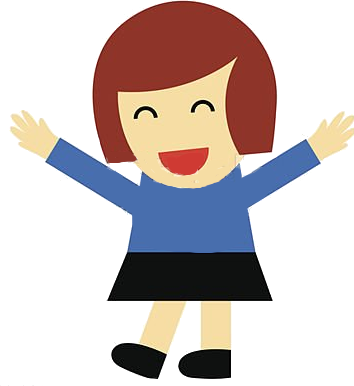 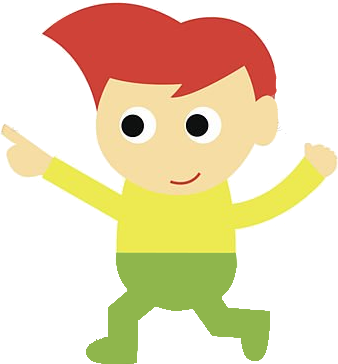 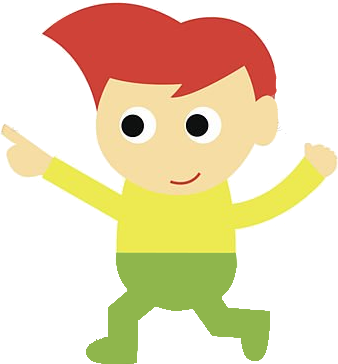 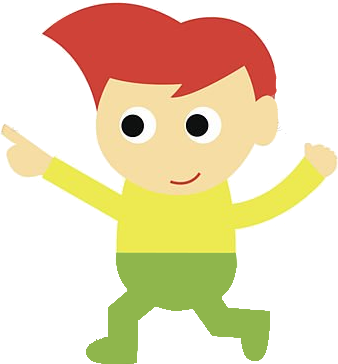 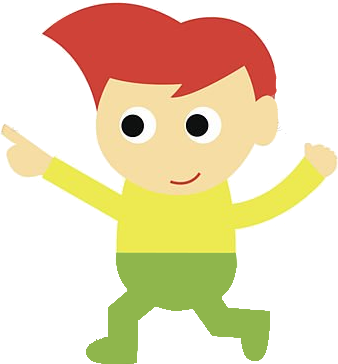 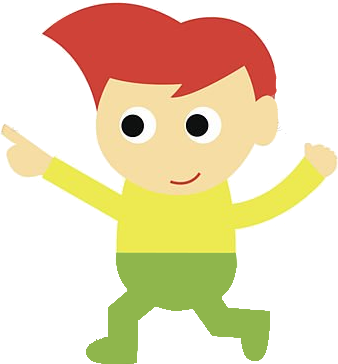 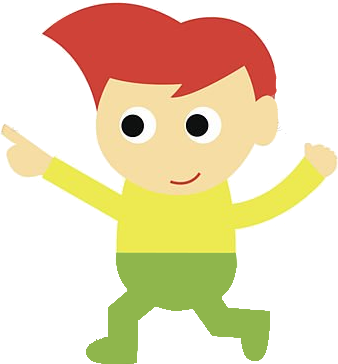 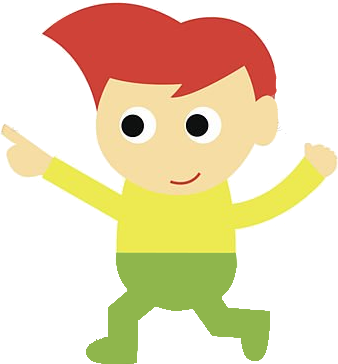 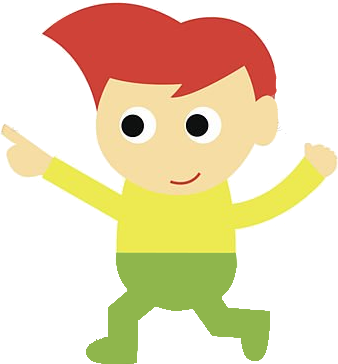 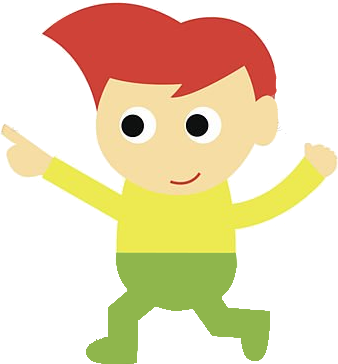 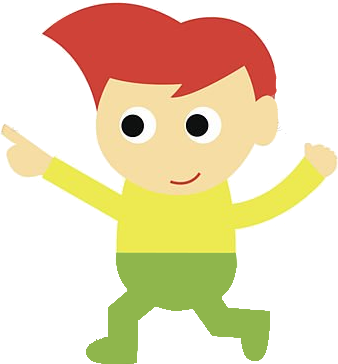 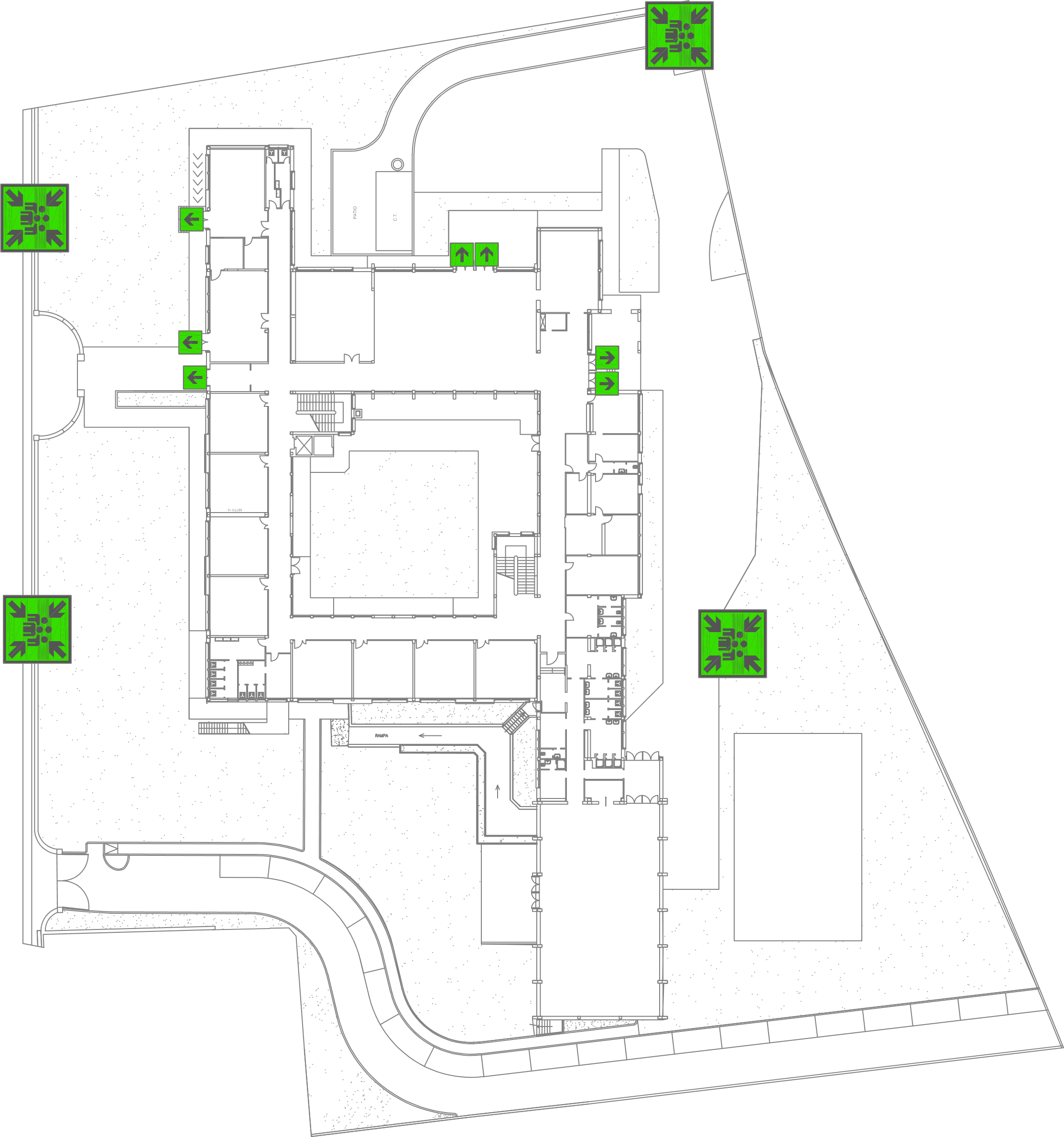 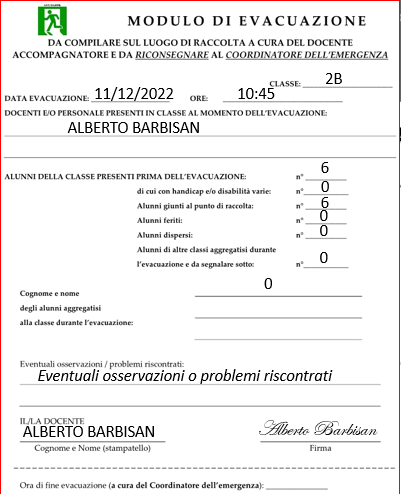 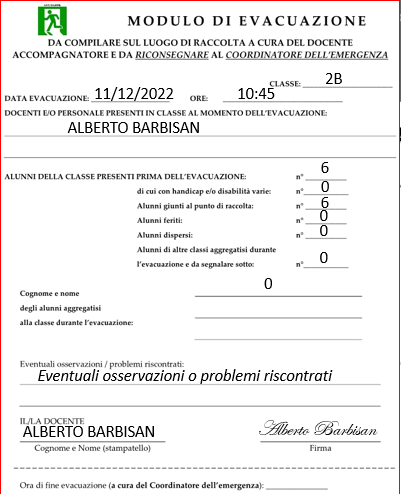 COME COMPORTARSI IN CASO DI EVACUAZIONE
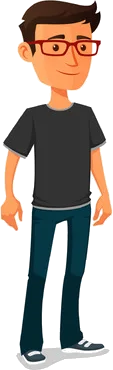 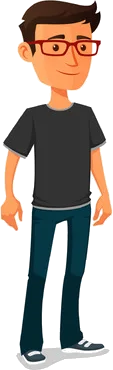 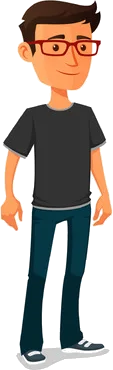 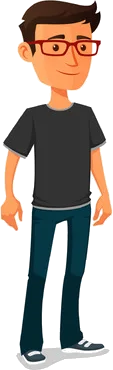 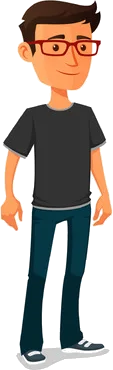 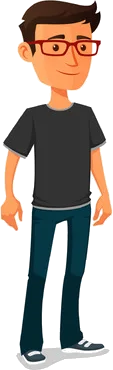 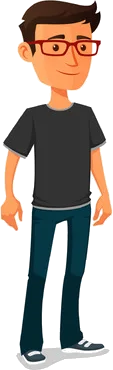 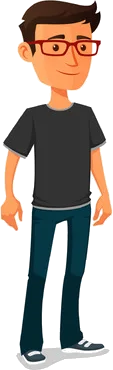 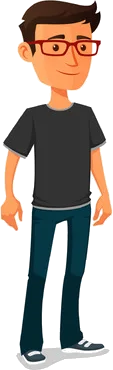 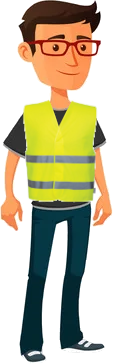 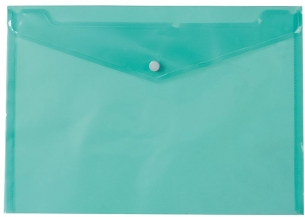 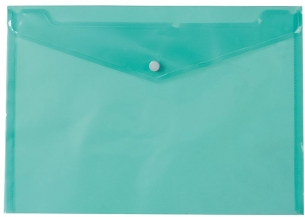 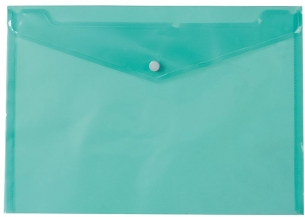 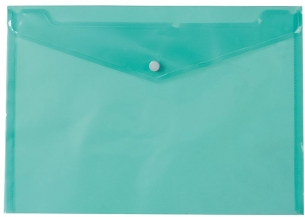 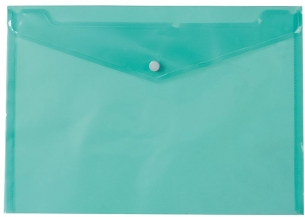 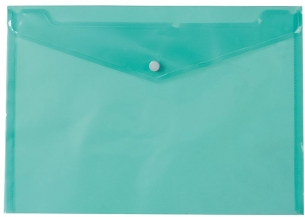 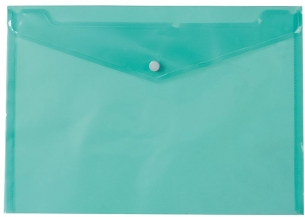 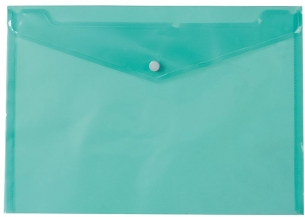 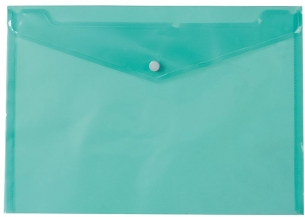 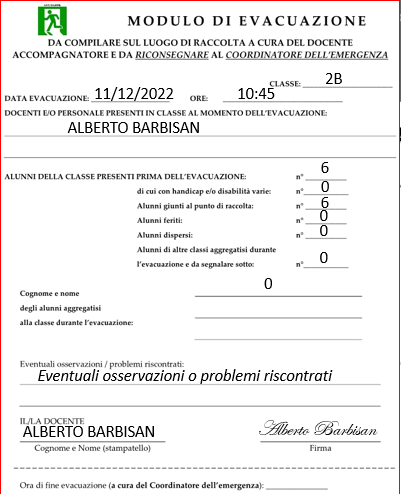 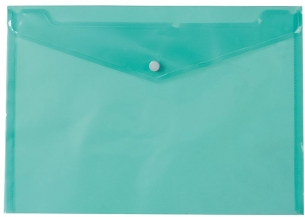 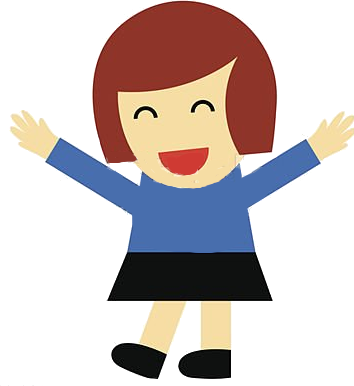 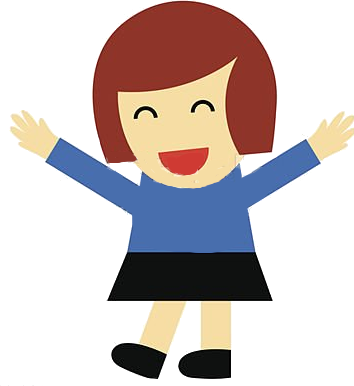 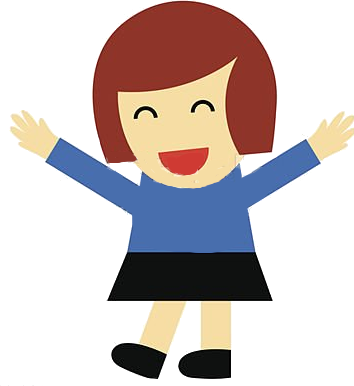 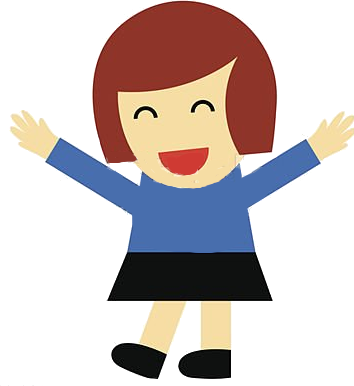 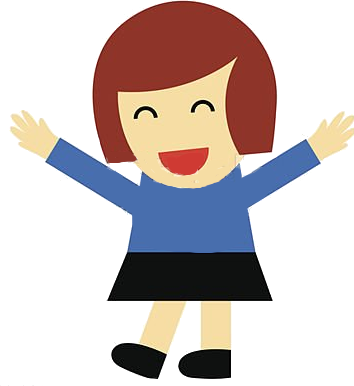 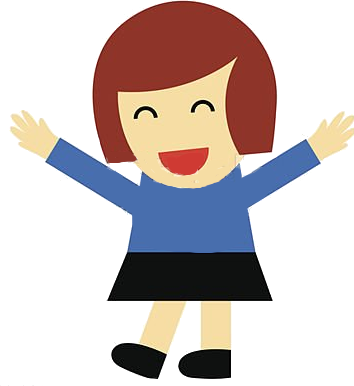 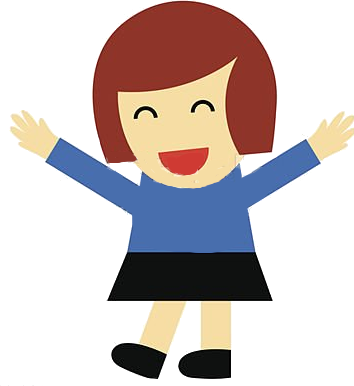 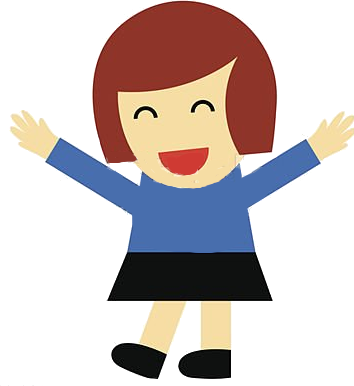 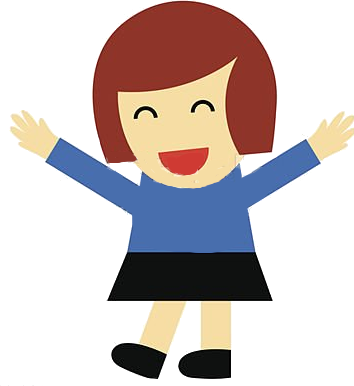 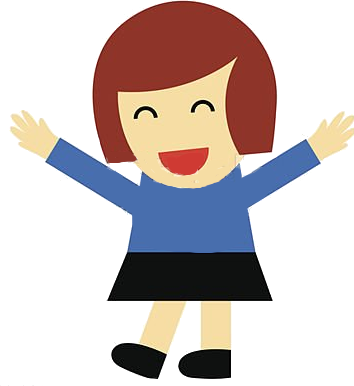 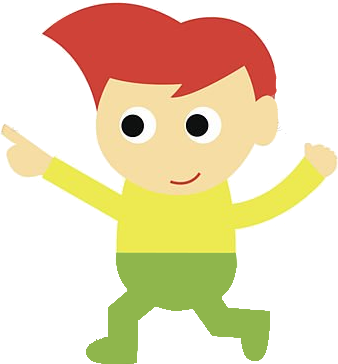 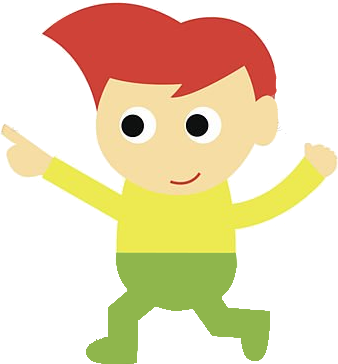 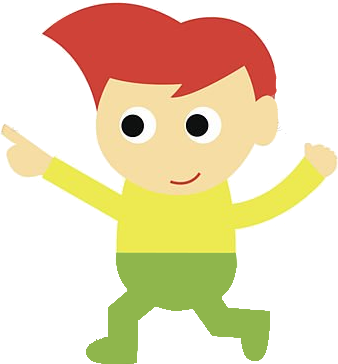 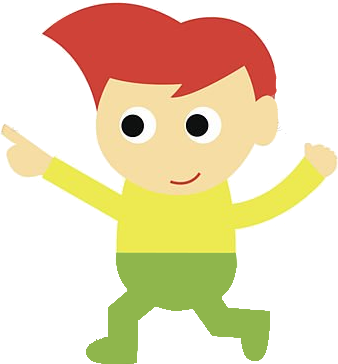 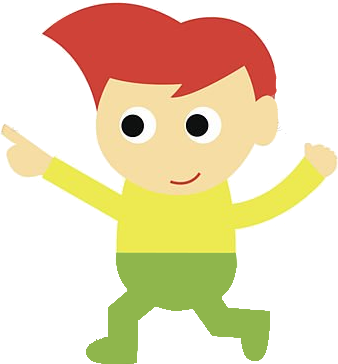 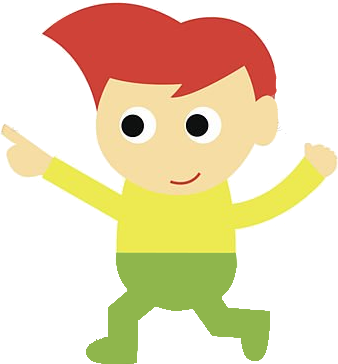 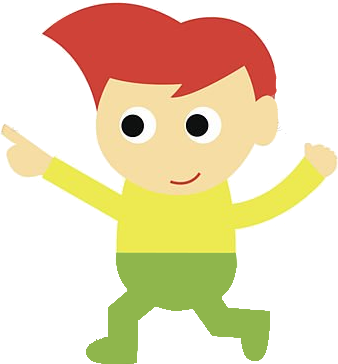 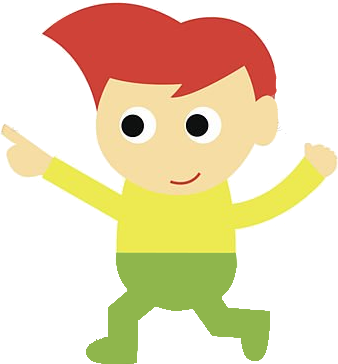 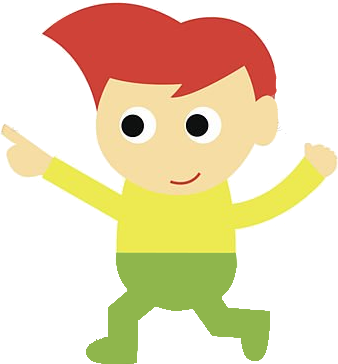 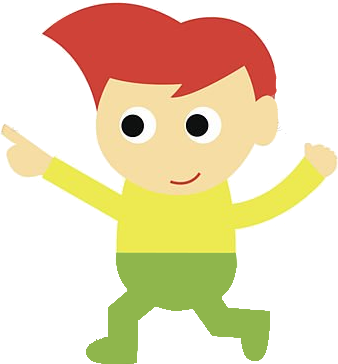 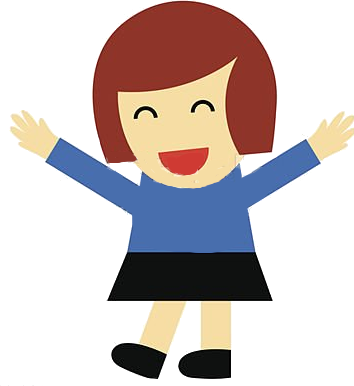 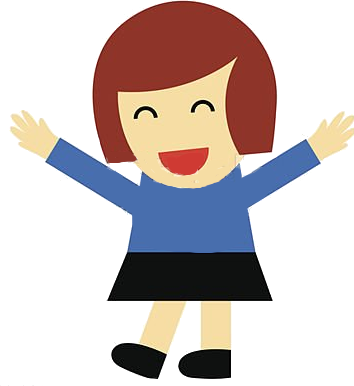 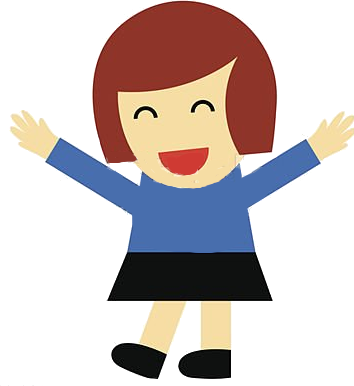 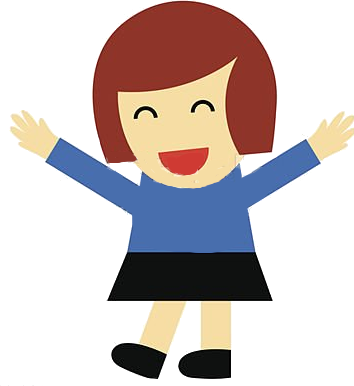 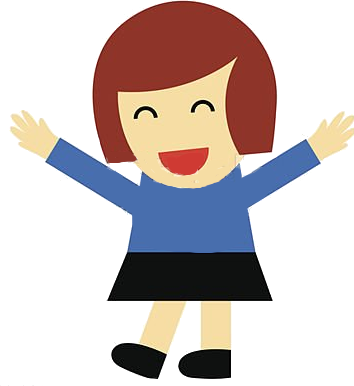 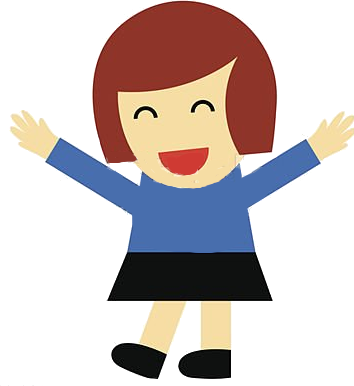 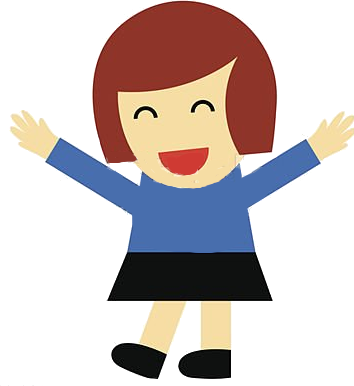 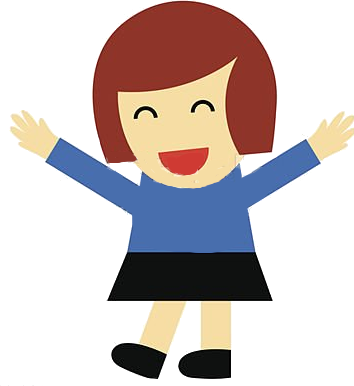 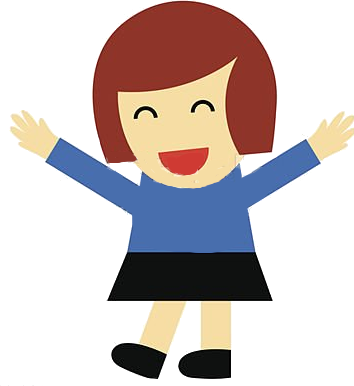 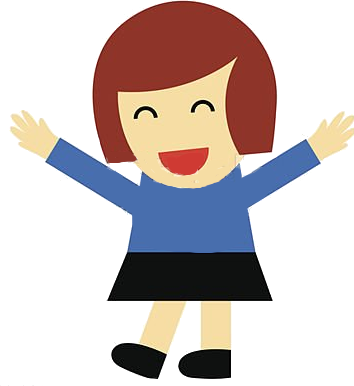 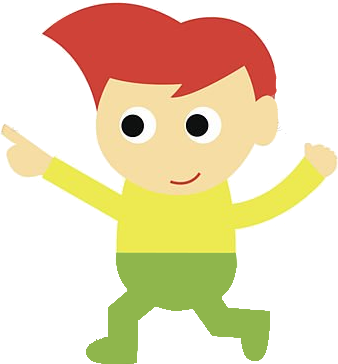 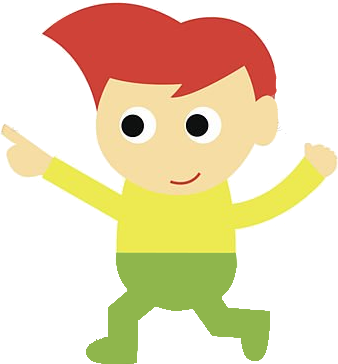 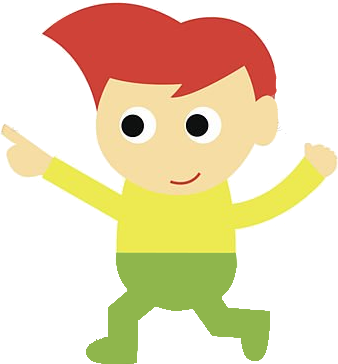 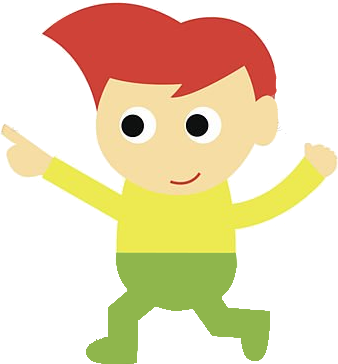 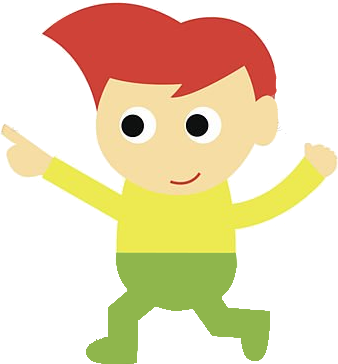 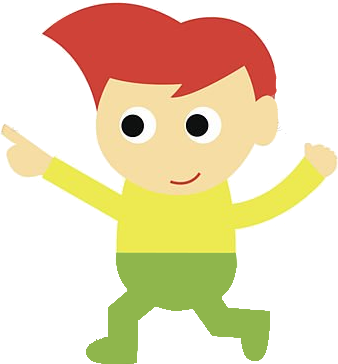 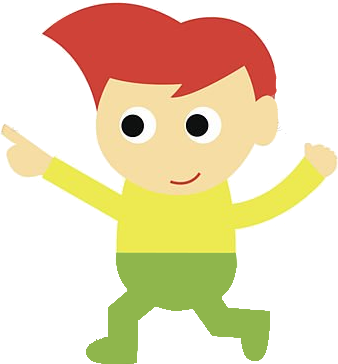 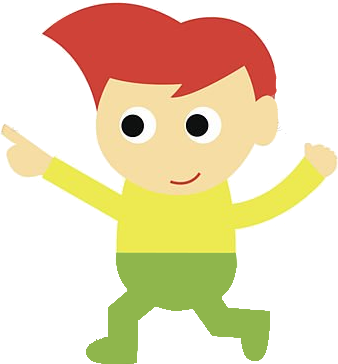 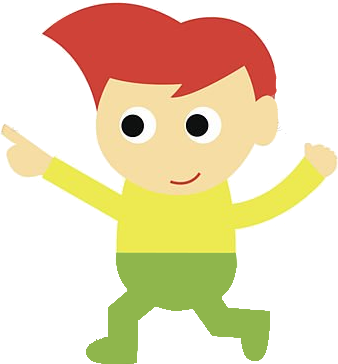 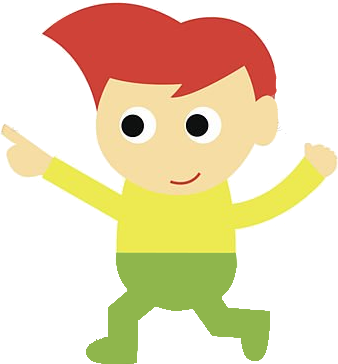 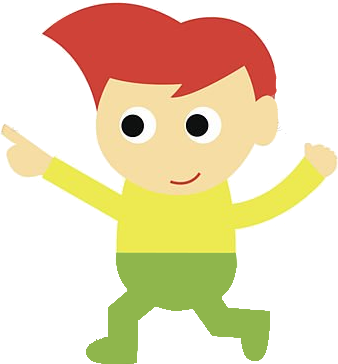 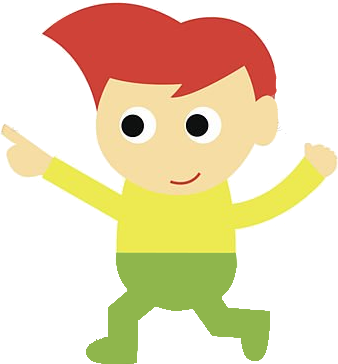 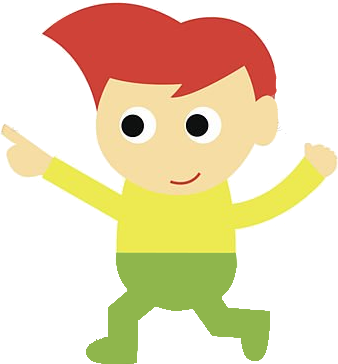 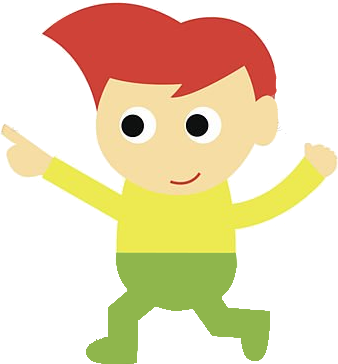 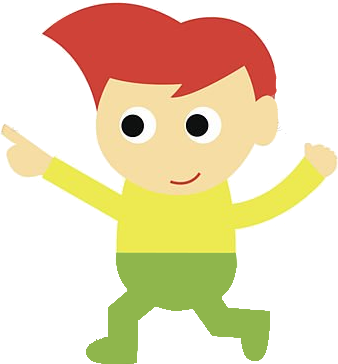 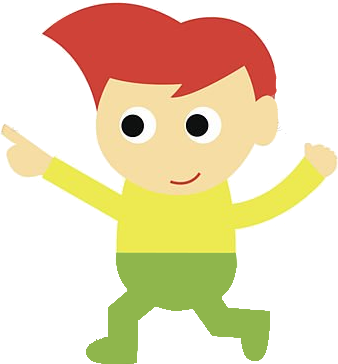 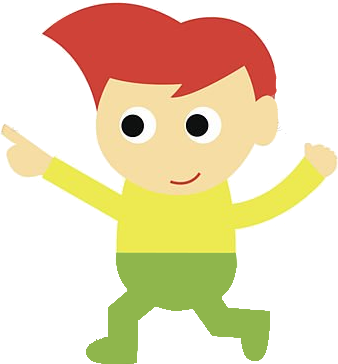 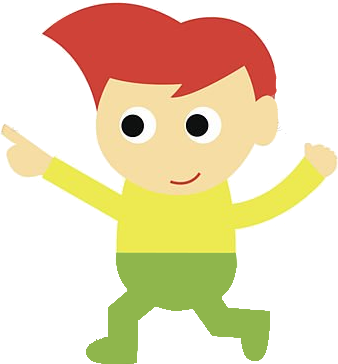 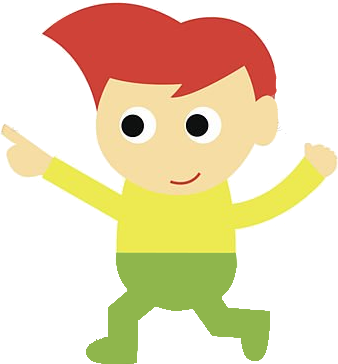 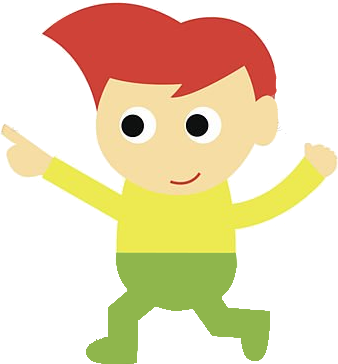 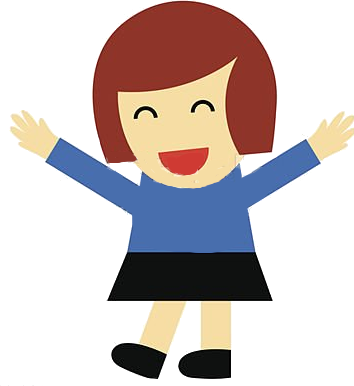 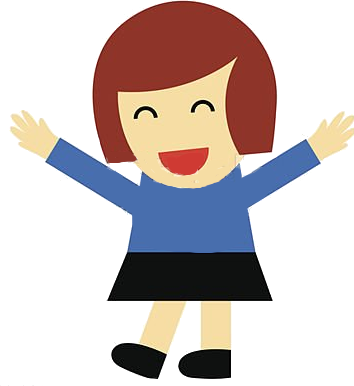 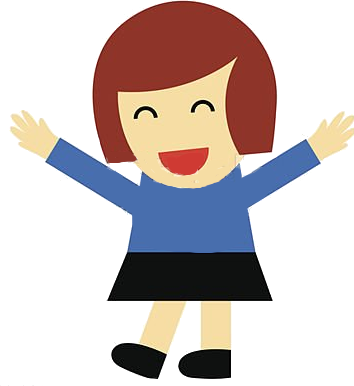 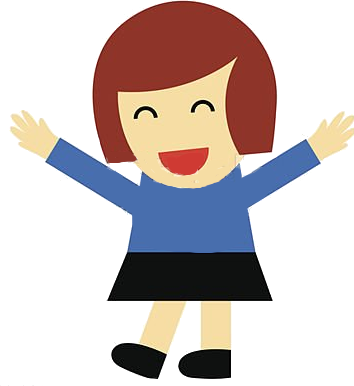 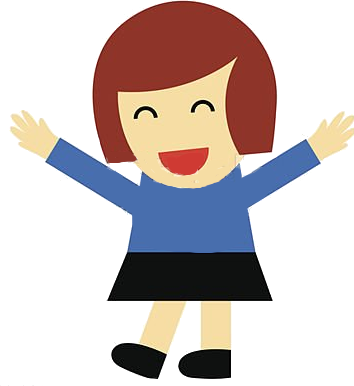 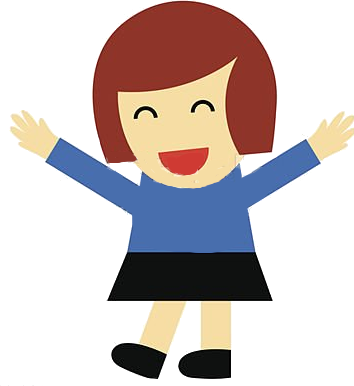 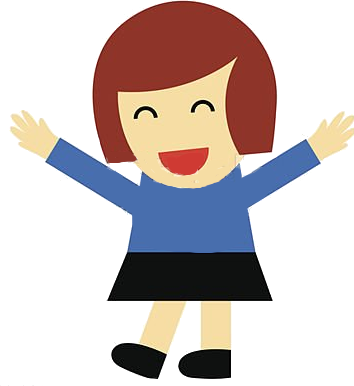 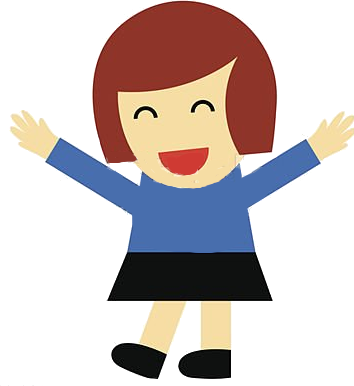 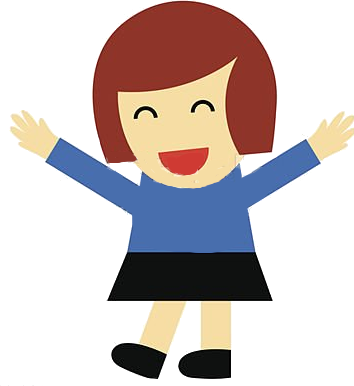 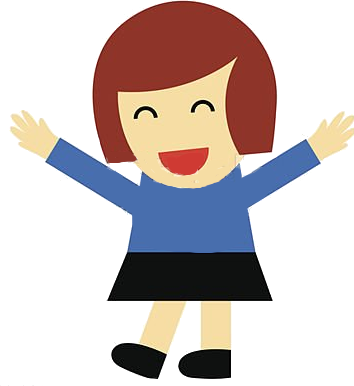 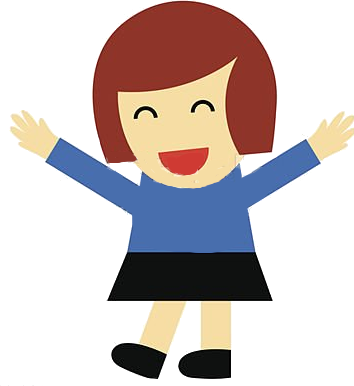 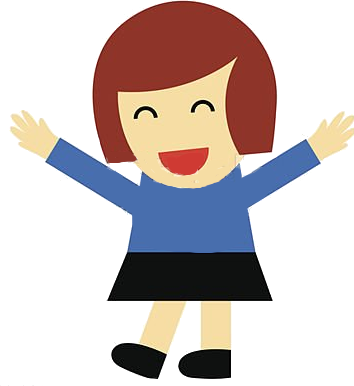 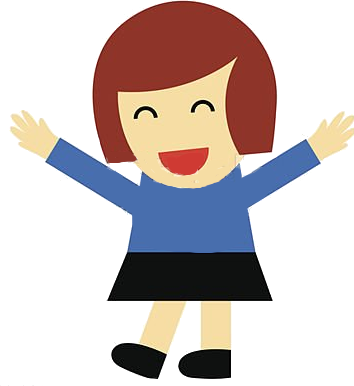 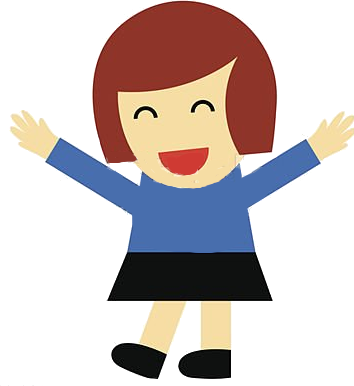 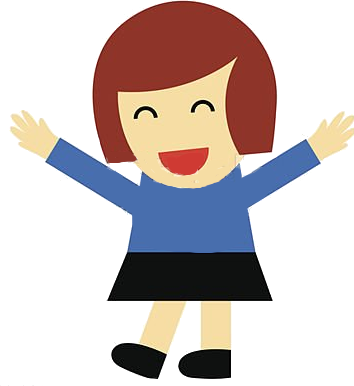 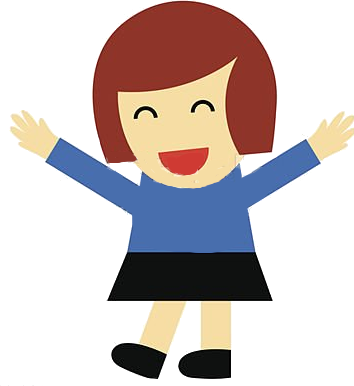 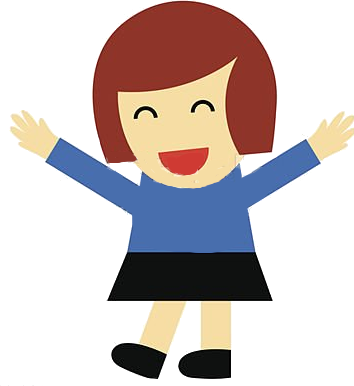 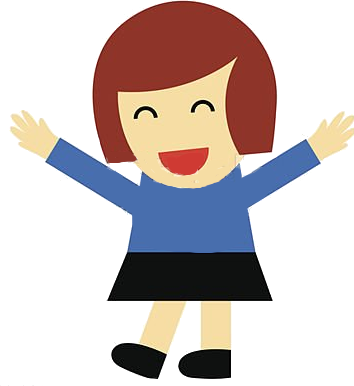 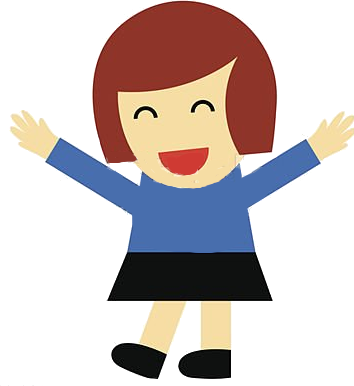 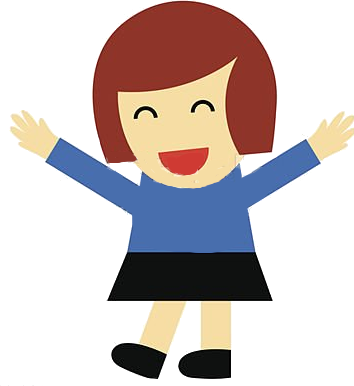 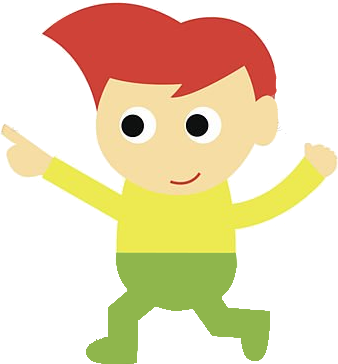 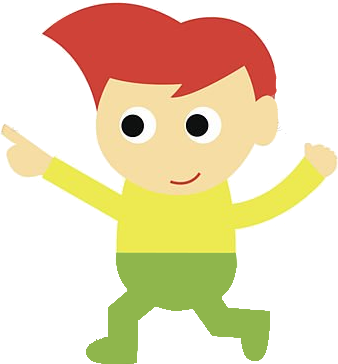 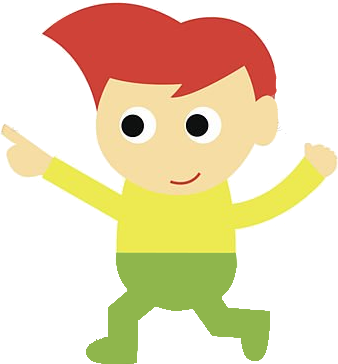 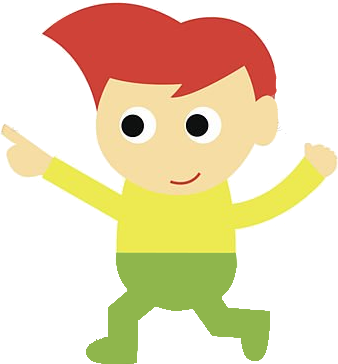 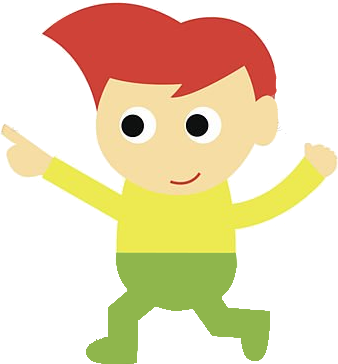 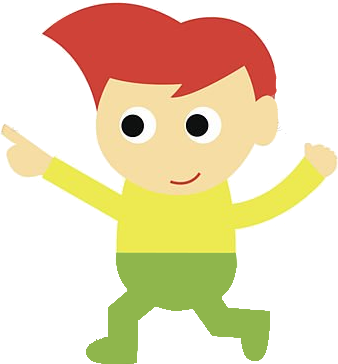 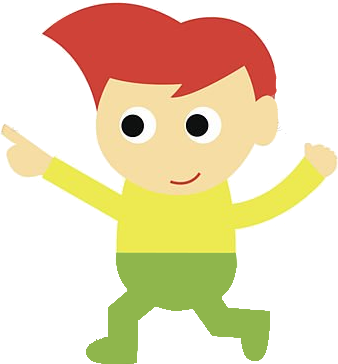 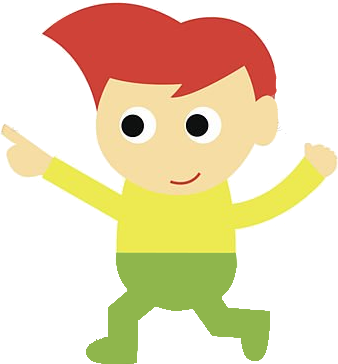 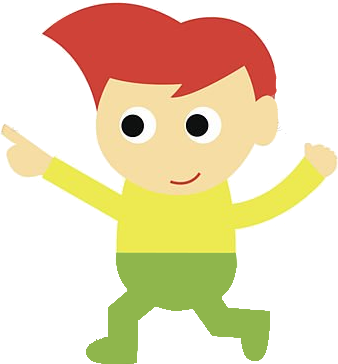 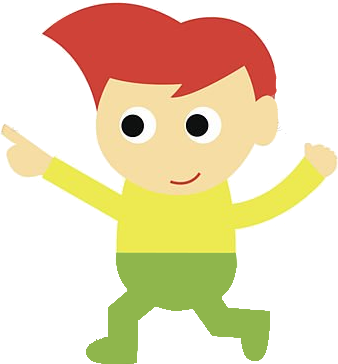 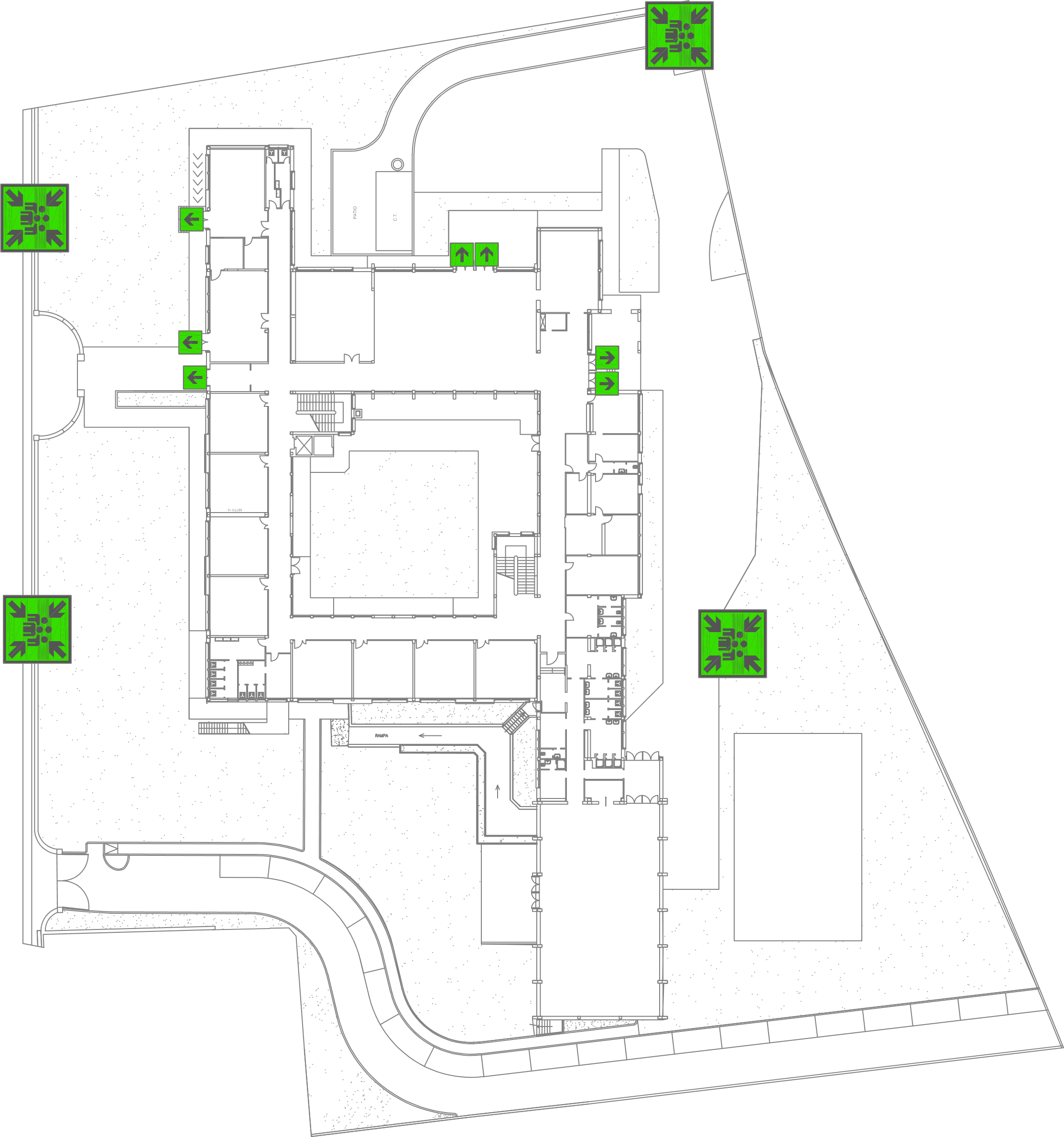 COME COMPORTARSI IN CASO DI EVACUAZIONE
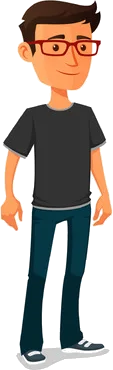 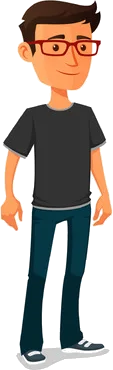 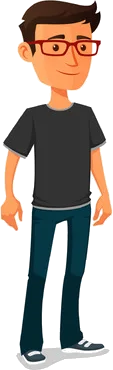 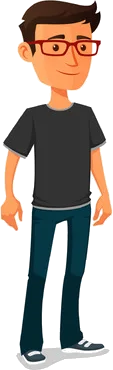 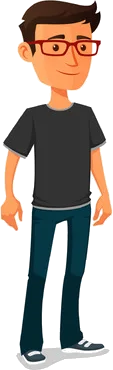 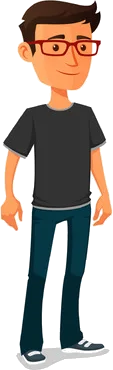 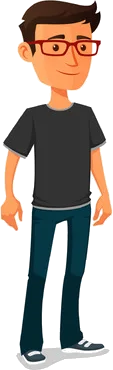 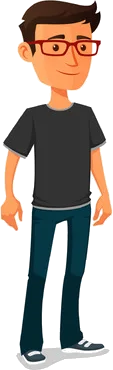 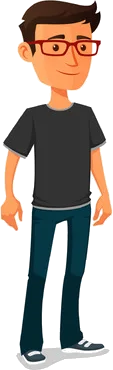 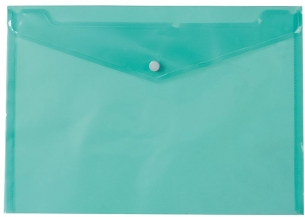 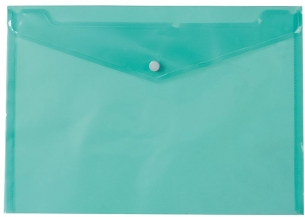 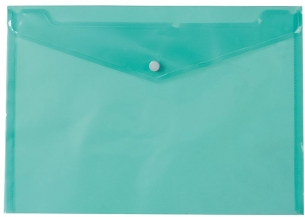 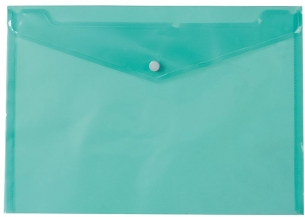 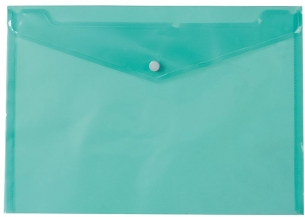 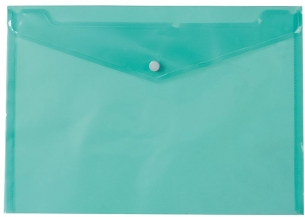 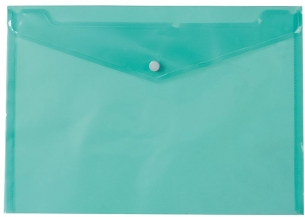 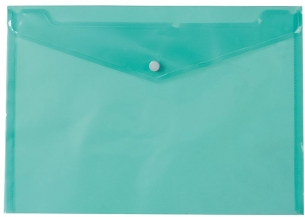 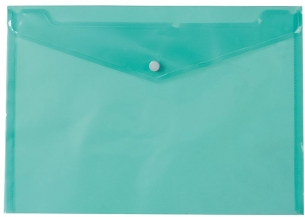 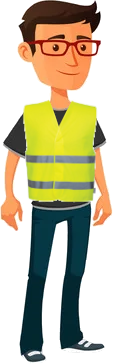 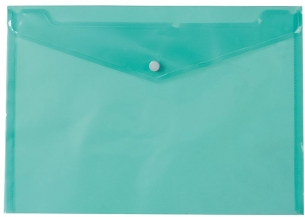 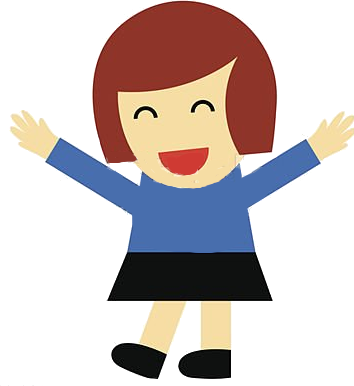 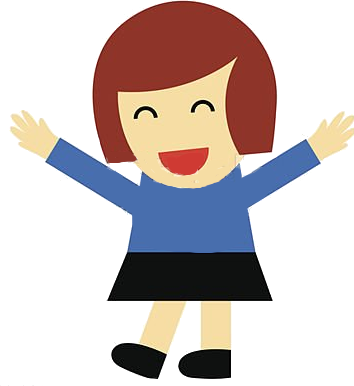 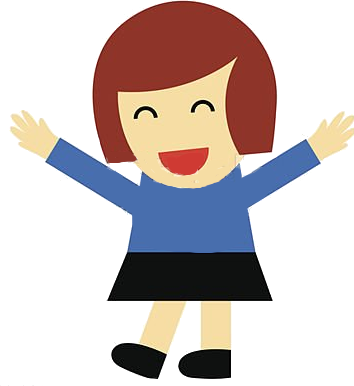 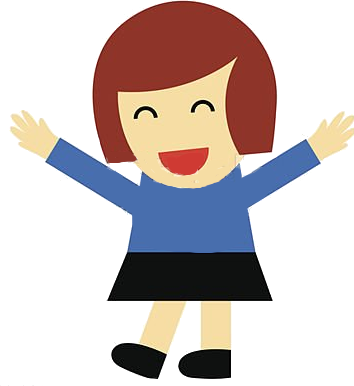 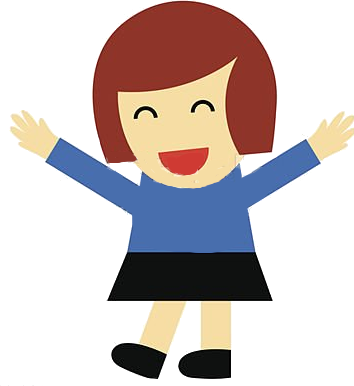 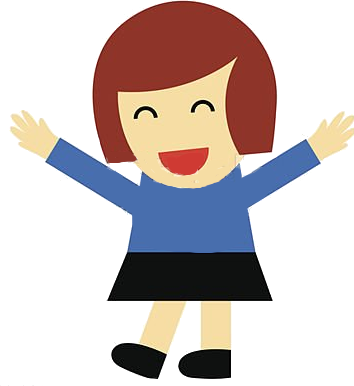 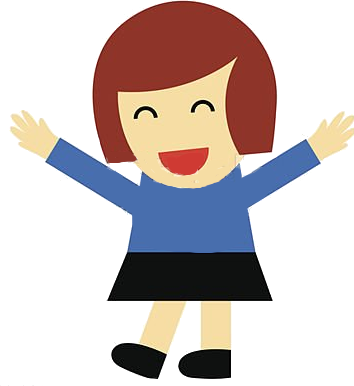 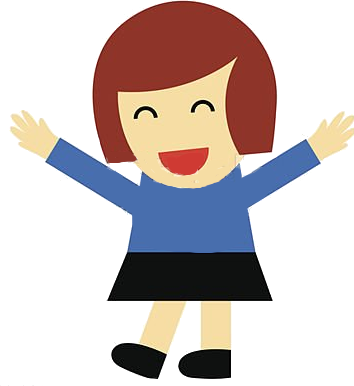 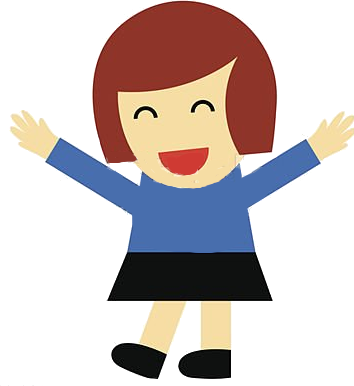 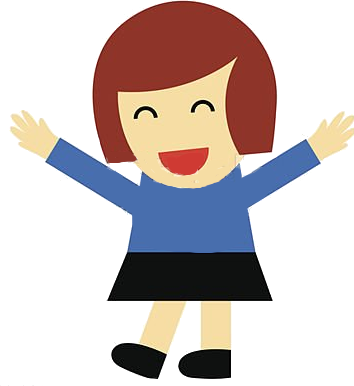 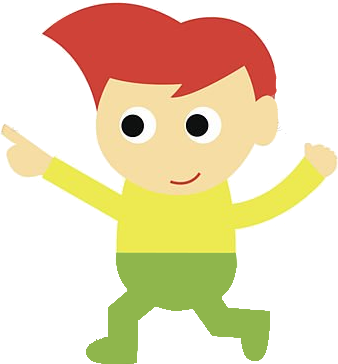 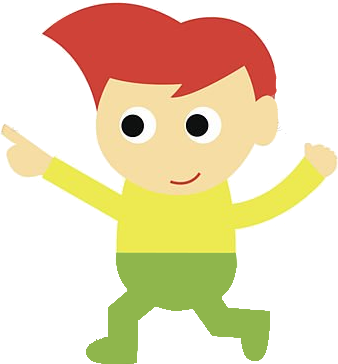 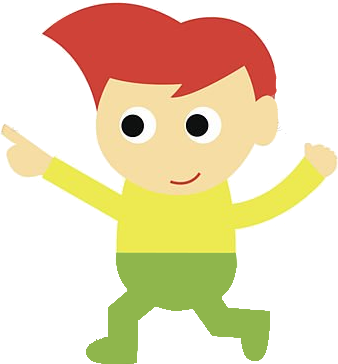 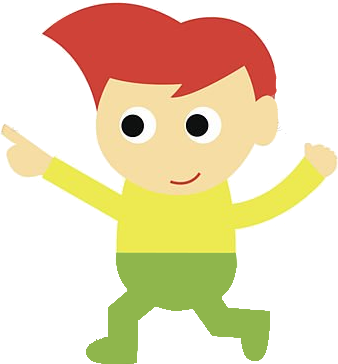 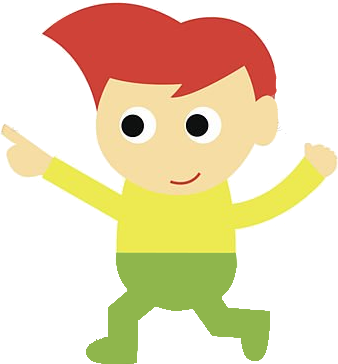 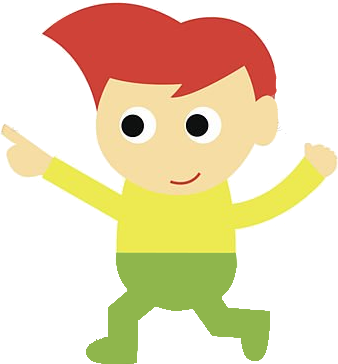 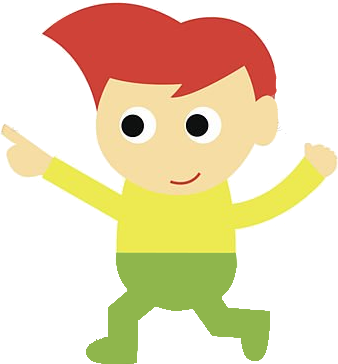 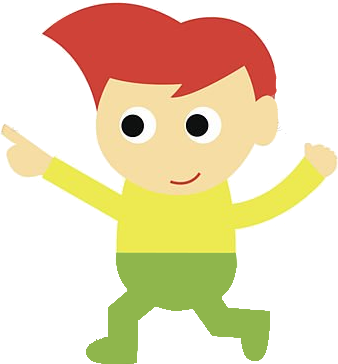 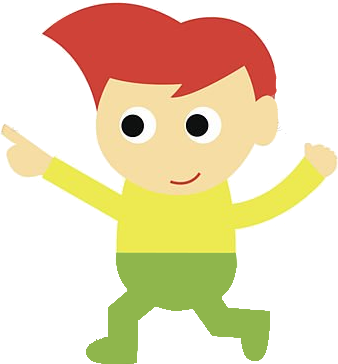 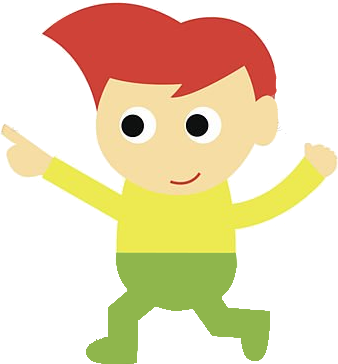 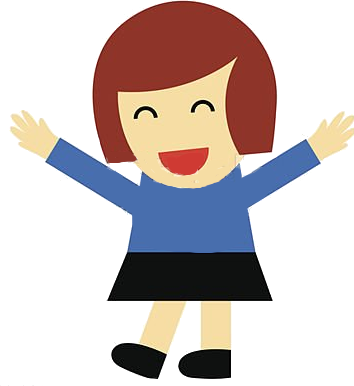 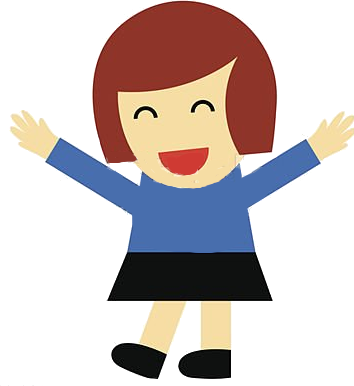 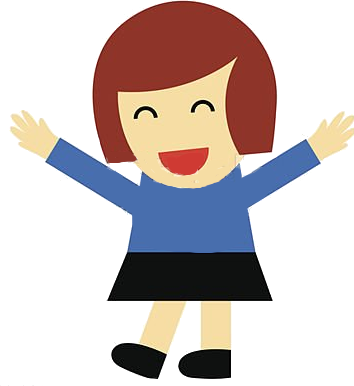 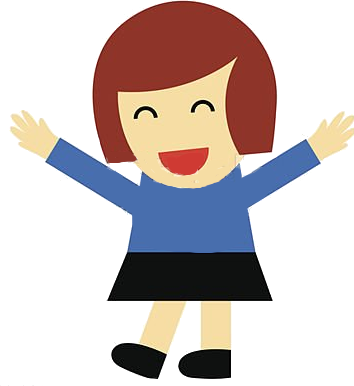 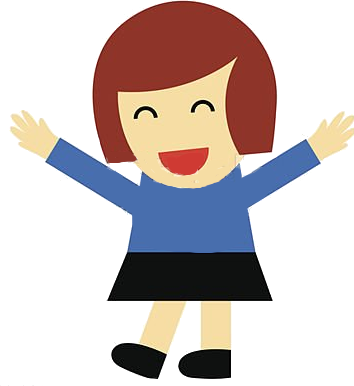 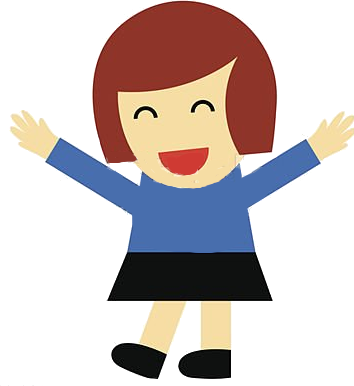 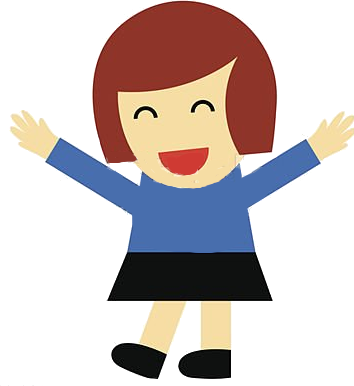 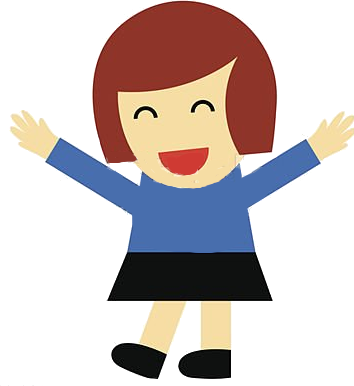 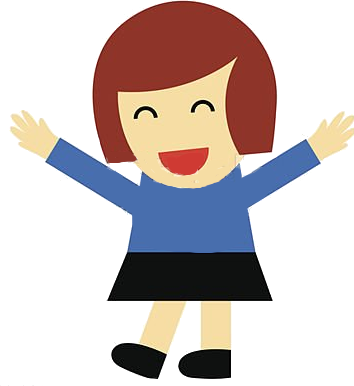 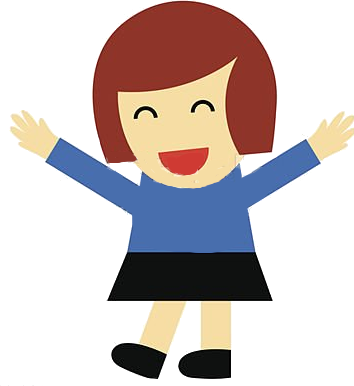 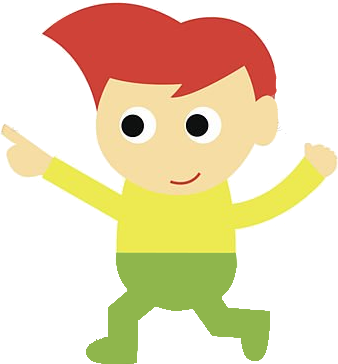 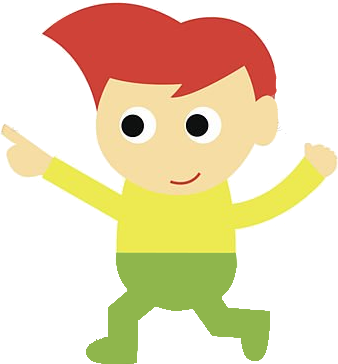 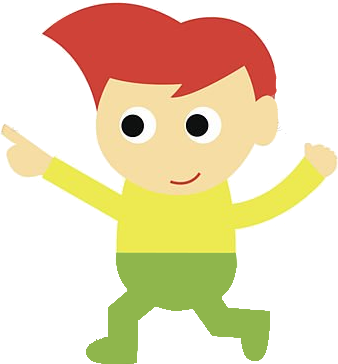 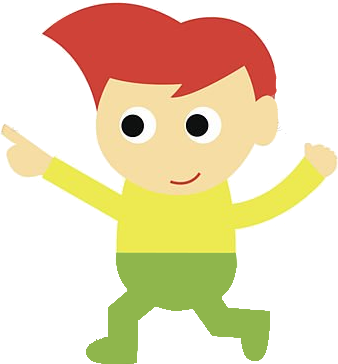 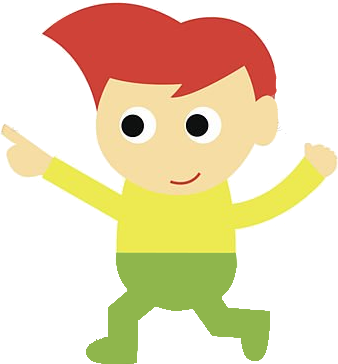 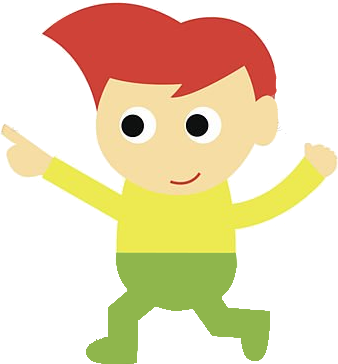 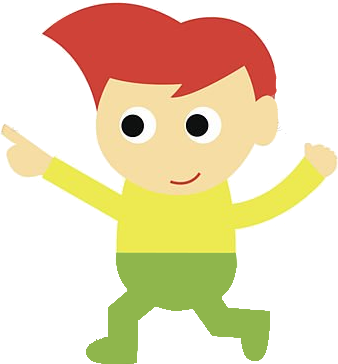 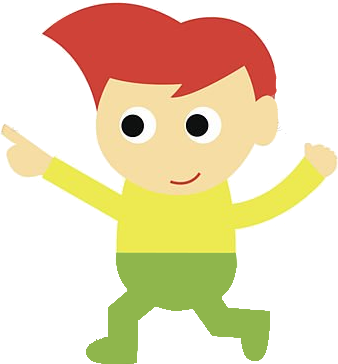 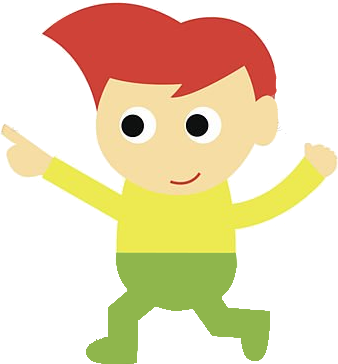 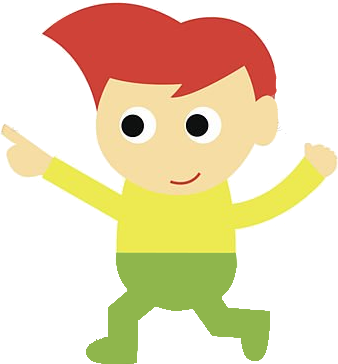 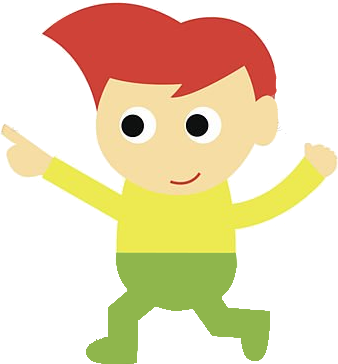 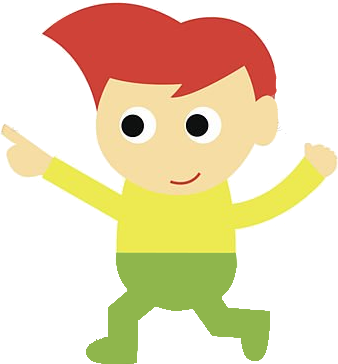 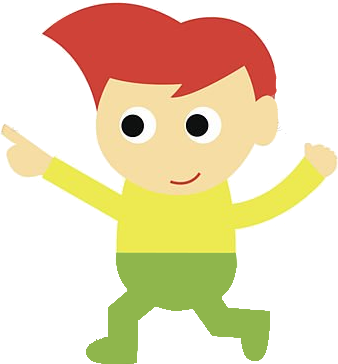 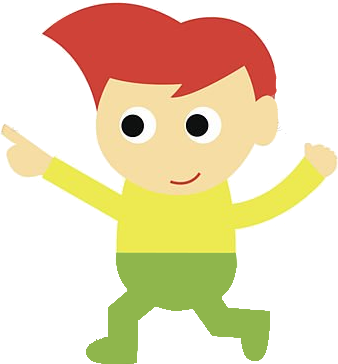 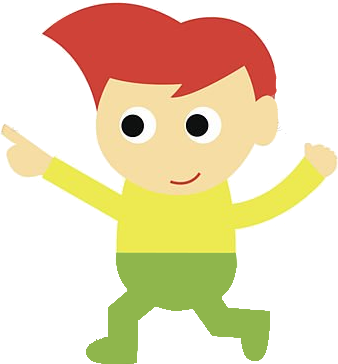 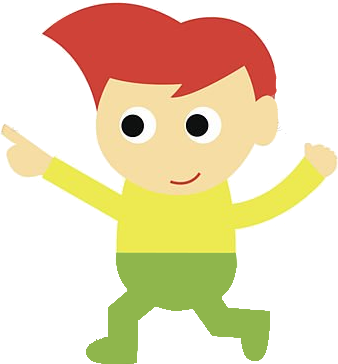 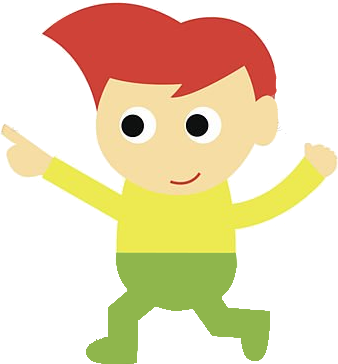 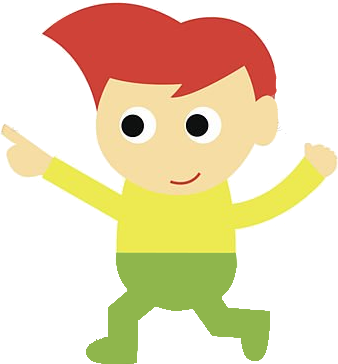 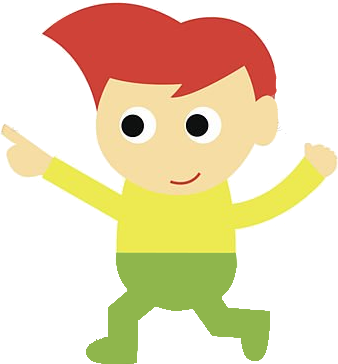 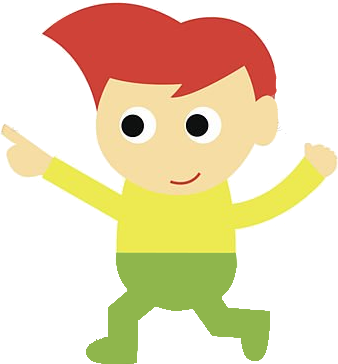 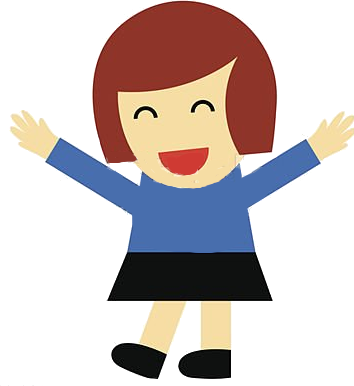 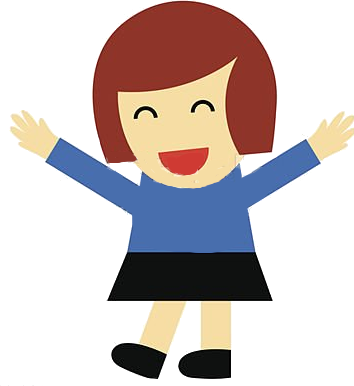 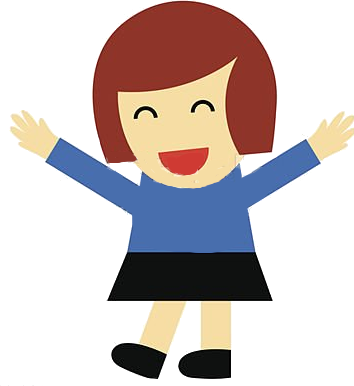 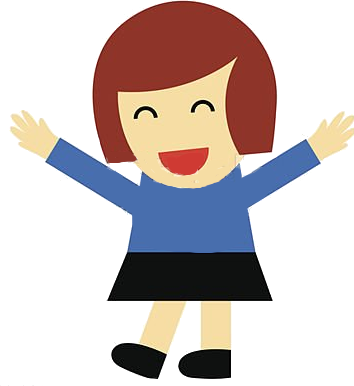 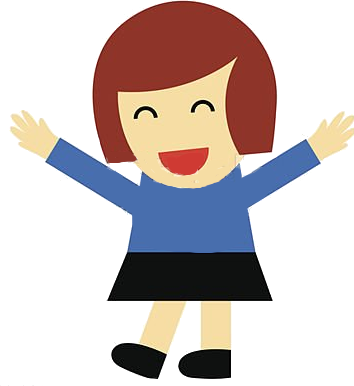 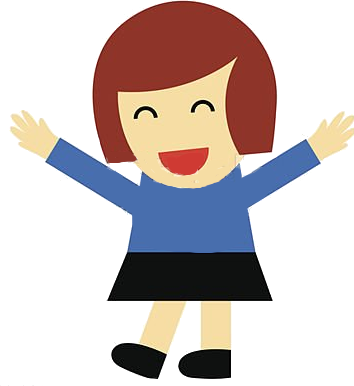 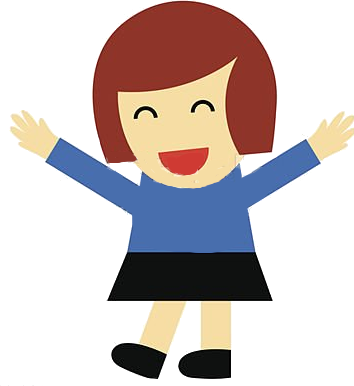 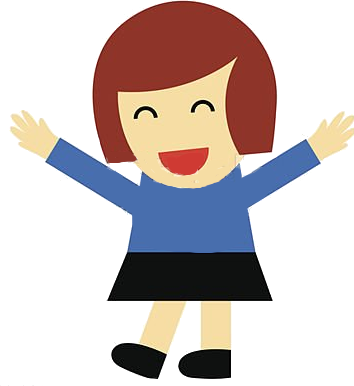 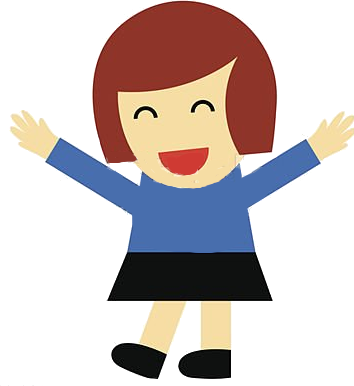 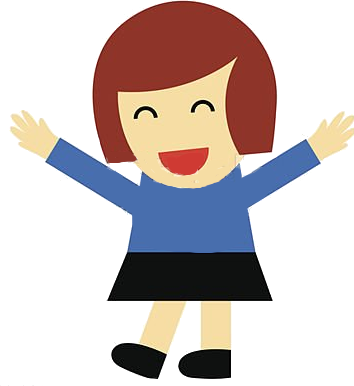 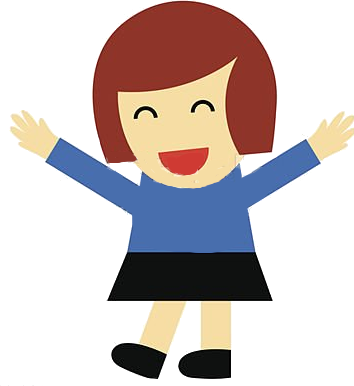 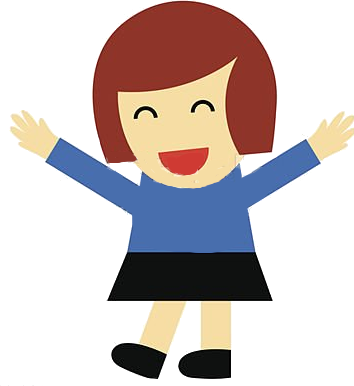 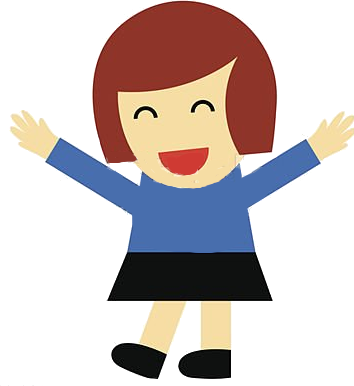 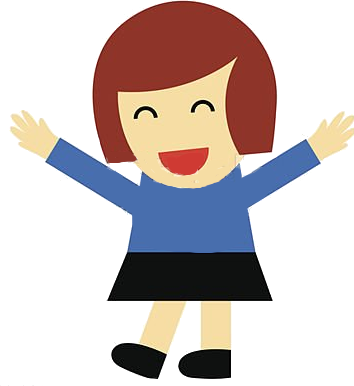 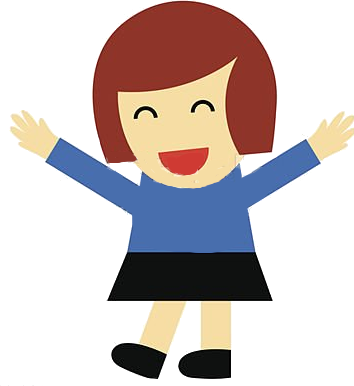 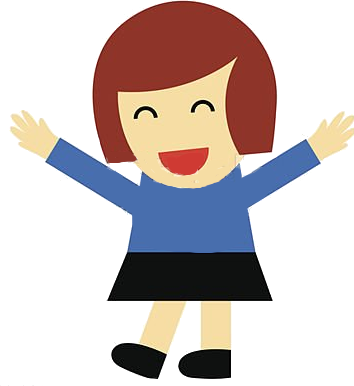 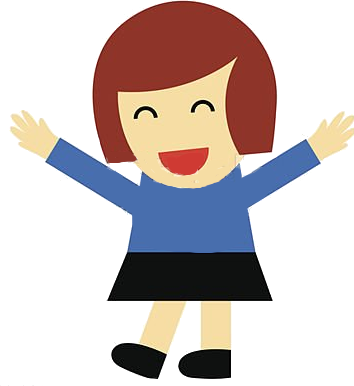 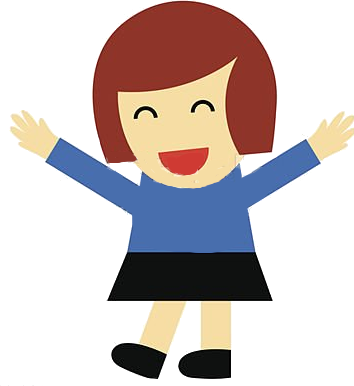 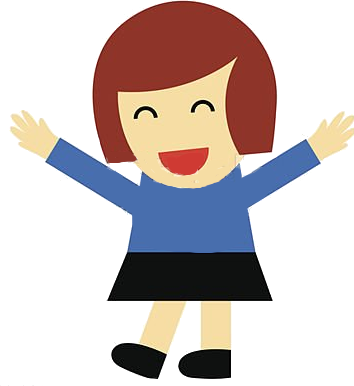 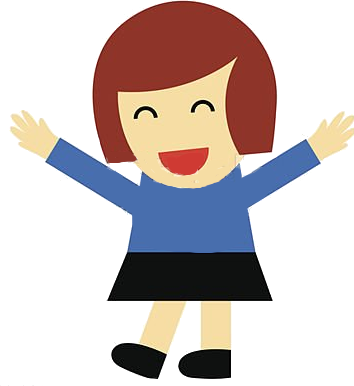 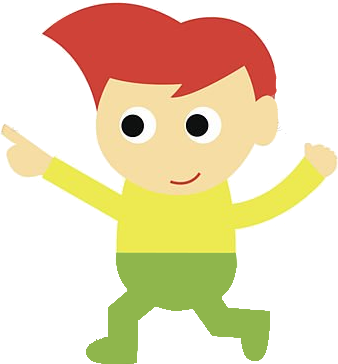 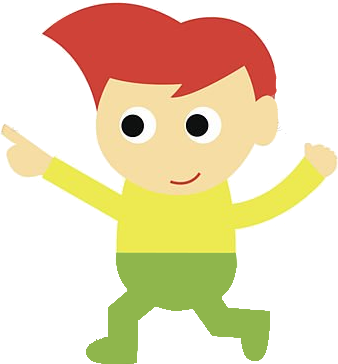 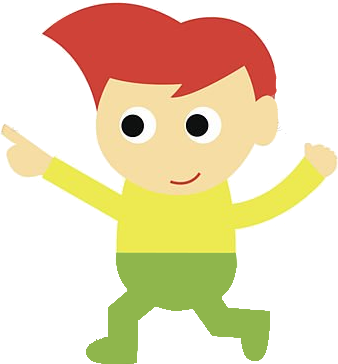 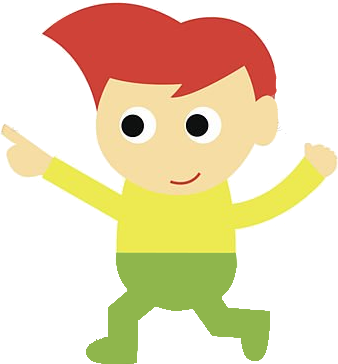 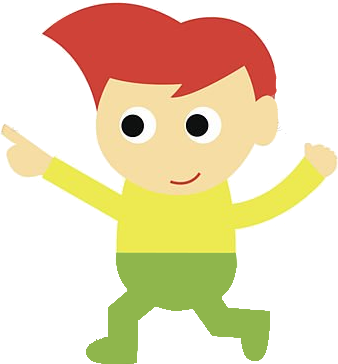 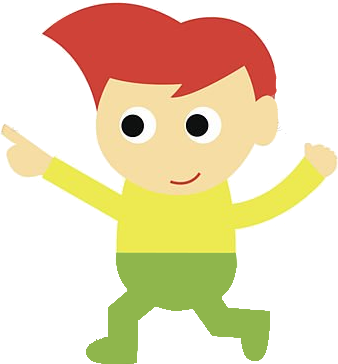 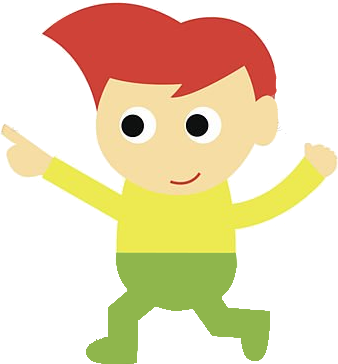 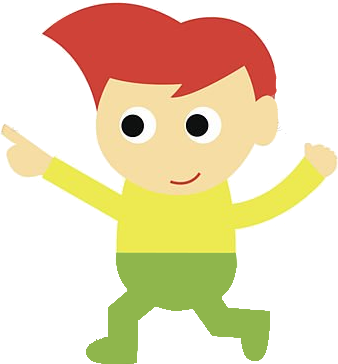 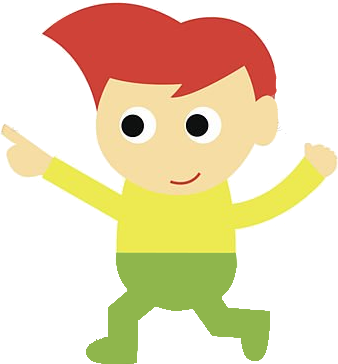 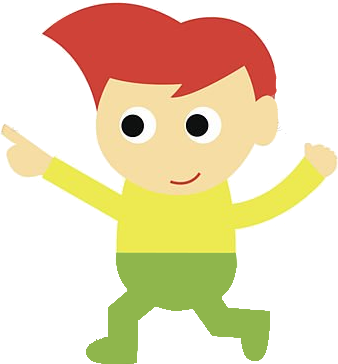 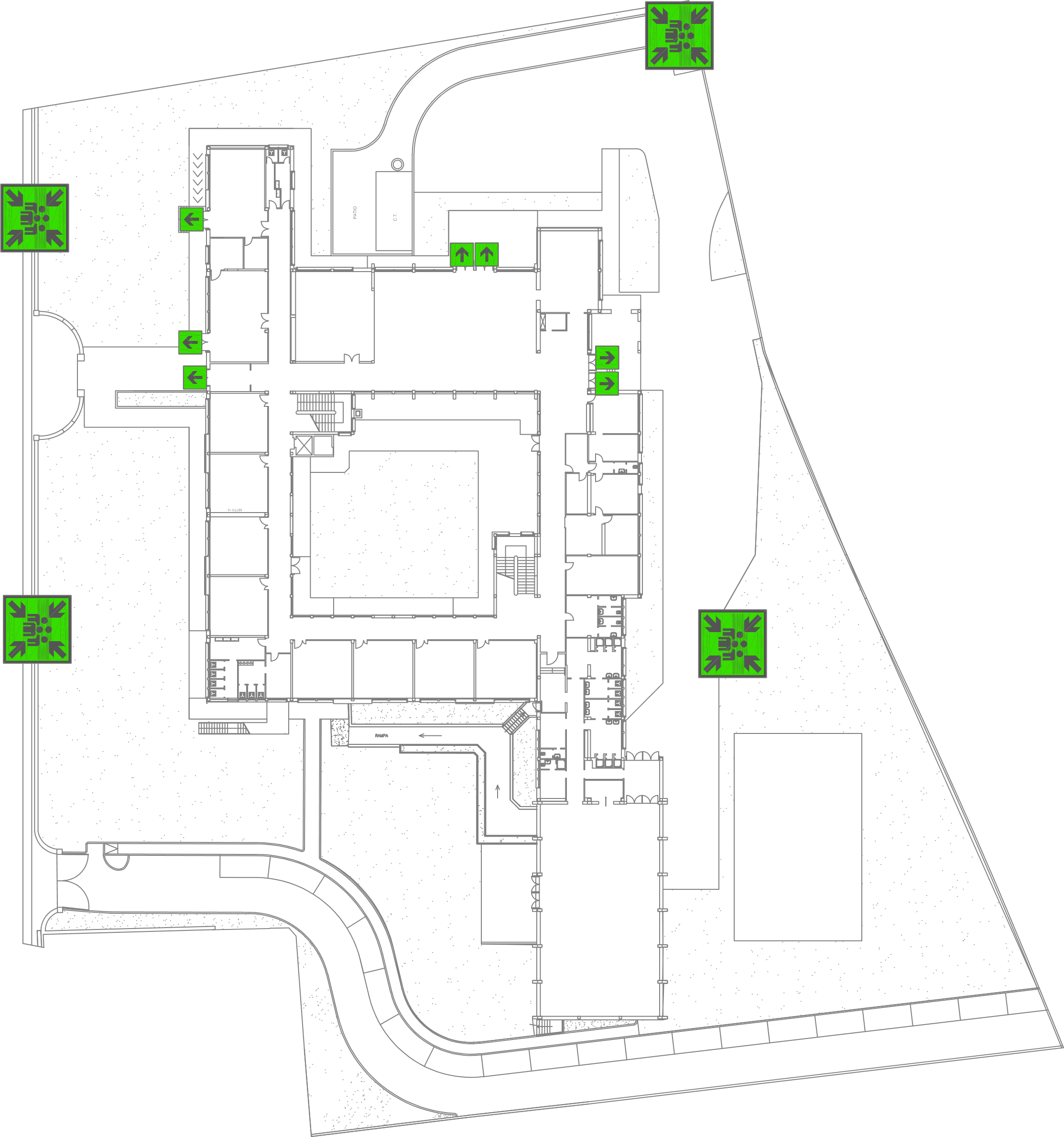 COME COMPORTARSI IN CASO DI EVACUAZIONE
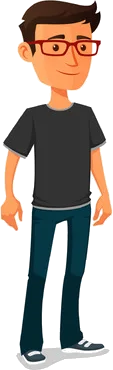 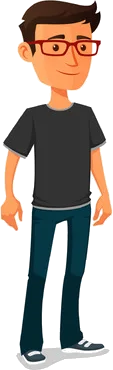 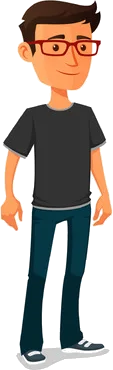 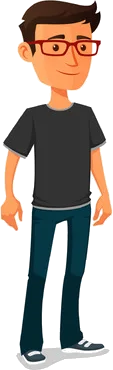 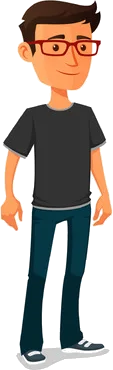 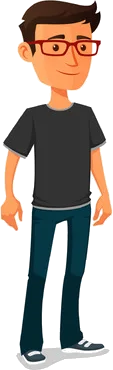 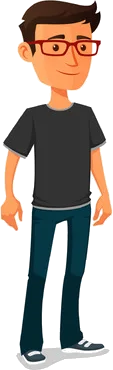 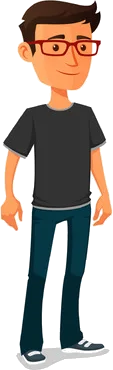 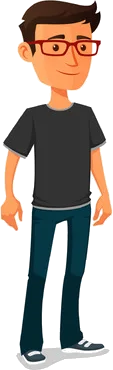 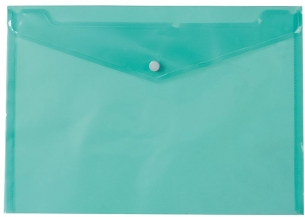 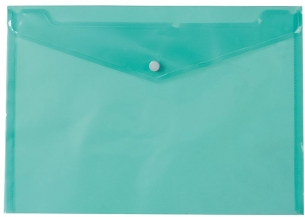 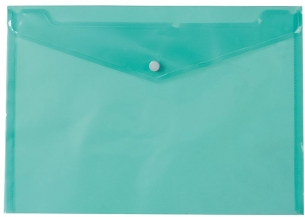 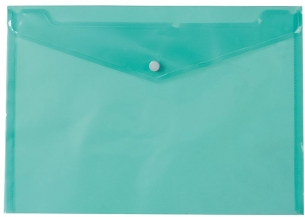 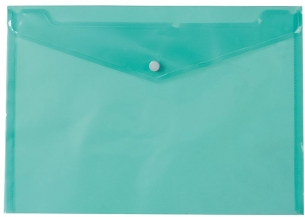 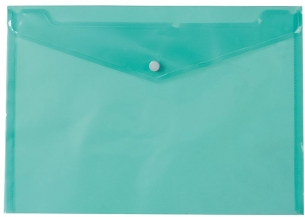 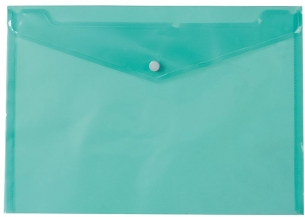 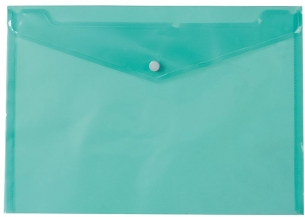 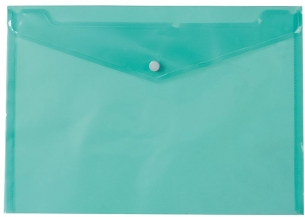 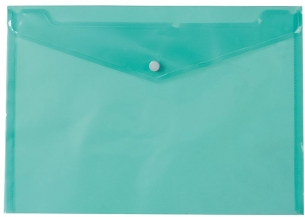 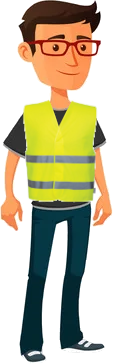 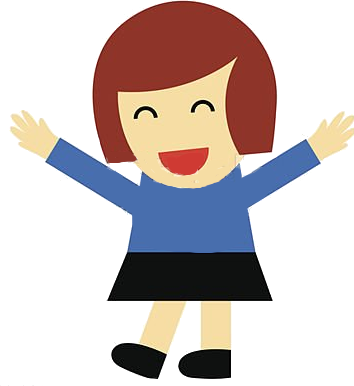 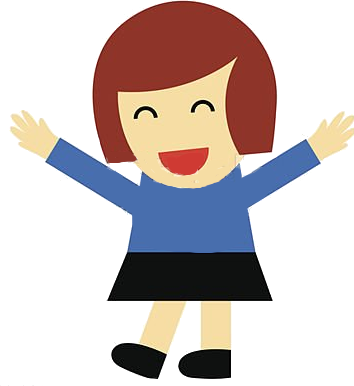 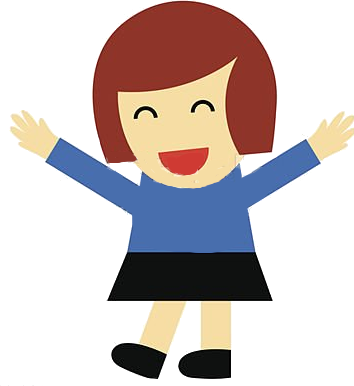 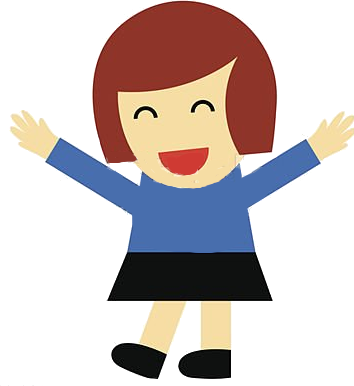 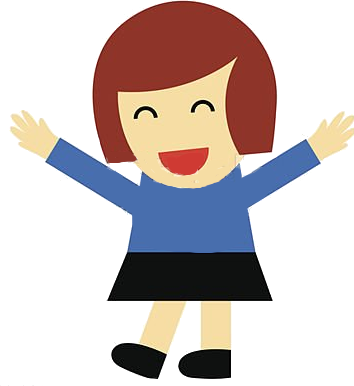 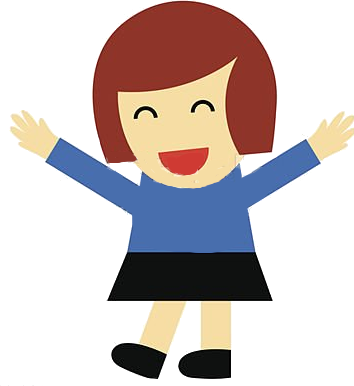 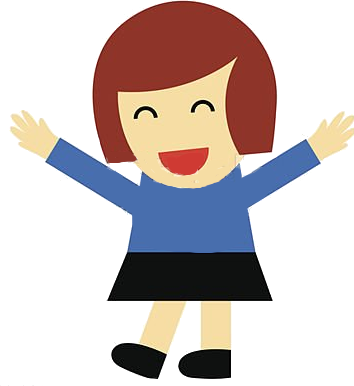 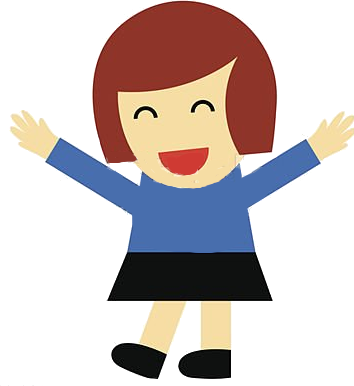 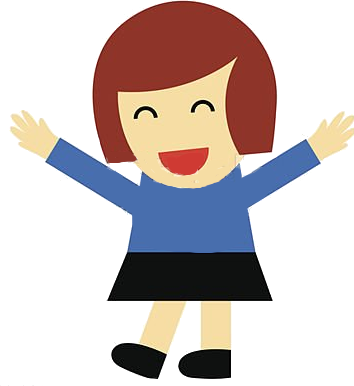 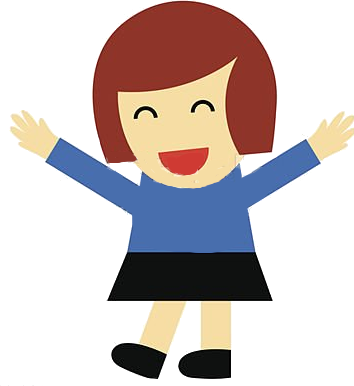 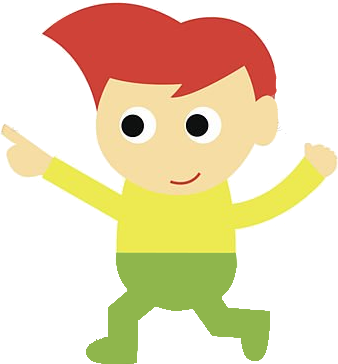 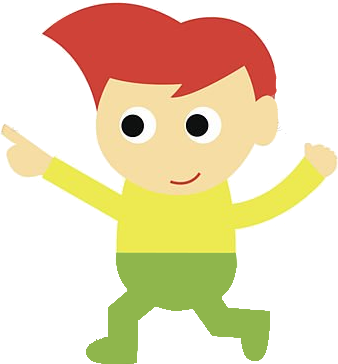 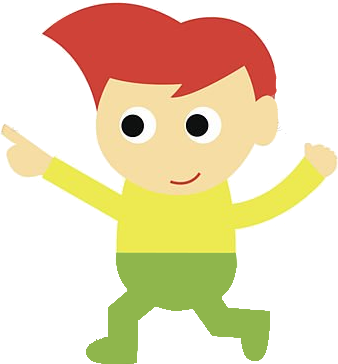 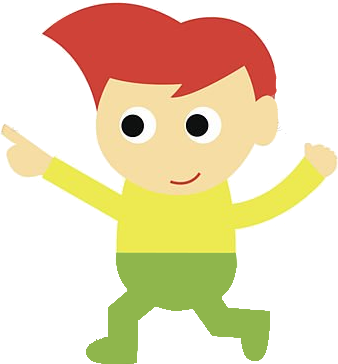 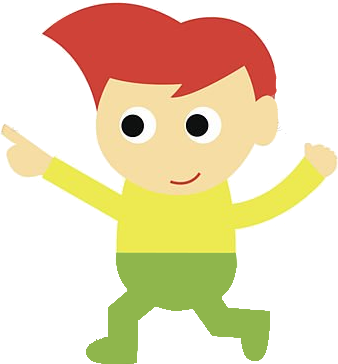 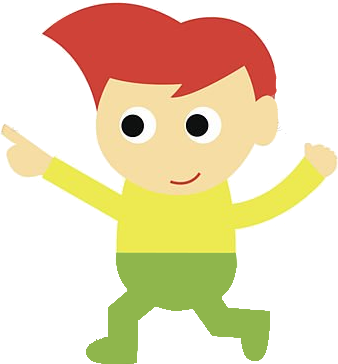 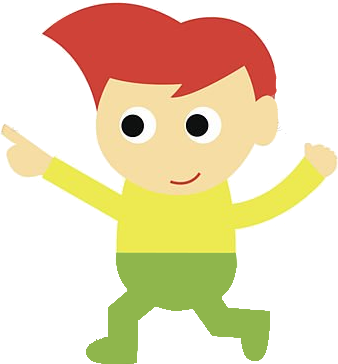 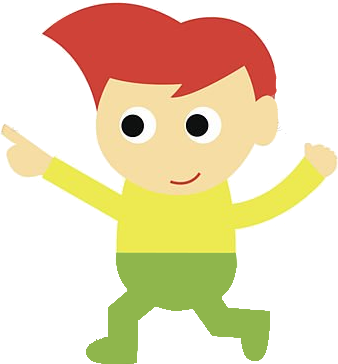 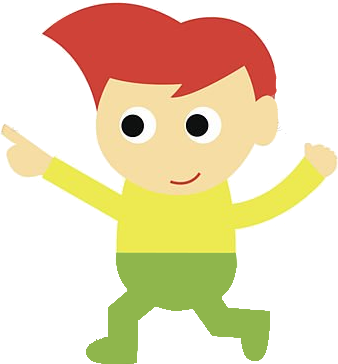 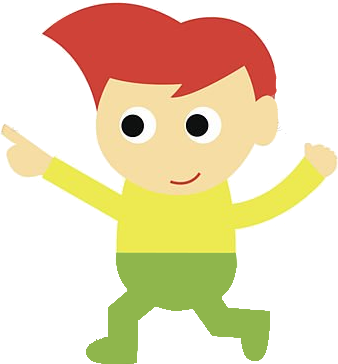 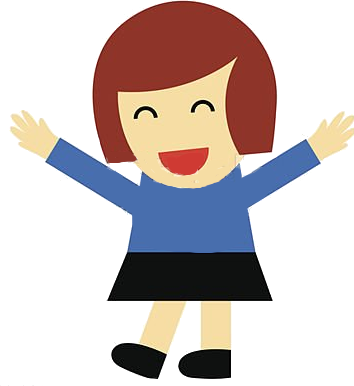 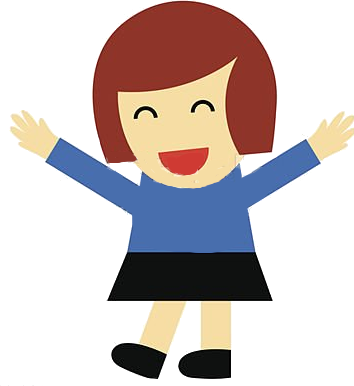 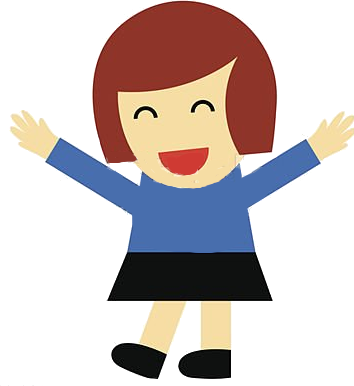 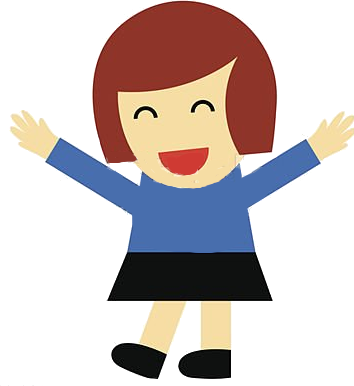 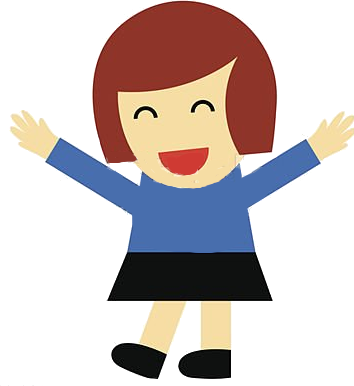 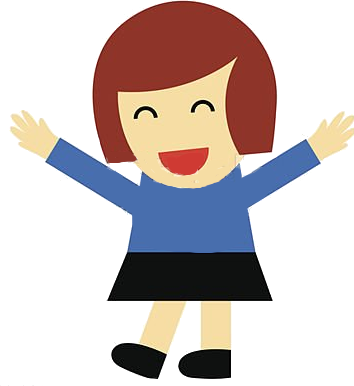 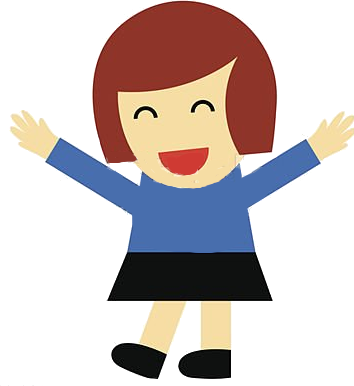 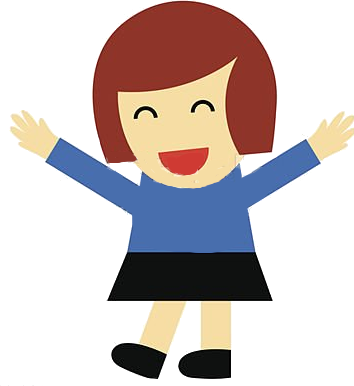 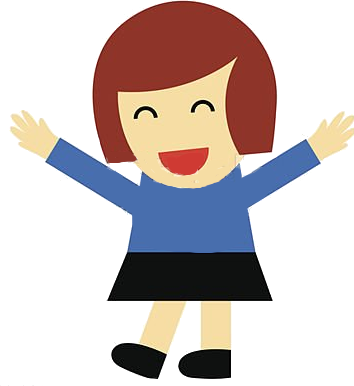 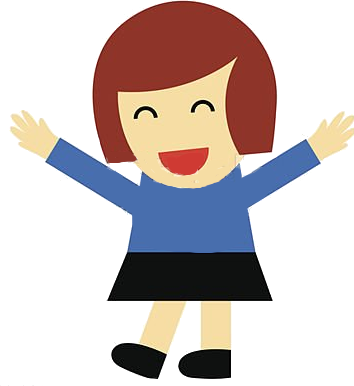 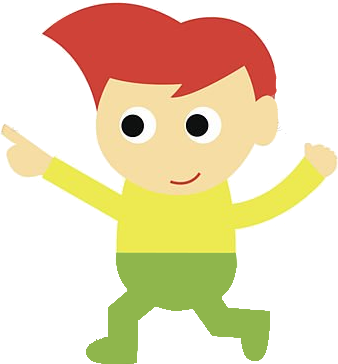 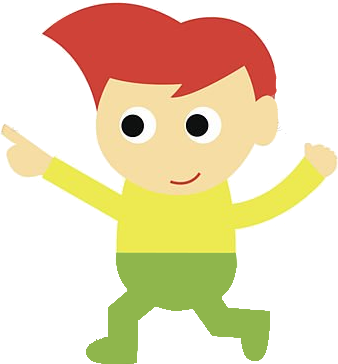 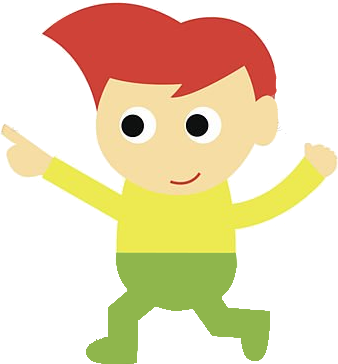 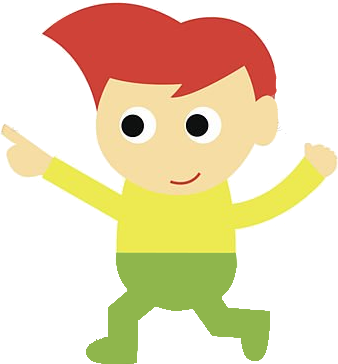 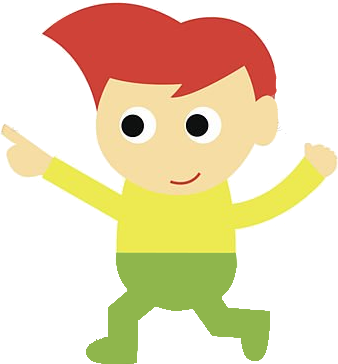 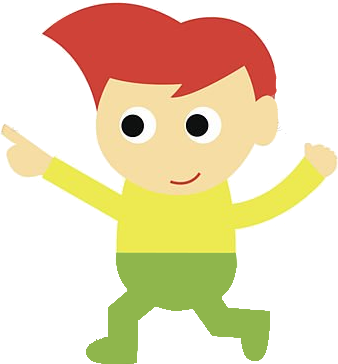 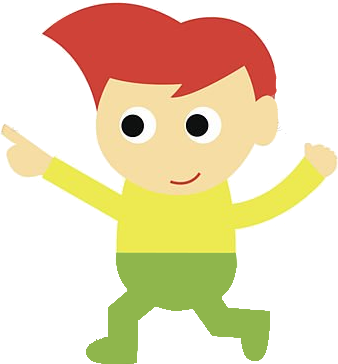 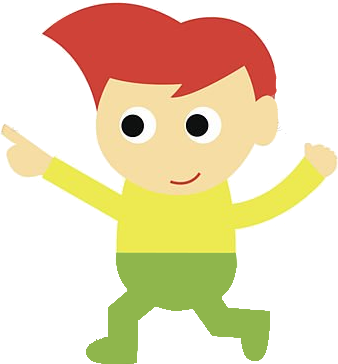 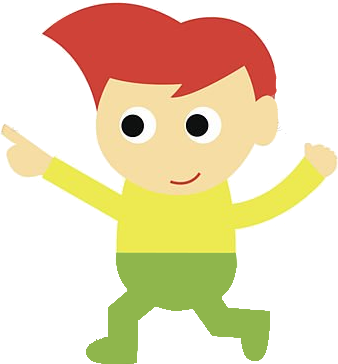 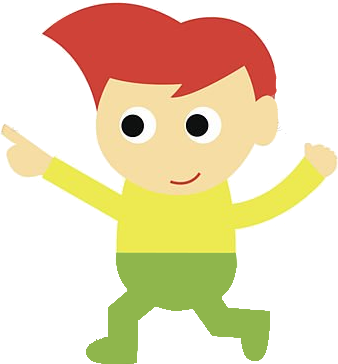 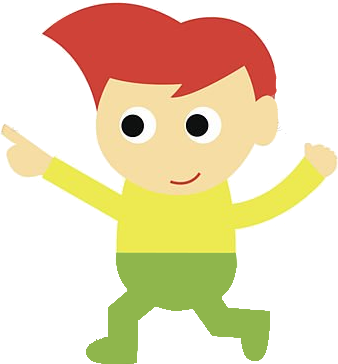 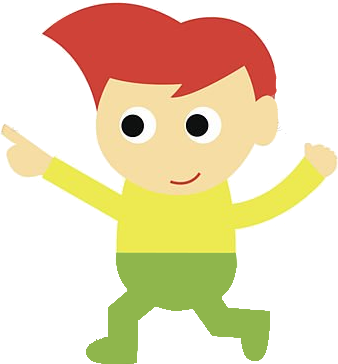 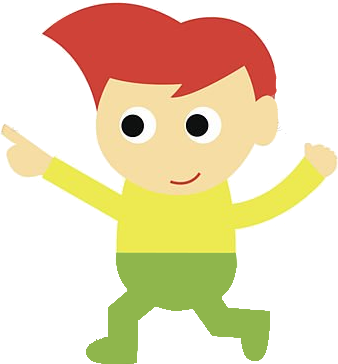 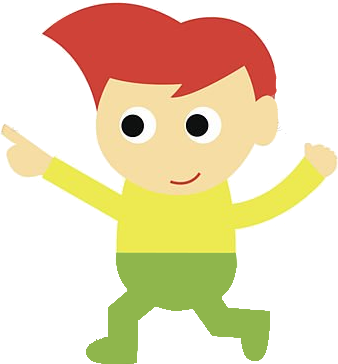 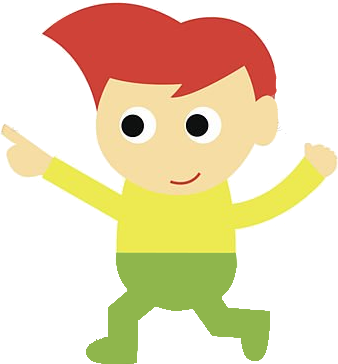 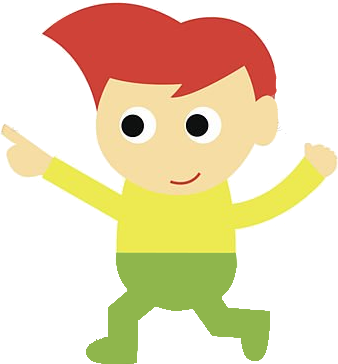 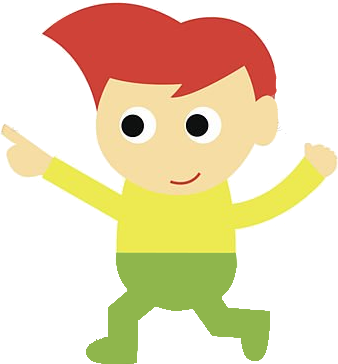 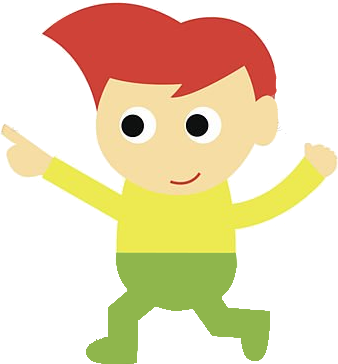 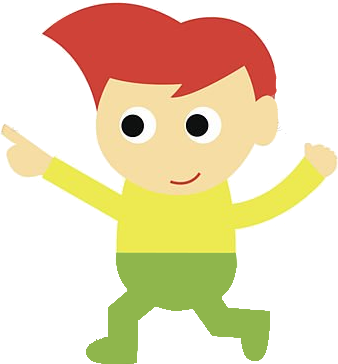 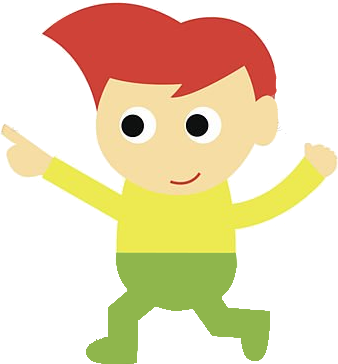 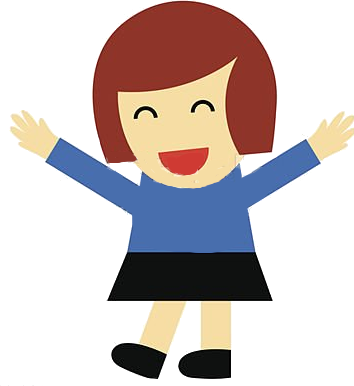 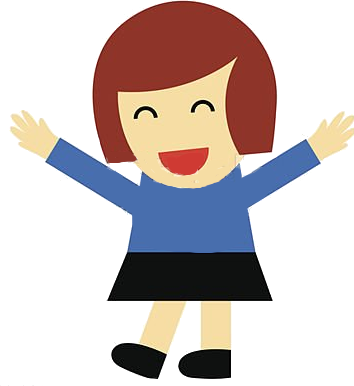 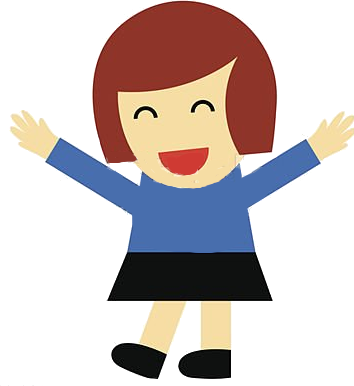 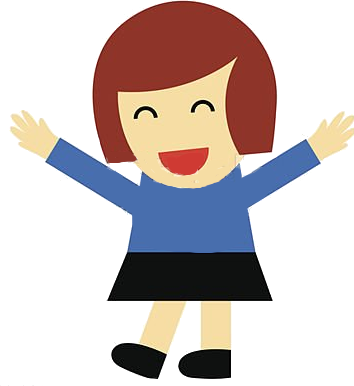 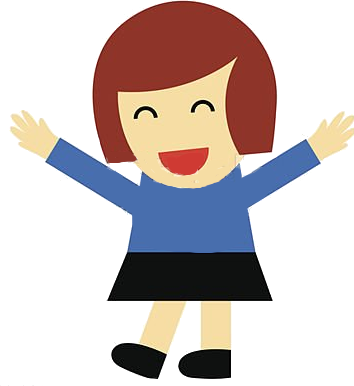 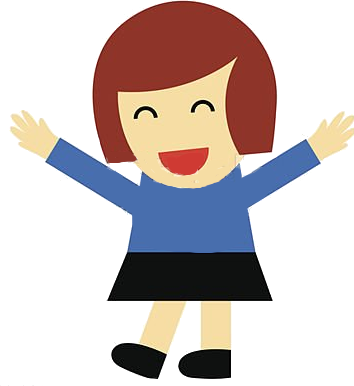 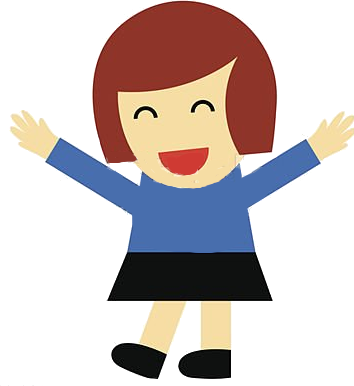 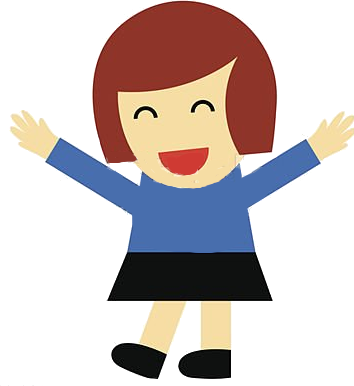 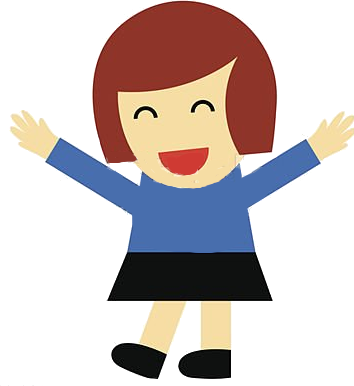 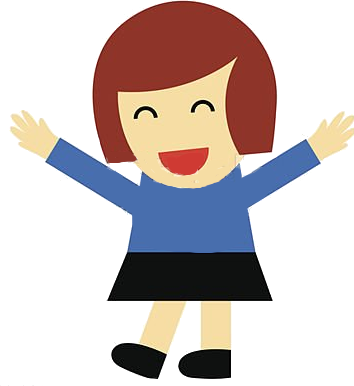 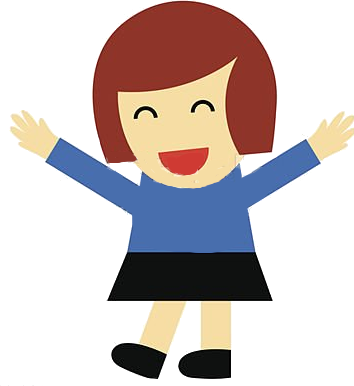 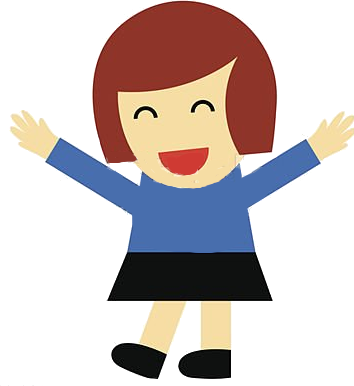 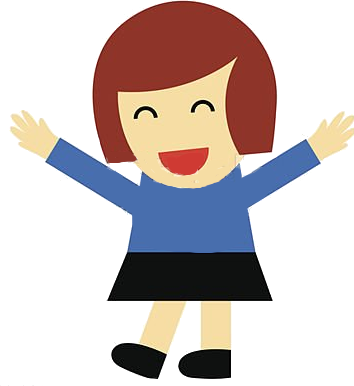 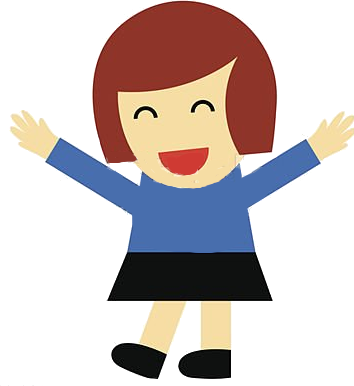 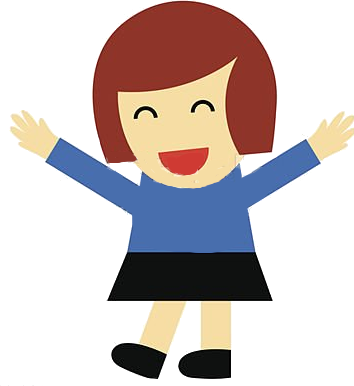 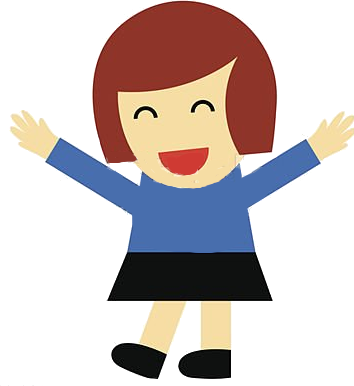 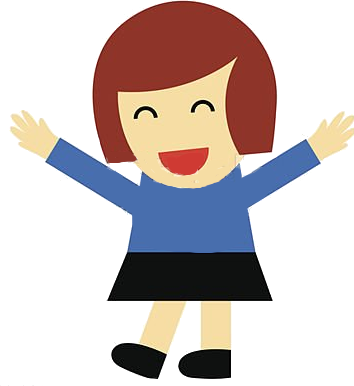 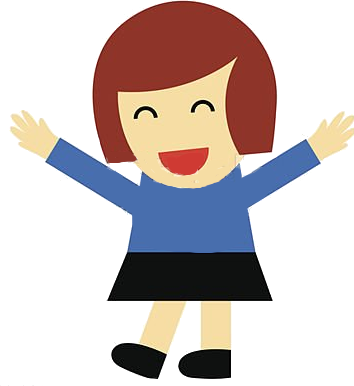 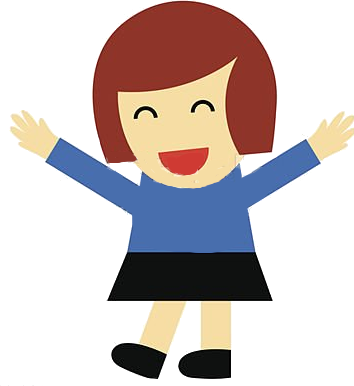 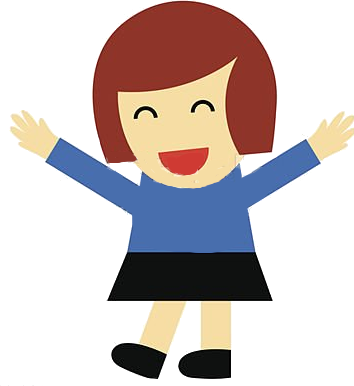 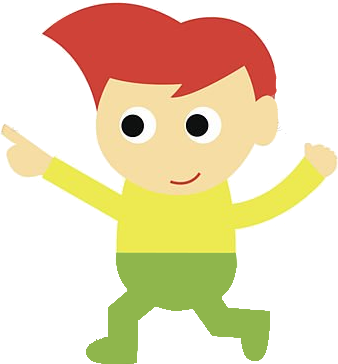 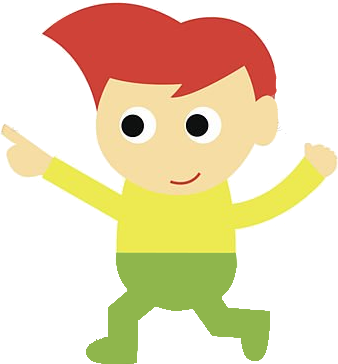 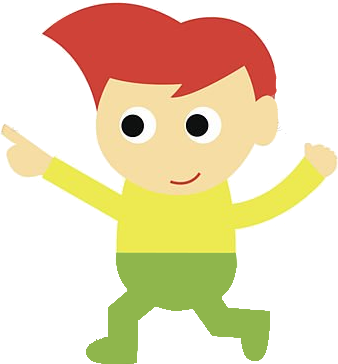 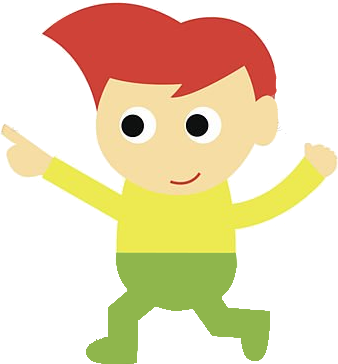 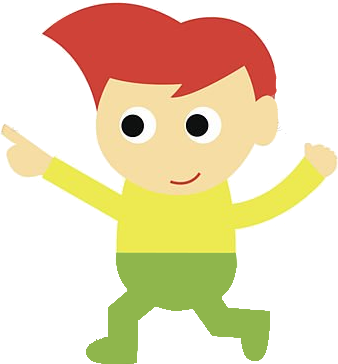 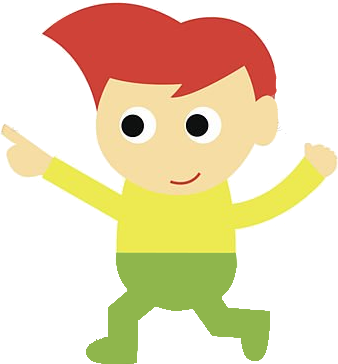 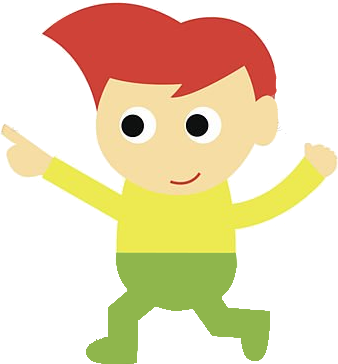 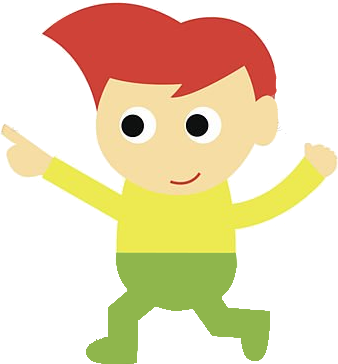 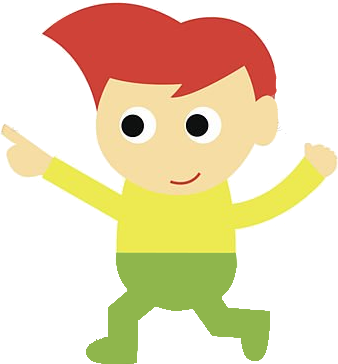 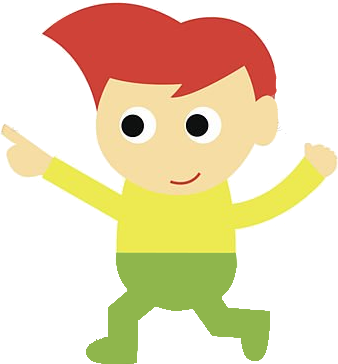 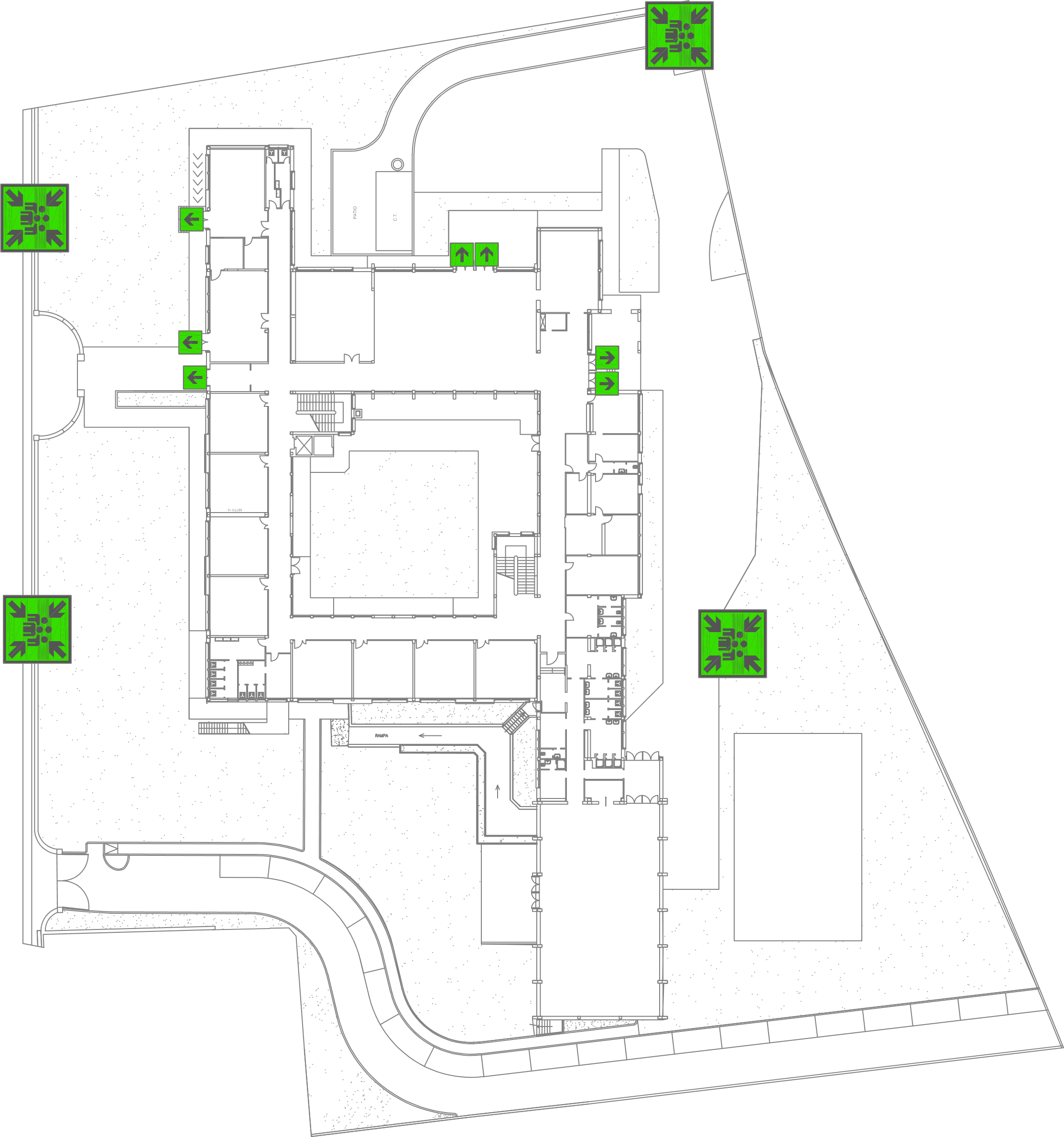 COME COMPORTARSI IN CASO DI EVACUAZIONE
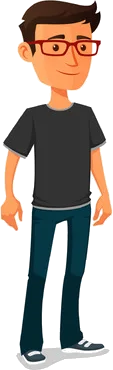 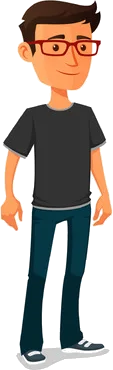 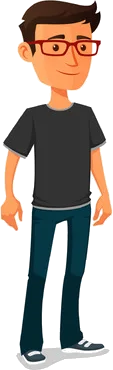 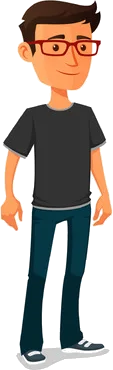 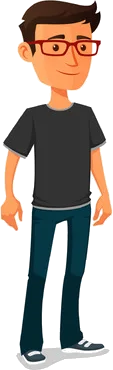 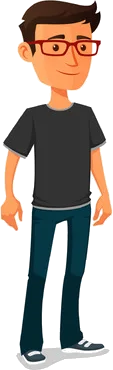 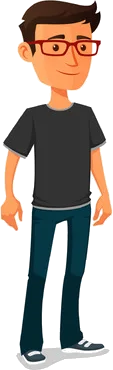 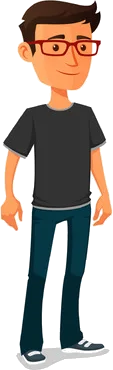 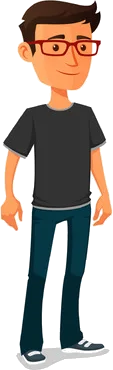 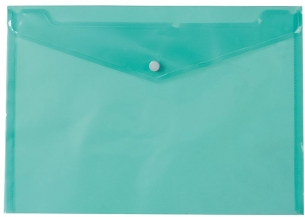 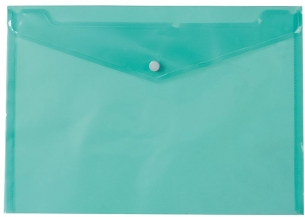 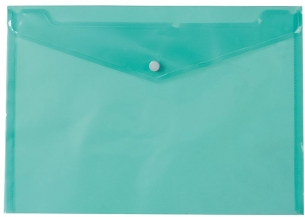 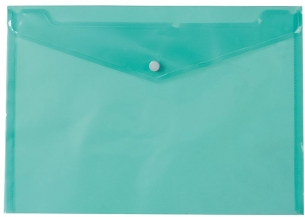 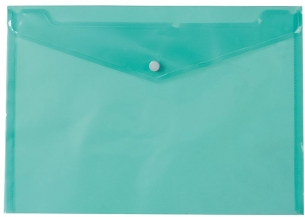 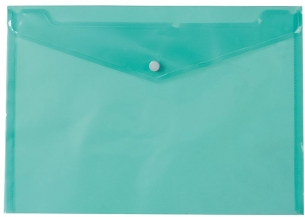 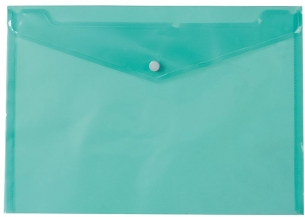 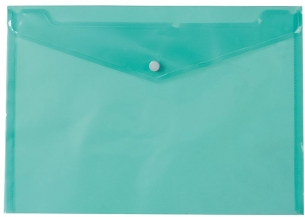 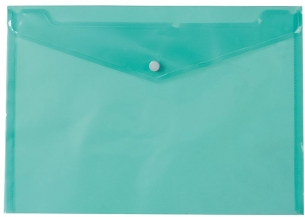 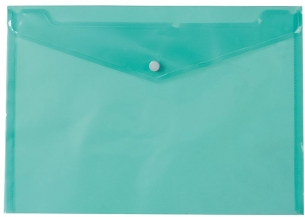 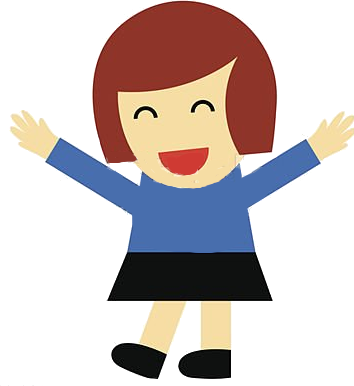 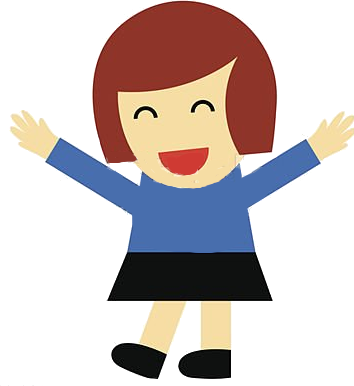 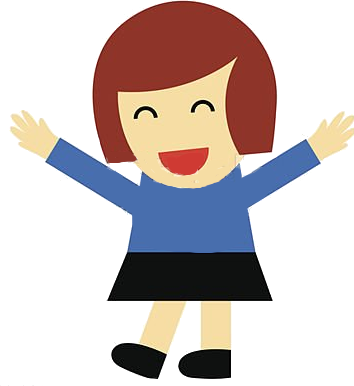 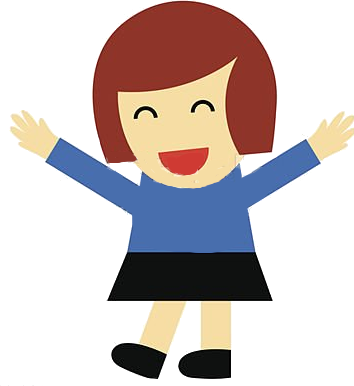 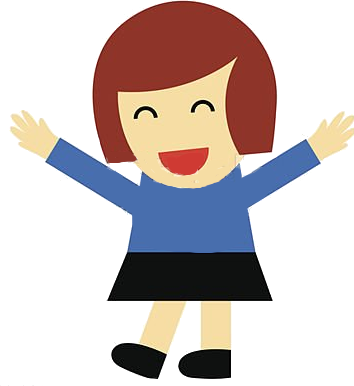 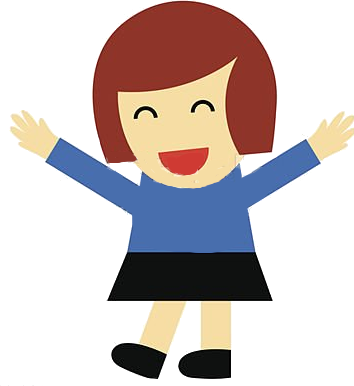 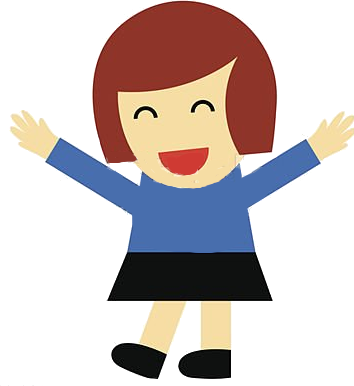 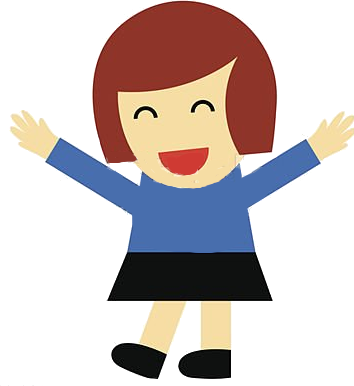 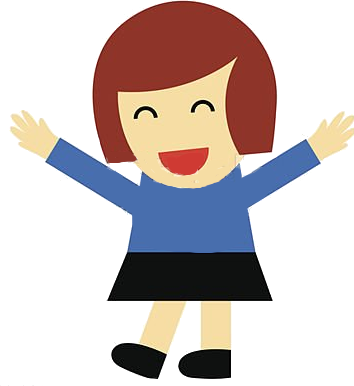 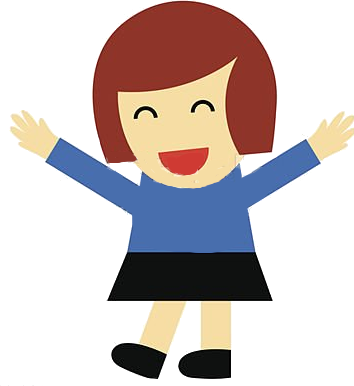 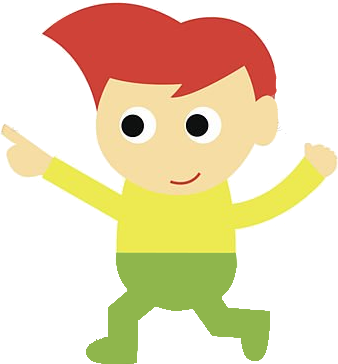 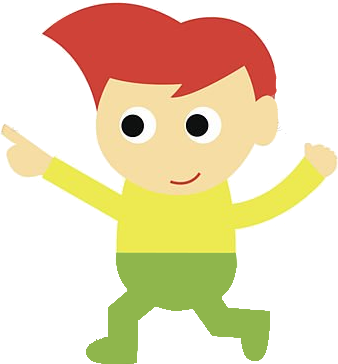 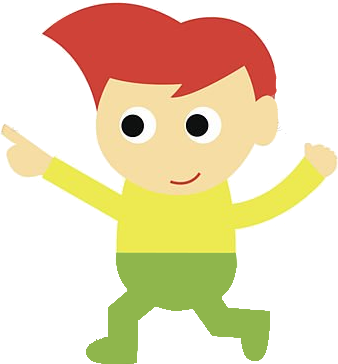 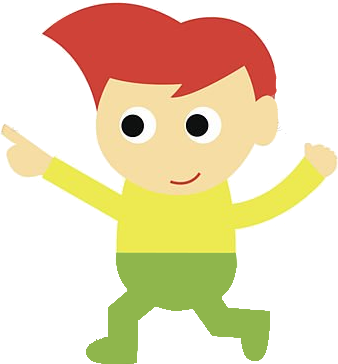 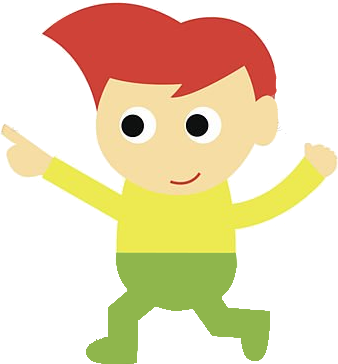 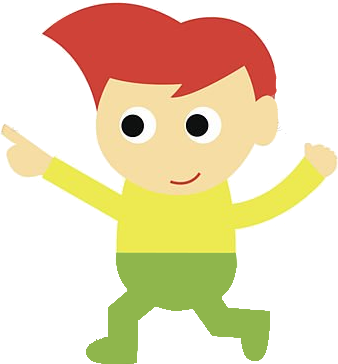 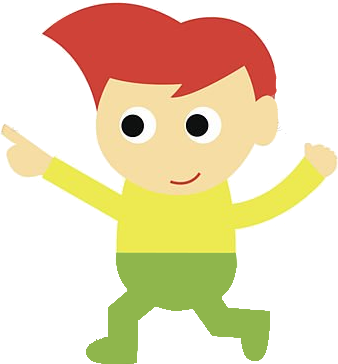 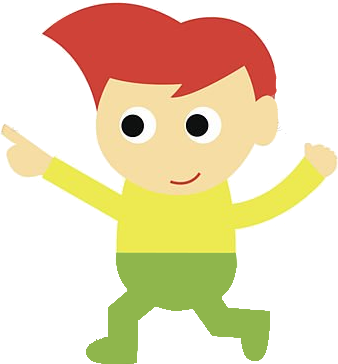 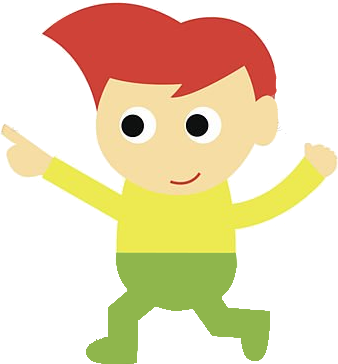 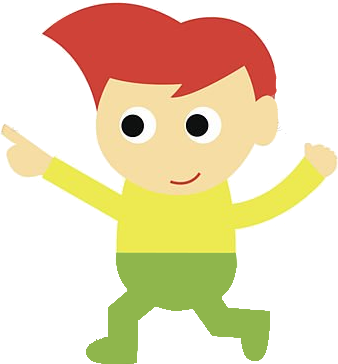 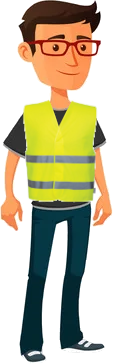 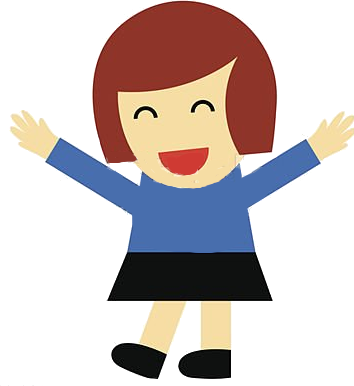 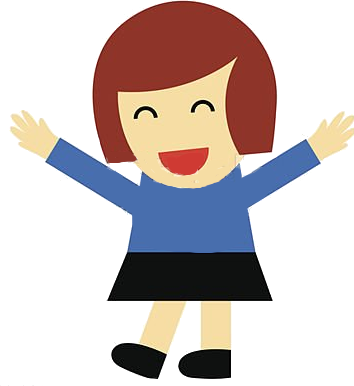 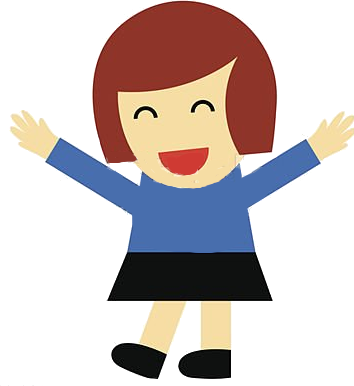 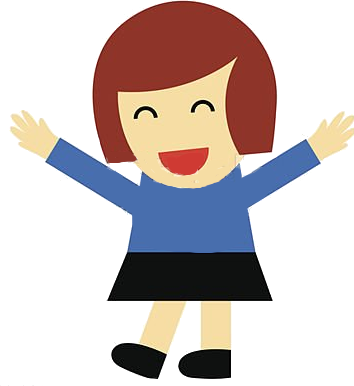 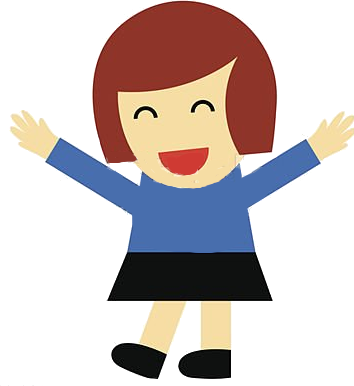 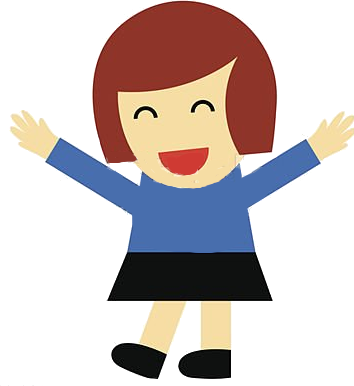 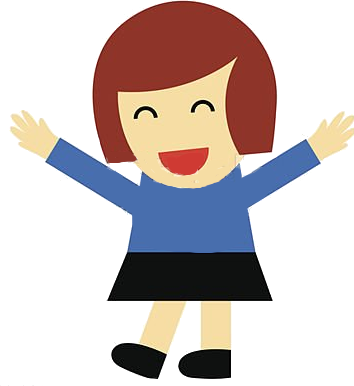 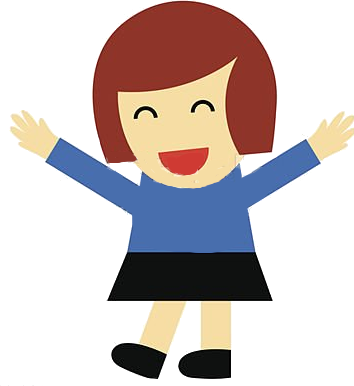 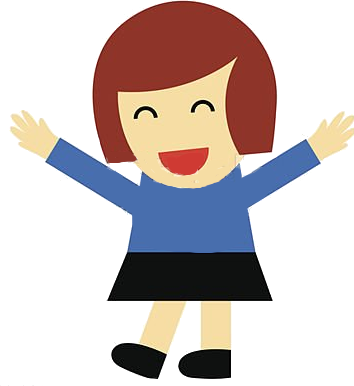 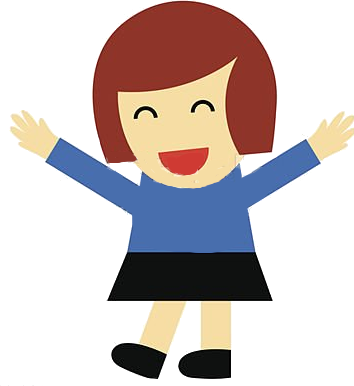 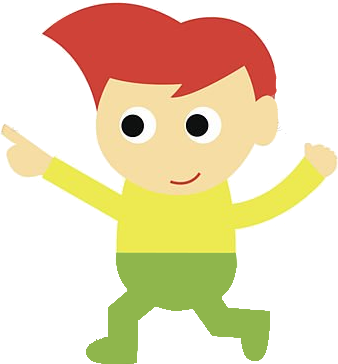 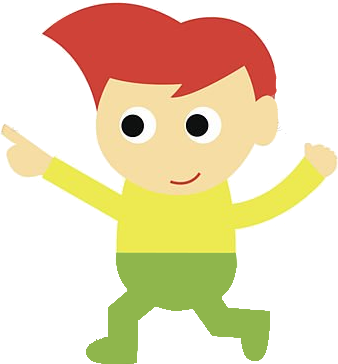 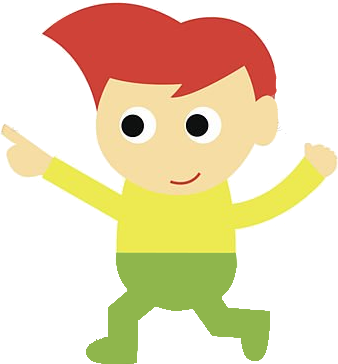 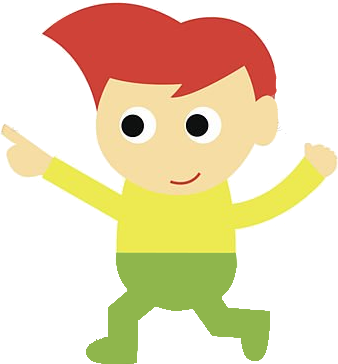 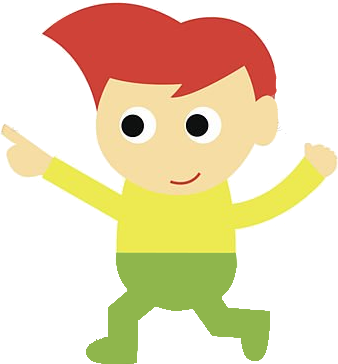 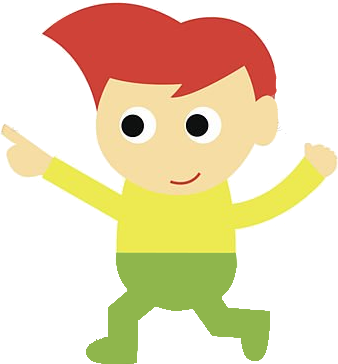 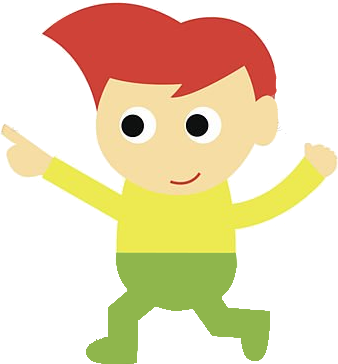 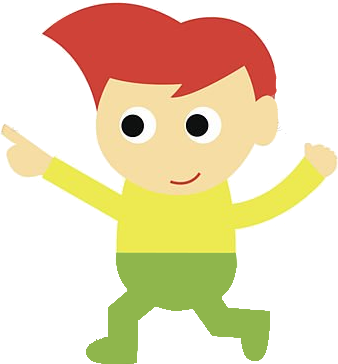 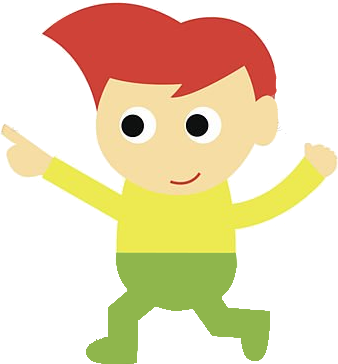 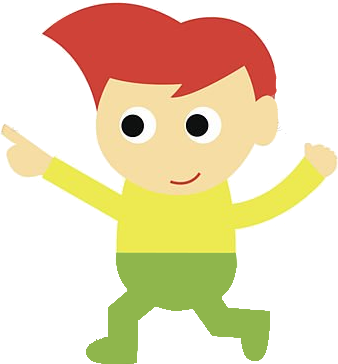 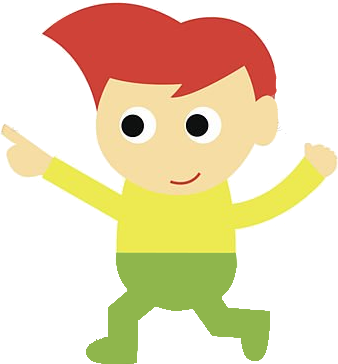 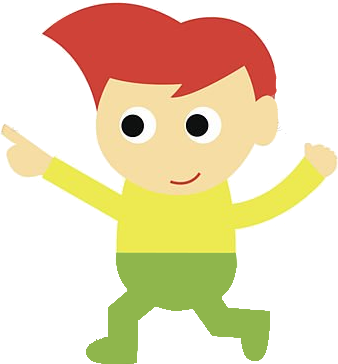 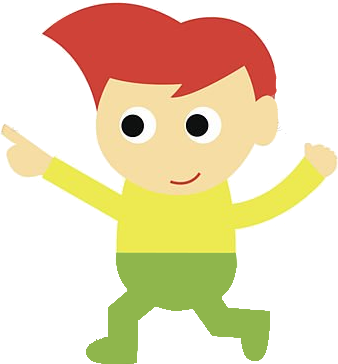 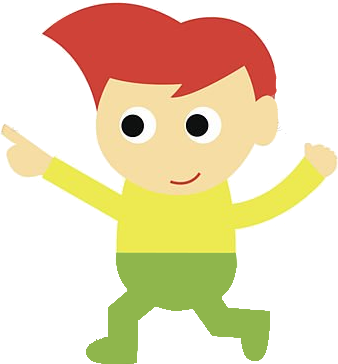 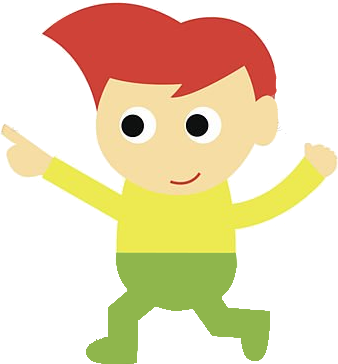 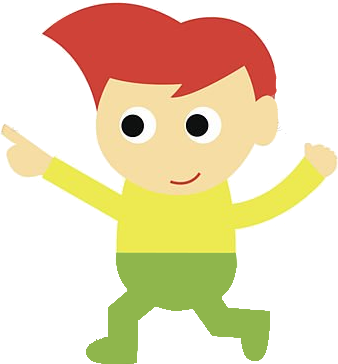 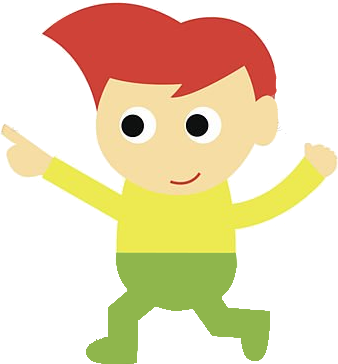 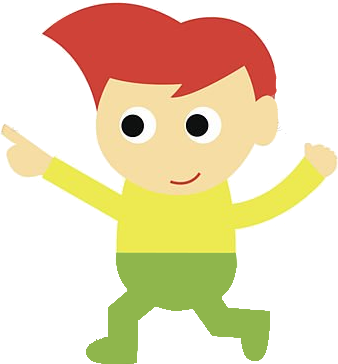 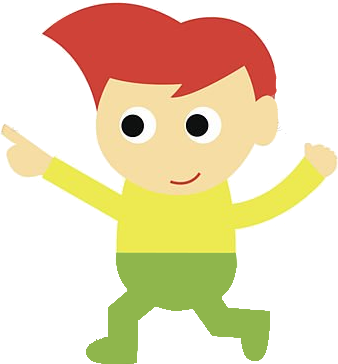 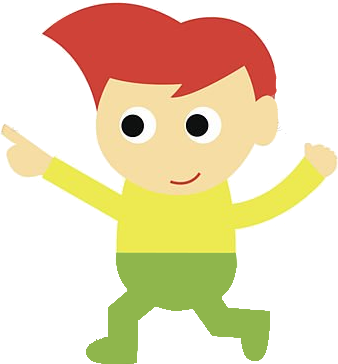 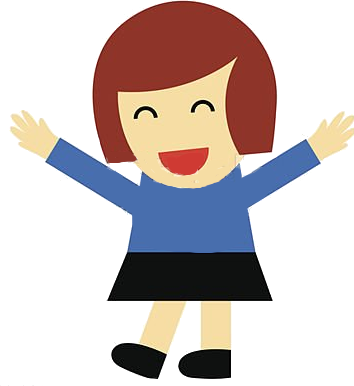 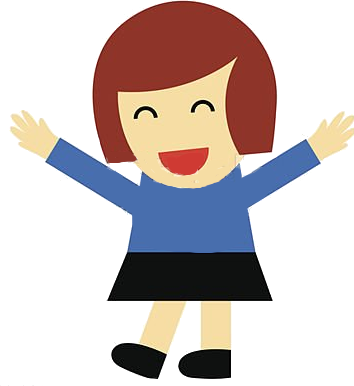 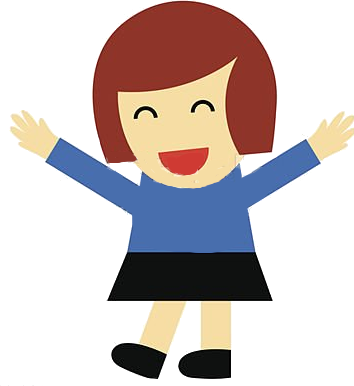 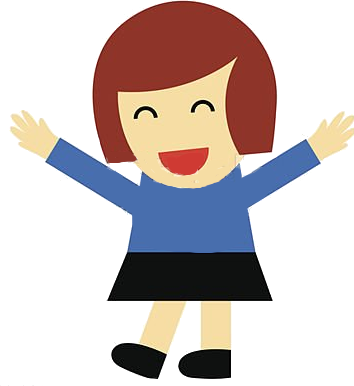 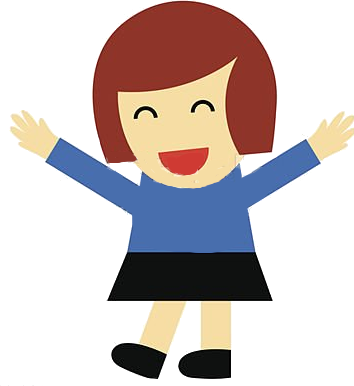 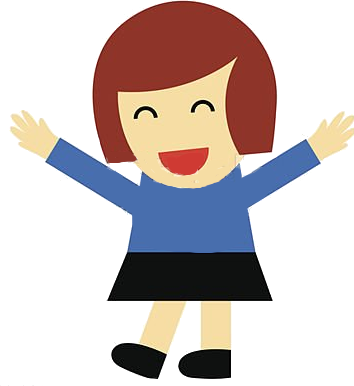 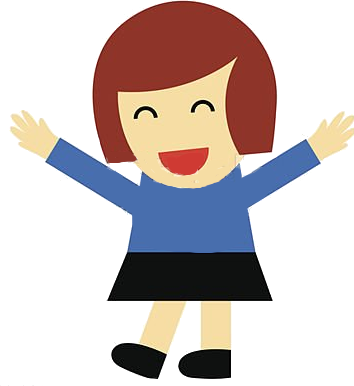 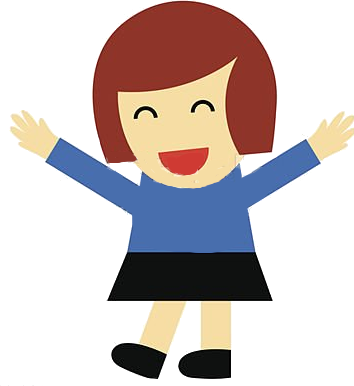 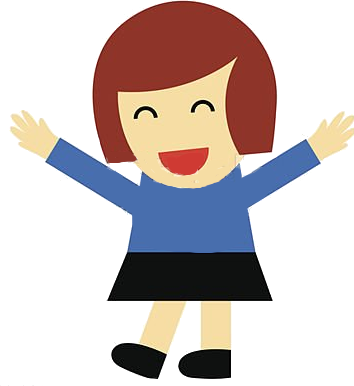 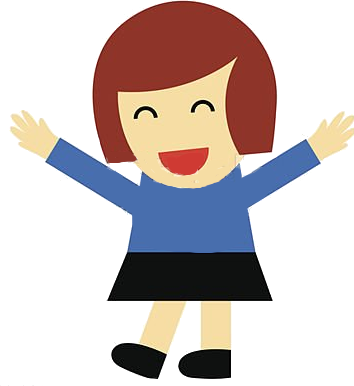 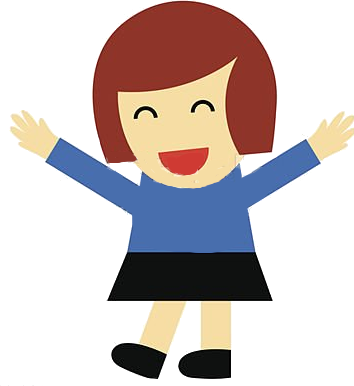 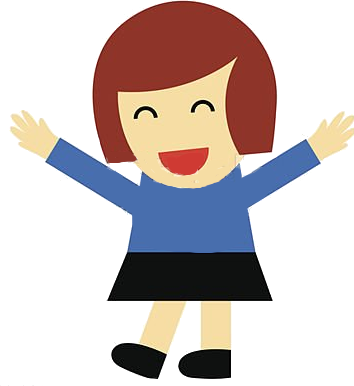 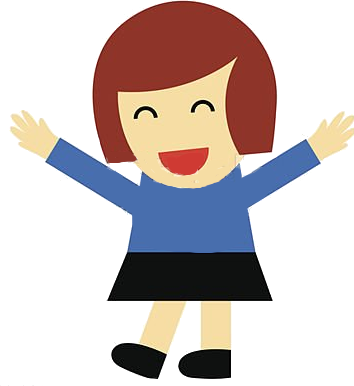 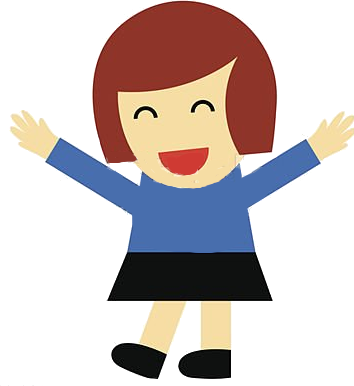 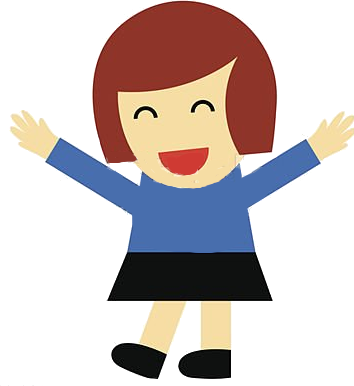 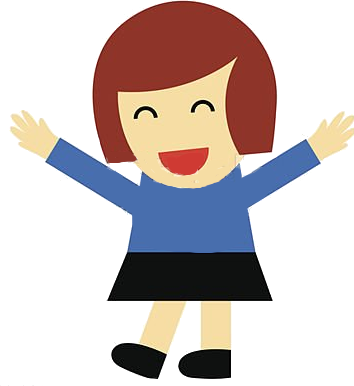 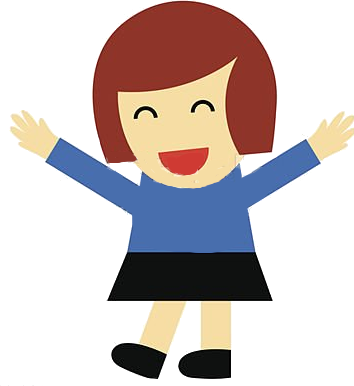 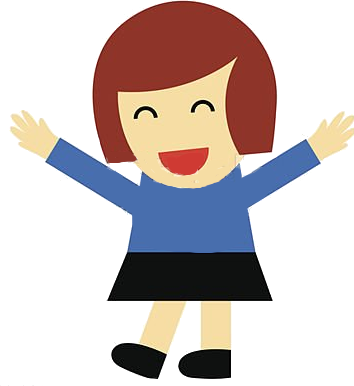 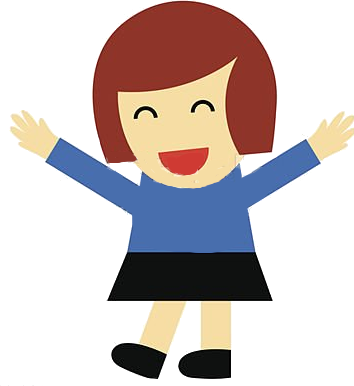 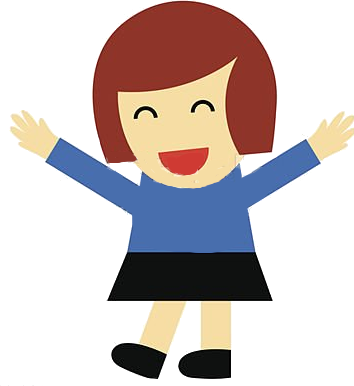 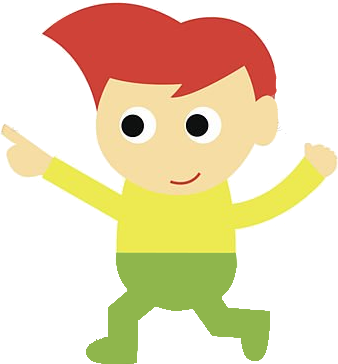 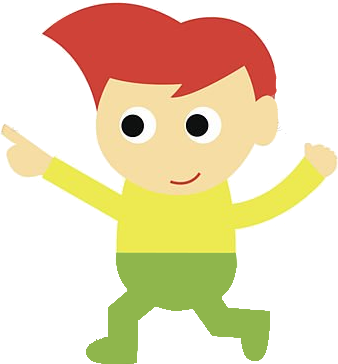 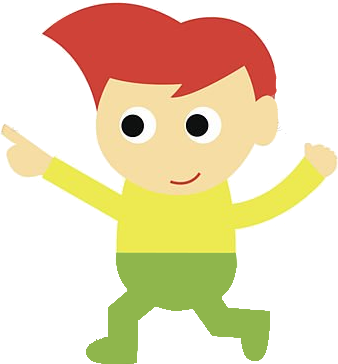 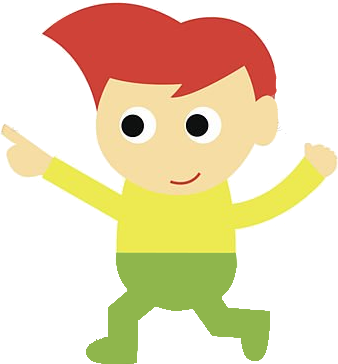 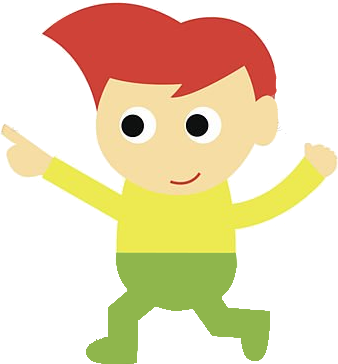 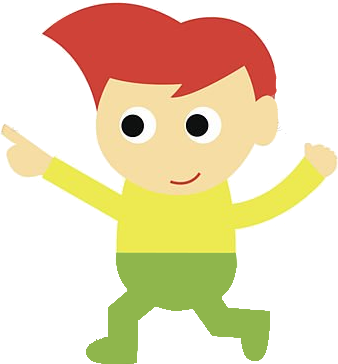 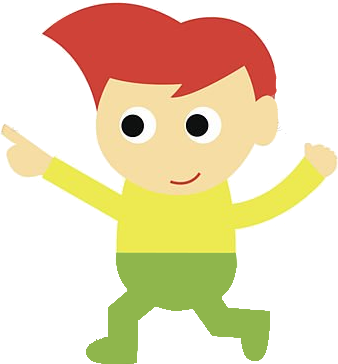 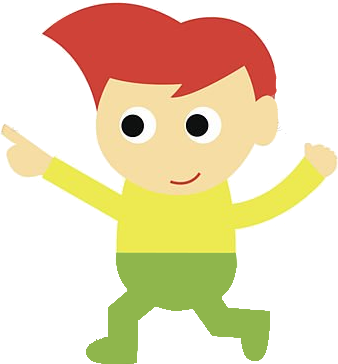 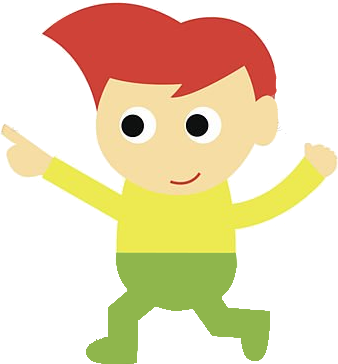 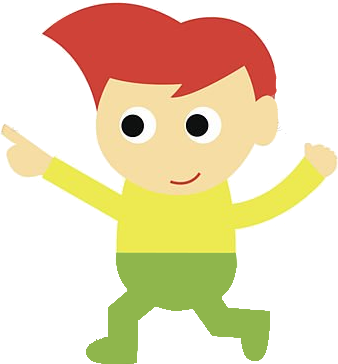 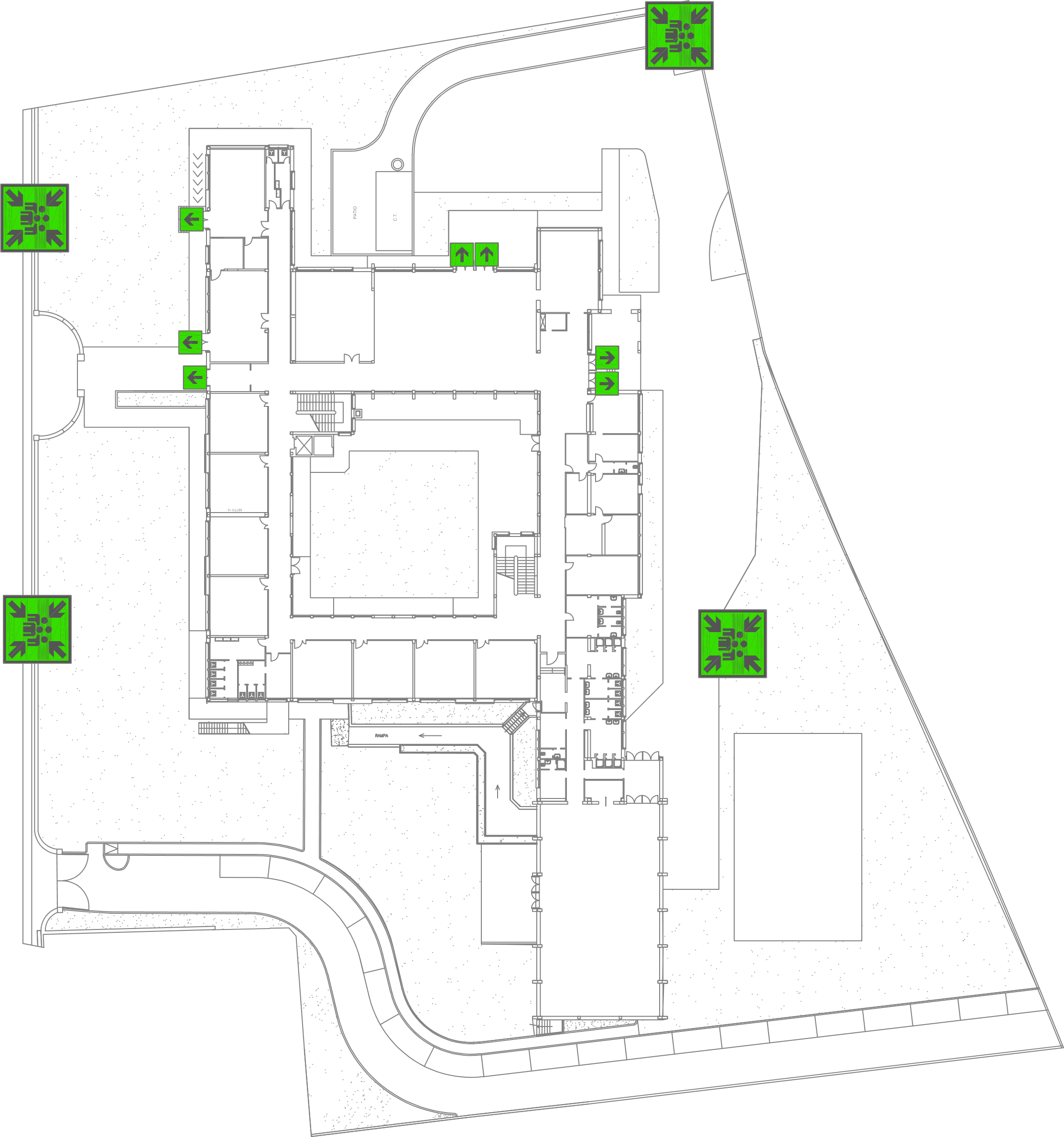 COME COMPORTARSI IN CASO DI EVACUAZIONE
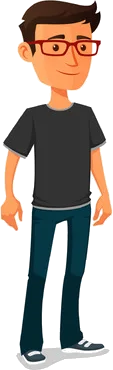 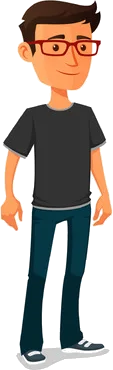 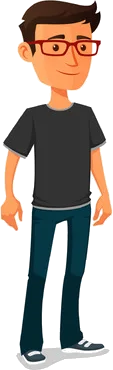 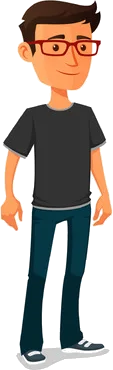 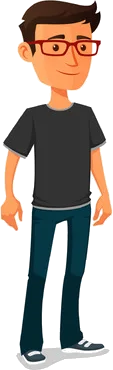 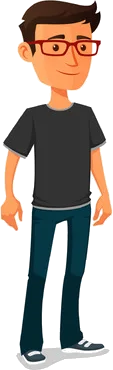 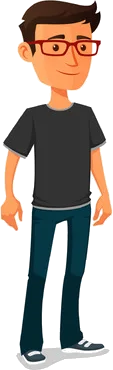 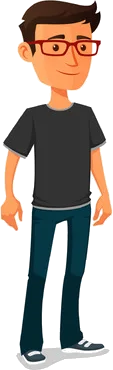 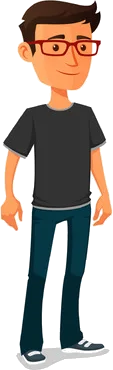 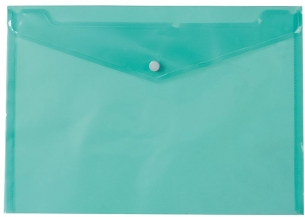 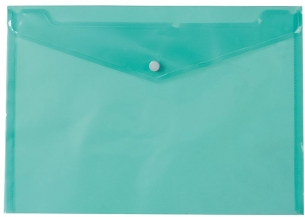 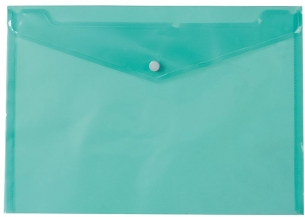 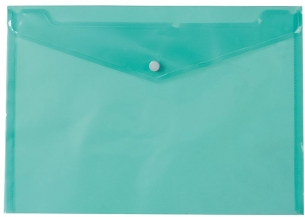 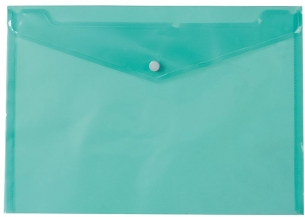 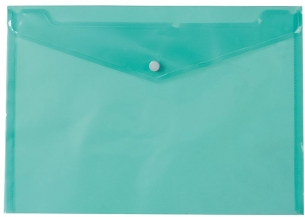 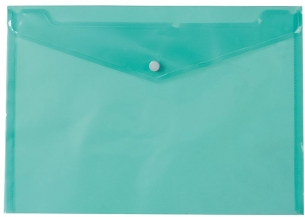 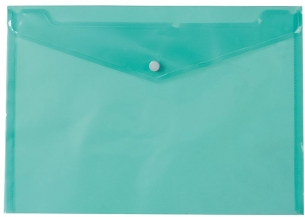 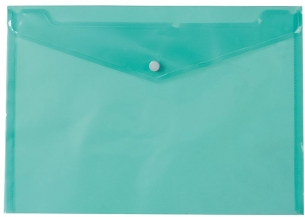 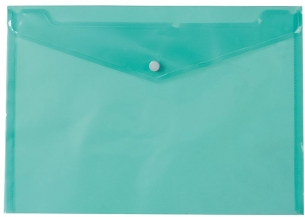 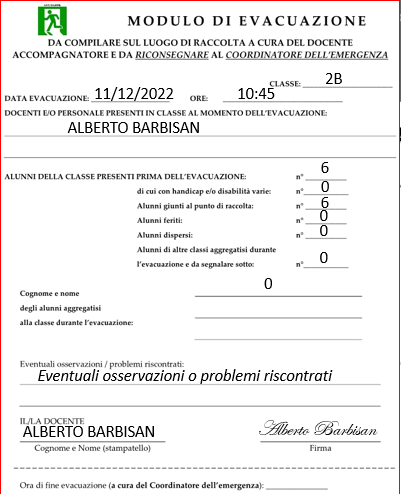 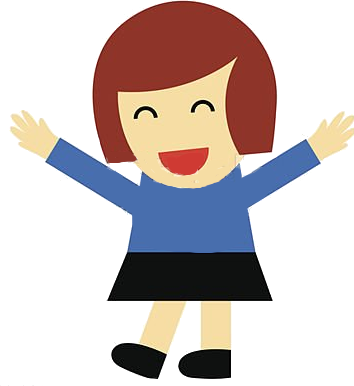 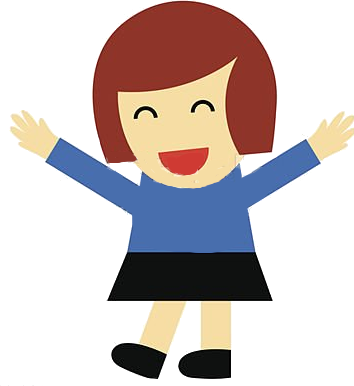 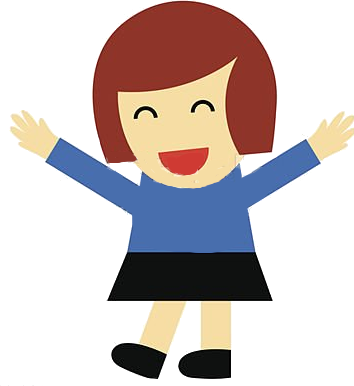 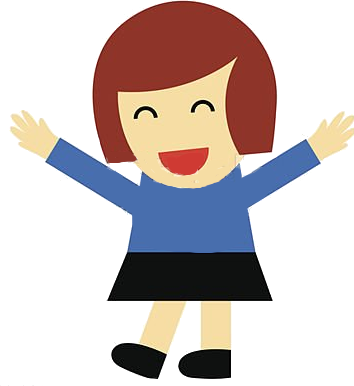 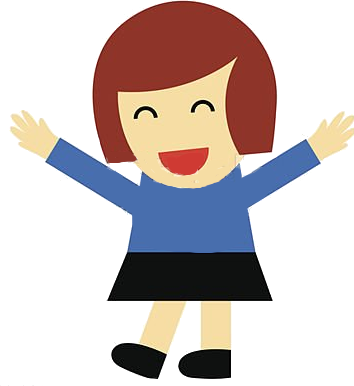 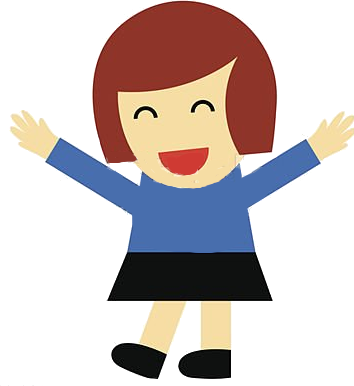 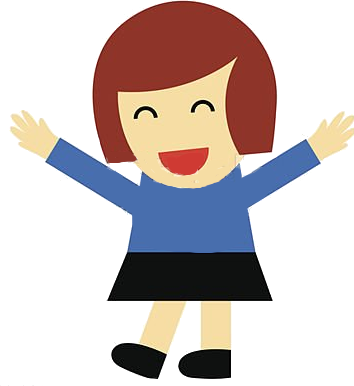 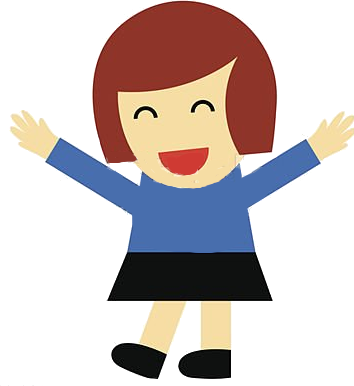 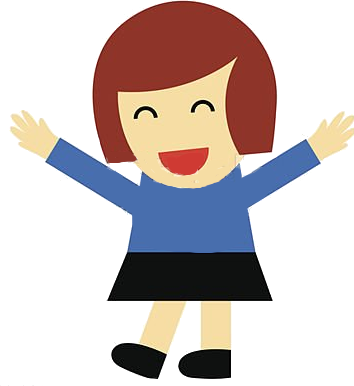 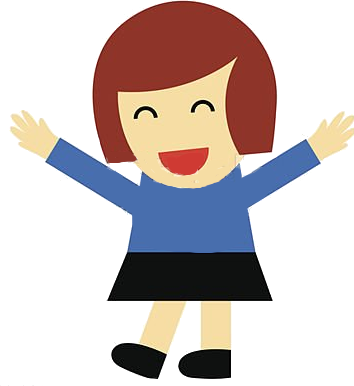 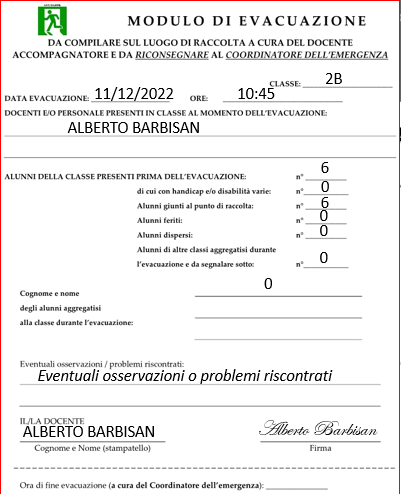 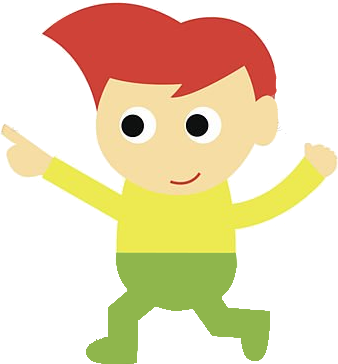 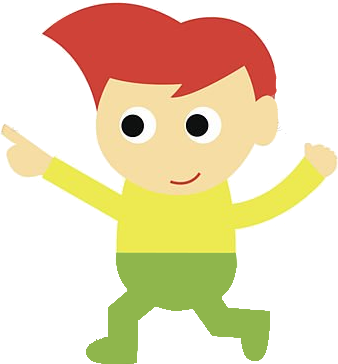 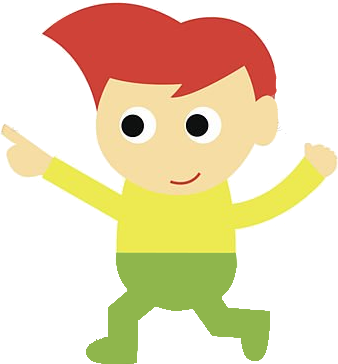 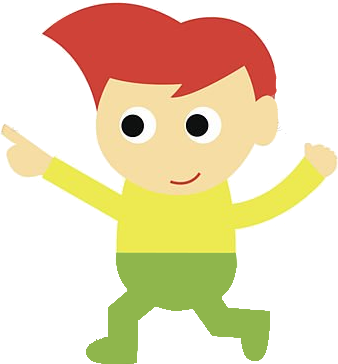 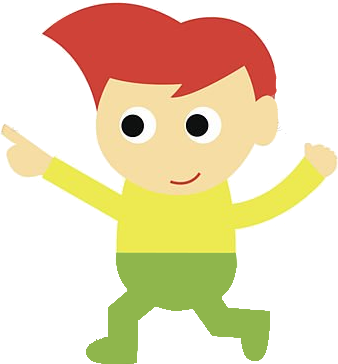 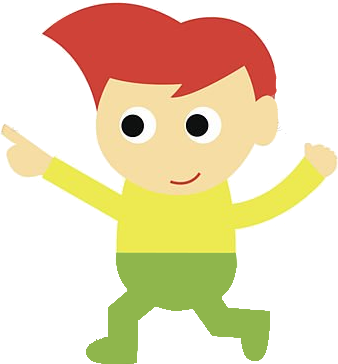 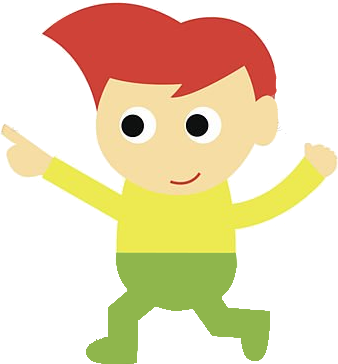 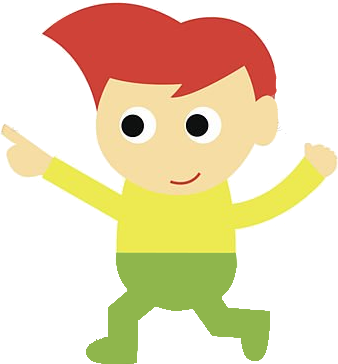 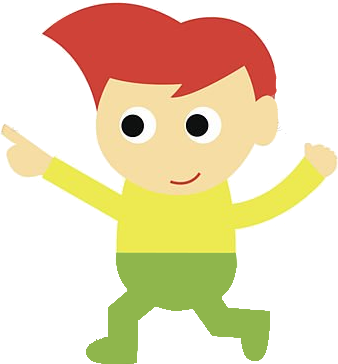 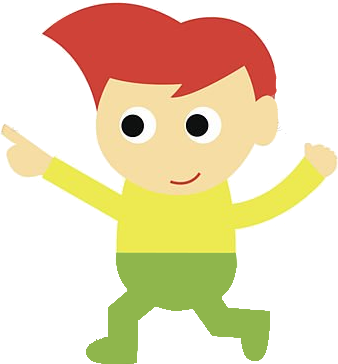 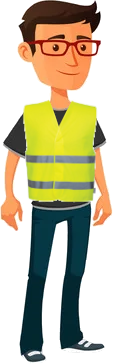 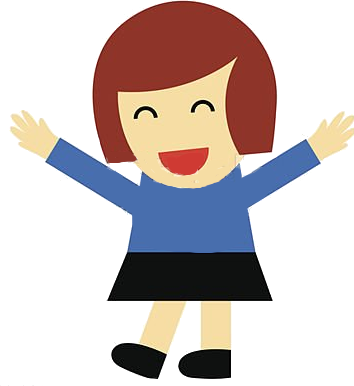 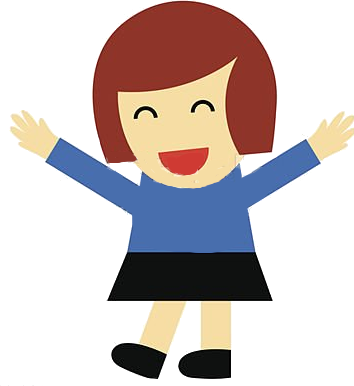 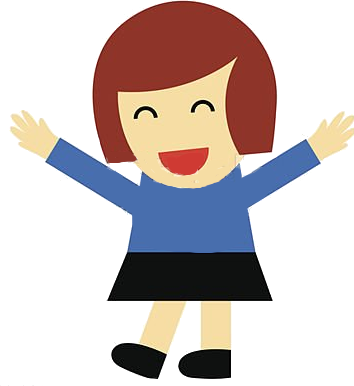 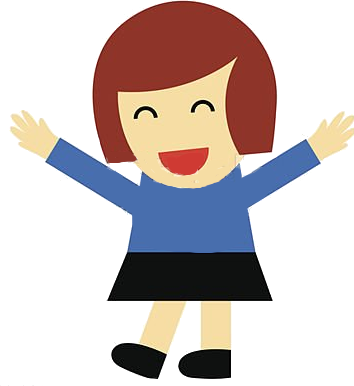 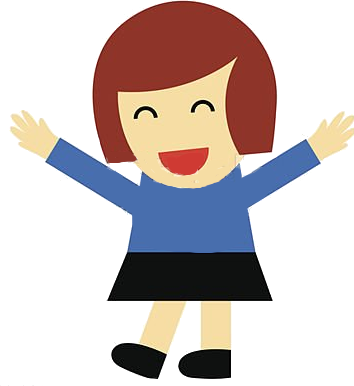 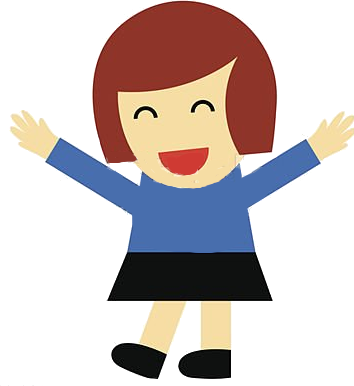 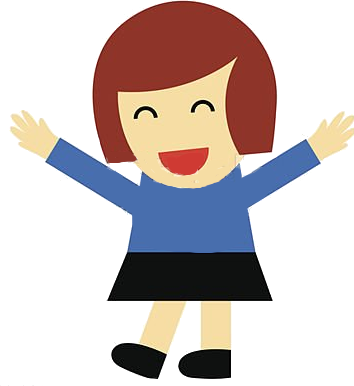 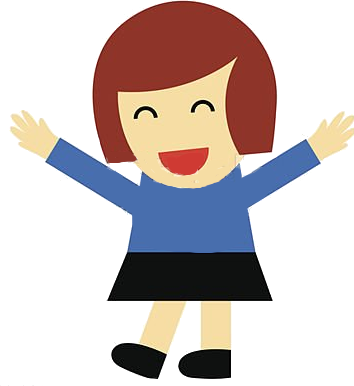 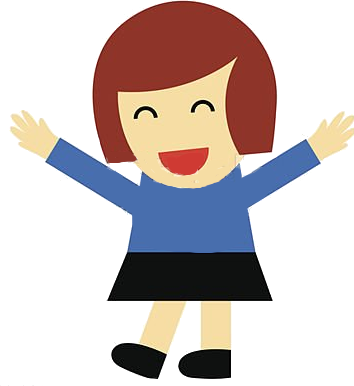 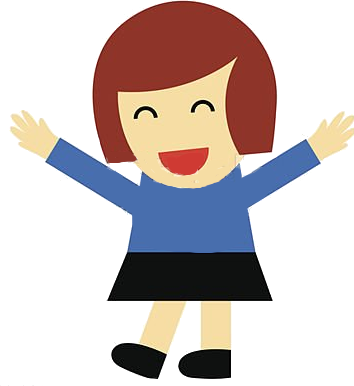 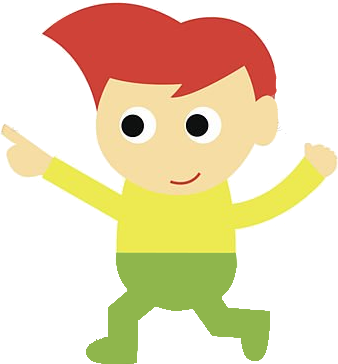 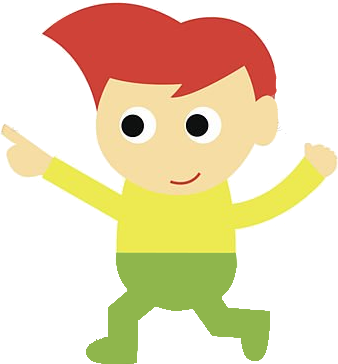 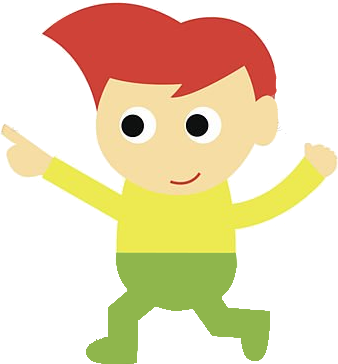 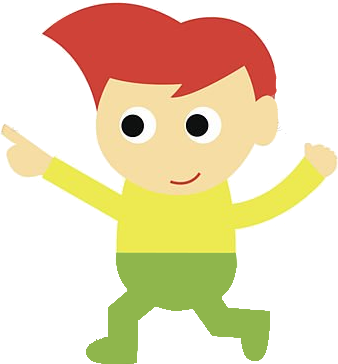 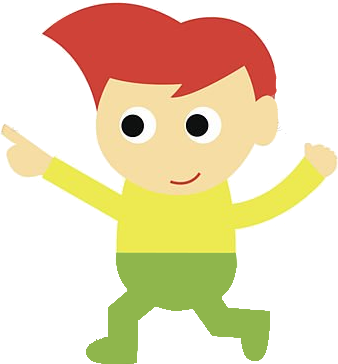 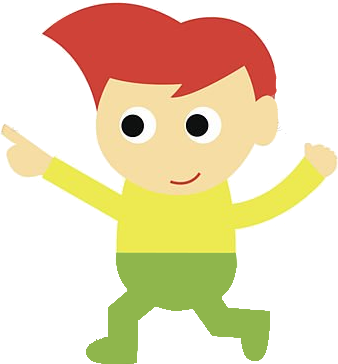 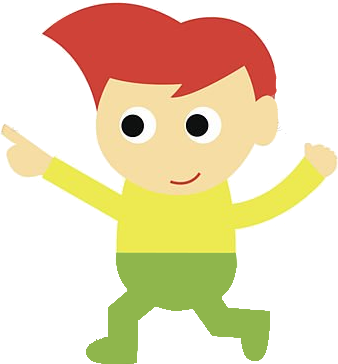 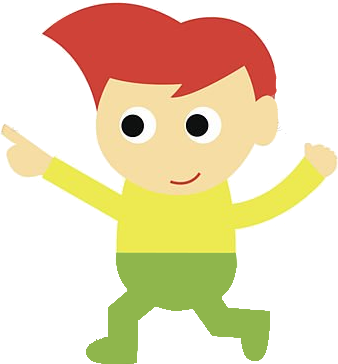 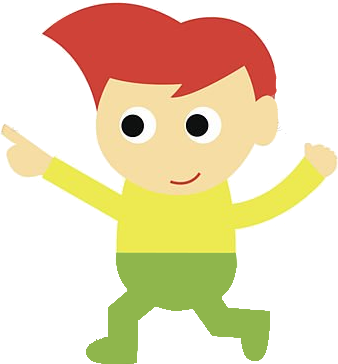 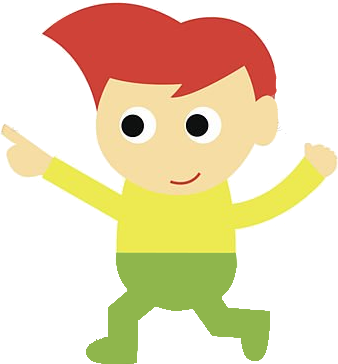 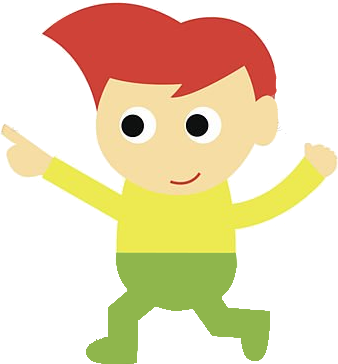 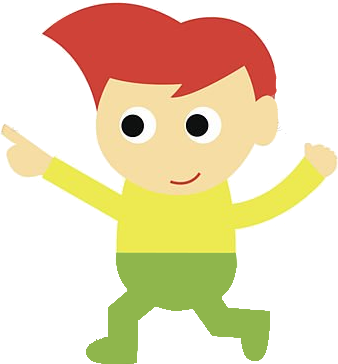 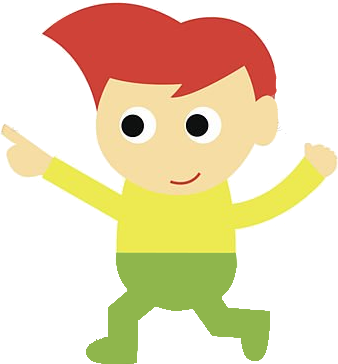 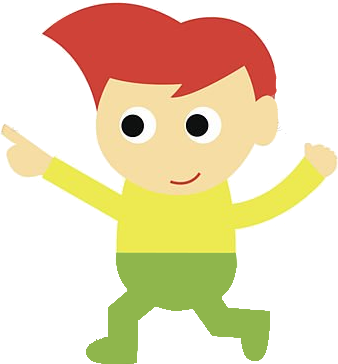 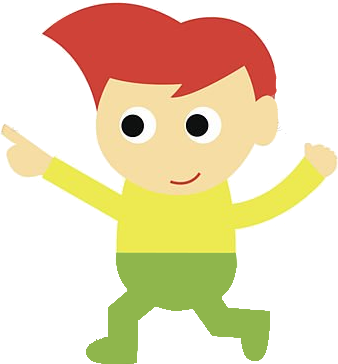 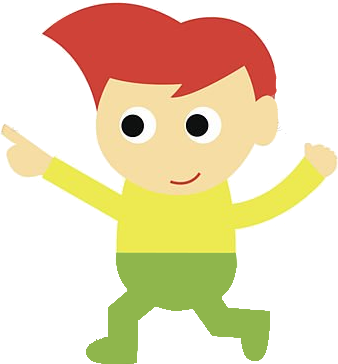 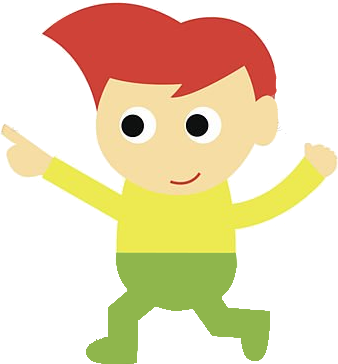 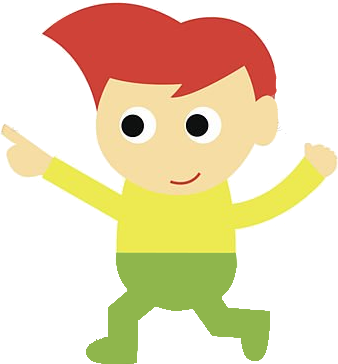 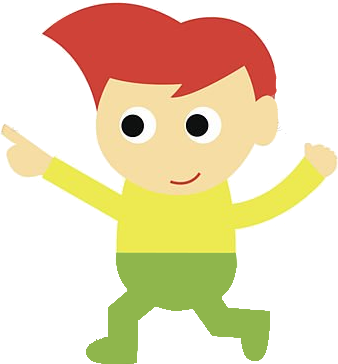 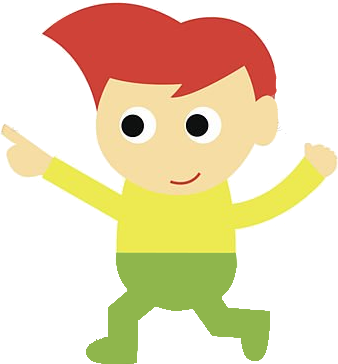 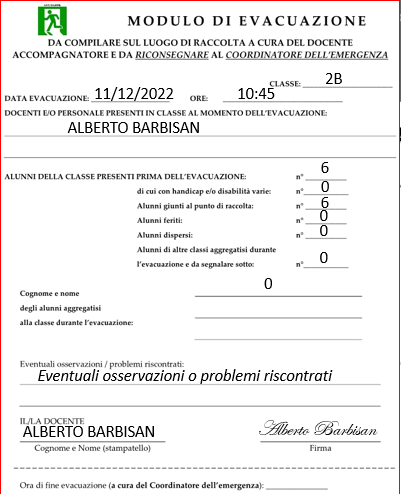 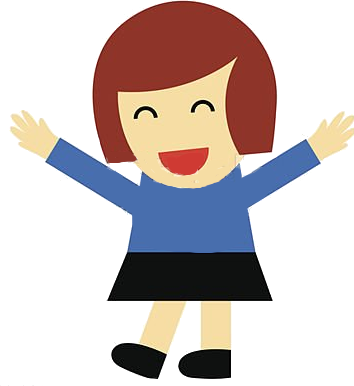 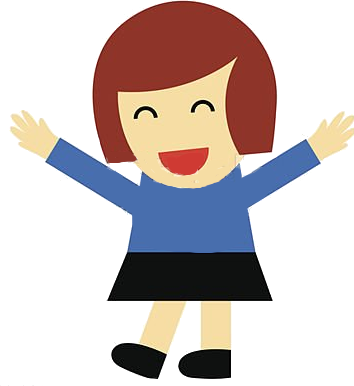 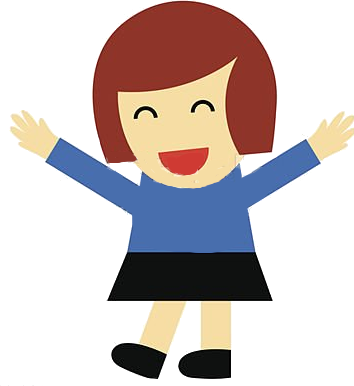 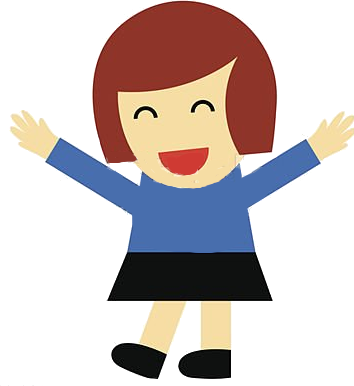 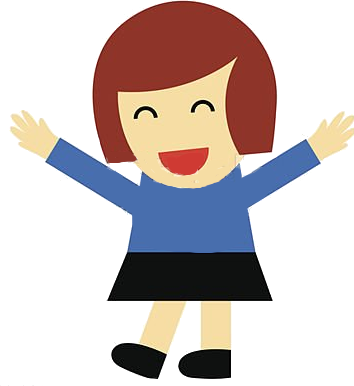 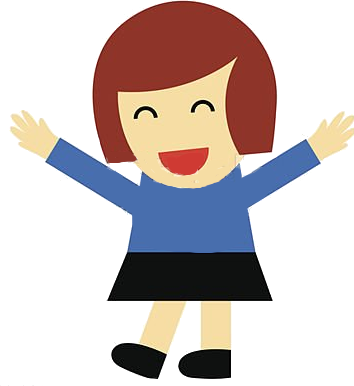 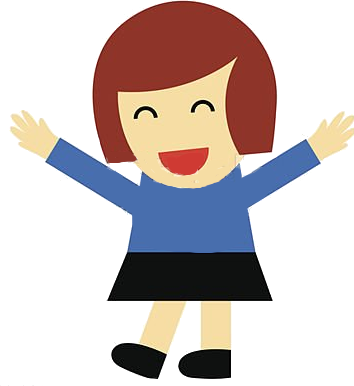 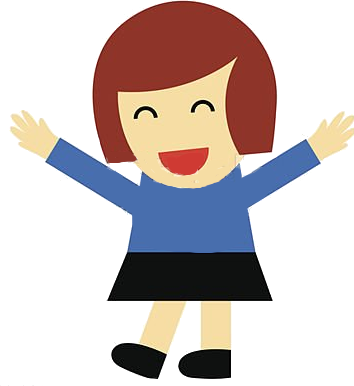 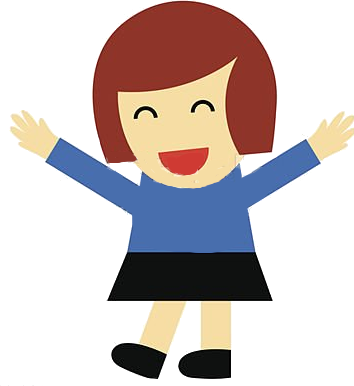 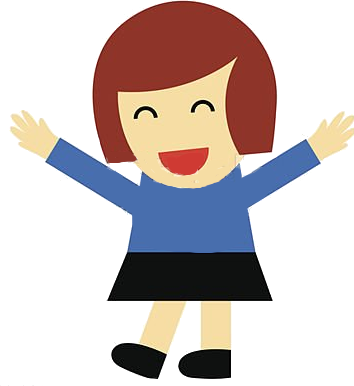 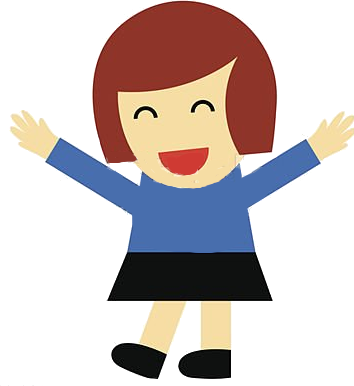 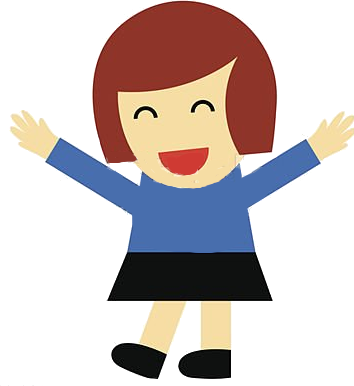 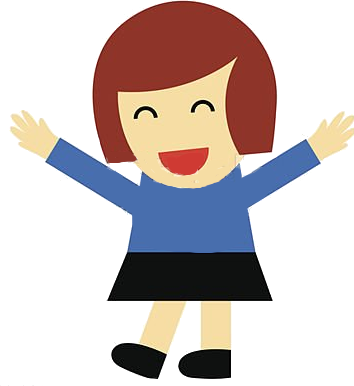 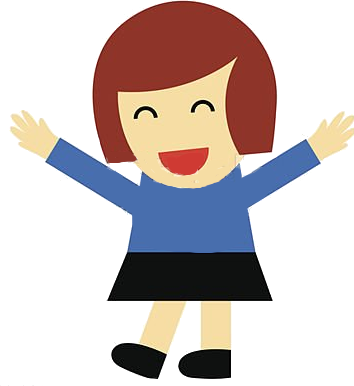 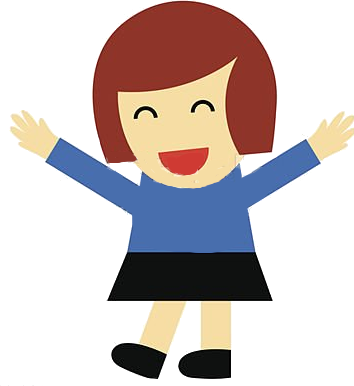 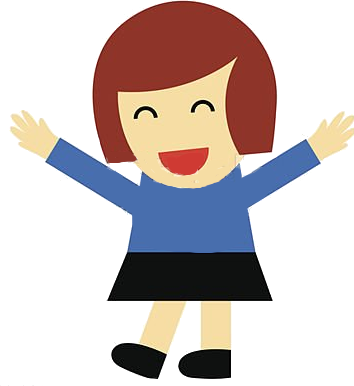 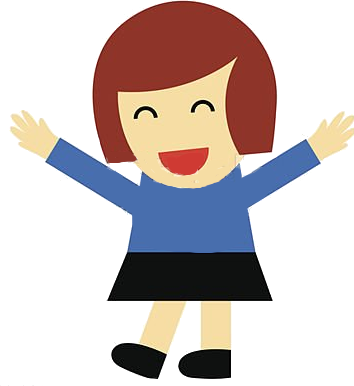 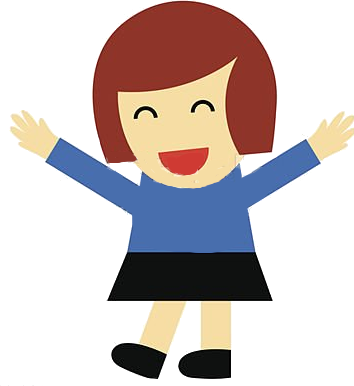 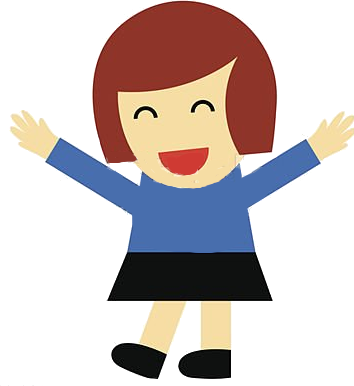 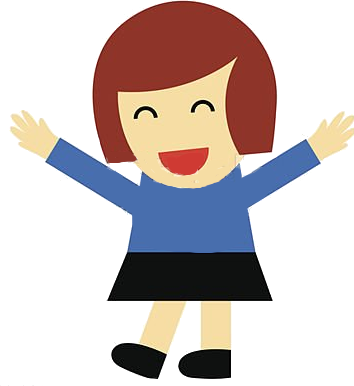 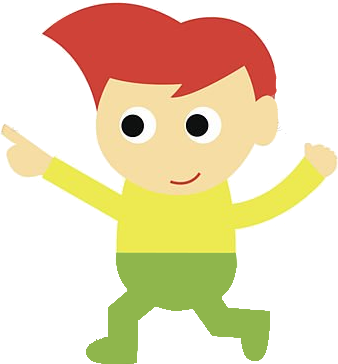 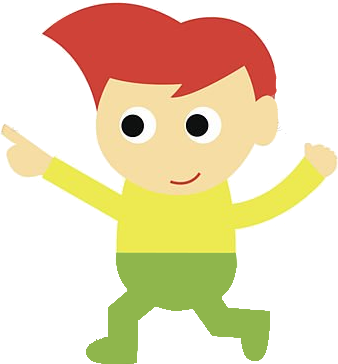 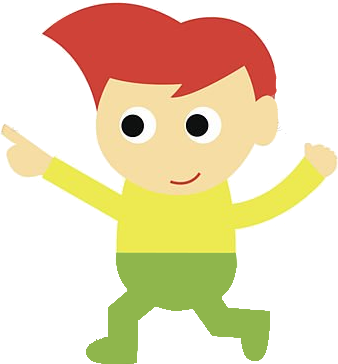 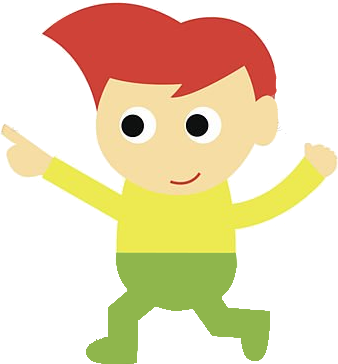 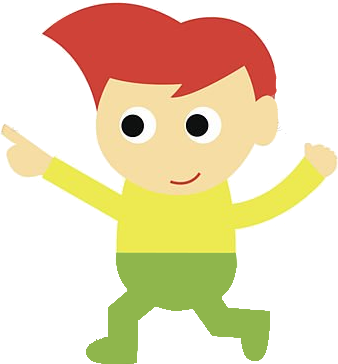 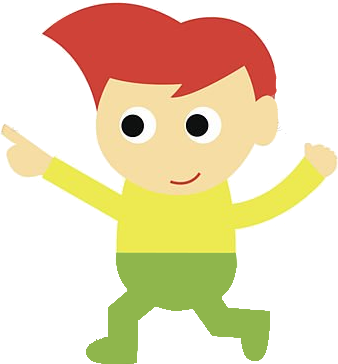 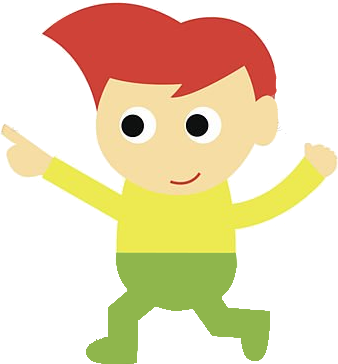 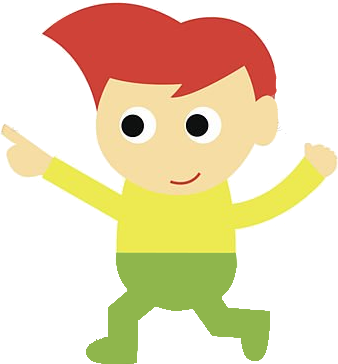 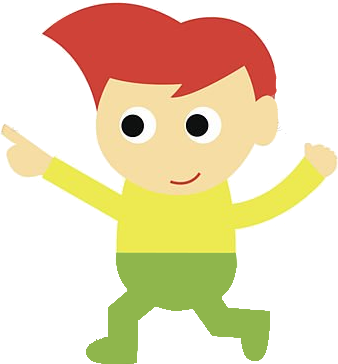 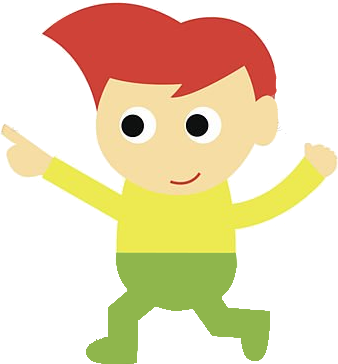 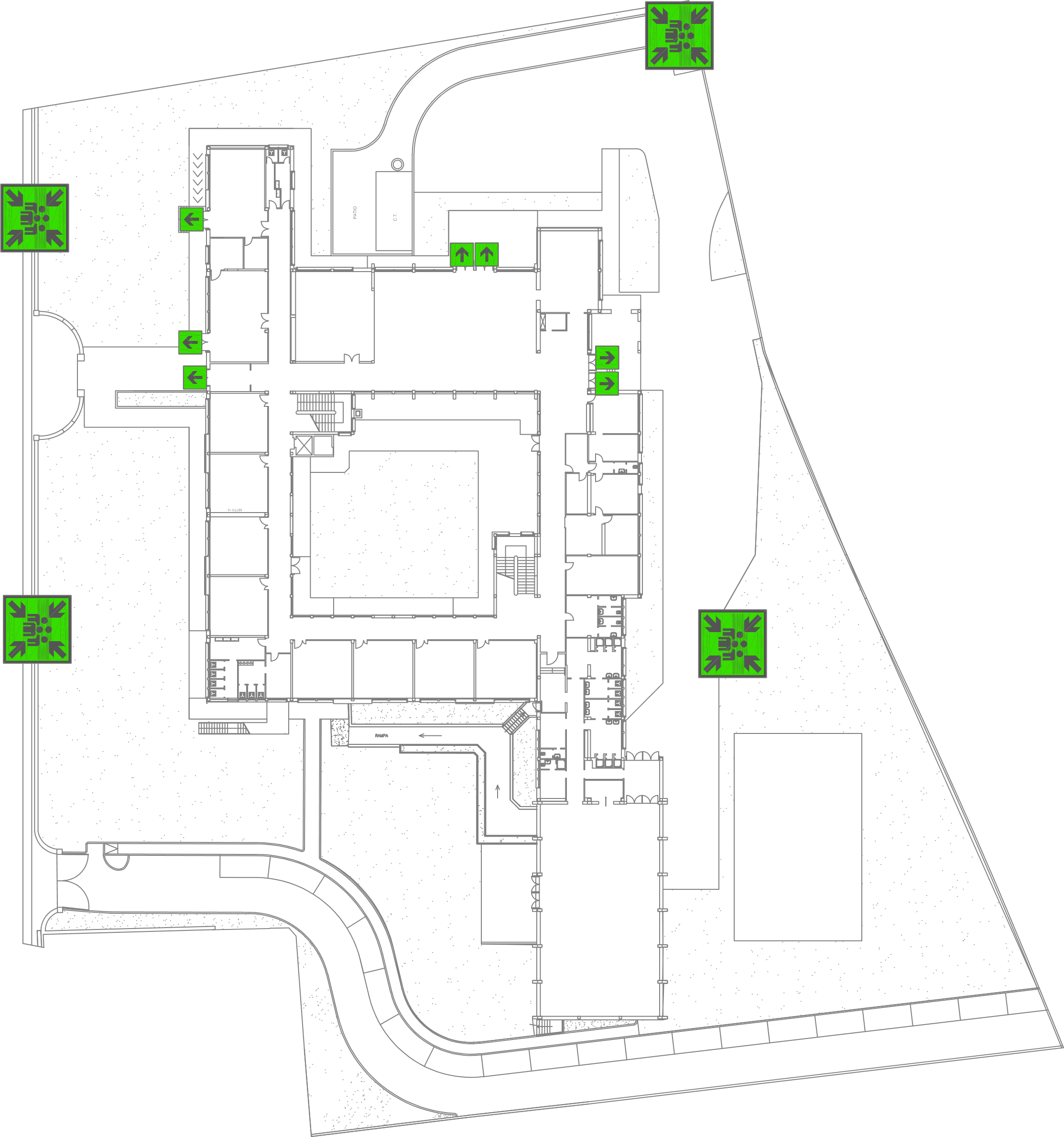 COME COMPORTARSI IN CASO DI EVACUAZIONE
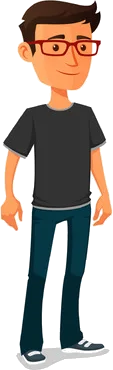 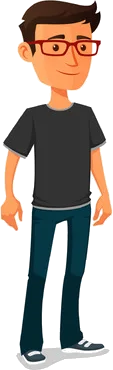 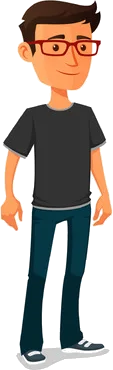 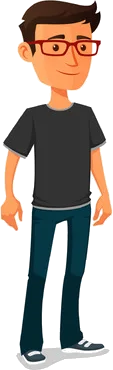 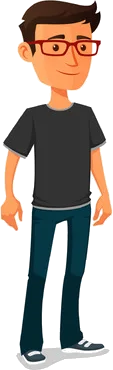 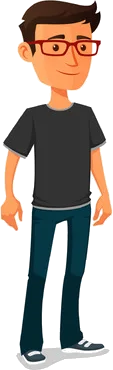 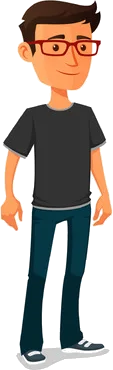 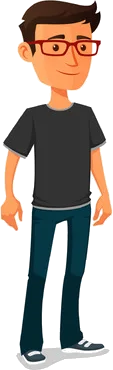 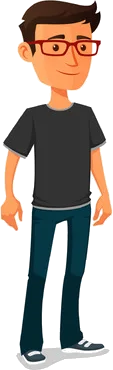 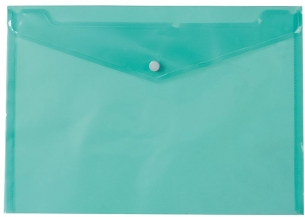 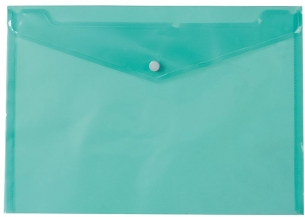 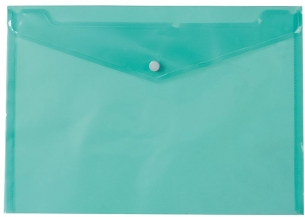 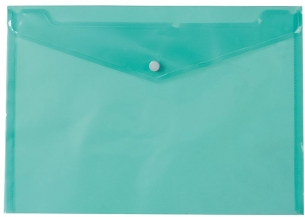 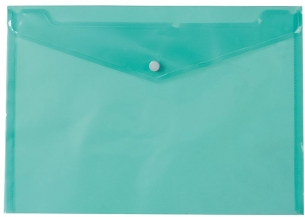 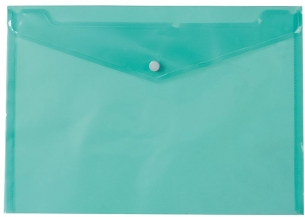 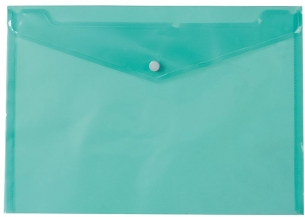 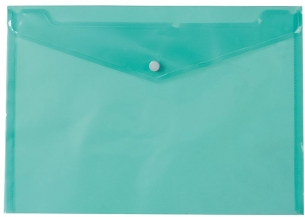 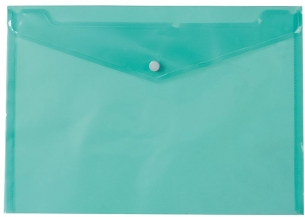 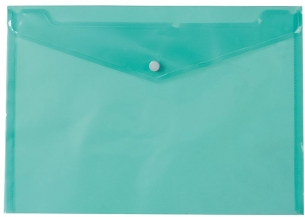 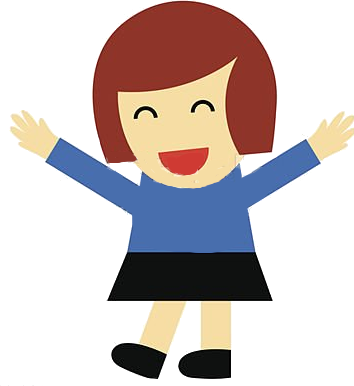 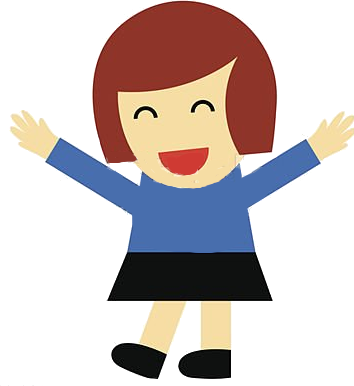 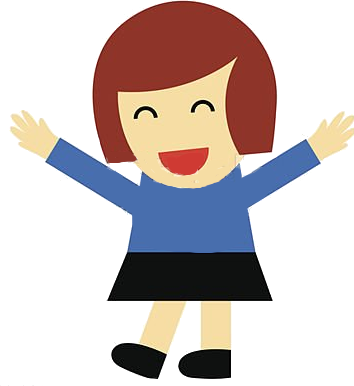 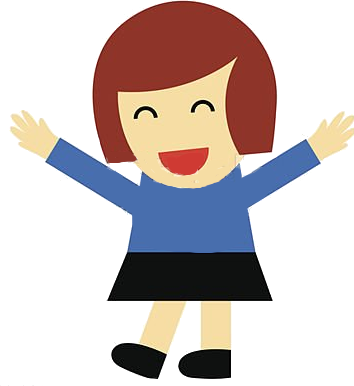 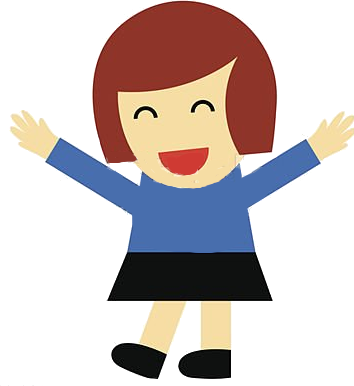 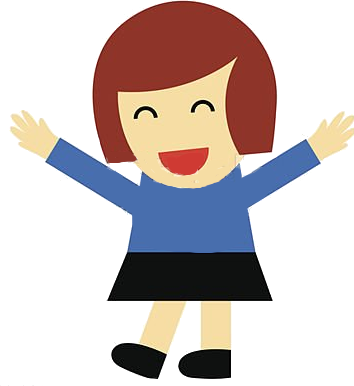 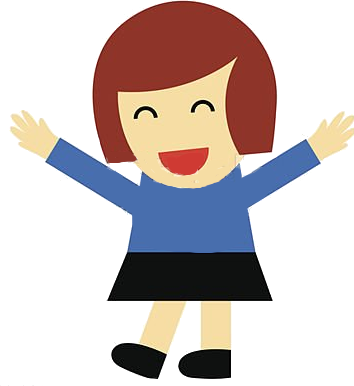 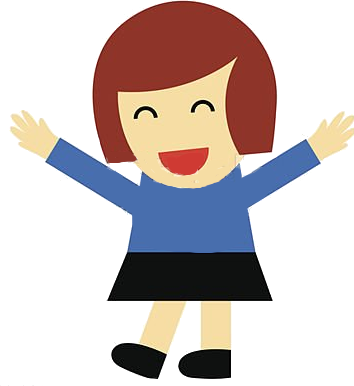 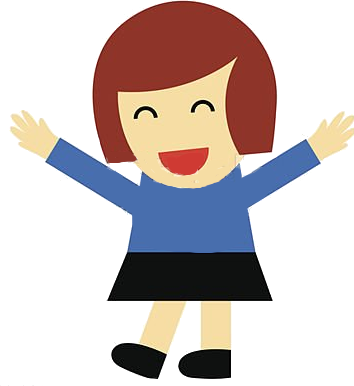 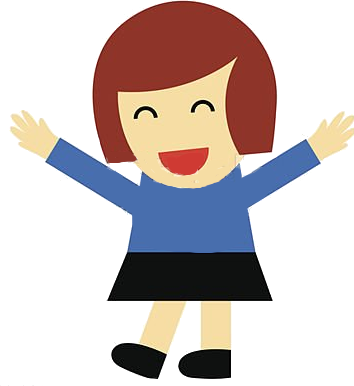 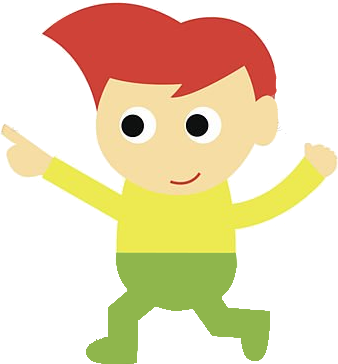 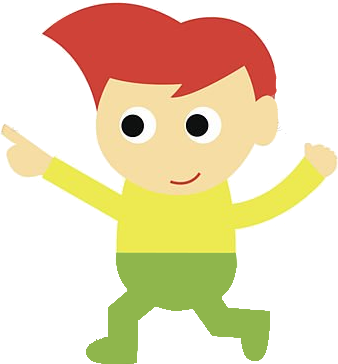 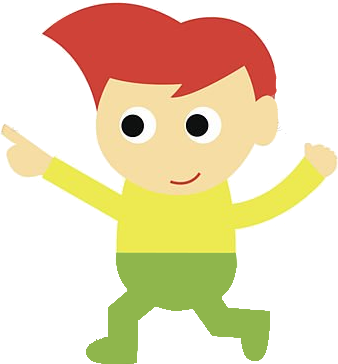 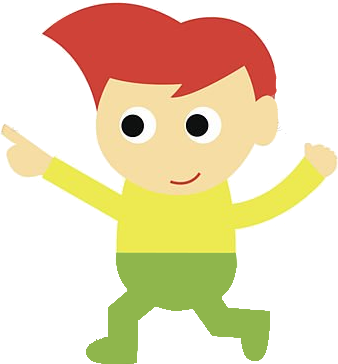 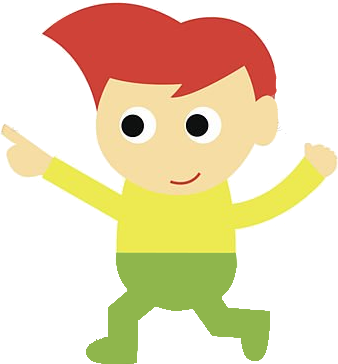 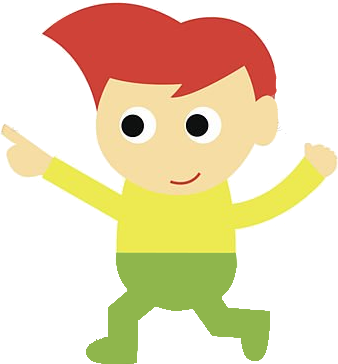 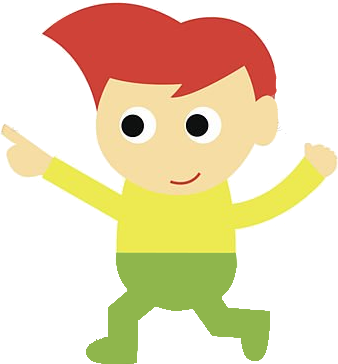 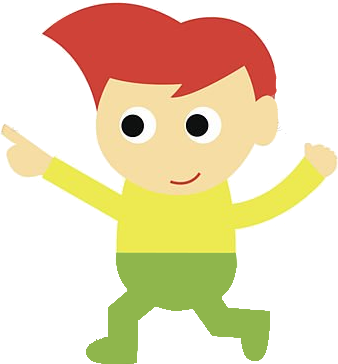 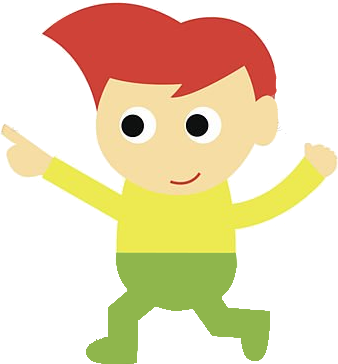 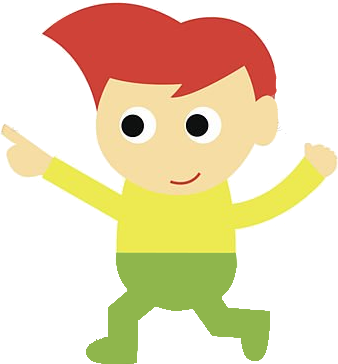 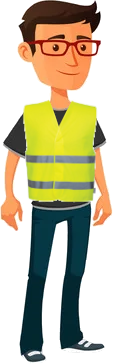 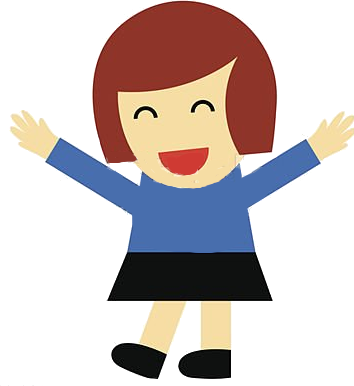 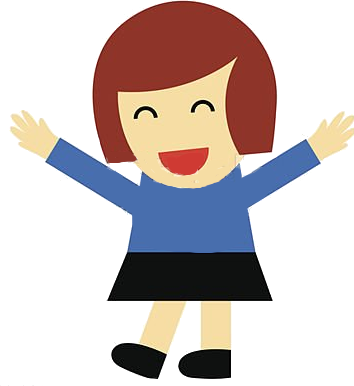 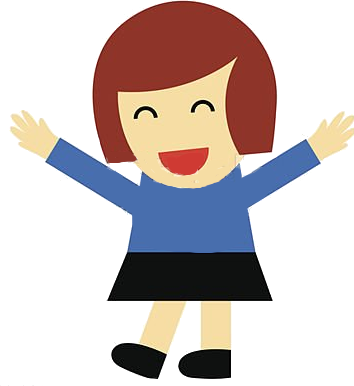 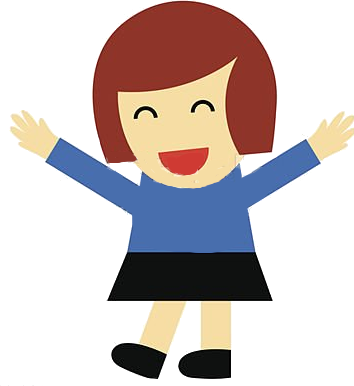 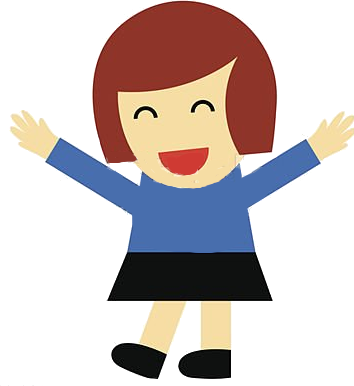 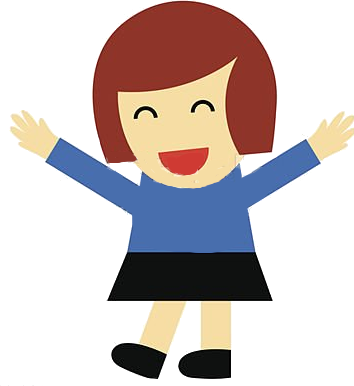 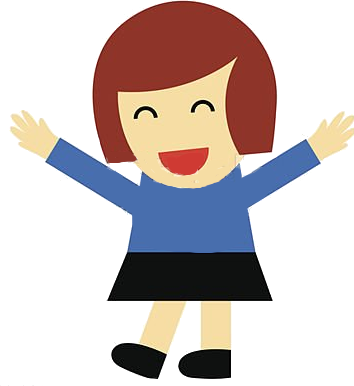 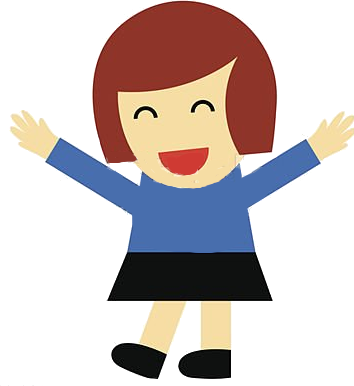 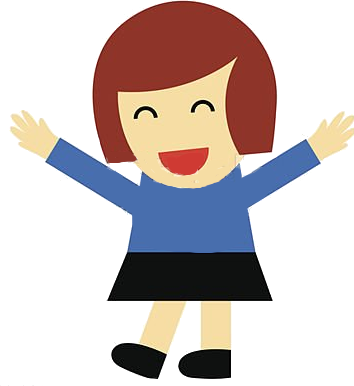 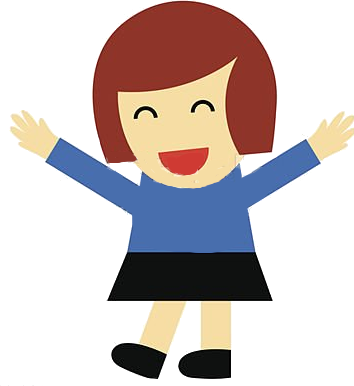 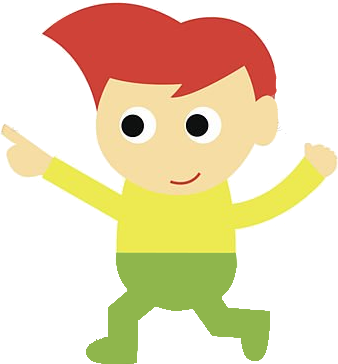 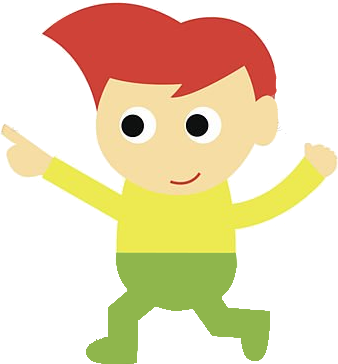 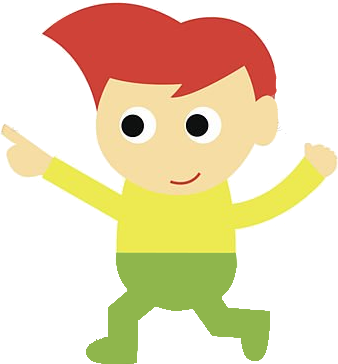 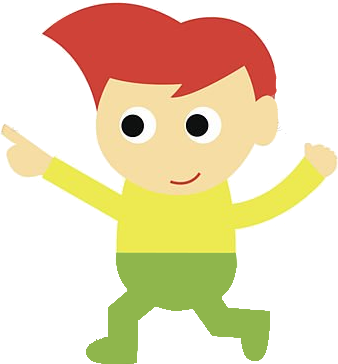 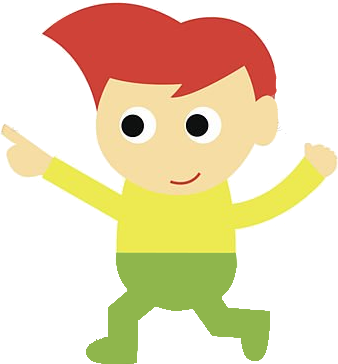 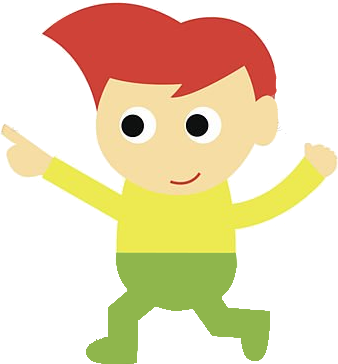 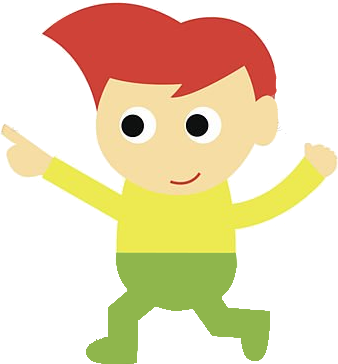 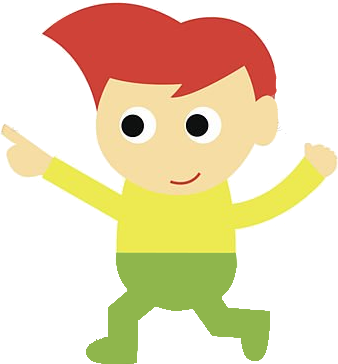 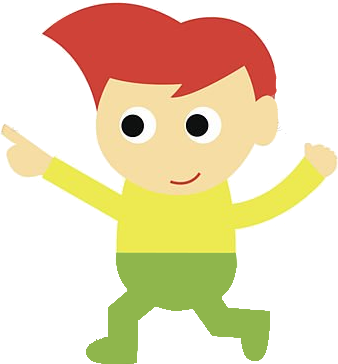 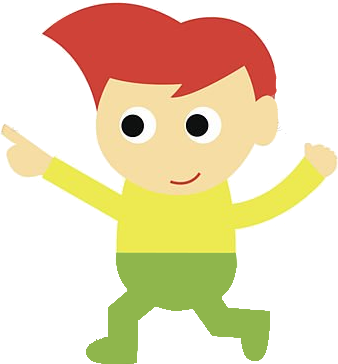 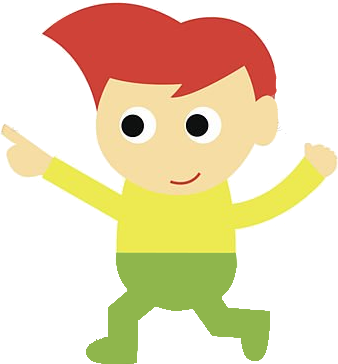 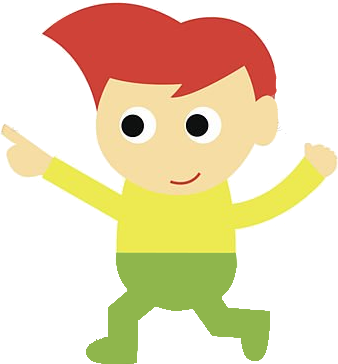 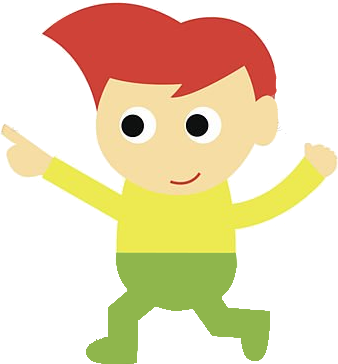 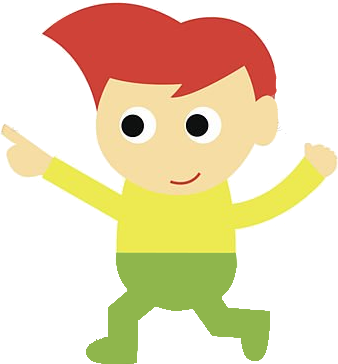 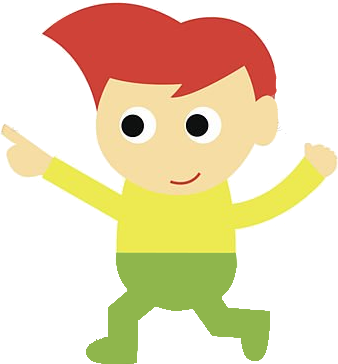 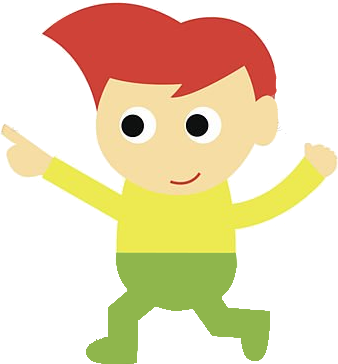 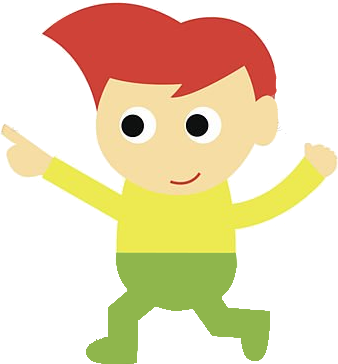 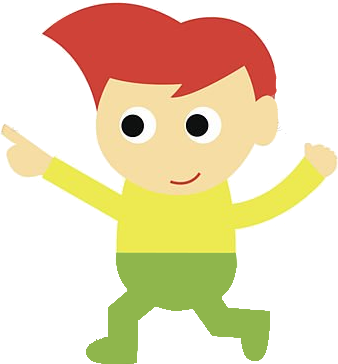 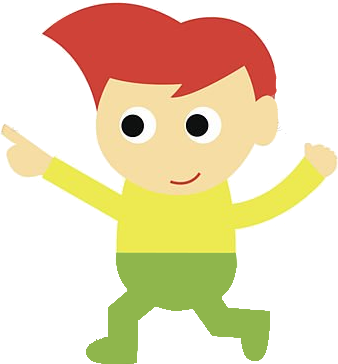 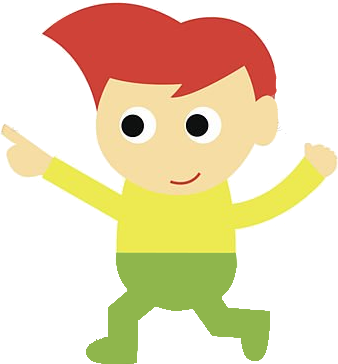 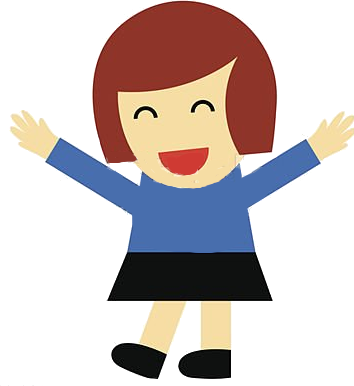 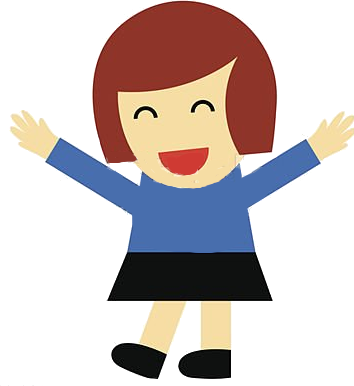 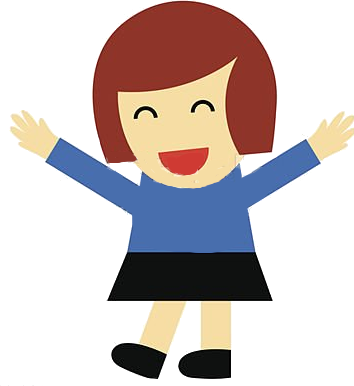 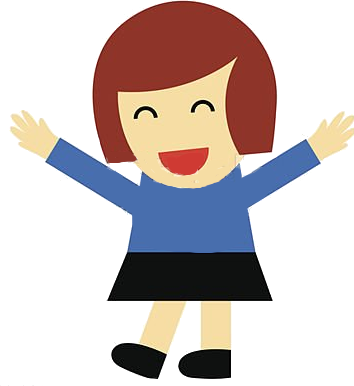 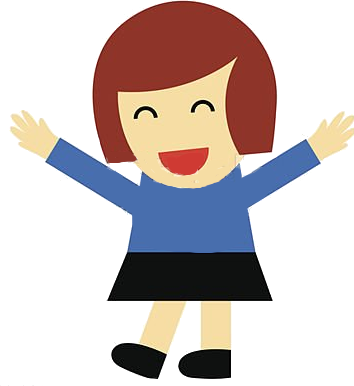 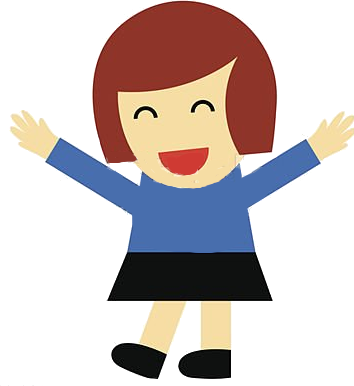 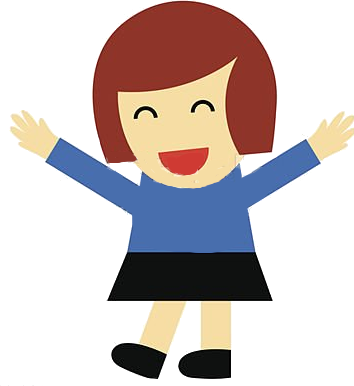 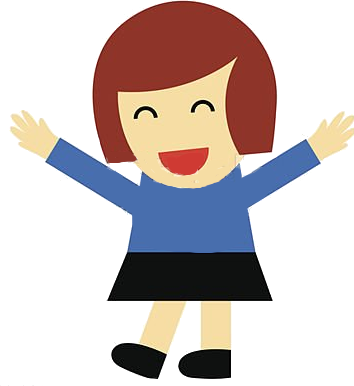 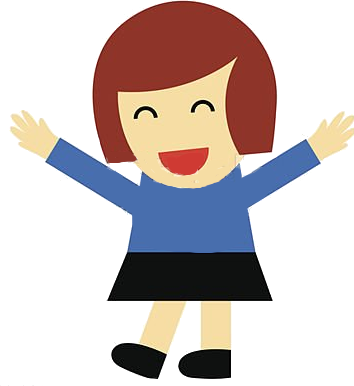 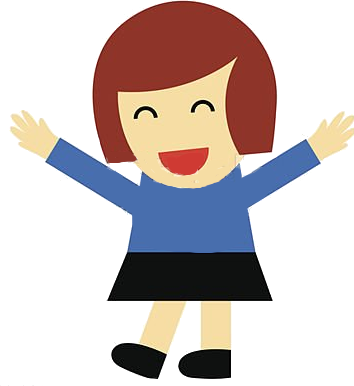 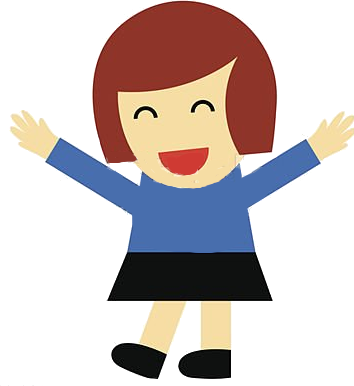 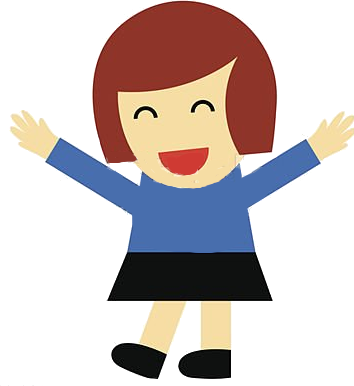 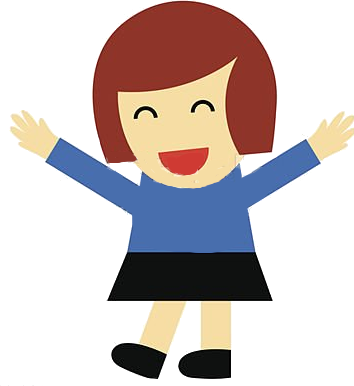 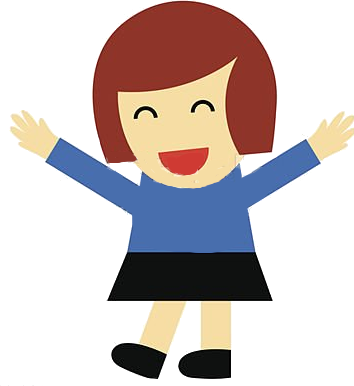 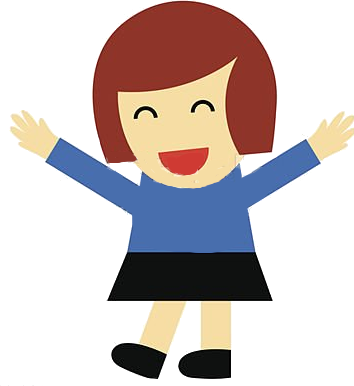 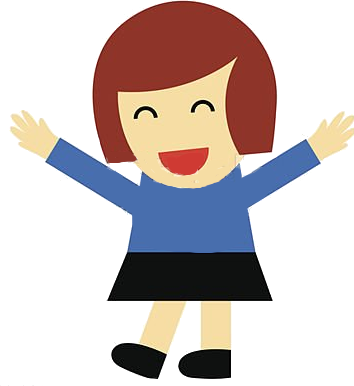 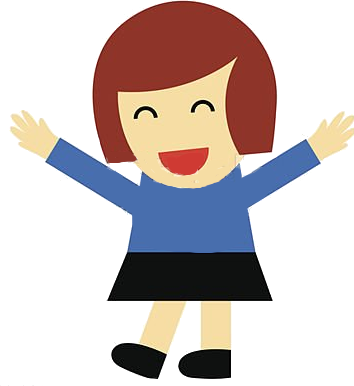 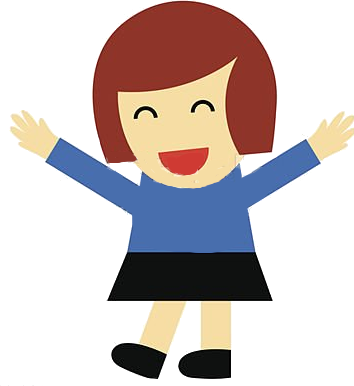 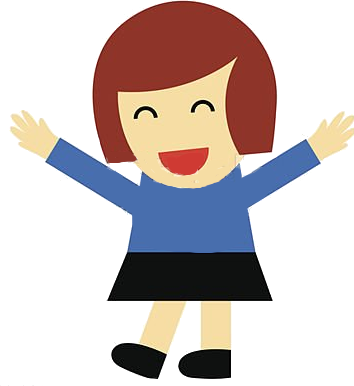 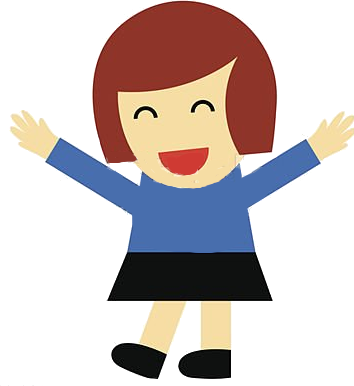 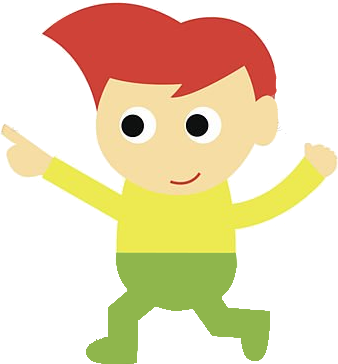 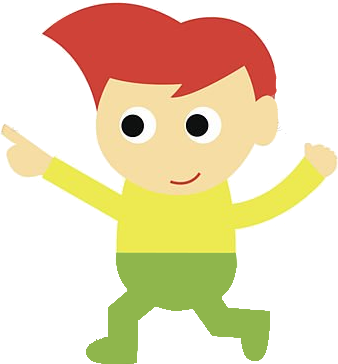 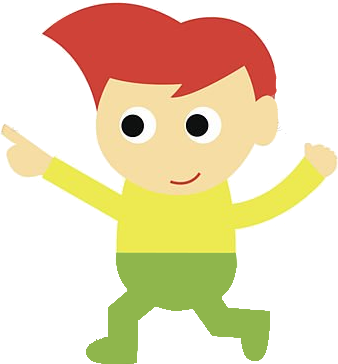 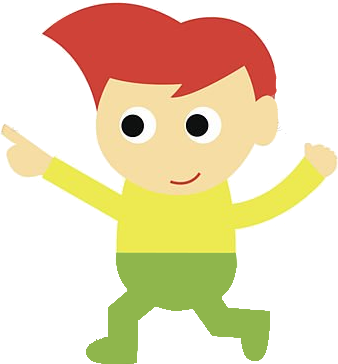 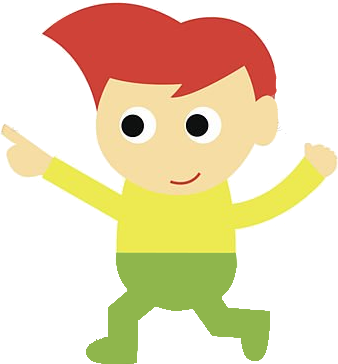 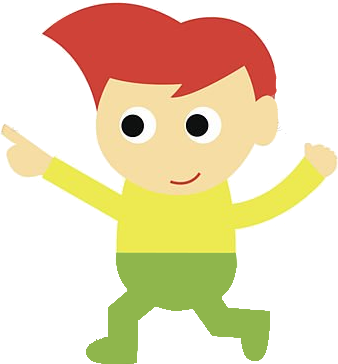 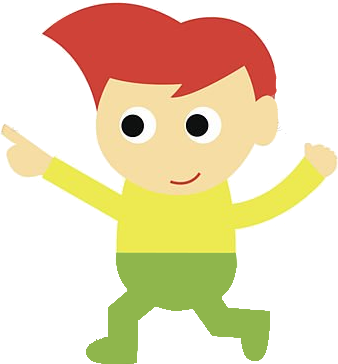 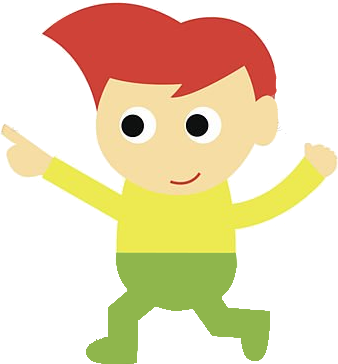 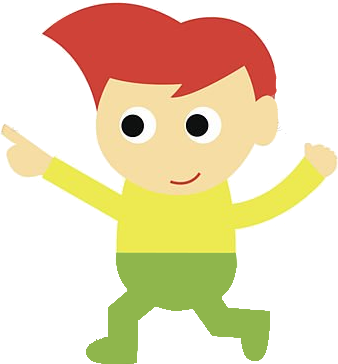 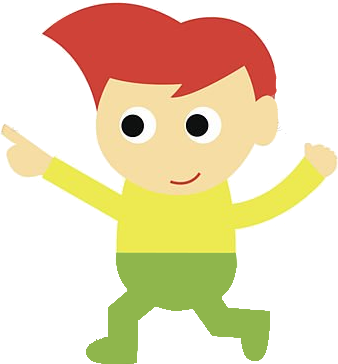 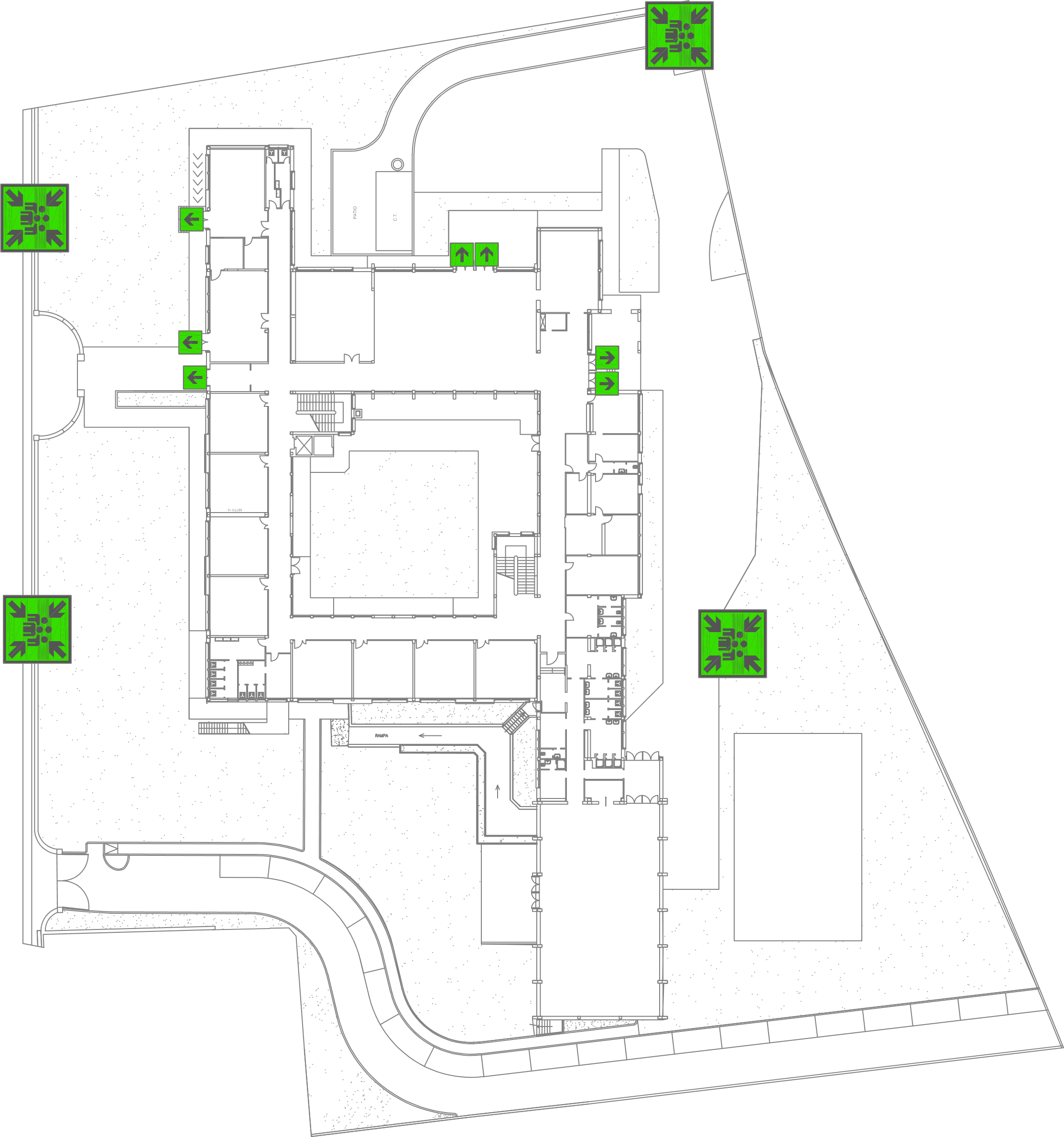 COME COMPORTARSI IN CASO DI EVACUAZIONE
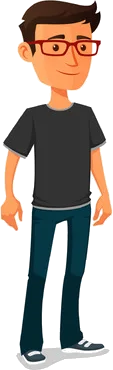 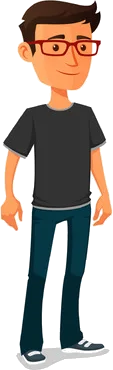 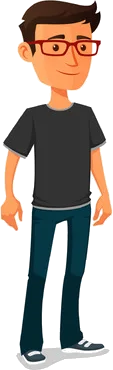 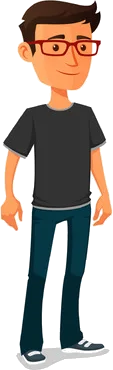 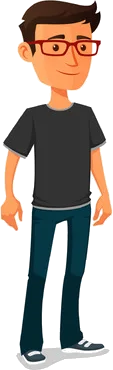 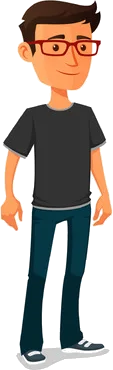 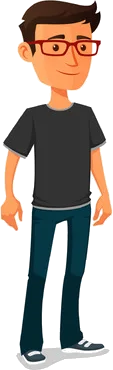 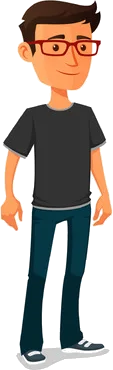 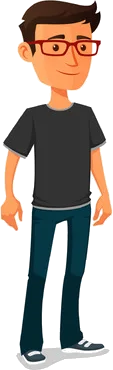 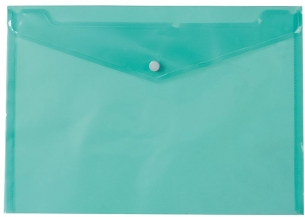 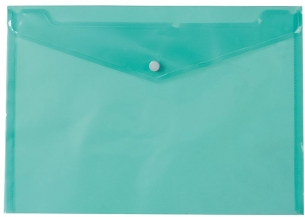 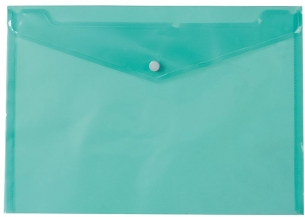 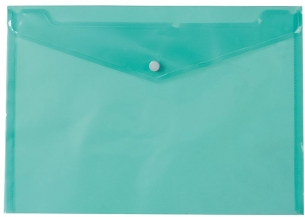 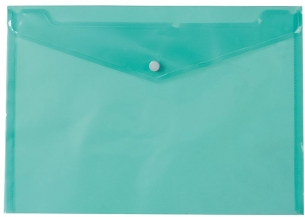 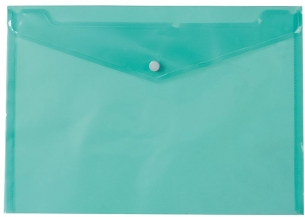 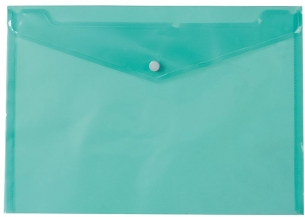 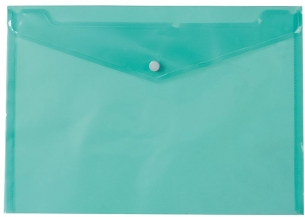 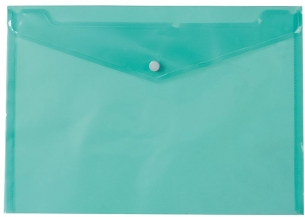 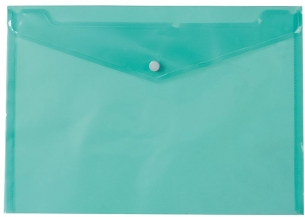 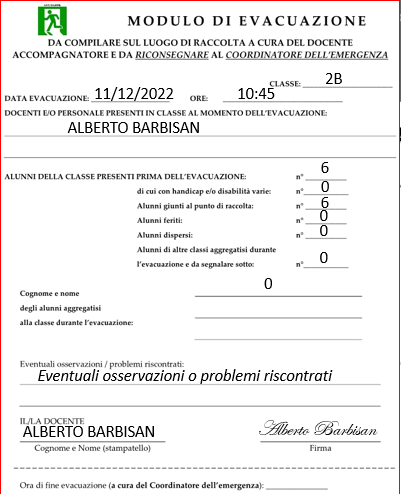 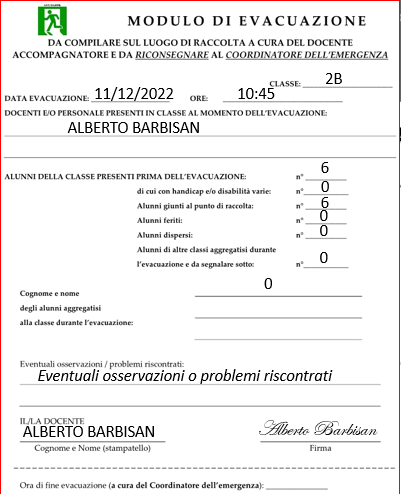 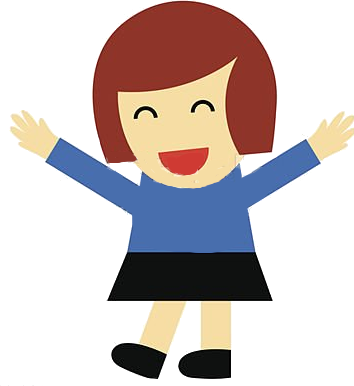 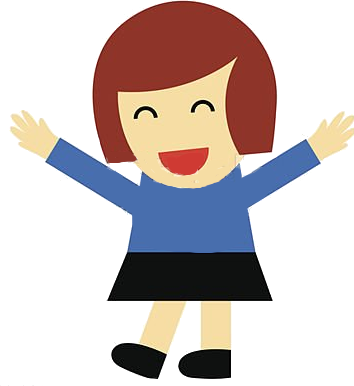 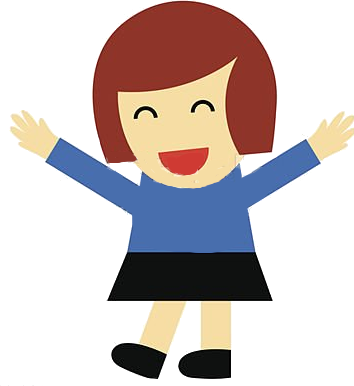 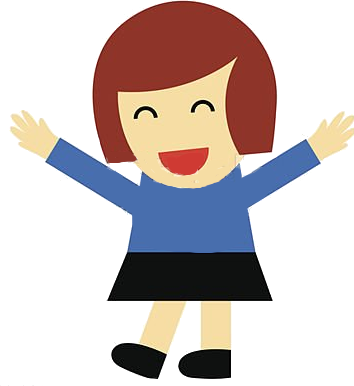 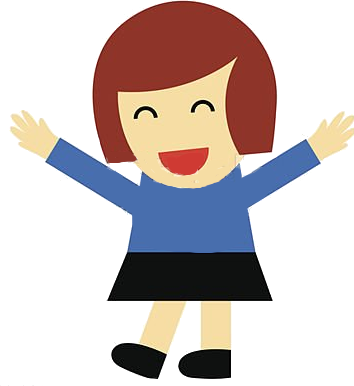 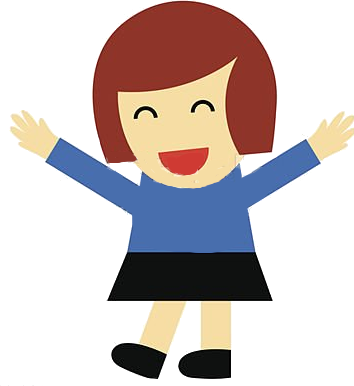 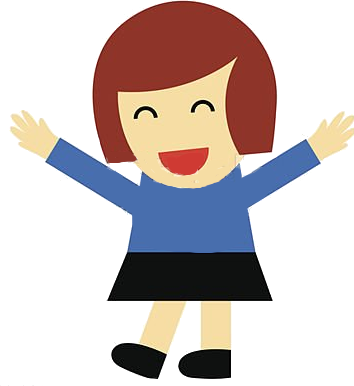 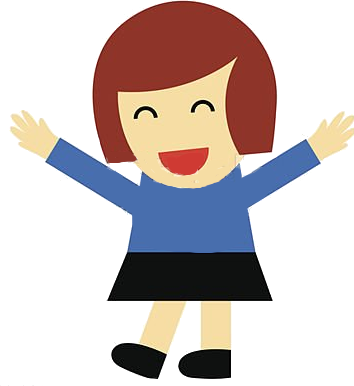 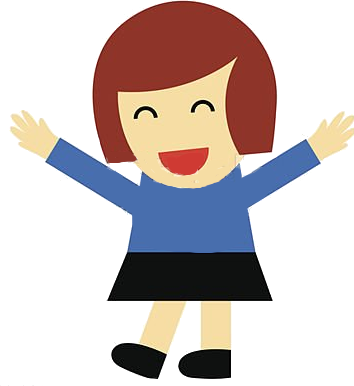 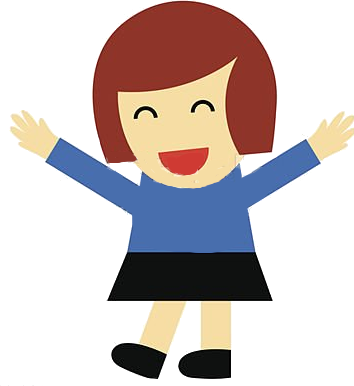 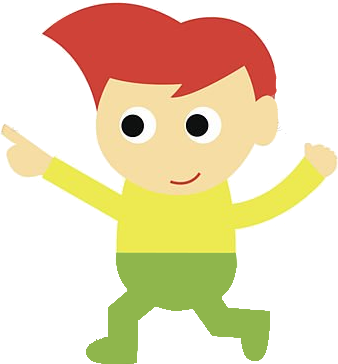 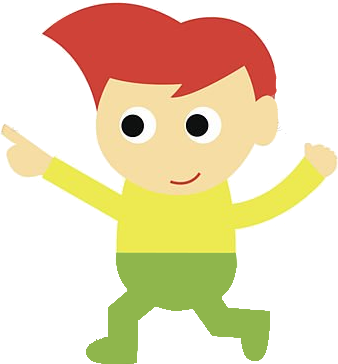 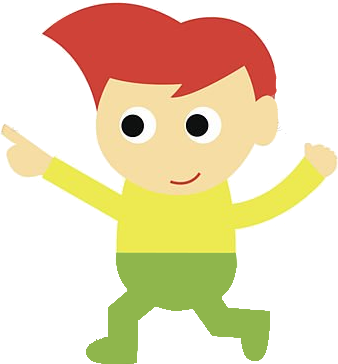 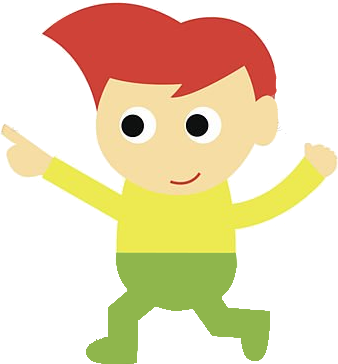 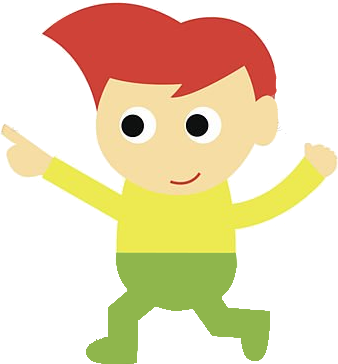 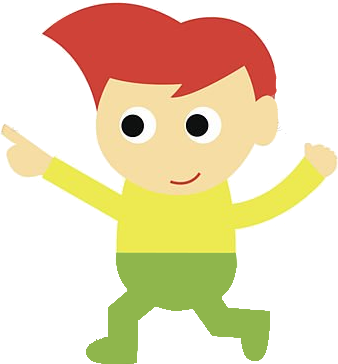 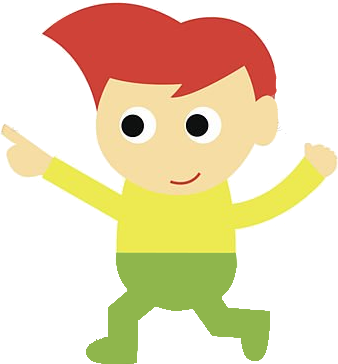 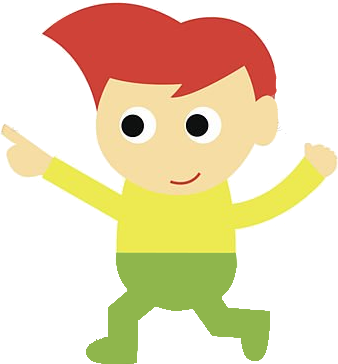 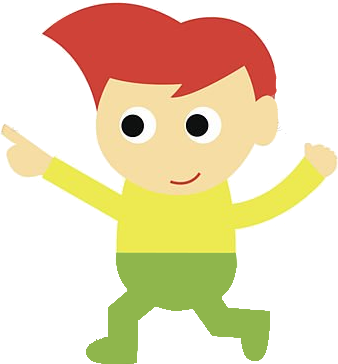 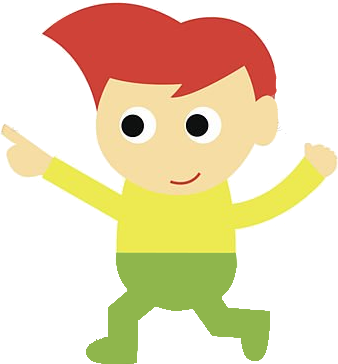 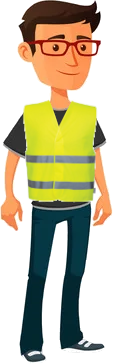 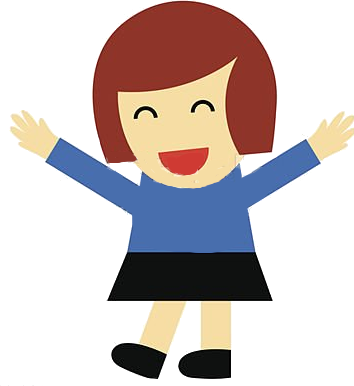 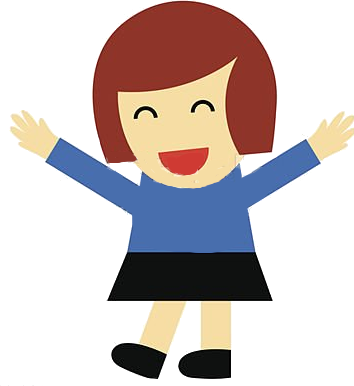 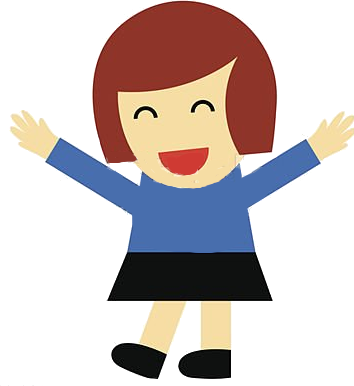 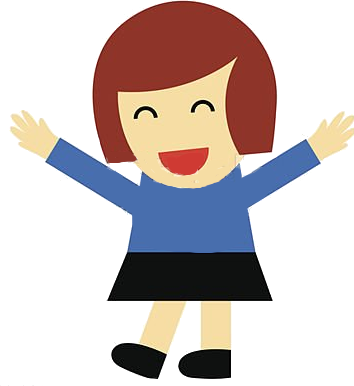 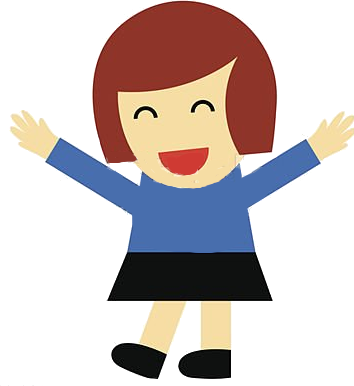 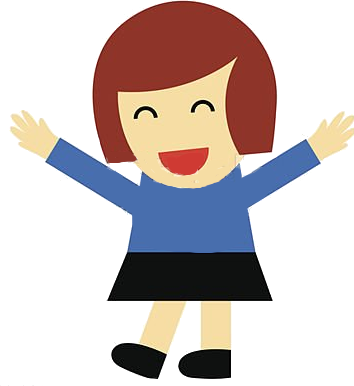 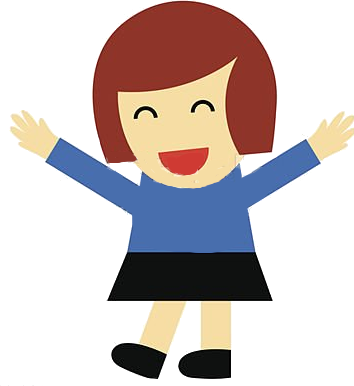 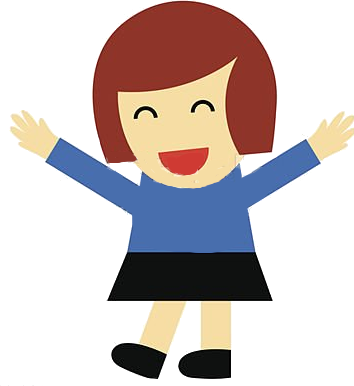 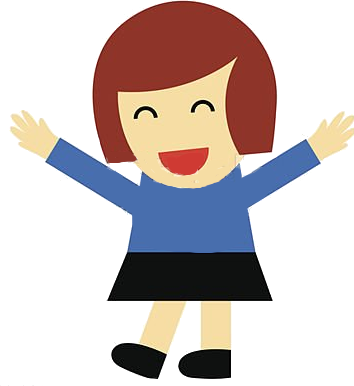 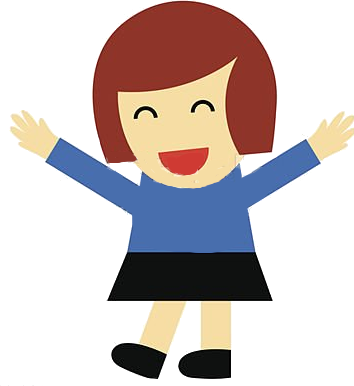 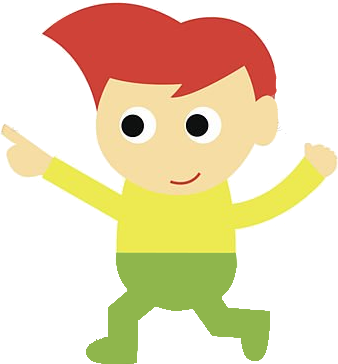 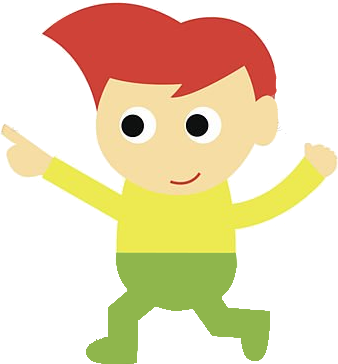 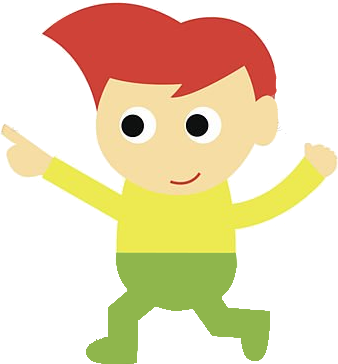 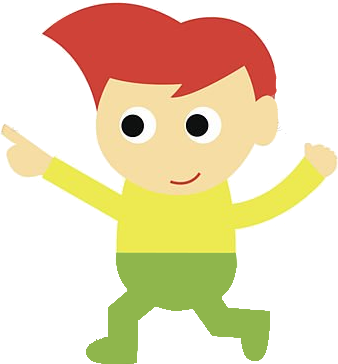 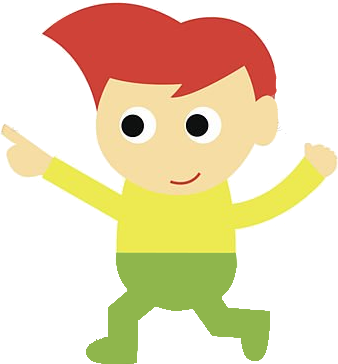 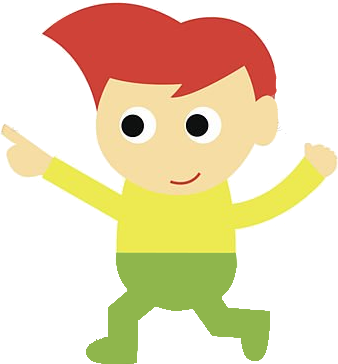 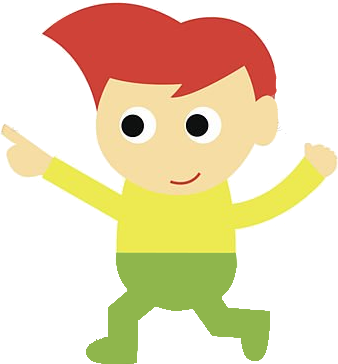 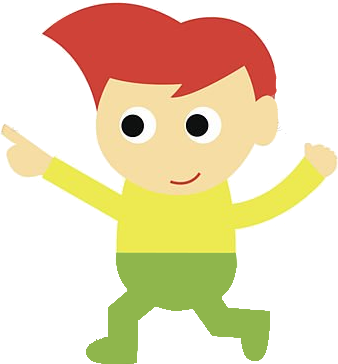 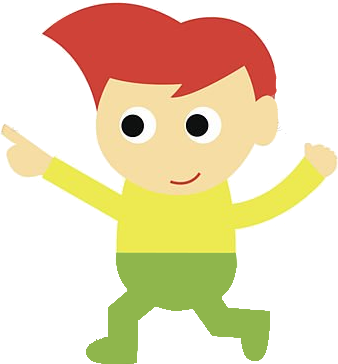 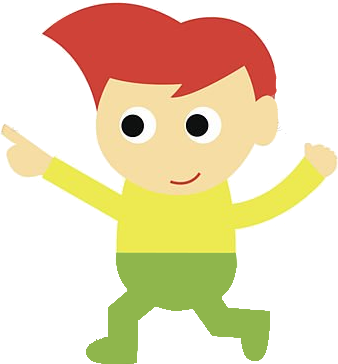 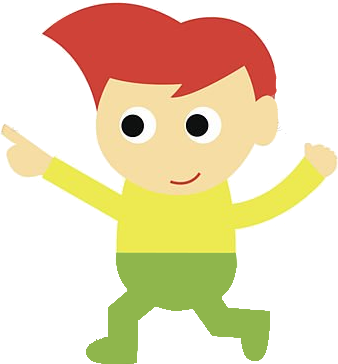 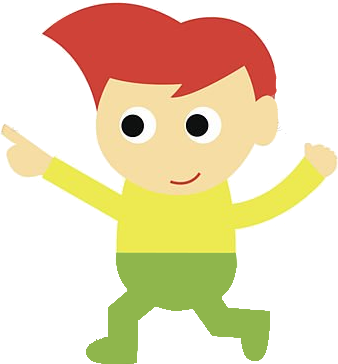 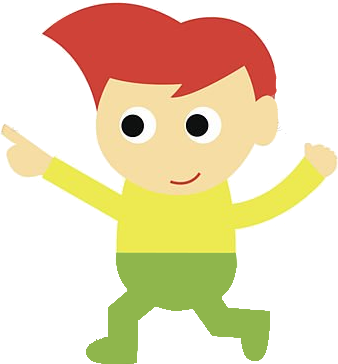 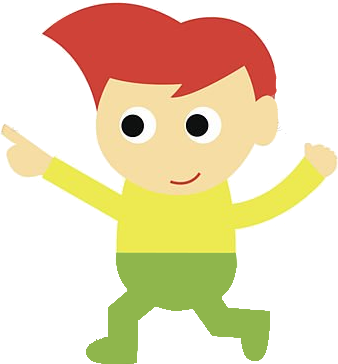 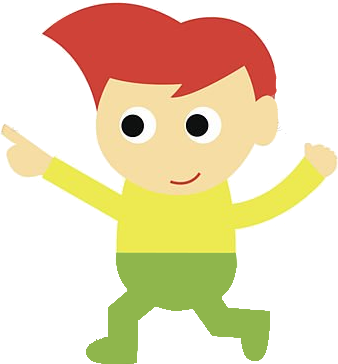 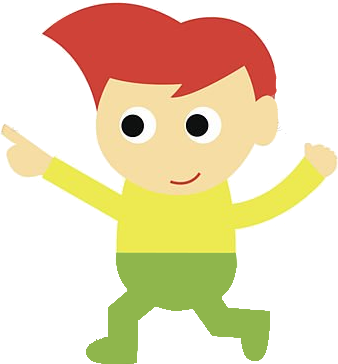 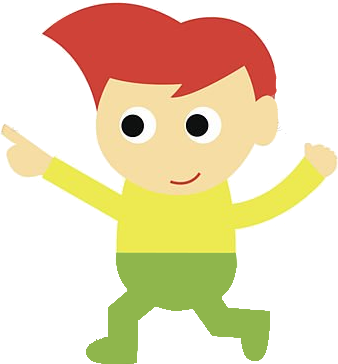 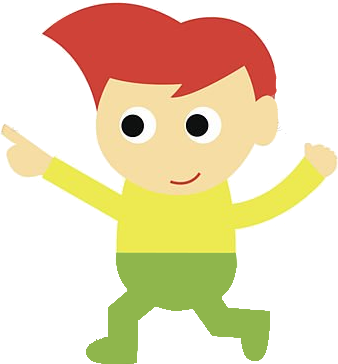 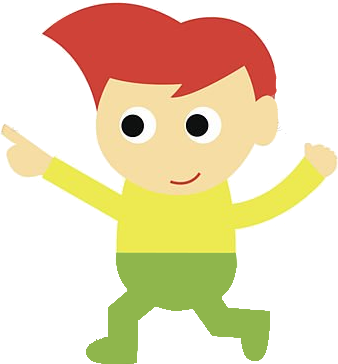 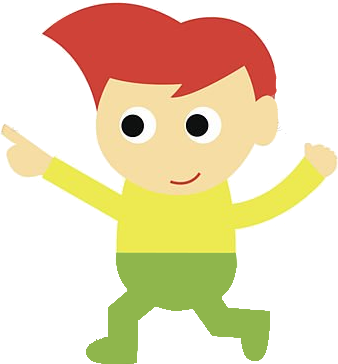 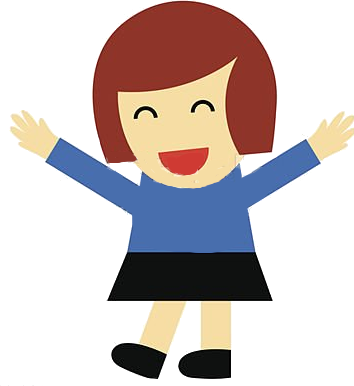 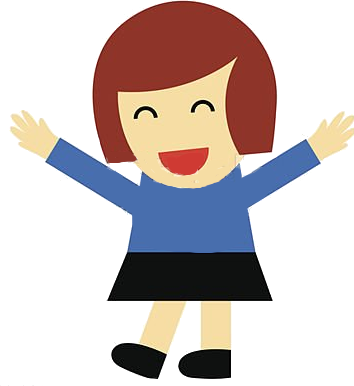 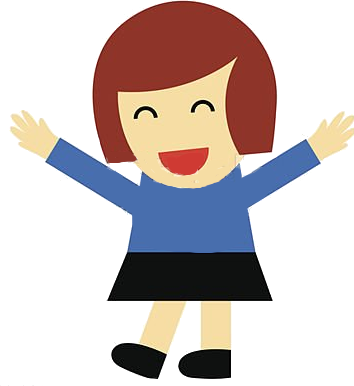 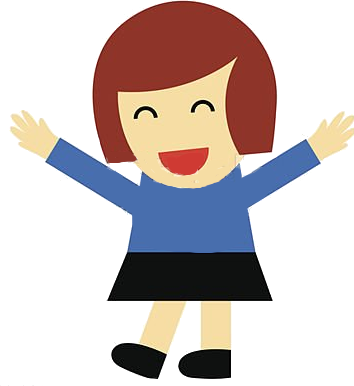 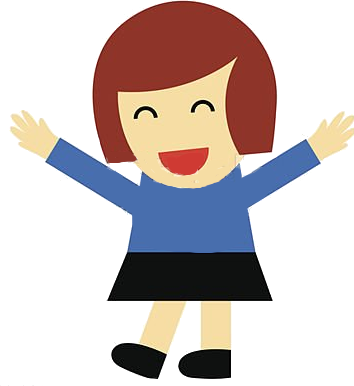 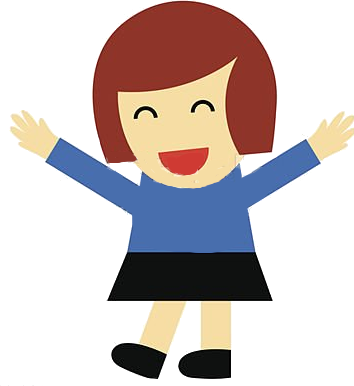 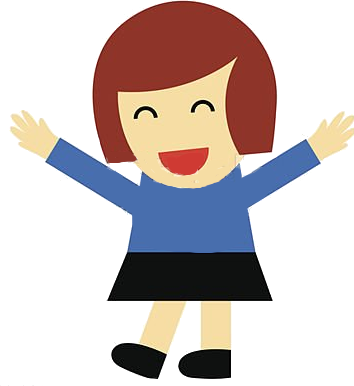 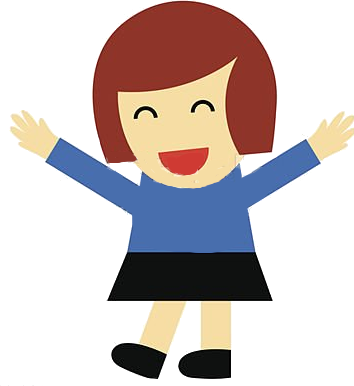 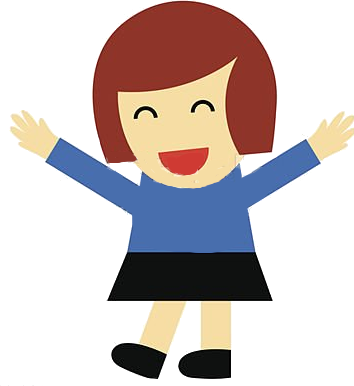 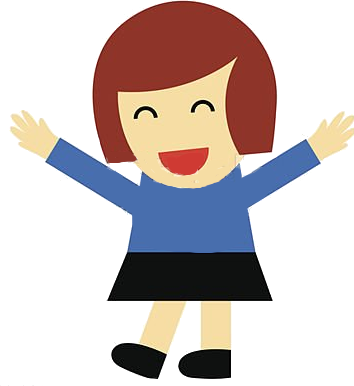 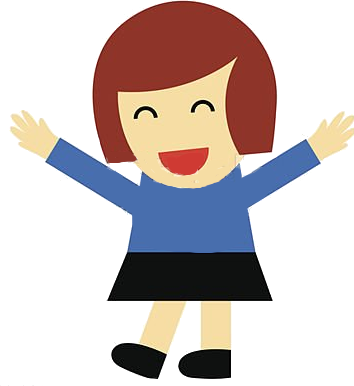 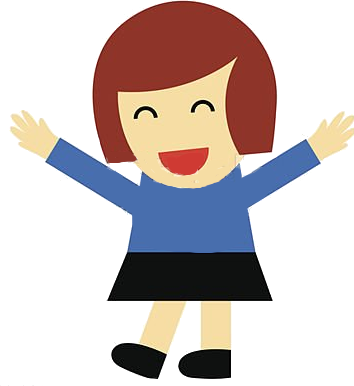 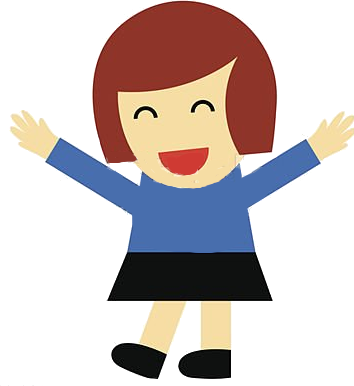 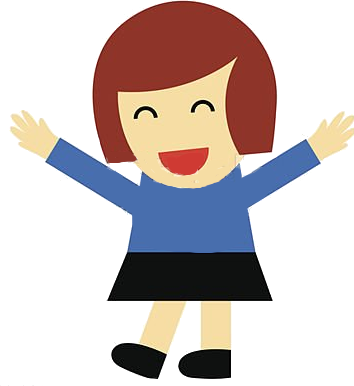 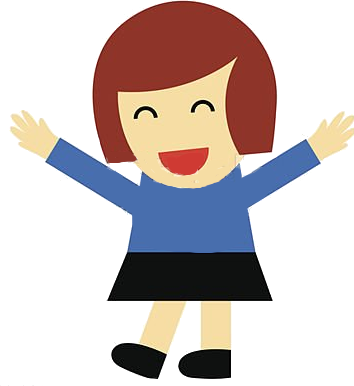 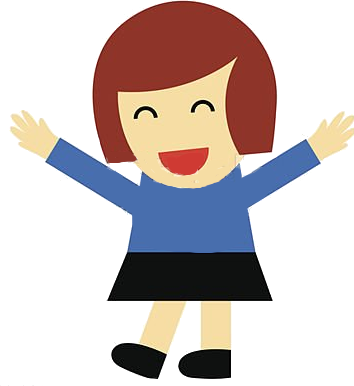 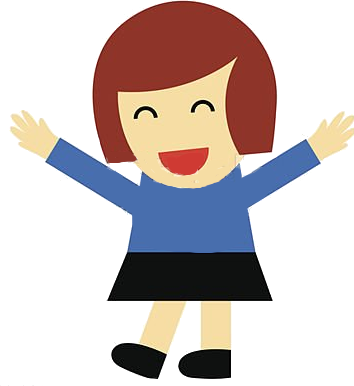 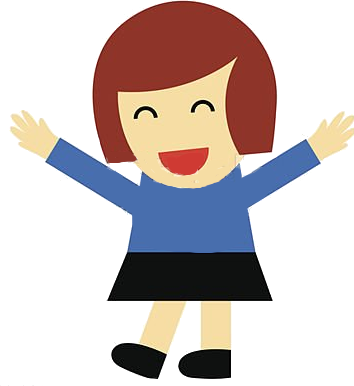 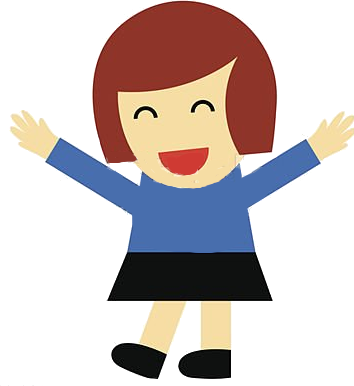 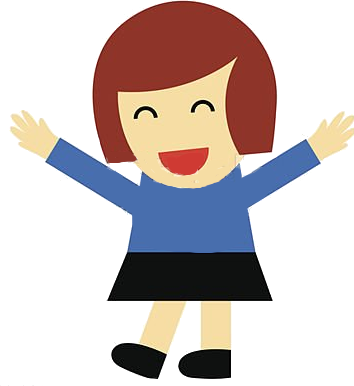 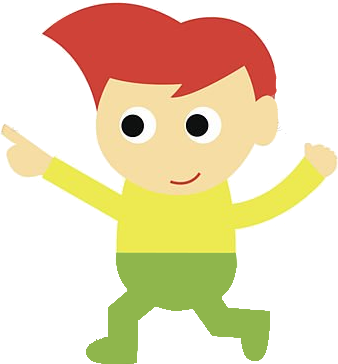 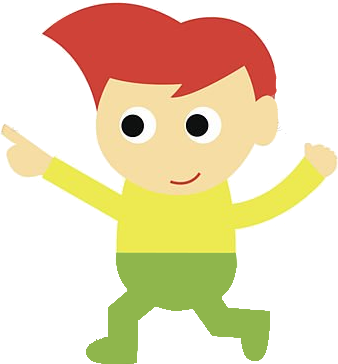 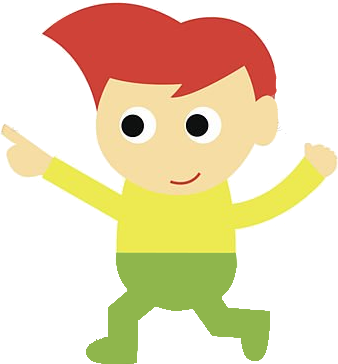 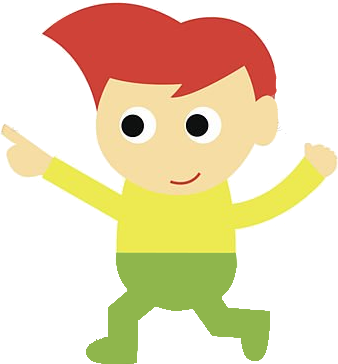 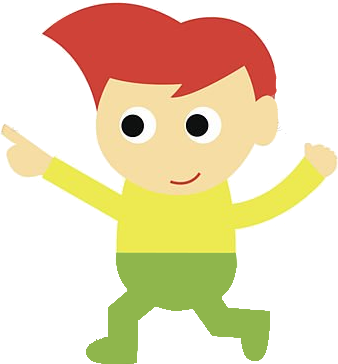 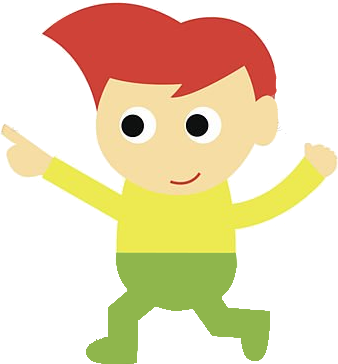 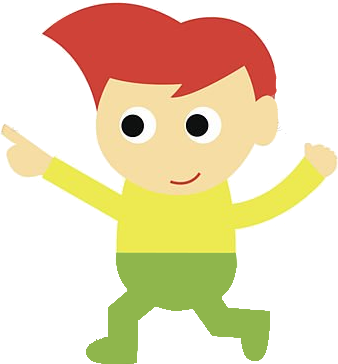 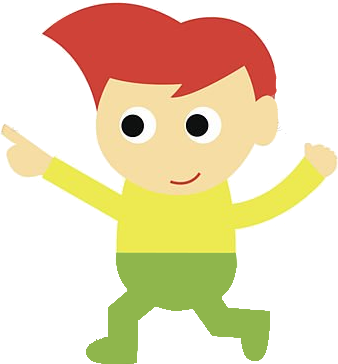 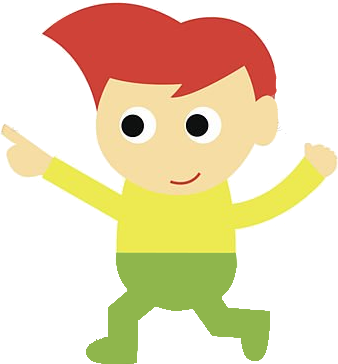 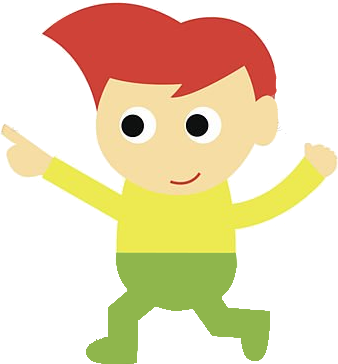 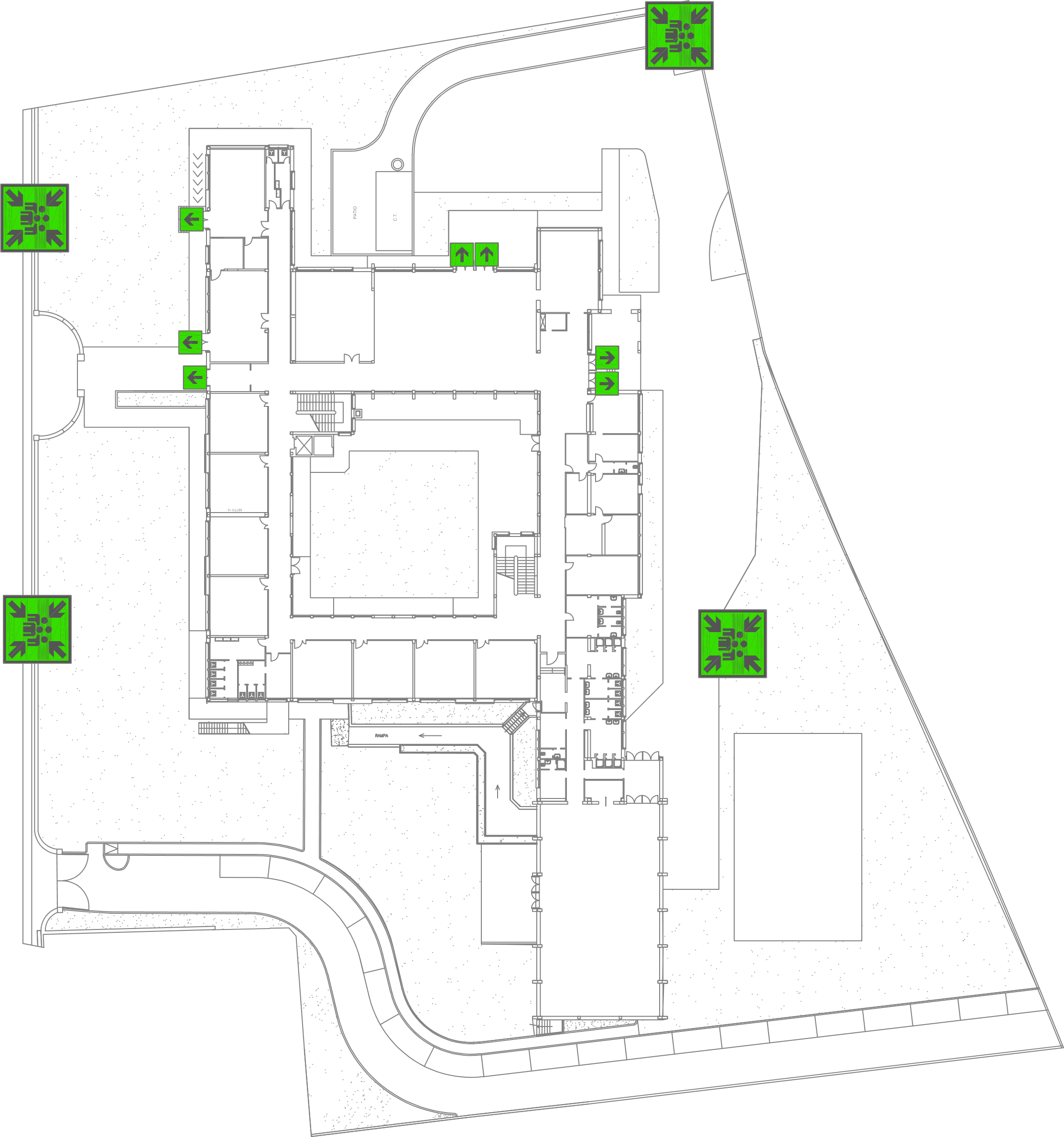 COME COMPORTARSI IN CASO DI EVACUAZIONE
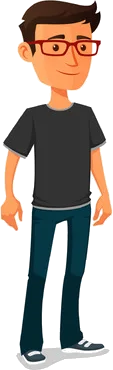 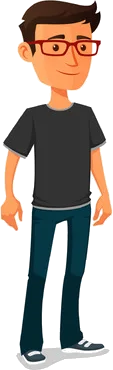 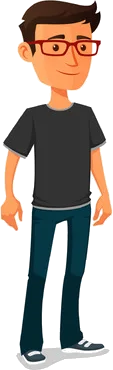 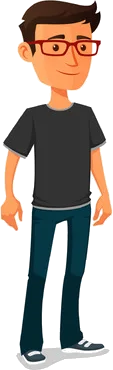 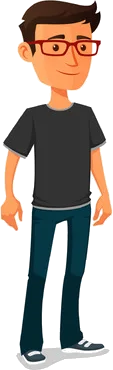 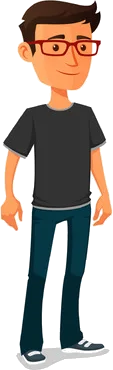 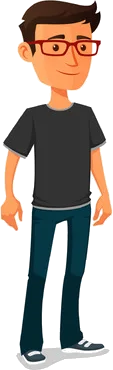 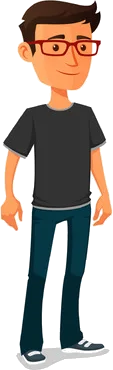 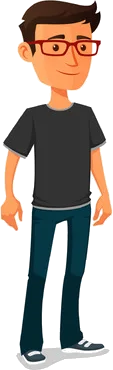 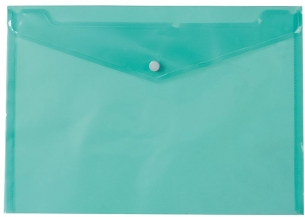 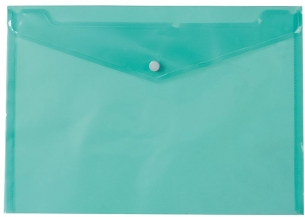 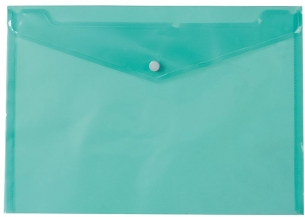 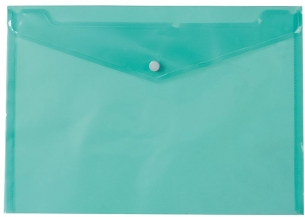 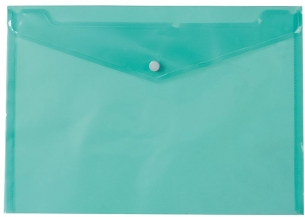 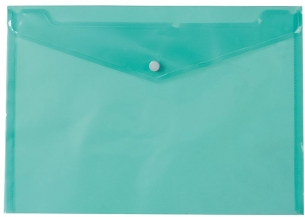 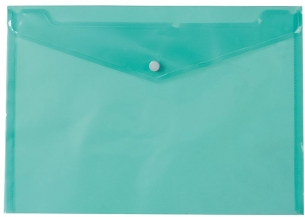 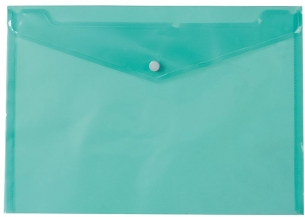 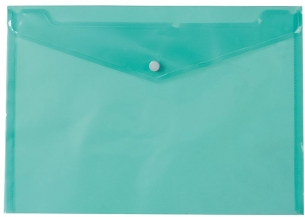 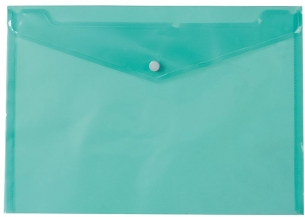 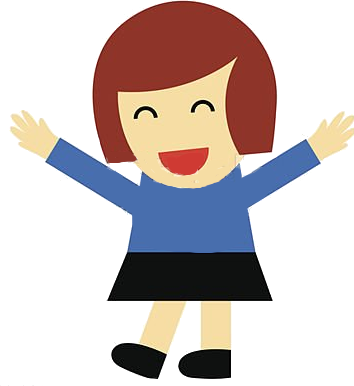 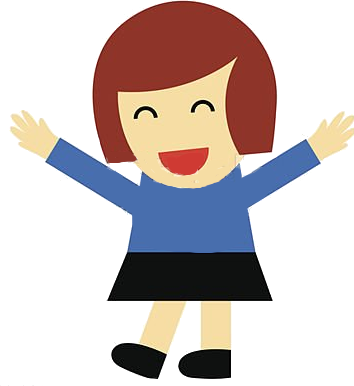 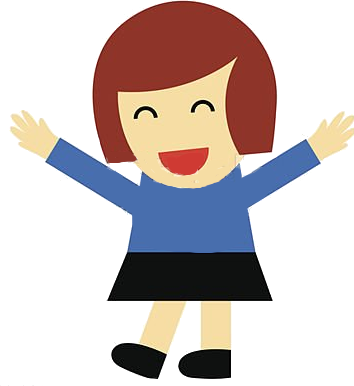 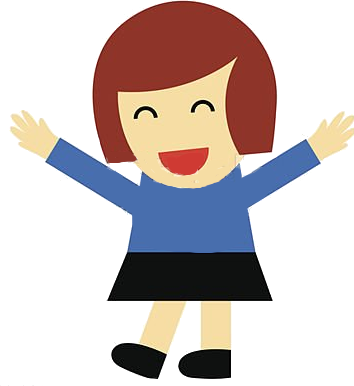 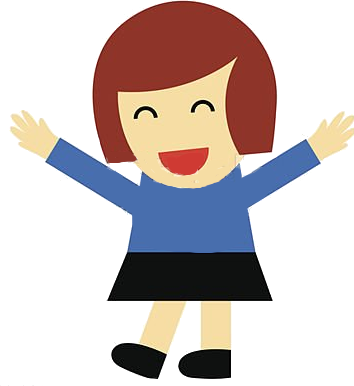 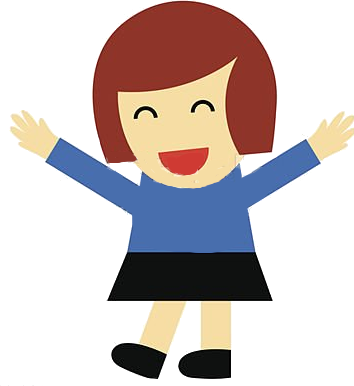 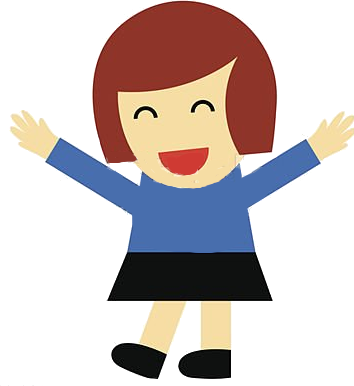 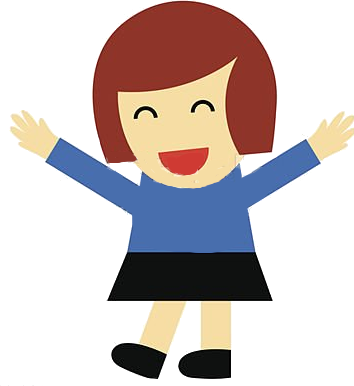 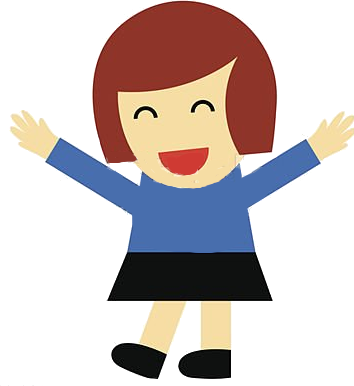 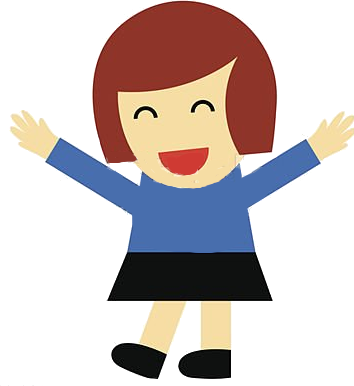 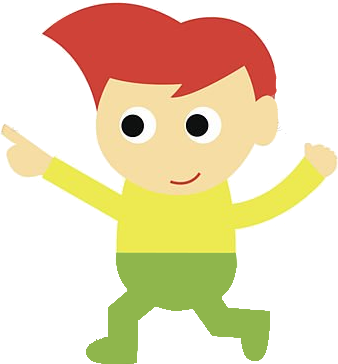 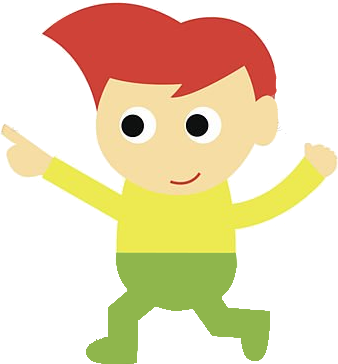 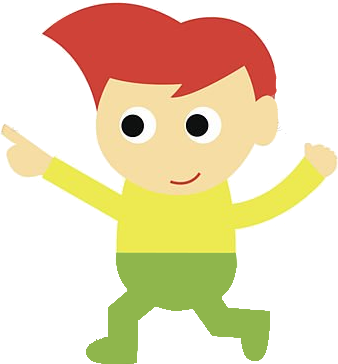 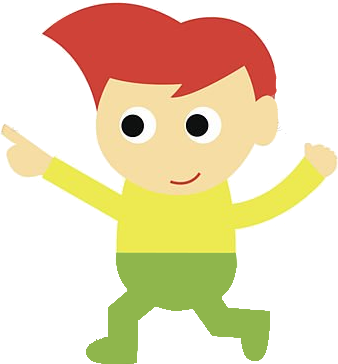 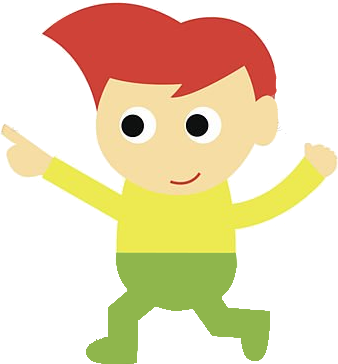 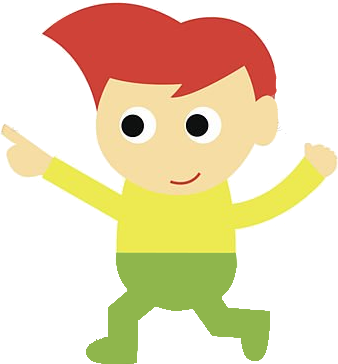 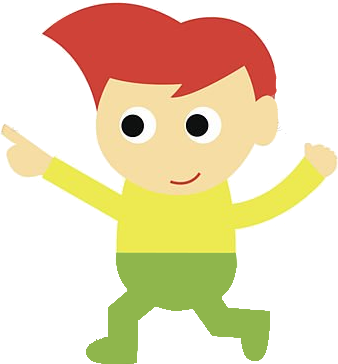 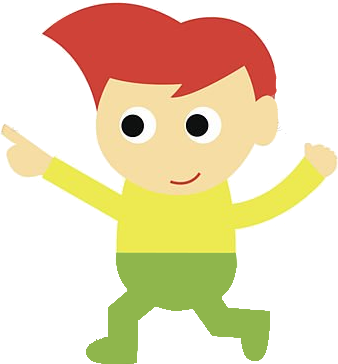 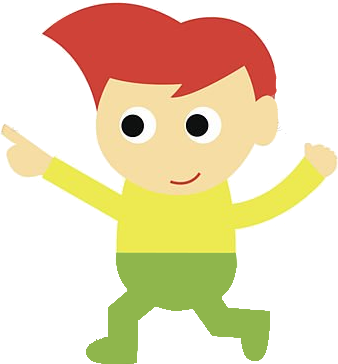 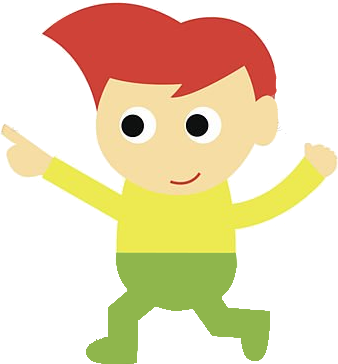 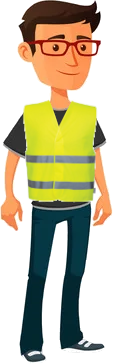 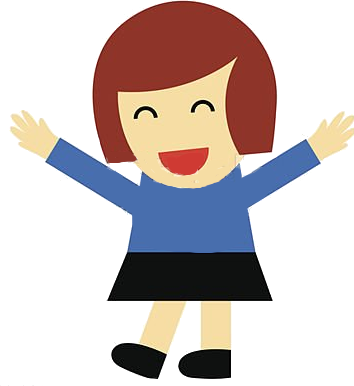 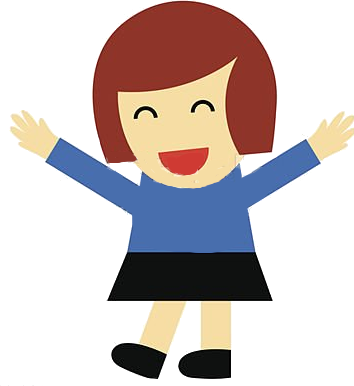 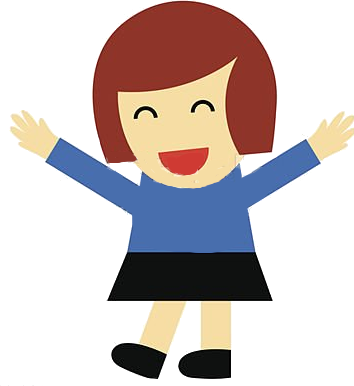 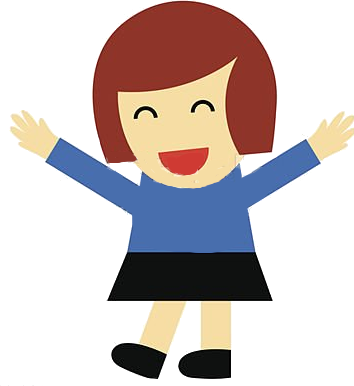 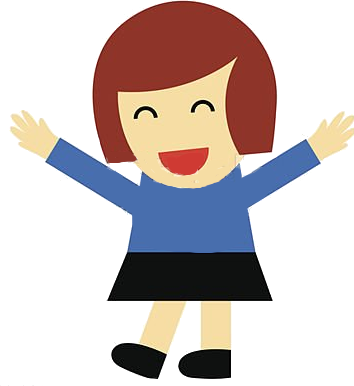 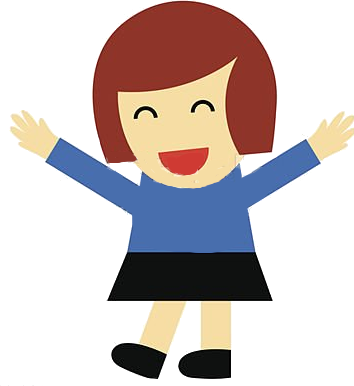 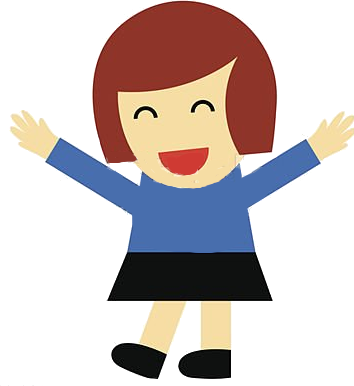 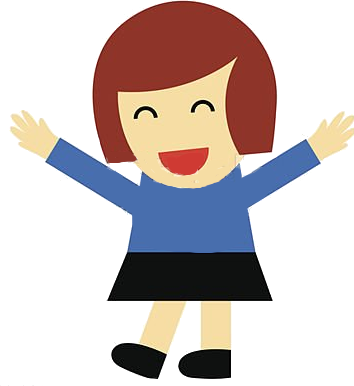 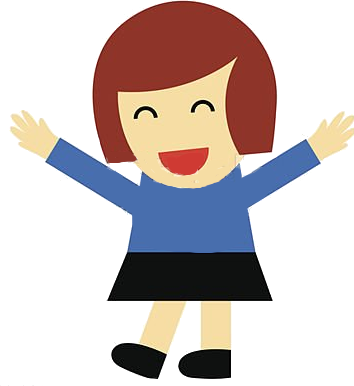 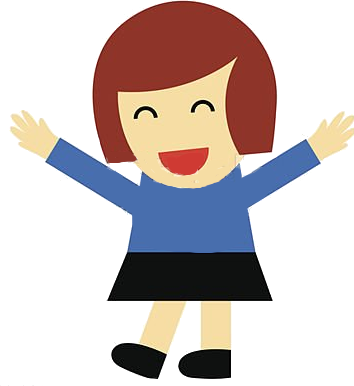 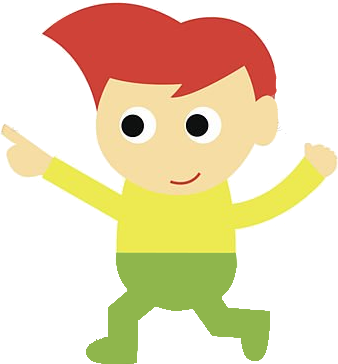 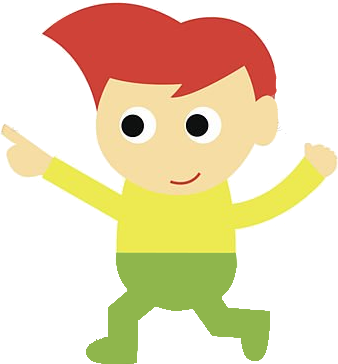 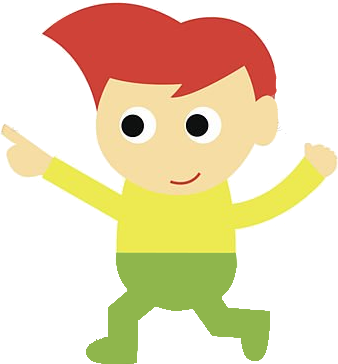 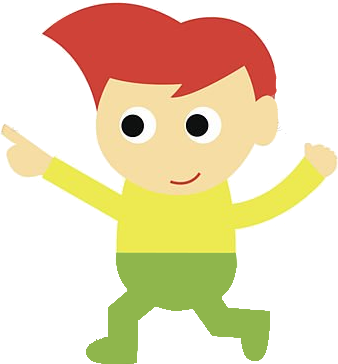 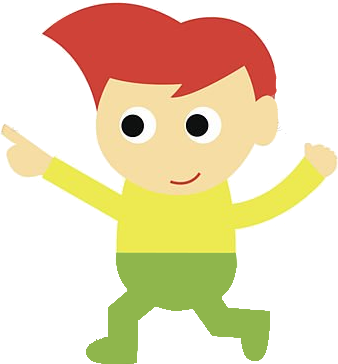 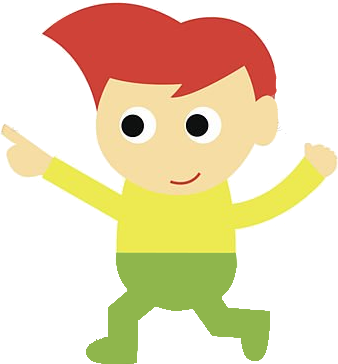 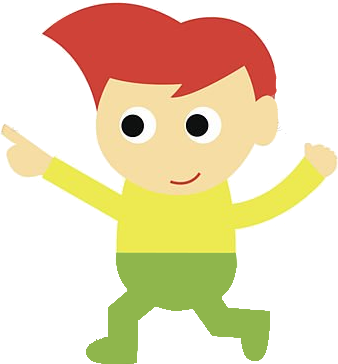 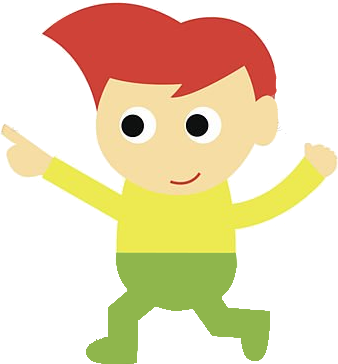 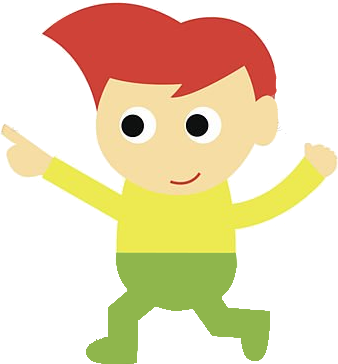 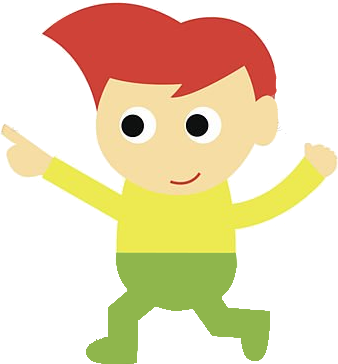 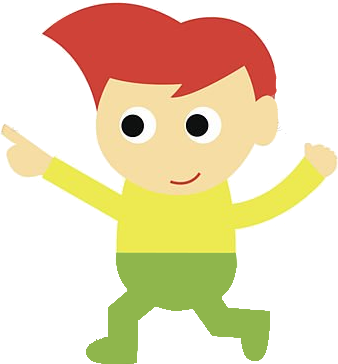 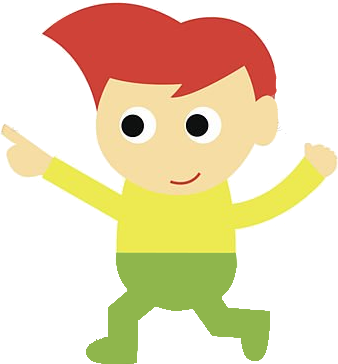 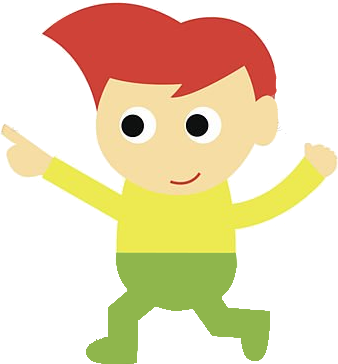 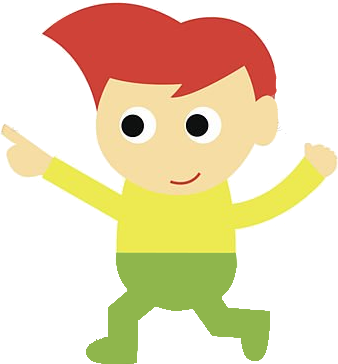 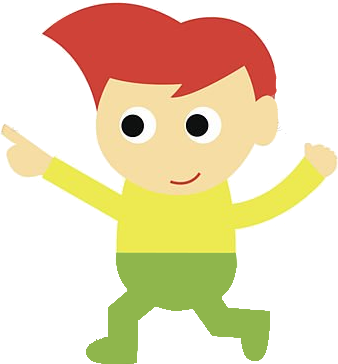 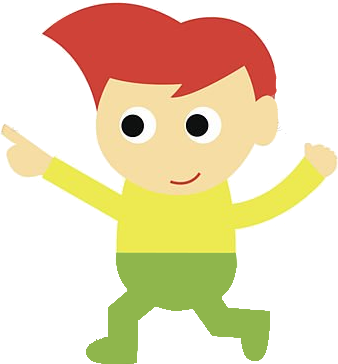 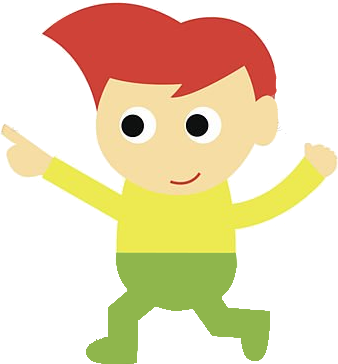 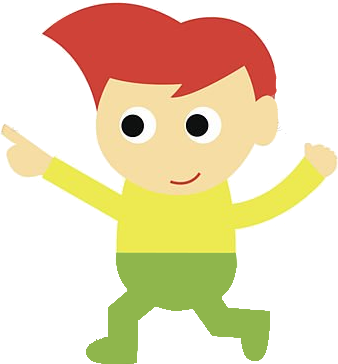 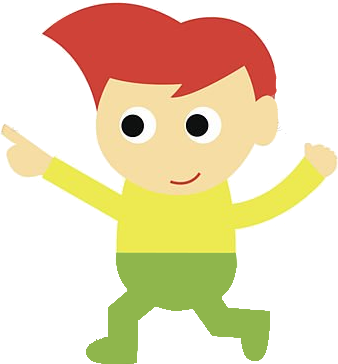 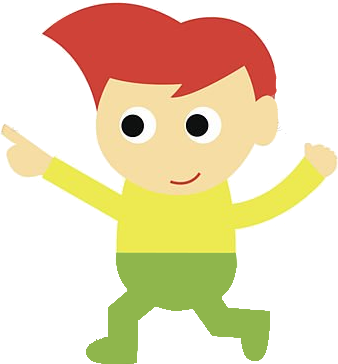 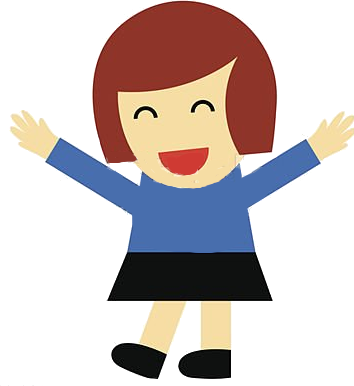 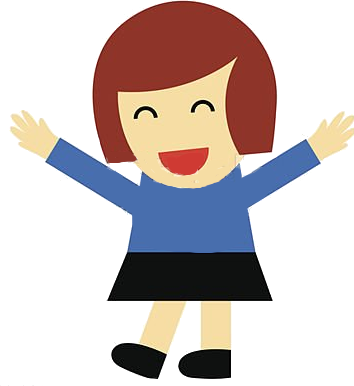 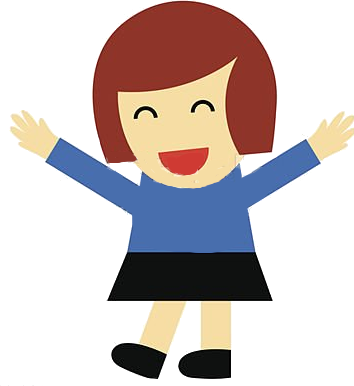 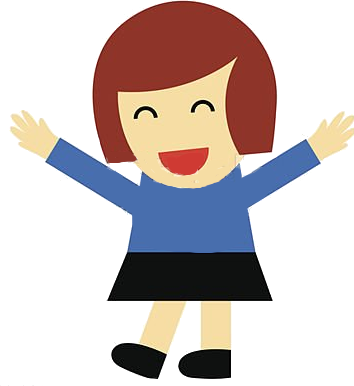 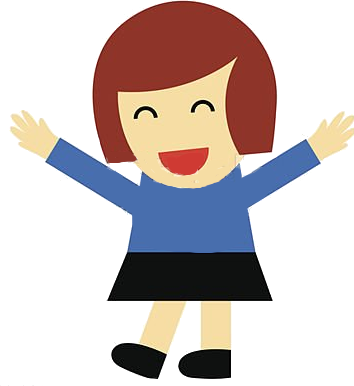 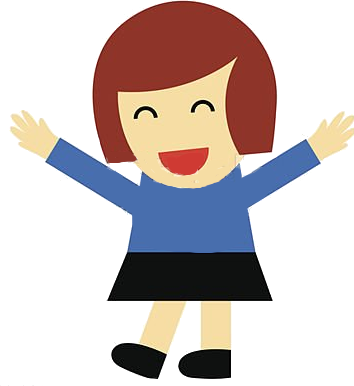 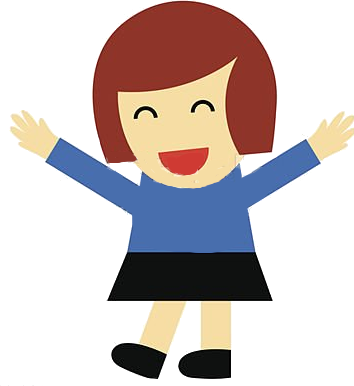 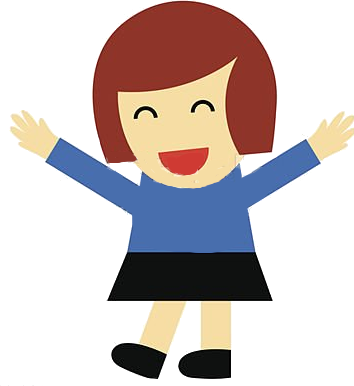 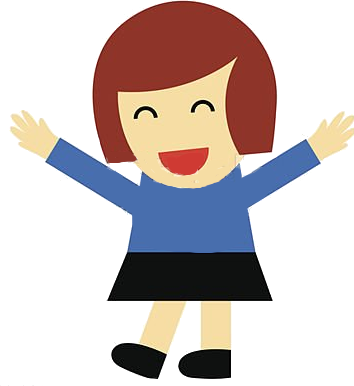 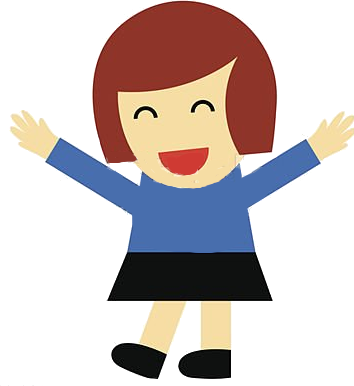 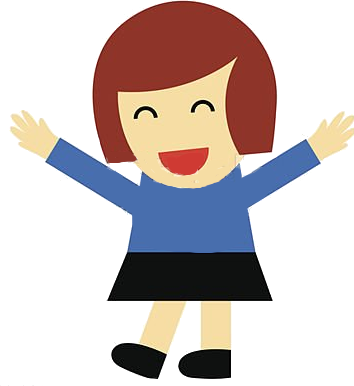 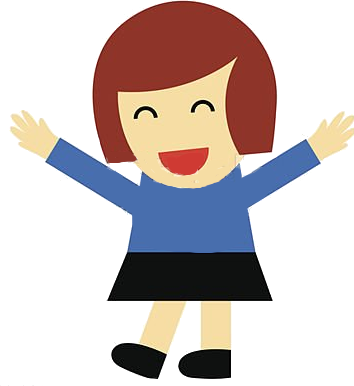 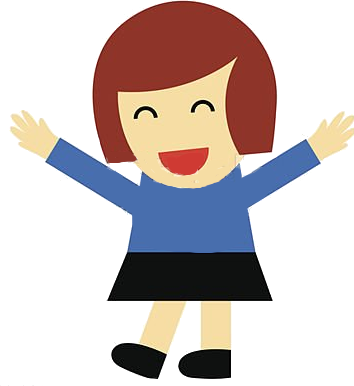 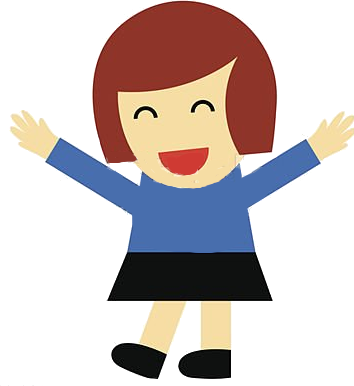 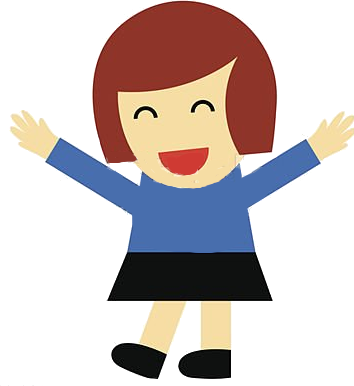 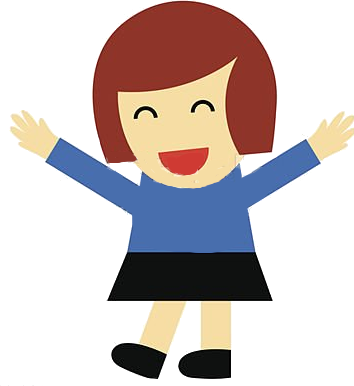 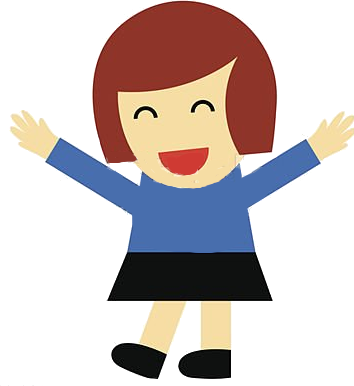 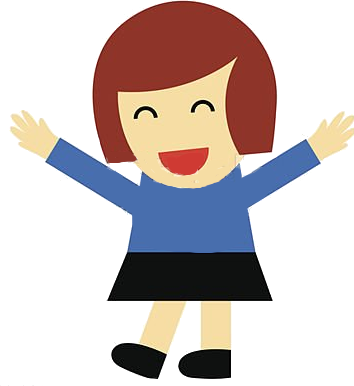 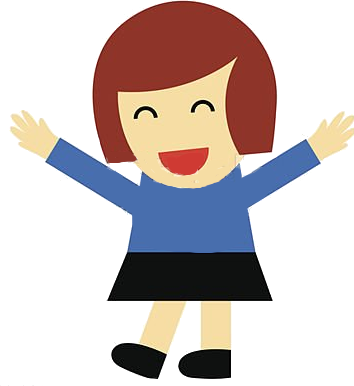 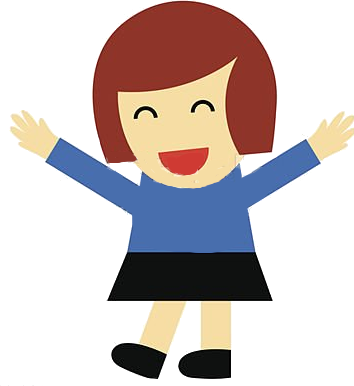 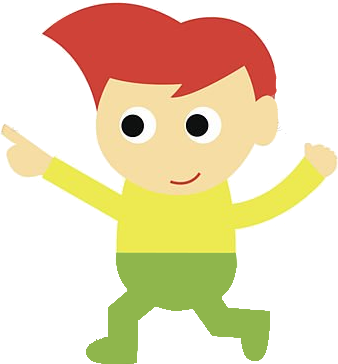 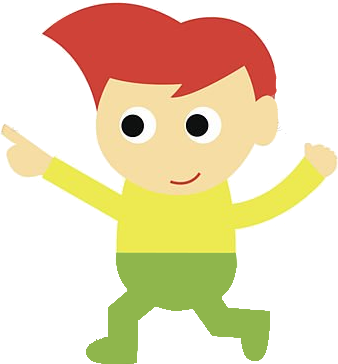 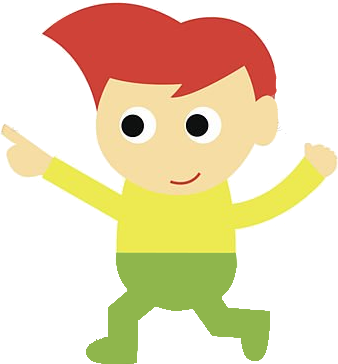 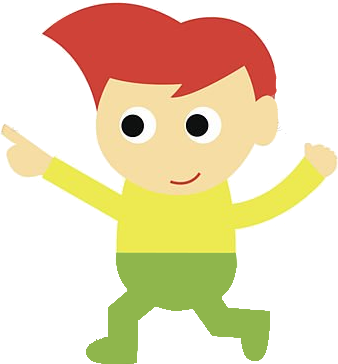 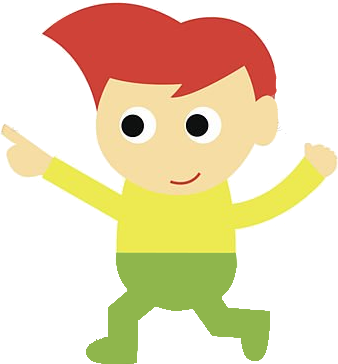 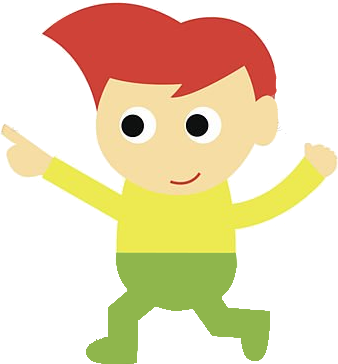 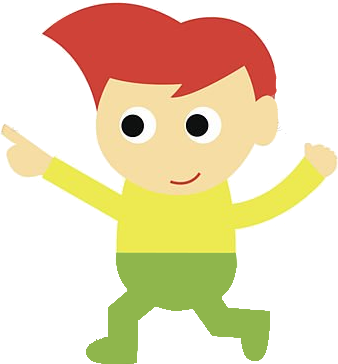 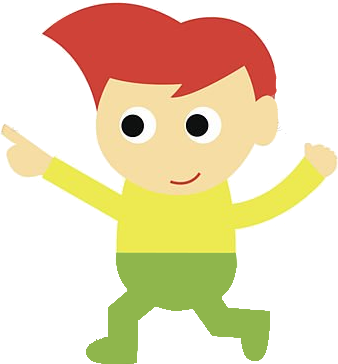 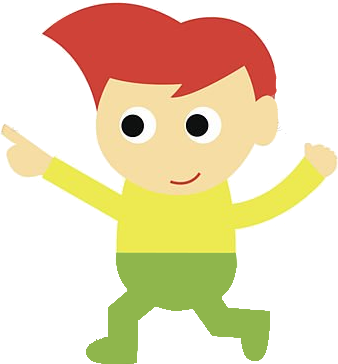 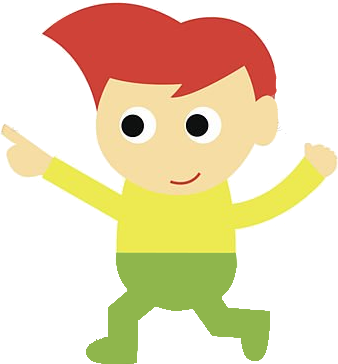 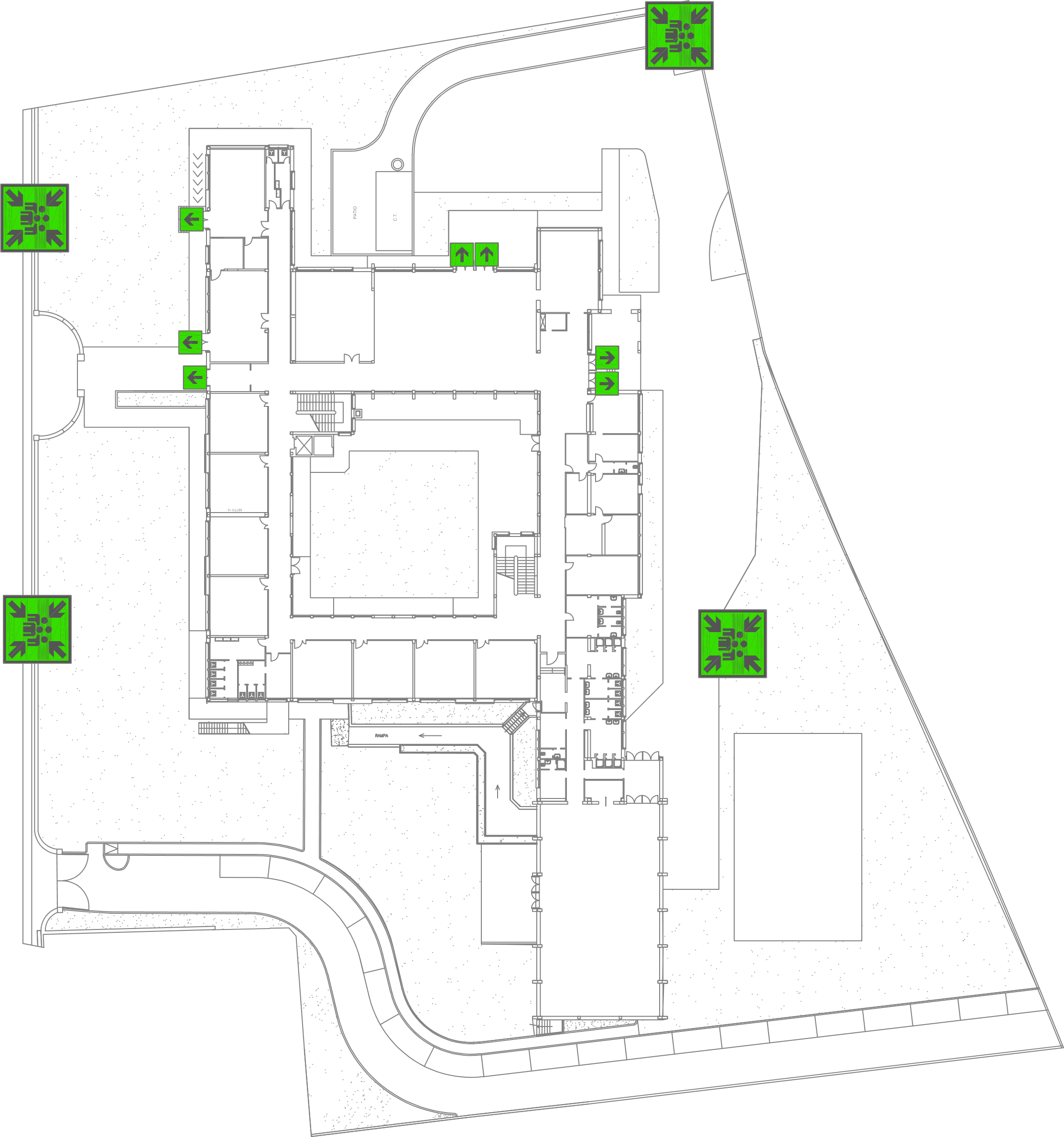 COME COMPORTARSI IN CASO DI EVACUAZIONE
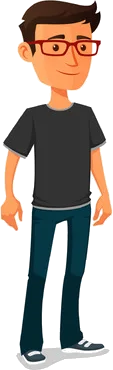 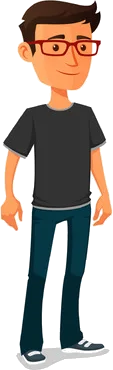 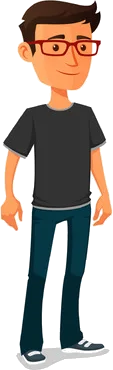 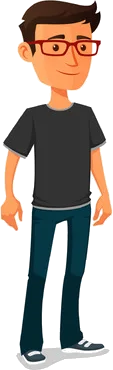 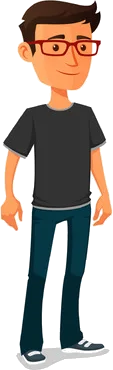 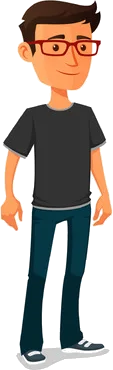 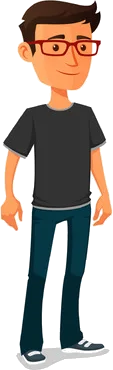 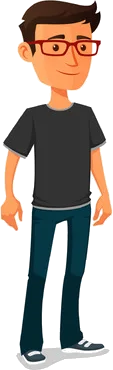 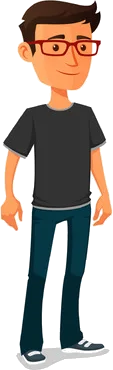 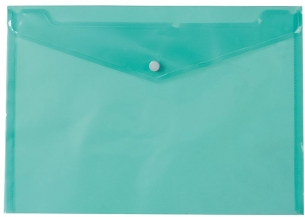 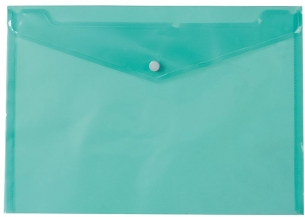 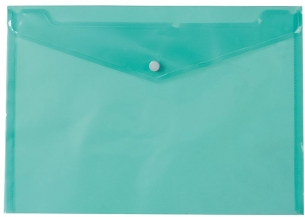 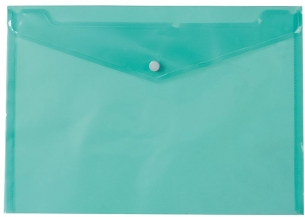 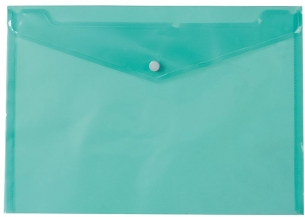 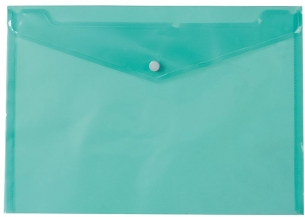 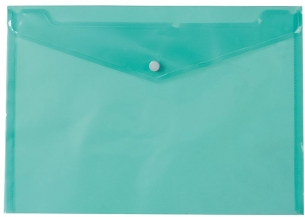 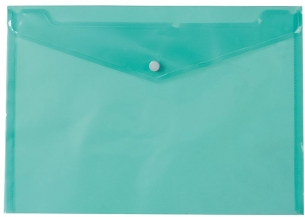 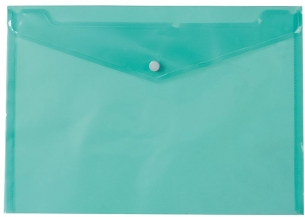 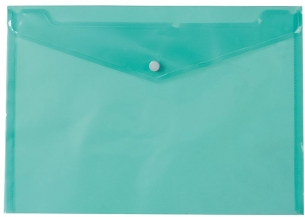 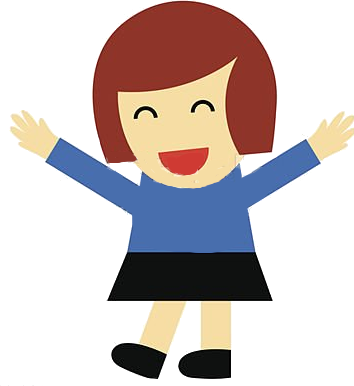 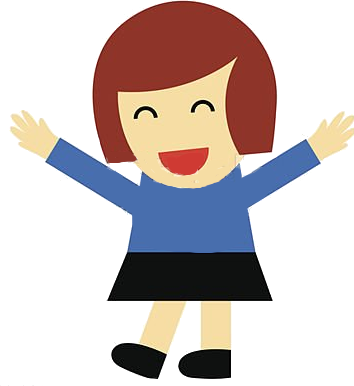 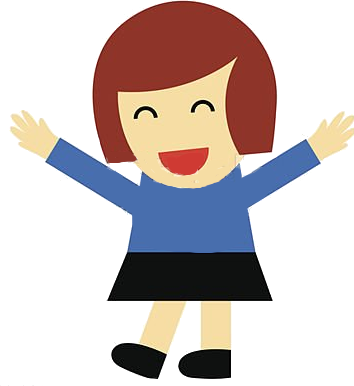 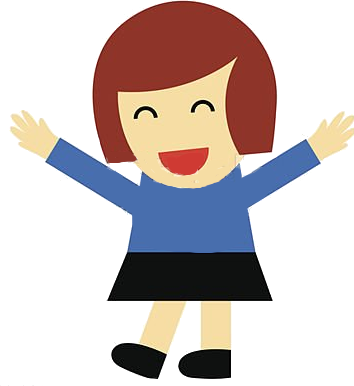 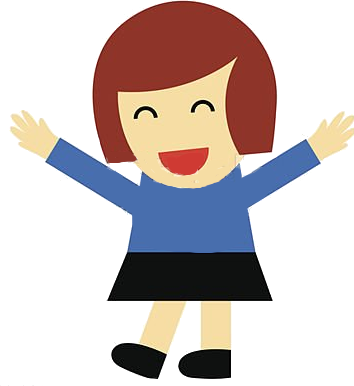 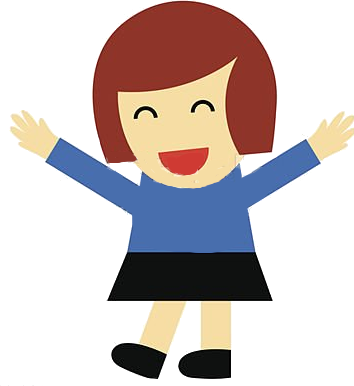 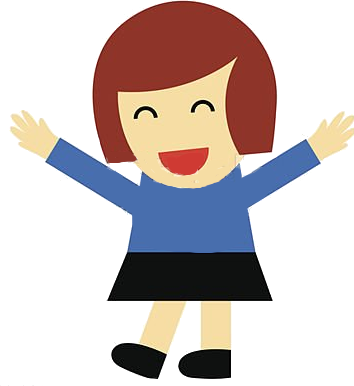 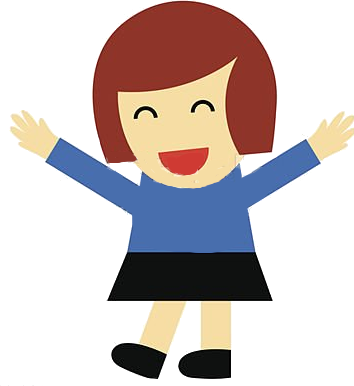 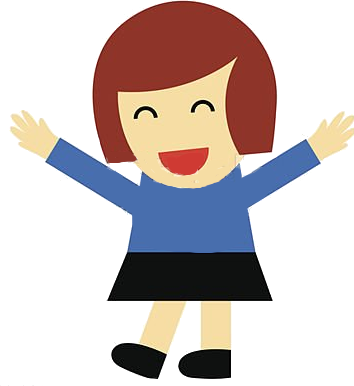 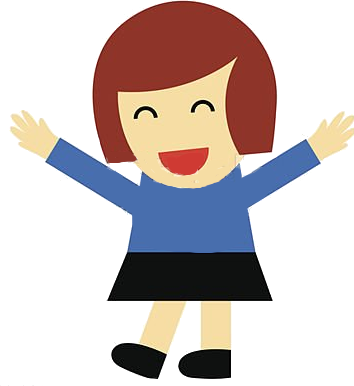 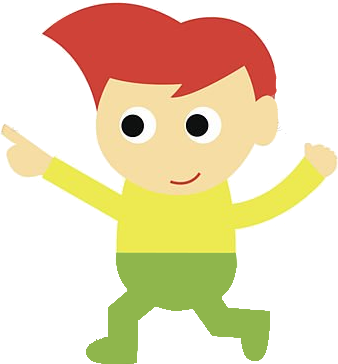 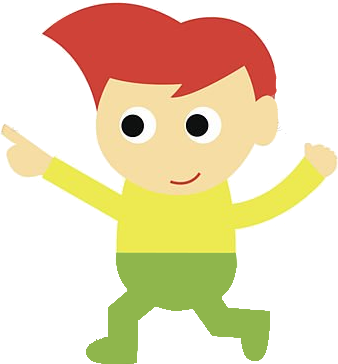 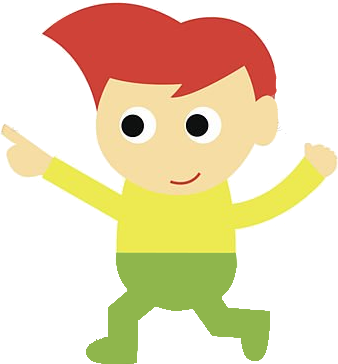 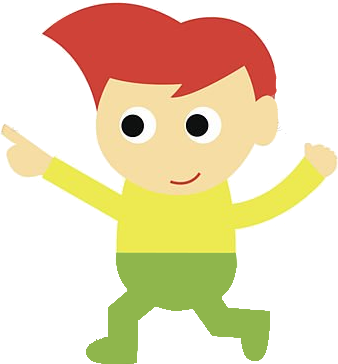 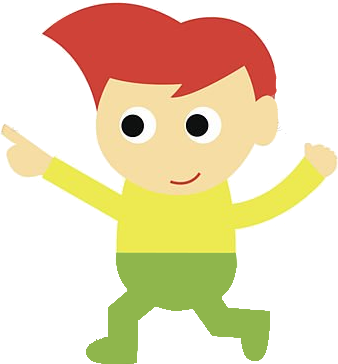 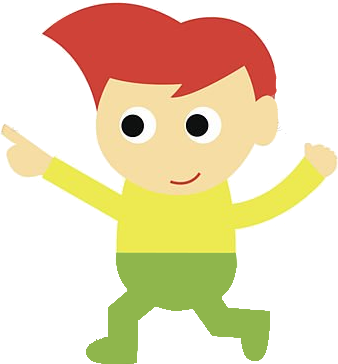 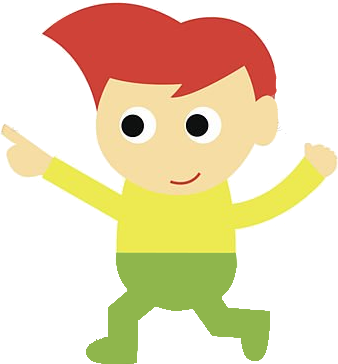 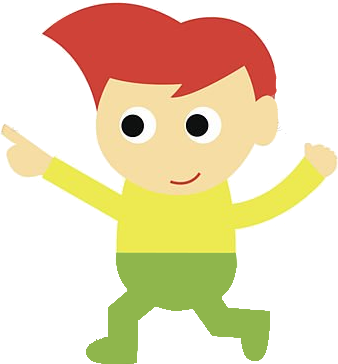 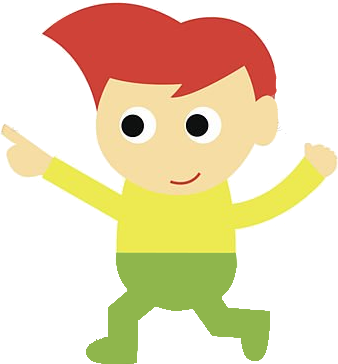 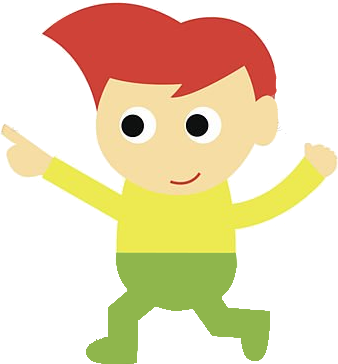 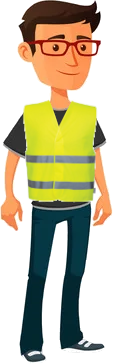 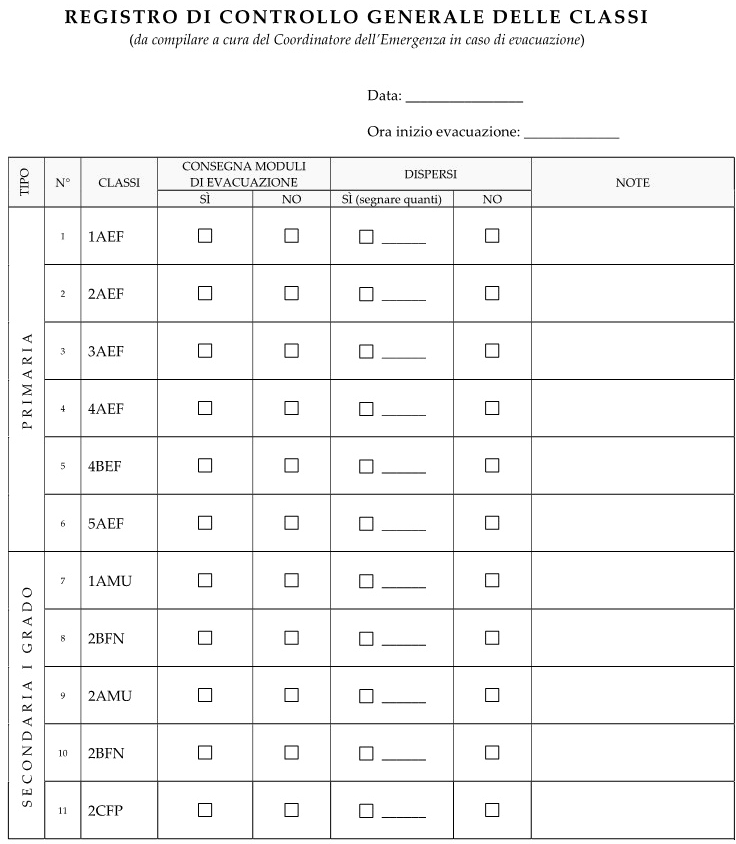 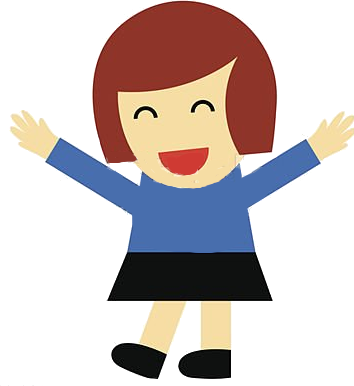 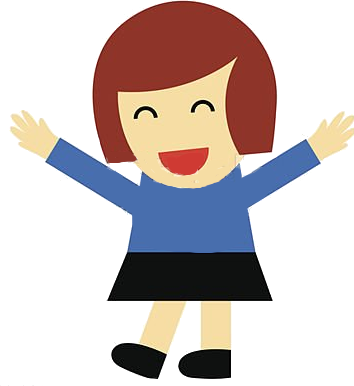 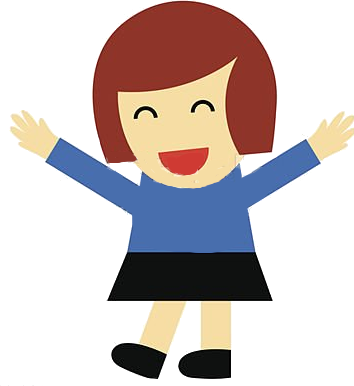 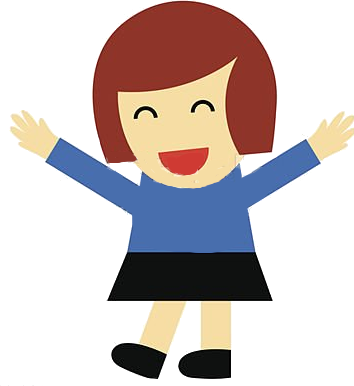 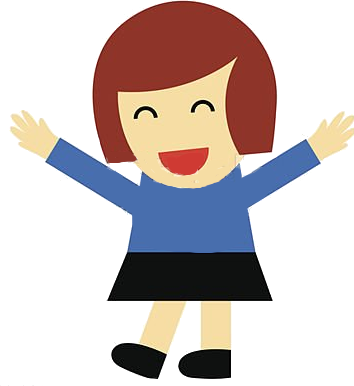 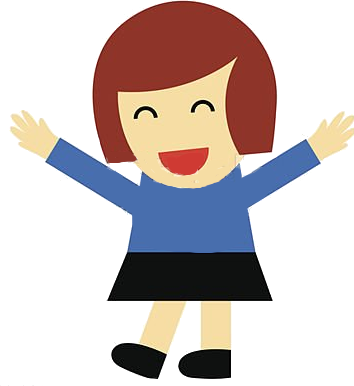 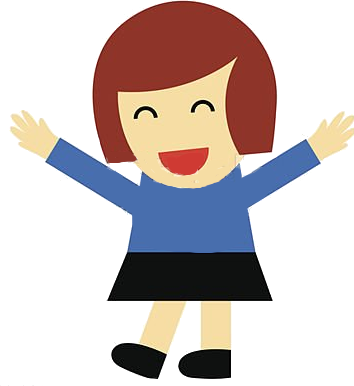 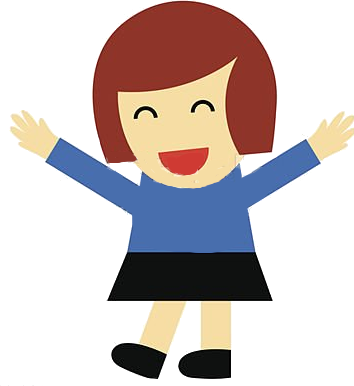 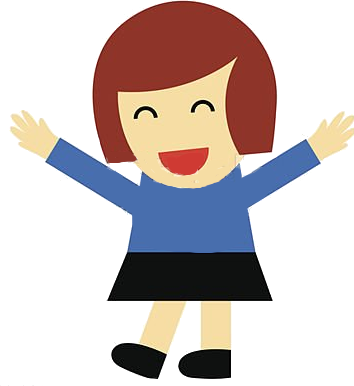 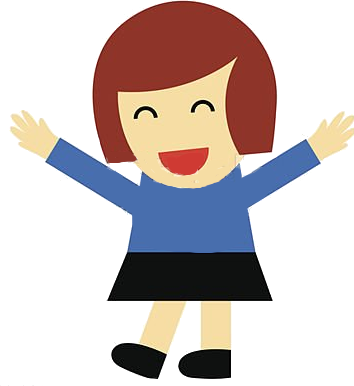 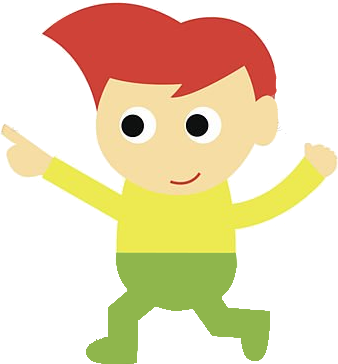 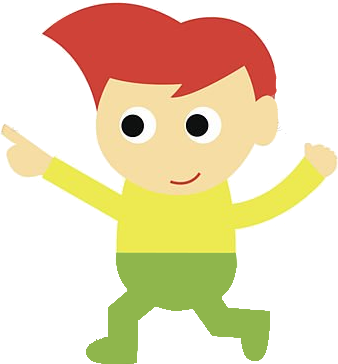 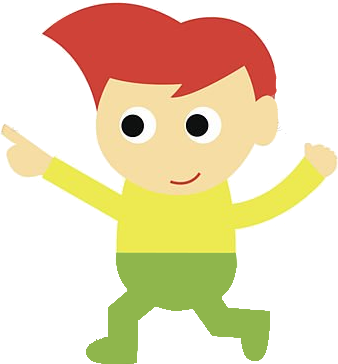 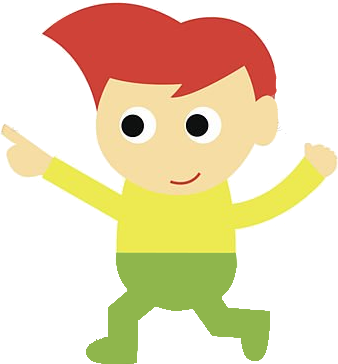 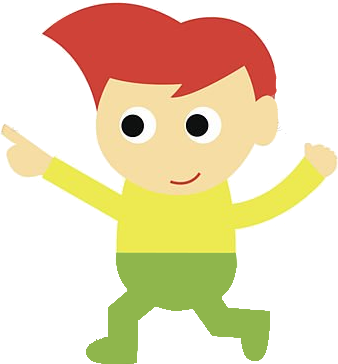 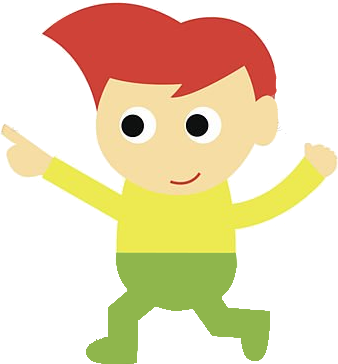 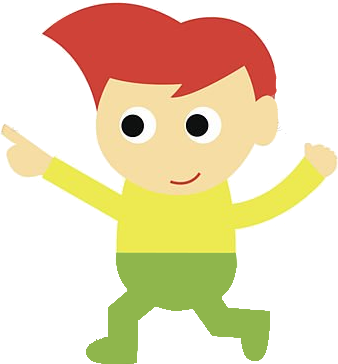 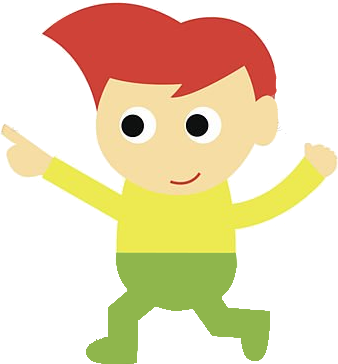 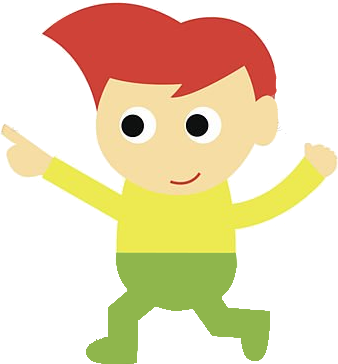 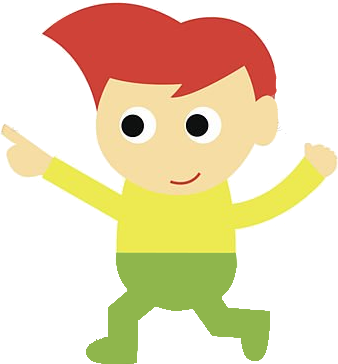 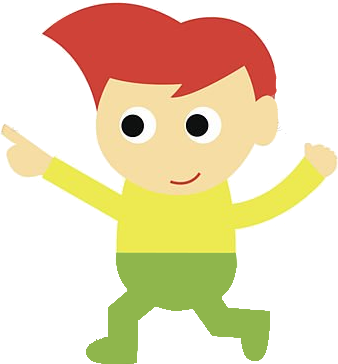 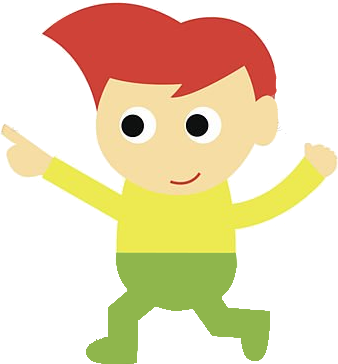 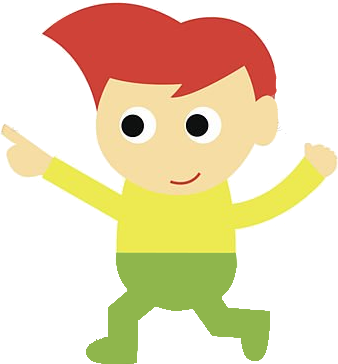 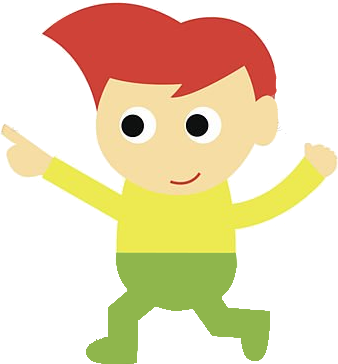 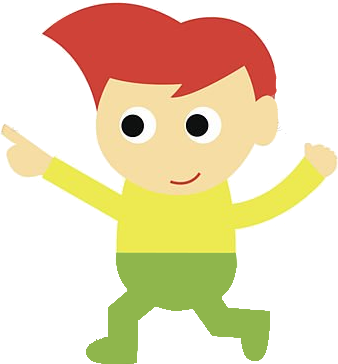 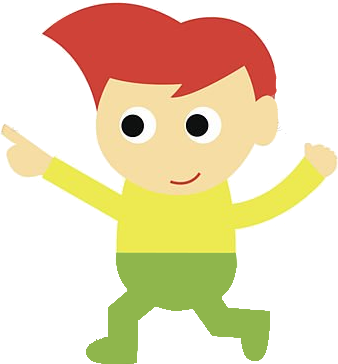 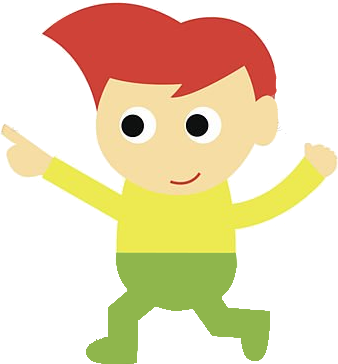 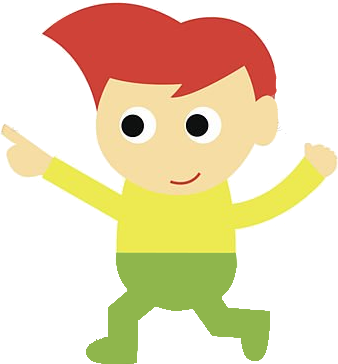 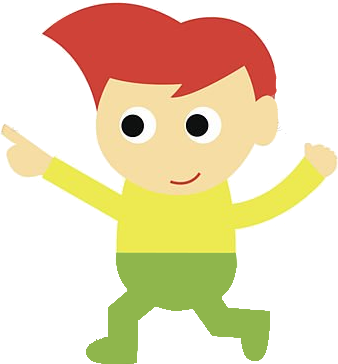 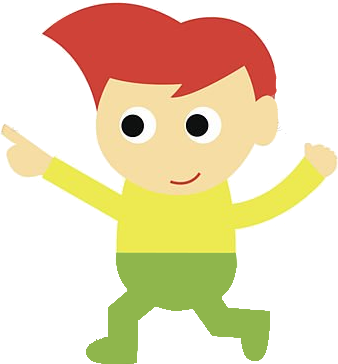 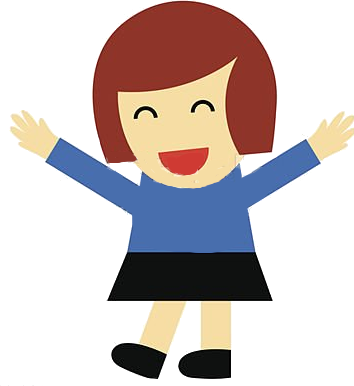 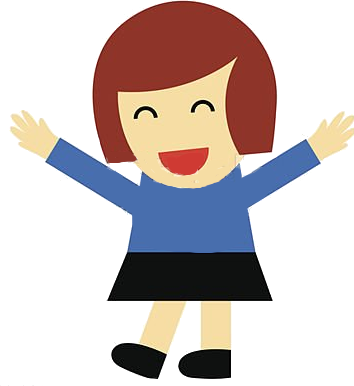 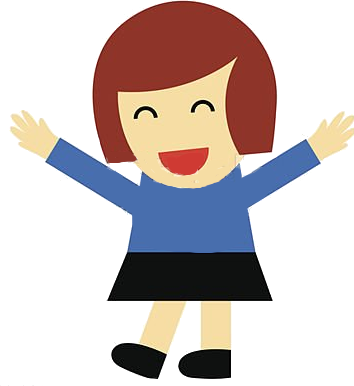 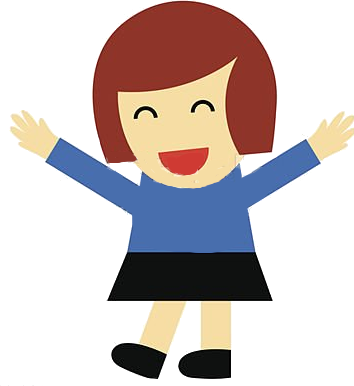 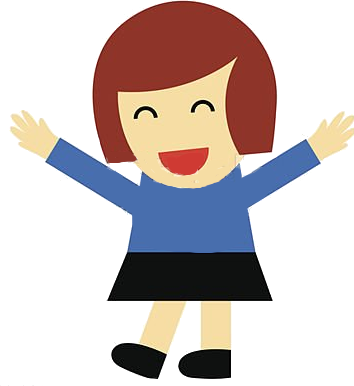 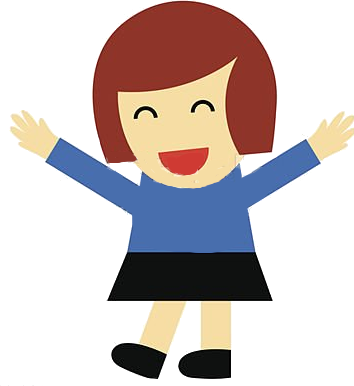 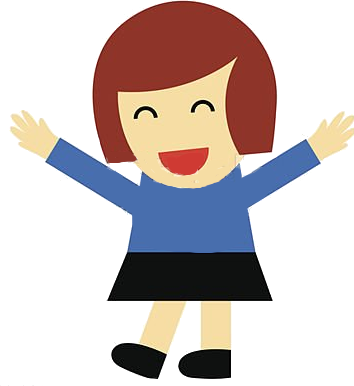 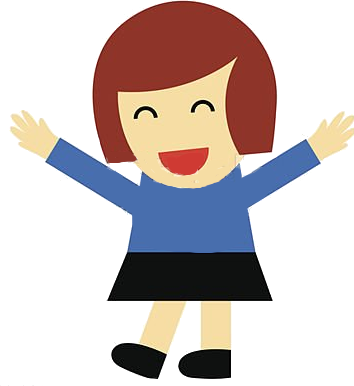 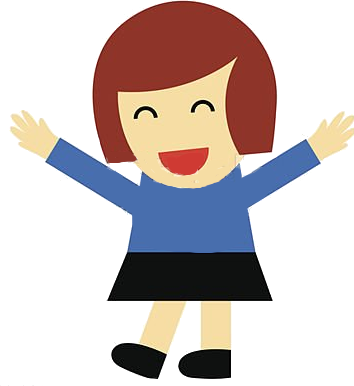 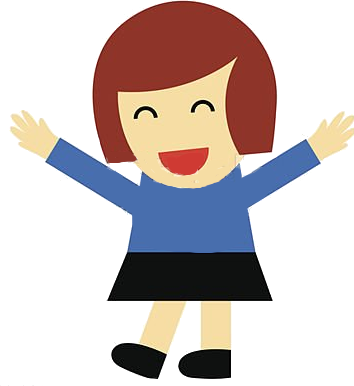 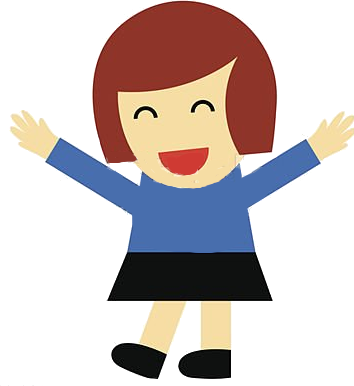 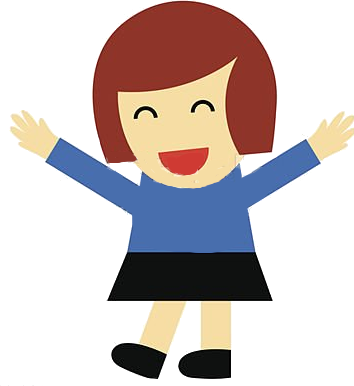 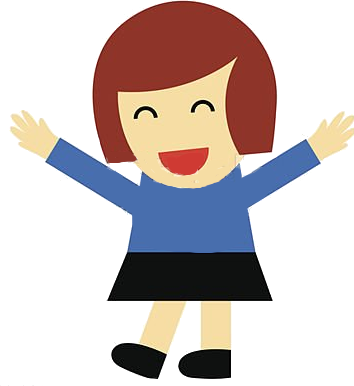 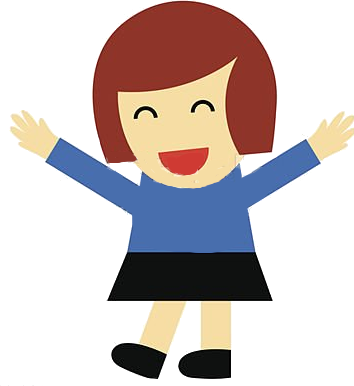 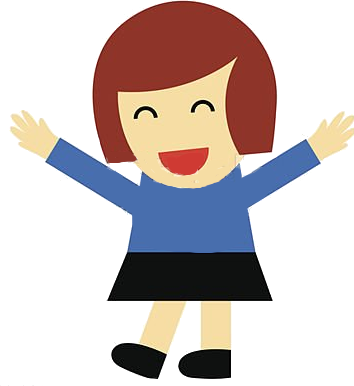 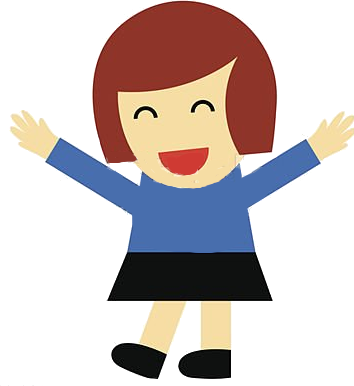 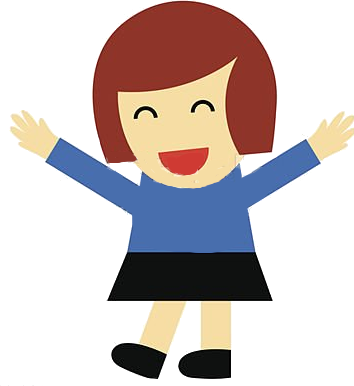 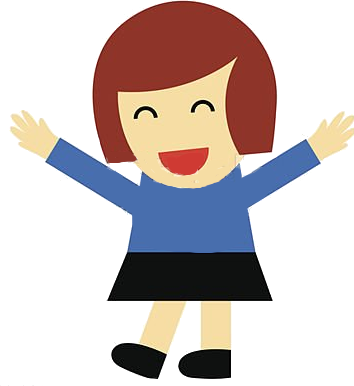 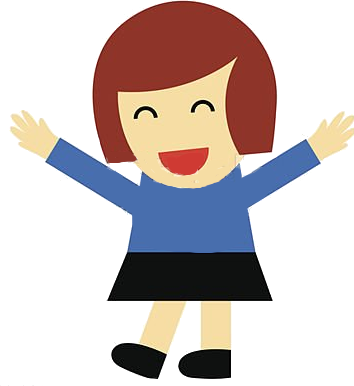 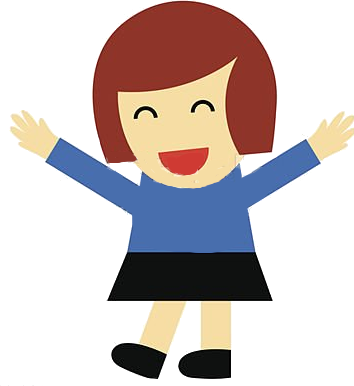 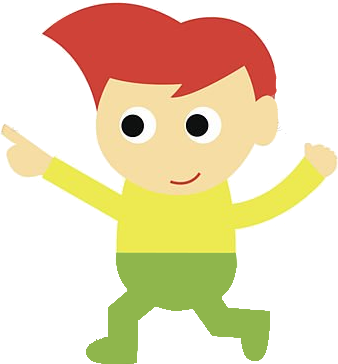 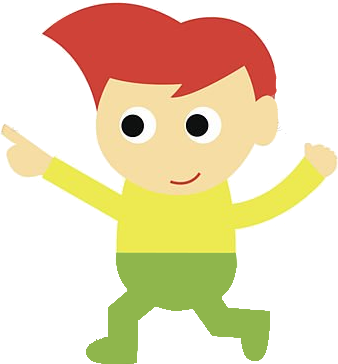 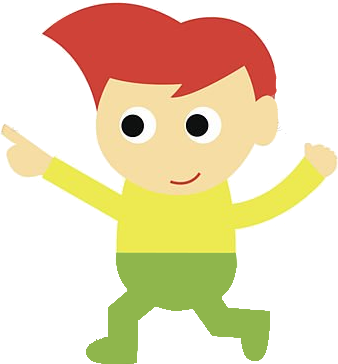 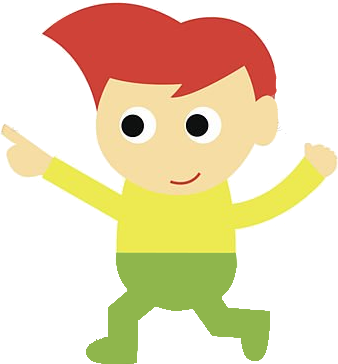 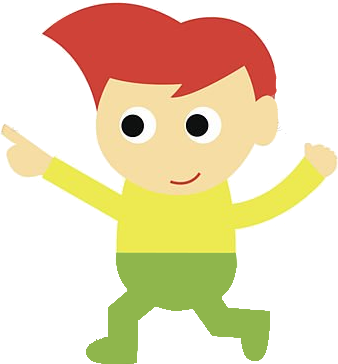 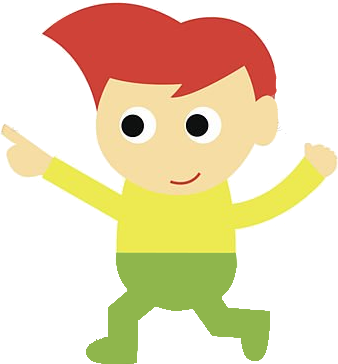 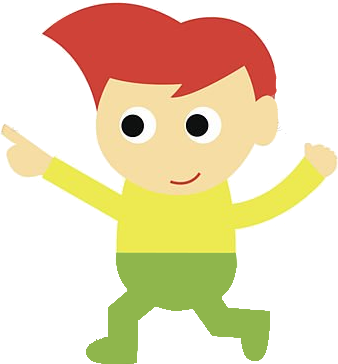 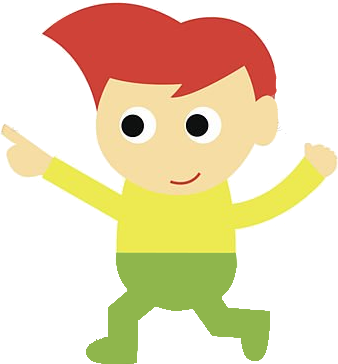 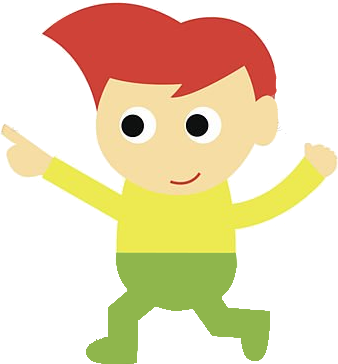 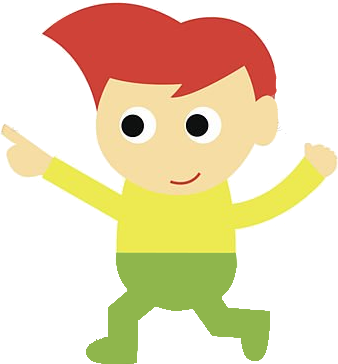 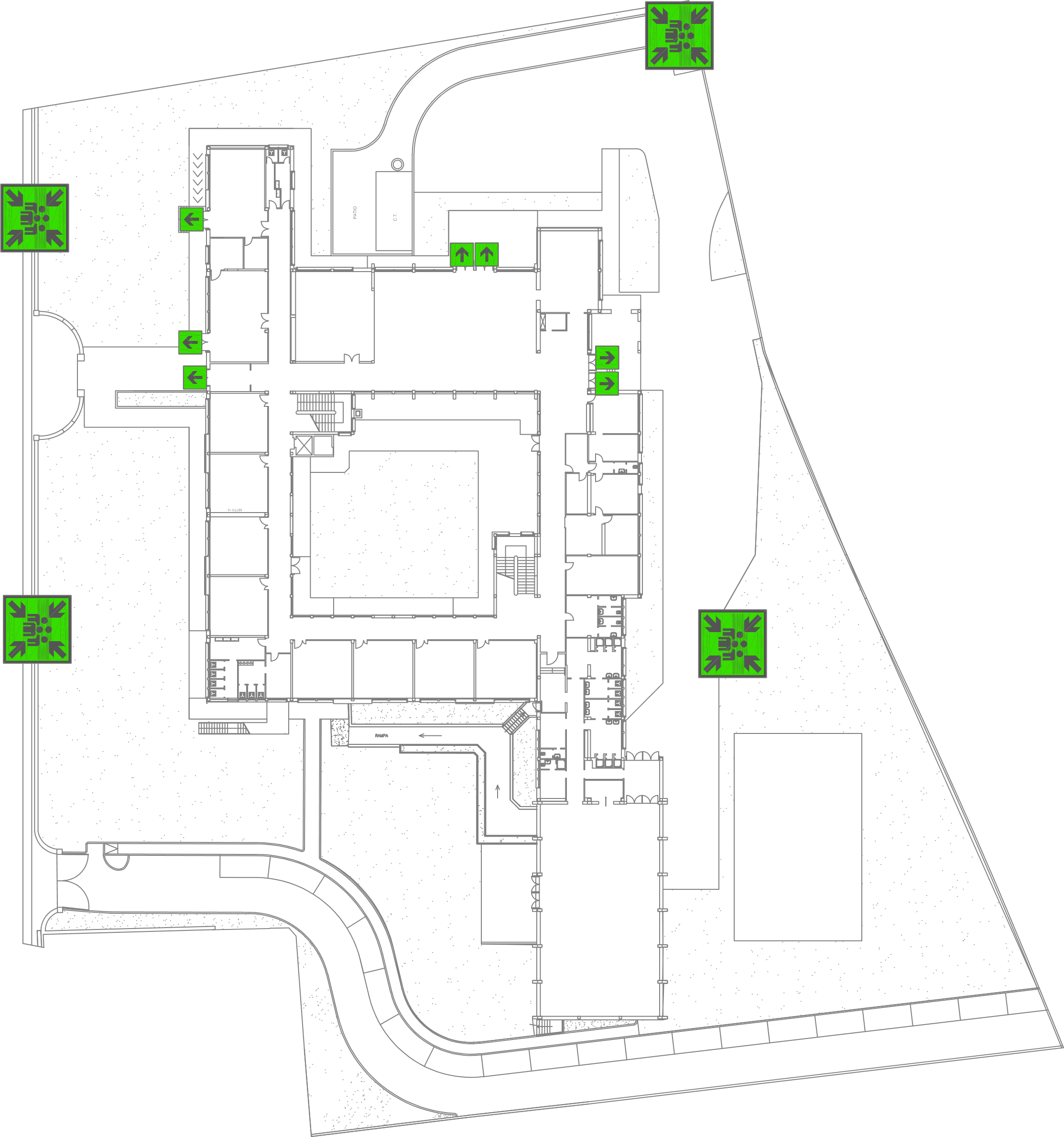 COME COMPORTARSI IN CASO DI EVACUAZIONE
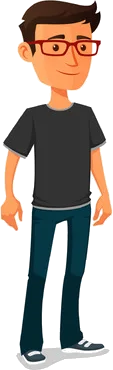 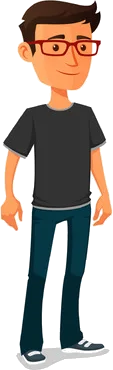 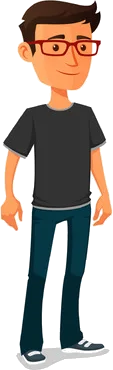 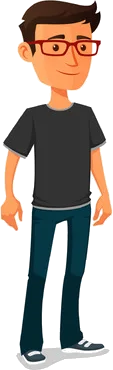 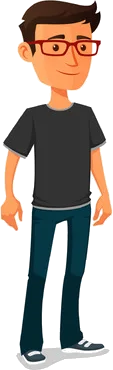 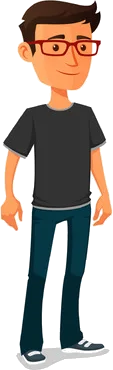 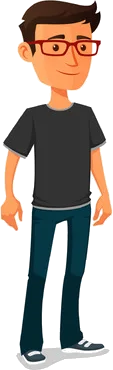 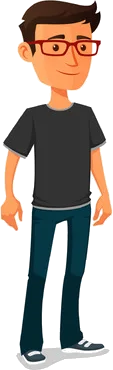 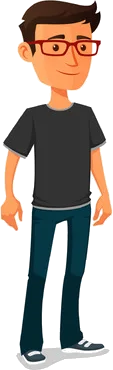 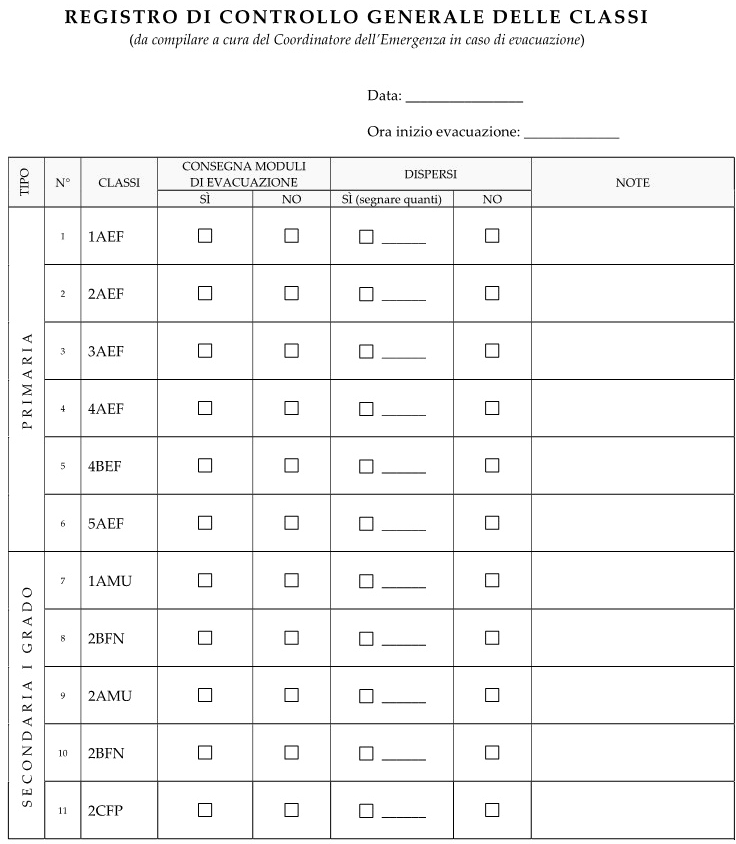 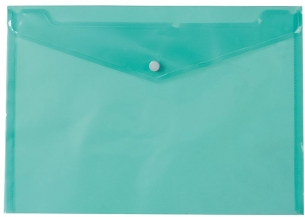 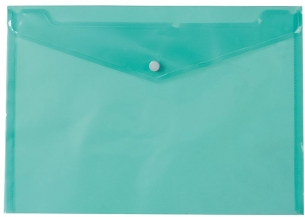 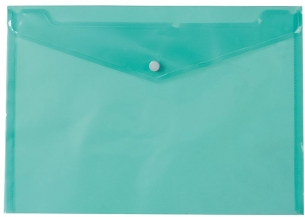 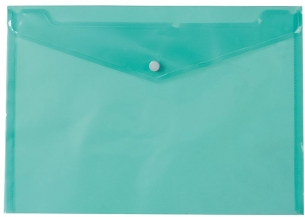 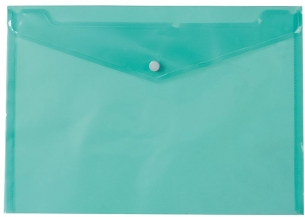 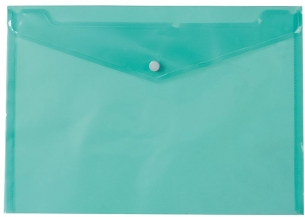 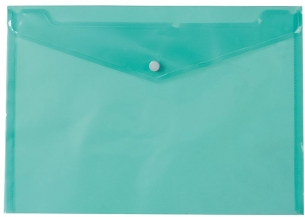 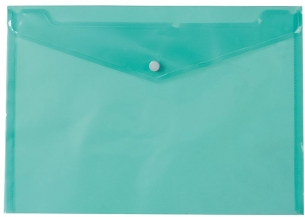 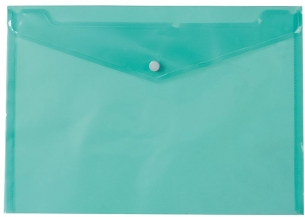 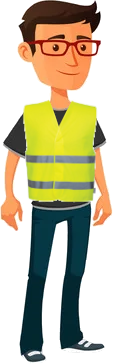 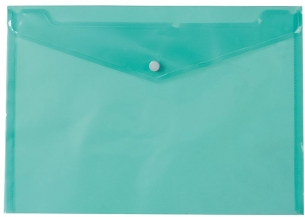 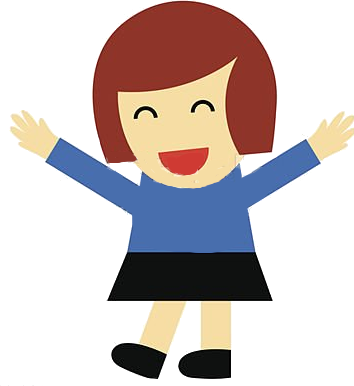 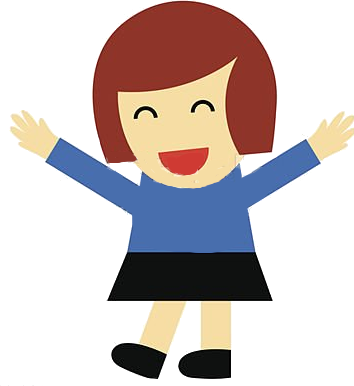 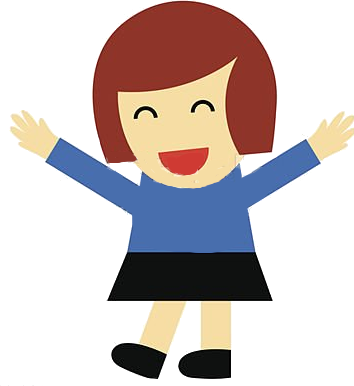 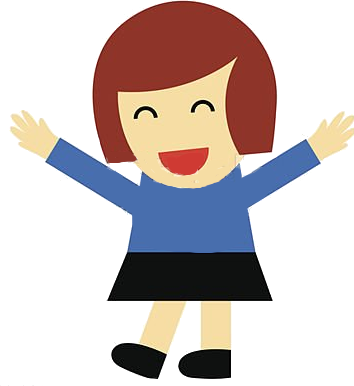 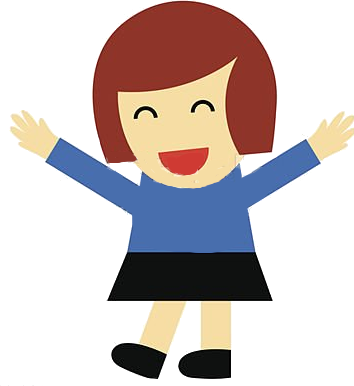 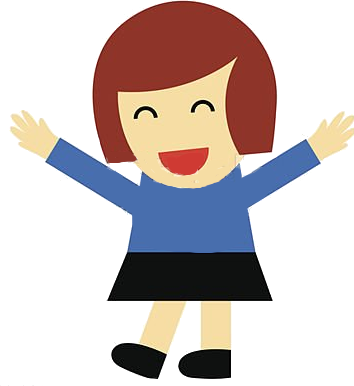 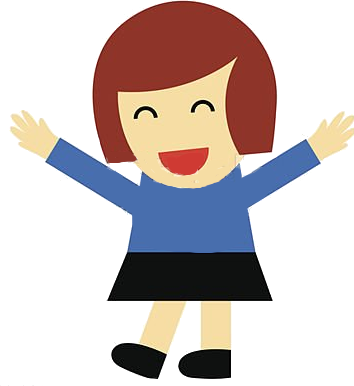 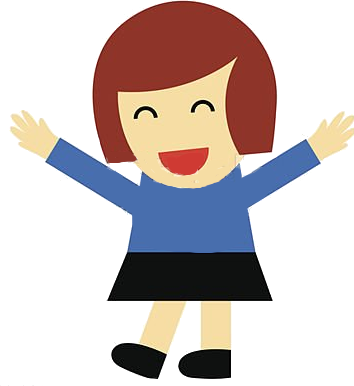 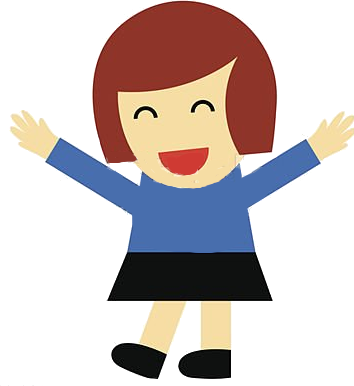 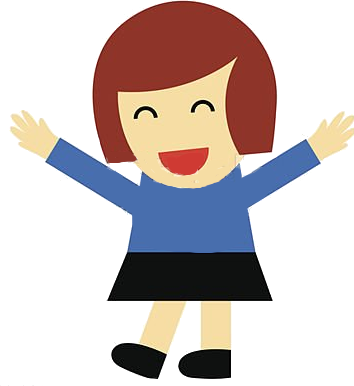 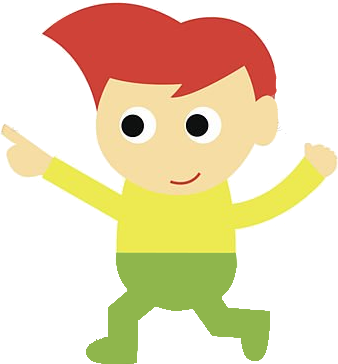 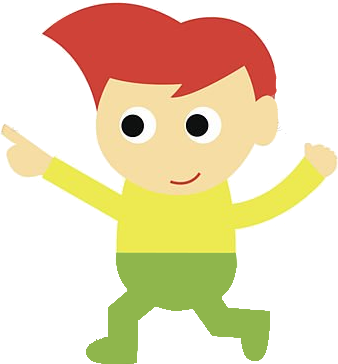 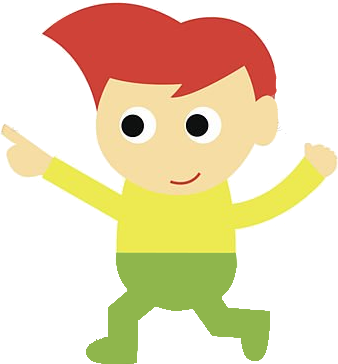 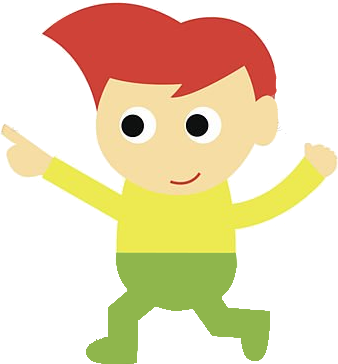 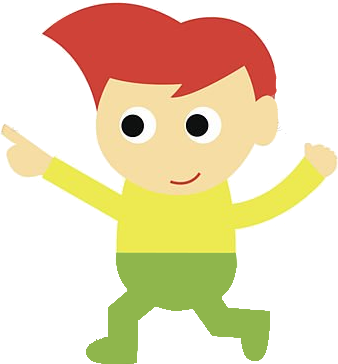 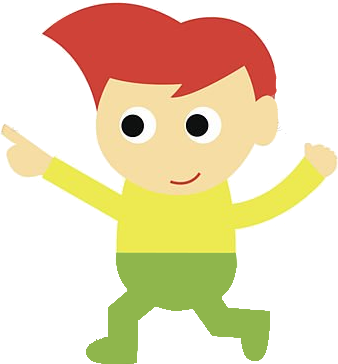 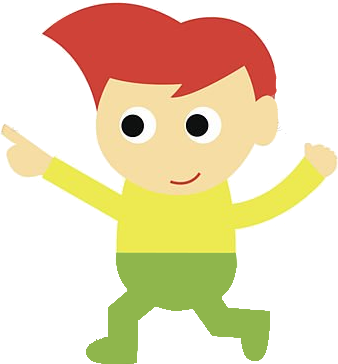 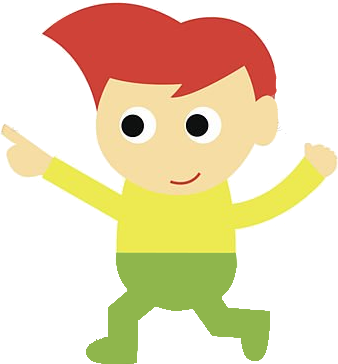 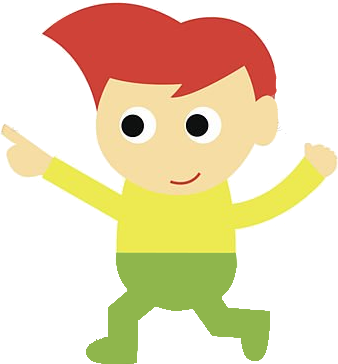 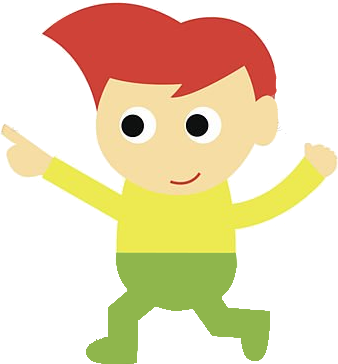 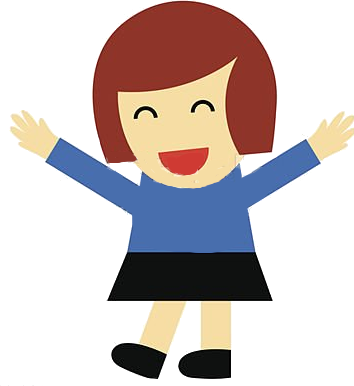 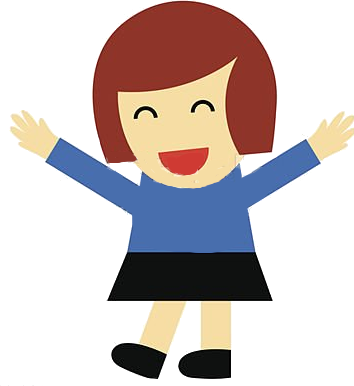 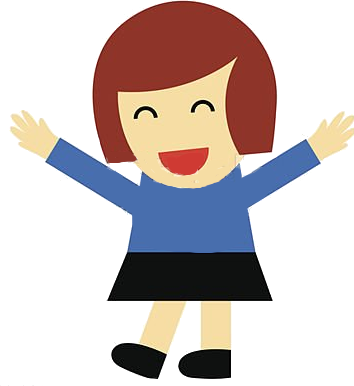 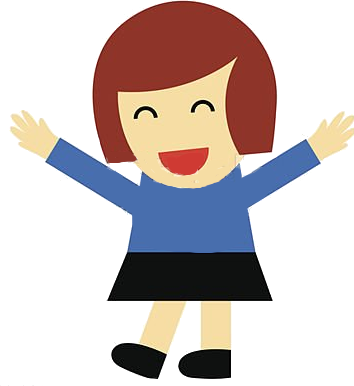 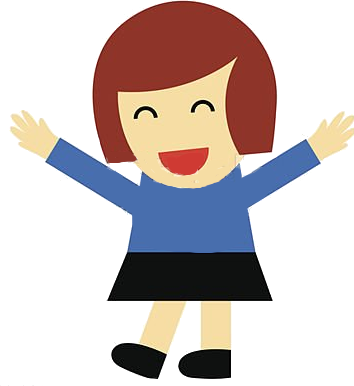 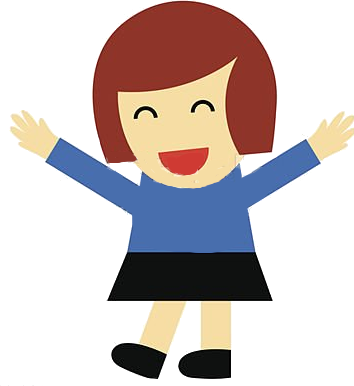 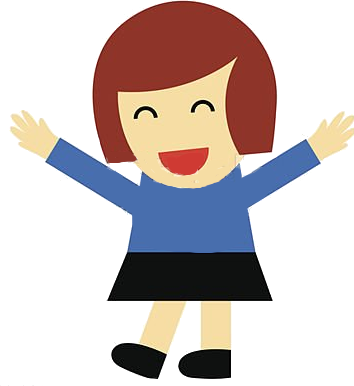 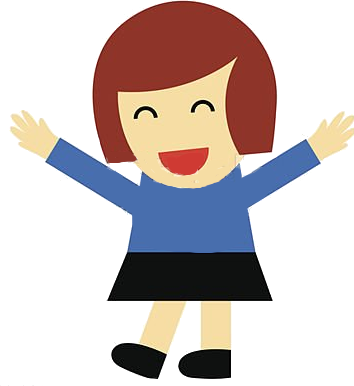 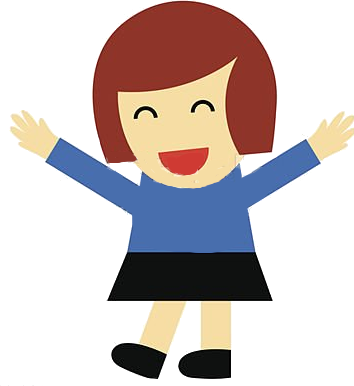 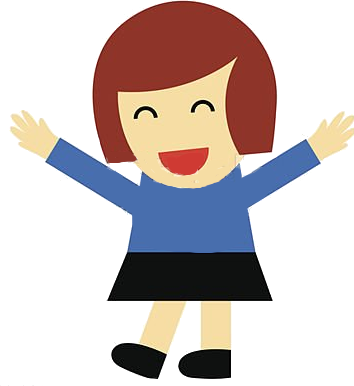 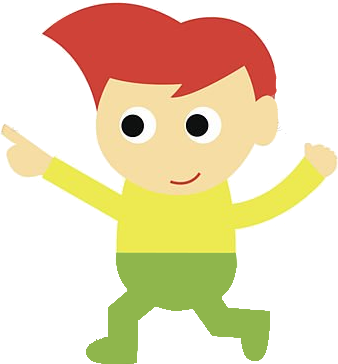 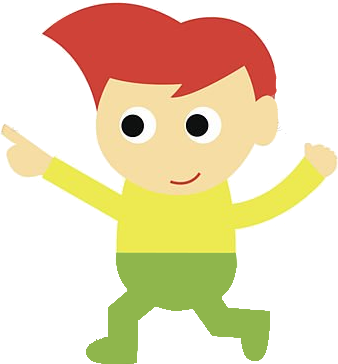 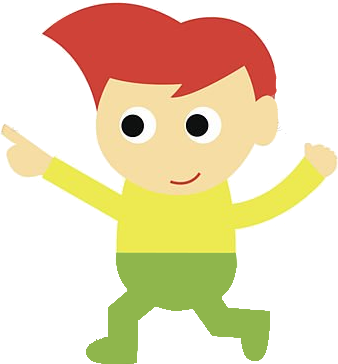 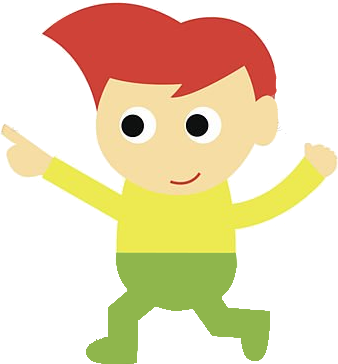 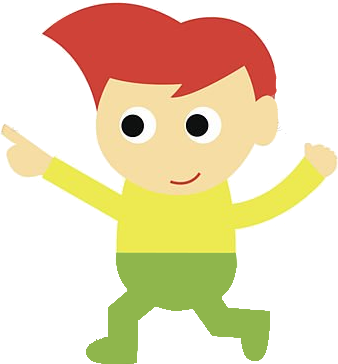 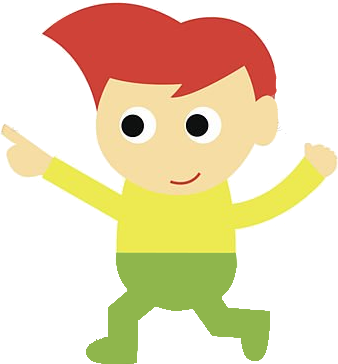 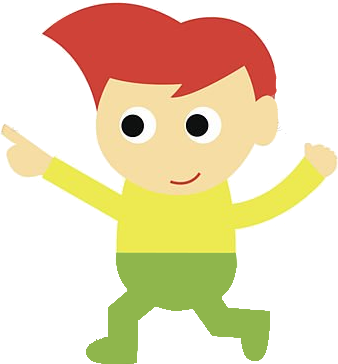 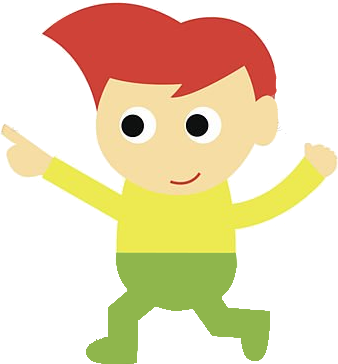 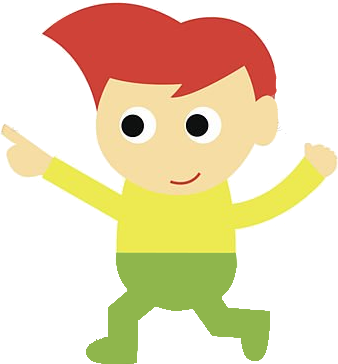 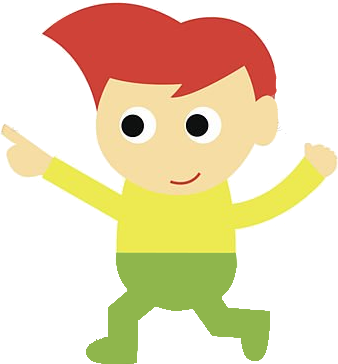 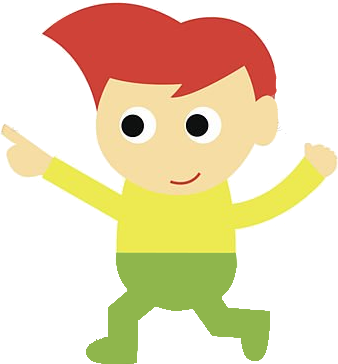 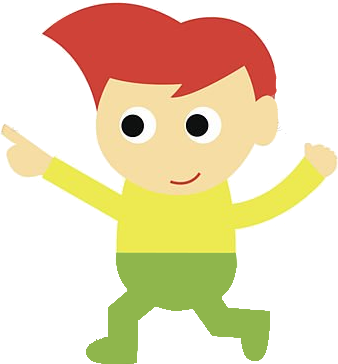 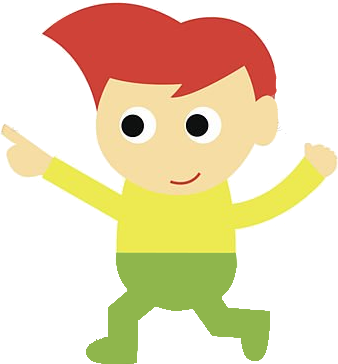 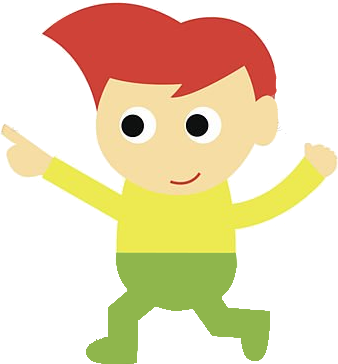 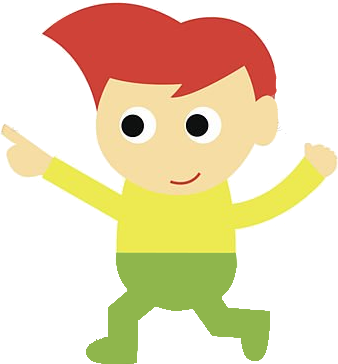 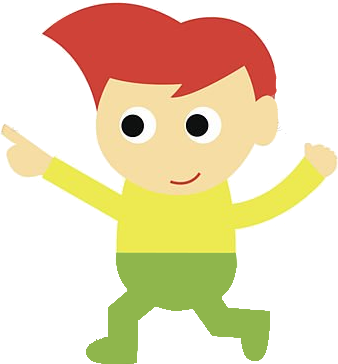 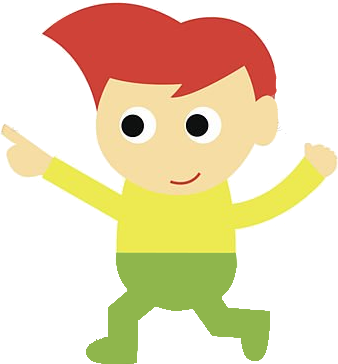 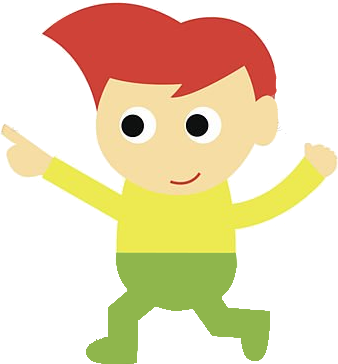 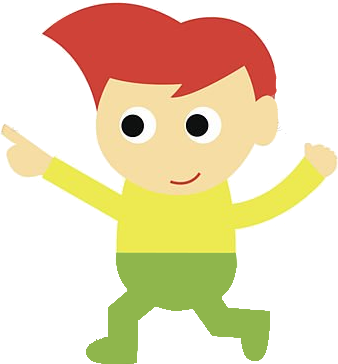 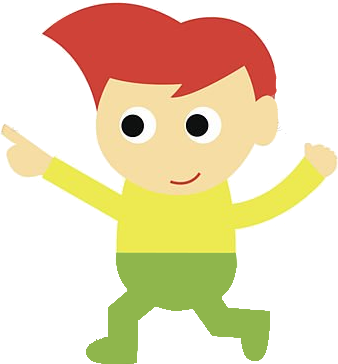 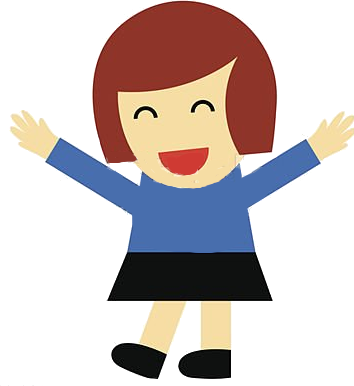 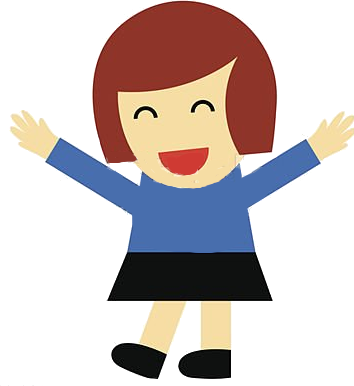 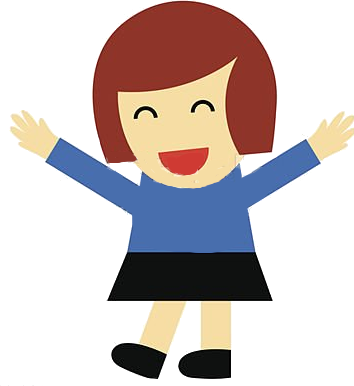 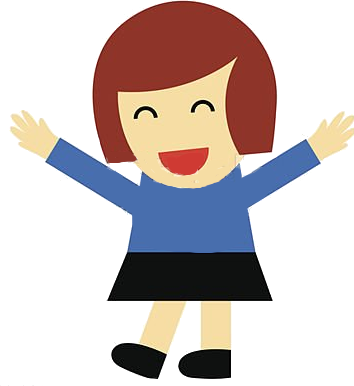 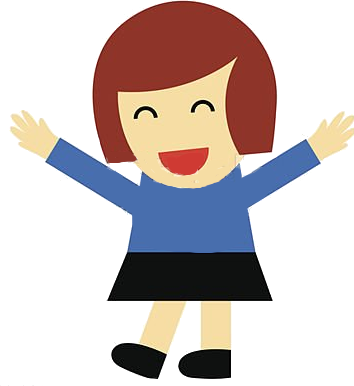 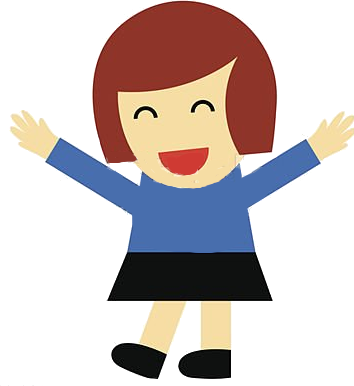 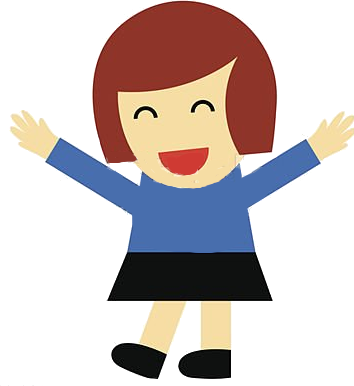 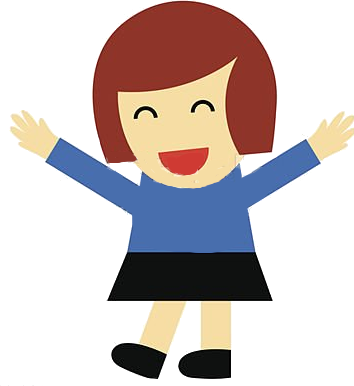 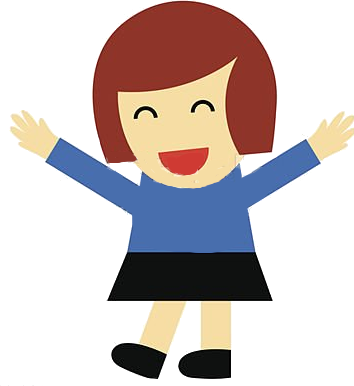 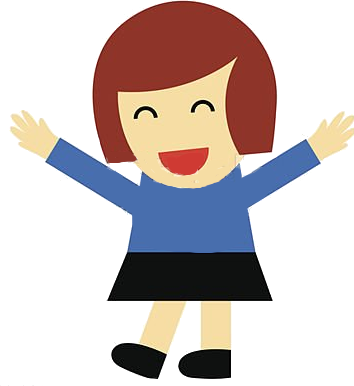 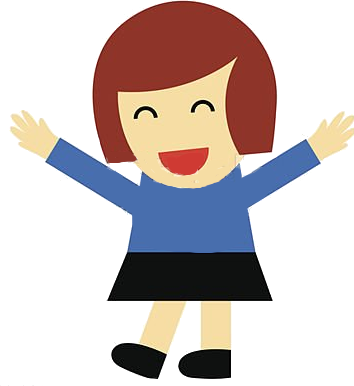 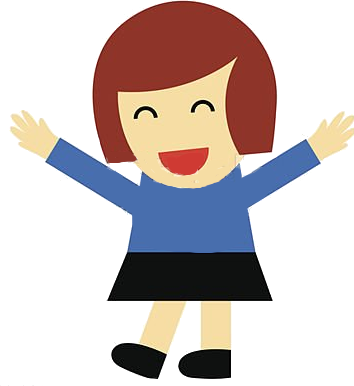 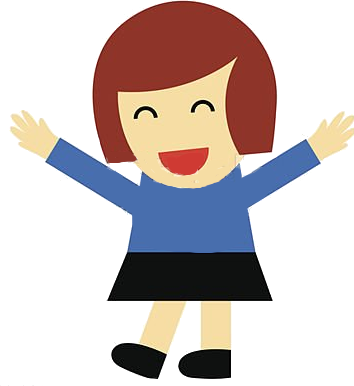 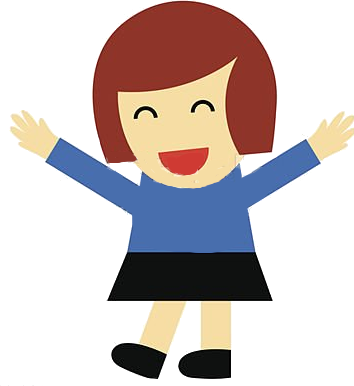 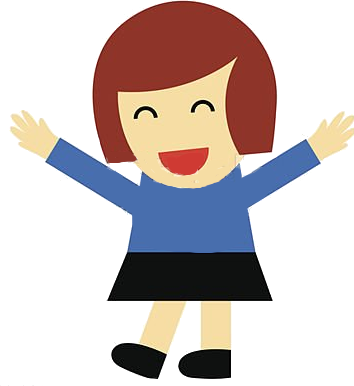 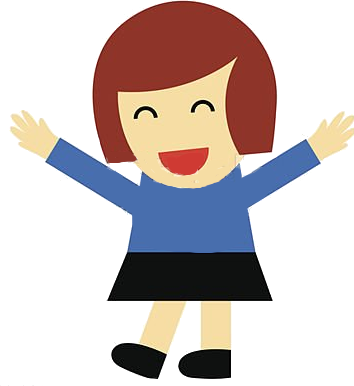 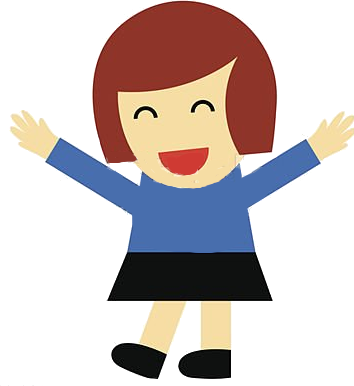 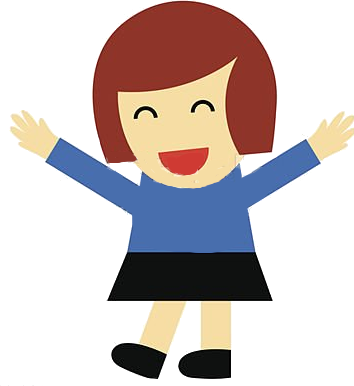 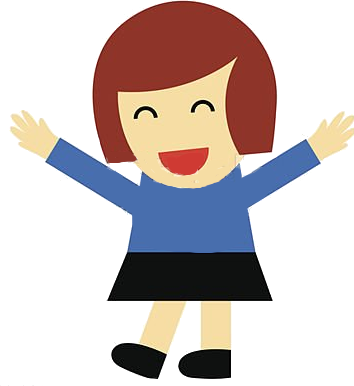 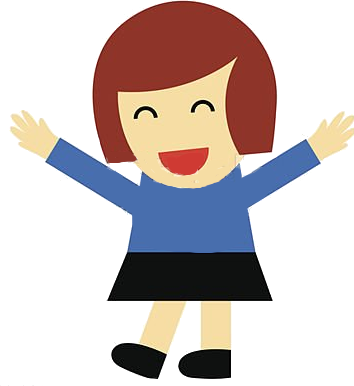 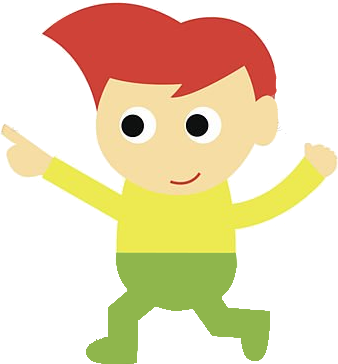 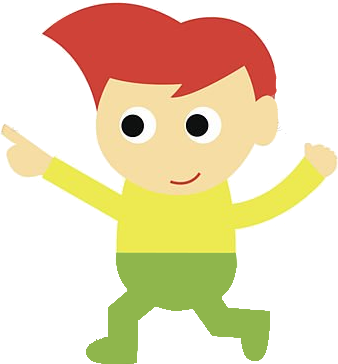 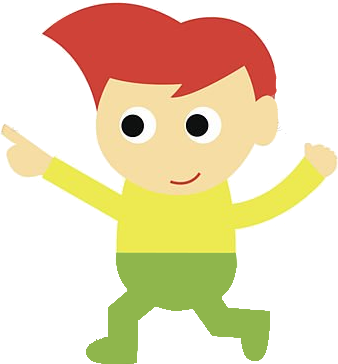 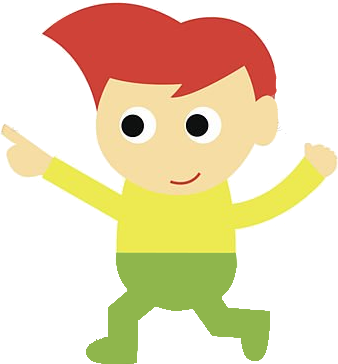 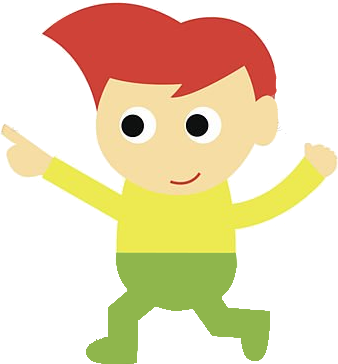 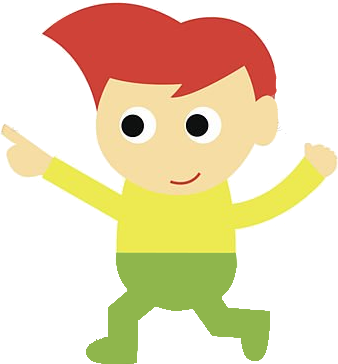 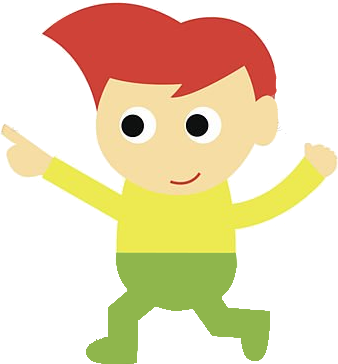 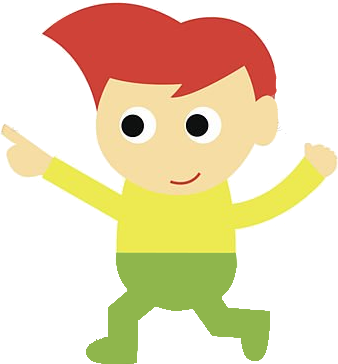 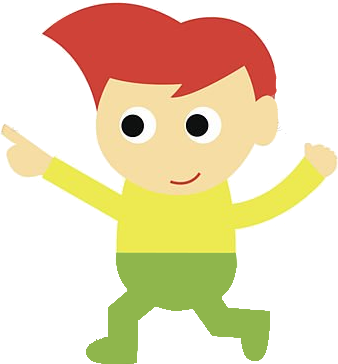 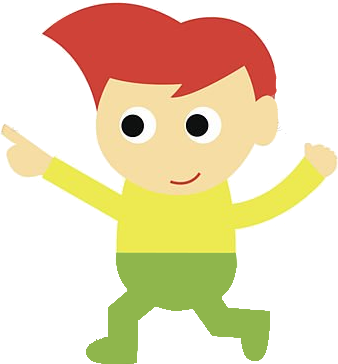 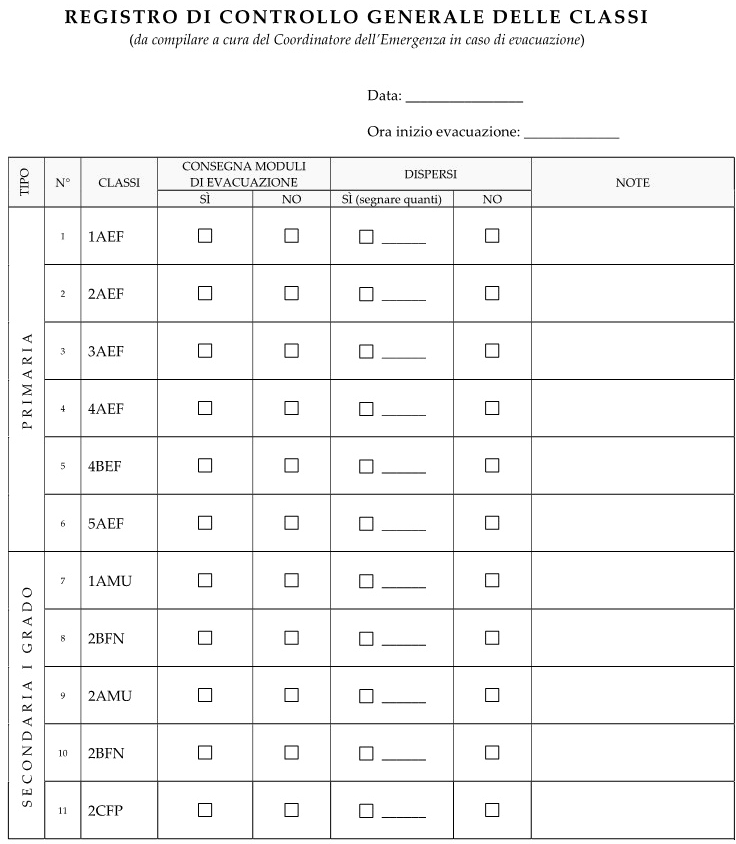 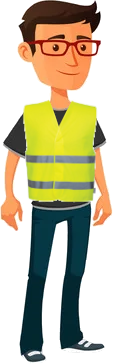 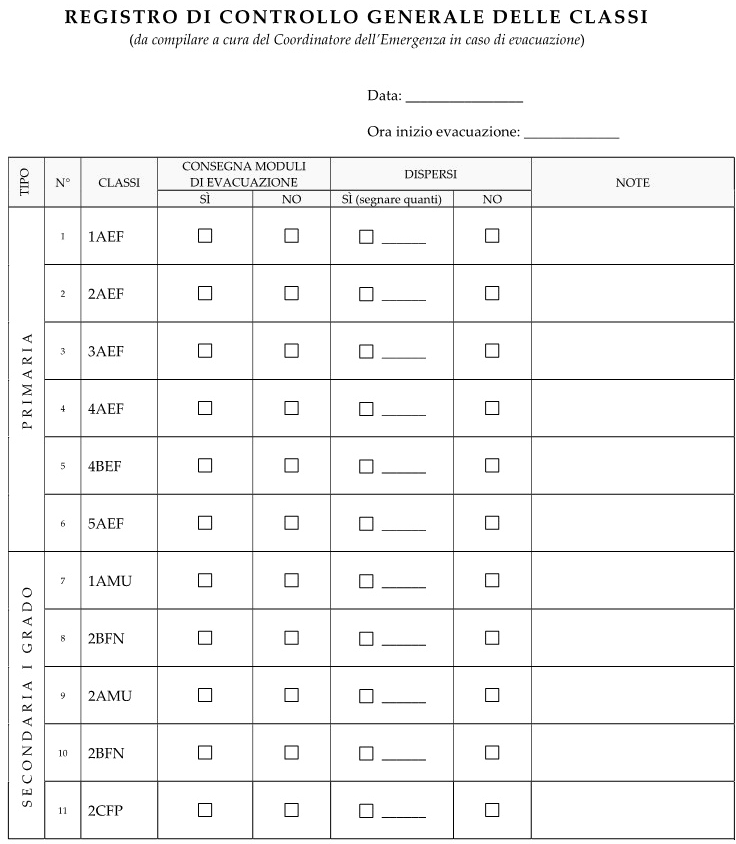 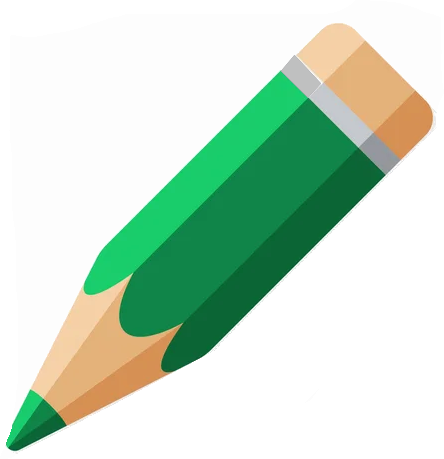 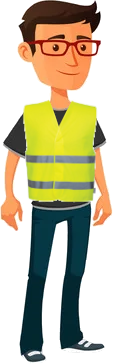 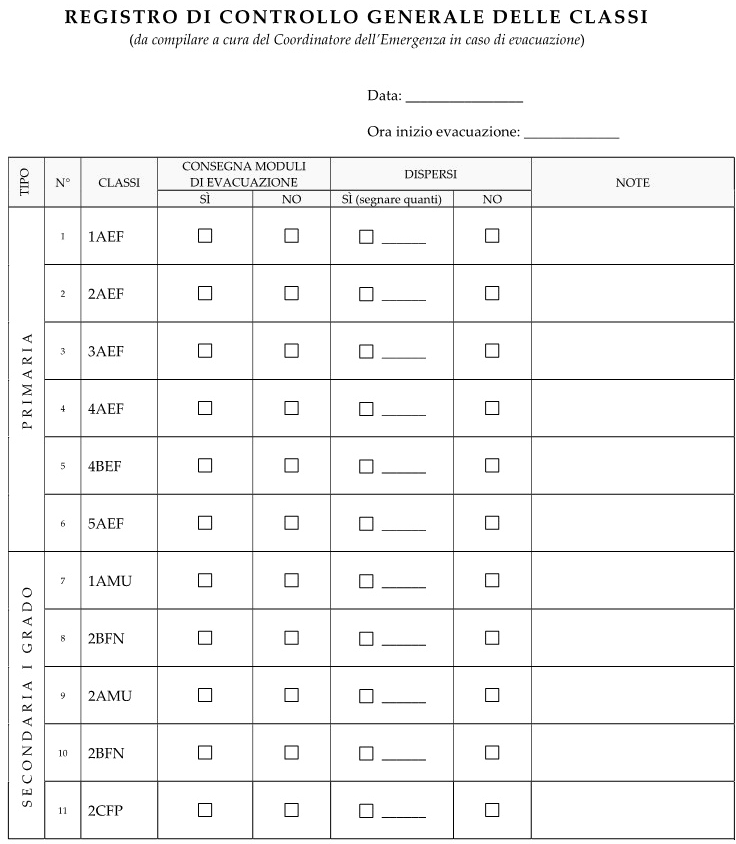 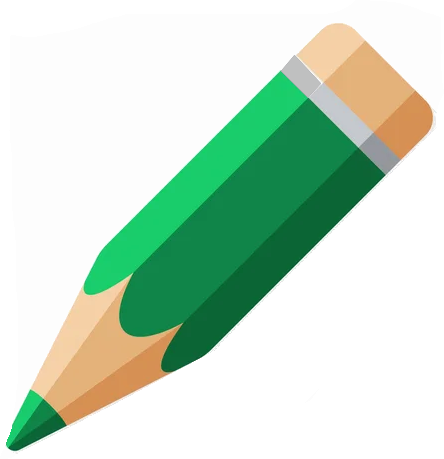 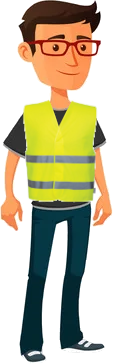 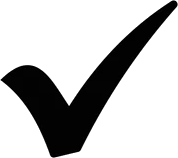 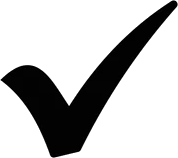 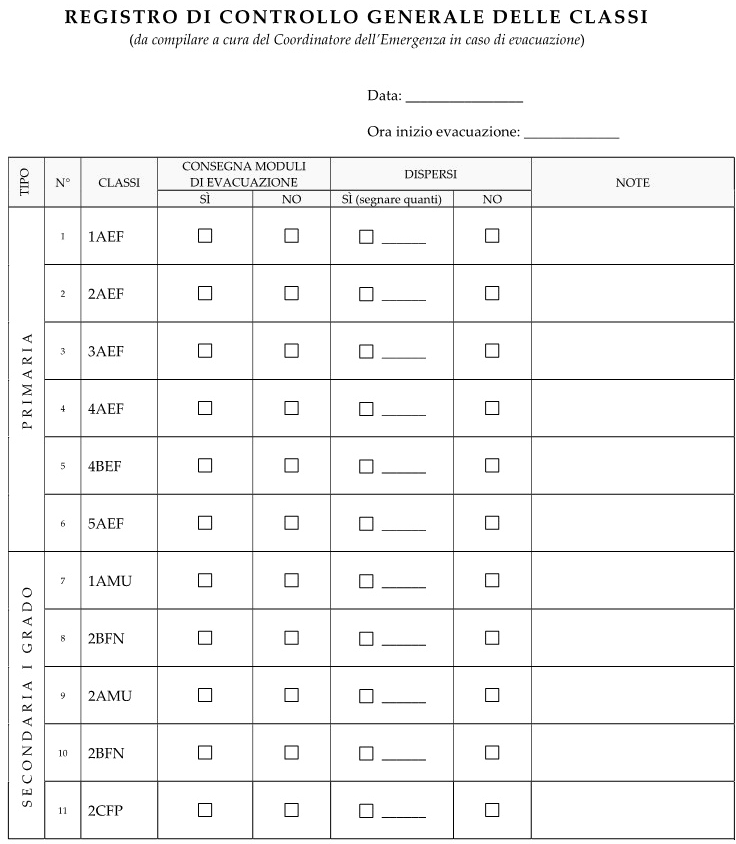 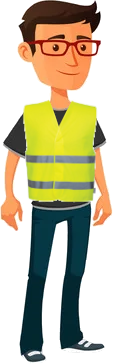 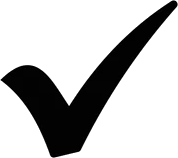 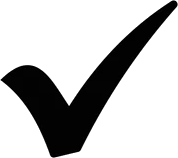 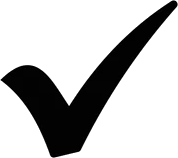 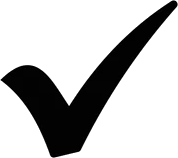 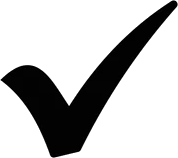 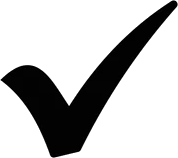 1
Mario Rossi
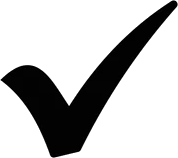 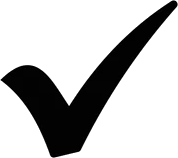 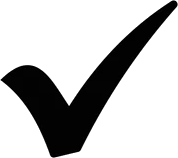 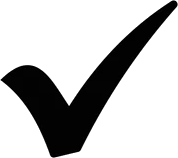 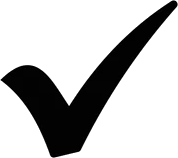 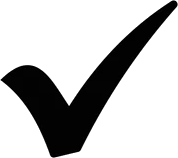 Mario Rossi
aggregato alla classe
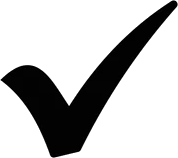 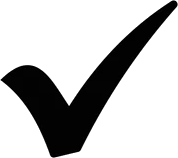 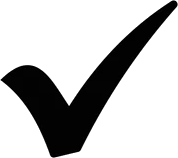 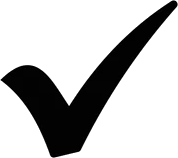 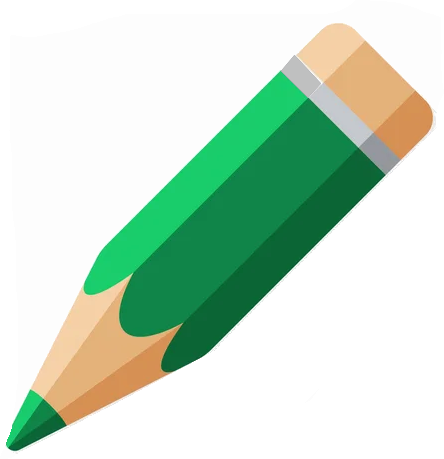 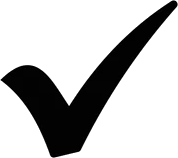 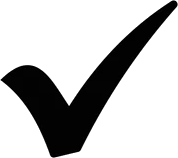 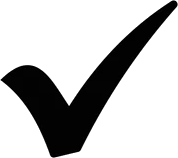 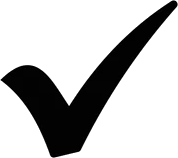 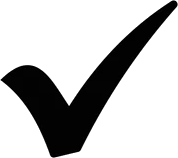 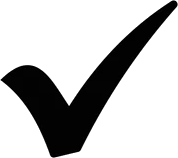 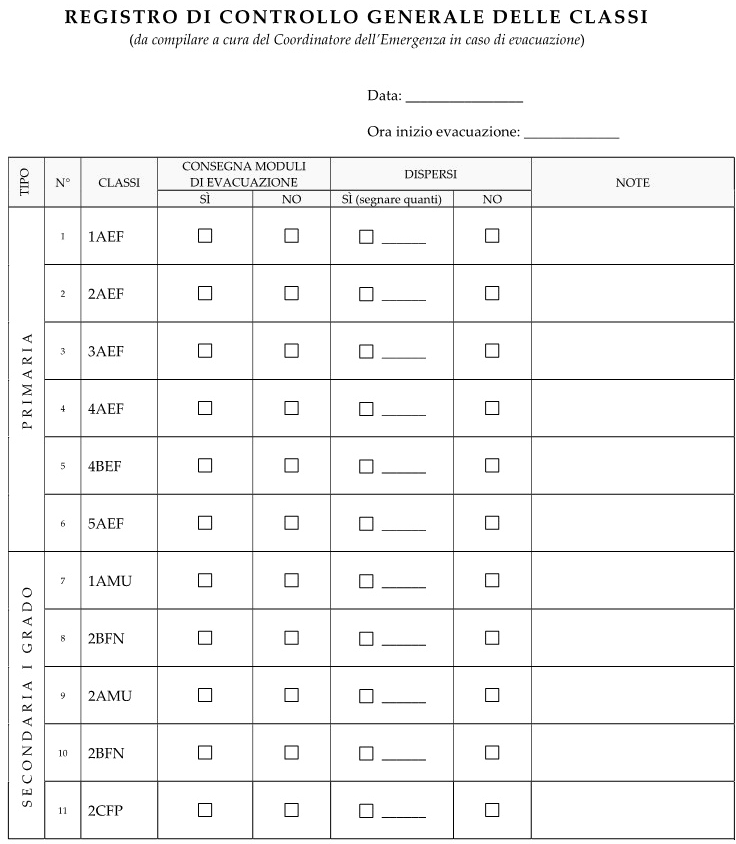 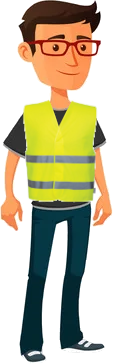 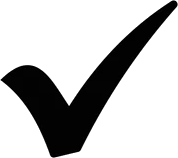 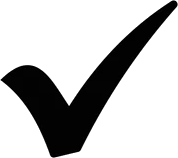 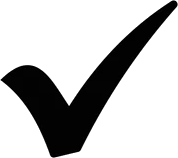 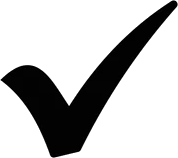 SITUAZIONE:
DISPERSI : 0
FERITI : 0
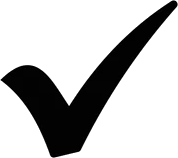 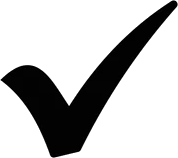 1
Mario Rossi
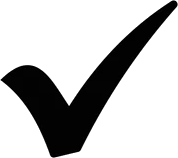 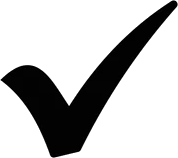 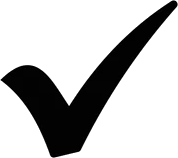 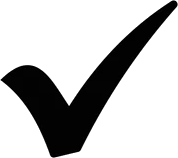 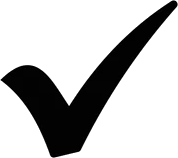 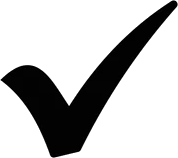 Mario Rossi
aggregato alla classe
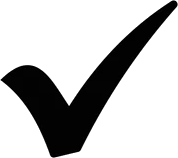 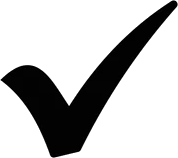 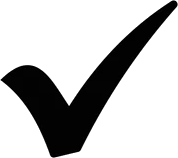 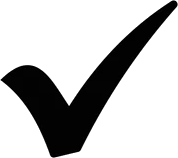 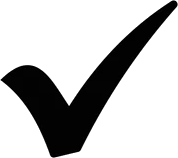 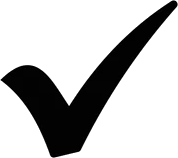 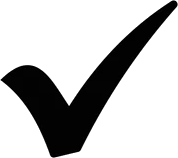 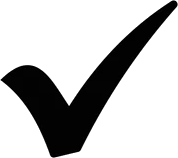 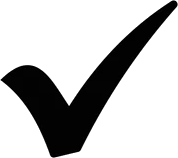 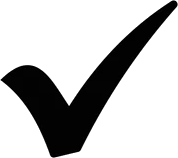 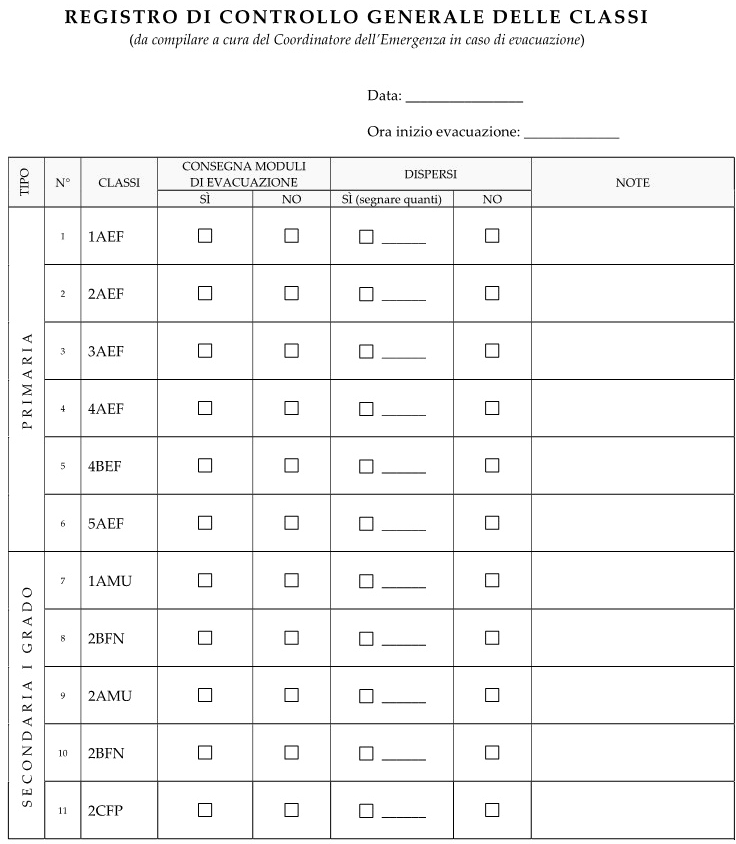 SITUAZIONE:
DISPERSI : 0
FERITI : 0
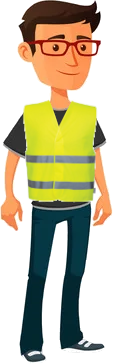 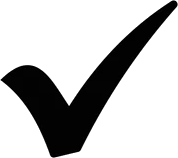 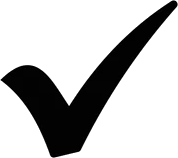 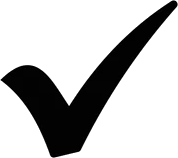 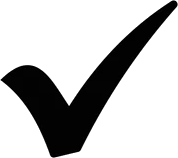 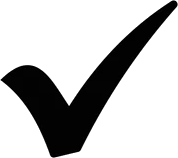 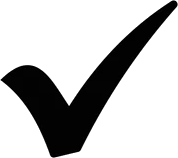 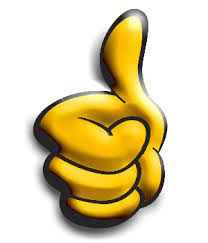 1
Mario Rossi
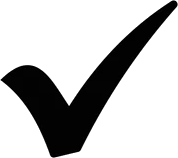 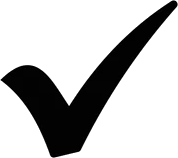 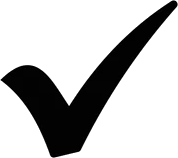 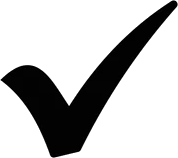 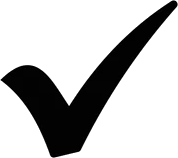 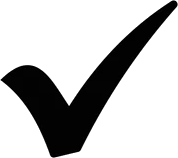 Mario Rossi
aggregato alla classe
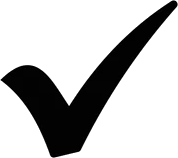 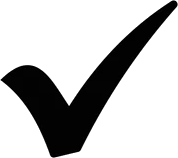 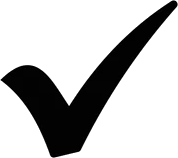 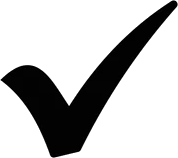 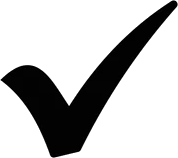 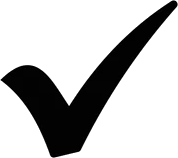 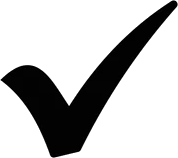 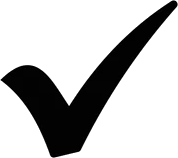 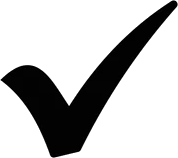 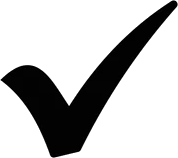